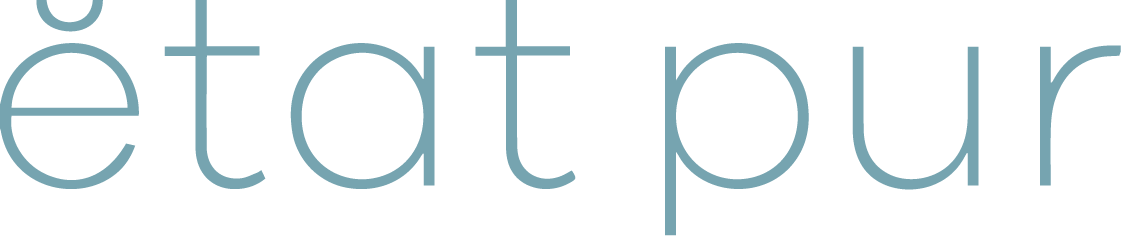 LIVRE SCIENTIFIQUE
Les illustrations et images de texture utilisées dans cette présentation et ne figurant pas dans la boîte à outils ETAT PUR ne sont pas libres de droit - Réservé à un usage interne
LES COSMÉTIQUES « À L’ÉTAT PUR »
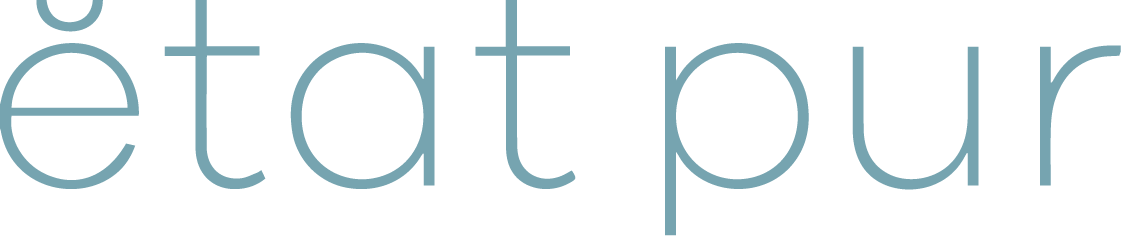 ETAT PUR est née d’une contradiction : la séparation des actifs de la base de soin.
DES PROMESSES TENUES :
1 Actif Pur pour 1 problème de peau 
 Molécules sélectionnées selon la littérature scientifique
 Rituel beauté en toute simplicité
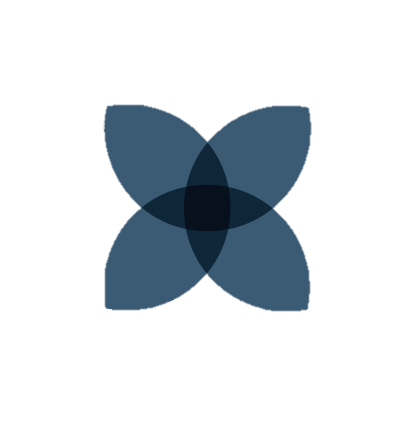 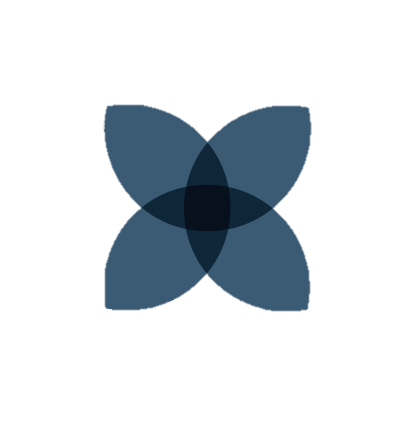 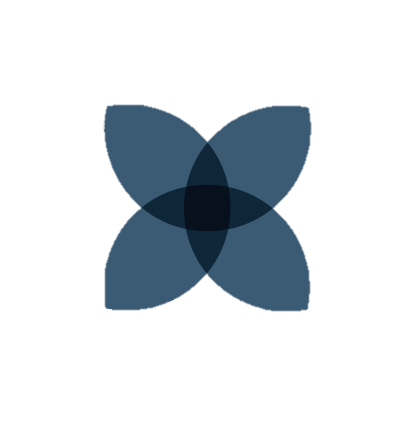 LES COSMÉTIQUES « À L’ÉTAT PUR »
Pourquoi séparer les actifs de la base de soin ?
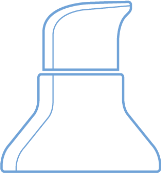 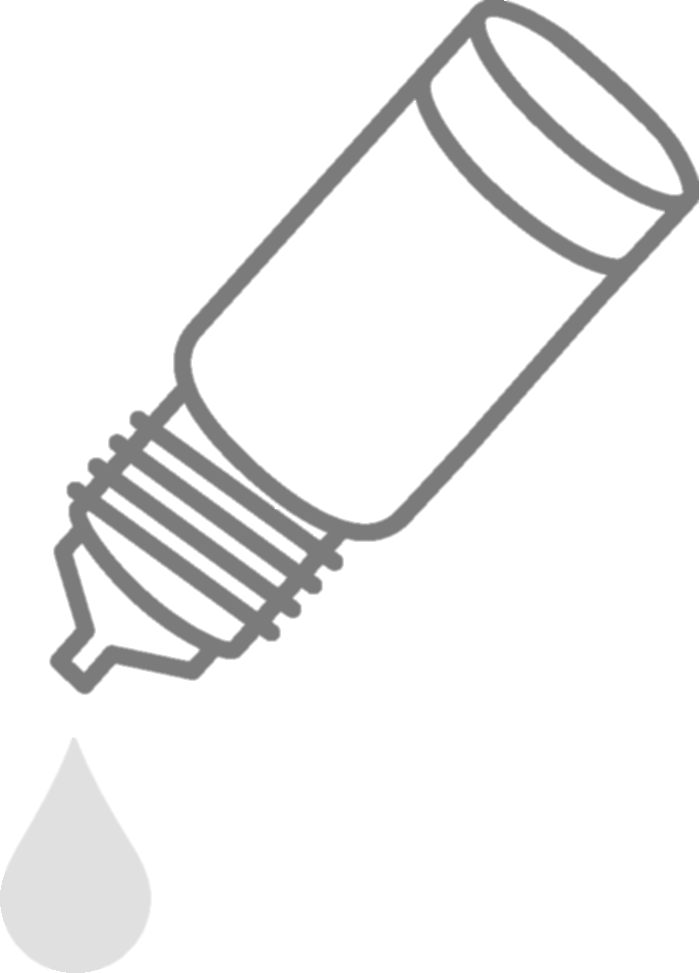 Grâce à cette technologie brevetée* de soin de la peau en deux étapes successives, on obtient une meilleure efficacité des actifs et la peau reçoit juste ce dont elle a besoin.
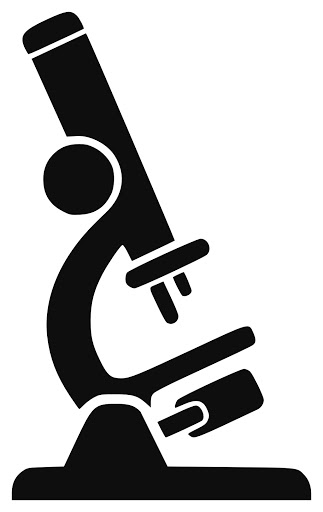 EFFICACITÉ SCIENTIFIQUEMENT PROUVÉE
Étude ex vivo sur des explants de peau : comparaison de l’absorption cutanée de la caféine à 2 % dans 4 conditions différentes.
 L’application en deux étapes (caféine dans un vecteur pro-pénétrant + crème onctueuse standard) améliore la pénétration cutanée de la caféine par rapport à une application en une seule étape (crème contenant de la caféine et vecteur pro-pénétrant), ce qui augmente l’efficacité, tout en garantissant une bonne tolérance.
*Brevet FR2975002B1
[Speaker Notes: ETAT PUR was born from a contradiction – separating ingredients from the basic skincare moisturiser into a two-step routine:
a first composition containing at least one active ingredient (preferably only one) capable of correcting a skin dysfunction*
a second composition capable of moisturising/nourishing/protecting skin while protecting its natural resources with the use of biomimetic ingredients

But why separate ingredients from the basic skincare moisturiser?
Thanks to this patented technology** of skin treatment in 2 successive steps, the effectiveness of the active ingredients is improved, and the skin receives just what it needs.
An ex vivo study on skin explants has demonstrated improved caffeine penetration through the skin when administered in two steps. The comparison of cutaneous absorption of caffeine 2% in 4 different conditions was carried out ex-vivo using Franz cells: 
Condition 1: non-vectorized caffeine
Condition 2: caffeine in a pro-penetrating vector
Condition 3: caffeine in a pro-penetrating vector + standard unctuous cream
Condition 4: caffeine in an emulsion containing the pro-penetrating vector
This comparison shows that the two-step application improves skin penetration compared to a single-step application, regardless of the active ingredient formulation. 
Separating the activity of the active ingredient from that of the excipients improves penetration of the active ingredient and therefore its effectiveness. Tolerance, evaluated on the control of the cutaneous integrity of the histological sections, showed an improvement of the cutaneous barrier with the 2-step application equivalent to the application of the emulsion with the pro-penetrating vector.
* The expression “skin dysfunction” refers in particular to the first wrinkles and fine lines, expression lines, established wrinkles, loss of firmness, shine (excess sebum), blackheads, irregular skin texture, dilated pores, pimples, acne, pigmentation spots, hyperpigmentation, irritation, tingling, overheating, redness, rosacea, dryness, rough skin, etc.
**Patent FR2975002B1]
CHARTE DE FORMULATION POSITIVE
ETAT PUR permet à chacun et chacune de mieux comprendre sa peau et de lui donner juste ce dont elle a besoin. Selon cette approche, nous formulons nos produits AVEC des ingrédients utiles choisis parmi 300 références sélectionnées pour ETAT PUR parce qu’ils respectent notre charte de formulation positive :
N° 1. Les ingrédients sont sélectionnés en fonction de ce brevet Biomimétique.*
N° 2. Chaque ingrédient est clairement défini : niveau de pureté, origine et processus de fabrication sont documentés.
N° 3. Afin d’anticiper toute controverse, ETAT PUR a décidé de réduire son portefeuille d’ingrédients en supprimant les plus décriés.
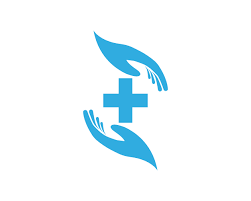 * Brevet WO 98/31337
[Speaker Notes: ETAT PUR allows everyone to better understand their skin to give it just what it needs. PURE SKINCARE products are formulated with a positive approach and are based on the respect of the Biomimetic patent to take care of the skin each day while protecting its natural resources. The PURE ACTIVES provide a temporary response to a dysfunction, only when necessary, for targeted and effective action. Following this approach, the products are formulated WITH useful ingredients chosen from among 300 ingredients selected for ETAT PUR.
 
Ingredients are selected according to the Biomimetic patent*. In this patent, ingredients are divided into 4 classes according to their degree of affinity with the skin (ingredients identical to those contained in the skin, producing the same effect, useful for maintaining skin physiology, useful to the skin or essential to the formula). The physico-chemical characteristics of the water used are very close to those contained in the skin cells. It is called isodermic water.
Each ingredient is clearly defined: the purity level, the origin, and the manufacturing process are documented.
The content of the following substances or traces is minimised: phthalates, substances classified CMR (except organic wheat alcohol), residual solvents, nitrosamines, heavy metals, aluminium, formaldehyde, listed allergens (refer to current regulations).
The origin can be plant, mineral, biotechnological or biosynthetic**. We limit petrochemical ingredients (no use of silicones, hydrocarbons, paraffin or any other 100% petrochemical fatty substances) and we exclude any ingredient of animal origin (except products from the hive: PROPOLIS and BEESWAX).
The production process guarantees the ingredient’s level of purity.
To pre-empt any controversy, ETAT PUR has decided to reduce its portfolio of ingredients by eliminating the most controversial ones, even though their safety has been demonstrated at the dose used. For example, we do not use synthetic glycols such as Propylene, Butylene or Polyethylene glycol (PEG), synthetic dyes, non-eco-certified preservatives such as Paraben, Phenoxyethanol, formaldehyde releasers (formaldehyde) or halogenated derivatives, BHT, EDTA, Tetrasodium EDTA and Disodium EDTA, Triethanolamine, Aluminium hydrochloride or acrylic polymers. 
All PURE SKINCARE products are formulated with a minimum of 98% ingredients from the Biomimetic patent*.
The PURE ACTIVES are leading active ingredients, known and chosen for their efficacy based on scientific publications. The active concentration is defined according to the product’s target to have the best efficacy and optimal tolerance. 
*Biomimetic patent (WO 98/31337)
**Synthesis of molecules composed of one or more “bio-identical” entities, i.e. with an identical structure to the constituent molecules of the human body.]
L’EXPRESSION LA PLUS PURE DE L’ÉCOBIOLOGIE
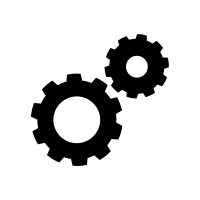 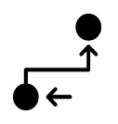 Interagir avec les mécanismes naturels
Considérer la peau comme un écosystème
La formulation de Soins Purs repose sur le brevet Biomimétique* & chaque ingrédient est clairement défini et sélectionné selon     une approche de formulation positive
Les ACTIFS PURS offrent une réponse temporaire & ciblée à un dysfonctionnement uniquement lorsque la peau en a besoin
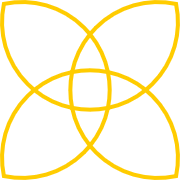 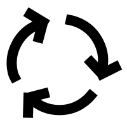 Agir sur les causes & les conséquences
S’inspirer du biomimétisme
Les produits Etat Pur sont tous à base d’eau isodermique, une eau bio-inspirée en parfaite affinité avec la peau
Les ACTIFS PURS apportent une réponse biologique à un dysfonctionnement pour une efficacité durable en profondeur
Etat Pur est l’expression la plus pure de l’approche scientifique NAOS : L’ÉCOBIOLOGIE
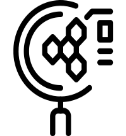 * Brevet WO 98/31337
[Speaker Notes: “ECOBIOLOGY”: This scientific approach was introduced by our founder, Jean-Noël Thorel, a pharmacist and passionate biologist, who understood 40 years ago that we needed to take a different look at our skin, to see the skin not only as a passive layer that simply protects our body, but as a living organ, permanently evolving and adapting to its environment, thanks to the natural mechanisms of biology. 
And this deep biological understanding of the skin led him to realise that, indeed, the skin is a complete ecosystem full of living cells interacting together. And like each part of our planet, our skin has its own ecology that must be protected. This vision was totally new 40 years ago…

Ecobiology relies on 4 fundamental principles:
Consider skin as an ecosystem: Our skin has its own ecology that can be affected by external challenges. It must be protected. In order to leave a positive footprint within the skin ecosystem, we prefer pure ingredients, at the right dose, and naturally assimilated. Because the skin assimilates familiar components better, PURE SKINCARE’s formulation is based on the Biomimetic patent, a pioneering patent (1998) about current skincare user’s expectations. 
In order to not pollute or overload the skin ecosystem, each ingredient is clearly defined & deliberately chosen in a positive formulation approach: we prefer pure ingredients, clearly defined and highly challenged for undesirable traces, to provide the skin ecosystem with only what’s useful. 
Interact with natural mechanisms: Our skin is a smart organ, continually sensing the environment, evolving, and adapting to changes. We interact with the skin’s natural mechanisms only when needed, to help the skin to adapt and find its balance itself. PURE ACTIVES provide a temporary & targeted response to a dysfunction only when needed.
Acts on causes & consequences: When skin imbalances appear, it is important to understand what happens and how to help. We act on the root causes of skin imbalances, as well as their consequences, to provide lasting efficacy. PURE ACTIVES provide a biological response to a dysfunction, for deep & lasting efficacy.
Be driven by biomimetism: Thanks to billions of years of evolution, life has deep knowledge of how to do things. We observe what nature does best to develop effective and sustainable solutions. Healthy skin is our first model. Etat Pur products are all formulated with isodermic water, a bio-inspired water in perfect affinity with the skin.]
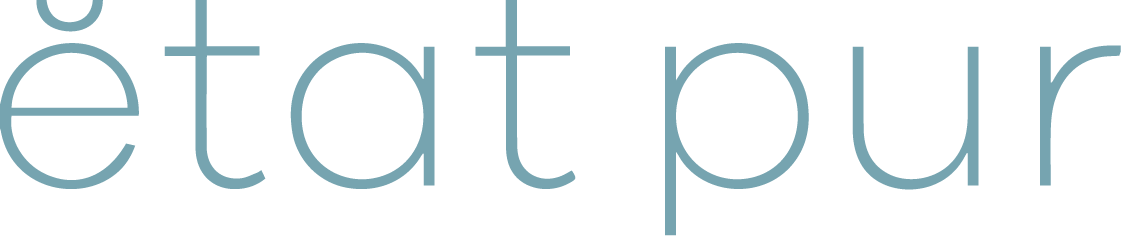 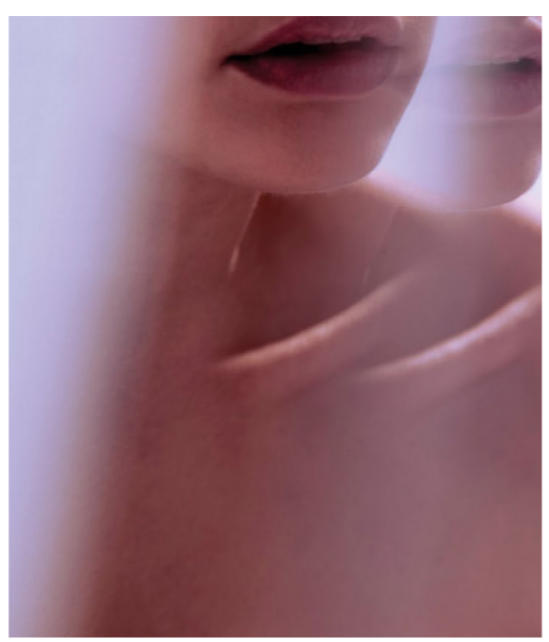 RECHARGEZ
INFORMATIONS PRODUITS
INFORMATIONS PRODUITS – Sommaire
SOINS PURS
ACTIFS PURS
Directives scientifiques
Signes de vieillissement
Directives scientifiques
Nettoyants Purs
   Lait démaquillant au pH doux
   Gel nettoyant purifiant
   Eau micellaire démaquillante 
   purifiante

Hydratants Purs Visage & Corps
 Gel matifiant
 Crème légère hydratante
 Crème fondante hydratante
 Crème riche hydratante

Protecteurs UV Purs
Hypersensibilité & Rougeurs
Rétinol 0,3 %
Acide hyaluronique
Peptide-4 pro-collagène
Resvératrol
Vitamine C 10 %
Enoxolone
Mousse nettoyante douce
Gelée fondante exfoliante
Masque purifiant express
Boutons & Imperfections
Perte d’éclat & Hyperpigmentation
Baume ultra-riche hydratant
Fluide lissant contour des yeux
Lait corps fondant hydratant
Crème mains nourrissante
Acide salicylique 2 %
Propolis
Zinc gluconate 3 %
Glabridine
Acide citrique 26 %
Acide glycolique 10 %
Dessèchement & Stress urbain
D-panthénol 5,25 %
Aloe vera
Vitamine E 3,93 %
Fluide minéral protecteur SPF 30 & 50+
SOINS PURS
8 Hydratants Purs
Visage et Corps
2 Protecteurs UV Purs
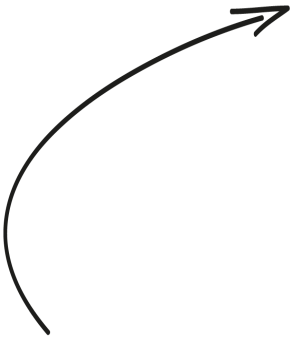 6 Nettoyants Purs
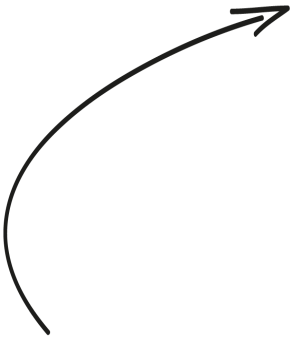 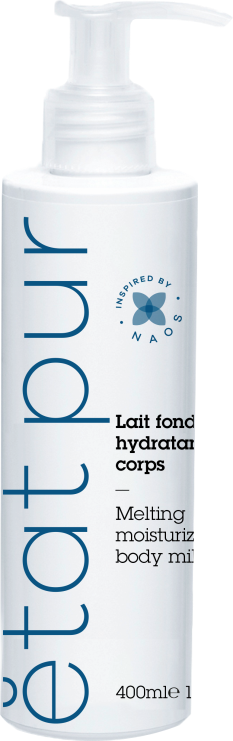 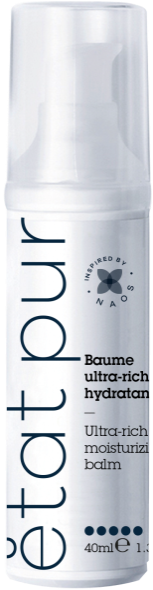 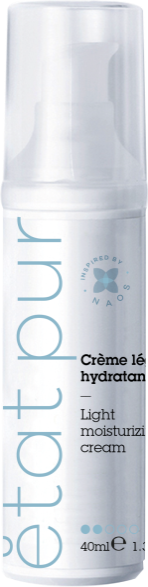 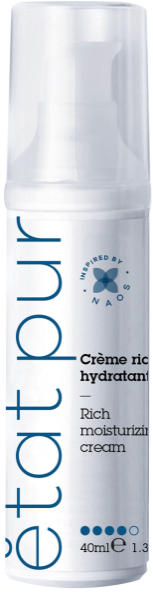 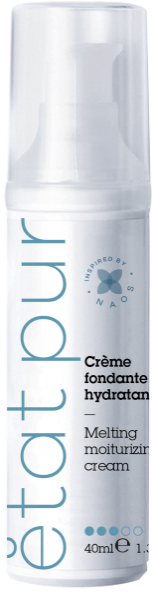 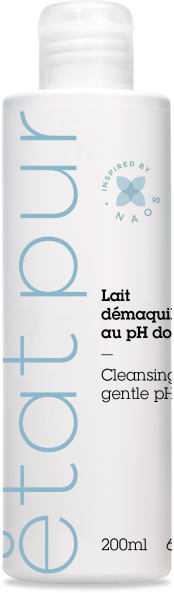 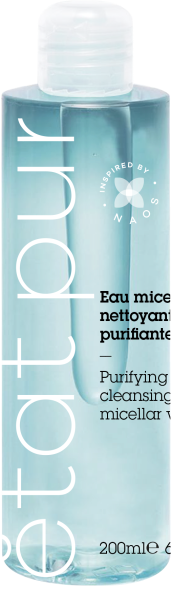 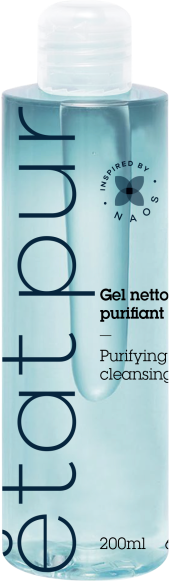 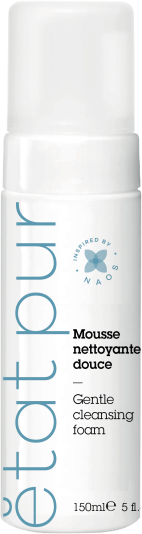 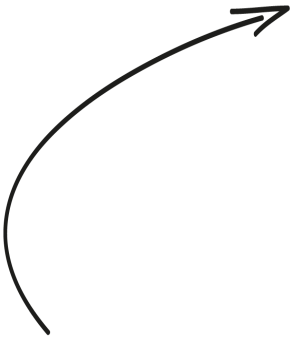 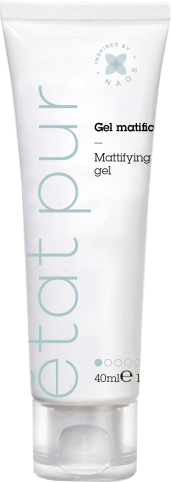 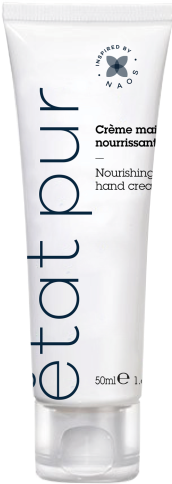 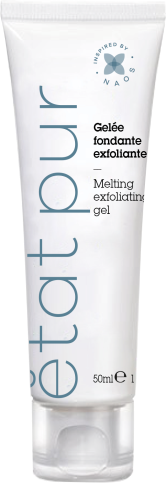 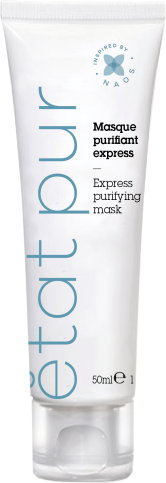 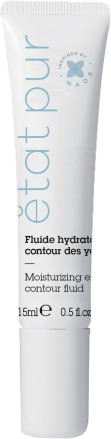 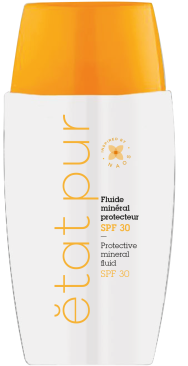 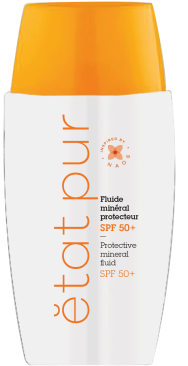 Nettoyer, hydrater ou protéger la peau tout en préservant ses ressources naturelles à l’aide d’ingrédients biomimétiques
SOINS PURS
Directives scientifiques
« Un SOIN PUR contient des ingrédients biomimétiques inspirés des composants naturellement présents dans la peau et sélectionnés pour leur niveau de pureté et leur affinité parfaite avec la peau. Pour donner à chaque type de peau juste ce dont elle a besoin. Rien de plus. Rien de moins. »
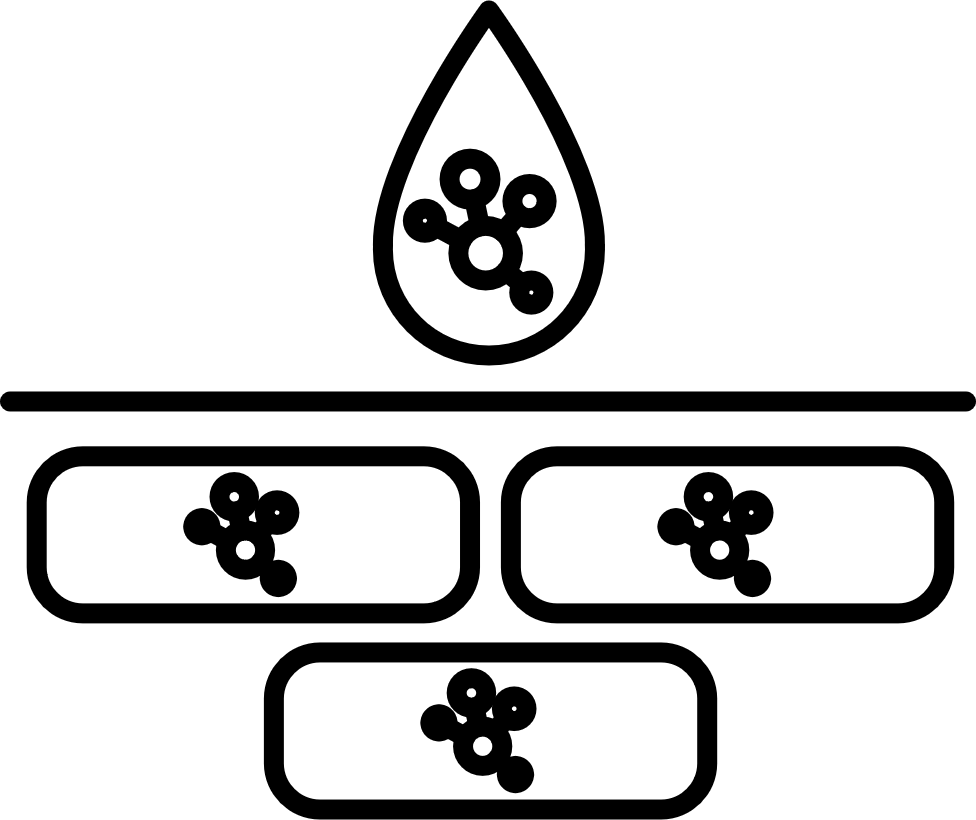 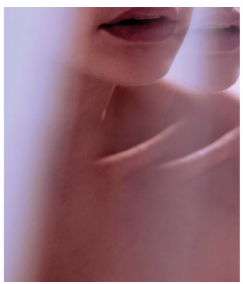 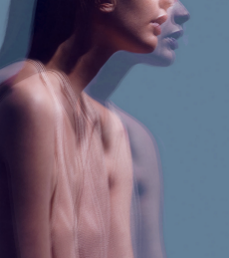 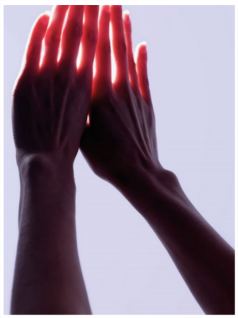 Soins formulés selon le brevet Biomimétique* pour une      AFFINITÉ optimale AVEC LA PEAU
Définition de 4 classes d’ingrédients selon la nature de leur affinité avec la peau : Classe 1 (dermo-identique) ; Classe 2 (dermo-mimétique) ; Classe 3 (dermo-biologique) ; Classe 4 (dermo-mécanique).
→  98 % des ingrédients d’un SOIN PUR doivent appartenir aux classes 1 à 4.
→  Les 2 % restants doivent être conformes à la charte de formulation positive d’ETAT PUR.
* Brevet WO 98/31337
[Speaker Notes: ETAT PUR PURE SKINCARE products are based on the Biomimetic patent (WO 98/31337) to preserve the skin’s natural resources and maintain its balance, without ever attacking it. They are inspired by the natural functioning of the skin. Their formulation uses ingredients depending on the nature of their affinity with the skin. The ingredients used at ETAT PUR have been defined according to the following 4 classes: Class 1 (dermo-identical); Class 2 (dermo-mimetic); Class 3 (dermo-biological); Class 4 (dermo-mechanical).
 
A formula can be qualified as biomimetic if 98% of its ingredients belong to classes 1 to 4, according to the Biomimetic patent. The remaining 2% must comply with the ETAT PUR positive formulation charter.
This charter complements the Biomimetic patent and determines the choice of each ingredient used according to its origin, its production process, its quality, and its purity.

The assurance of a biomimetic formula in perfect affinity with the skin: this is the Skin Affinity Commitment.]
SOINS PURS
Directives scientifiques
Brevet Biomimétique
Classification des ingrédients
Classe 1 – Dermo-identique
Structure chimique identique
Par exemple : eau, lipides épidermiques, collagène, acide hyaluronique, glycérol, tocophérol, composants des NMF...
Classe 3 – Dermo-biologique
Pénétration cutanée –     Fonction biologique
 Par exemple : polyols (xylitol, mannitol), acides gras non-épidermiques à chaîne courte/moyenne
NMF
NMF
NMF
NMF
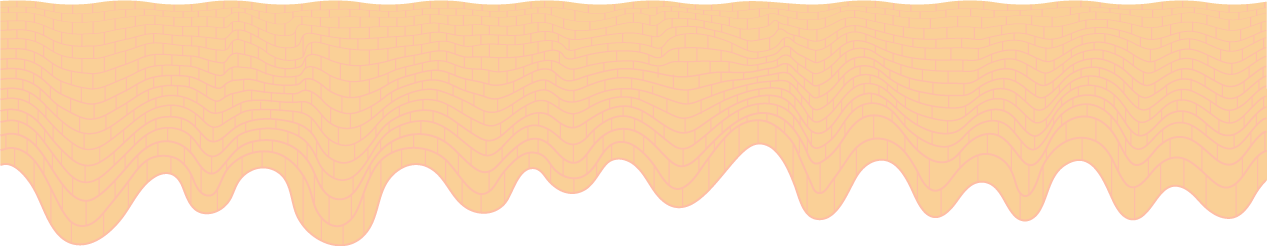 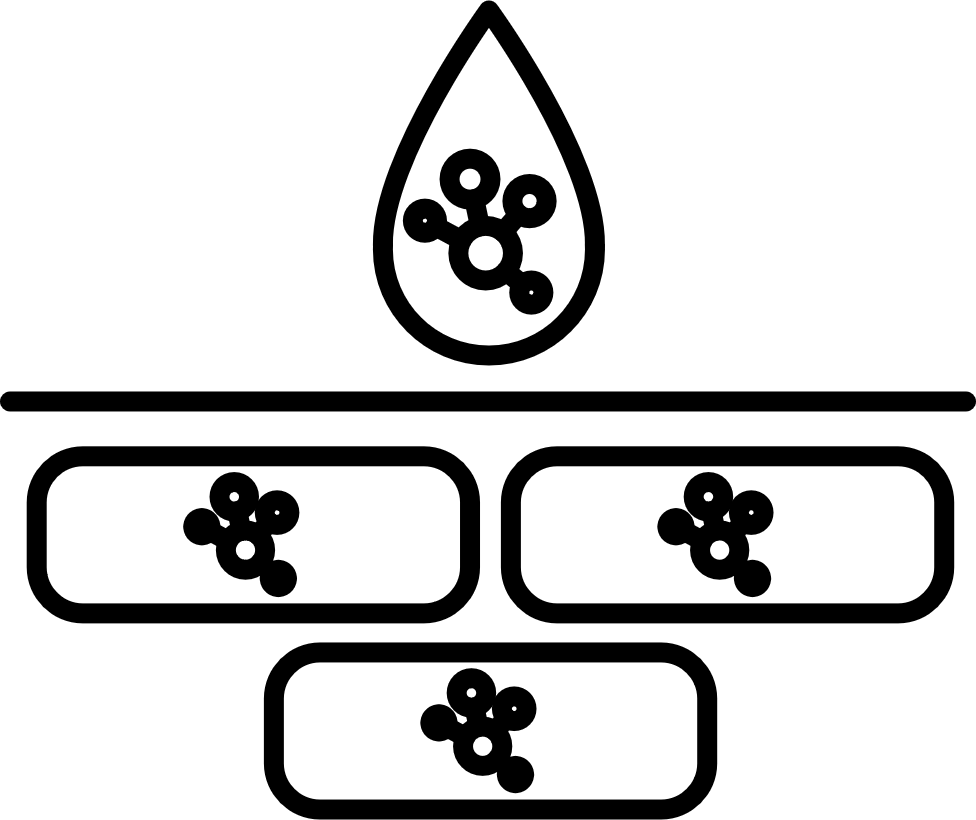 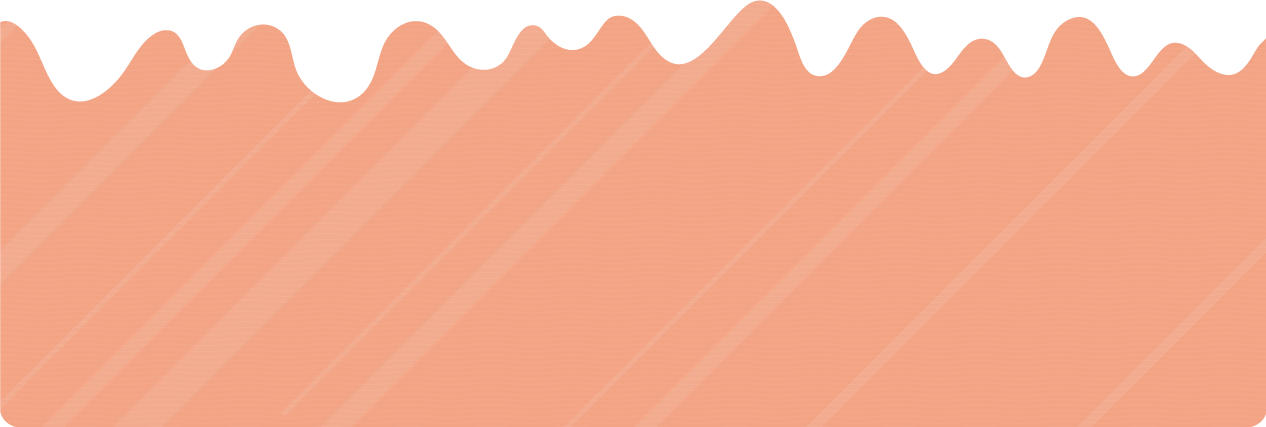 Classe 2 – Dermo-mimétique
Structure/fonction similaire     
Par exemple : phytostérols, sodium stearoyl glutamate, huiles végétales riches en acides gras épidermiques, FOS, etc.
Classe 4 – Dermo-mécanique
Pas de pénétration – Action mécanique         (physique ou chimique)
Par exemple : mica, filtres minéraux non nano, agents filmogènes non dégradables, tensioactifs doux, etc.
[Speaker Notes: CLASS 1 = dermo-identical ingredients
Molecules with a chemical structure identical to the native components of healthy skin. Native components of healthy skin mean molecules naturally present in the stratum corneum, epidermis and/or dermis of non-pathological skin. Once applied, these molecules blend with the native skin compounds.
Examples: Water, epidermal lipids, ceramides, phospholipids, glycolipids, collagen, GAG (glycosaminoglycan), hyaluronic acid, cholesterol, glycerol, tocopherol, copper, zinc, citric acid, sodium chloride, aminoethanesulfinic acid (taurine precursor, neurotransmitter synthesized by keratinocytes), NMF components: urea, amino acids, PCA (pyrrolidone carboxylic acid), phosphates, chlorides, lactates, citrates, sodium, potassium, calcium, etc.
 
CLASS 2 = dermo-mimetic ingredients
Molecules having structural and/or action similarity to the native compounds of healthy skin, which may be involved in physiological processes, possibly after modification by enzymes or skin flora.
Examples: Phytosterols, glyceryl stearate citrate, sodium stearoyl glutamate (C18:0 epidermal), sodium glutamate, potassium cetyl phosphate (presumed decomposition into palmitic acid), plant oils rich in epidermal fatty acids, metabolisable plant waxes (acacia decurrens/jojoba/sunflower seed wax/polyglyceryl-3 esters), fructooligosaccharides (degradable by cutaneous flora into glucose and fructose), etc.
 
CLASS 3 = dermo-biological ingredients
Molecules useful for the maintenance of cutaneous physiology (not identical or mimetical), which penetrate the skin to perform a biological or chemical function, possibly after modification by enzymes or the cutaneous flora.
Examples: polyols (xylitol, mannitol), non-epidermal short-/medium-chain fatty acids such as lauric acid (C12:0), capric acid (C10:0), caprylic acid (C8:0) and derivatives, etc.
 
CLASS 4 = dermo-mechanical ingredients
Ingredients useful to the skin (not identical, nor mimetical) or essential to the formula, whose interest lies mainly in a physical or chemical (non-biological) mode of action, which do not cross the superficial layers of the epidermis. Alcohol (ethanol) and 1,3-propanediol are included in this class 4 (skin penetration but essential to the formulas).
Examples: mica, non-nanoparticulate mineral filters, iron oxide, film-forming agents considered non-degradable (lauroyl lysine, xanthan gum, cellulose), mild surfactants: sodium lauroyl glutamate, sodium cocoyl glutamate (C12:0 non-epidermal), coco-betaine, etc.]
PURE SKINCARE
Pure Cleansers
6 Pure Cleansers
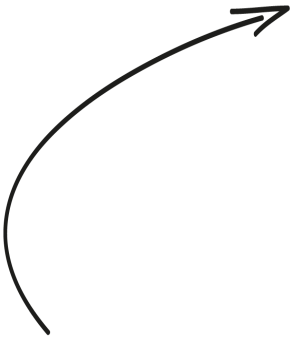 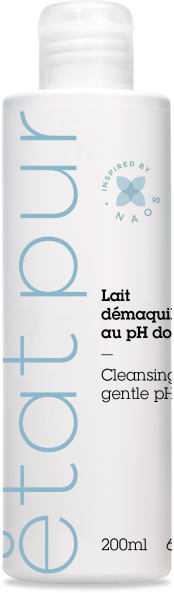 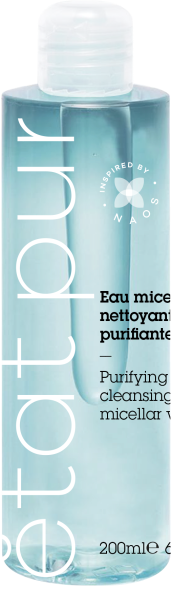 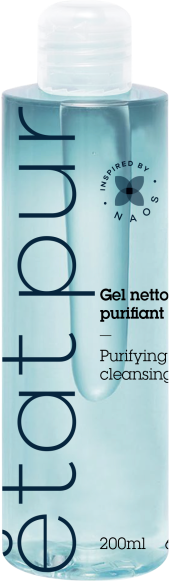 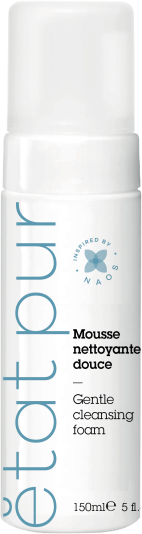 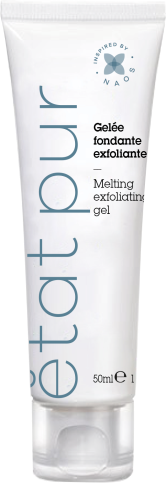 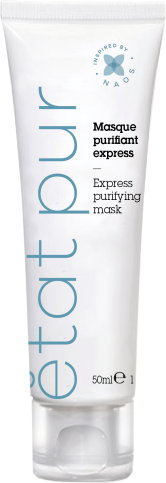 NETTOYANTS PURS
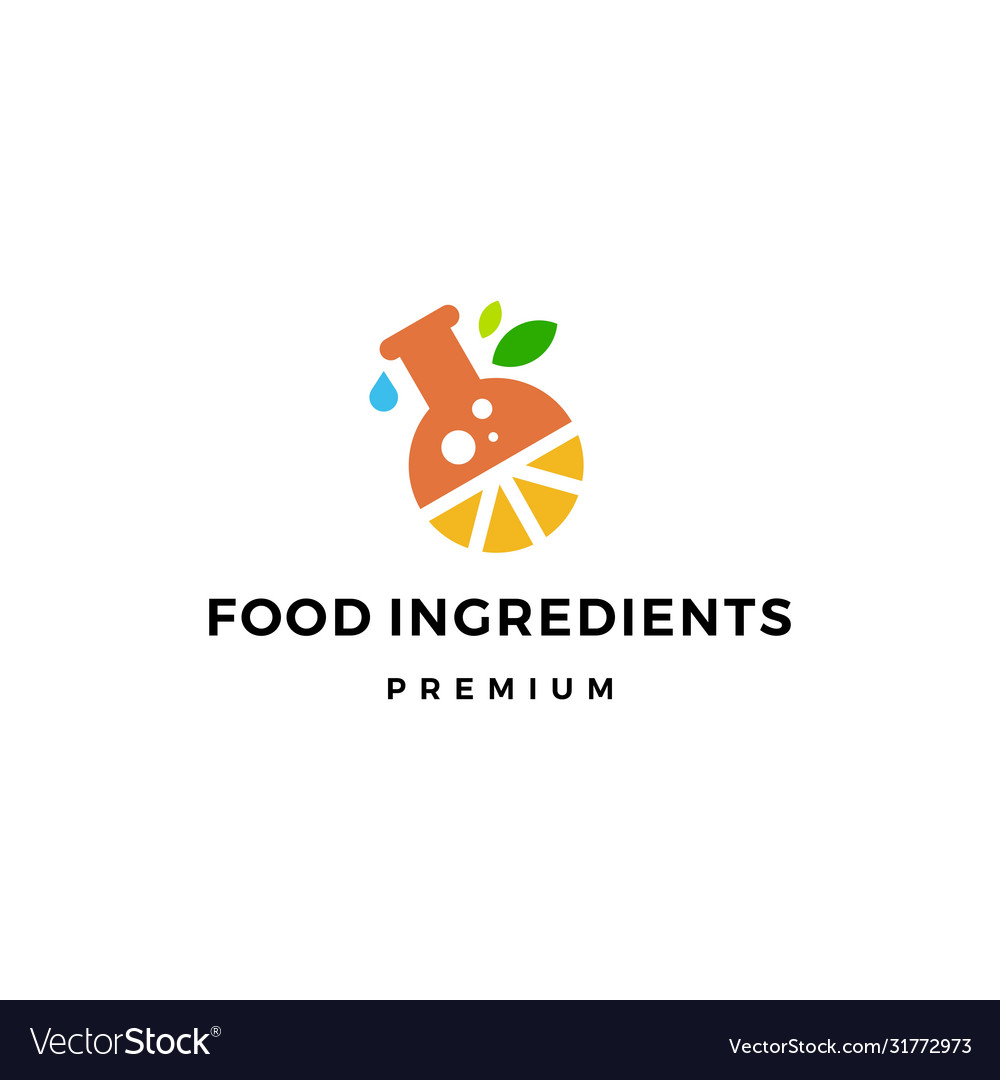 29 ingrédients*
Lait démaquillant au pH doux
99,6 % biomimétiques
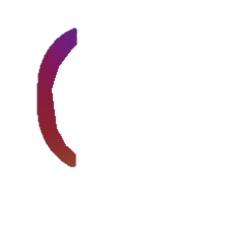 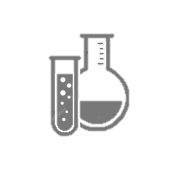 pH = 5,6 → pH compatible avec la peau
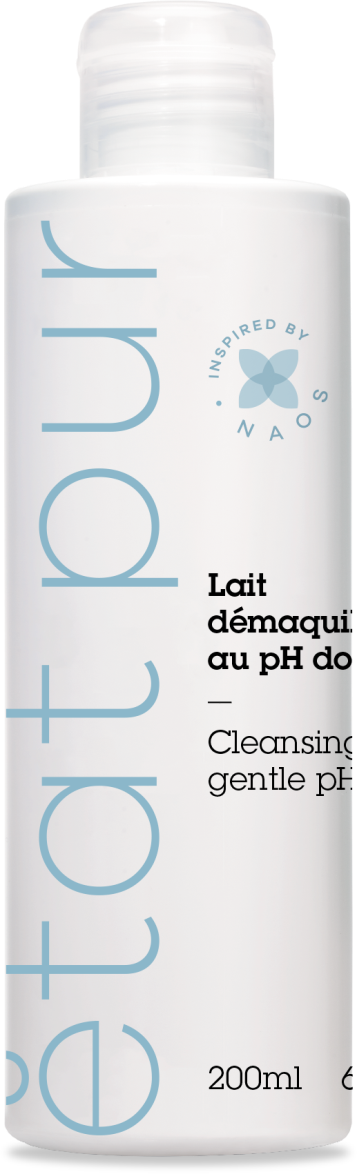 * Eau isodermique (AQUA/WATER/EAU, DISODIUM ADENOSINE TRISPHOSPHATE, CARNOSINE, LAMINARIA DIGITATA EXTRACT) = 1 ingrédient
COMPOSITION
Eau biomimétique offrant une très bonne affinité avec la peau afin d’en préserver l’équilibre.
Eau isodermique
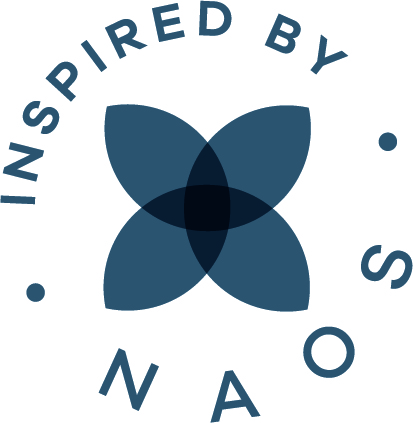 La glycérine augmente la teneur en eau des couches superficielles de la peau.
Un trio d’huiles (soja, tournesol et olive) renforce la peau en la rechargeant en lipides.
Les émollients adoucissent et lissent la peau.
AGENT HYDRATANT
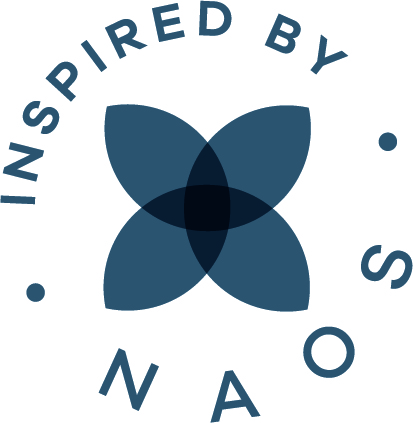 AGENTS NOURRISSANTS
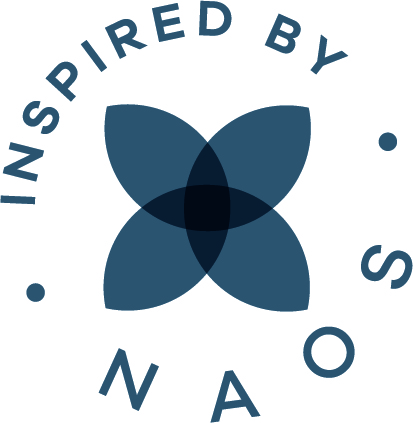 AGENTS DE RECHARGE EN LIPIDES
Favorisent la production naturelle de lipides épidermiques participant à l’hydratation.
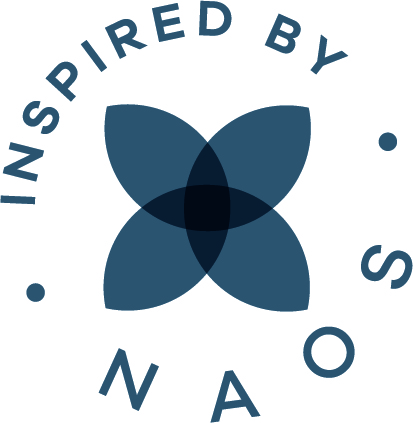 AGENT PURIFIANT
UNDECYLENOYL GLYCINE aide à purifier la peau.
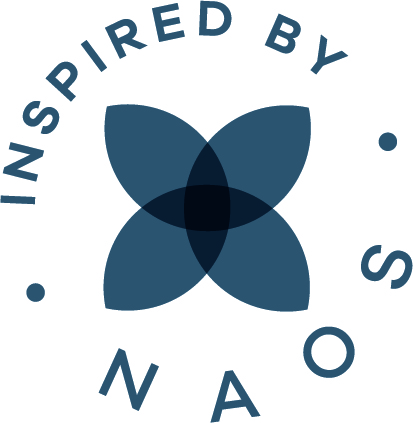 [Speaker Notes: pH: According to the specification sheet, the product has a pH (end-of-life) of 5-6 which is a skin friendly pH. The physiological pH of the stratum corneum is, on average, 5.5(1)
Isodermic water: A biomimetic water with very good affinity with the skin to protect its balance. Ingredients: AQUA, DISODIUM ADENOSINE TRISPHOSPHATE, CARNOSINE, LAMINARIA DIGITATA EXTRACT.
HYDRATING AGENT: GLYCERINE (or glycerol) is a naturally occurring polyol very present in cosmetics where it is a very good moisturiser. The biological effects of glycerine (C3H8O3) are traditionally attributed to its chemical structure: the 3 hydrophilic hydroxyl groups are responsible for its hygroscopy. Hygroscopy is the tendency of a substance to attract water from the surroundings. Pure glycerol can absorb its own weight in water in 3 days(2).
Glycerine diffuses into the stratum corneum and retains water in the skin.
NOURISHING AGENTS: A trio of oils (soybean, sunflower and olive) strengthens the skin’s protective hydrolipidic film and the structure of the epidermis by supplying lipids.
Emollients (CETYL PALMITATE, DICAPRYLYL CARBONATE, ISOSTEARYL ISOSTEARATE) soften and smooth the skin.
LIPID-REPLENISHING AGENTS: They promote the natural production of epidermal lipids involved in hydration: GLYCINE SOJA STEROLS, GLYCOLIPIDS and PHOSPHOLIPIDS (naturally present in the skin), OLEA EUROPAEA OIL UNSAPONIFIABLES (rich in phytosterols and squalene).
PURIFYING AGENT
UNDECYLENOYL GLYCINE helps to purify the skin.
Bibliography
(1) Duplan H, Nocera T. Hydratation cutanée et produits hydratants. Ann Dermatol Venereol (2018), https://doi.org/10.1016/j.annder.2018.03.004
(2) Fluhr, J. W., Darlenski, R., & Surber, C. (2008). Glycerol and the skin: holistic approach to its origin and functions. British Journal of Dermatology, 159(1), 23–34. doi:10.1111/j.1365-2133.2008.08643.x]
NETTOYANTS PURS
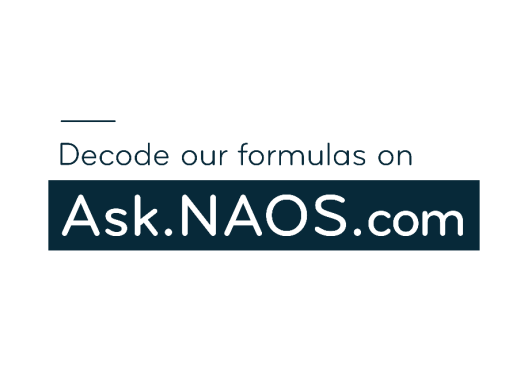 Lait démaquillant au pH doux
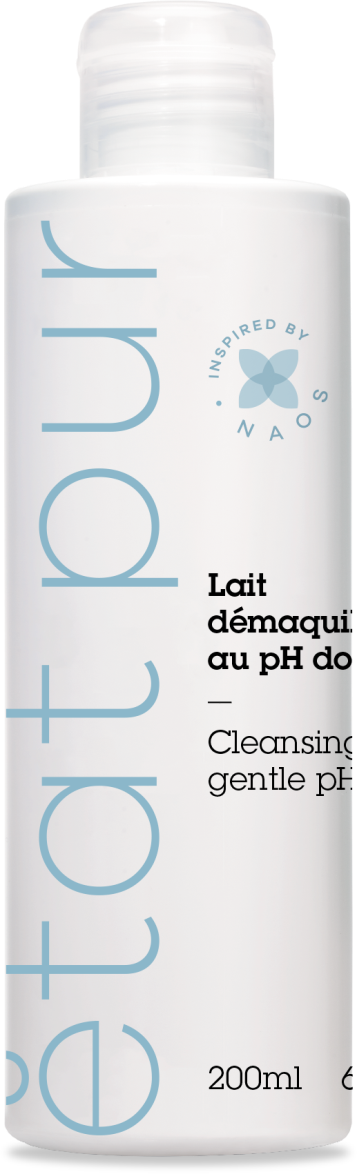 TRANSPARENCE TOTALE
INGRÉDIENTS : AQUA/WATER/EAU, DICAPRYLYL CARBONATE, GLYCERIN, ISOSTEARYL ISOSTEARATE, PROPANEDIOL, ALCOHOL, BEHENYL ALCOHOL, CETYL PALMITATE, OLEA EUROPAEA (OLIVE) FRUIT OIL, POTASSIUM CETYL PHOSPHATE, SILICA, CETEARYL ALCOHOL, XANTHAN GUM, CAPRYLOYL GLYCINE, CARRAGEENAN, UNDECYLENOYL GLYCINE, CETEARYL GLUCOSIDE, SODIUM HYDROXIDE, OLEA EUROPAEA (OLIVE) OIL UNSAPONIFIABLES, SODIUM PHYTATE, CITRIC ACID, TOCOPHEROL, FRAGRANCE (PARFUM), SODIUM BENZOATE, LAMINARIA DIGITATA EXTRACT, HELIANTHUS ANNUUS (SUNFLOWER) SEED OIL, PHOSPHOLIPIDS, GLYCINE SOJA (SOYBEAN) OIL, CARNOSINE, DISODIUM ADENOSINE TRIPHOSPHATE, GLYCOLIPIDS, GLYCINE SOJA (SOYBEAN) STEROLS.
Actions spécifiques du produit
Texture et sensorialité
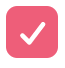 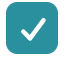 Application et système de pénétration de la peau
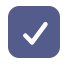 NETTOYANTS PURS
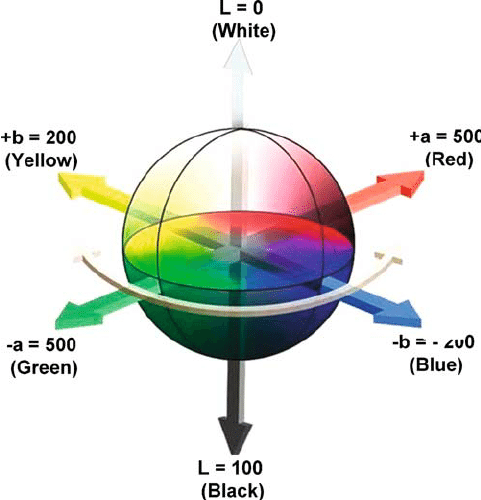 Lait démaquillant au pH doux
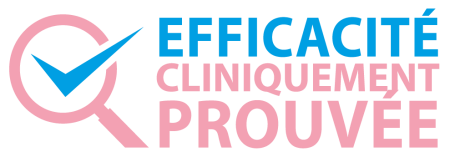 Efficacité prouvée	   Essai clinique (démaquillage)
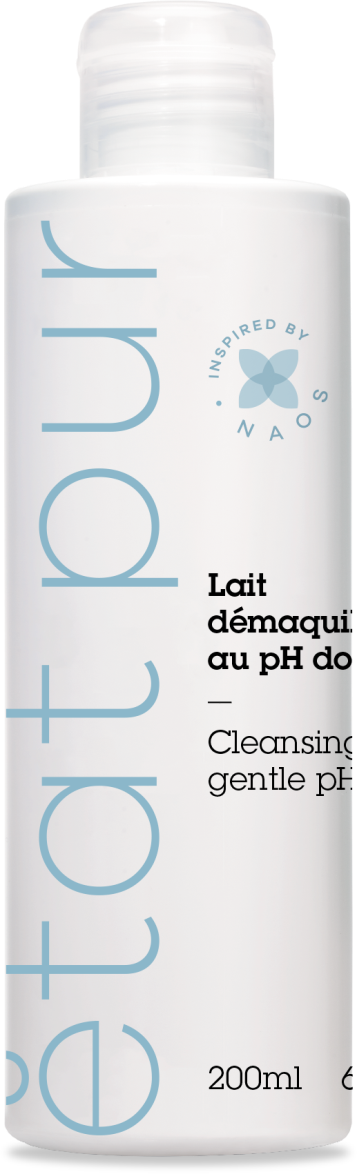 Espace chromatique L*a*b utilisé par le chromamètre
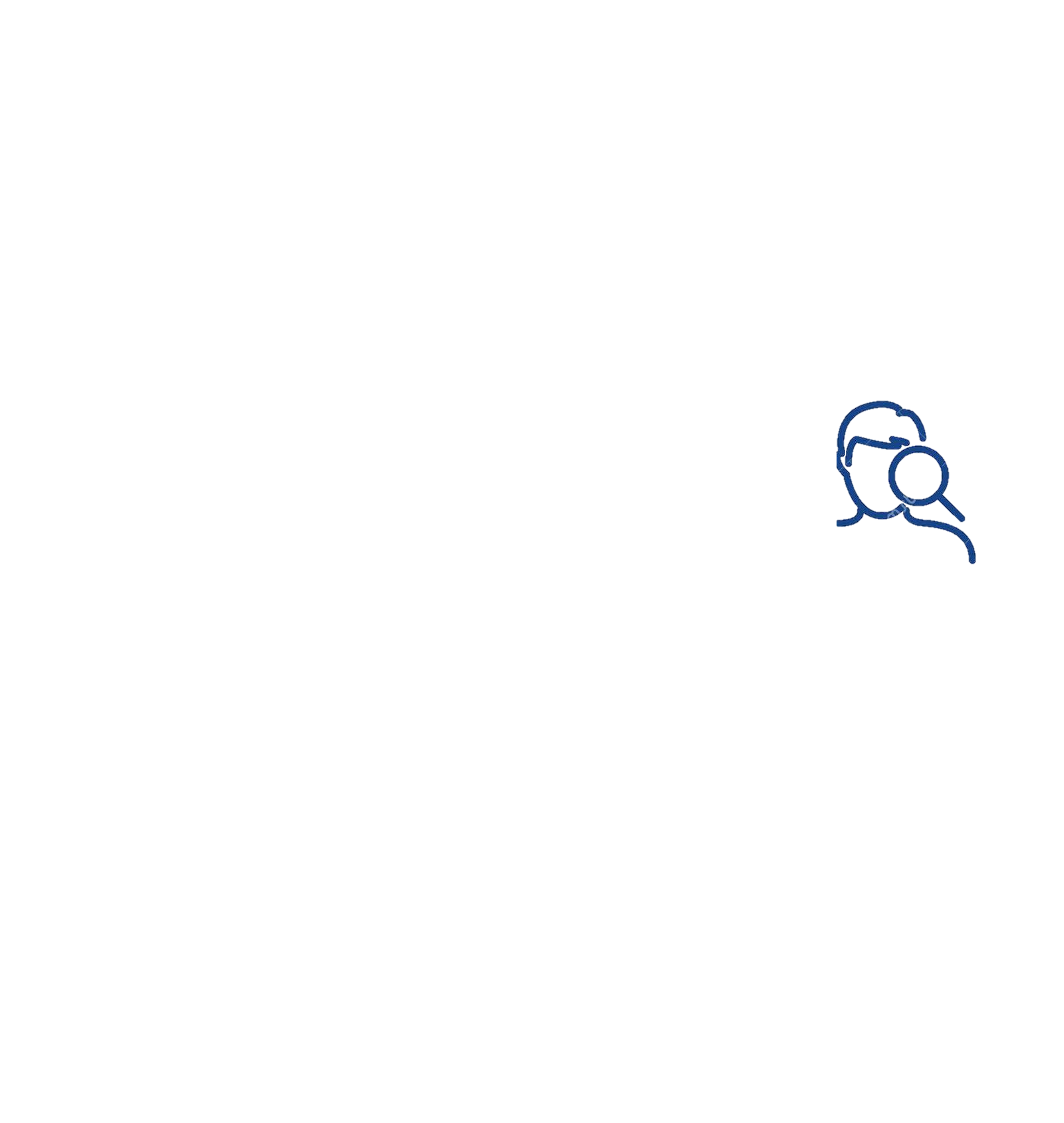 Évaluation clinique du pouvoir nettoyant/démaquillant*
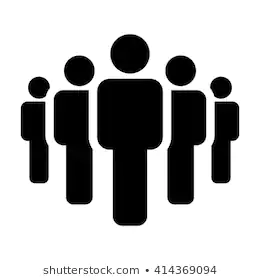 10 volontaires âgés de 21 à 46 ans
PROTOCOLE
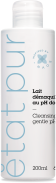 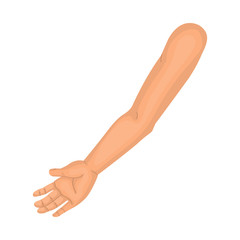 4
3
2
1
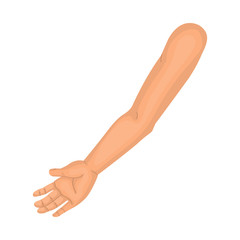 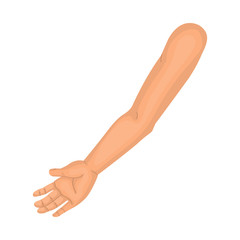 4
4
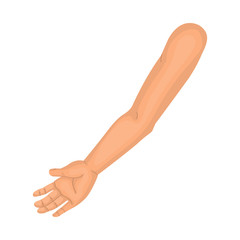 3
3
4
2
2
3
1
1
2
1
Application du produit et démaquillage
Application de mascara (1&2) et de fond de teint (3&4) +
Mesure de la couleur de peau
Mesure de la couleur de peau initiale à l’aide d’un chromamètre
2e phase de démaquillage & mesure de la couleur de peau
*Pouvoir nettoyant/démaquillant, Étude Ln20006 – CIREC – novembre 2020
[Speaker Notes: Cleansing/make-up removing power (Study Ln20006 – CIREC – November 2020)
Aim of the study: Evaluate and compare, in a double-blind study, the cleansing/make-up removing power of the product on non-waterproof mascara and liquid foundation.
Study population: 10 subjects 23 to 45 years of age
Principle: 
-> Determination of 4 zones on the forearm.
-> Measurements of initial skin colour using CR400 Chroma Meter® in the 4 areas.
-> Application of non-waterproof mascara on areas 1 & 2, application of liquid foundation on areas 3 & 4. 
-> Measurements of colour. Application of the product using a cotton pad on the treated area.
-> Measurements of colour.

Note: The Chroma Meter measures the colour of samples with several parameters: L* (luminosity: black-white axis); a* (green-red axis); b* (yellow-blue axis). The product of these 3 coordinates defines a point in colorimetric space.]
NETTOYANTS PURS
Lait démaquillant au pH doux
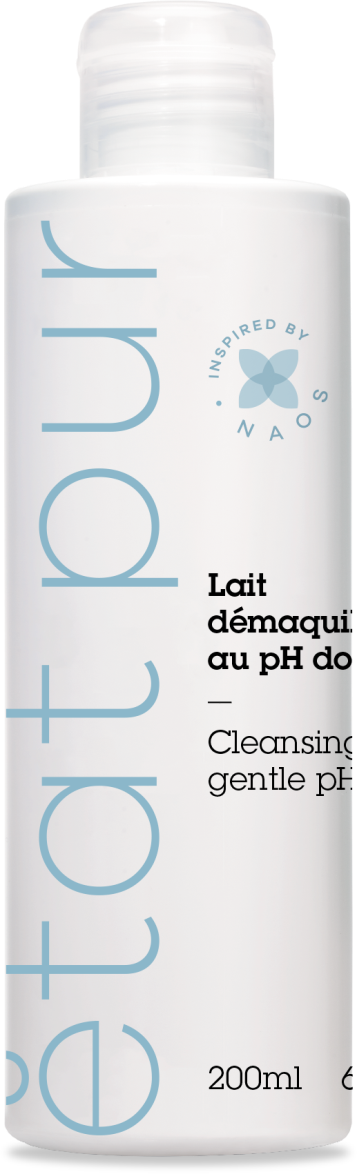 RÉSULTATS
Pouvoir nettoyant/démaquillant sur le mascara non waterproof et sur le fond de teint liquide jusqu’à 83,8 % et 67,7 %, respectivement.
→ Le pouvoir démaquillant du produit est prouvé
[Speaker Notes: Non-waterproof mascara
As the L* parameter represents the luminosity and describes the black-white axis, we will consider only the L* parameter for the mascara. The percentage of make-up removed is then calculated.

Liquid foundation
For a foundation, a colour variation (ΔE) must be calculated, considering L*, a* and b* parameters.

Overall, under the conditions of this study, on 10 subjects and after 4 swipes with a cotton wool, the product demonstrated a cleansing/make-up removing power on non-waterproof mascara up to 83.8% and on liquid foundation up to 67.7%.]
NETTOYANTS PURS
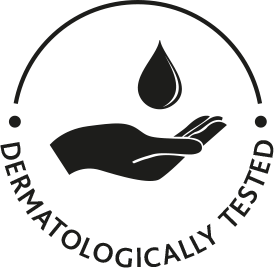 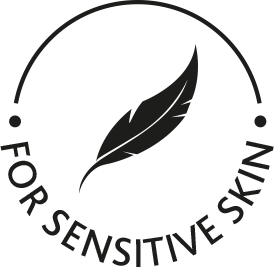 Lait démaquillant au pH doux
Efficacité prouvée 	    Test d’utilisation
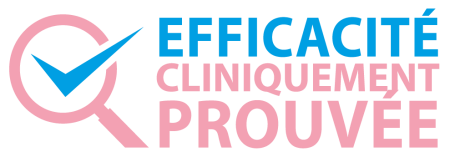 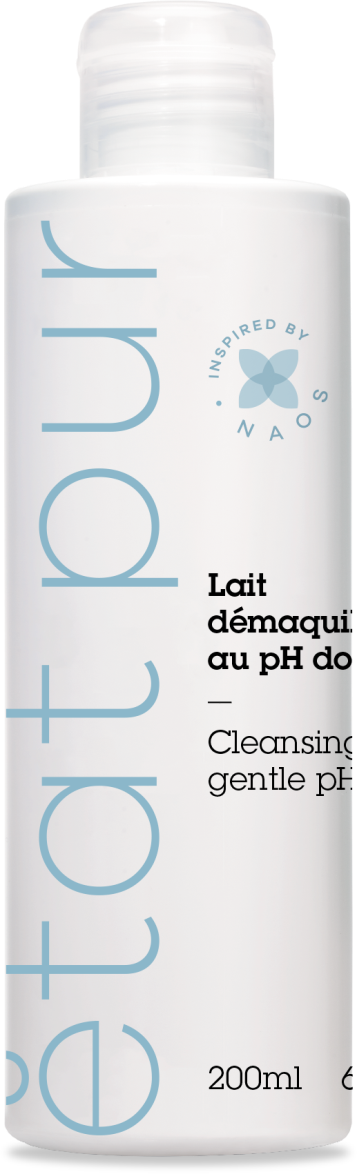 Test d’utilisation sous contrôle dermatologique et ophtalmologique – 21 jours*
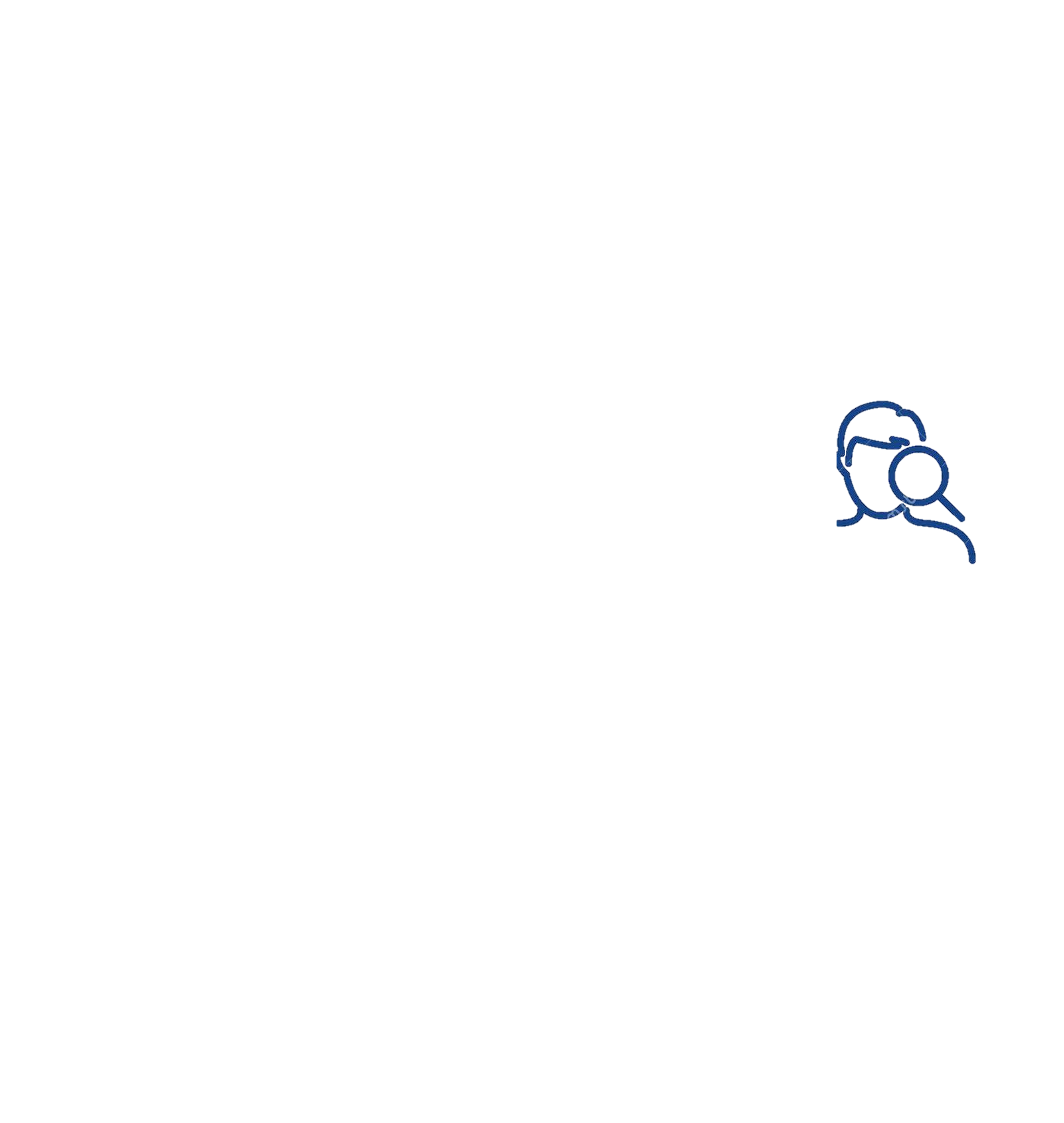 32 volontaires âgés de 20 à 57 ans ayant tous la peau sensible et présentant tous types de peaux
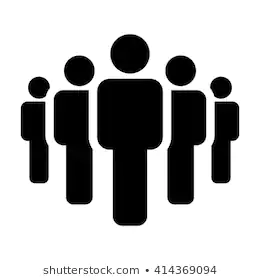 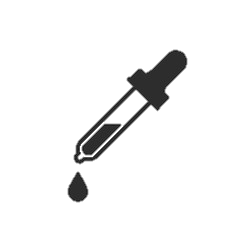 Utilisation une fois par jour sur le visage et le contour des yeux (sans rinçage)
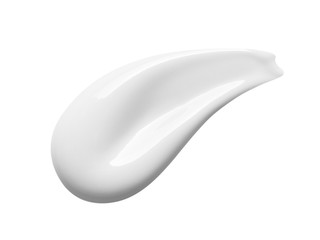 Nettoie entièrement visage et contour des yeux 100 %
Démaquille en douceur	100 %
Peau propre et nette	100 %
Peau immédiatement apaisée       100 %
Peau douce et souple        100 %
Texture soyeuse	100 %
Lait onctueux et fondant   100 %
Parfum agréable	88 %
*Test d’utilisation sous contrôle dermatologique et ophtalmologique, rapport d’étude 20E2390 – EUROFINS – octobre 2020
[Speaker Notes: Use test under dermatological and ophthalmological control – 21 days (study report #20E2390 – EUROFINS – October 2020) 
Aim of the study: To evaluate the cutaneous acceptability (local skin and eye tolerance) as well as the cosmetic acceptability of the product (via a questionnaire).
Study population: 32 women between 20 to 60 years old, 100% sensitive skin on the face, all types of skin on the face.
Results: 
→ Skin and ocular tolerance: the product was very well tolerated on the cutaneous and ocular level.
→ The product was appreciated by the 32 volunteers and 95% of them would replace their usual product with this product.
→ The product can claim “SUITABLE FOR SENSITIVE SKIN”]
NETTOYANTS PURS
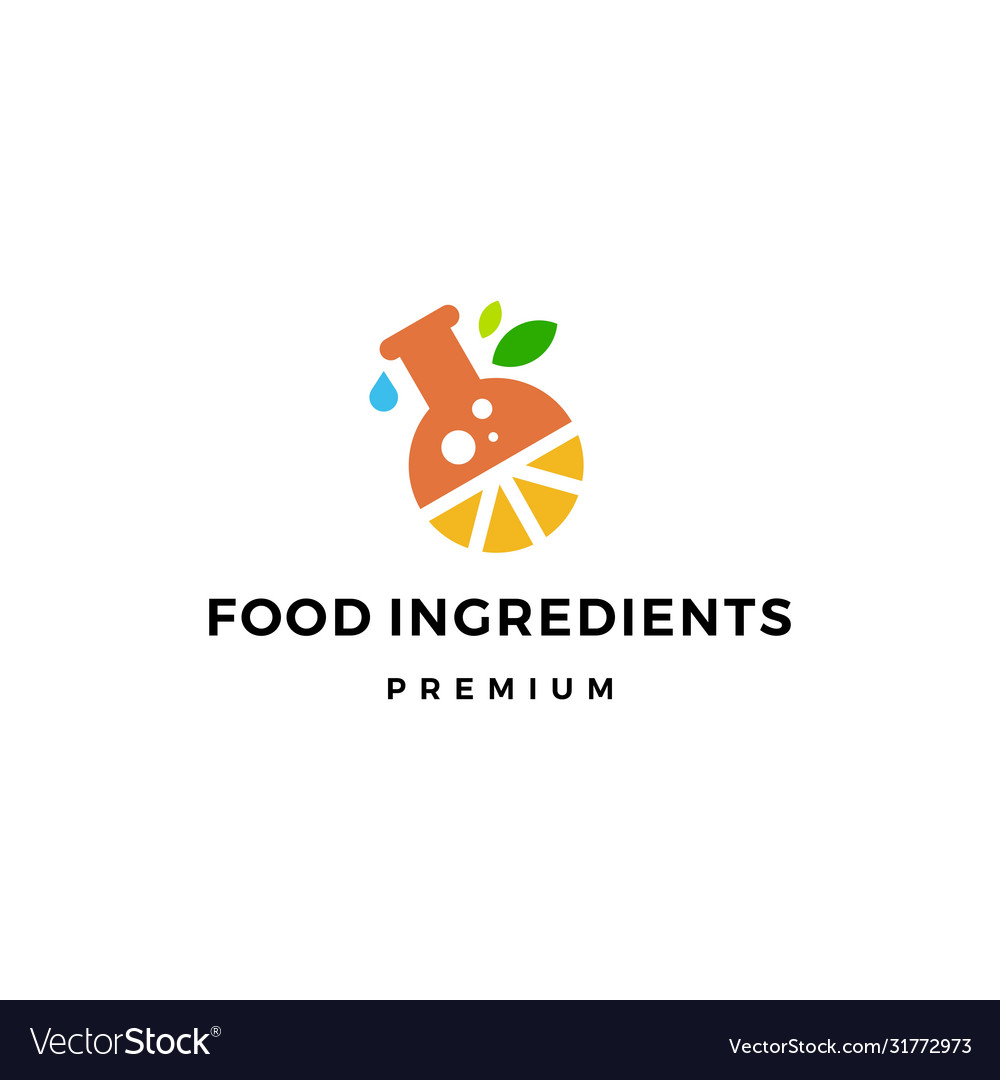 10 ingrédients*
Gel nettoyant purifiant
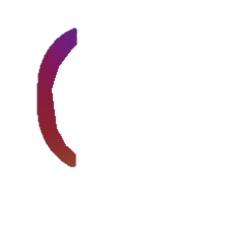 99 % biomimétiques
Formule facilement biodégradable**
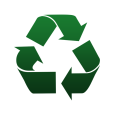 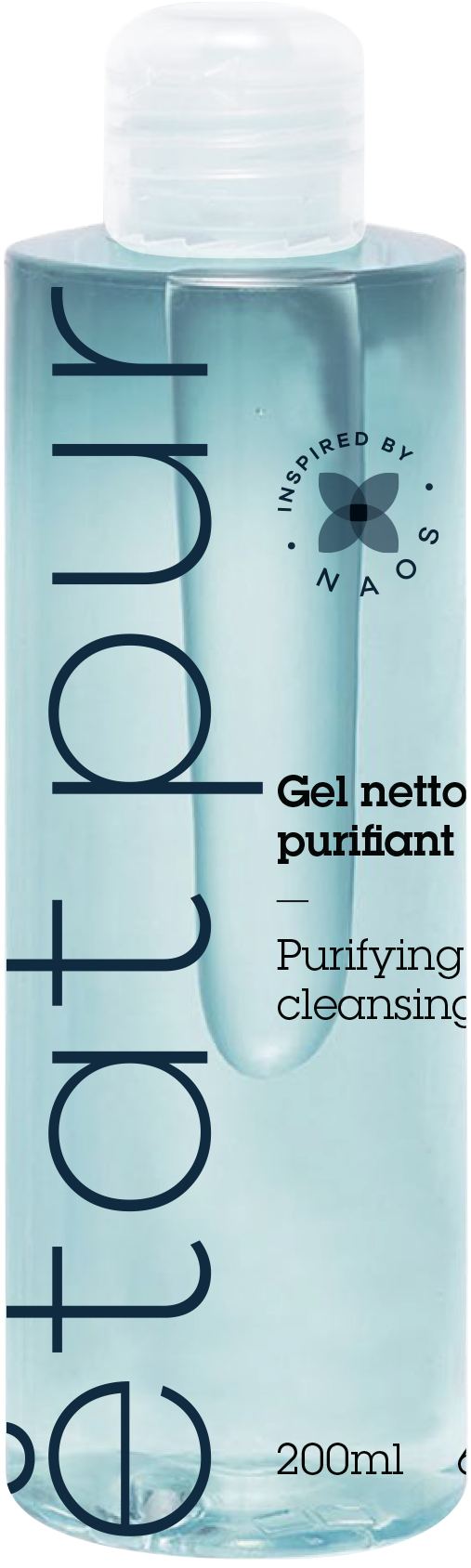 * Eau isodermique (AQUA/WATER/EAU, DISODIUM ADENOSINE TRISPHOSPHATE, CARNOSINE, LAMINARIA DIGITATA EXTRACT) = 1 ingrédient
** EVALUATION OF READY BIODEGRADABILITY following the OECD 301 B Guideline (évaluation du niveau de biodégradabilité selon les directives 301 B de l’OCDE) – Rapport d’essai 20FYBA0528 – EUROFINS – 20/04/2020
COMPOSITION
Eau biomimétique offrant une très bonne affinité avec la peau afin d’en préserver l’équilibre.
Eau isodermique
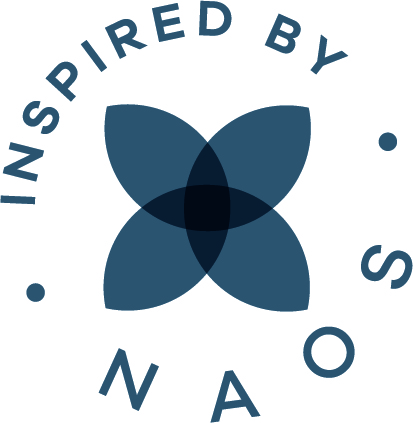 Dérivés de végétaux, ils respectent le film hydrolipidique naturel de la peau pour la nettoyer sans l’abîmer (sélection de tensioactifs bien plus doux que les composés des sulfates).
AGENTS DE Nettoyage doux (sans sulfates)
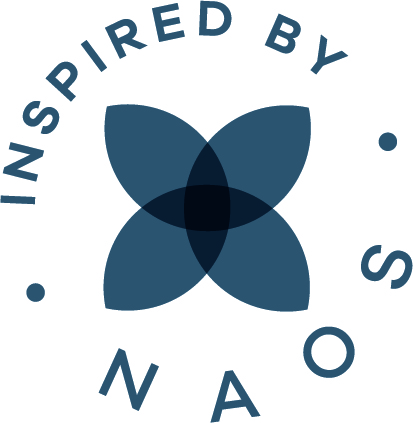 GLUCONATE DE CUIVRE : donne au gel sa couleur bleutée naturelle et possède des propriétés purifiantes. 
CAPRYLOYL GLYCINE : lipide aminoacide qui inhibe la 5-α-réductase (enzyme impliquée dans la production de sébum).
INGRÉDIENTS purifiants
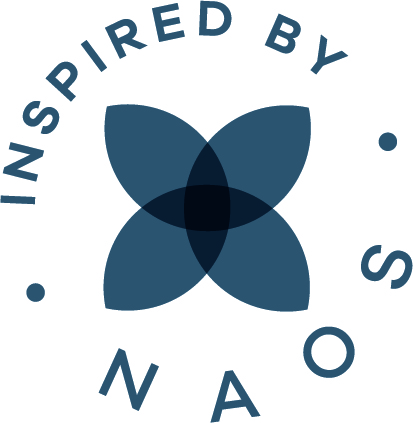 [Speaker Notes: Isodermic water: A biomimetic water with very good affinity with the skin to protect its balance. Ingredients: AQUA, DISODIUM ADENOSINE TRISPHOSPHATE, CARNOSINE, LAMINARIA DIGITATA EXTRACT.
gentle cleaning agents: Made from plants, they fully respect the skin’s natural hydrolipidic film to cleanse it without damage. Ingredients: COCO-BETAIN (gentle natural amphoteric surfactant: fatty acid derivative that produces foam in contact with water and thus promotes cleansing), SODIUM COCOYL GLUTAMATE and SODIUM LAUROYL SARCOSINATE (gentle non-ionic surfactants derived from plant-based fatty alcohol and amino acid remove impurities, dirt and make-up) → Selection of surfactants much milder than sulphate compounds.
Purifying INGREDIENTS:
The natural bluish colour of the gel comes from COPPER GLUCONATE. This trace element helps purify the skin. Copper gluconate is the copper salt of gluconic acid, a naturally-occurring carboxylic acid. Copper is combined with gluconic acid to increase the bioavailability of copper. Copper is an important trace element for human nutrition and is involved in numerous physiological and metabolic processes that are vital for the appropriate functioning of almost all tissues in the human body. Copper gluconate can be used in cosmetics for its sanitising properties(1). 
CAPRYLOYL GLYCINE is a lipoamino acid obtained by grafting (acylation) glycine (an amino acid which is the main constituent of proteins in the dermal support structure) onto a fatty chain. This is a multifunctional ingredient: it has a purifying action thanks to its inhibiting action on 5-a-reductase, the enzyme involved in sebum production. It also has a strong antimicrobial action with a broad spectrum of activity. The amphiphilic structure of Capryloyl Glycine allows it to penetrate bacteria faster, facilitating interactions with the membrane. It is through this mechanism that Capryloyl Glycine slows down microbial proliferation. This makes it possible to formulate at reduced doses of preservative. 
Bibliography 
(1) The Derm Review, “Copper Gluconate”, 11.29.18 https://thedermreview.com/copper-gluconate/]
NETTOYANTS PURS
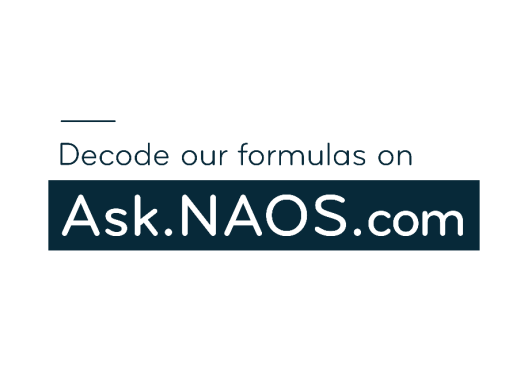 Gel nettoyant purifiant
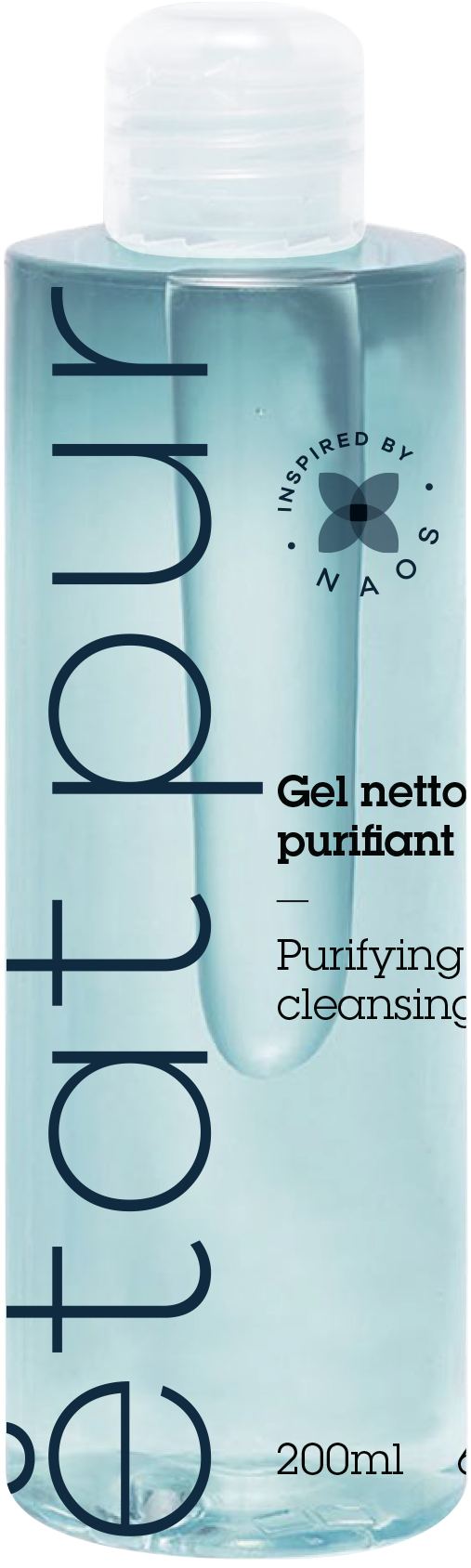 TRANSPARENCE TOTALE
INGRÉDIENTS : AQUA/WATER/EAU, SODIUM LAUROYL SARCOSINATE, COCO-BETAINE, SODIUM CITRATE, SODIUM COCOYL GLUTAMATE, CITRIC ACID, CAPRYLOYL GLYCINE, PROPANEDIOL, FRAGRANCE (PARFUM), COPPER GLUCONATE, LAMINARIA DIGITATA EXTRACT, CARNOSINE, DISODIUM ADENOSINE TRIPHOSPHATE.
Actions spécifiques du produit
Texture et sensorialité
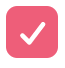 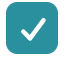 Application et système de pénétration de la peau
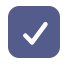 NETTOYANTS PURS
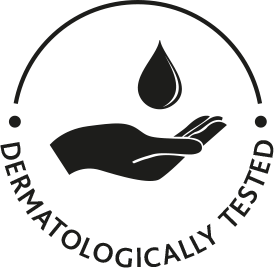 Gel nettoyant purifiant
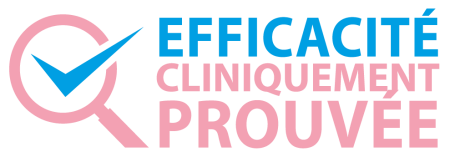 Efficacité prouvée 	    Test d’utilisation
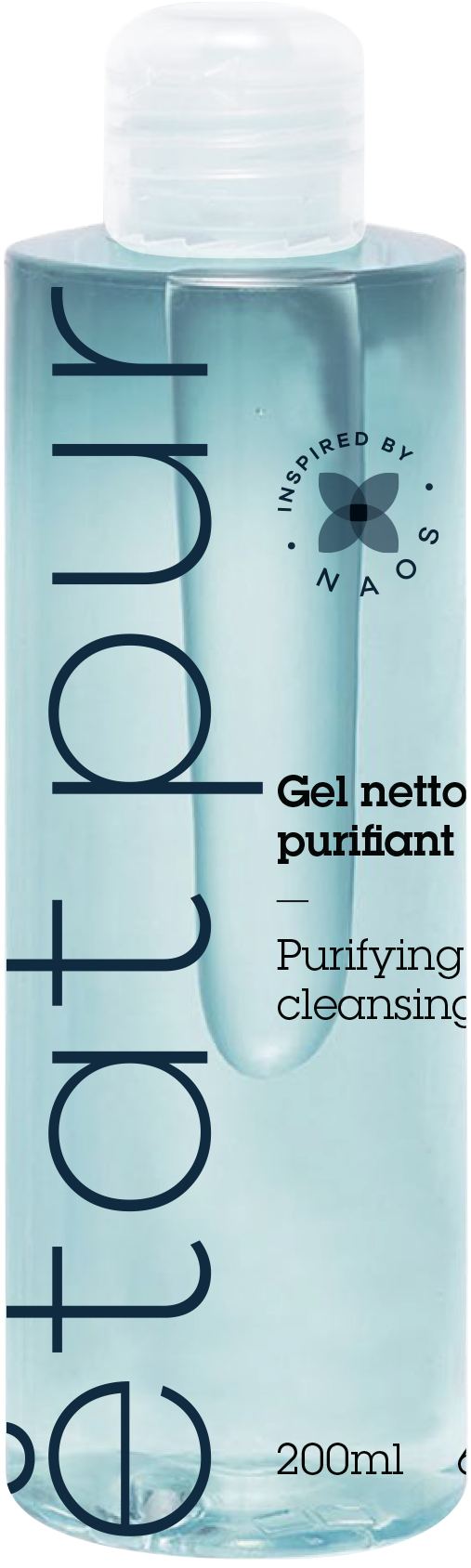 Test d’utilisation sous contrôle dermatologique et ophtalmologique – 14 jours
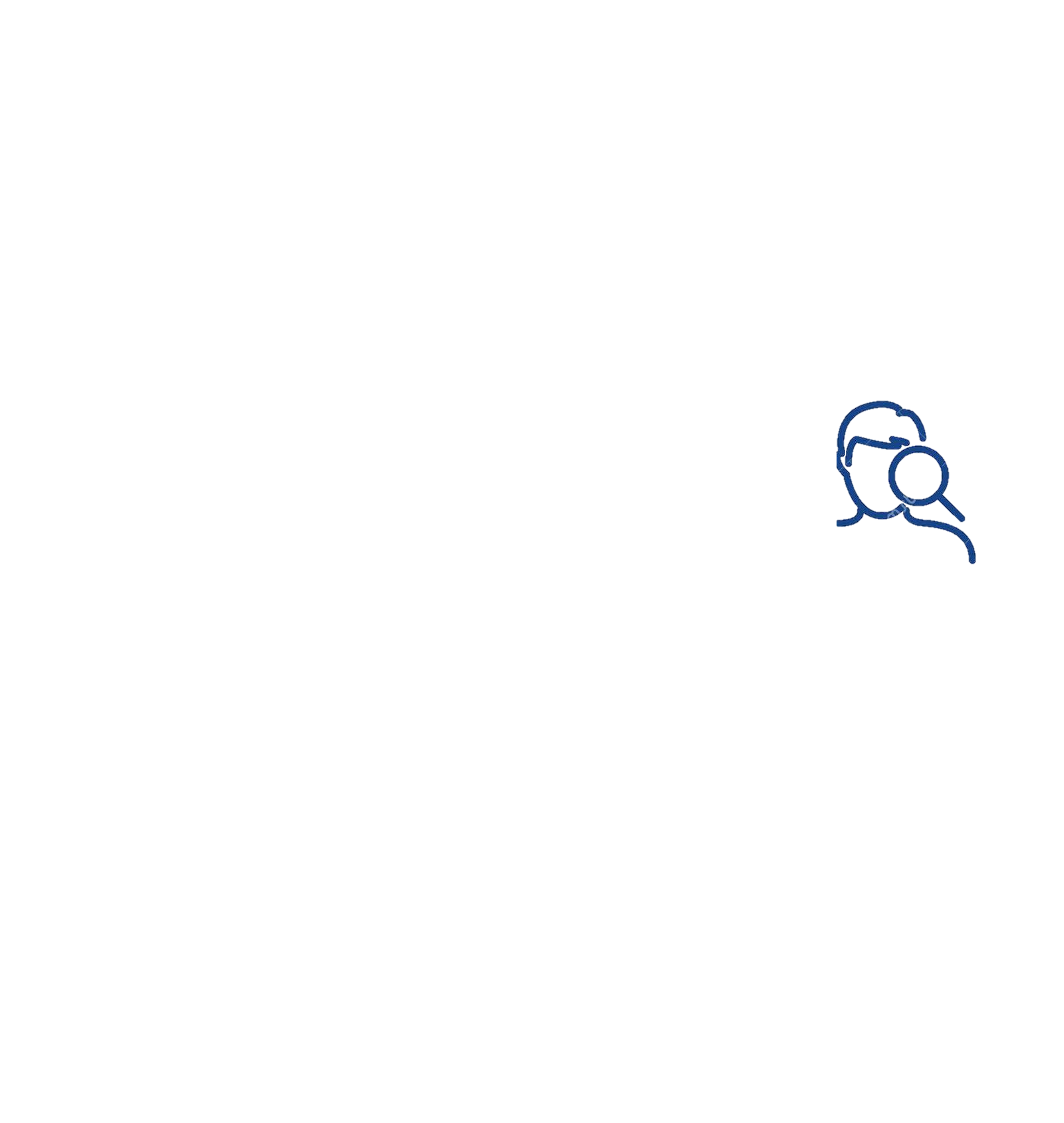 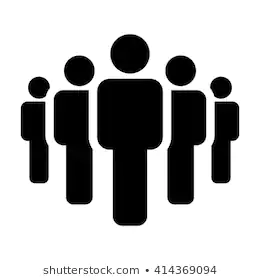 23 volontaires âgés de 21 à 44 ans
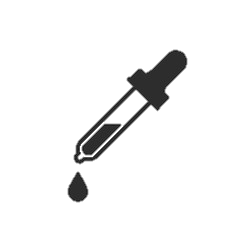 Utilisation deux fois par jour sur le visage
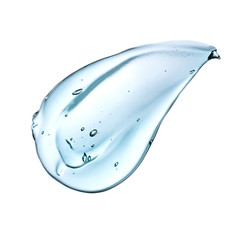 Peau propre et nette 	83 %
Peau purifiée 		78 %
La peau ne brille plus 	91 %
Peau plus fraîche 	74 %
Peau plus douce et plus souple 70 %
Texture agréable   100 %
Mousse douce & onctueuse  	100 %
*Test d’utilisation sous contrôle dermatologique et ophtalmologique, rapport d’étude 563388F01 – EUROFINS – octobre 2013
[Speaker Notes: Use test under dermatological and ophthalmological control – 14 days (Study report 563388F01 – EUROFINS – October 2013)
Aim of the study: To evaluate the cutaneous acceptability (local skin and eye tolerance) as well as the cosmetic acceptability of the product (via a questionnaire).
Study population: 23 volunteers between 21 to 44 years old.
Results: 
→ Skin and ocular tolerance: the product was well tolerated by the volunteers.
→ The product was generally well appreciated by the 23 volunteers, with a satisfaction rate of 65%.
→ The product can claim “SUITABLE FOR SENSITIVE SKIN”]
NETTOYANTS PURS
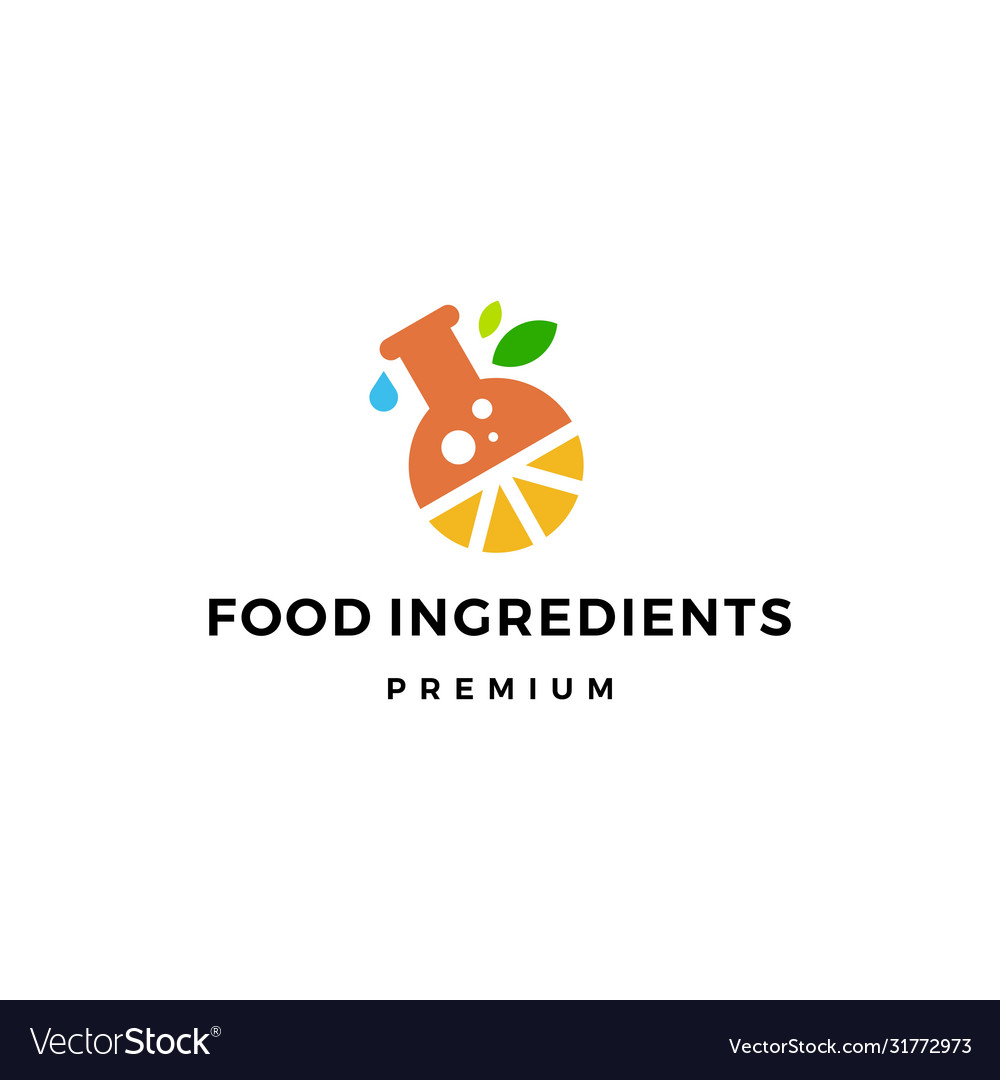 12 ingrédients*
Eau micellaire démaquillante purifiante
99,8 % biomimétiques
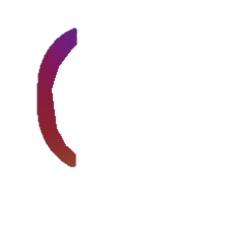 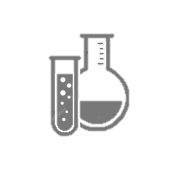 pH = 4,78-5,38 → pH compatible avec la peau
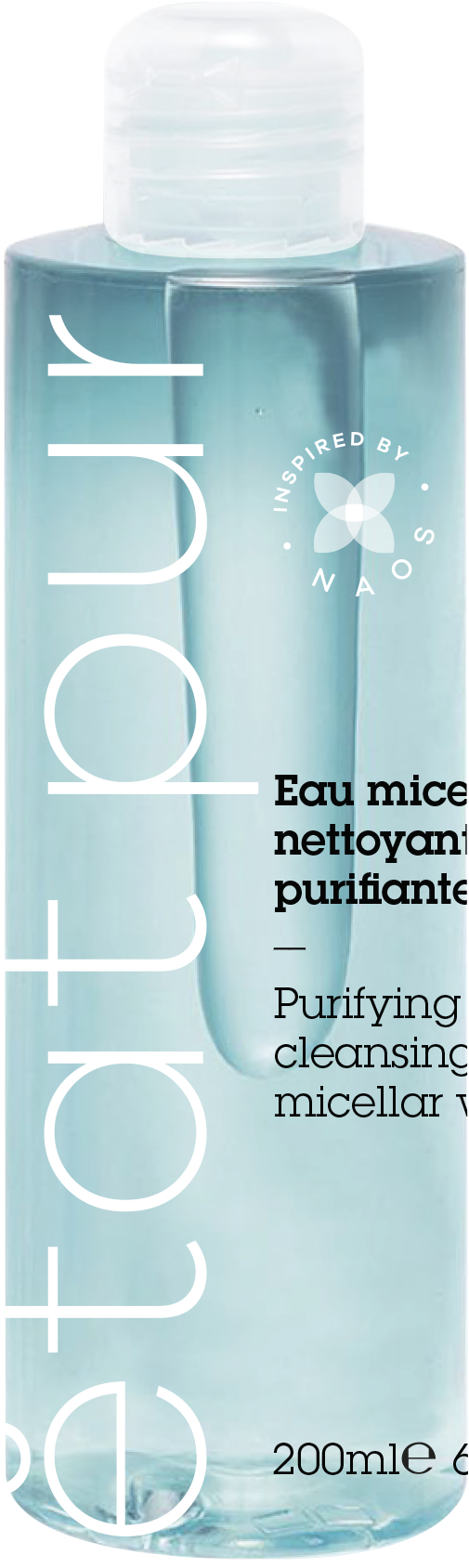 COMPOSITION
* Eau isodermique (AQUA/WATER/EAU, DISODIUM ADENOSINE TRISPHOSPHATE, CARNOSINE, LAMINARIA DIGITATA EXTRACT) = 1 ingrédient
Eau biomimétique offrant une très bonne affinité avec la peau afin d’en préserver l’équilibre.
Eau isodermique
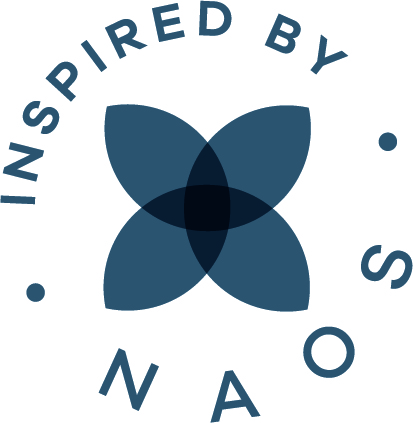 TECHNOLOGIE MICELLAIRE
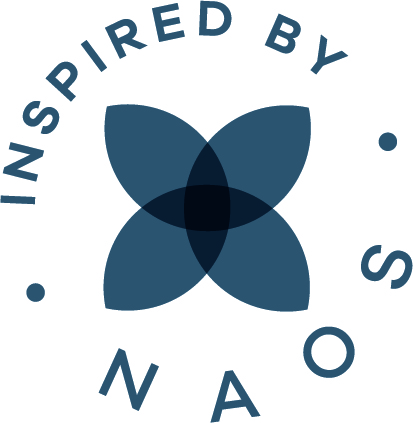 Dotées d'une composition inspirée des lipides cutanés, les micelles sont des micro-gouttelettes nettoyantes invisibles.
INGRÉDIENTS purifiants
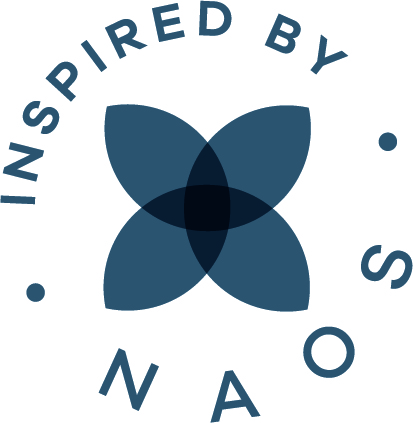 SULFATE DE CUIVRE : donne à l’eau sa couleur bleutée naturelle et possède des propriétés purifiantes. 
GLUCONATE DE ZINC : agent assainissant qui aide à purifier la peau.
PRÉBIOTIQUE
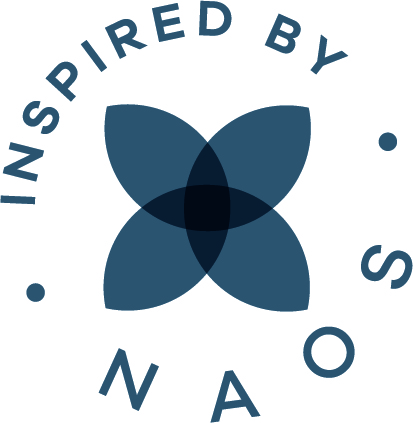 FRUCTO-OLIGOSACCHARIDES : protègent la qualité et l’équilibre naturel de la flore protectrice de l’épiderme.
[Speaker Notes: Isodermic water: A biomimetic water with very good affinity with the skin to protect its balance. Ingredients: AQUA, DISODIUM ADENOSINE TRISPHOSPHATE, CARNOSINE, LAMINARIA DIGITATA EXTRACT.
MICELLAR TECHNOLOGY
The micelles, whose composition is inspired by skin lipids, are invisible cleansing micro-droplets.
In a micellar water formula, molecules called “surfactants” are incorporated (here we have introduced COCOYL PROLINE, a gentle plant-based anionic surfactant).
These surfactants have the particularity of having a hydrophilic head (i.e. water-loving), and a lipophilic tail (oil-loving). Once immersed in water, these surfactants position themselves in spherical structures called micelles (heads towards the water and tails at the heart of the sphere). This double affinity allows them to attract all kinds of impurities in their lipophilic centre and attach them to the cotton wool. This means they can remove external residues from the environment (make-up, impurities from air pollution, etc.) and impurities related to the skin’s natural functions (sebum, sweat, desquamation, etc.)
Purifying INGREDIENTS
COPPER SULPHATE & ZINC GLUCONATE complete the action of the micelles by purifying the skin.
- The natural bluish colour of the gel comes from an inorganic salt: COPPER SULPHATE whose antimicrobial properties are well known(1).
- Zinc has a purifying effect thanks to its inhibiting action on 5-α-reductase(2), the enzyme involved in sebum production. In order to guarantee its stability and availability, it is used in the form of ZINC GLUCONATE.
PREBIOTIC
FRUCTOOLIGOSACCHARIDES protect the quality and natural balance of the epidermis’s protective flora. This sugar macromolecule is obtained using biotechnology (bio-enzymatic transformation) from beet sugar and has prebiotic properties (prebiotic = substrate selectively utilised by host microorganisms conferring a health benefit(3)).

Bibliography
Chen, Mei X et al. Formulation and Evaluation of Antibacterial Creams and Gels Containing Metal Ions for Topical Application. Journal of pharmaceutics vol. 2016 (2016): 5754349. doi:10.1155/2016/5754349
Stramatiadis D et al. Inhibition of 5α-reductase activity in human skin by Zinc and azelaic acid., British Journal of Dermatology, 119(5): 627-632. 1988
International Scientific Association for Probiotics and Prebiotics (ISAPP)]
NETTOYANTS PURS
Eau micellaire démaquillante purifiante
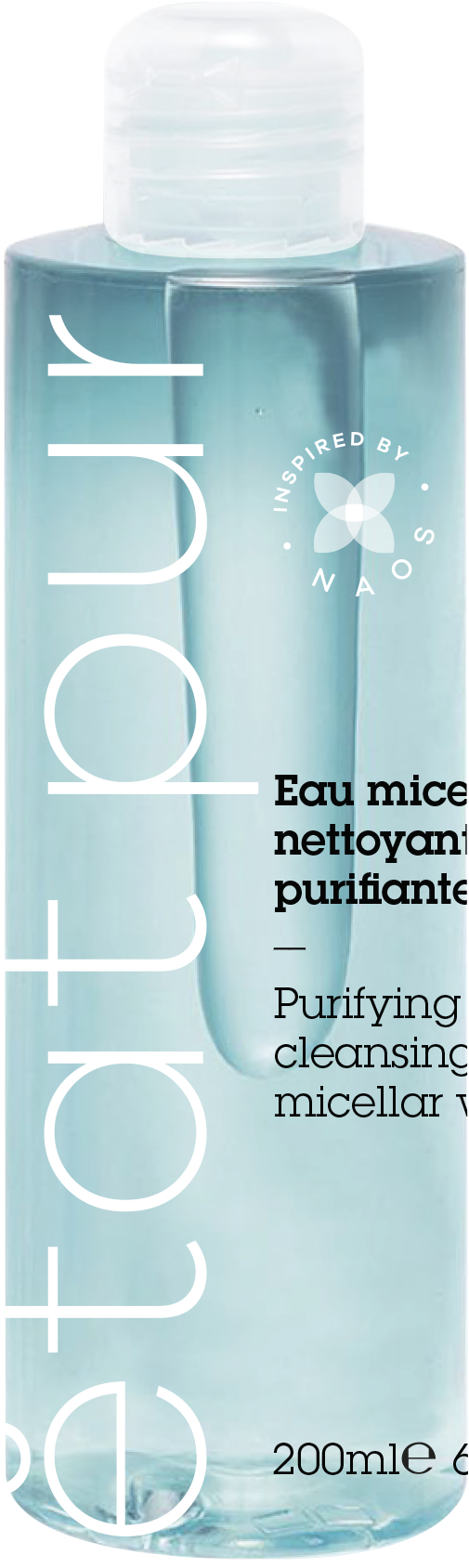 COMPOSITION
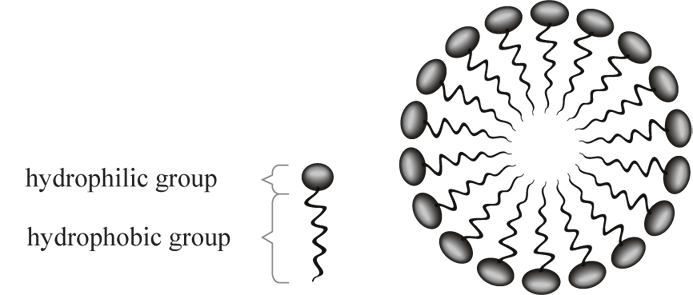 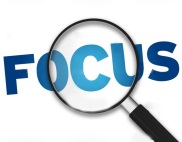 QUE SONT LES MICELLES ?
Structure complexe composée de tensioactifs doux sous la forme d’une microsphère invisible.
HUILE
EAU
2 caractéristiques : 
Tête hydrophile hydrosoluble
Queue lipophile qui attire les corps gras
Tête hydrophile
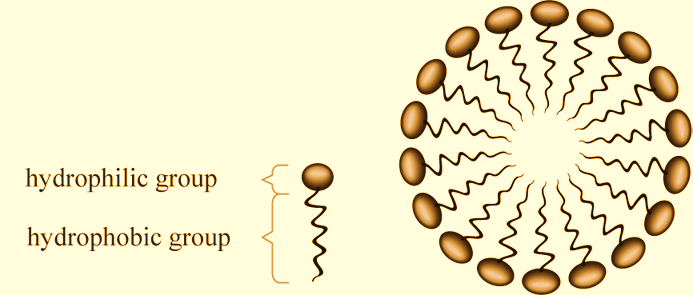 Queue lipophile
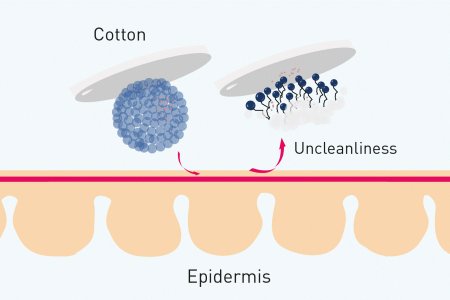 Double affinité permettant d’attirer toutes sortes d’impuretés et de les fixer au coton
[Speaker Notes: WHAT ARE MICELLES?
The micelles, whose composition is inspired by skin lipids, are invisible cleansing micro-droplets.
In a micellar water formula, molecules called “surfactants” are incorporated (here we have introduced COCOYL PROLINE, a gentle plant-based anionic surfactant).
These surfactants have the particularity of having a hydrophilic head (i.e. water-loving), and a lipophilic tail (oil-loving). Once immersed in water, these surfactants position themselves in spherical structures called micelles (heads towards the water and tails at the heart of the sphere). This double affinity allows them to attract all kinds of impurities in their lipophilic centre and attach them to the cotton wool. This means they can remove external residues from the environment (make-up, impurities from air pollution, etc.) and impurities related to the skin’s natural functions (sebum, sweat, desquamation, etc.)]
NETTOYANTS PURS
Eau micellaire démaquillante purifiante
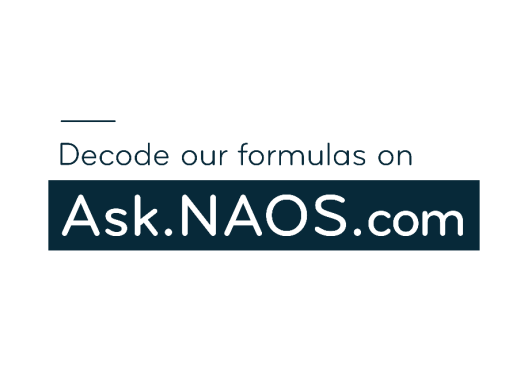 TRANSPARENCE TOTALE
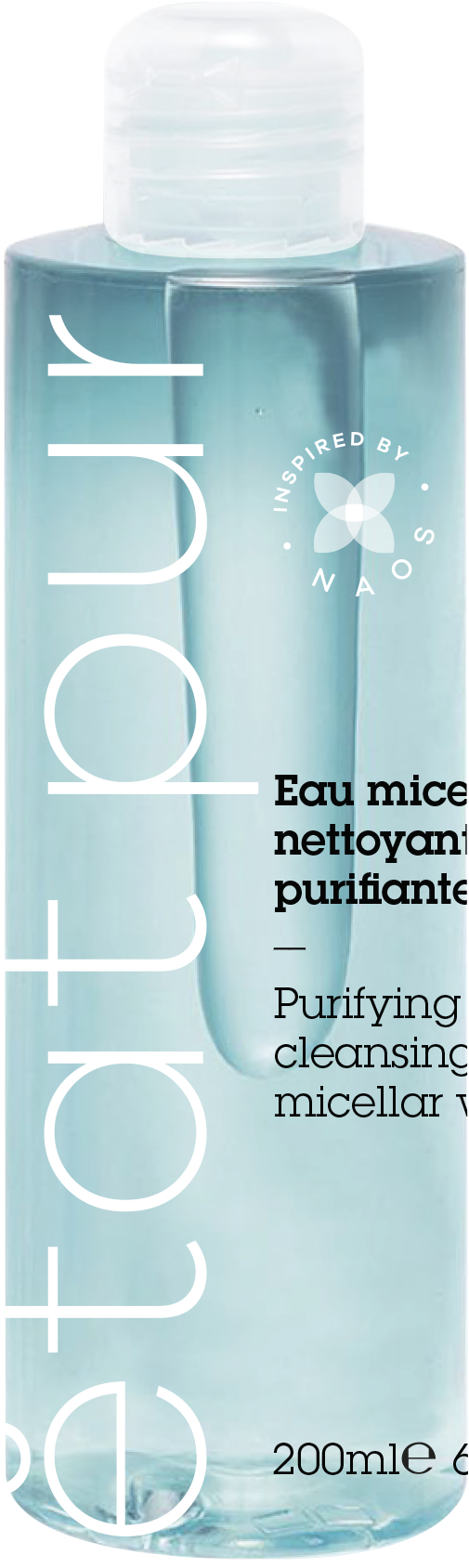 INGRÉDIENTS : AQUA/WATER/EAU, FRUCTOOLIGOSACCHARIDES, SODIUM CHLORIDE, CAPRYLYL/CAPRYL GLUCOSIDE, COCOYL PROLINE, SODIUM CITRATE, POTASSIUM SORBATE, ZINC GLUCONATE, LACTIC ACID, COPPER SULFATE, SODIUM BENZOATE, LAMINARIA DIGITATA EXTRACT, CARNOSINE, FRAGRANCE (PARFUM), DISODIUM ADENOSINE TRIPHOSPHATE.
Actions spécifiques du produit
Texture et sensorialité
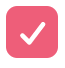 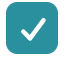 Application et système de pénétration de la peau
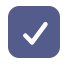 NETTOYANTS PURS
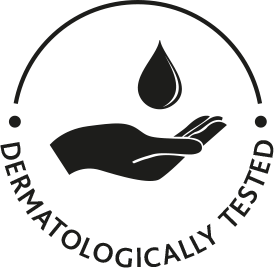 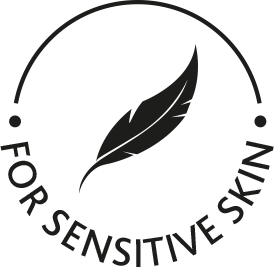 Eau micellaire démaquillante purifiante
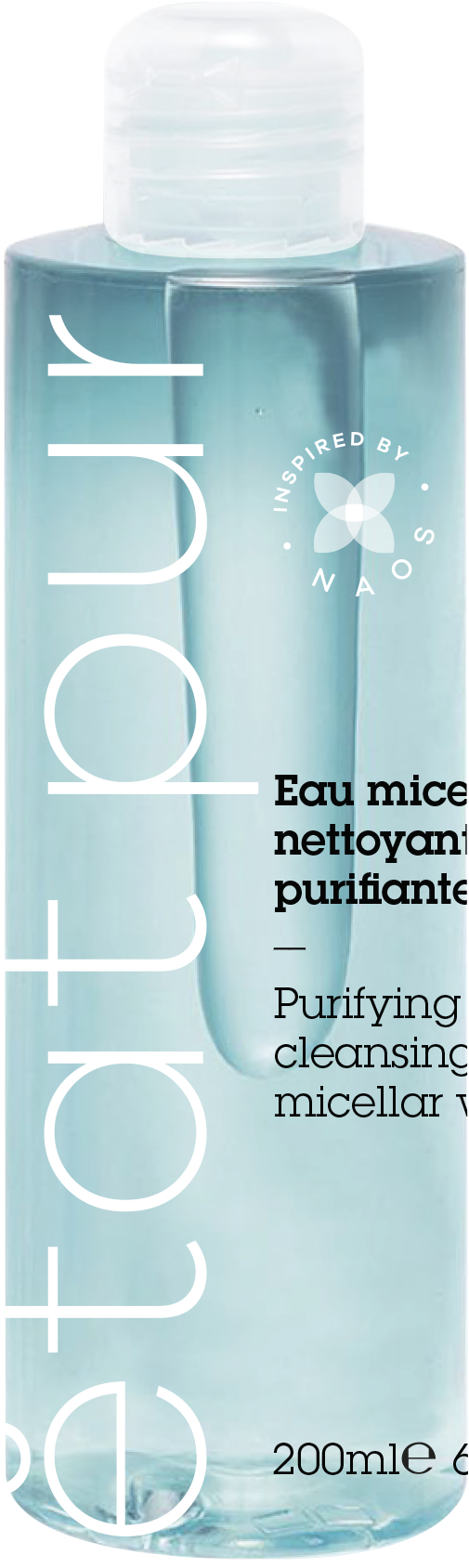 Efficacité prouvée 	    Test d’utilisation
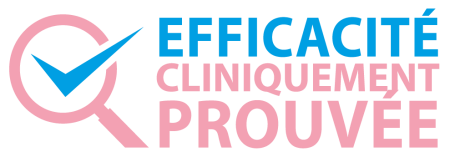 Test d’utilisation sous contrôle dermatologique et ophtalmologique – 21 jours*
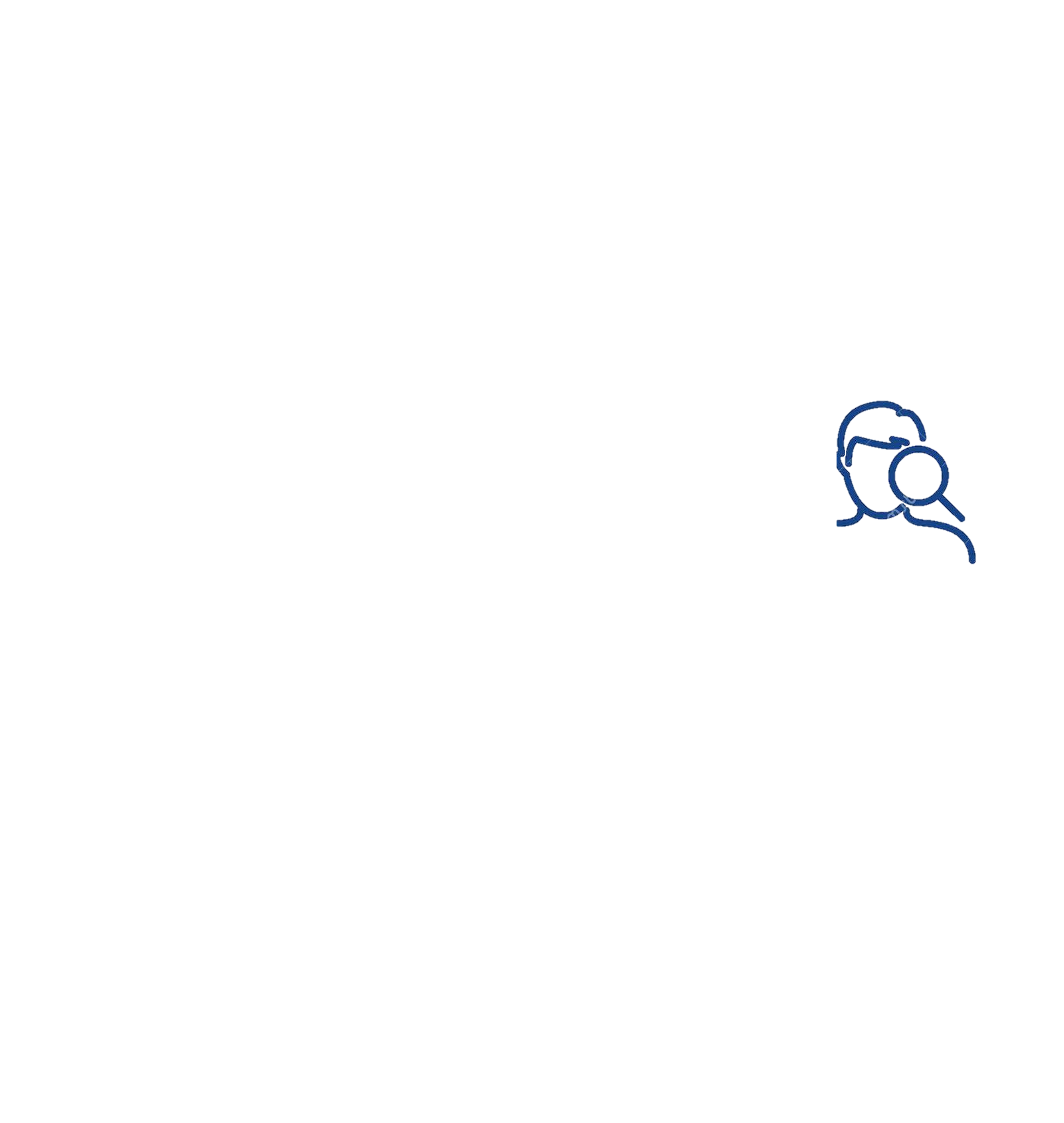 30 volontaires âgés de 20 à 50 ans ayant tous la peau sensible et normale à grasse
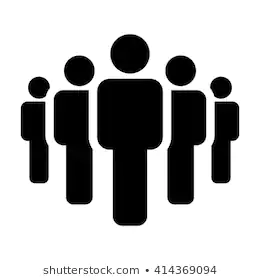 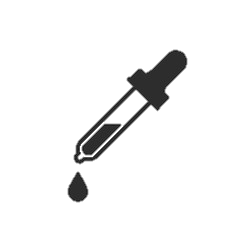 Utilisation deux fois par jour sur le visage et le contour des yeux (sans rinçage)
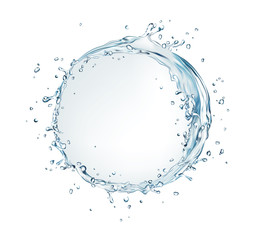 Nettoie entièrement visage, contour des yeux et lèvres 	96 %
Démaquille en douceur	93 %
Peau propre et nette 	96 %
Peau purifiée 	96 %
Pas de tiraillements		100 %
Fini non gras/non collant 100 %
Parfum agréable 	93 %
*Test d’utilisation sous contrôle dermatologique et ophtalmologique, étude 14920920.A – PhD Trials – octobre 2020
[Speaker Notes: Use test under dermatological and ophthalmological control – 21 days (Study 14920920.A – PhD Trials – October 2020)
Aim of the study: To evaluate the cutaneous and ocular acceptability (local skin and eye tolerance) as well as the cosmetic acceptability of the product (via a questionnaire).
Study population: 30 volunteers between 20 and 50 years old, 100% sensitive skin on the face, with normal to oily skin.
Results: 
→ Skin and ocular tolerance: the product was very well tolerated by the volunteers.
→ The product was generally well appreciated by the 30 volunteers, 96.7% of the subjects were overall satisfied.
→ The product can claim “SUITABLE FOR SENSITIVE SKIN”]
NETTOYANTS PURS
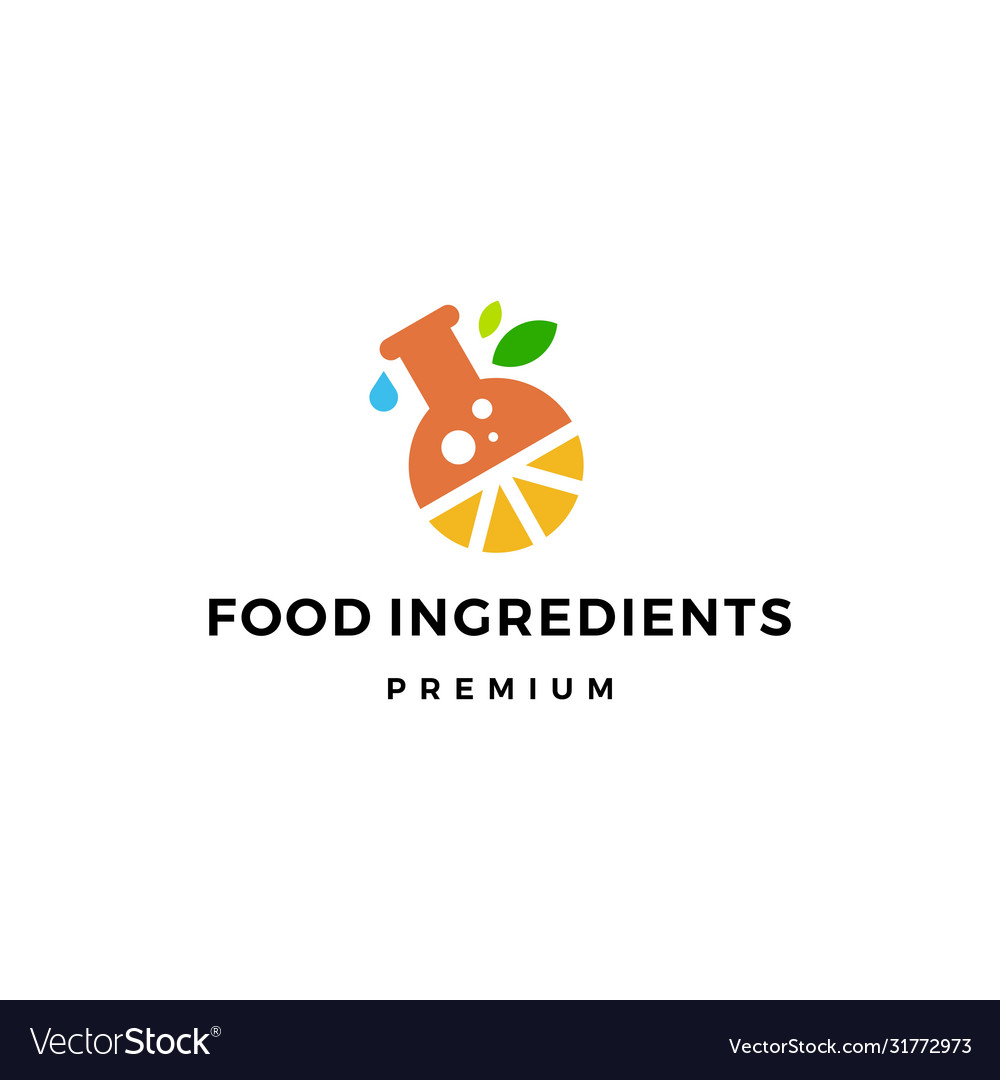 15 ingrédients*
Mousse nettoyante douce
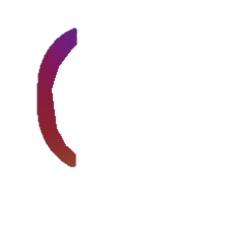 99,7 % biomimétiques
Formule facilement biodégradable*
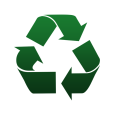 COMPOSITION
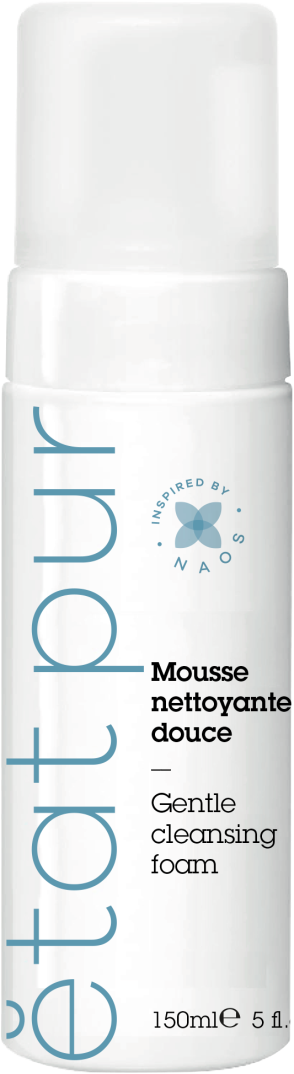 * Eau isodermique (AQUA/WATER/EAU, DISODIUM ADENOSINE TRISPHOSPHATE, CARNOSINE, LAMINARIA DIGITATA EXTRACT) = 1 ingrédient
** EVALUATION OF READY BIODEGRADABILITY following the OECD 301 B Guideline (évaluation du niveau de biodégradabilité selon les directives 301 B de l’OCDE) – Rapport d’essai 1164849A01 v1 – EUROFINS – 02/06/2020
Eau biomimétique offrant une très bonne affinité avec la peau afin d’en préserver l’équilibre.
Eau isodermique
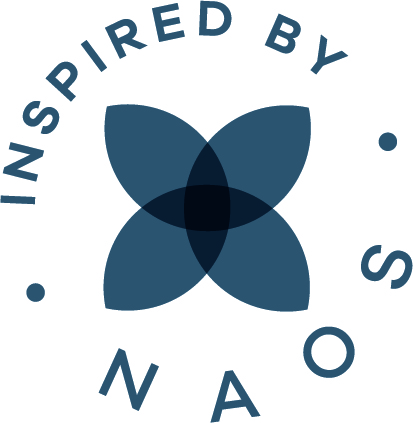 Dérivés de végétaux, ils respectent le film hydrolipidique naturel de la peau pour la nettoyer sans l’abîmer (sélection de tensioactifs bien plus doux que les composés des sulfates).
AGENTS DE Nettoyage doux 
(sans sulfates)
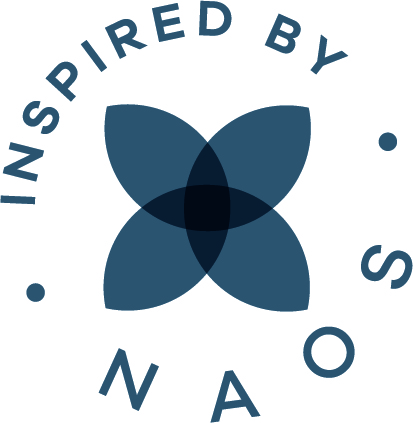 GLUCONATE DE ZINC : agent assainissant qui aide à purifier la peau. CAPRYLOYL GLYCINE : lipide aminoacide qui inhibe la 5-α-réductase (enzyme impliquée dans la production de sébum).
INGRÉDIENTS purifiants
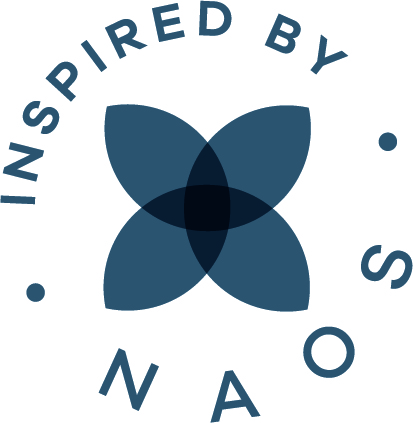 [Speaker Notes: ISODERMIC WATER: A biomimetic water with very good affinity with the skin to protect its balance. Ingredients: AQUA, DISODIUM ADENOSINE TRISPHOSPHATE, CARNOSINE, LAMINARIA DIGITATA EXTRACT.
GENTLE CLEANING AGENTS: Made from plants, they fully respect the skin’s natural hydrolipidic film to cleanse it without damage.
Ingredients: COCO-BETAIN (gentle amphoteric surfactant derived from fatty acid that produces foam in contact with water and thus promotes cleansing), COCO-GLUCOSIDE (non-ionic surfactant derived from sugar and fatty alcohol), SODIUM COCOYL GLUTAMATE and SODIUM LAUROYL SARCOSINATE (gentle non-ionic surfactants derived from plant-based fatty alcohol & amino acid), GLYCERYL OLEATE (surfactant derived from plant oils with lipid-replenishing properties).
→ Selection of surfactants that are much milder than sulphate compounds.
PURIFYING AGENTS:
Zinc has a purifying effect thanks to its inhibiting action on 5-α-reductase(1), the enzyme involved in sebum production. In order to guarantee its stability and availability, it is used in the form of ZINC GLUCONATE.
CAPRYLOYL GLYCINE is a lipoamino acid obtained by grafting (acylation) glycine (an amino acid which is the main constituent of proteins in the dermal support structure) onto a fatty chain. This is a multifunctional ingredient: it has a purifying action thanks to its inhibiting action on 5-a-reductase, the enzyme involved in sebum production. It also has a strong antimicrobial action with a broad spectrum of activity. The amphiphilic structure of Capryloyl Glycine allows it to penetrate bacteria faster, facilitating interactions with the membrane. It is through this mechanism that Capryloyl Glycine slows down microbial proliferation. This makes it possible to formulate at reduced doses of preservative. 
Bibliography
(1) Chen, Mei X et al. Formulation and Evaluation of Antibacterial Creams and Gels Containing Metal Ions for Topical Application. Journal of pharmaceutics vol. 2016 (2016): 5754349. doi:10.1155/2016/5754349]
NETTOYANTS PURS
Mousse nettoyante douce
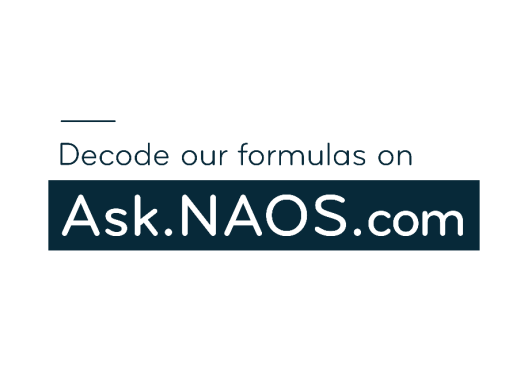 TRANSPARENCE TOTALE
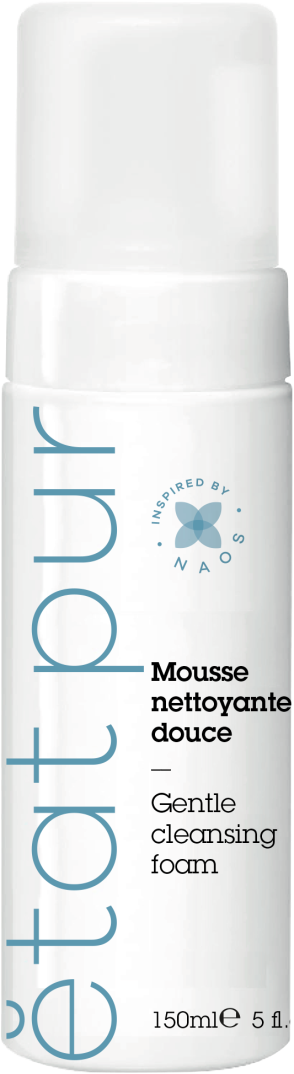 INGRÉDIENTS : AQUA/WATER/EAU, SODIUM COCOYL GLUTAMATE, SODIUM CITRATE, SODIUM LAUROYL SARCOSINATE, CAPRYLOYL GLYCINE, COCO-BETAINE, LACTIC ACID, ZINC GLUCONATE, PROPANEDIOL, POTASSIUM SORBATE, LAMINARIA DIGITATA EXTRACT, COCO-GLUCOSIDE, GLYCERYL OLEATE, CARNOSINE, DISODIUM ADENOSINE TRIPHOSPHATE, CITRIC ACID, TOCOPHEROL, HYDROGENATED PALM GLYCERIDES CITRATE.
Actions spécifiques du produit
Texture et sensorialité
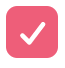 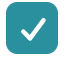 Application et système de pénétration de la peau
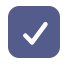 NETTOYANTS PURS
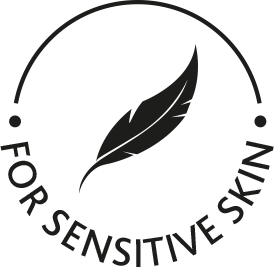 Mousse nettoyante douce
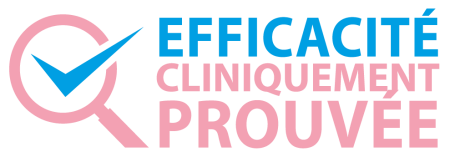 Efficacité prouvée 	    Test d’utilisation
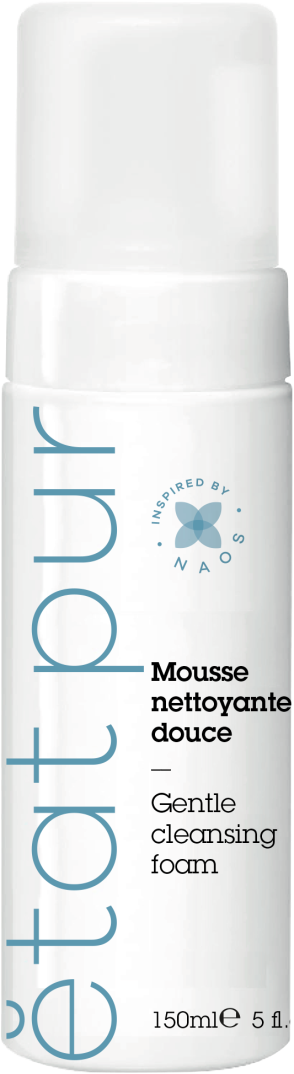 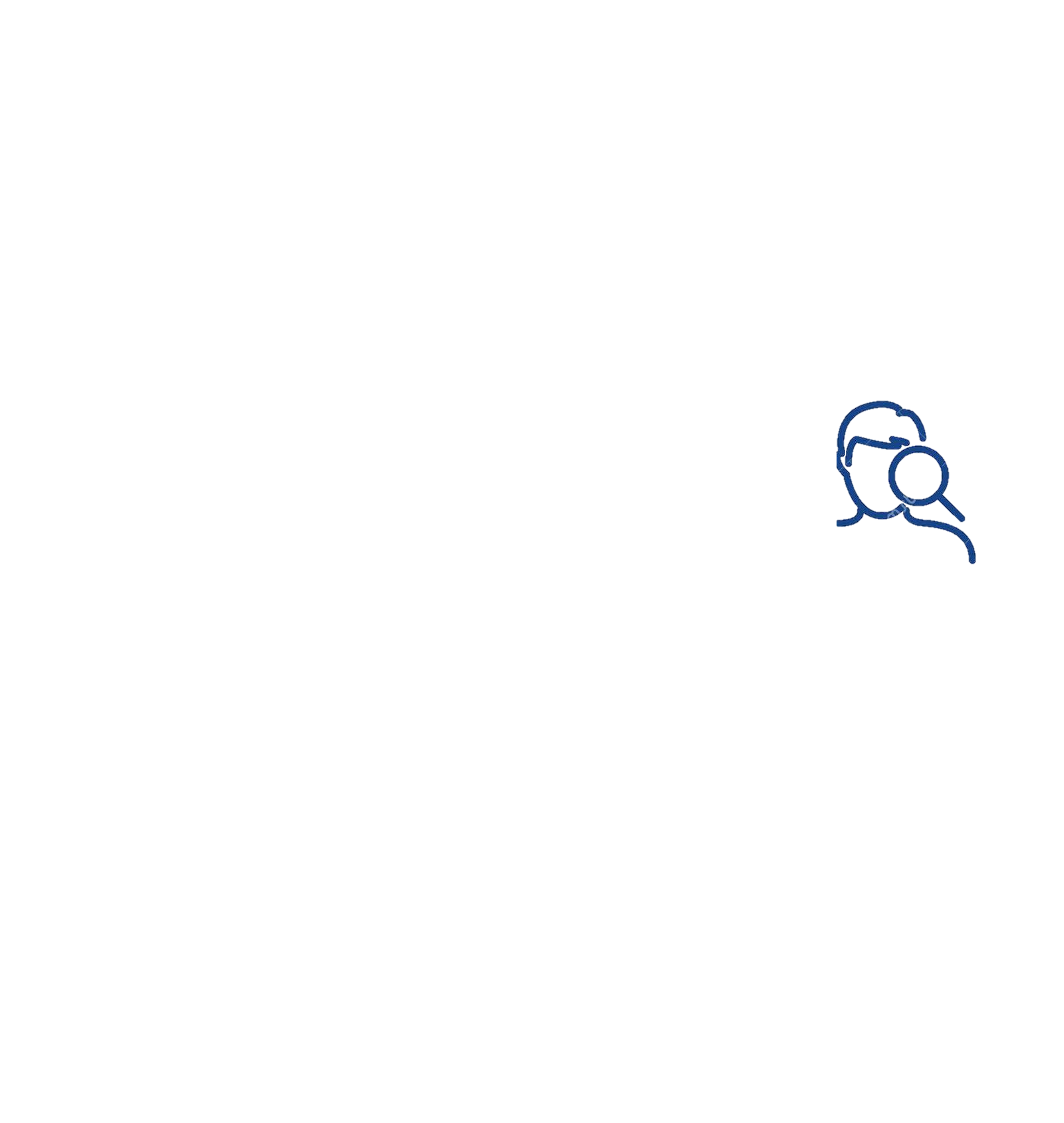 Test d’utilisation sous contrôle médical – 28 jours*
21 volontaires âgés de 19 à 50 ans ayant tous la peau sensible et présentant tous types de peaux
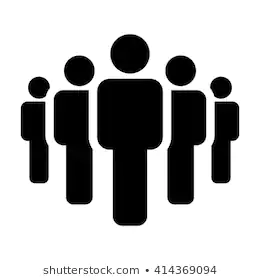 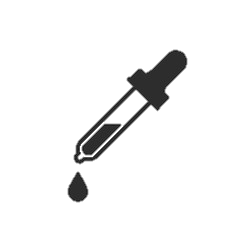 Utilisation deux fois par jour sur le visage
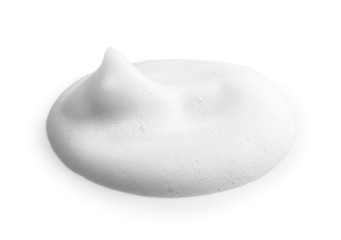 Peau nettoyée en douceur	81 %
Peau débarrassée des impuretés du quotidien 	95 %
Peau plus douce	86 %
Peau nette & fraîche	90 %
Équilibre naturel de la peau préservé 	86 %
(pollution, poussière)
Mousse généreuse & aérienne 90 %
Facile à rincer 95 %
*Test d’utilisation sous contrôle médical, étude Ln20002 – CIREC – décembre 2020
[Speaker Notes: Use test under medical control – 28 days (Study 14920920.A – PhD Trials – October 2020)
Aim of the study: To evaluate the cutaneous and ocular acceptability (local skin and eye tolerance) as well as the cosmetic acceptability of the product (via a questionnaire).
Study population: 21 volunteers, 19 to 50 years of age, 100% sensitive skin, all skin types
Results: 
→ Skin and ocular tolerance: the product was very well tolerated by the volunteers.
→ The product was generally well appreciated by the 30 volunteers, 76% of the volunteers say that the product has the expected properties.
→ The product can claim “SUITABLE FOR SENSITIVE SKIN”]
NETTOYANTS PURS
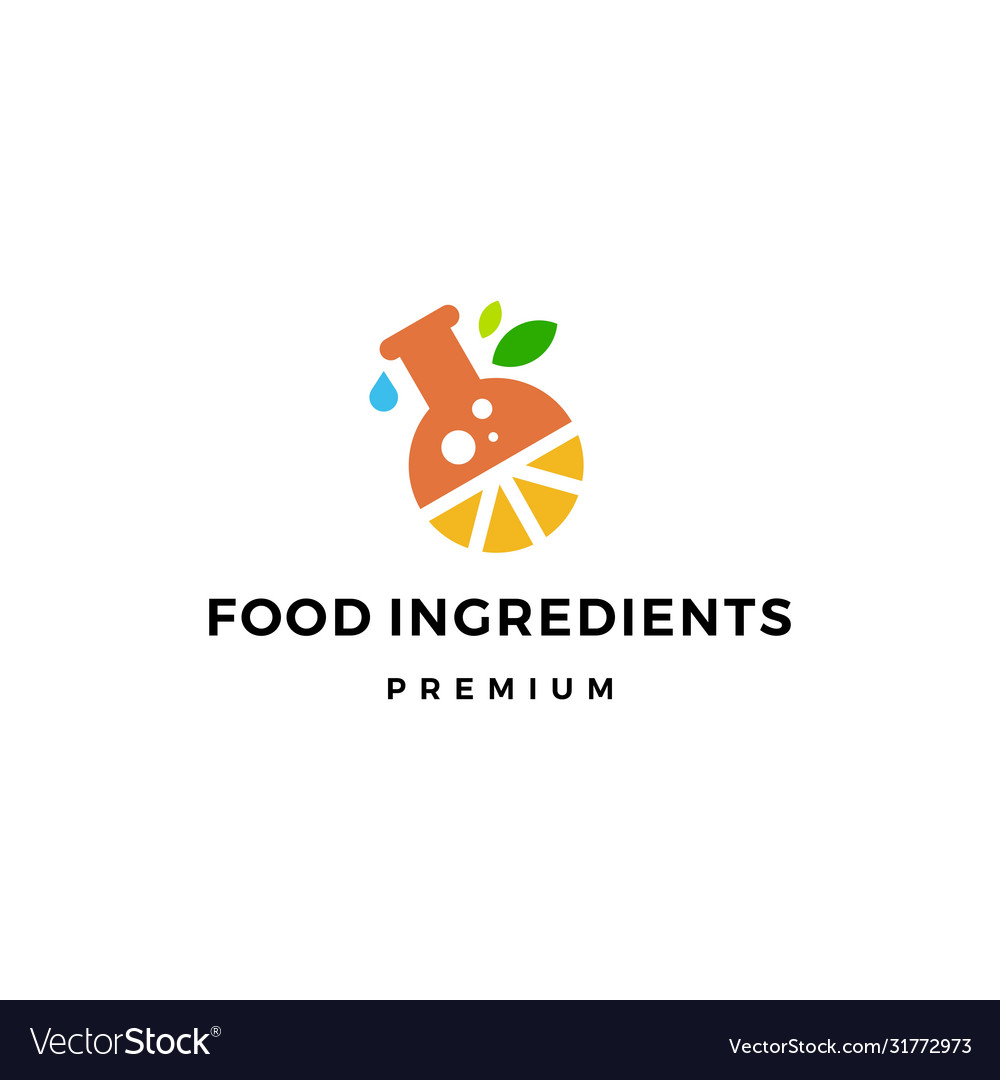 7 ingrédients*
Gelée fondante exfoliante
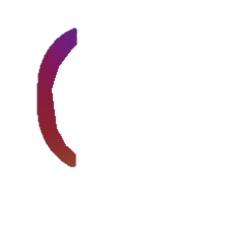 100 % biomimétiques
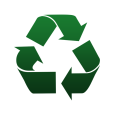 Formule facilement biodégradable**
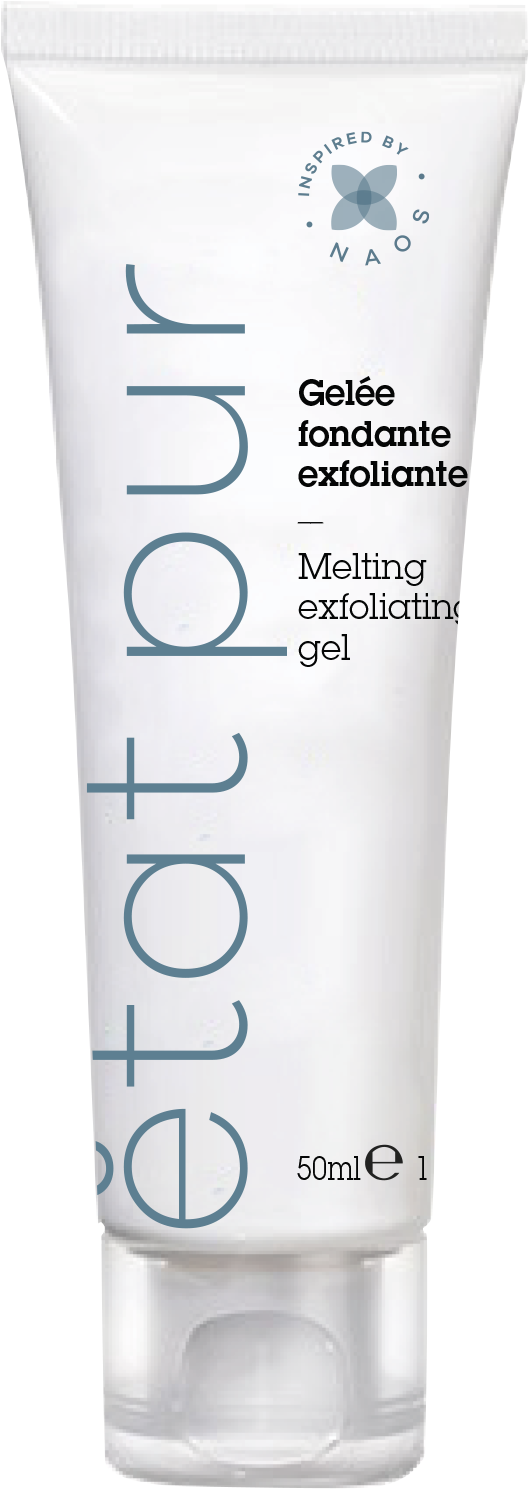 COMPOSITION
* Eau isodermique (AQUA/WATER/EAU, DISODIUM ADENOSINE TRISPHOSPHATE, CARNOSINE, LAMINARIA DIGITATA EXTRACT) = 1 ingrédient
** EVALUATION OF READY BIODEGRADABILITY following the OECD 301 B Guideline (évaluation du niveau de biodégradabilité selon les directives 301 B de l’OCDE) – Rapport d’essai 1153828A01 v1 – EUROFINS – 09/03/2020
Eau biomimétique offrant une très bonne affinité avec la peau afin d’en préserver l’équilibre.
Poudre de noyau d’abricot à l’action exfoliante mécanique qui élimine les cellules mortes.
Issu de végétaux, ce dérivé de glycérine et d’acides gras (tryglycérides) apaise et adoucit la peau.
La glycérine augmente la teneur en eau des couches superficielles de la peau.
Eau isodermique
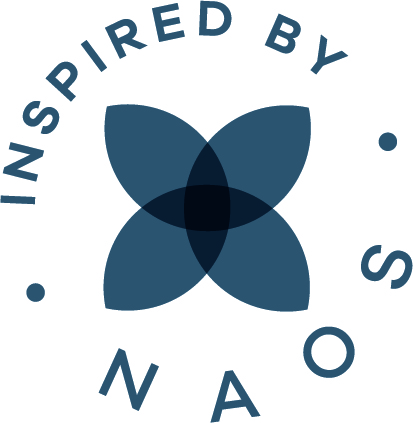 AGENT     EXFOLIANT
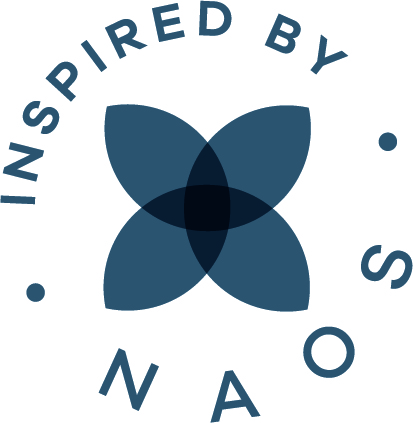 AGENT HYDRATANT
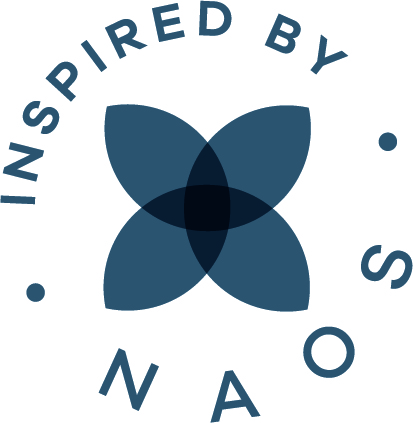 ÉMOLLIENT
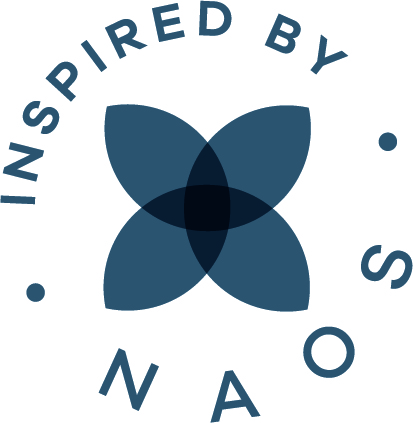 [Speaker Notes: Isodermic water: A biomimetic water with very good affinity with the skin to protect its balance. Ingredients: AQUA, DISODIUM ADENOSINE TRISPHOSPHATE, CARNOSINE, LAMINARIA DIGITATA EXTRACT.

EXFOLIATING AGENT
PRUNUS ARMENIACA (APRICOT) SEED POWDER is a powder obtained from the shell of Prunus Armeniaca fruit kernels (also called apricot). This plant-based exfoliant is very effective in mechanically removing dead cells.

HYDRATING AGENT: GLYCERINE (or glycerol) is a naturally occurring polyol very present in cosmetics where it is a very good moisturiser. 
The biological effects of glycerine (C3H8O3) are traditionally attributed to its chemical structure: the 3 hydrophilic hydroxyl groups are responsible for its hygroscopy. Hygroscopy is the tendency of a substance to attract water from the surroundings. Pure glycerol can absorb its own weight in water in 3 days(1). Glycerine diffuses into the stratum corneum and retains water in the skin.

EMOLLIENT: CAPRYLIC/CAPRIC TRIGLYCERIDE is obtained by combining glycerine and fatty acids extracted from plant oil. This emollient soothes and softens the skin.

Bibliography
(1) Fluhr, J. W., Darlenski, R., & Surber, C. (2008). Glycerol and the skin: holistic approach to its origin and functions. British Journal of Dermatology, 159(1), 23–34. doi:10.1111/j.1365-2133.2008.08643.x]
NETTOYANTS PURS
Gelée fondante exfoliante
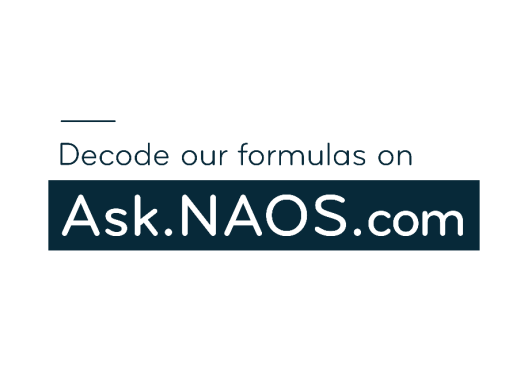 TRANSPARENCE TOTALE
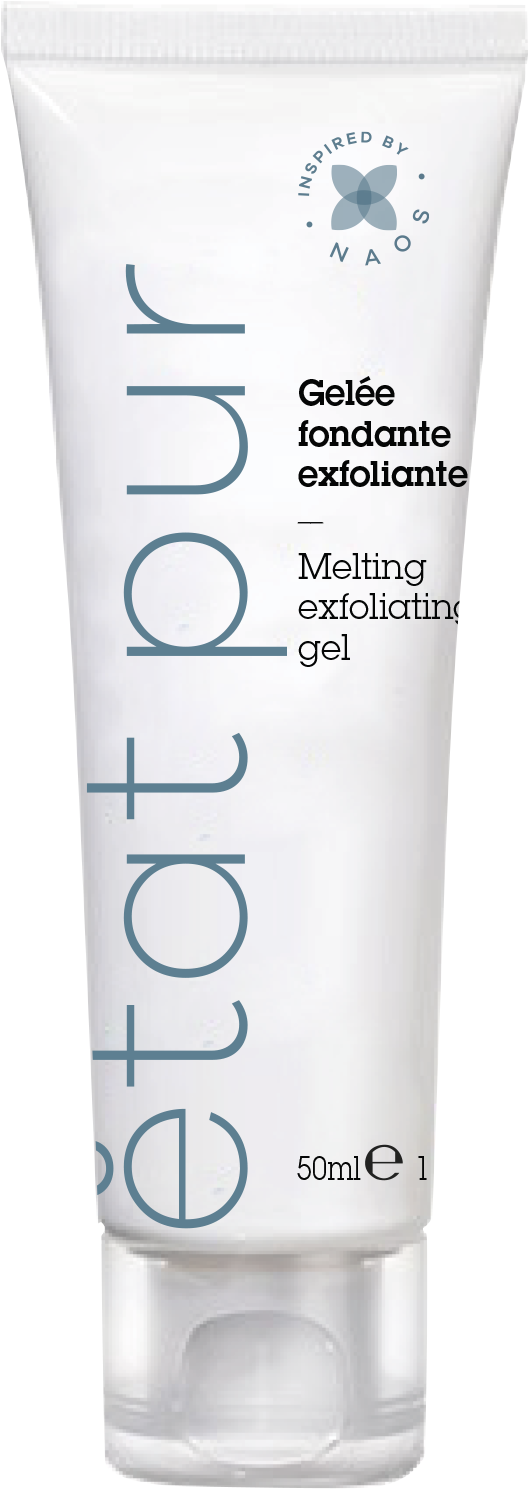 INGRÉDIENTS : CAPRYLIC/CAPRIC TRIGLYCERIDE, GLYCERIN, AQUA/WATER/EAU, SUCROSE LAURATE, PRUNUS ARMENIACA (APRICOT) SEED POWDER, SUCROSE STEARATE, CITRIC ACID, LAMINARIA DIGITATA EXTRACT, CARNOSINE, DISODIUM ADENOSINE TRIPHOSPHATE.
Actions spécifiques du produit
Texture et sensorialité
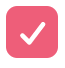 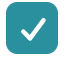 Application et système de pénétration de la peau
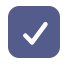 NETTOYANTS PURS
Gelée fondante exfoliante
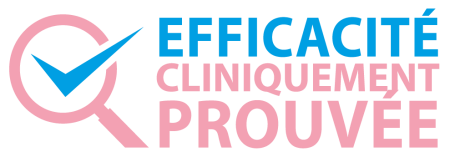 Efficacité prouvée 	    Test d’utilisation
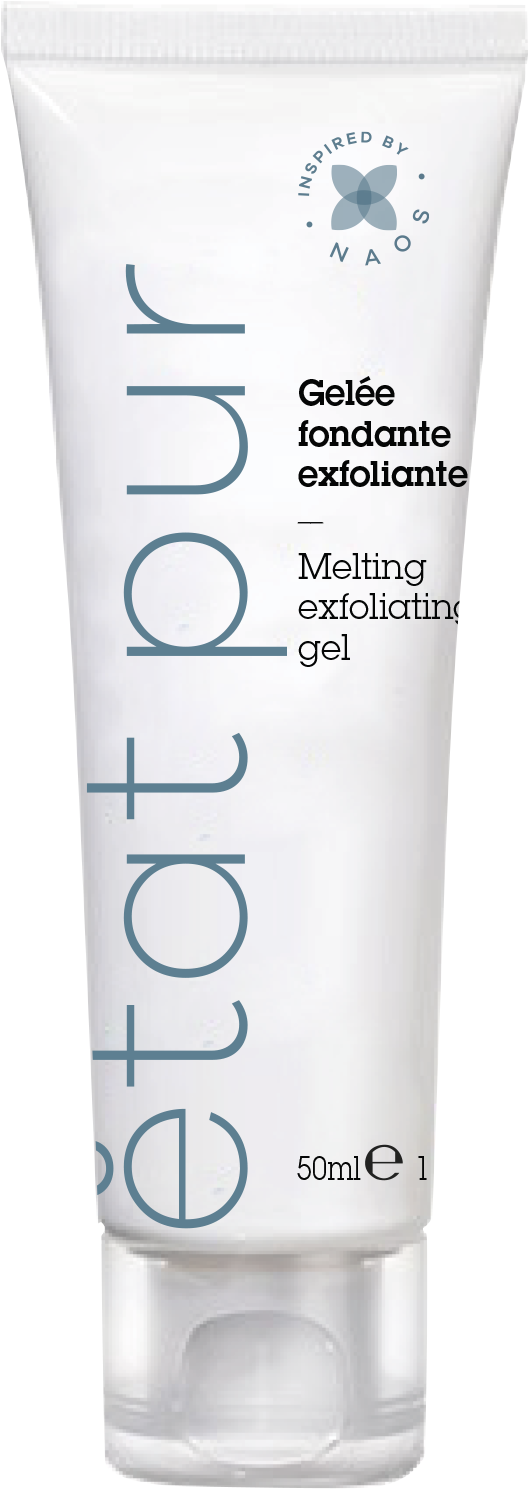 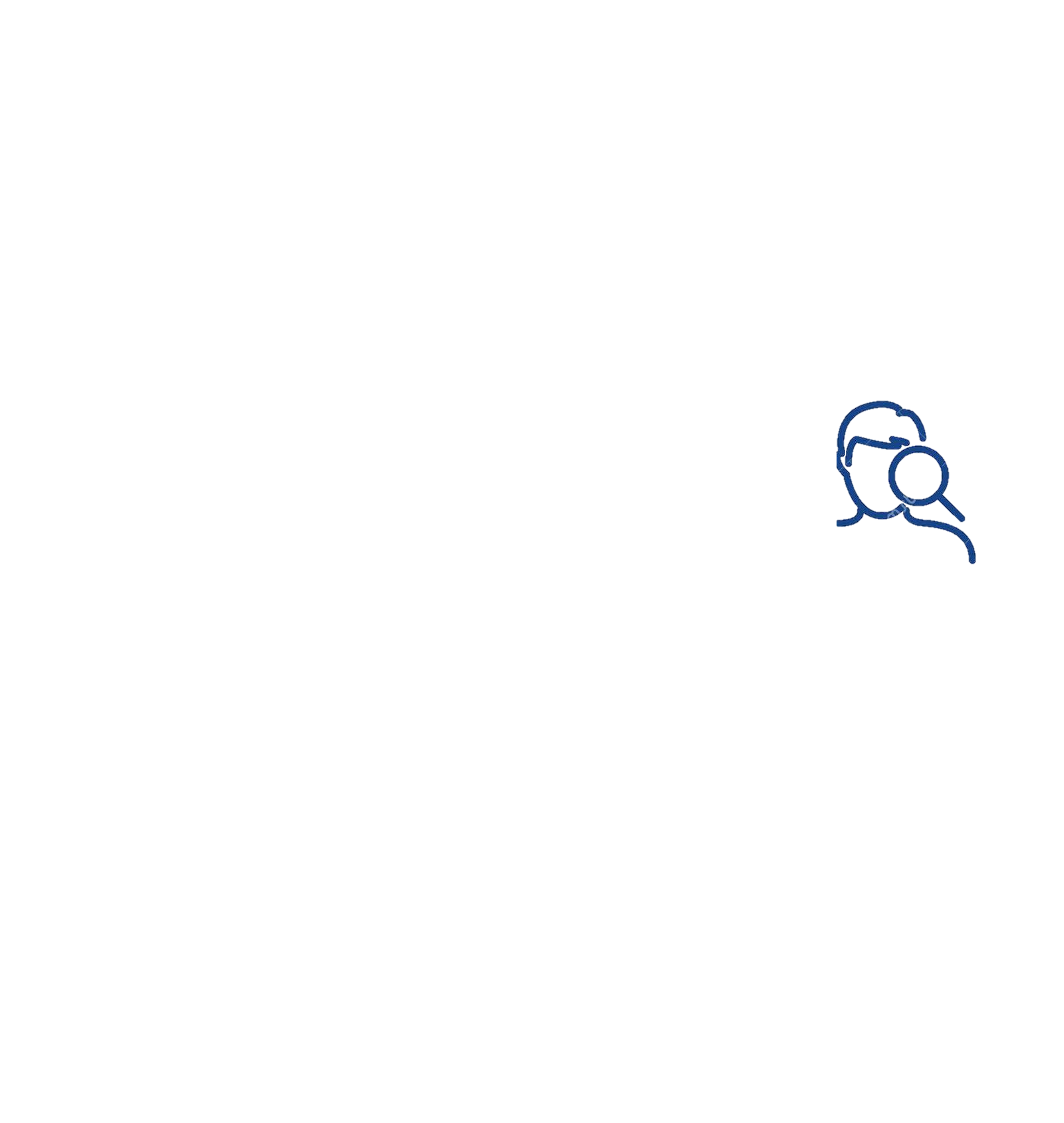 Test d’utilisation sous contrôle médical – 28 jours*
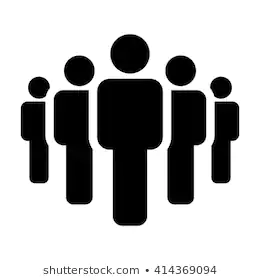 18 volontaires âgés de 21 à 49 ans, tous types de peaux
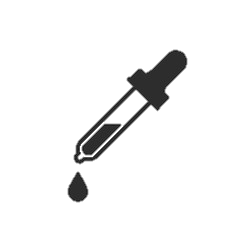 Utilisation deux fois par semaine en évitant le contour des yeux (massage et rinçage à l’eau)
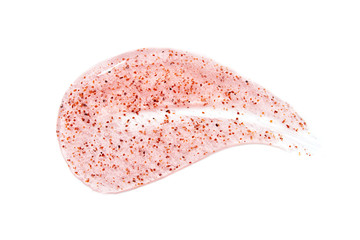 Peau durablement débarrassée des cellules mortes & impuretés 	83 %
Grain de peau qui paraît affiné	89 %
Teint plus éclatant	83 %
Peau plus douce	89 %
Peau respectée, pas de tiraillements          100 %
La gelée fond instantanément sur la peau  83 %
Facile à rincer  89 %
(immédiatement)
*Test d’utilisation sous contrôle médical, étude Ln19007 – CIREC – novembre 2019
[Speaker Notes: Use test under medical control – 28 days (Study Ln19007 – CIREC – November 2019)
Aim of the study: To evaluate the cutaneous and ocular acceptability (local skin and eye tolerance) as well as the cosmetic acceptability of the product (via a questionnaire).
Study population: 18 volunteers between 21 to 49 years old. All skin types with 50% acne-prone skin, 44% dilated pores, 33% uneven skin texture, 33% sensitive/reactive skin, 22% a dull complexion/lack of radiance, 17% dehydrated skin
Results: 
→ Skin and eye tolerance: the product was very well tolerated by the volunteers.
→ The product was generally well appreciated with 72% of the panel saying that the product has the expected properties.]
NETTOYANTS PURS
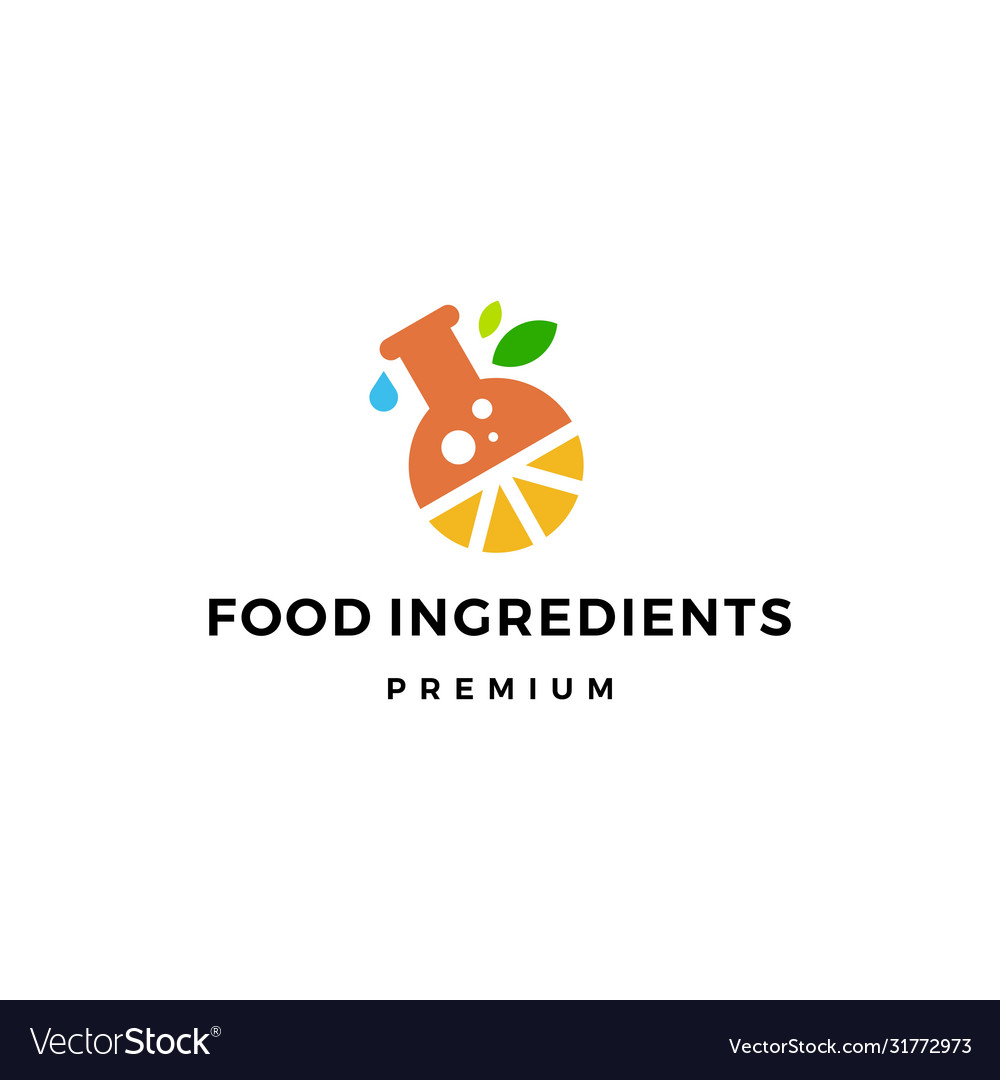 21 ingrédients*
Masque purifiant express
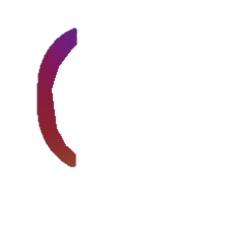 99,4 % biomimétiques
* Eau isodermique (AQUA/WATER/EAU, DISODIUM ADENOSINE TRISPHOSPHATE, CARNOSINE, LAMINARIA DIGITATA EXTRACT) = 1 ingrédient
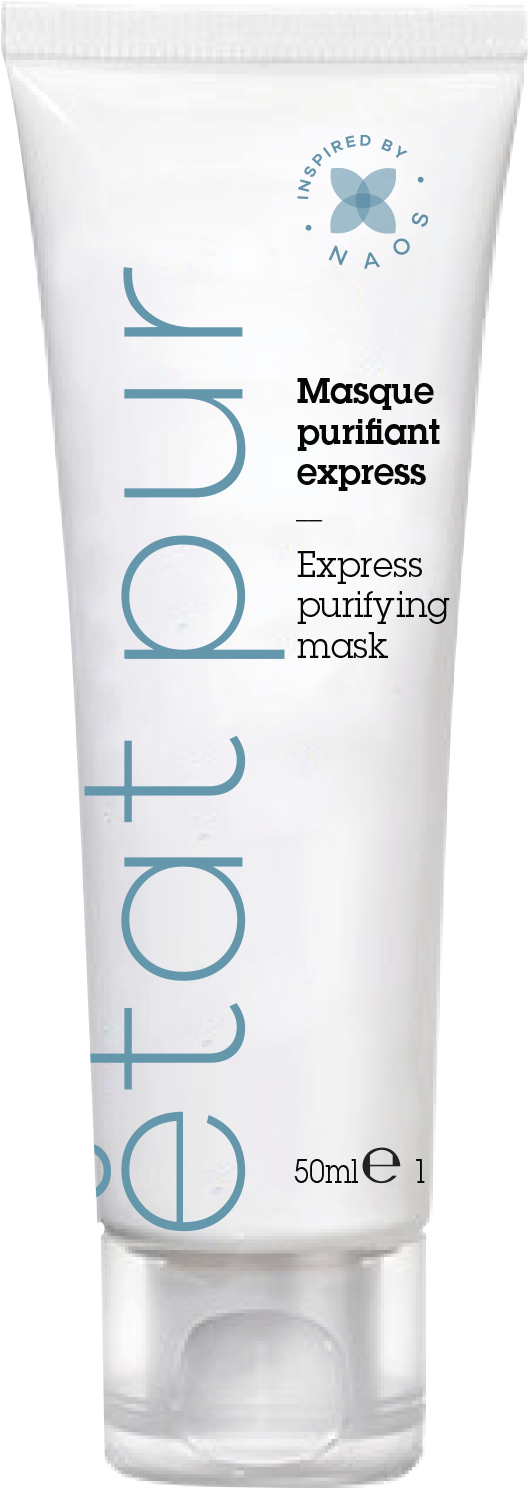 COMPOSITION
Eau biomimétique offrant une très bonne affinité avec la peau afin d’en préserver l’équilibre.
Eau isodermique
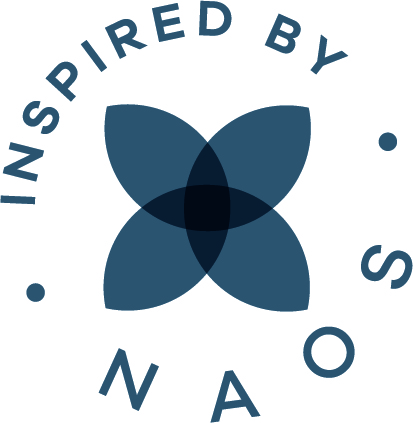 AGENT MATIFIANT
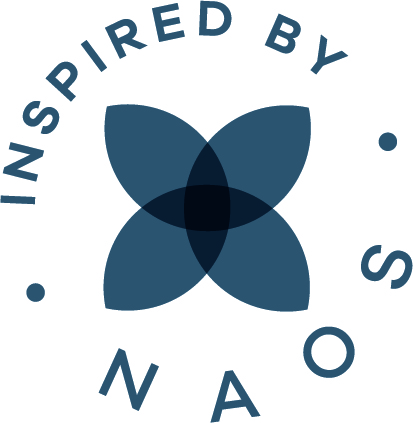 Le kaolin absorbe le sébum et réduit la brillance.
CAPRYLOYL GLYCINE : lipide aminoacide qui inhibe la 5-α-réductase (enzyme impliquée dans la production de sébum). 
UNDECYLENOYL GLYCINE aide à purifier la peau.
AGENTS PURIFIANTS
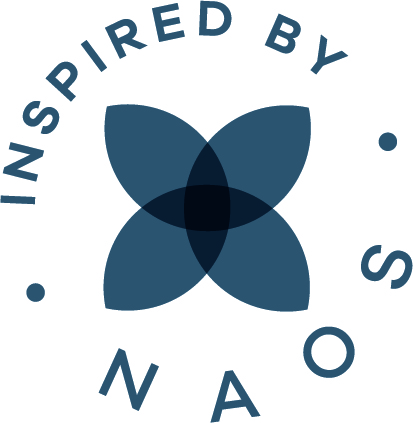 AGENT HYDRATANT
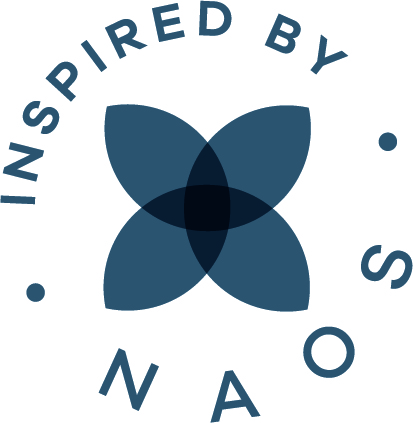 La glycérine augmente la teneur en eau des couches superficielles de la peau.
FRUCTO-OLIGOSACCHARIDES : protègent la qualité et l’équilibre naturel de la flore protectrice de l’épiderme.
PRÉBIOTIQUE
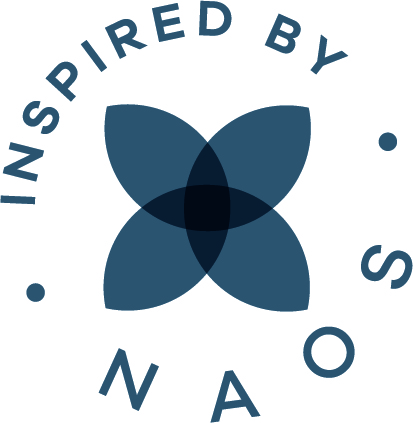 [Speaker Notes: Isodermic water: A biomimetic water with very good affinity with the skin to protect its balance. Ingredients: AQUA, DISODIUM ADENOSINE TRISPHOSPHATE, CARNOSINE, LAMINARIA DIGITATA EXTRACT.
Mattifying AGENT: KAOLIN absorbs sebum and minimises shine. Also known as China clay, it is a naturally occurring porous soft clay that is rich in the mineral kaolinite. Specifically, kaolinite is an aluminium silicate. 
Kaolin provides absorbent properties that can absorb excess oil from the skin’s surface, which can help to reduce shine. It can also draw out oil, dirt, and other impurities from the pores. Therefore, kaolin is a popular ingredient in clay masks for oily and acne-prone skin. Kaolin also has anti-inflammatory properties, which can help reduce redness and swelling around existing blemishes.
PURIFYING AGENTS: 
CAPRYLOYL GLYCINE is a lipoamino acid obtained by grafting (acylation) glycine (an amino acid which is the main constituent of proteins in the dermal support structure) onto a fatty chain. This is a multifunctional ingredient: it has a purifying action thanks to its inhibiting action on 5-a-reductase, the enzyme involved in sebum production. It also has a strong antimicrobial action with a broad spectrum of activity. The amphiphilic structure of Capryloyl Glycine allows it to penetrate bacteria faster, facilitating interactions with the membrane. It is through this mechanism that Capryloyl Glycine slows down microbial proliferation. This makes it possible to formulate at reduced doses of preservative. 
UNDECYLENOYL GLYCINE helps to purify the skin.
HYDRATING AGENT: GLYCERINE (or glycerol) is a naturally occurring polyol very present in cosmetics where it is a very good moisturiser. 
The biological effects of glycerine (C3H8O3) are traditionally attributed to its chemical structure: the 3 hydrophilic hydroxyl groups are responsible for its hygroscopy. Hygroscopy is the tendency of a substance to attract water from the surroundings. Pure glycerol can absorb its own weight in water in 3 days(1). Glycerine diffuses into the stratum corneum and retains water in the skin.
PREBIOTIC
FRUCTOOLIGOSACCHARIDES protect the quality and natural balance of the epidermis’s protective flora. This sugar macromolecule is obtained using biotechnology (bio-enzymatic transformation) from beet sugar and has prebiotic properties (prebiotic = substrate selectively utilised by host microorganisms conferring a health benefit(2)).

Bibliography
Fluhr, J. W., Darlenski, R., & Surber, C. (2008). “Glycerol and the skin: holistic approach to its origin and functions”. British Journal of Dermatology, 159(1), 23–34. doi:10.1111/j.1365-2133.2008.08643.x 
International Scientific Association for Probiotics and Prebiotics (ISAPP)]
NETTOYANTS PURS
Masque purifiant express
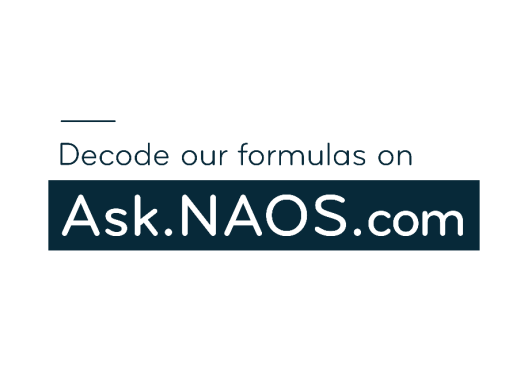 TRANSPARENCE TOTALE
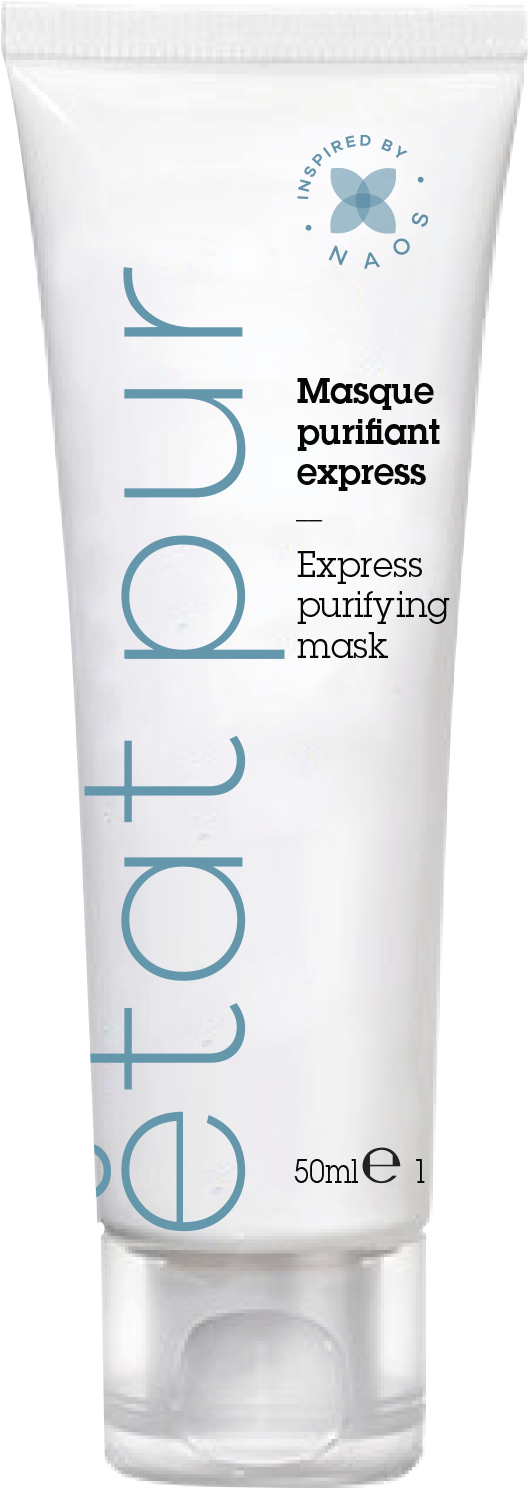 INGRÉDIENTS : AQUA/WATER/EAU, KAOLIN, CAPRYLIC/CAPRIC TRIGLYCERIDE, GLYCERIN, CELLULOSE, CETEARYL ALCOHOL, CAPRYLOYL GLYCINE, FRUCTOOLIGOSACCHARIDES, GLYCERYL DIBEHENATE, TITANIUM DIOXIDE, CETEARYL GLUCOSIDE, UNDECYLENOYL GLYCINE, TRIBEHENIN, SODIUM HYDROXIDE, XANTHAN GUM, GLYCERYL BEHENATE, SODIUM PHYTATE, STEARIC ACID, ALUMINA, POLYHYDROXYSTEARIC ACID, LAMINARIA DIGITATA EXTRACT, CARNOSINE, DISODIUM ADENOSINE TRIPHOSPHATE, ALCOHOL.
Actions spécifiques du produit
Texture et sensorialité
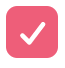 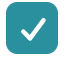 Application et système de pénétration de la peau
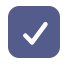 NETTOYANTS PURS
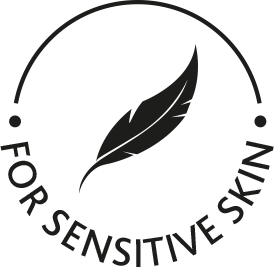 Masque purifiant express
Efficacité prouvée 	    Test d’utilisation
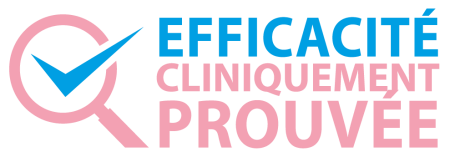 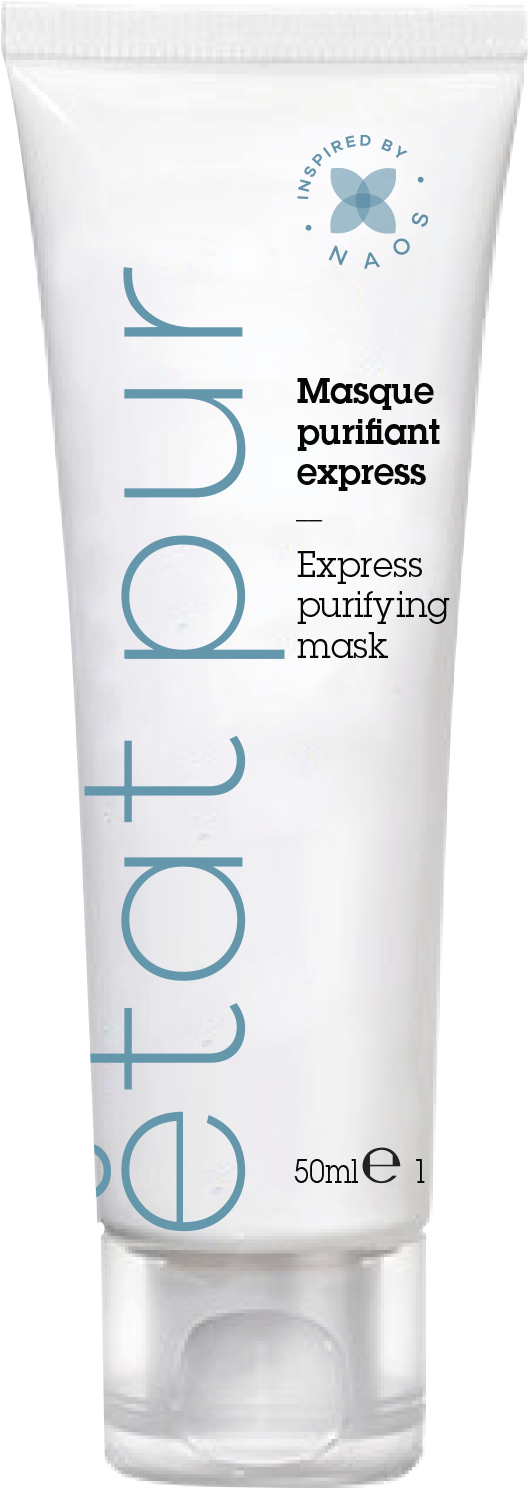 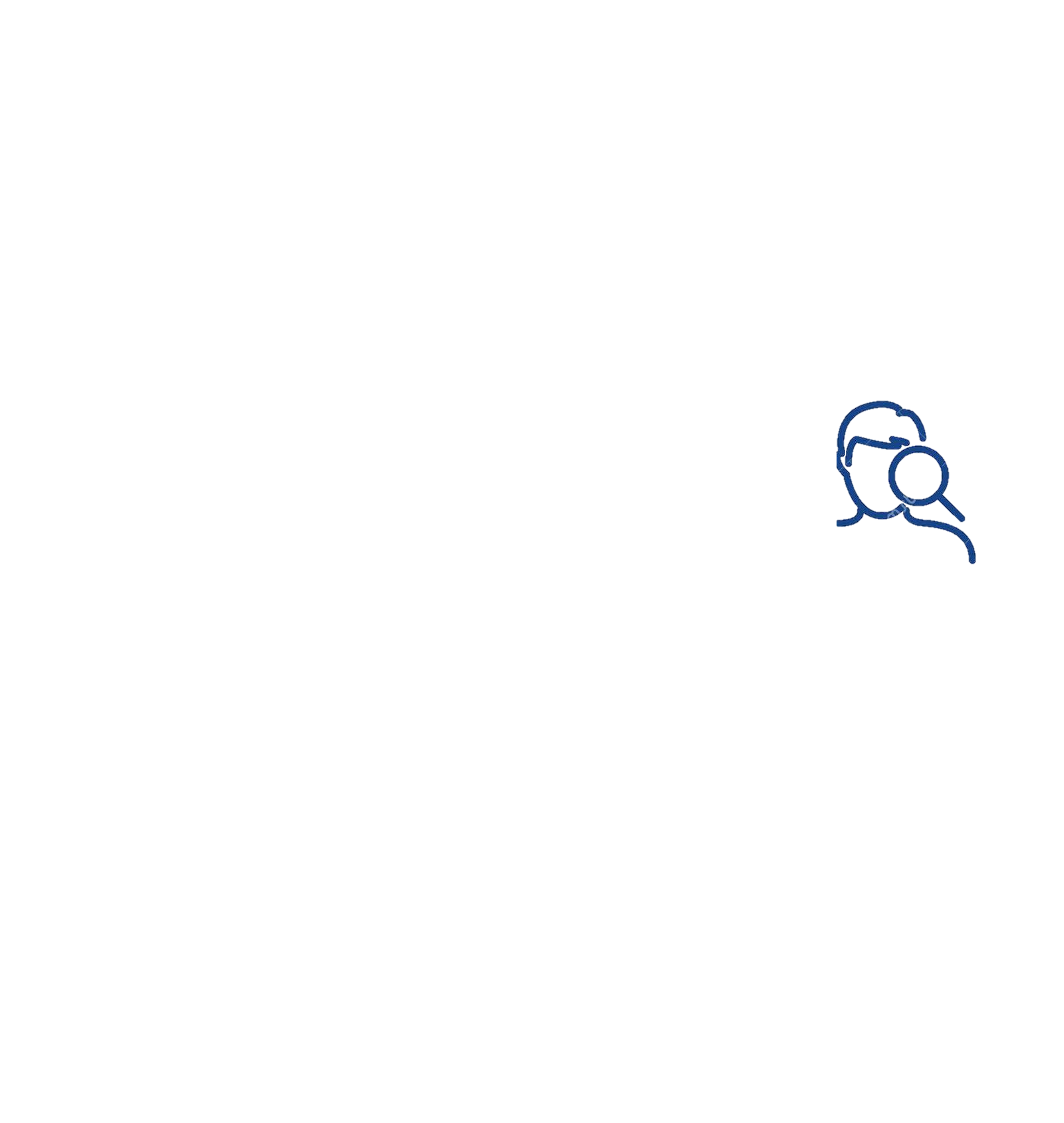 Test d’utilisation – 10 jours*
10 volontaires âgés de 19 à 40 ans ayant tous la peau sensible et mixte à grasse
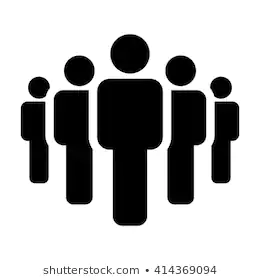 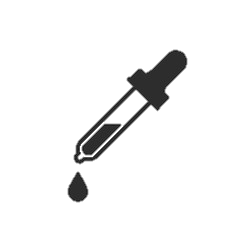 Utilisation tous les trois jours le soir sur le visage                      (application d’une fiche couche laissée poser 5 min)
Après une application :
Peau matifiée           100 %
Pores resserrés          80 %
Pores désobstrués       90 %
Peau propre et nette   100 %
Teint plus lumineux    90 %
Moins de points noirs  90 %
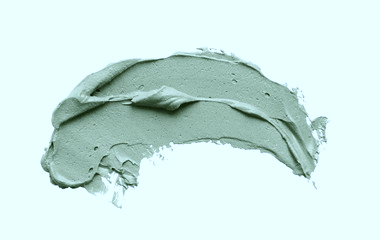 Facile à appliquer 	77 %
Au bout de 10 jours :
*Test d’utilisation, étude Ln10013 – CIREC – novembre 2010
[Speaker Notes: Use test – 10 days (Study Ln10013 – CIREC – November 2010)
Aim of the study: To evaluate the cutaneous and ocular acceptability (local skin and eye tolerance) as well as the cosmetic acceptability of the product (via a questionnaire).
Study population: 18 volunteers between 21 to 49 years old. All skin types with 50% acne-prone skin, 44% dilated pores, 33% uneven skin texture, 33% sensitive/reactive skin, 22% a dull complexion/lack of radiance, 17% dehydrated skin
Results: 
→ Skin and eye tolerance: the product was very well tolerated by the volunteers.
→ The product was generally well appreciated with 72% of the panel saying that the product has the expected properties.
→ The product can claim “SUITABLE FOR SENSITIVE SKIN”]
SOINS PURS
Hydratants Purs
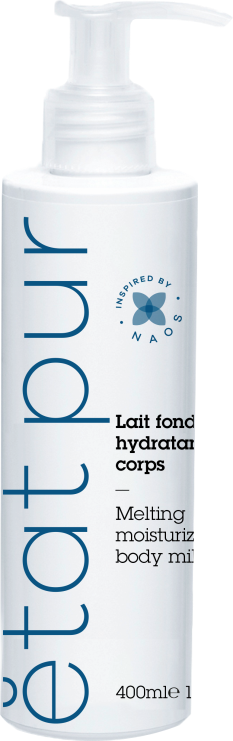 8 Hydratants Purs
Visage et Corps
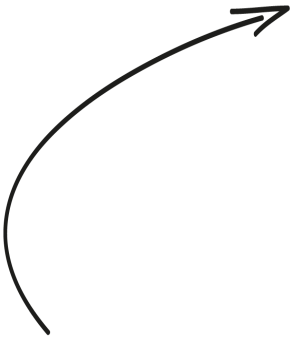 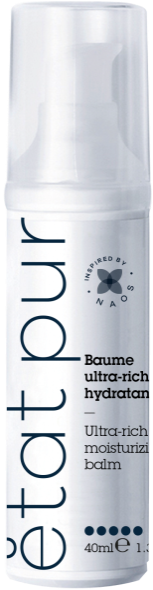 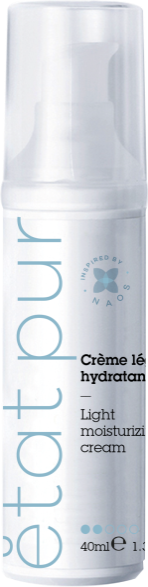 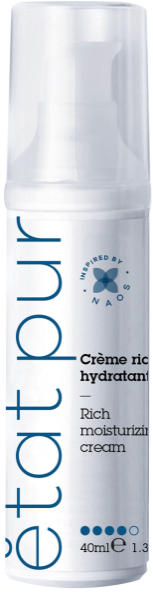 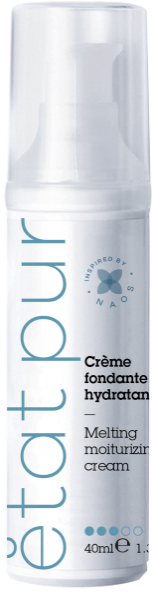 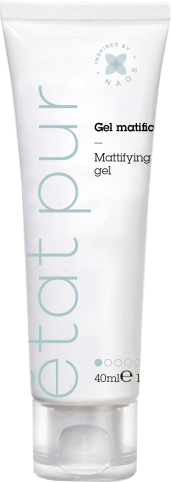 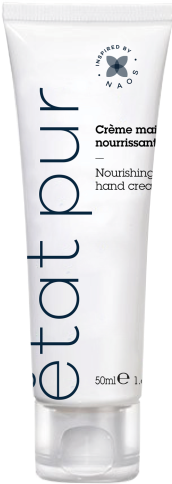 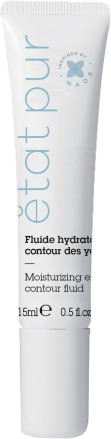 HYDRATANTS PURS
Les différentes textures d’hydratants
5 textures différentes convenant à tous types de peaux
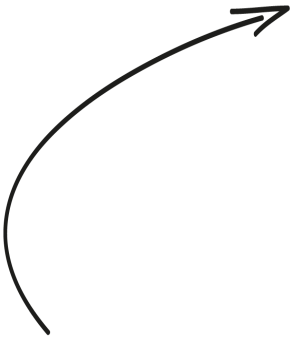 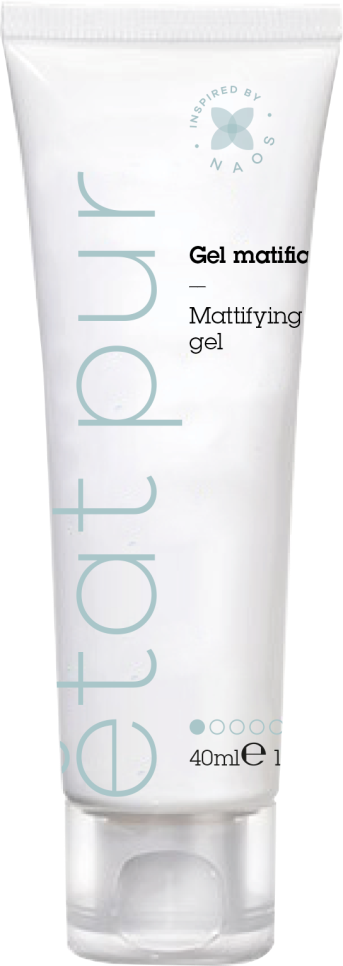 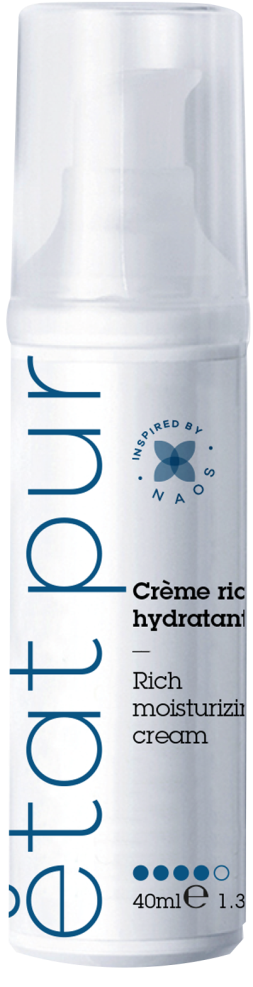 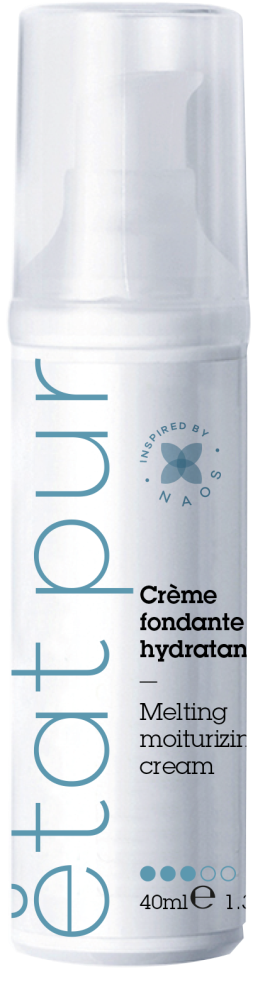 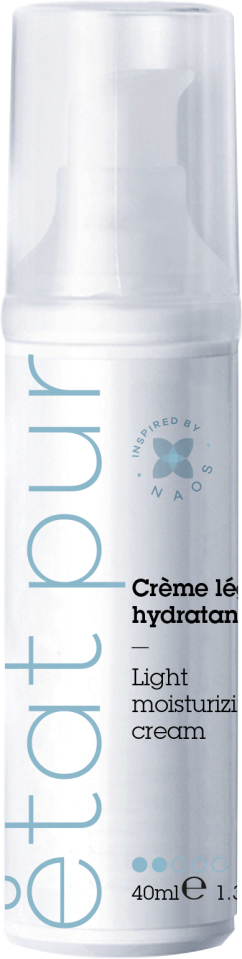 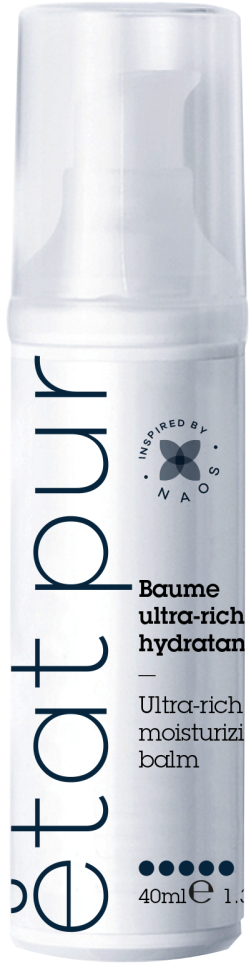 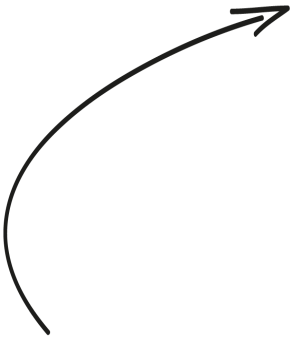 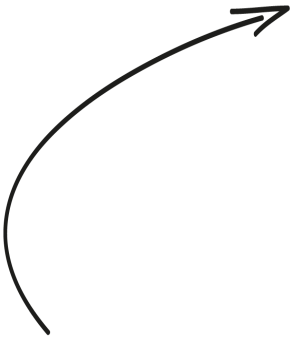 De la plus légère...
... à la plus riche
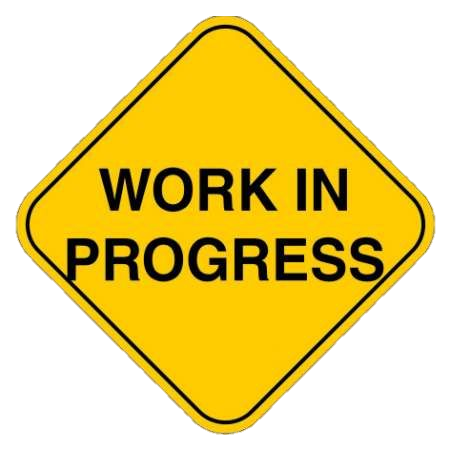 SOINS PURS
Les différentes textures d’hydratants
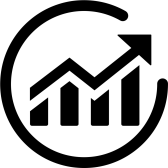 Comparaison de l’effet nourrissant des 5 Soins Purs en fonction de la sébumétrie au bout de 30 min
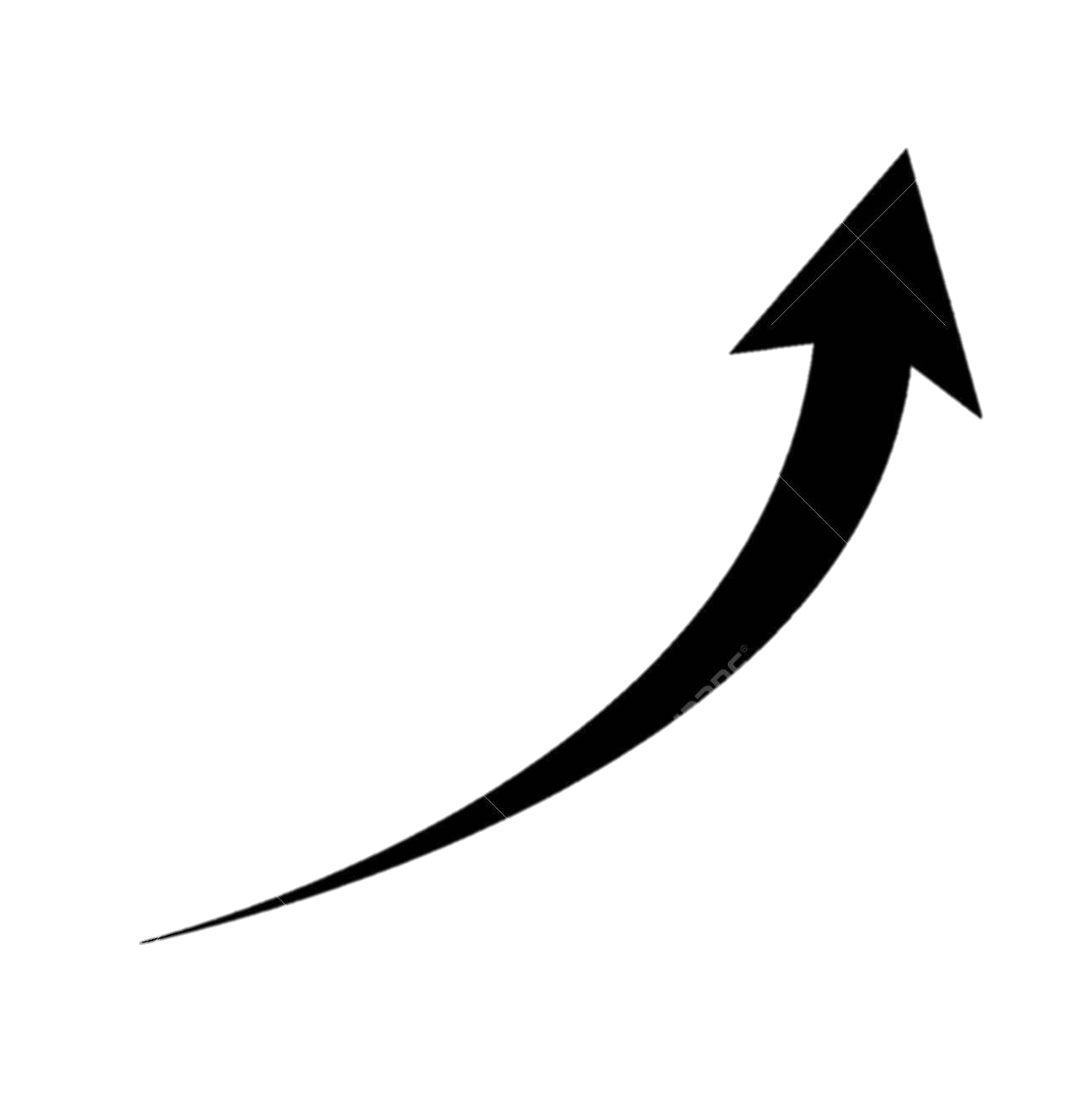 Texture de plus en plus riche
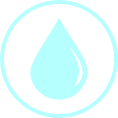 Quantité d’huile (µg/cm2)
[Speaker Notes: In order to evaluate the nourishing effect, sebumetry measurements were taken on the 5 PURE SKINCARE products with the Sebumeter 30 minutes after application of the products.
The Sebumeter is a measuring instrument that determines the grease level of the skin surface based on grease spot photometry. The mat tape of the Sebumeter is brought into contact with skin and becomes transparent according to the sebum (or grease) on the surface of the measurement area. Then the tape is inserted into the aperture of the device and the transparency is measured by a photocell. The light transmission represents the grease content.

Note: For details of the protocol by product, please refer to the slide “Proven efficacy – Clinical test (sebumetry)” for each product.]
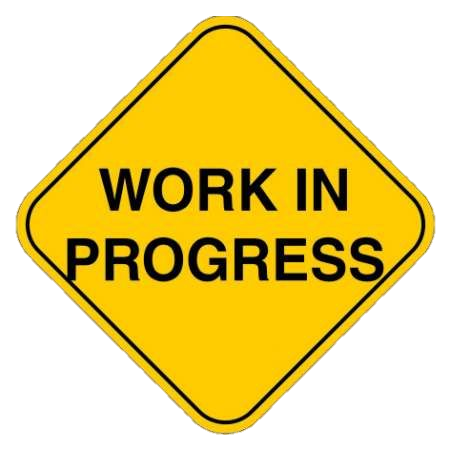 SOINS PURS
Les différentes textures d’hydratants
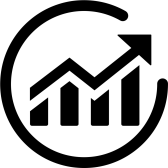 Comparaison de l’effet hydratant des 4 Hydratants Purs en fonction de la cornéométrie au bout de 8h
Test débuté le 15/02
Résultats 01/03
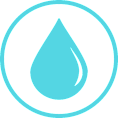 Taux d’hydratation (%)
Hydratation transversale
[Speaker Notes: In order to evaluate the moisturising effect, corneometry measurements were taken on the 4 moisturising PURE SKINCARE products with the Corneometer 8h after applying the products.
The Corneometer is a measuring instrument that determines the hydration level of the skin surface (stratum corneum) based on the capacitance measurement of the stratum corneum. The Corneometer measures the change in the dielectric constant due to skin surface hydration.

Note: For details of the protocol by product, please refer to the slide “Proven efficacy – Clinical test (corneometry)” for each product.]
HYDRATANTS PURS
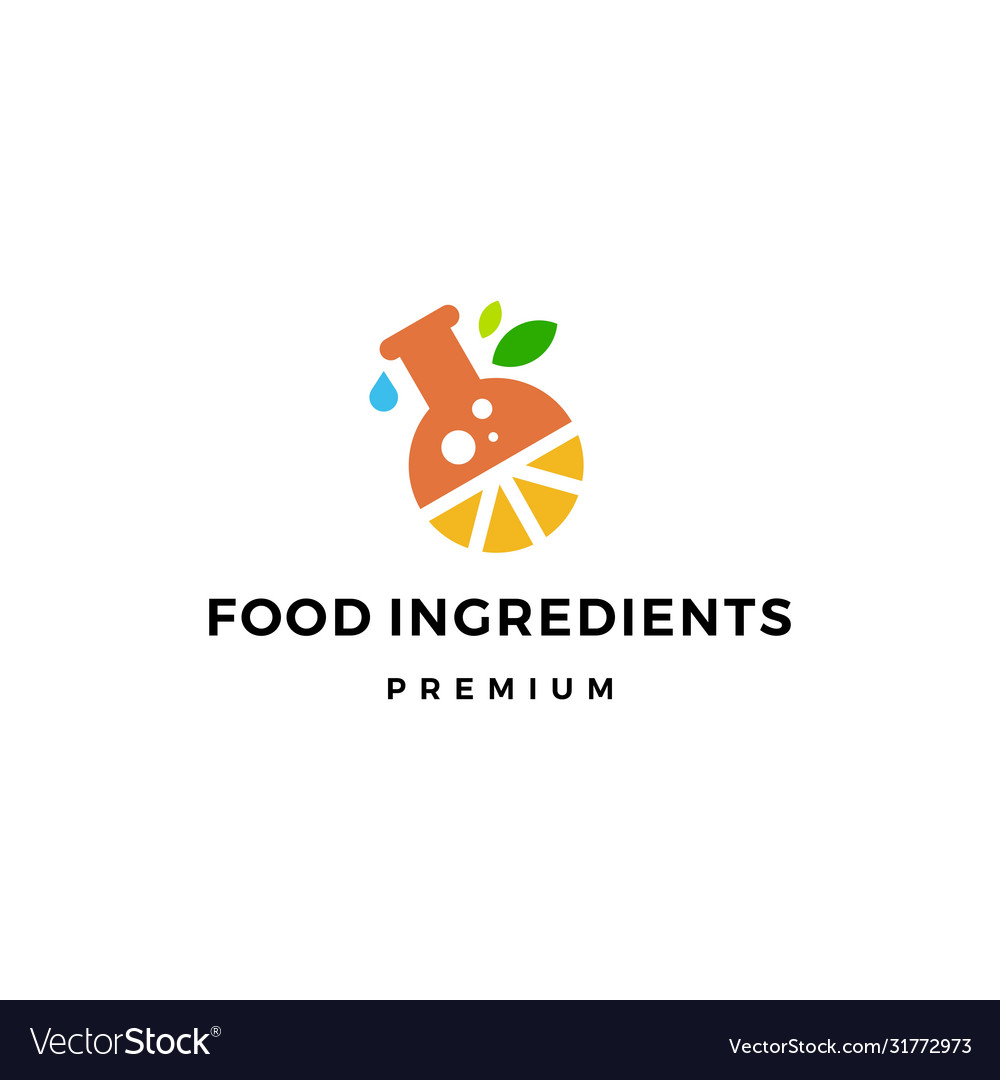 15 ingrédients*
Gel matifiant
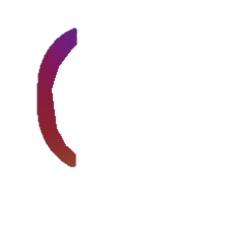 99,9 % biomimétiques
* Eau isodermique (AQUA/WATER/EAU, DISODIUM ADENOSINE TRISPHOSPHATE, CARNOSINE, LAMINARIA DIGITATA EXTRACT) = 1 ingrédient
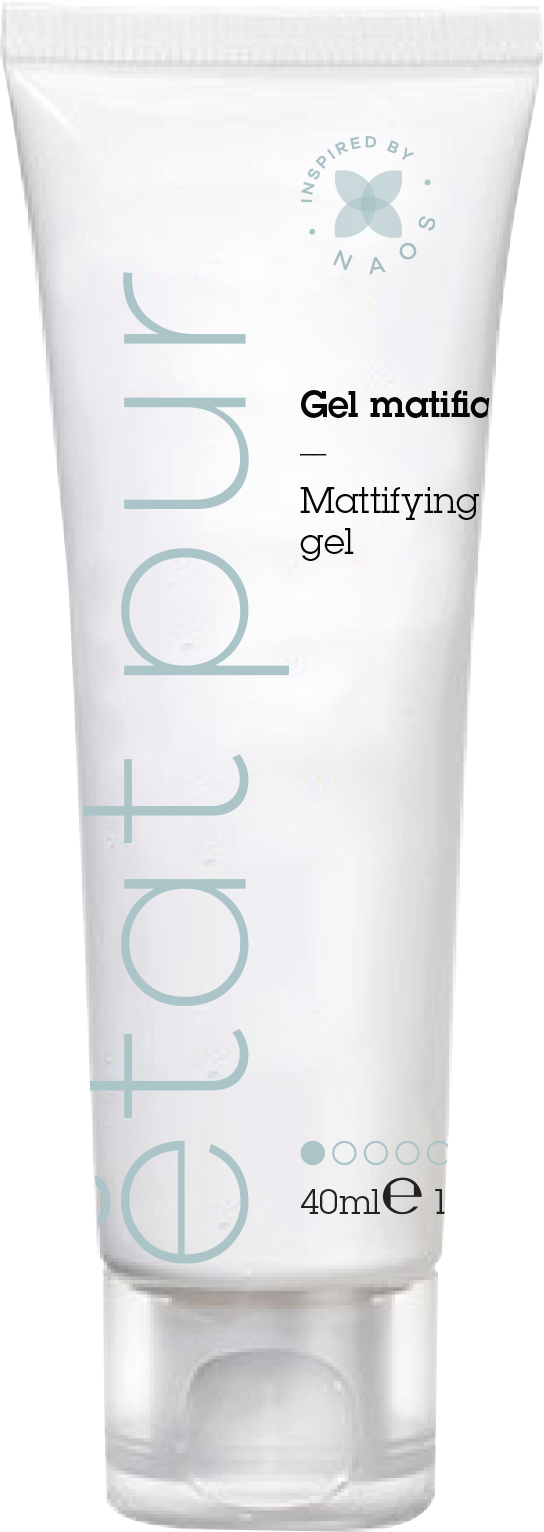 COMPOSITION
Eau biomimétique offrant une très bonne affinité avec la peau afin d’en préserver l’équilibre.
Eau isodermique
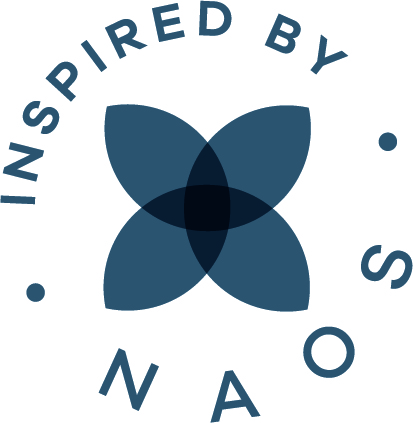 La glycérine & un polysaccharide augmentent la teneur en eau des couches superficielles de la peau.
AGENTS HYDRATANTS
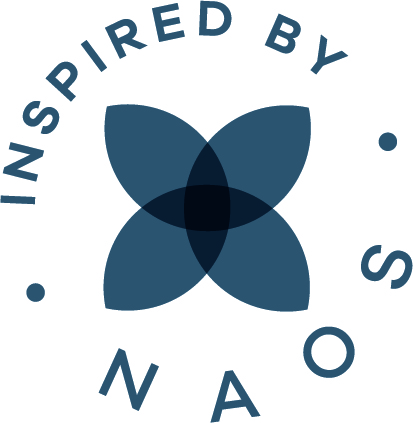 AGENT MATIFIANT
La poudre de silice absorbe le sébum et réduit la brillance.
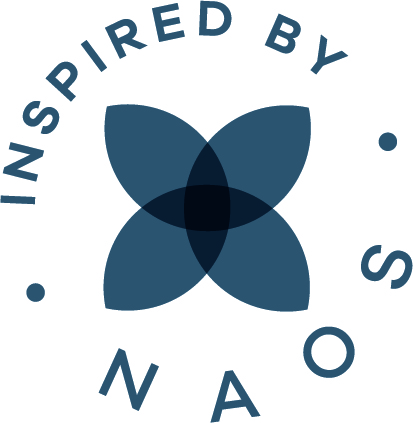 Sulfate de cuivre : donne à l’eau sa couleur bleutée naturelle et possède des propriétés purifiantes.
INGRÉDIENT purifiant
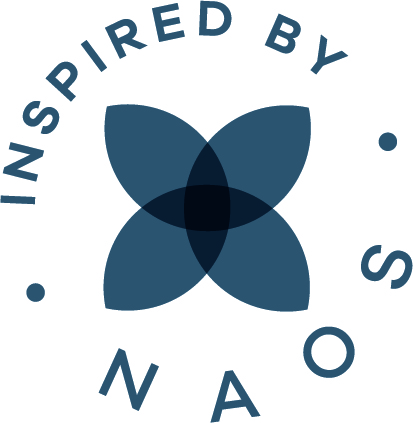 [Speaker Notes: Isodermic water: A biomimetic water with very good affinity with the skin to protect its balance. Ingredients: AQUA, DISODIUM ADENOSINE TRISPHOSPHATE, CARNOSINE, LAMINARIA DIGITATA EXTRACT.
HYDRATING AGENT: GLYCERINE (or glycerol) is a naturally occurring polyol very present in cosmetics where it is a very good moisturiser. 
The biological effects of glycerine (C3H8O3) are traditionally attributed to its chemical structure: the 3 hydrophilic hydroxyl groups are responsible for its hygroscopy. Hygroscopy is the tendency of a substance to attract water from the surroundings. Pure glycerol can absorb its own weight in water in 3 days(1). Glycerine diffuses into the stratum corneum and retains water in the skin.
BIOSACCHARIDE GUM-1 is an anionic polysaccharide with a high molecular weight obtained by bacterial fermentation from non-GMO plant substrates. It is well known for its hydrating properties.
MATTIFYING AGENT: SILICA is a white fine powder that reduces oiliness and gives a silky-smooth feeling.
PURIFYING INGREDIENT: The natural bluish colour of the gel comes from an inorganic salt: COPPER SULPHATE whose antimicrobial properties are well known(2).
Bibliography
Fluhr, J. W., Darlenski, R., & Surber, C. (2008). Glycerol and the skin: holistic approach to its origin and functions. British Journal of Dermatology, 159(1), 23–34. doi:10.1111/j.1365-2133.2008.08643.x 
Chen, Mei X et al. Formulation and Evaluation of Antibacterial Creams and Gels Containing Metal Ions for Topical Application. Journal of pharmaceutics vol. 2016 (2016): 5754349. doi:10.1155/2016/5754349]
HYDRATANTS PURS
Gel matifiant
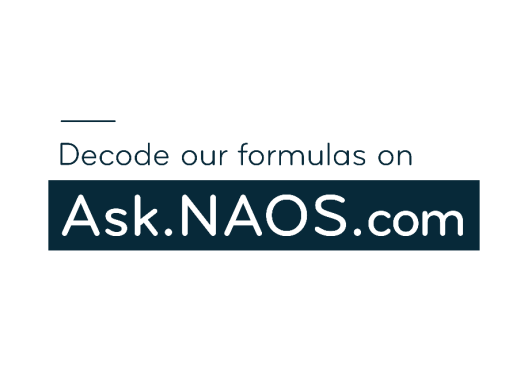 TRANSPARENCE TOTALE
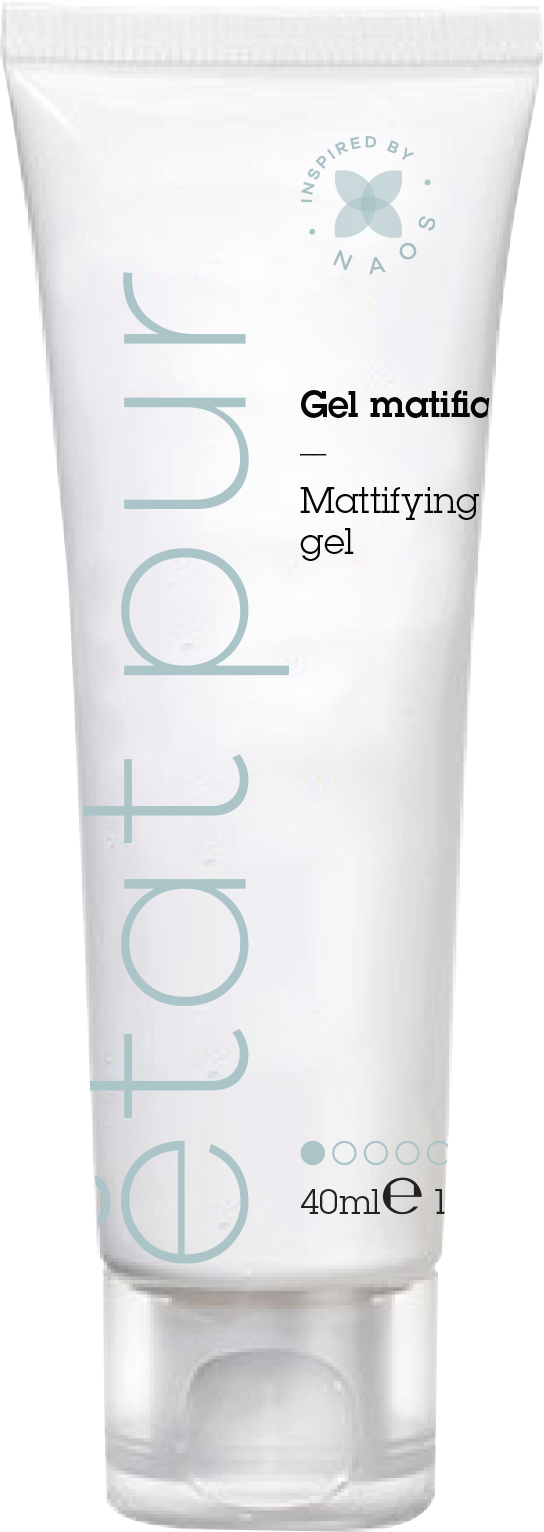 INGRÉDIENTS : AQUA/WATER/EAU, GLYCERIN, SILICA, PROPANEDIOL, ALCOHOL, SODIUM CITRATE, CAPRYLOYL GLYCINE, DEHYDROXANTHAN GUM, COPPER SULFATE, BIOSACCHARIDE GUM-1, SODIUM HYDROXIDE, FRAGRANCE (PARFUM), LAMINARIA DIGITATA EXTRACT, GLYCERYL CAPRYLATE, SODIUM ANISATE, SODIUM LEVULINATE, CARNOSINE, DISODIUM ADENOSINE TRIPHOSPHATE.
Actions spécifiques du produit
Texture et sensorialité
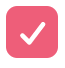 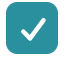 Application et système de pénétration de la peau
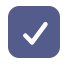 HYDRATANTS PURS
Gel matifiant
Efficacité prouvée	    Essai clinique (sébumétrie)
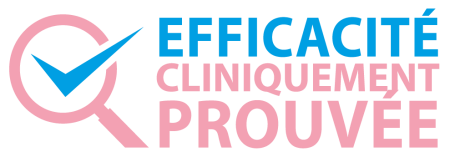 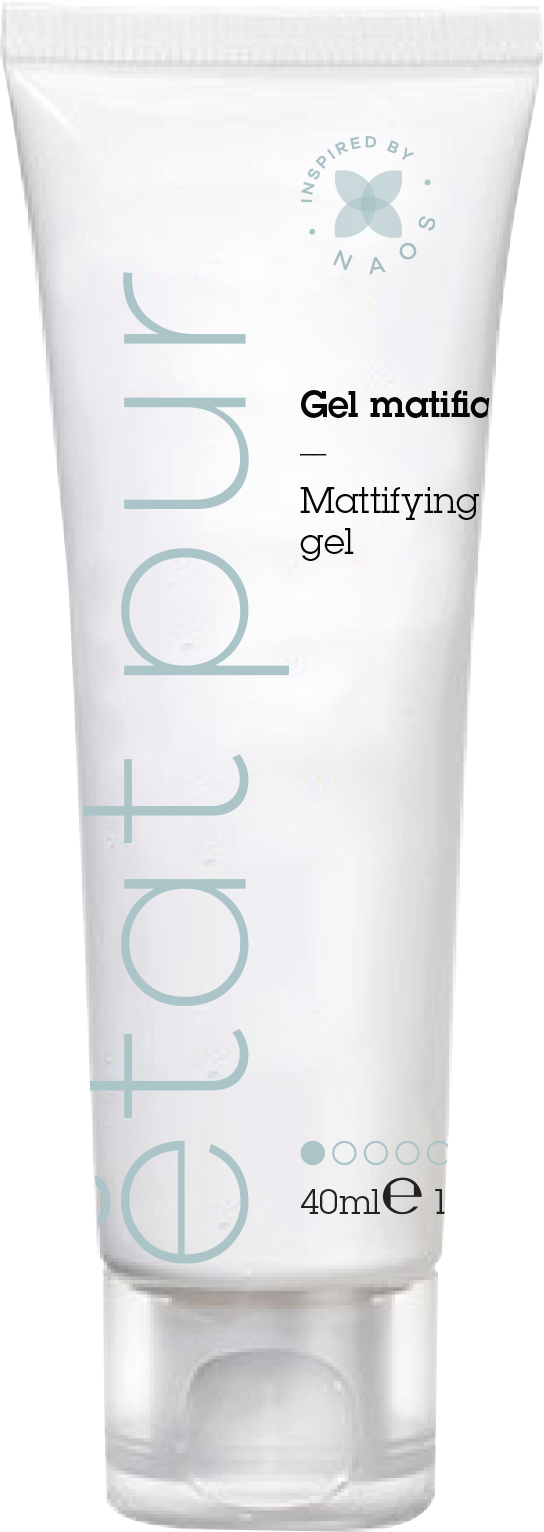 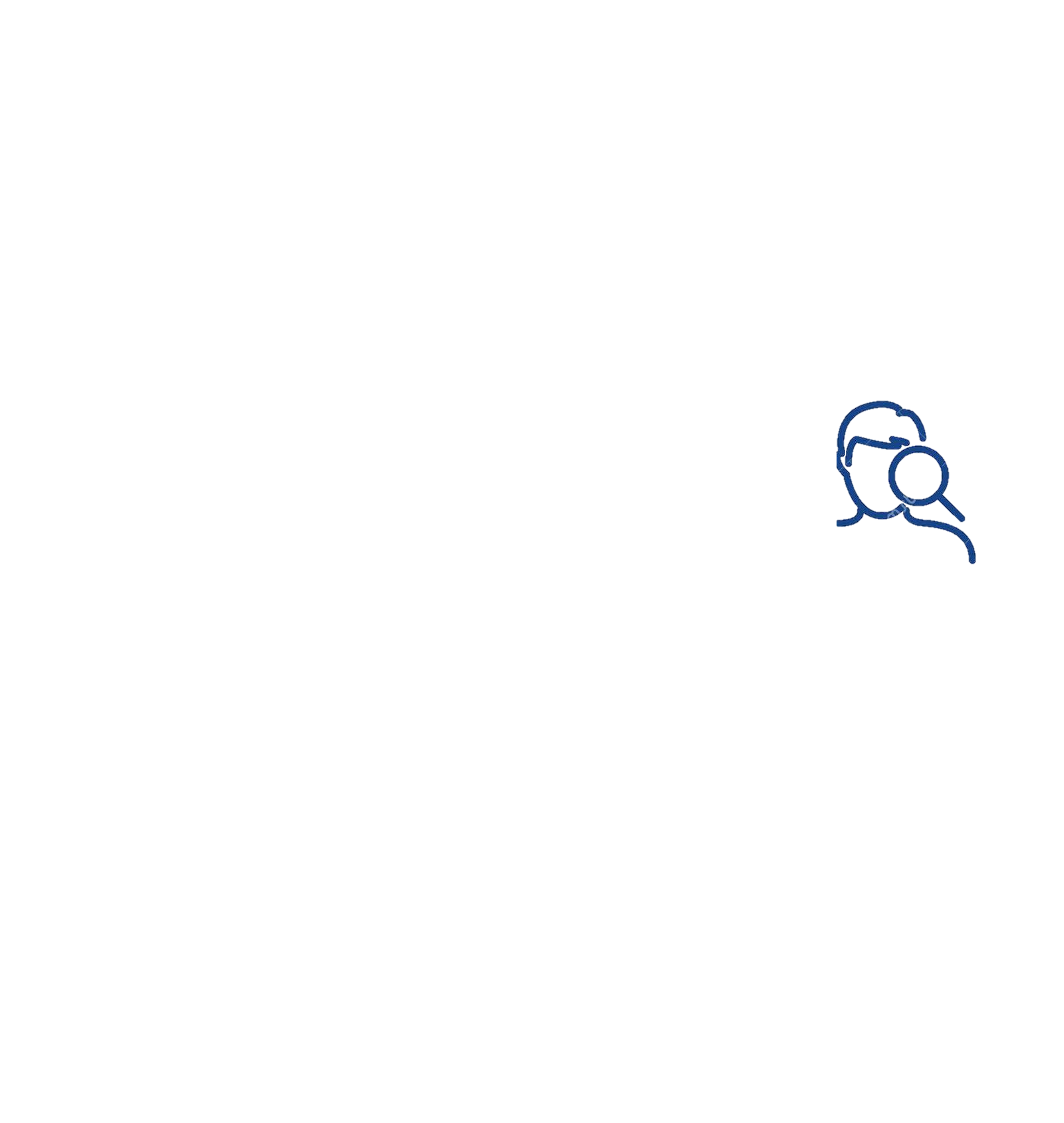 Évaluation clinique du pouvoir matifiant (sébumétrie) – 8 heures
10 volontaires âgés de 27 à 53 ans ayant la peau mixte à grasse à tendance brillante sur le front
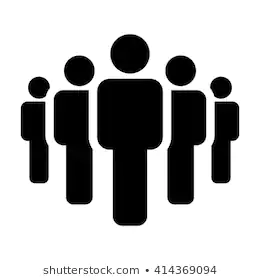 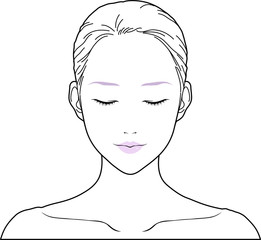 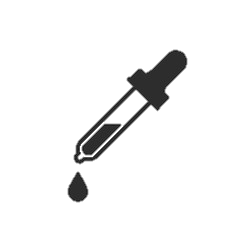 Une seule application standardisée sur une moitié du front
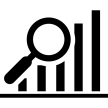 ANALYSE DES DONNÉES
Mesure de la sébumétrie
PROTOCOLE
T8h
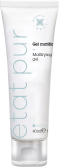 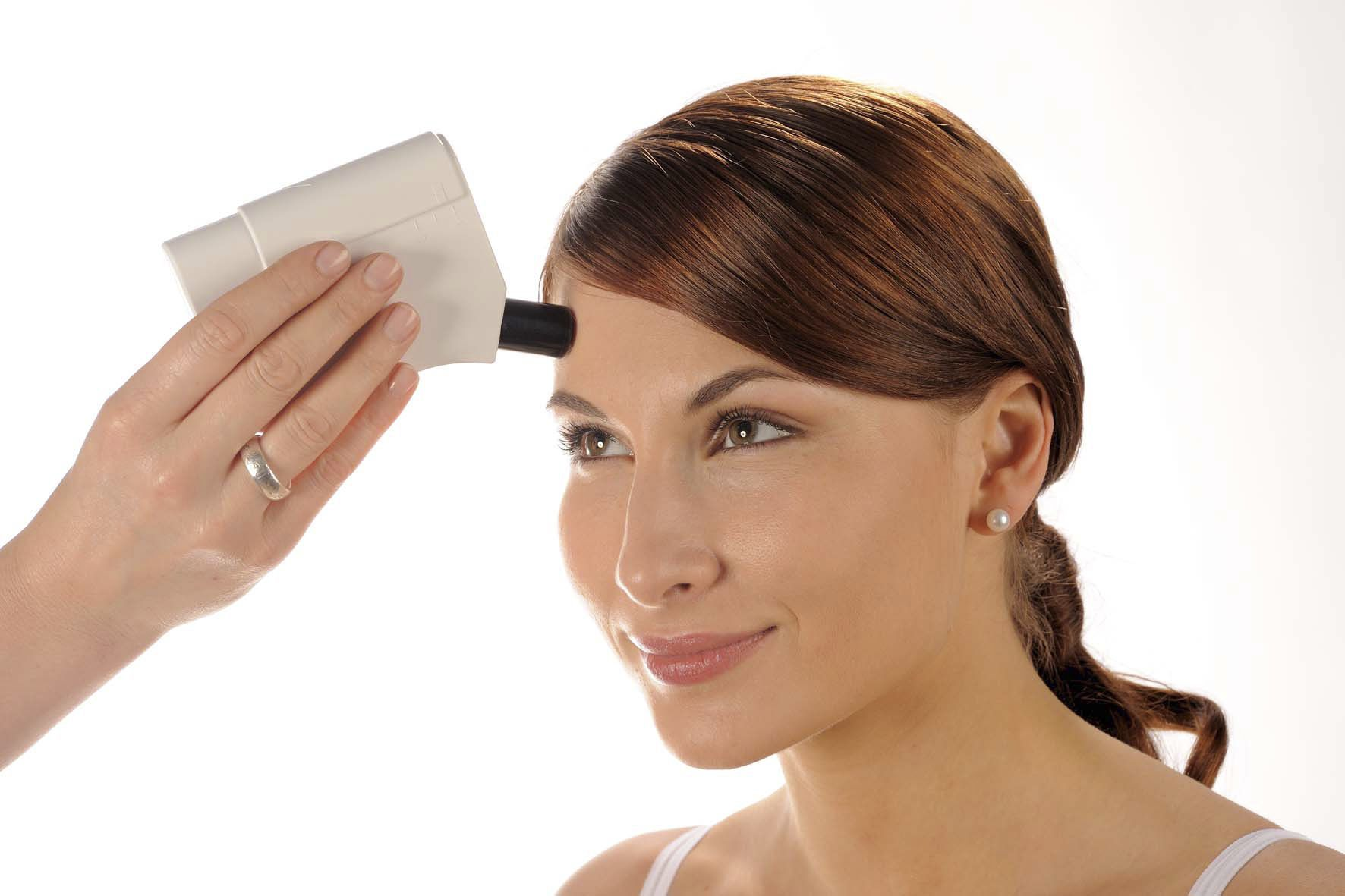 Application sur une moitié du front
Mesure de la sébumétrie à l’aide du Sébumètre SM810
*Évaluation clinique du pouvoir matifiant d'un produit (étude Ln19004 – CIREC – août 2019)
[Speaker Notes: Clinical evaluation of the mattifying power of the product (sebumetry) – 8 hours (study Ln19004 – CIREC – August 2019)
Aim of the study: Evaluate the mattifying power on combination to oily skin, after a single standardised application on one half of the forehead, immediately after application and at T8h. 
Principle: Sebumetry measurements are taken at T8h on the treated (T) and non-treated (NT) zones with a Sebumeter. The Sebumeter SM815 determines the sebum level of the skin, scalp and hair. This is a direct measurement of the sebaceous secretion, using a photometric method. A frosted matt and translucent film, contained in a measurement cassette, is applied to the skin for 30 seconds. In contact with sebum, the film will turn from translucent to transparent. A cell analysis transparency and a microprocessor calculate the results, which are then displayed on the screen in g sebum/cm² skin.
Study population: 10 subjects 27 to 53 years of age, with combination to oily shine-prone skin on the forehead.]
HYDRATANTS PURS
Gel matifiant
RÉSULTATS
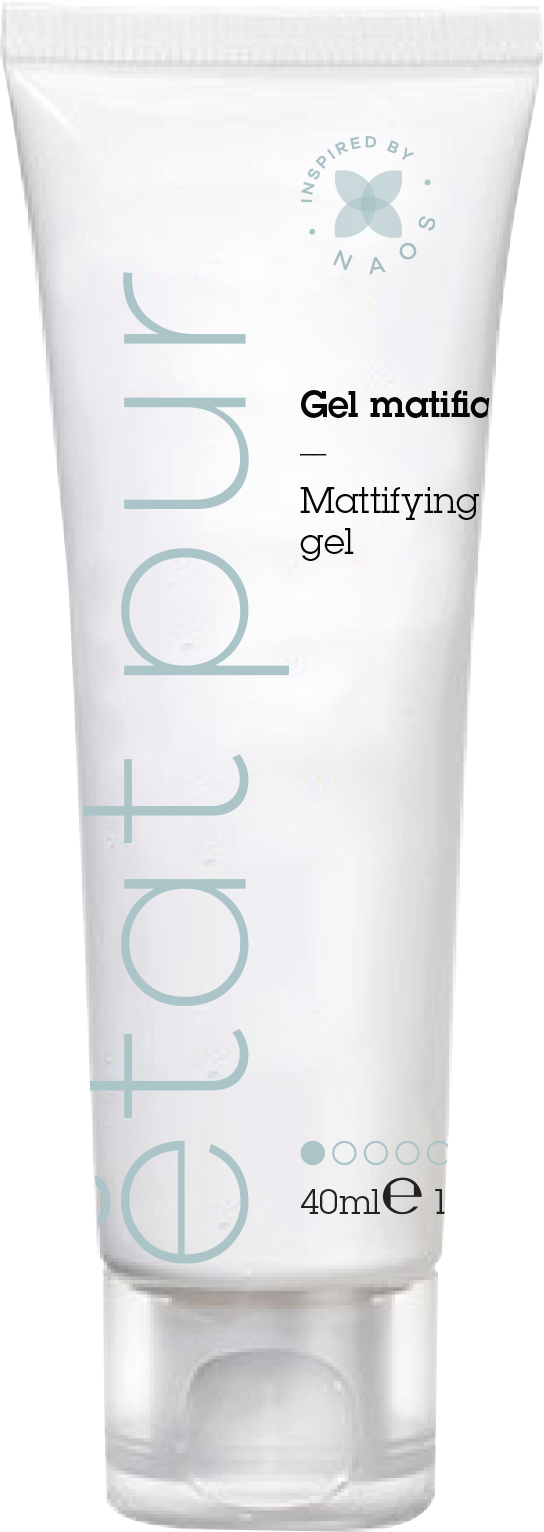 % de sébum absorbé / NZT : 9,4 %
Baisse significative (9,4 %) de la quantité de sébum à T8h sur la zone traitée par rapport à la zone non traitée.
→ Efficacité matifiante prouvée
[Speaker Notes: RESULTS
A statistical analysis of the amount of sebum (μg/cm²) was carried out between the Treated zone and the Non-Treated zone at t8h. 
The sebumetric measurements showed a significant decrease (9.4%) in the amount of sebum at T8h on the treated zone compared to the non-treated zone (Student test p ≤0.05). 
 Under the conditions and during the period of the study, the product demonstrated mattifying efficacy at T8h through a significant decrease in the amount of sebum by sebumetry.]
HYDRATANTS PURS
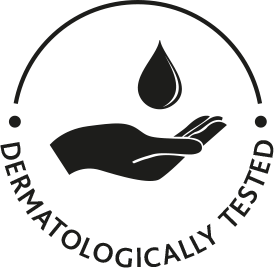 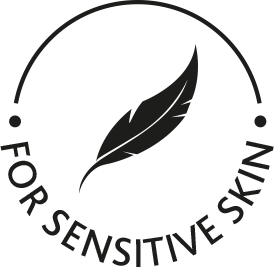 Gel matifiant
Efficacité prouvée 	    Test d’utilisation
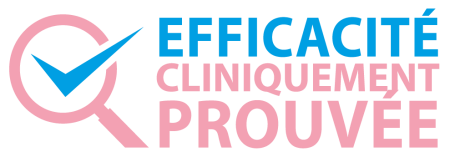 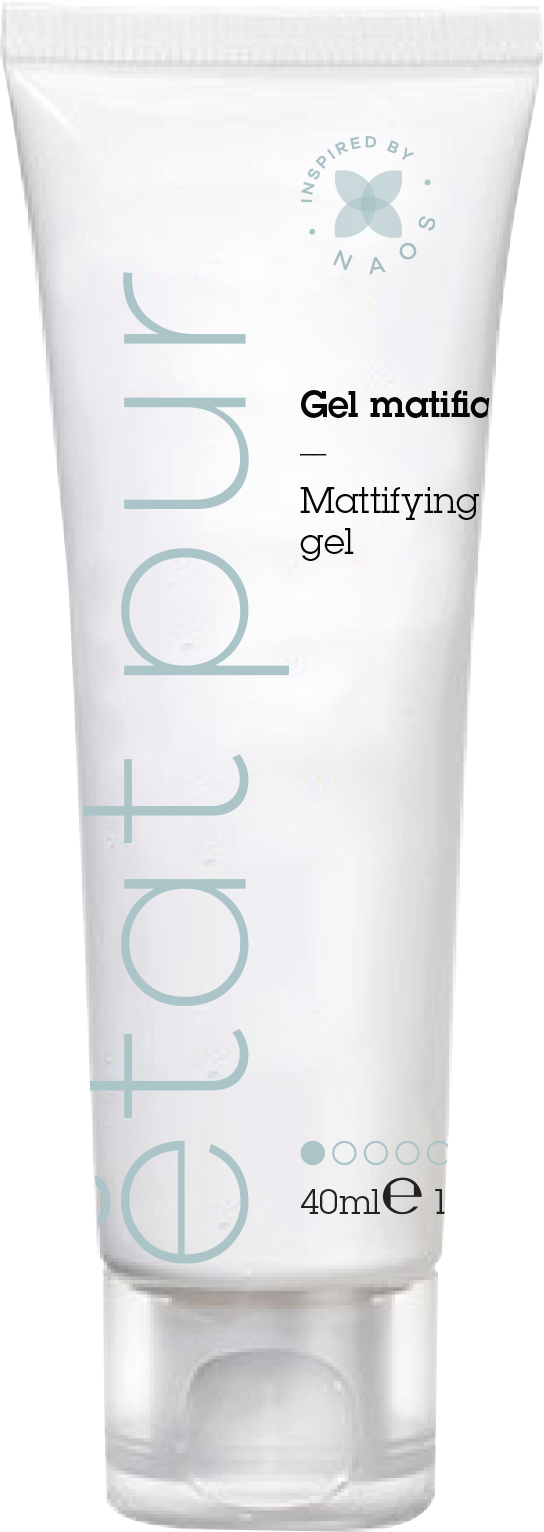 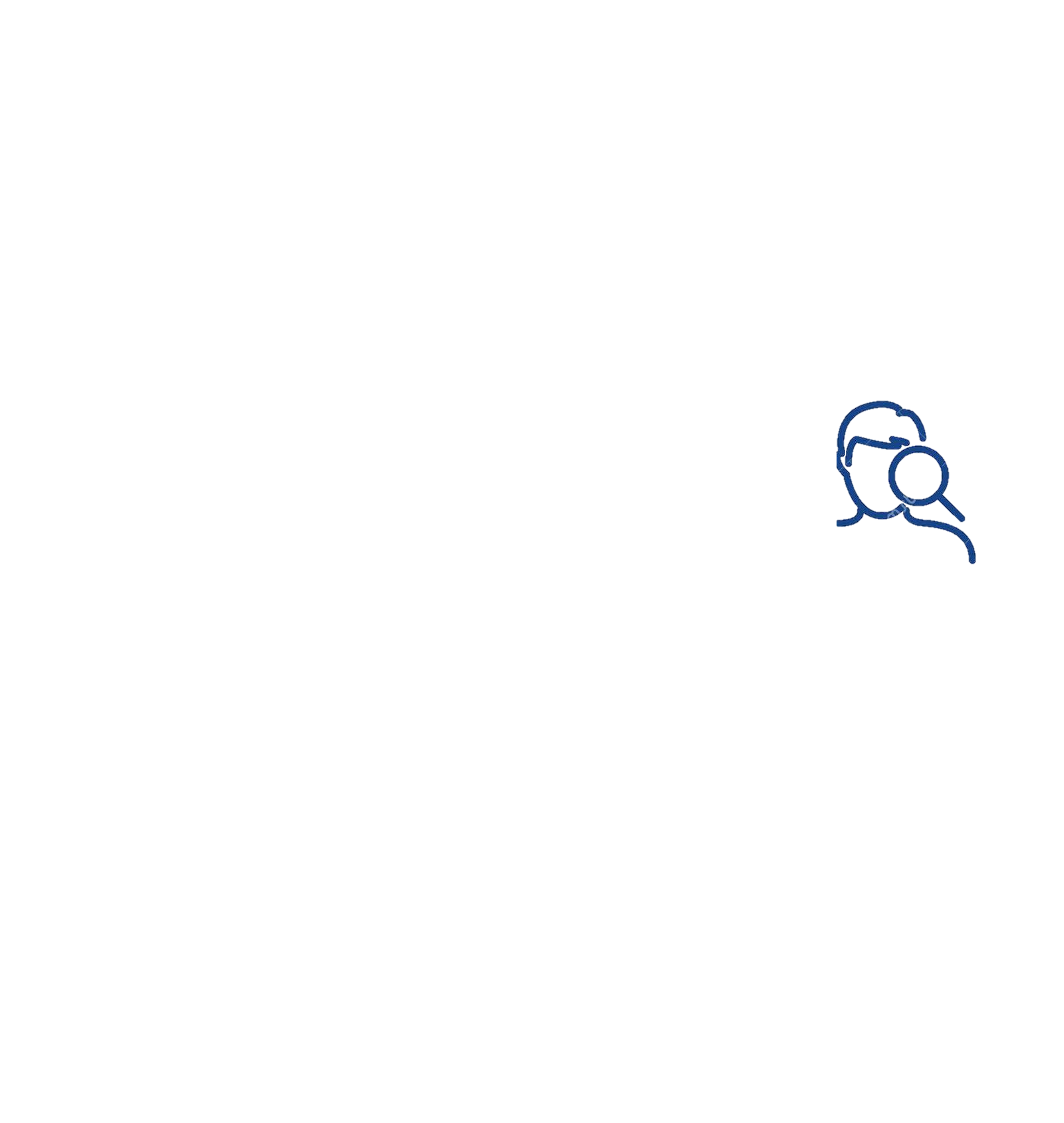 Test d’utilisation sous contrôle dermatologique – 21 jours*
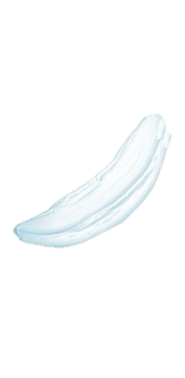 29 volontaires âgés de 20 à 49 ans ayant tous la peau sensible et mixte ou grasse
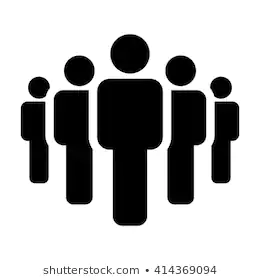 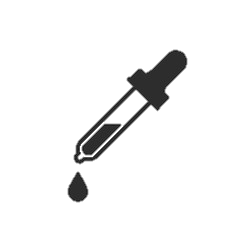 Utilisation une fois par jour le matin sur le visage
Effet matifiant	97 %
Peau plus nette	86 %
Peau purifiée	72 %
Peau hydratée	79 %
Peau désaltérée	76 %
Teint régulier 	90 %
Texture ultra-fraîche & légère	97 %
Fini non gras	93 %
Parfum agréable	86 %
*Test d’utilisation sous contrôle dermatologique, rapport d’étude 20E2993 – EUROFINS – novembre 2020
[Speaker Notes: USE-TEST UNDER DERMATOLOGICAL CONTROL – 21 days (Study report #20E2993 – EUROFINS – November 2020)
Aim of the study: To evaluate the cutaneous acceptability (local skin tolerance) as well as the cosmetic acceptability of the product (via a questionnaire).
Study population: 29 volunteers between 20 and 49 years old, 100% sensitive skin, with oily (14%) or combination skin (86%)
Results:
→ Skin tolerance: the product was well-tolerated on the cutaneous level by the 30 volunteers.
→ The product was very well appreciated by the 30 volunteers, 86% say that the product presents the properties expected from a mattifying gel (global mean score: 7.1/10)]
HYDRATANTS PURS
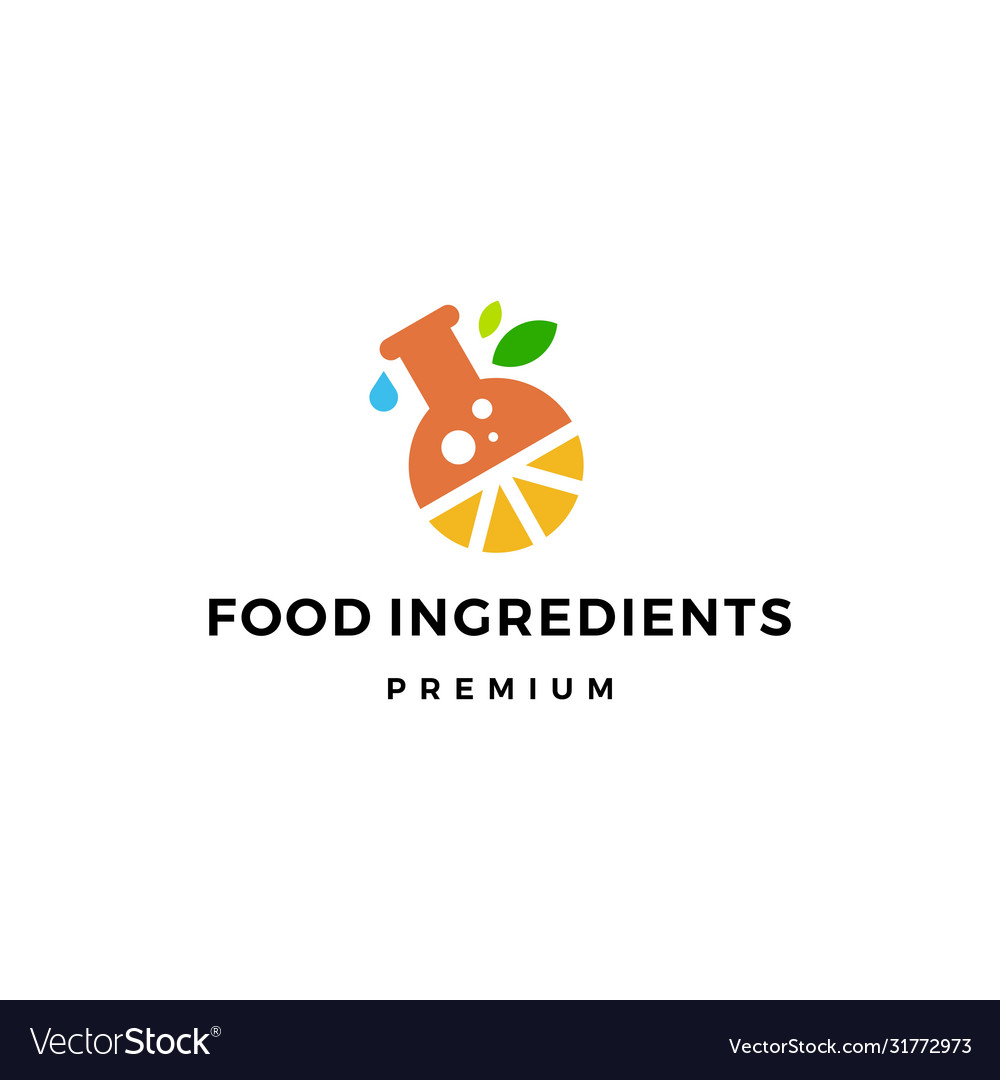 27 ingrédients*
Crème légère hydratante
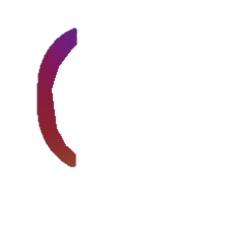 99,7 % biomimétiques
* Eau isodermique (AQUA/WATER/EAU, DISODIUM ADENOSINE TRISPHOSPHATE, CARNOSINE, LAMINARIA DIGITATA EXTRACT) = 1 ingrédient
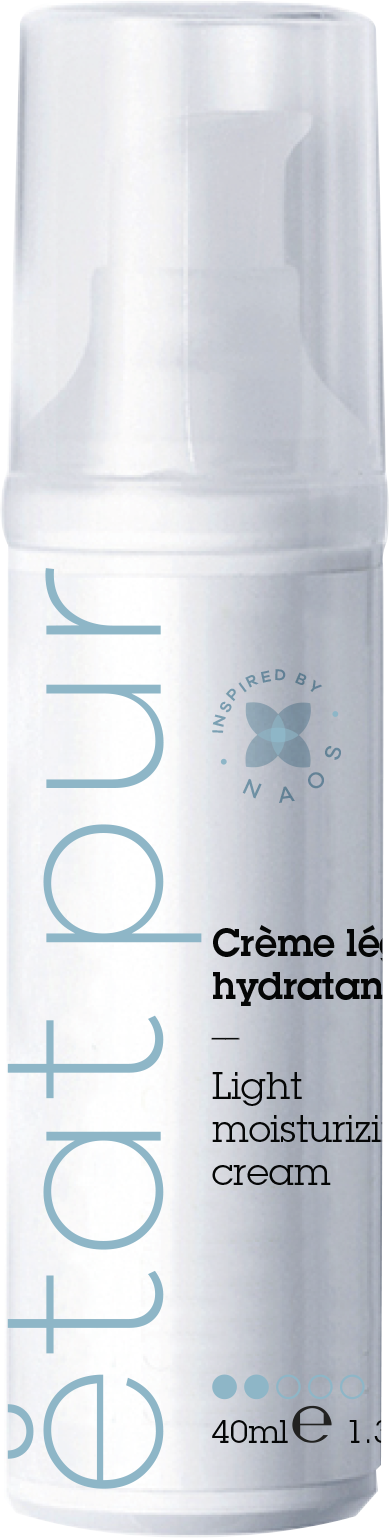 COMPOSITION
Eau biomimétique offrant une très bonne affinité avec la peau afin d’en préserver l’équilibre.
Eau isodermique
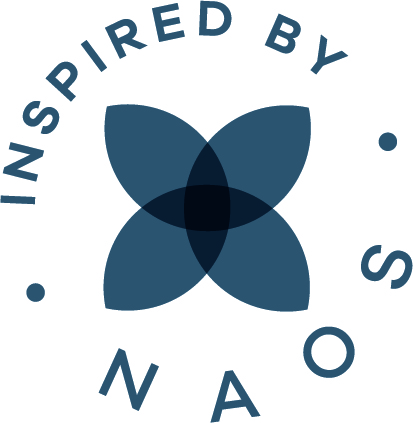 La glycérine, un polysaccharide et un polyol augmentent la teneur en eau des couches superficielles de la peau.
AGENTS HYDRATANTS
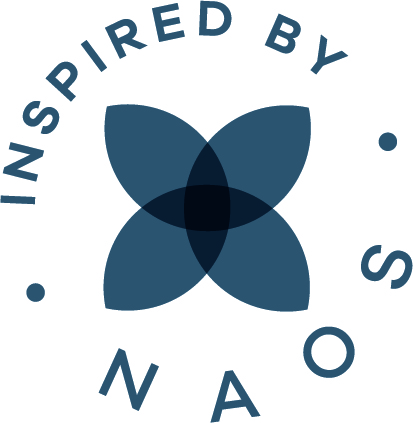 AGENT NOURRISSANT
L’huile de tournesol renforce la peau en la rechargeant en lipides.
Les émollients adoucissent et lissent la peau.
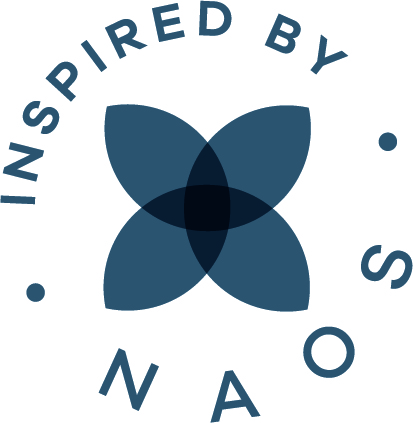 Les fructo-oligosaccharides protègent la qualité et l’équilibre naturel de la flore protectrice de l’épiderme.
PRÉBIOTIQUE
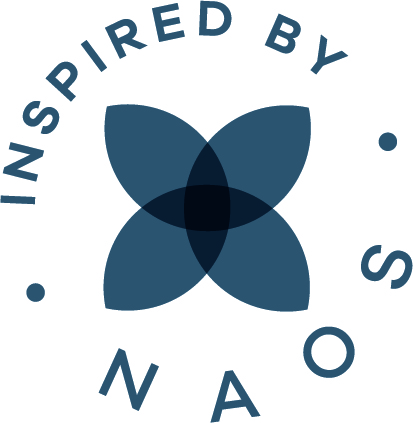 [Speaker Notes: Isodermic water: A biomimetic water with very good affinity with the skin to protect its balance. Ingredients: AQUA, DISODIUM ADENOSINE TRISPHOSPHATE, CARNOSINE, LAMINARIA DIGITATA EXTRACT.
HYDRATING AGENT: 
GLYCERINE (or glycerol) is a naturally occurring polyol very present in cosmetics where it is a very good moisturiser. The biological effects of glycerine (C3H8O3) are traditionally attributed to its chemical structure: the 3 hydrophilic hydroxyl groups are responsible for its hygroscopy. Hygroscopy is the tendency of a substance to attract water from the surroundings. Pure glycerol can absorb its own weight in water in 3 days(1). Glycerine diffuses into the stratum corneum and retains water in the skin.
BIOSACCHARIDE GUM-1 is an anionic polysaccharide with a high molecular weight obtained by bacterial fermentation from non-GMO plant substrates. It is well known for its hydrating properties.
XYLITOL is a polyol well known for its humectant properties.
NOURISHING AGENT: HELIANTHUS ANNUUS (SUNFLOWER) SEED OIL strengthens the protective hydrolipidic film of the skin and the structure of the epidermis by supplying lipids.
PREBIOTIC: FRUCTOOLIGOSACCHARIDES protect the quality and natural balance of the epidermis’s protective flora. This sugar macromolecule is obtained using biotechnology (bio-enzymatic transformation) from beet sugar and has prebiotic properties (prebiotic = substrate selectively utilised by host microorganisms conferring a health benefit(2)).
Bibliography
(1) Fluhr, J. W., Darlenski, R., & Surber, C. (2008). Glycerol and the skin: holistic approach to its origin and functions. British Journal of Dermatology, 159(1), 23–34. doi:10.1111/j.1365-2133.2008.08643.x 
(2) International Scientific Association for Probiotics and Prebiotics (ISAPP)]
HYDRATANTS PURS
Crème légère hydratante
TRANSPARENCE TOTALE
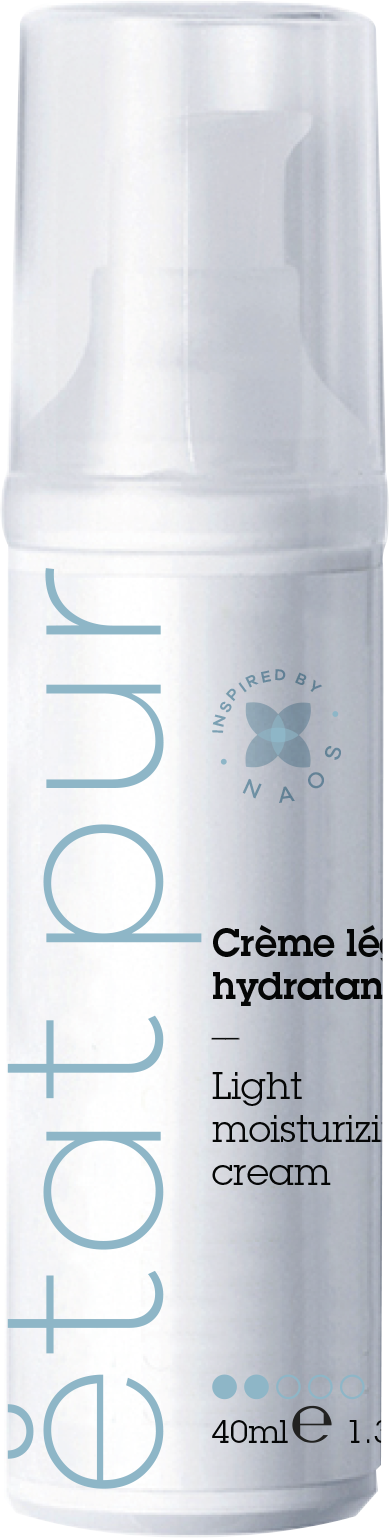 INGRÉDIENTS : AQUA/WATER/EAU, ISOSTEARYL ISOSTEARATE, DICAPRYLYL ETHER, DICAPRYLYL CARBONATE, GLYCERIN, PROPANEDIOL, XYLITOL, POLYGLYCERYL-6 DISTEARATE, CAPRYLOYL GLYCINE, MICROCRYSTALLINE CELLULOSE, FRUCTOOLIGOSACCHARIDES, JOJOBA ESTERS, XANTHAN GUM, SODIUM HYDROXIDE, CETYL ALCOHOL, POLYGLYCERYL-3 BEESWAX, CELLULOSE GUM, FRAGRANCE (PARFUM), SODIUM BENZOATE, SODIUM PHYTATE, TOCOPHEROL, BIOSACCHARIDE GUM-1, LAMINARIA DIGITATA EXTRACT, HELIANTHUS ANNUUS (SUNFLOWER) SEED OIL, GLYCERYL CAPRYLATE, SODIUM ANISATE, SODIUM LEVULINATE, CARNOSINE, DISODIUM ADENOSINE TRIPHOSPHATE, ALCOHOL.
Actions spécifiques du produit
Texture et sensorialité
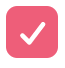 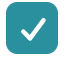 Application et système de pénétration de la peau
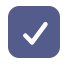 HYDRATANTS PURS
Crème légère hydratante
Efficacité prouvée	  Essai clinique (sébumétrie)
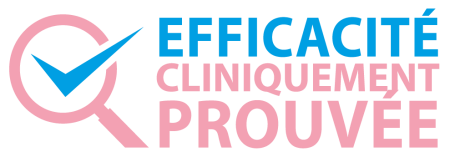 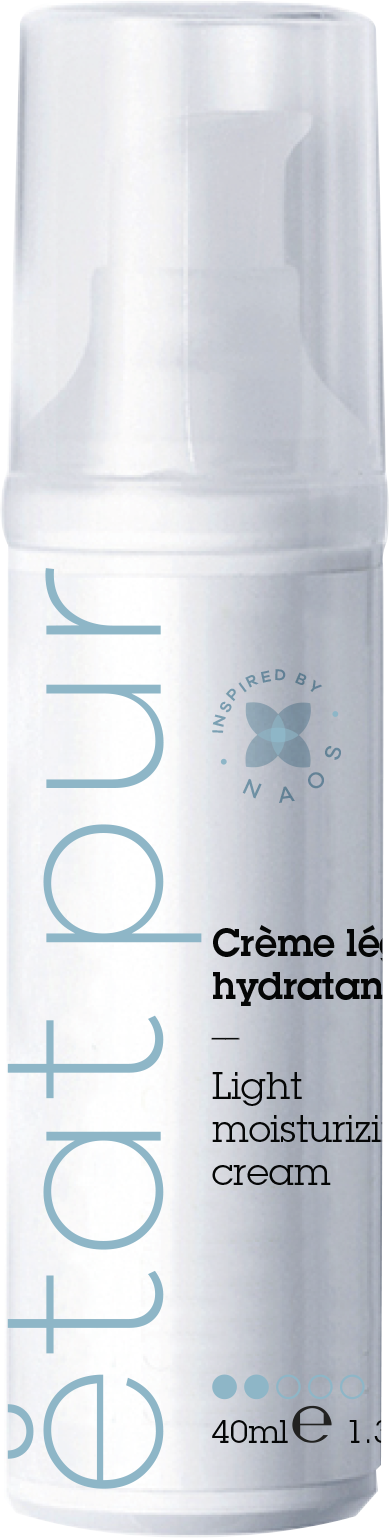 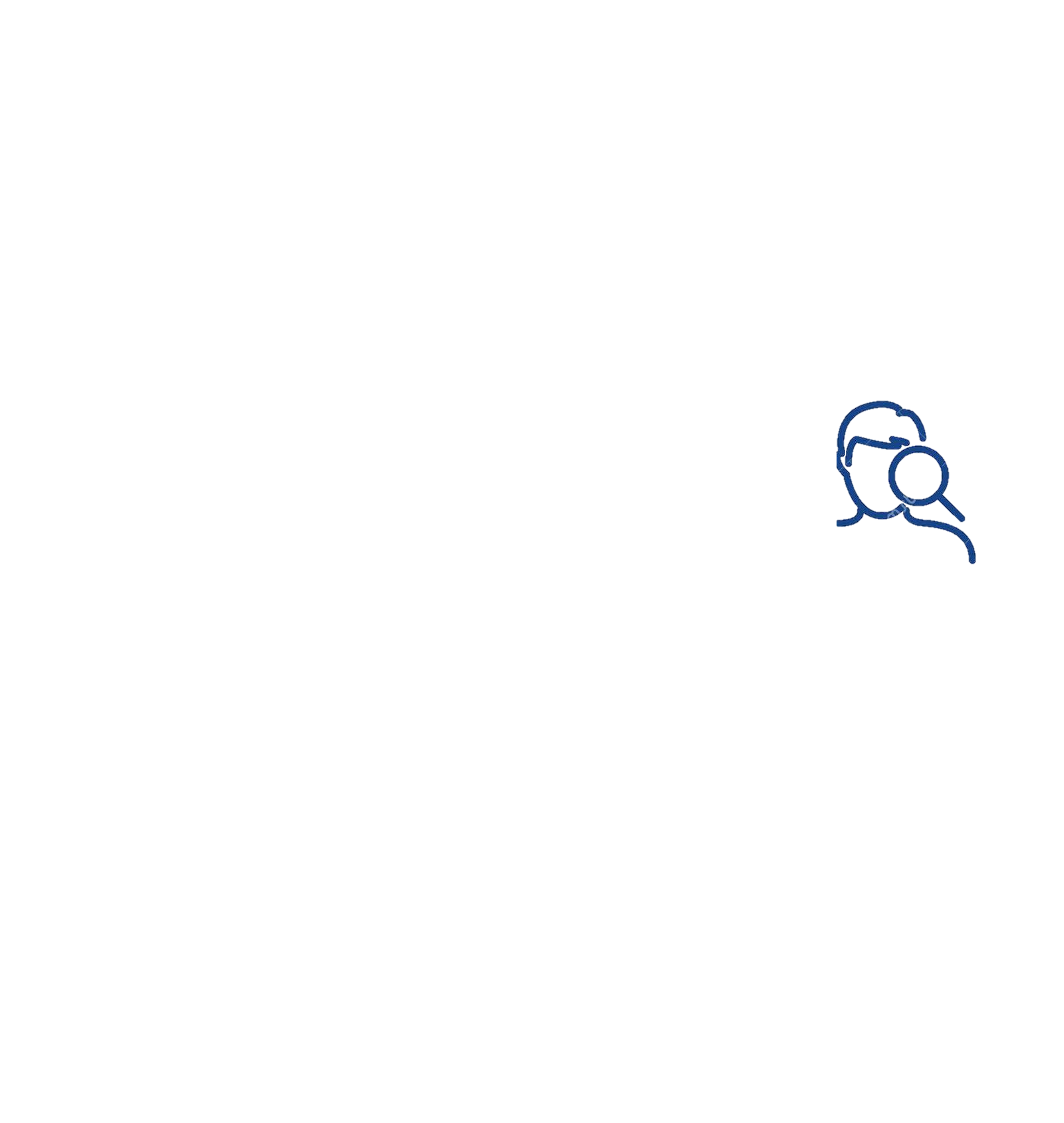 Évaluation clinique de l’effet nourrissant (sébumétrie) – 30 min*
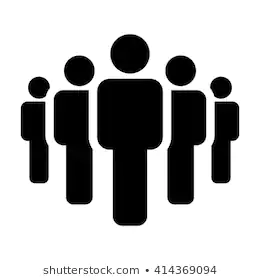 5 volontaires âgés de 38 à 61 ans
RÉSULTATS
→ Efficacité XXX prouvée
Quantité d’huile (µg/cm2)
En attente de la conclusion du CIREC
*Essai clinique (sébumétrie), étude Ln20007 – CIREC – janvier 2021
[Speaker Notes: Clinical evaluation of a product’s nourishing effect using Sebumeter® SM810 – 30 min (Study Ln20007 – CIREC – January 2021)
Aim of the study: Evaluate the nourishing effect by measuring the oily film left on the skin’s surface after a single application of the product at measurement times T0, Timm and T30min. 
Principle: 
-> T0: Determination of 2 zones, measurements of the initial oily film (bare skin) in a zone with Sebumeter CM825, application of the product on the 2 measurement zones.
-> Timmediate: New measurements of the oily film in the first zone at Timm (Sebumeter)
-> T30min: Measurements of the oily film in the second studied zone at T30min (Sebumeter).
Study population: 5 subjects 38 to 61 years of age.
Results: Under the conditions of this study, the product demonstrated a nourishing effect illustrated by the significant presence of a residual oily film on the skin’s surface at Timm and T30min.]
HYDRATANTS PURS
+29,4 % d’hydratation au bout de 8h*
Crème légère hydratante
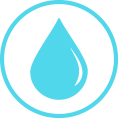 Efficacité prouvée	 Essai clinique (cornéométrie)
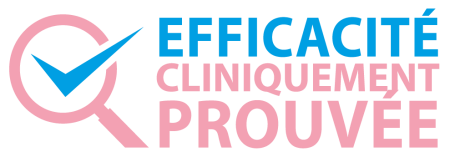 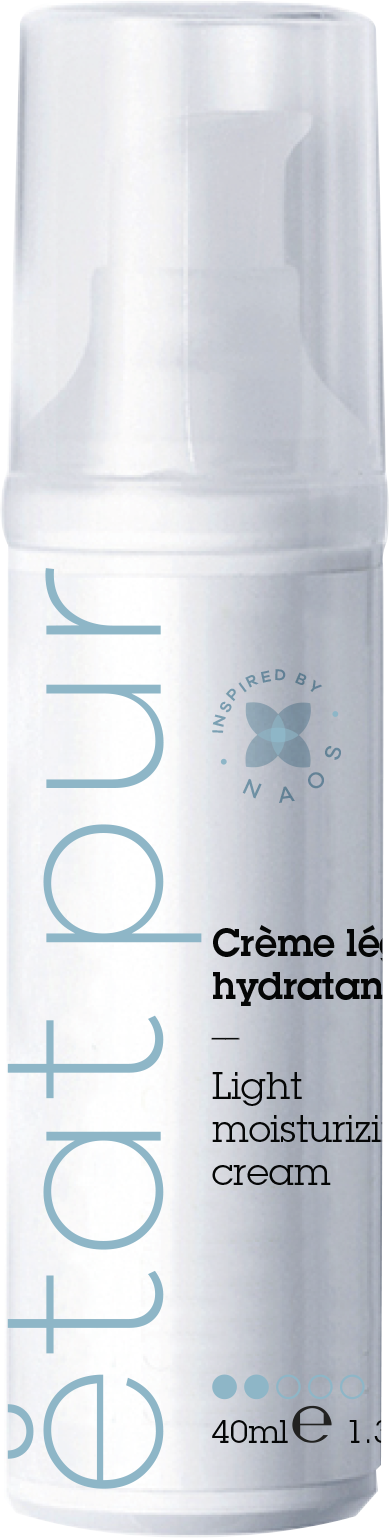 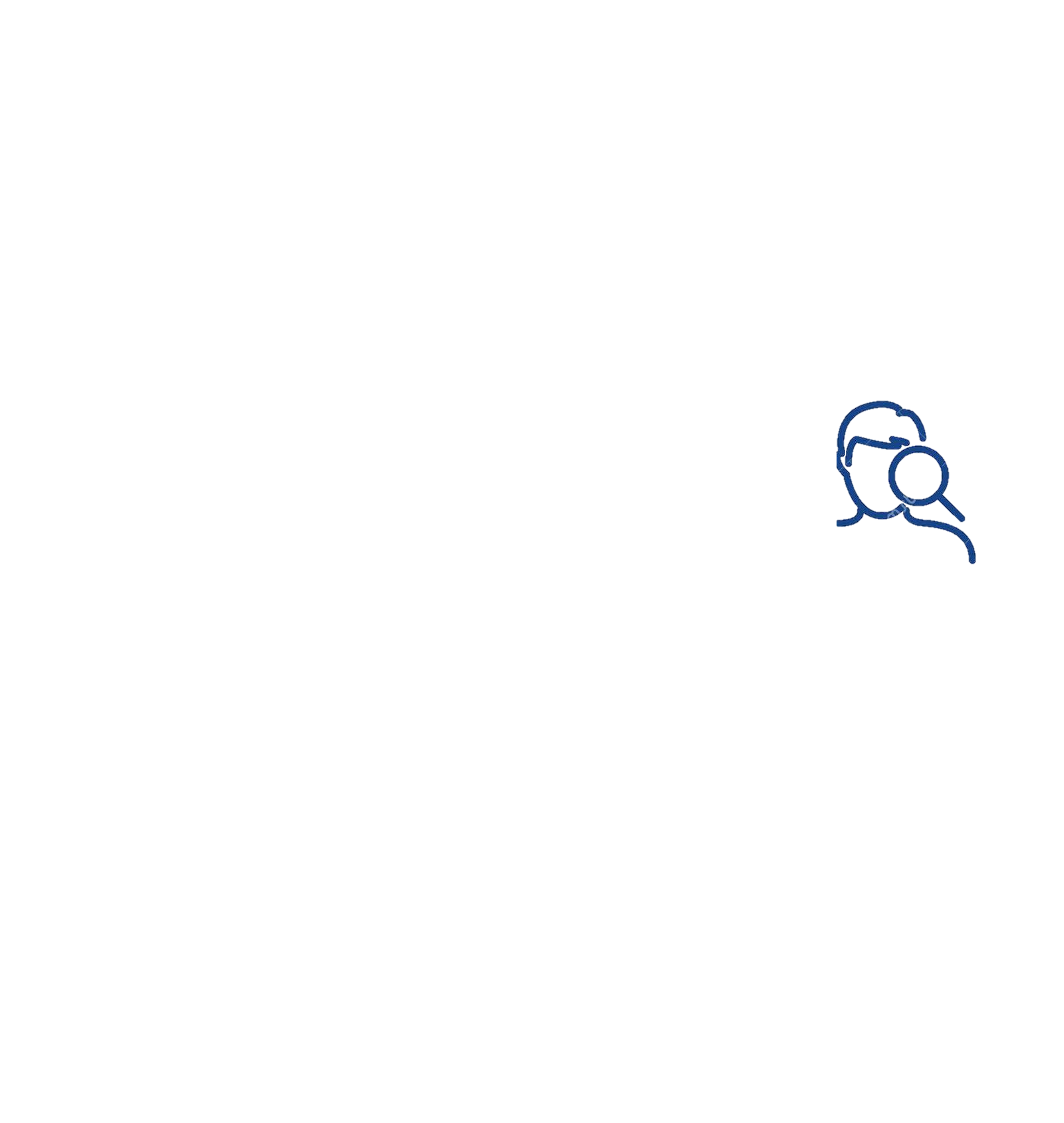 Évaluation clinique de l’effet hydratant (cornéométrie) – 8 heures*
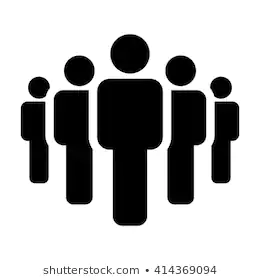 10 volontaires âgés de 40 à 65 ans
RÉSULTATS
→ « Très fort » pouvoir hydratant prouvé
→ Hydratation longue durée
Taux d’hydratation (%)
*Essai clinique (cornéométrie), étude Ln15005 – CIREC – sept. 2015
[Speaker Notes: Clinical evaluation of a product’s moisturising effect using Corneometer® CM825 (Study Ln15005 – CIREC – Sept 2015)
Aim of the study: To evaluate in double blind the hydration kinetics (t0, t2h, t4h, t6h, t8h) of the formula after a single application using a Corneometer® CM825.
Study population: 10 volunteers (women), 40 to 65 years of age.
Principle: 
-> T0: Determination of 2 zones on the forearm (1 untreated and 1 treated) and measurement of the initial hydration level (Corneometer). Application of the product.
-> T2h, T4h, T6h, T8h: New measurements of the hydration level (Corneometer).
Results: Under the conditions of this experiment, at T8h and on 10 volunteers, the formula presents “very good” moisturising capacity.]
HYDRATANTS PURS
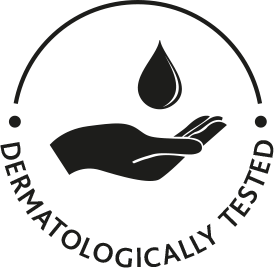 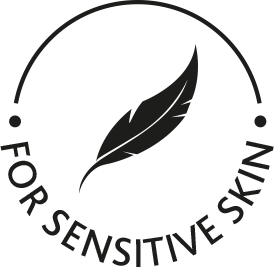 Crème légère hydratante
Efficacité prouvée 	    Test d’utilisation
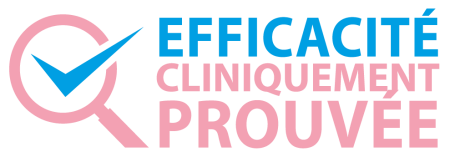 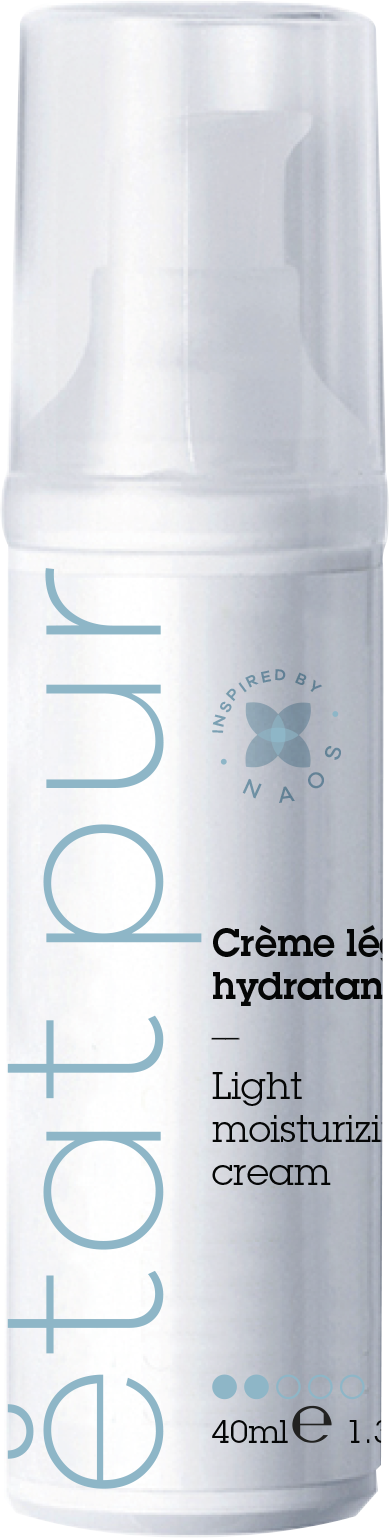 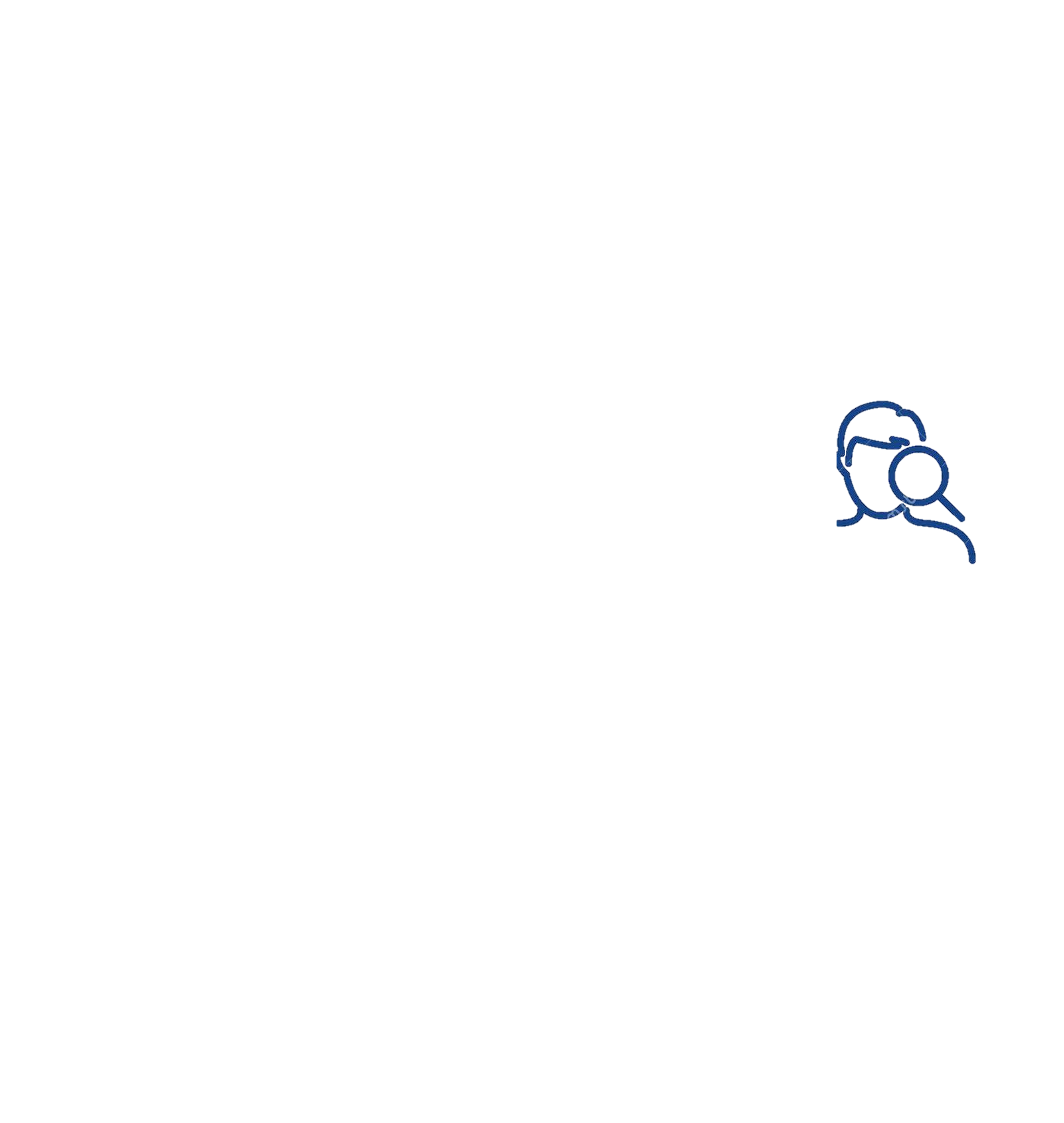 Test d’utilisation sous contrôle dermatologique – 21 jours*
33 volontaires âgés de 20 à 60 ans ayant tous la peau sensible et normale ou mixte
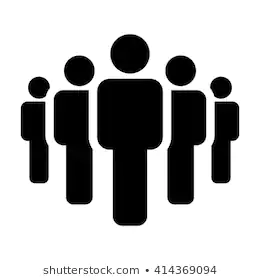 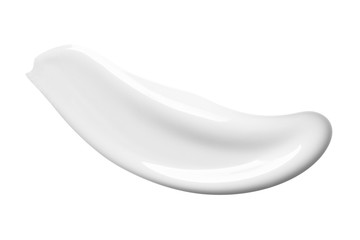 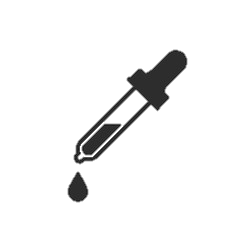 Utilisation deux fois par jour sur le visage et le cou
Peau hydratée, souple & douce	        94 %
Sensation de confort	        91 %
Teint plus lumineux	        79 %
Peau rééquilibrée, apaisée & moins réactive	85 %
Texture légère   94 %
Texture fraîche & aérienne 91 %  Pénétration rapide 88 %
+ non comédogène
*Test d’utilisation sous contrôle dermatologique, rapport d’étude 20E2637 – EUROFINS – octobre 2020
[Speaker Notes: USE TEST UNDER DERMATOLOGICAL CONTROL (Study report #20E2637 – EUROFINS – October 2020)
Aim of the study: To evaluate the cutaneous acceptability (local skin tolerance) as well as the cosmetic acceptability of the product (via a questionnaire).
Study population: 33 volunteers, 20 to 60 years of age, 100% sensitive skin, with normal or combination skin type
Results:
→ Skin tolerance: the product was very well-tolerated on the cutaneous level.
→ The product was very well appreciated by the 33 volunteers, 88% say that the product presents the properties expected from a light moisturising cream (global mean score: 7.7/10)
→ The product can claim “SUITABLE FOR SENSITIVE SKIN”

USE TEST UNDER DERMATOLOGICAL CONTROL (Study report 765752A01 – EUROFINS – May 2016)
The product can be considered non comedogenic because a statistically significant decrease of inflammatory and retentional elements was highlighted between D0 and D28.]
HYDRATANTS PURS
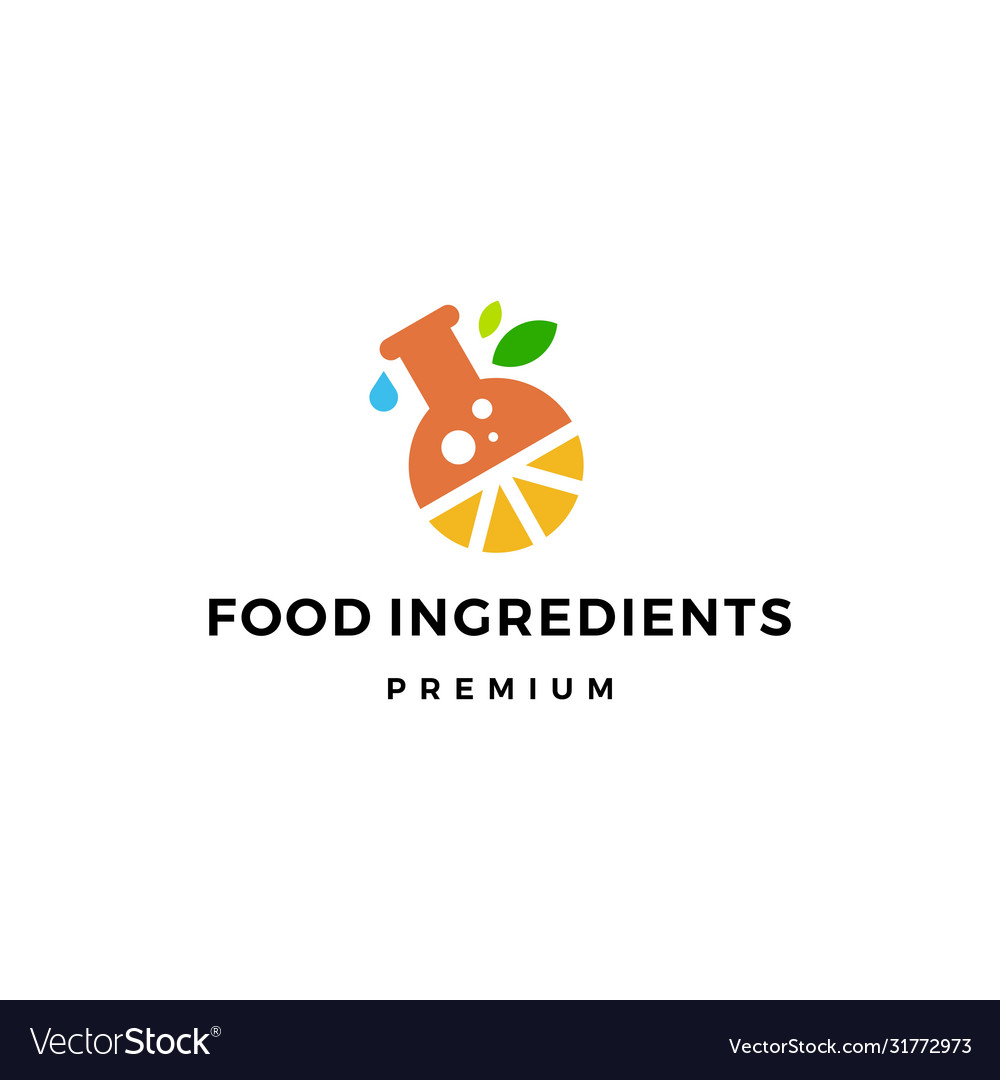 28 ingrédients*
Crème fondante hydratante
98,7 % biomimétiques
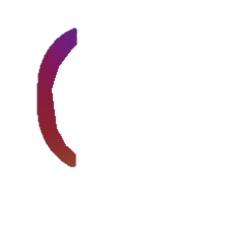 * Eau isodermique (AQUA/WATER/EAU, DISODIUM ADENOSINE TRISPHOSPHATE, CARNOSINE, LAMINARIA DIGITATA EXTRACT) = 1 ingrédient
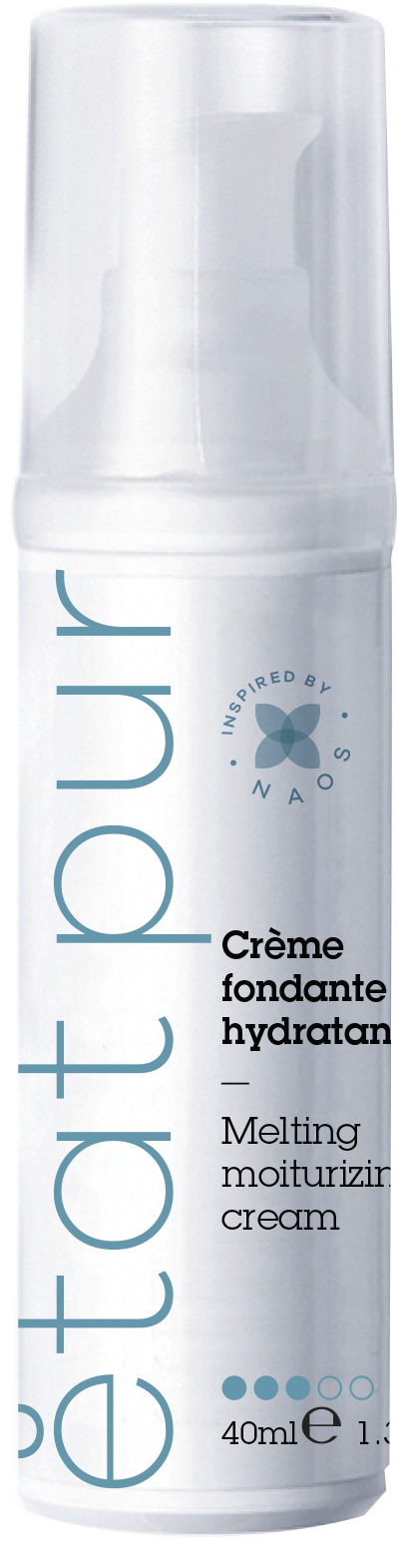 COMPOSITION
Eau biomimétique offrant une très bonne affinité avec la peau afin d’en préserver l’équilibre.
Eau isodermique
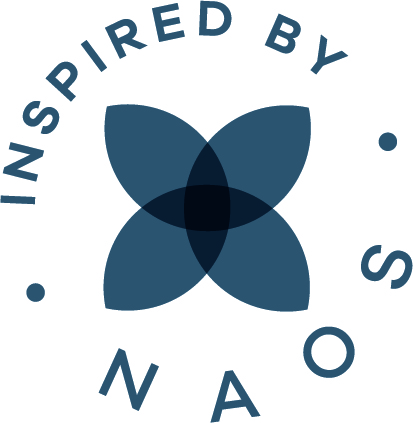 La glycérine augmente la teneur en eau des couches superficielles de la peau.
Un trio d’huiles (soja, tournesol et olive) renforce la peau en la rechargeant en lipides.
Les émollients (cires végétales) adoucissent et lissent la peau.
AGENT HYDRATANT
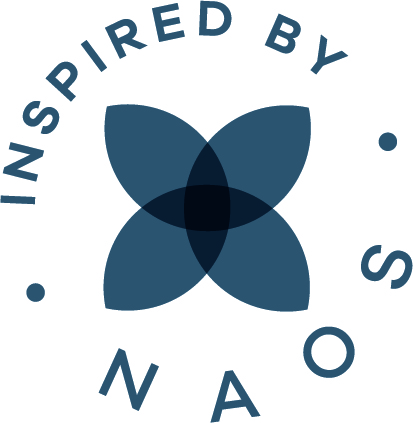 AGENTS NOURRISSANTS
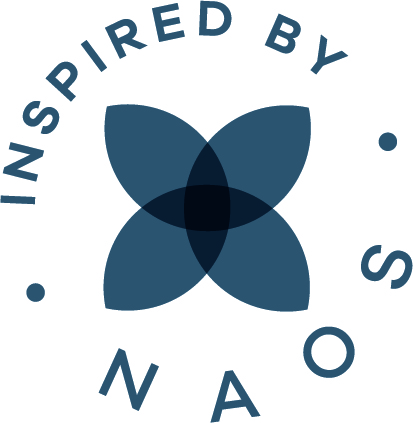 AGENTS DE RECHARGE EN LIPIDES
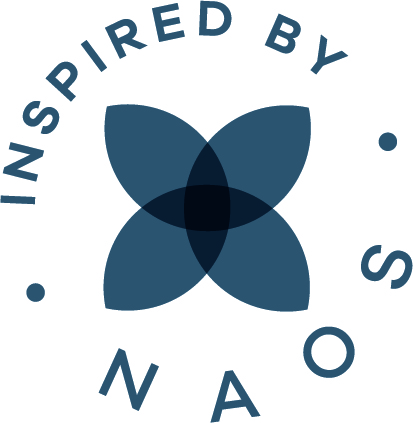 Favorisent la production naturelle de lipides épidermiques participant à l’hydratation.
[Speaker Notes: Isodermic water: A biomimetic water with very good affinity with the skin to protect its balance. Ingredients: AQUA, DISODIUM ADENOSINE TRISPHOSPHATE, CARNOSINE, LAMINARIA DIGITATA EXTRACT.

HYDRATING AGENT: GLYCERINE (or glycerol) is a naturally occurring polyol very present in cosmetics where it is a very good moisturiser. 
The biological effects of glycerine (C3H8O3) are traditionally attributed to its chemical structure: the 3 hydrophilic hydroxyl groups are responsible for its hygroscopy. Hygroscopy is the tendency of a substance to attract water from the surroundings. Pure glycerol can absorb its own weight in water in 3 days(1). Glycerine diffuses into the stratum corneum and retains water in the skin.

NOURISHING AGENTS: A trio of oils (soybean, sunflower and olive) strengthens the skin’s protective hydrolipidic film and the structure of the epidermis by supplying lipids.
Emollients soften and smooth the skin (3 plant waxes: JOJOBA ESTERS, SUNFLOWER SEED WAX & ACACIA DECURRENS FLOWER WAX)

LIPID-REPLENISHING AGENTS: They promote the natural production of epidermal lipids involved in hydration: GLYCINE SOJA STEROLS, GLYCOLIPIDS and PHOSPHOLIPIDS (naturally present in the skin), OLEA EUROPAEA OIL UNSAPONIFIABLES (rich in phytosterols and squalene).

Bibliography
(1) Fluhr, J. W., Darlenski, R., & Surber, C. (2008). Glycerol and the skin: holistic approach to its origin and functions. British Journal of Dermatology, 159(1), 23–34. doi:10.1111/j.1365-2133.2008.08643.x]
HYDRATANTS PURS
Crème fondante hydratante
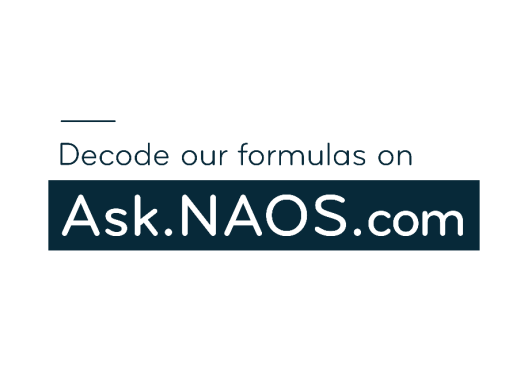 TRANSPARENCE TOTALE
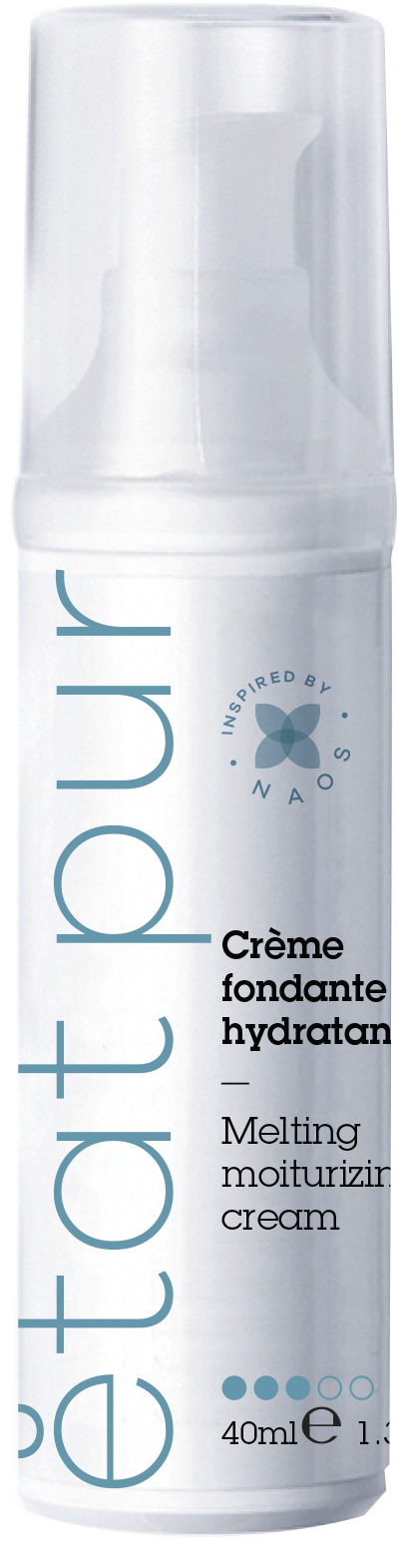 INGRÉDIENTS : AQUA/WATER/EAU, DICAPRYLYL CARBONATE, GLYCERIN, MICROCRYSTALLINE CELLULOSE, JOJOBA ESTERS, SUCROSE STEARATE, GLYCERYL STEARATE CITRATE, HELIANTHUS ANNUUS (SUNFLOWER) SEED WAX, CETEARYL ALCOHOL, OLEA EUROPAEA (OLIVE) FRUIT OIL, LEUCONOSTOC/RADISH ROOT FERMENT FILTRATE, CELLULOSE GUM, FRAGRANCE (PARFUM), SODIUM CITRATE, XANTHAN GUM, SALIX NIGRA (WILLOW) BARK EXTRACT, SODIUM BENZOATE, POLYGLYCERIN-3, LACTIC ACID, POTASSIUM SORBATE, OLEA EUROPAEA (OLIVE) OIL UNSAPONIFIABLES, TOCOPHEROL, ACACIA DECURRENS FLOWER WAX, LAMINARIA DIGITATA EXTRACT, PHOSPHOLIPIDS, GLYCINE SOJA (SOYBEAN) OIL, HELIANTHUS ANNUUS (SUNFLOWER) SEED OIL, CARNOSINE, DISODIUM ADENOSINE TRIPHOSPHATE, GLYCOLIPIDS, GLYCINE SOJA (SOYBEAN) STEROLS.
Actions spécifiques du produit
Texture et sensorialité
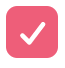 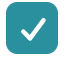 Application et système de pénétration de la peau
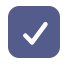 HYDRATANTS PURS
Crème fondante hydratante
Efficacité prouvée	      Essai clinique (microbiome)
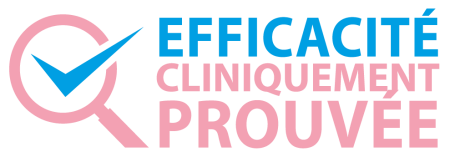 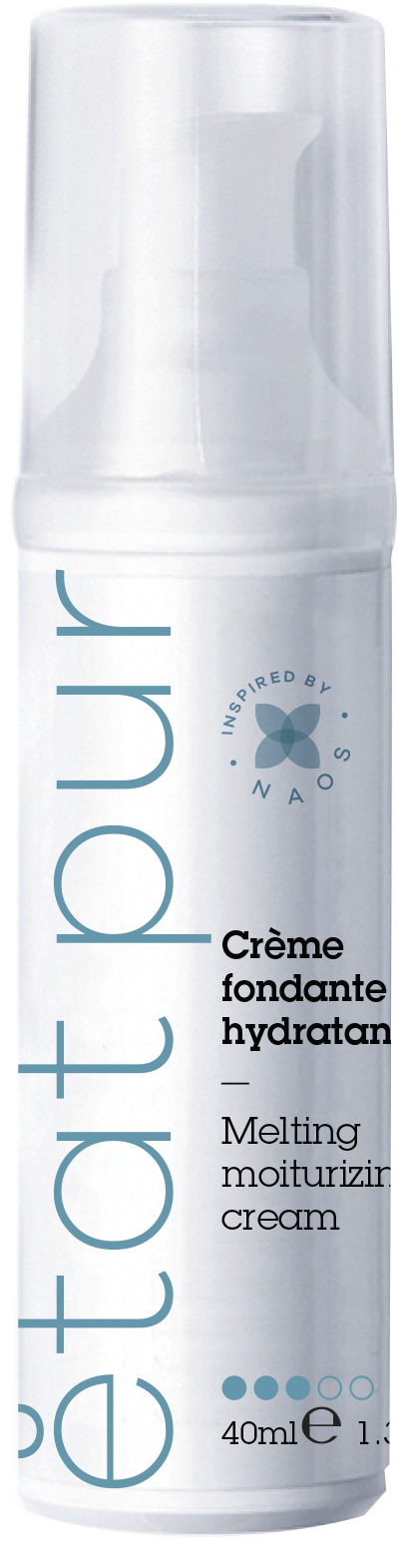 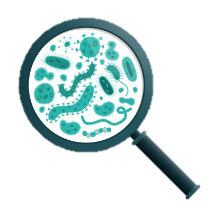 Avant toute chose : qu’est-ce que le MICROBIOME CUTANÉ ?
Communauté de micro-organismes vivant sur la peau (4e couche cutanée)
2 MISSIONS PRINCIPALES
1 PARAMÈTRE CLÉ
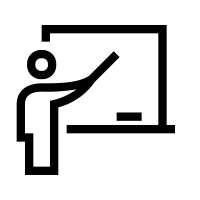 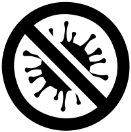 BioDIVERSITÉ (mesurée par l’indice de Shannon)
 = nombre de genres bactériens & abondance parmi ces genres
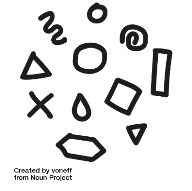 Éduquer le système immunitaire
Éviter les infections
[Speaker Notes: Our skin is home to millions of bacteria, fungi and viruses that compose the skin microbiota. Like those in our gut, skin microorganisms have essential roles in the protection against invading pathogens, the education of our immune system and the breakdown of natural products.
The main characteristics of the skin microbiome:
It is unique and specific to everyone. 1 individual = 1 individual microbial footprint (Oh et al., Nature, 2014)
It is developed: An adult’s skin hosts an average of one trillion bacteria with more than 10,000 different species. There are about 10 million bacteria/cm2 (6 times more bacteria than keratinocytes!).
It is variable: Your microbiome is acquired at birth and can change in big ways at various stages of your life. The biggest shifts occur when there is a major change in diet, but adolescence, pregnancy, and old age can also alter the microbiome. For example, with age, changes in the quality of surface lipids leads to an evolution in the composition of our microbiome, which can then modify its natural protective function. The microbiome also must constantly renew itself in order to adapt to the natural evolution of the skin but also to the permanent interaction of life: pollution, stress, fatigue, sun rays, cosmetics, hormonal changes, diet, etc. 
It interacts with the host: Plays a major role in our natural defences in synergy with skin cells.
It is balanced: A constant and dynamic balance between the different microorganisms is essential for healthy skin.

1 key parameter allows us to study the microbiome: the biodiversity measured by the Shannon index. This index measures the diversity of the microbiota, i.e. the number of bacterial genera & abundance within these genera. Preserving this biodiversity is important to maintain microbiome balance.]
HYDRATANTS PURS
Crème fondante hydratante
Efficacité prouvée	    Essai clinique (microbiome)
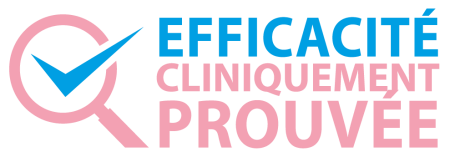 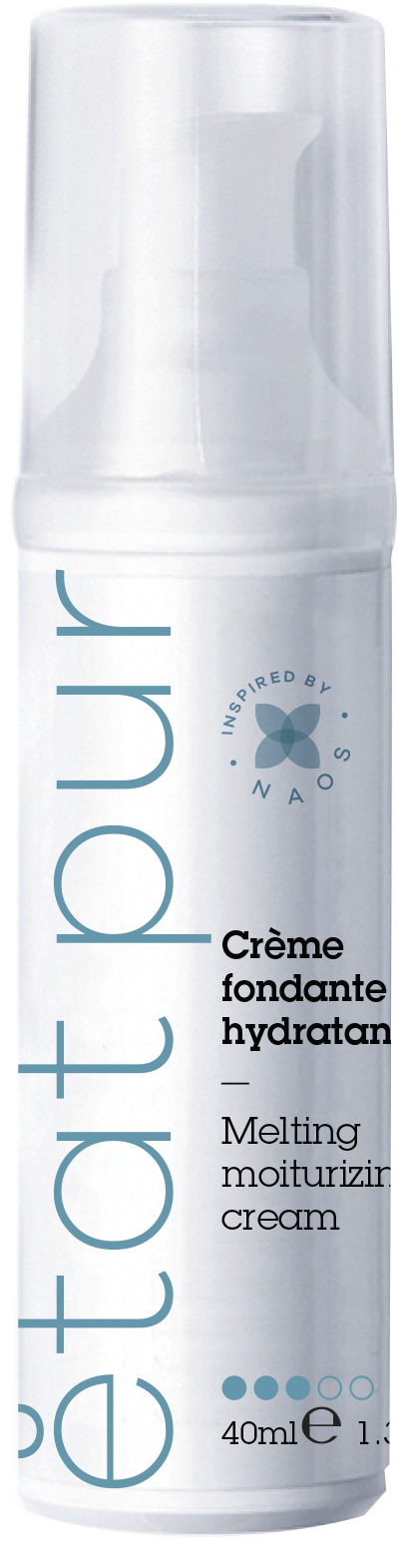 Évaluation in vivo de l’effet sur le microbiote cutané (analyse métagénomique) 4 jours*
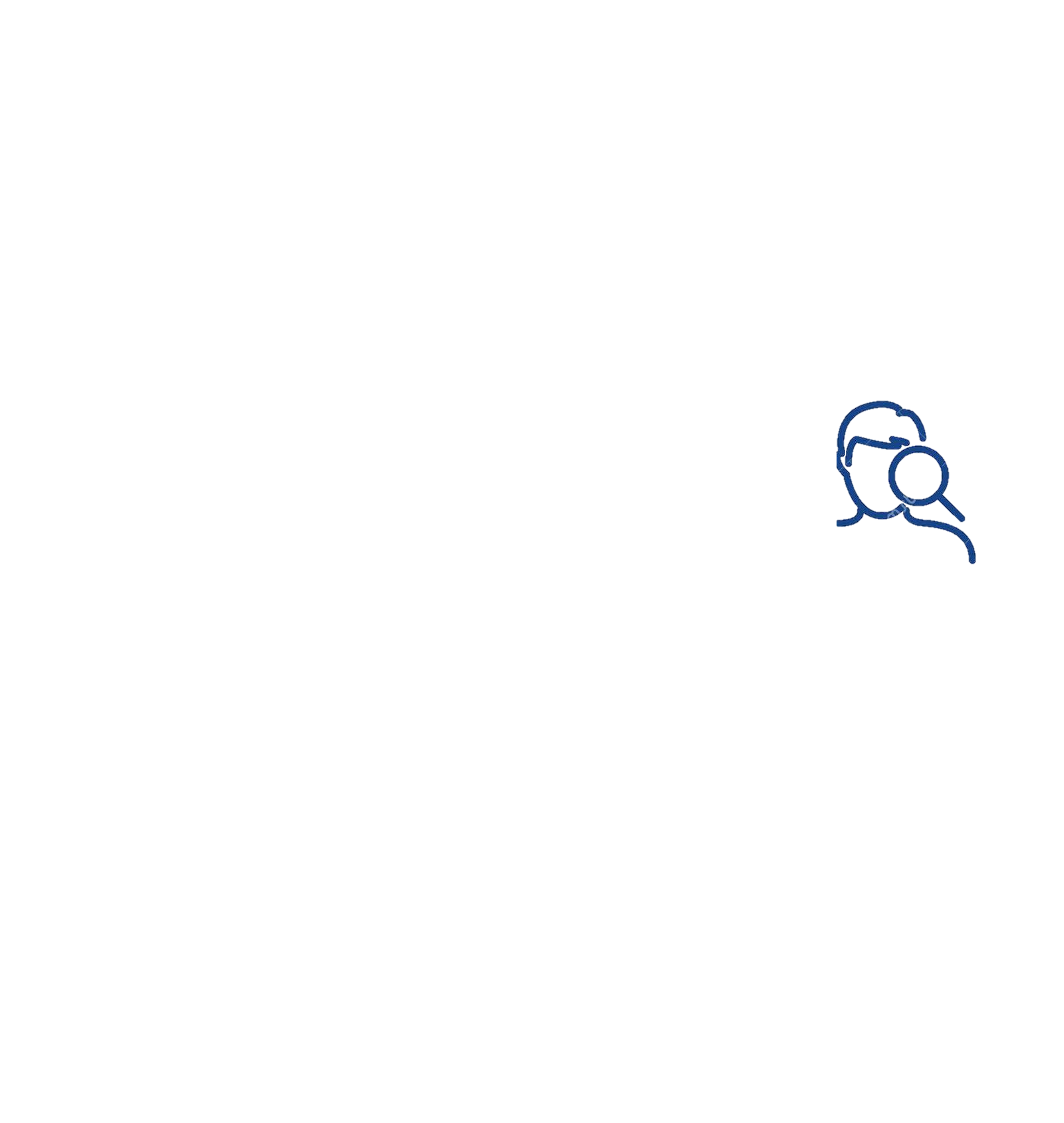 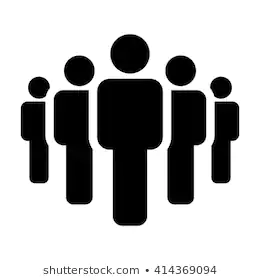 19 volontaires âgés de 25 à 45 ans
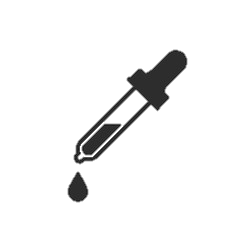 Utilisation une fois par jour sur le visage
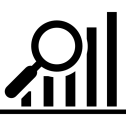 ANALYSE DES DONNÉES
Biodiversité par analyse métagénomique
PROTOCOLE
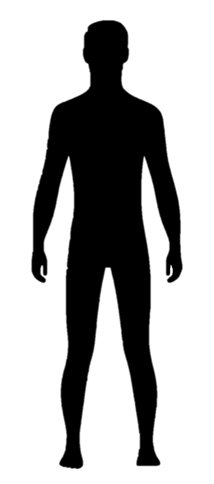 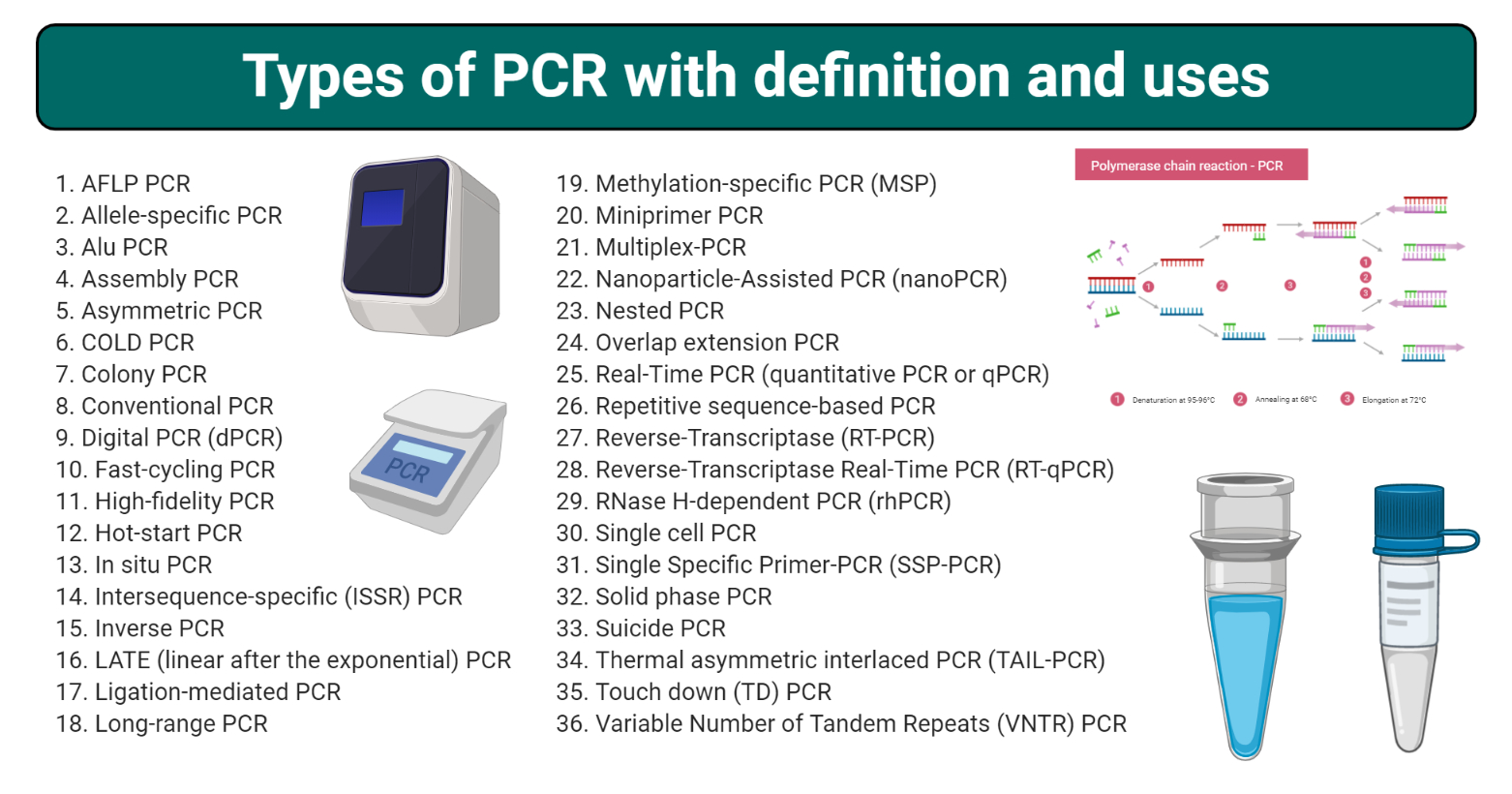 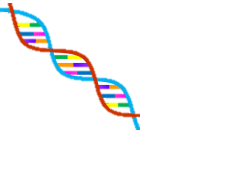 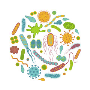 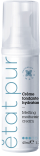 Microbiome
Échantillonnage
Extraction de l’ADN et amplification par qPCR & séquençage
Application sur le dos une fois par jour pendant 4 jours
*Évaluation in vivo (analyse métagénomique) – CIREC/Genoscreen – mars 2020
[Speaker Notes: At the heart of our ecobiological approach, the microbiome is clearly identified as a new and important player in the skin’s defence process. Analysing the behaviour of the microbiome is more important than counting the presence of bacteria. 

Clinical evaluation of the effect on the cutaneous microbiota
A standardised application of the moisturising melting cream was carried out on the backs of 19 volunteers for 4 days at a rate of 1 application per day. Samples were taken using a swab and then frozen at -20°C before analysis of the biomass by qPCR and metagenomic analysis (analysis of the V1-V3 region of the bacterial DNA). The bioinformatics analysis carried out on the data made it possible to eliminate the samples that presented poor quality sequencing. Thus, after cleaning the data, the diversity analysis was conducted on 12 volunteers on D1 and 9 volunteers on D4.]
HYDRATANTS PURS
Crème fondante hydratante
RÉSULTATS
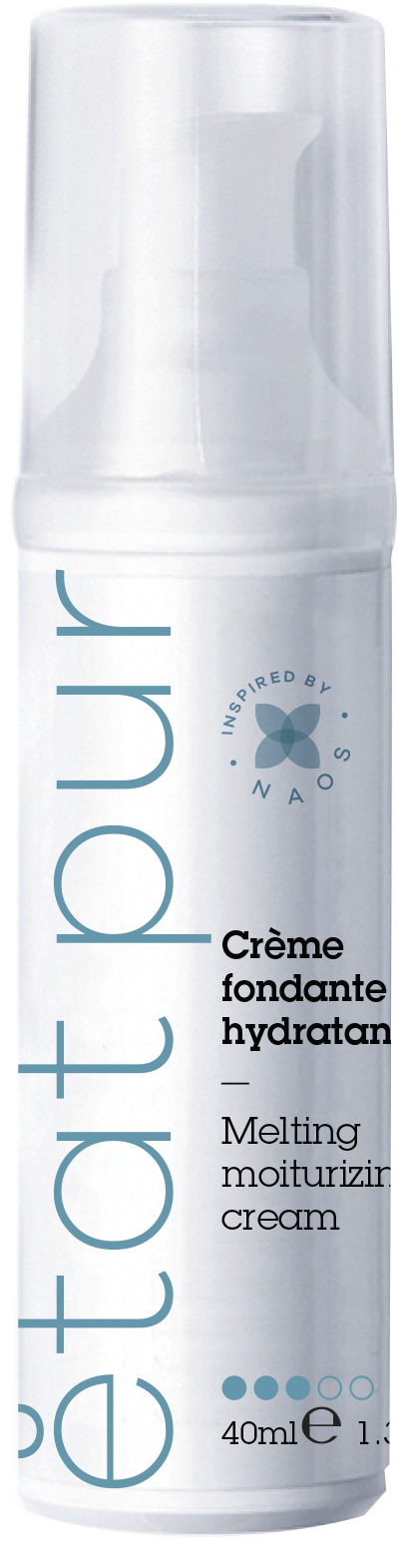 Indice de Shannon au bout de 4 jours d’application quotidienne**
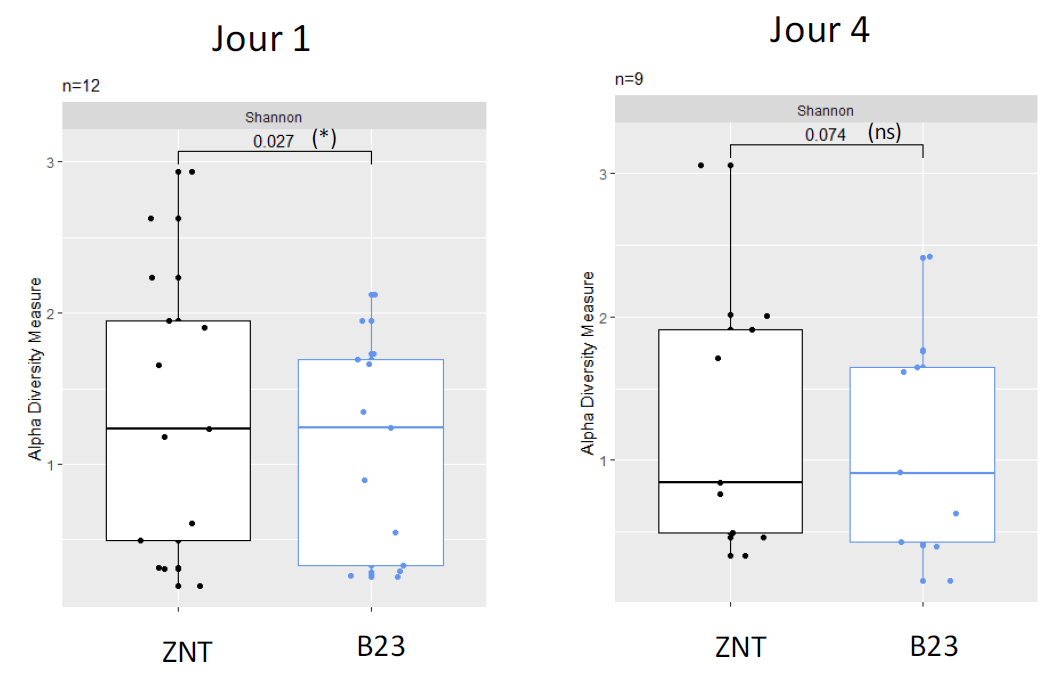 Crème fondante hydratante
Zone non traitée
Préservation de la diversité du microbiote cutané de chaque volontaire au bout de 4 jours.
Le respect de la biodiversité bactérienne permet de maintenir l’efficacité de la barrière cutanée et ainsi de protéger les défenses de la peau.
[Speaker Notes: RESULTS
The Shannon Index is an index that measures the diversity of the microbiota. After 4 days of daily application, the melting moisturising cream protects the diversity of the skin microbiota.
Skin microorganisms have an essential role in protecting against invading pathogens because its presence competes with these pathogens. Respecting this biodiversity maintains an efficient skin barrier to protect skin defences.]
HYDRATANTS PURS
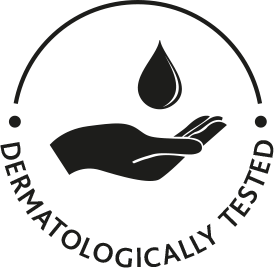 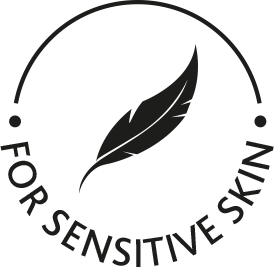 Crème fondante hydratante
Efficacité prouvée 	    Test d’utilisation
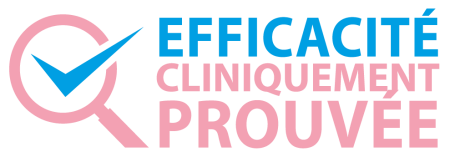 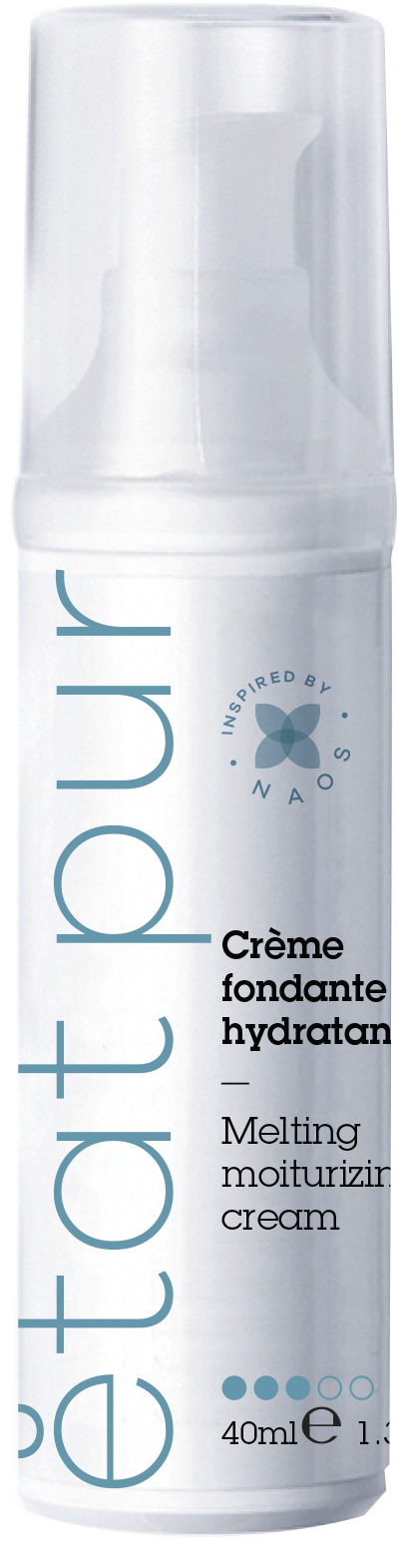 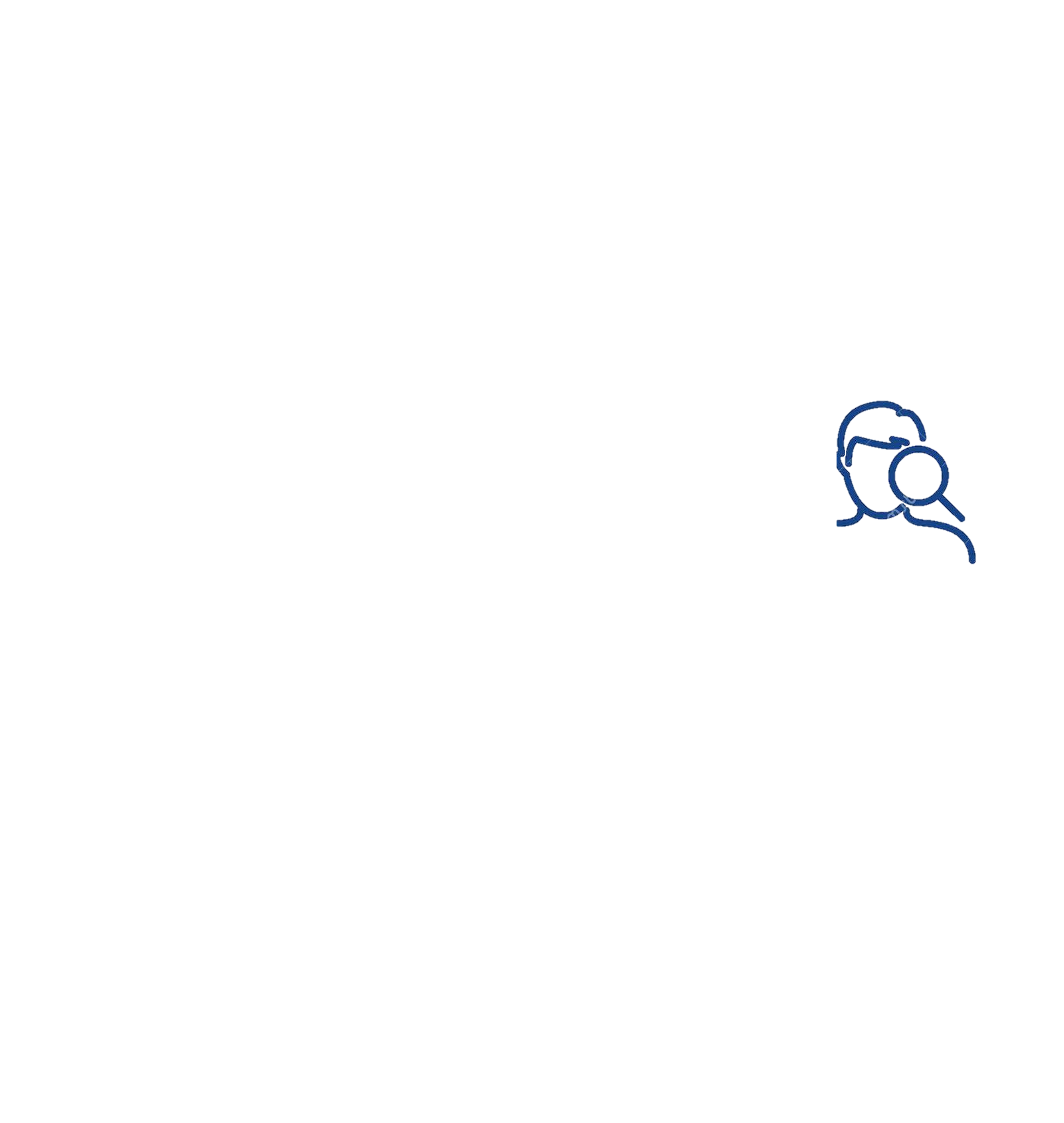 Test d’utilisation sous contrôle dermatologique – 21 jours
30 volontaires âgés de 19 à 63 ans ayant tous la peau sensible et présentant tous types de peaux
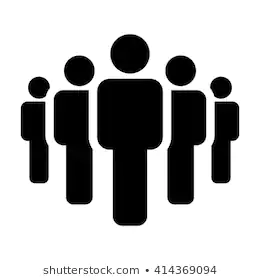 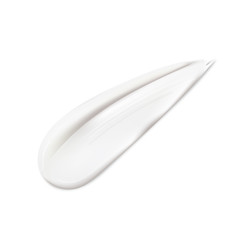 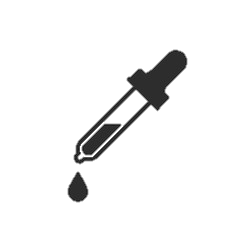 Utilisation deux fois par jour sur le visage et le cou
Peau durablement hydratée	97 %
Peau plus souple et plus douce	97 %
Peau protégée des agressions quotidiennes	83 %
Fonction barrière renforcée 	83 %
Équilibre parfait entre hydratation 
& nutrition	87 %
Texture douce et fondante   97 %
Parfum agréable  93 %
Pénétration rapide 97 %
Fini non collant    87 %
*Essai clinique (cornéométrie), étude Ln10032 – CIREC – nov. 2020                                                                                        **Test d’utilisation sous contrôle dermatologique, rapport d’étude 20E2388 – EUROFINS – nov. 2020
[Speaker Notes: USE TEST UNDER DERMATOLOGICAL CONTROL – 21 days (Study report #20E2388 – EUROFINS – Nov 2020)
Aim of the study: To evaluate the cutaneous acceptability (local skin tolerance) as well as the cosmetic acceptability of the product (via a questionnaire).
Results:
→ Skin tolerance: the product was very well-tolerated on the cutaneous level by the 30 volunteers.
→ The product was very well appreciated by the 30 volunteers, 87% say that the product presents the properties expected from a moisturising cream and 80% would buy it (global mean score: 7.9/10)
→ The product can claim “SUITABLE FOR SENSITIVE SKIN”]
HYDRATANTS PURS
Crème fondante hydratante
Efficacité prouvée	     Essai clinique (sébumétrie)
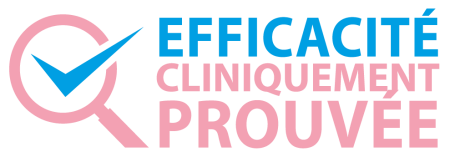 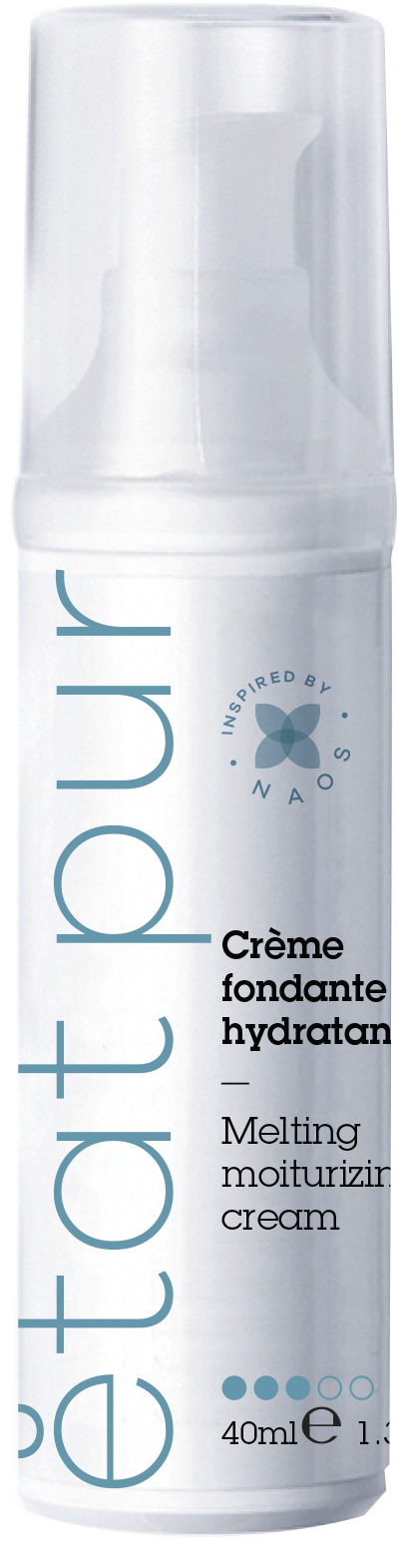 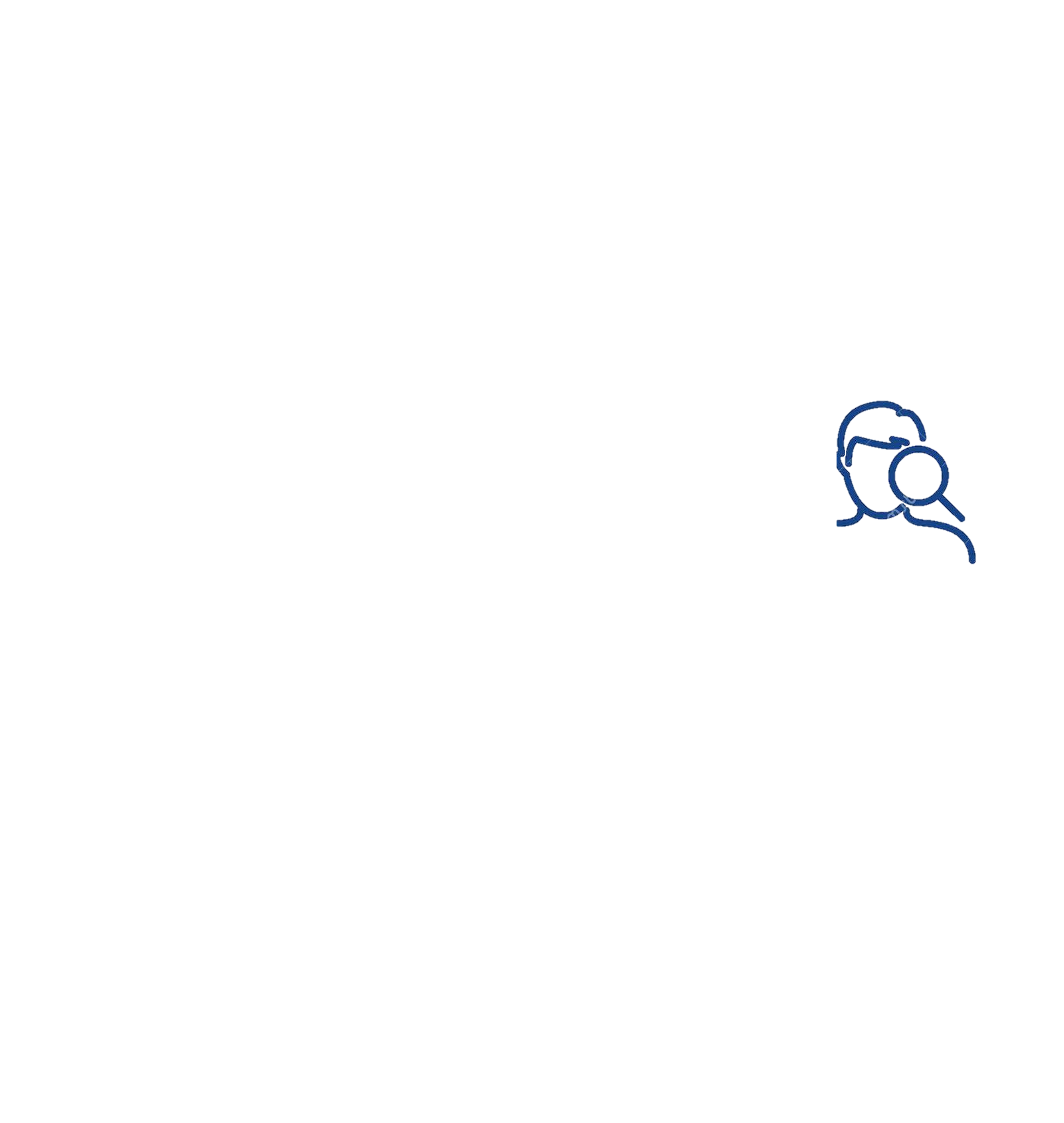 Évaluation clinique de l’effet nourrissant (sébumétrie) – 30 min*
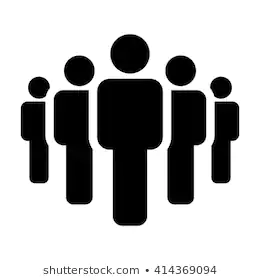 10 volontaires âgés de 40 à 65 ans
RÉSULTATS
→ Efficacité XXX prouvée
Quantité d’huile (µg/cm2)
En attente de la conclusion du CIREC
*Essai clinique (sébumétrie), étude Ln20007 – CIREC – janvier 2021
[Speaker Notes: Clinical evaluation of a product’s nourishing effect using Sebumeter® SM810 – 30 min (Study Ln20007 – CIREC – January 2021)
Aim of the study: Evaluate the nourishing effect by measuring the oily film left on the skin’s surface after a single application of the product at measurement times T0, Timm and T30min. 
Principle: 
-> T0: Determination of 2 zones, measurements of the initial oily film (bare skin) in a zone with Sebumeter CM825, application of the product on the 2 measurement zones.
-> Timmediate: New measurements of the oily film in the first zone at Timm (Sebumeter)
-> T30min: Measurements of the oily film in the second studied zone at T30min (Sebumeter).
Study population: 10 subjects 19 to 61 years of age.
Results: Under the conditions of this study, the product demonstrated a nourishing effect illustrated by the significant presence of a residual oily film on the skin’s surface at Timm and T30min.]
HYDRATANTS PURS
+39,4 % d’hydratation        au bout de 8h*
Crème fondante hydratante
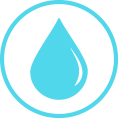 Efficacité prouvée	    Essai clinique (cornéométrie)
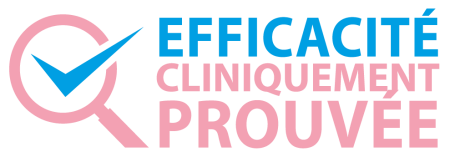 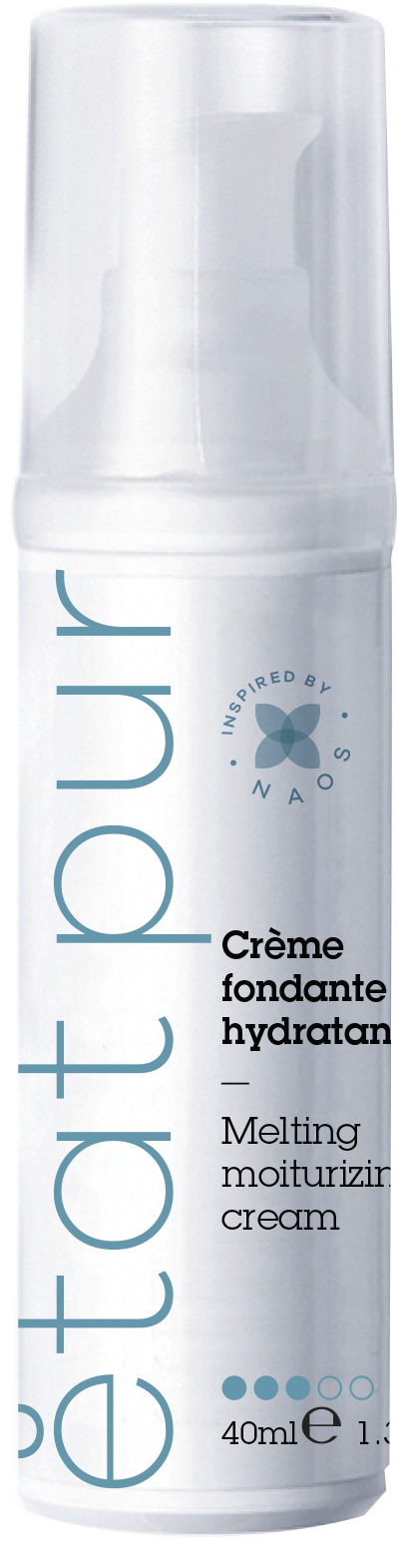 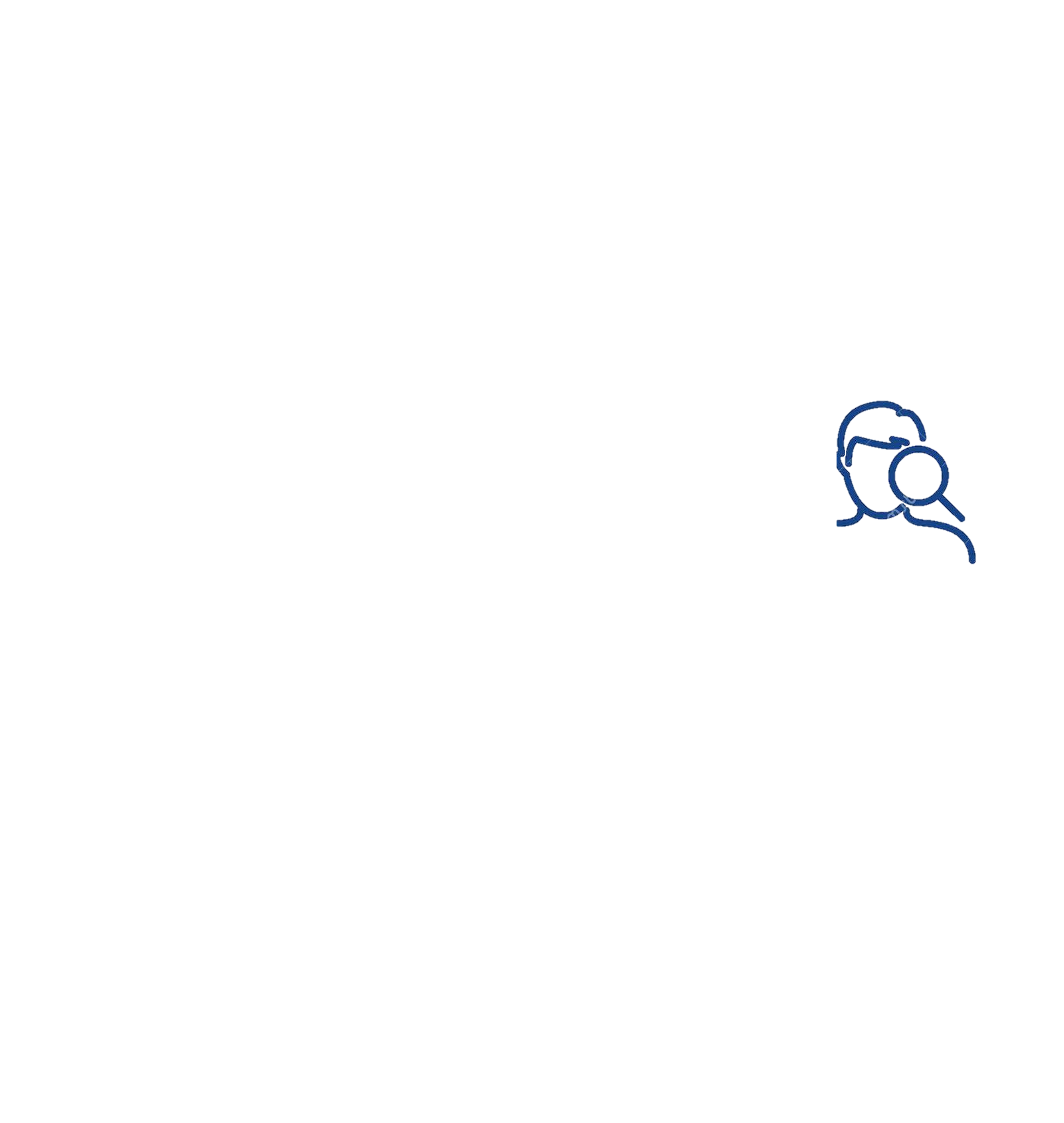 Évaluation clinique de l’effet hydratant (cornéométrie) – 8 heures*
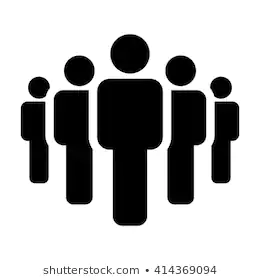 10 volontaires âgés de 40 à 65 ans
RÉSULTATS
→ « Excellent » pouvoir hydratant prouvé
→ Hydratation longue durée
Taux d’hydratation (%)
*Essai clinique (cornéométrie), étude Ln10032 – CIREC – nov. 2010
[Speaker Notes: Clinical evaluation of a product’s moisturising effect using Corneometer® CM825 (Study Ln10032 – CIREC – Nov 2010)
Aim of the study: To evaluate in double blind the hydration kinetics (t0, t2h, t4h, t6h, t8h) of the formula after a single application using a Corneometer® CM825.
Study population: 10 volunteers (women), 26 to 61 years of age.
Principle: 
-> T0: Determination of 2 zones on the forearm (1 untreated and 1 treated) and measurement of the initial hydration level (Corneometer). Application of the product.
-> T2h, T4h, T6h, T8h: New measurements of the hydration level (Corneometer).
Results: Under the conditions of this experiment, the formula presents an “excellent” moisturising capacity.]
HYDRATANTS PURS
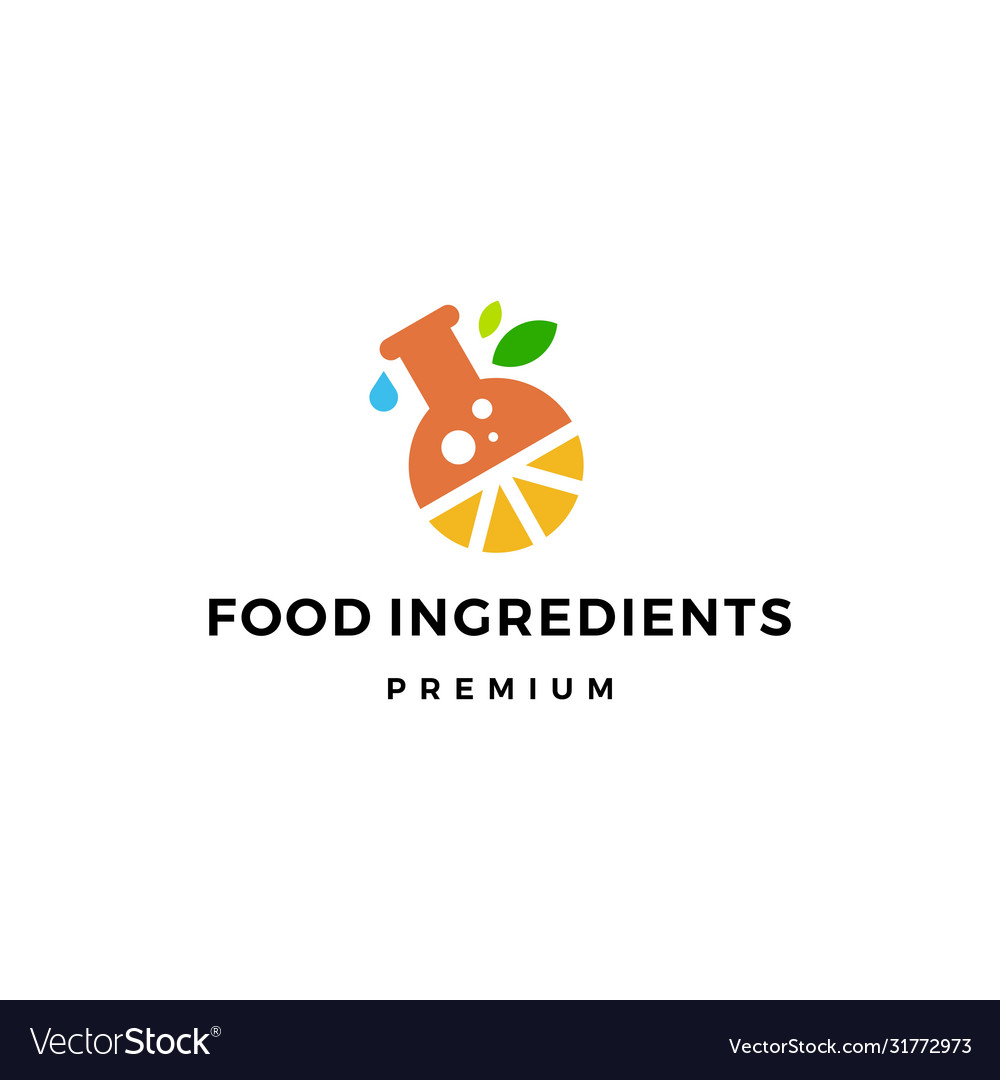 10 ingrédients*
Crème riche hydratante
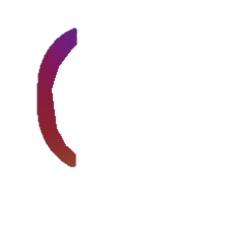 99,5 % biomimétiques
* Eau isodermique (AQUA/WATER/EAU, DISODIUM ADENOSINE TRISPHOSPHATE, CARNOSINE, LAMINARIA DIGITATA EXTRACT) = 1 ingrédient
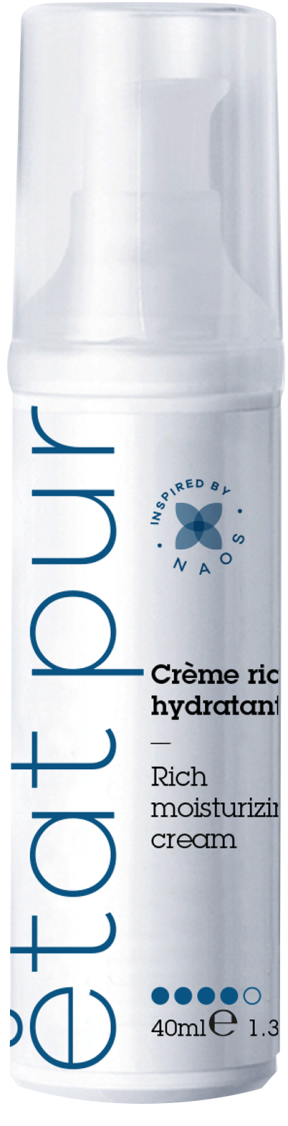 COMPOSITION
Eau biomimétique offrant une très bonne affinité avec la peau afin d’en préserver l’équilibre.
Eau isodermique
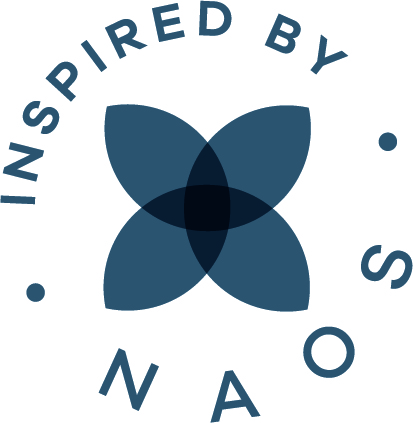 AGENTS HYDRATANTS
La glycérine & un polyol augmentent la teneur en eau des couches superficielles de la peau.
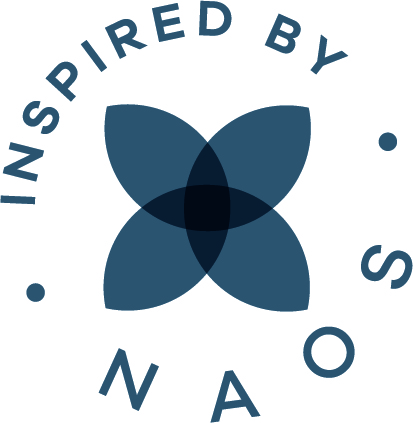 Un trio d’huiles (soja, tournesol et olive) et un beurre végétal (mangue) renforcent la peau en la rechargeant en lipides.
Les émollients adoucissent et lissent la peau.
AGENTS NOURRISSANTS
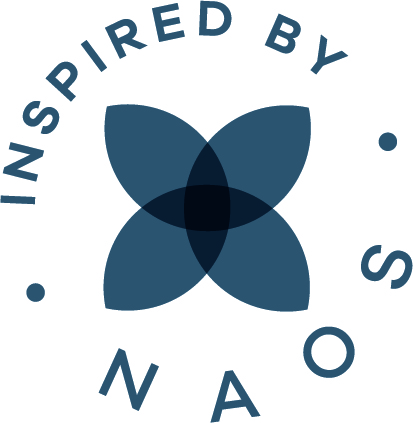 AGENTS DE RECHARGE EN LIPIDES
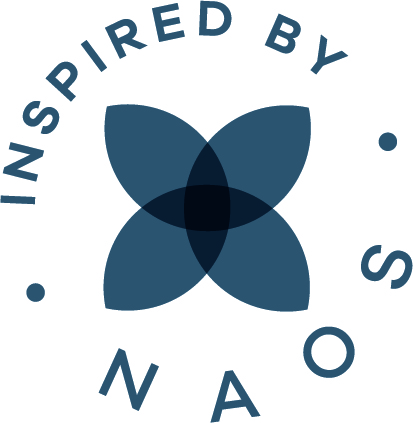 Favorisent la production naturelle de lipides épidermiques participant à l’hydratation.
[Speaker Notes: Isodermic water: A biomimetic water with very good affinity with the skin to protect its balance. Ingredients: AQUA, DISODIUM ADENOSINE TRISPHOSPHATE, CARNOSINE, LAMINARIA DIGITATA EXTRACT.

HYDRATING AGENT: 
GLYCERINE (or glycerol) is a naturally occurring polyol very present in cosmetics where it is a very good moisturiser. The biological effects of glycerine (C3H8O3) are traditionally attributed to its chemical structure: the 3 hydrophilic hydroxyl groups are responsible for its hygroscopy. Hygroscopy is the tendency of a substance to attract water from the surroundings. Pure glycerol can absorb its own weight in water in 3 days(1). Glycerine diffuses into the stratum corneum and retains water in the skin.
XYLITOL is a polyol well known for its humectant properties.

NOURISHING AGENTS: A trio of oils (soybean, sunflower and olive) and a plant butter (mango) strengthen the skin by supplying lipids.
Emollients soften and smooth the skin.

LIPID-REPLENISHING AGENTS: They promote the natural production of epidermal lipids involved in hydration: GLYCINE SOJA STEROLS, GLYCOLIPIDS and PHOSPHOLIPIDS (naturally present in the skin), OLEA EUROPAEA OIL UNSAPONIFIABLES (rich in phytosterols and squalene).

Bibliography
(1) Fluhr, J. W., Darlenski, R., & Surber, C. (2008). Glycerol and the skin: holistic approach to its origin and functions. British Journal of Dermatology, 159(1), 23–34. doi:10.1111/j.1365-2133.2008.08643.x]
HYDRATANTS PURS
Crème riche hydratante
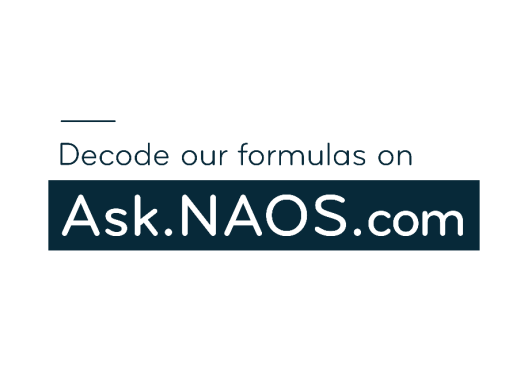 TRANSPARENCE TOTALE
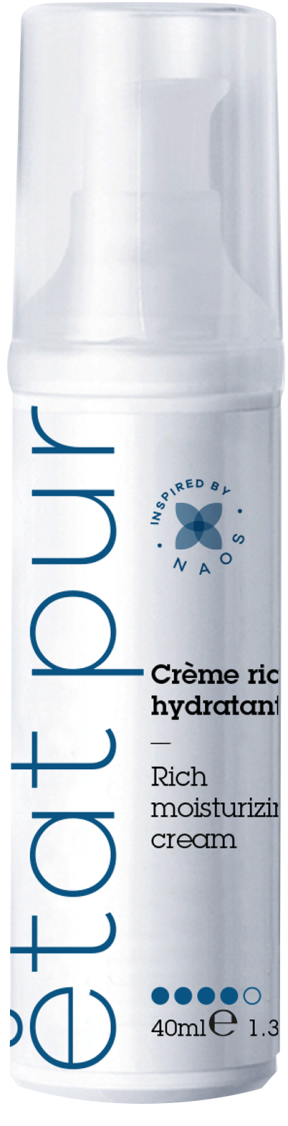 INGRÉDIENTS : AQUA/WATER/EAU, COCO-CAPRYLATE/CAPRATE, ISOSTEARYL ISOSTEARATE, GLYCERIN, CETYL PALMITATE, MANGIFERA INDICA (MANGO) SEED BUTTER, LAURYL LAURATE, XYLITOL, ALCOHOL, BEHENYL ALCOHOL, CAPRYLOYL GLYCINE, OLEA EUROPAEA (OLIVE) FRUIT OIL, CETEARYL ALCOHOL, POTASSIUM CETYL PHOSPHATE, SILICA, FRAGRANCE (PARFUM), CARRAGEENAN, CETEARYL GLUCOSIDE, SODIUM HYDROXIDE, SCLEROTIUM GUM, XANTHAN GUM, OLEA EUROPAEA (OLIVE) OIL UNSAPONIFIABLES, SODIUM PHYTATE, TOCOPHEROL, PHOSPHOLIPIDS, LAMINARIA DIGITATA EXTRACT, GLYCINE SOJA (SOYBEAN) OIL, HELIANTHUS ANNUUS (SUNFLOWER) SEED OIL, CARNOSINE, GLYCOLIPIDS, DISODIUM ADENOSINE TRIPHOSPHATE, GLYCINE SOJA (SOYBEAN) STEROLS.
Actions spécifiques du produit
Texture et sensorialité
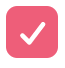 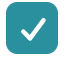 Application et système de pénétration de la peau
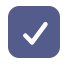 HYDRATANTS PURS
Crème riche hydratante
Efficacité prouvée	  Essai clinique (sébumétrie)
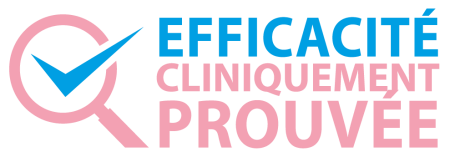 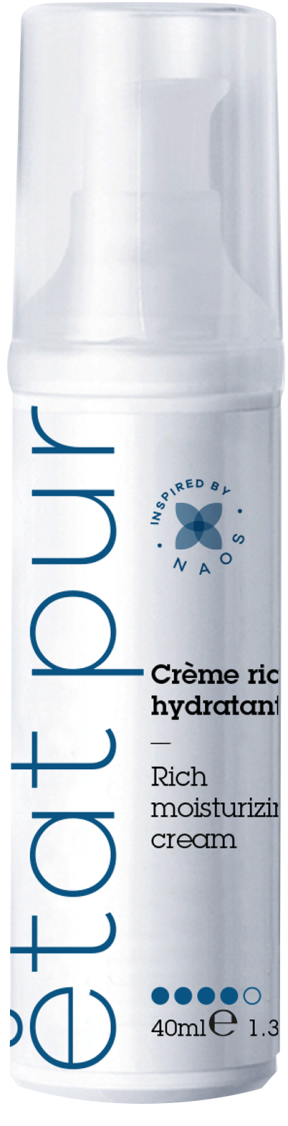 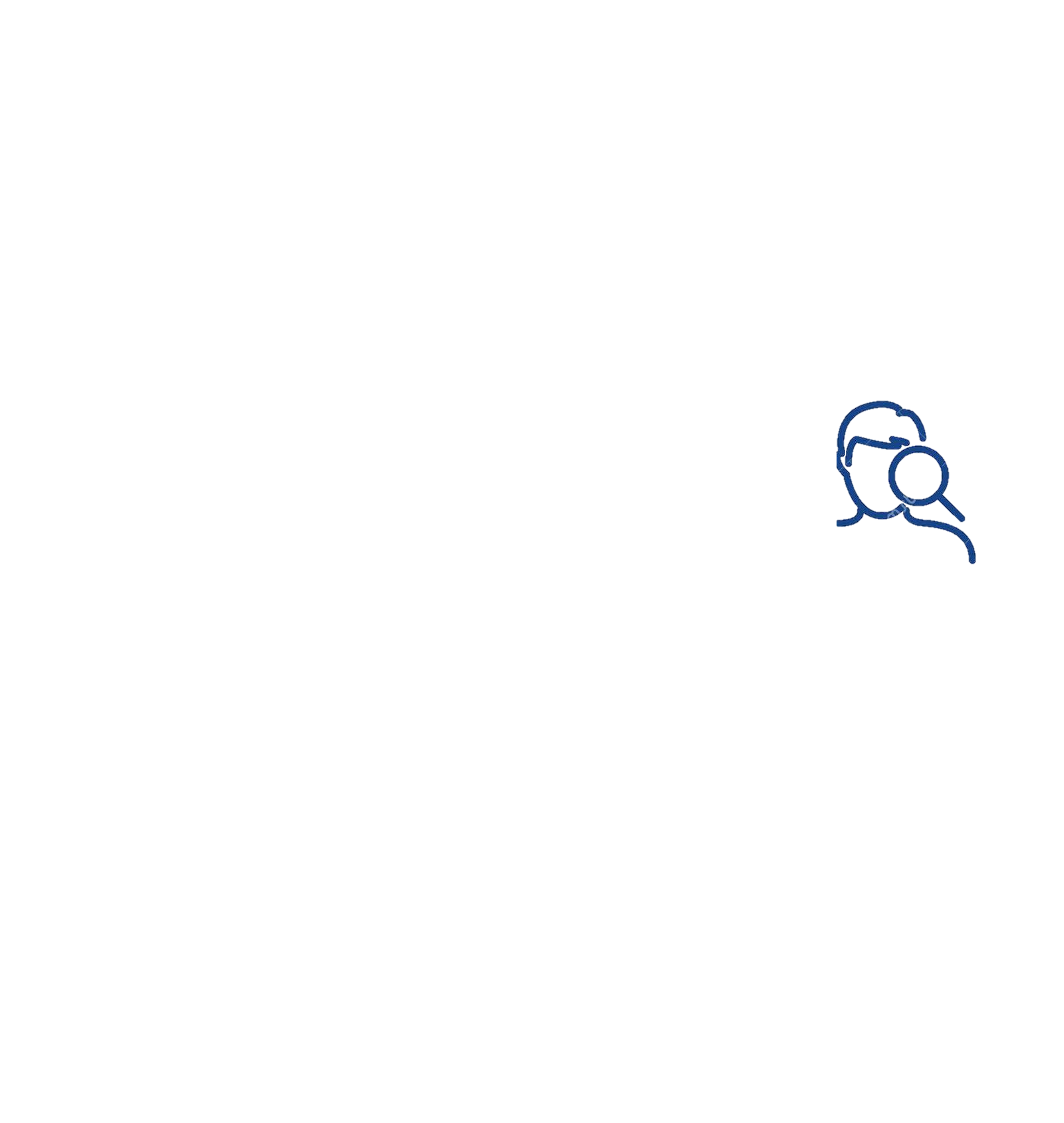 Évaluation clinique de l’effet nourrissant (sébumétrie) – 30 min*
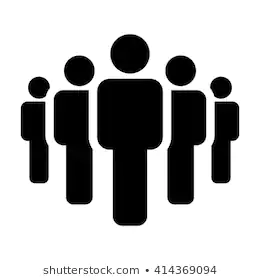 10 volontaires âgés de 23 à 45 ans
RÉSULTATS
Présence significative d’un film gras résiduel à la surface de la peau à Timm et T30 min 
→ Effet nourrissant prouvé
Quantité d’huile (µg/cm2)
*Essai clinique (sébumétrie), étude Ln19003 – CIREC – août 2019
[Speaker Notes: Clinical evaluation of a product’s nourishing effect using Sebumeter® SM810 – 30min (Study Ln19003 – CIREC – August 2019)
Aim of the study: Evaluate the nourishing effect by measuring the oily film left on the skin’s surface after a single application of the product at measurement times T0, Timm and T30min.
Principle: 
-> T0: Determination of 2 zones, measurements of the initial oily film (bare skin) in a zone with Sebumeter CM825, application of the product on the 2 measurement zones.
-> Timmediate: New measurements of the oily film in the first zone at Timm (Sebumeter)
-> T30min: Measurements of the oily film in the second studied zone at T30min (Sebumeter).
Study population: 10 subjects 23 to 45 years of age.
Results: Under the conditions of this study, the product demonstrated a nourishing effect illustrated by the significant presence of a residual oily film on the skin’s surface at Timm and T30min.]
HYDRATANTS PURS
+38,7 % d’hydratation au bout de 8h*
Crème riche hydratante
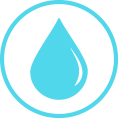 Efficacité prouvée	  Essai clinique (cornéométrie)
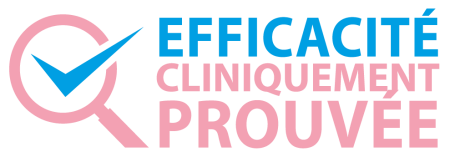 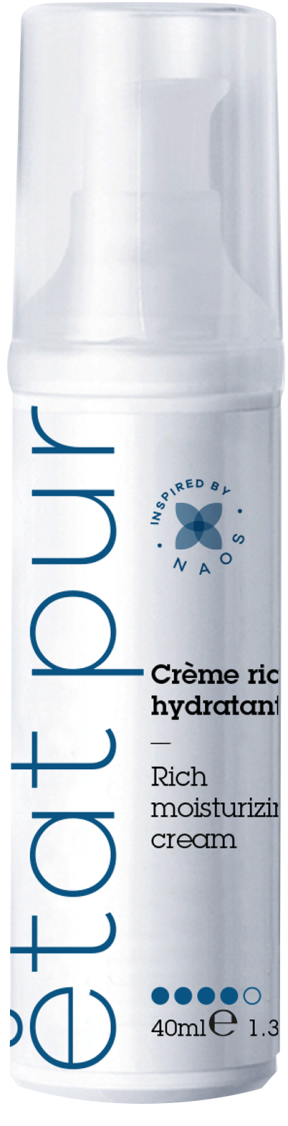 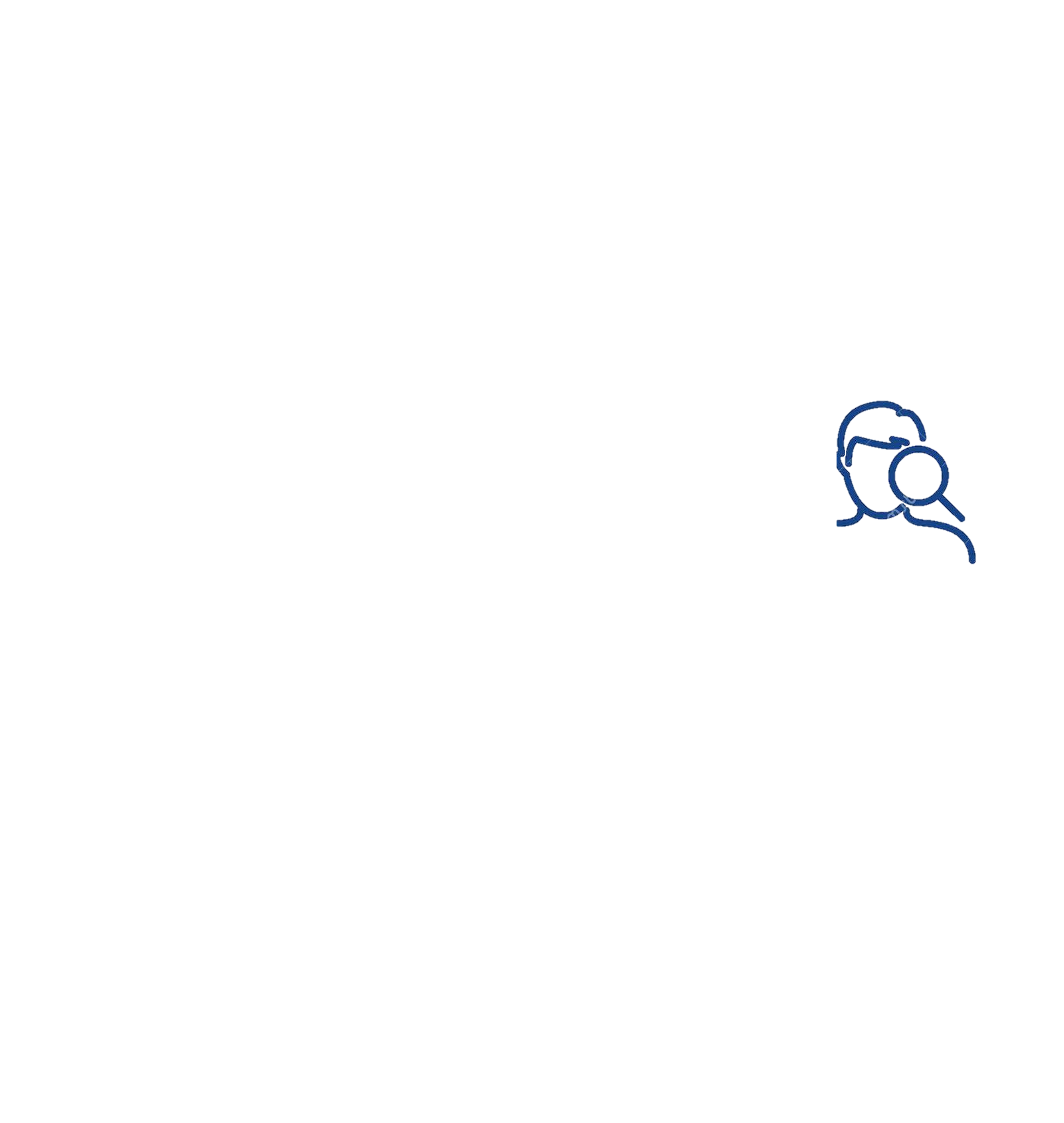 Évaluation clinique de l’effet hydratant (cornéométrie) – 8 heures*
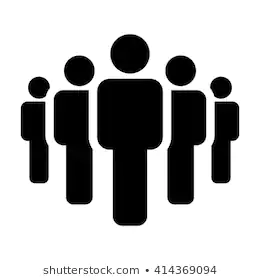 10 volontaires âgés de 28 à 65 ans
RÉSULTATS
→ Ce produit est considéré comme un « très bon » à « excellent » hydratant
→ Hydratation longue durée
Taux d’hydratation (%)
*Essai clinique (cornéométrie), étude Ln10005 – CIREC – mai 2010
[Speaker Notes: Clinical evaluation of a product’s moisturising effect using Corneometer® CM825 (Study Ln10005 – CIREC – May 2010)
Aim of the study: To evaluate in double blind the hydration kinetics (t0, t2h, t4h, t6h, t8h) of the formula after a single application using a Corneometer® CM825.
Study population: 10 volunteers (women), 28 to 65 years of age.
Principle: 
-> T0: Determination of 2 zones on the forearm (1 untreated and 1 treated) and measurement of the initial hydration level (Corneometer). Application of the product.
-> T2h, T4h, T6h, T8h: New measurements of the hydration level (Corneometer).
Results: Under the conditions of this experiment, the formula borderline is between a “very good” and an “excellent” moisturiser at T8h.]
HYDRATANTS PURS
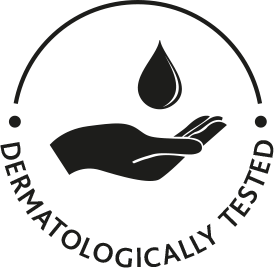 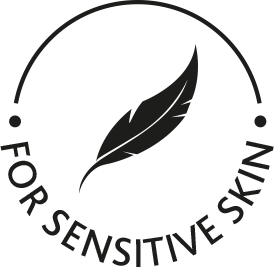 Crème riche hydratante
Efficacité prouvée 	    Test d’utilisation
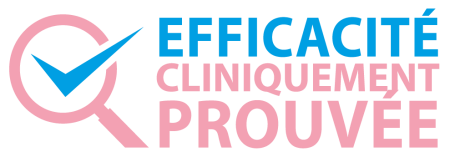 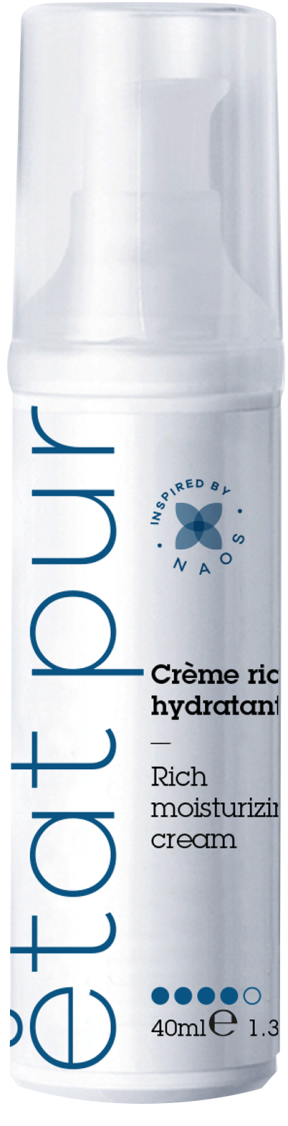 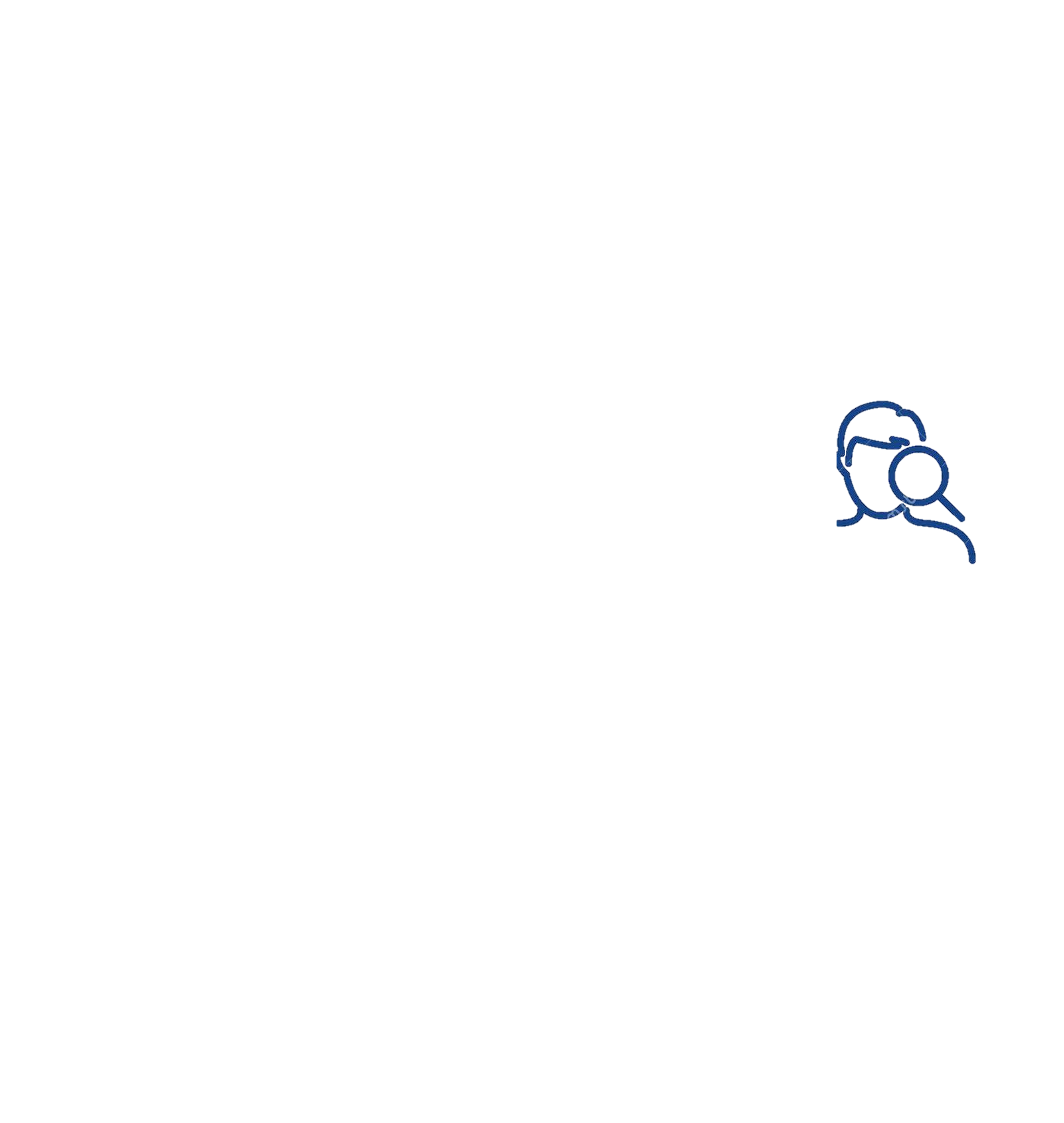 Test d’utilisation sous contrôle dermatologique – 21 jours*
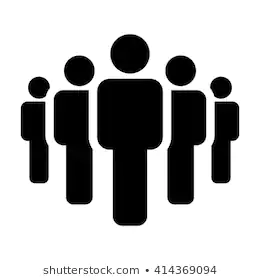 33 volontaires âgés de 24 à 64 ans ayant tous la peau sensible et sèche
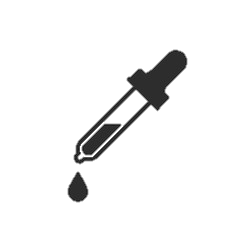 Utilisation deux fois par jour sur le visage et le cou
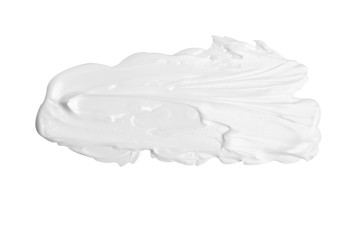 Peau intensément hydratée	88 %
Peau souple et douce	94 %
Sensation de réconfort	91 %
Peau nourrie et rechargée en lipides	73 %
Fonction barrière renforcée 	85 %
Sensation de tiraillement durablement réduite	91 %
Texture riche & onctueuse  88 %
Parfum agréable 85 %
Pénétration rapide 91 %
Fini non collant  91 %
*Test d’utilisation sous contrôle dermatologique, rapport d’étude 20E2617 – EUROFINS – oct. 2020
[Speaker Notes: USE TEST UNDER DERMATOLOGICAL CONTROL – 21 days (Study report #20E2617 – EUROFINS – October 2020)
Aim of the study: To evaluate the cutaneous acceptability (local skin tolerance) as well as the cosmetic acceptability of the product (via a questionnaire).
Study population: 33 volunteers, 24 to 64 years of age, 100% sensitive skin, with dry skin type
Results:
→ Skin tolerance: the product was very well-tolerated on the cutaneous level.
→ The product was very well appreciated by the 33 volunteers, 85% say that the product presents the properties expected from a rich moisturising cream (global mean score: 7.7/10)
→ The product can claim “SUITABLE FOR SENSITIVE SKIN”]
HYDRATANTS PURS
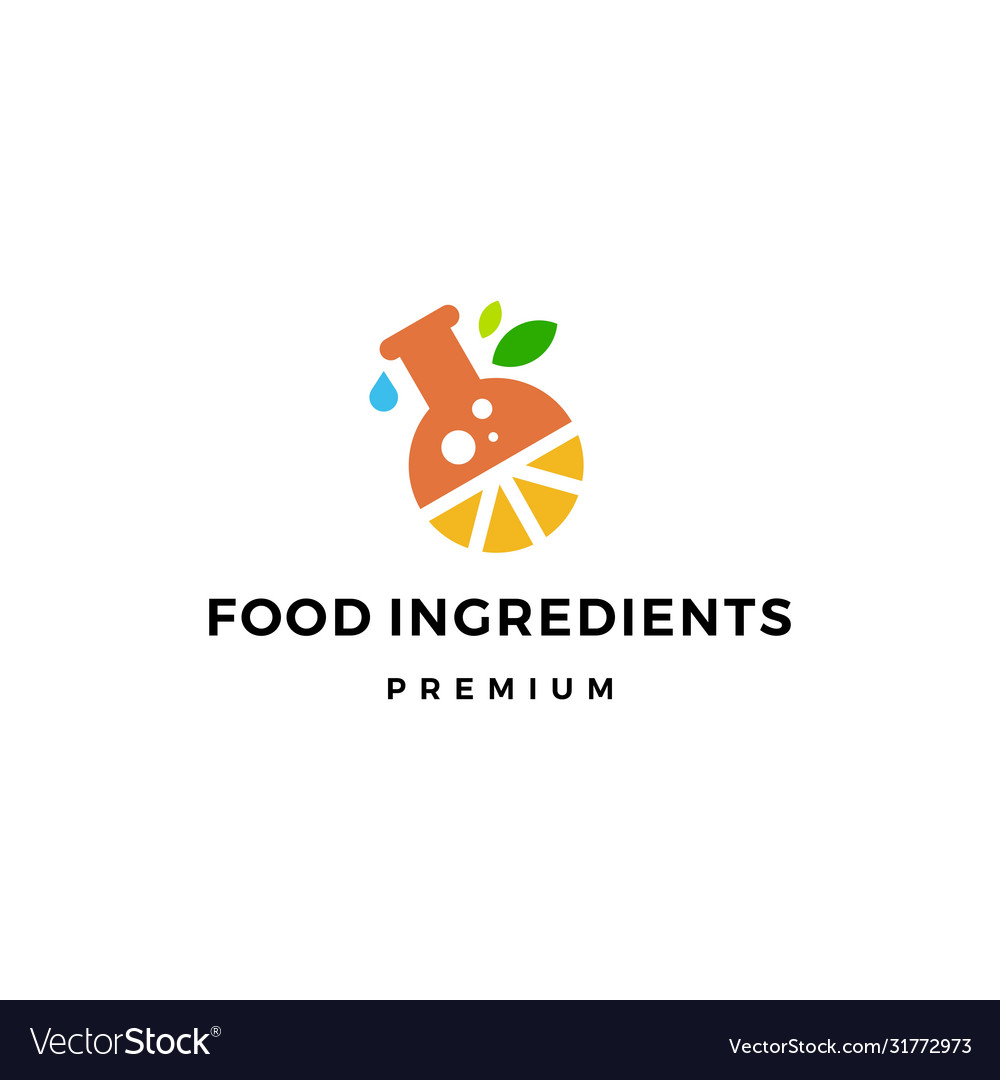 26 ingrédients*
Baume ultra-riche hydratant
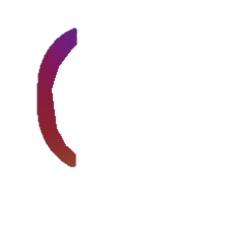 99,7 % biomimétiques
* Eau isodermique (AQUA/WATER/EAU, DISODIUM ADENOSINE TRISPHOSPHATE, CARNOSINE, LAMINARIA DIGITATA EXTRACT) = 1 ingrédient
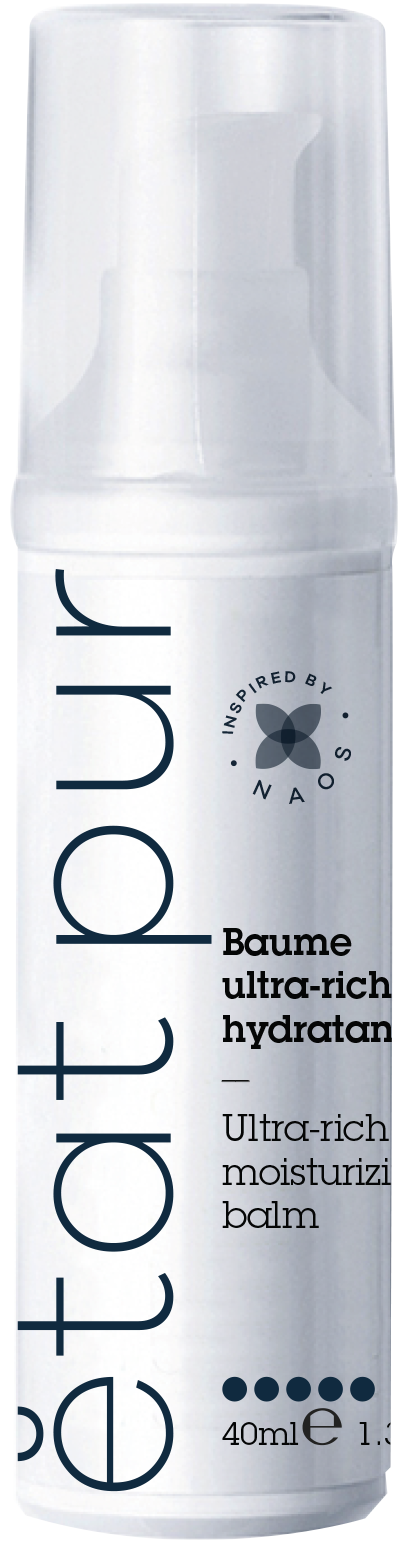 COMPOSITION
Eau biomimétique offrant une très bonne affinité avec la peau afin d’en préserver l’équilibre.
EAU ISODERMIQUE
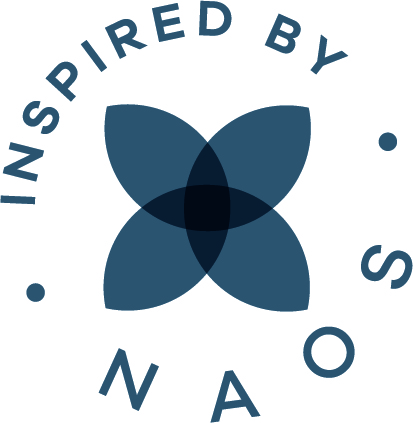 AGENT HYDRATANT
La glycérine augmente la teneur en eau des couches superficielles de la peau.
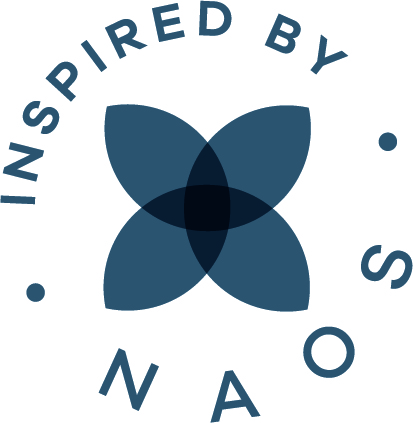 L’huile de coco et un beurre végétal (mangue) renforcent la peau en la rechargeant en lipides.
Les émollients (esters de jojoba, cires végétales, etc.) adoucissent et lissent la peau.
AGENTS NOURRISSANTS
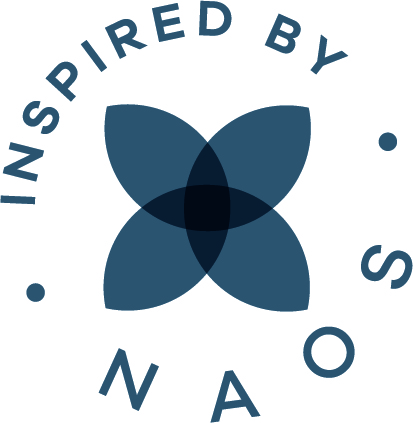 [Speaker Notes: Isodermic water: A biomimetic water with very good affinity with the skin to protect its balance. Ingredients: AQUA, DISODIUM ADENOSINE TRISPHOSPHATE, CARNOSINE, LAMINARIA DIGITATA EXTRACT.

HYDRATING AGENT: GLYCERINE (or glycerol) is a naturally occurring polyol very present in cosmetics where it is a very good moisturiser. The biological effects of glycerine (C3H8O3) are traditionally attributed to its chemical structure: the 3 hydrophilic hydroxyl groups are responsible for its hygroscopy. Hygroscopy is the tendency of a substance to attract water from the surroundings. Pure glycerol can absorb its own weight in water in 3 days(1). Glycerine diffuses into the stratum corneum and retains water in the skin.

NOURISHING AGENTS: Coconut oil and a plant butter (mango) strengthen the skin by supplying lipids.
Emollients (JOJOBA ESTERS, SUNFLOWER SEED WAX, ACACIA DECURRENS WAX, TRIGLYCERIDES, etc.) soften and smooth the skin.

Bibliography
(1) Fluhr, J. W., Darlenski, R., & Surber, C. (2008). Glycerol and the skin: holistic approach to its origin and functions. British Journal of Dermatology, 159(1), 23–34. doi:10.1111/j.1365-2133.2008.08643.x]
HYDRATANTS PURS
Baume ultra-riche hydratant
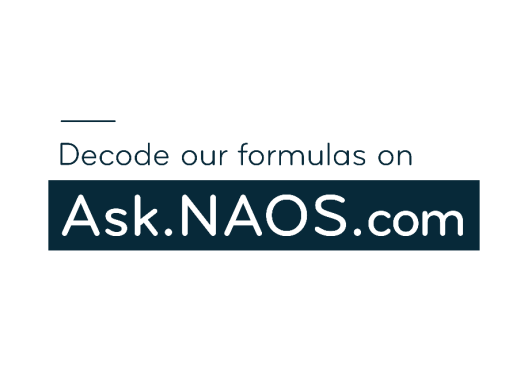 TRANSPARENCE TOTALE
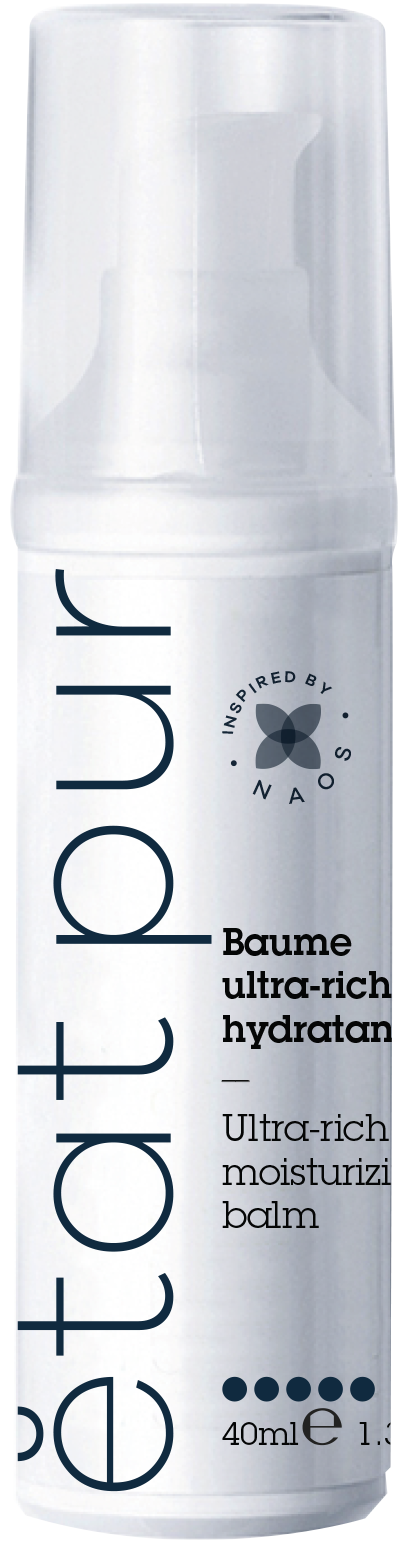 INGRÉDIENTS : AQUA/WATER/EAU, ISOSTEARYL ISOSTEARATE, DICAPRYLYL CARBONATE, GLYCERIN, OCTYLDODECANOL, C10-18 TRIGLYCERIDES, COCOS NUCIFERA (COCONUT) OIL, MANGIFERA INDICA (MANGO) SEED BUTTER, PROPANEDIOL, MICROCRYSTALLINE CELLULOSE, JOJOBA ESTERS, GLYCERYL STEARATE CITRATE, SUCROSE STEARATE, CAPRYLOYL GLYCINE, HELIANTHUS ANNUUS (SUNFLOWER) SEED WAX, CELLULOSE GUM, CETYL ALCOHOL, SODIUM HYDROXIDE, FRAGRANCE (PARFUM), SODIUM CITRATE, XANTHAN GUM, POLYGLYCERIN-3, LACTIC ACID, POTASSIUM SORBATE, ACACIA DECURRENS FLOWER WAX, LAMINARIA DIGITATA EXTRACT, CARNOSINE, TOCOPHEROL, DISODIUM ADENOSINE TRIPHOSPHATE.
Actions spécifiques du produit
Texture et sensorialité
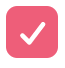 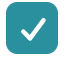 Application et système de pénétration de la peau
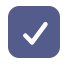 HYDRATANTS PURS
Baume ultra-riche hydratant
Efficacité prouvée	   Essai clinique (sébumétrie)
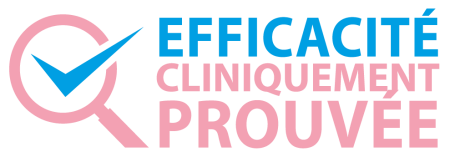 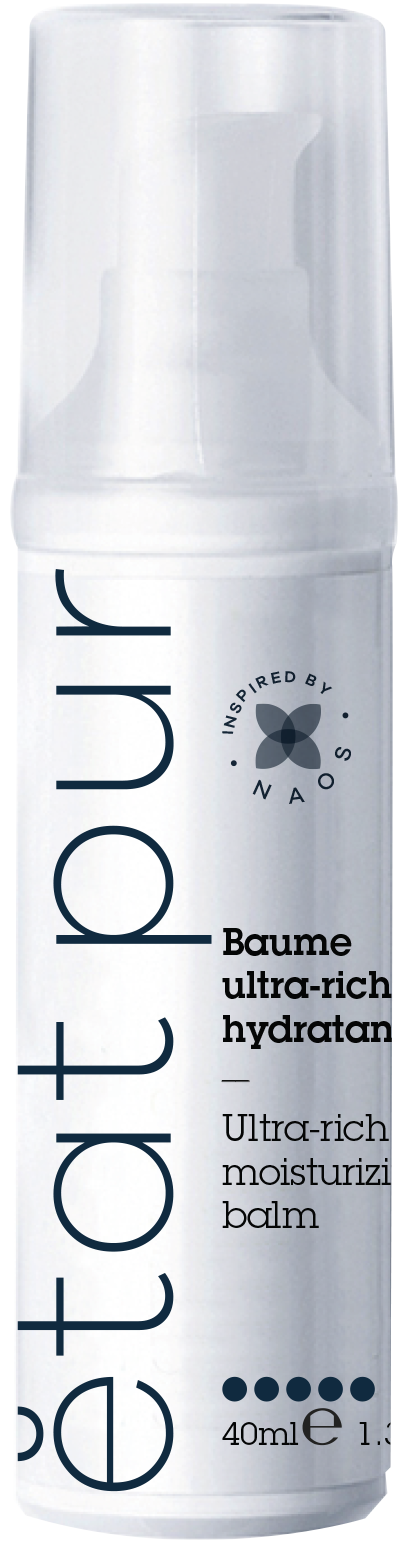 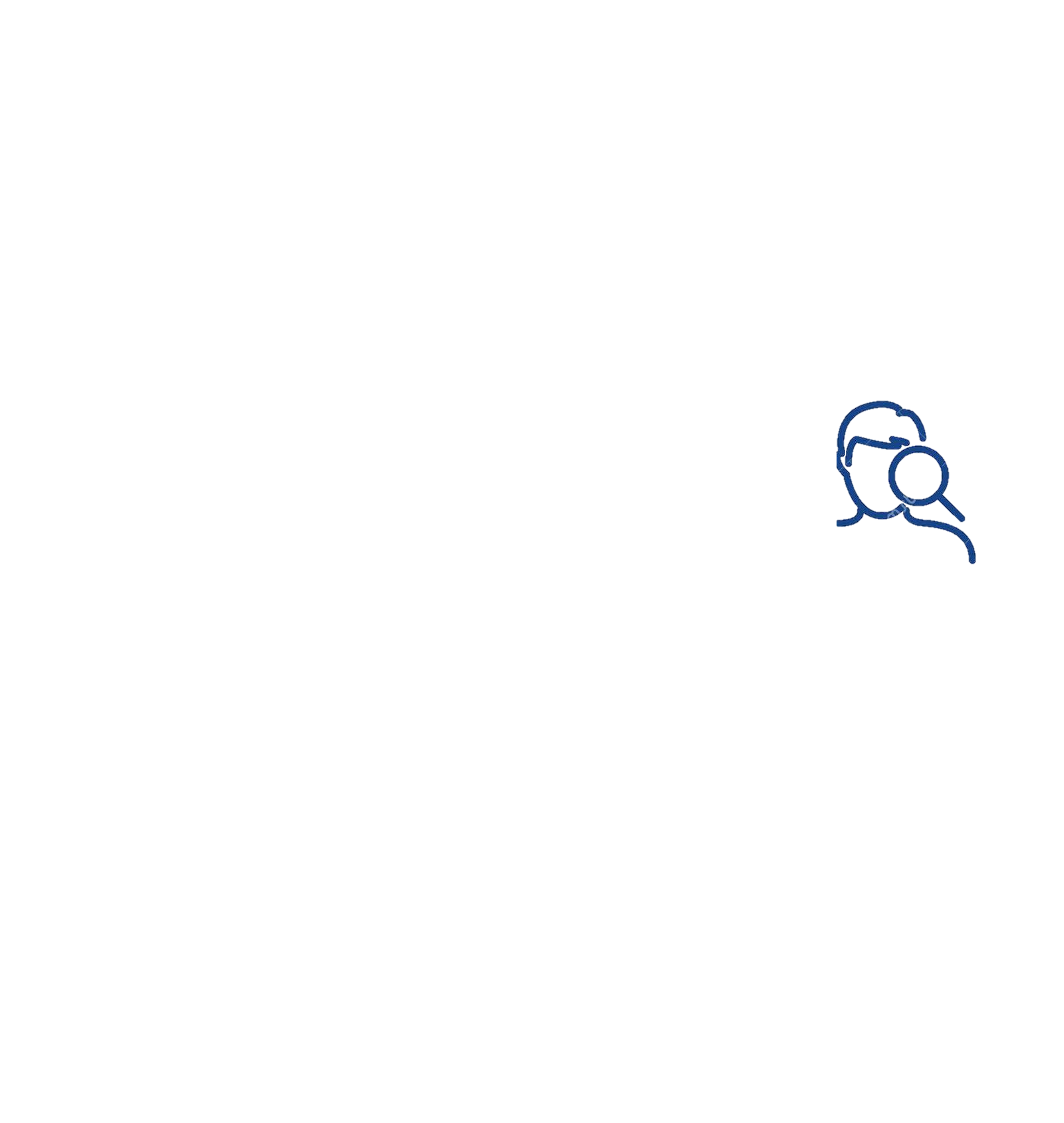 Évaluation clinique de l’effet nourrissant (sébumétrie) – 30 min*
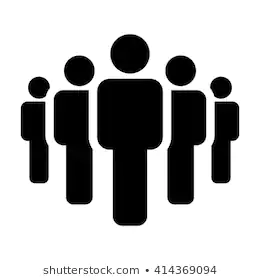 10 volontaires âgés de 21 à 34 ans
RÉSULTATS
Présence significative d’un film gras résiduel à la surface de la peau à Timm et T30 min 
→ Effet nourrissant prouvé
Quantité d’huile (µg/cm2)
*Essai clinique (sébumétrie), étude Ln20004 – CIREC – sept. 2020
[Speaker Notes: Clinical evaluation of a product’s nourishing effect using Sebumeter® SM810 – 30min (Study Ln20004 – CIREC – September 2020)
Aim of the study: Evaluate the nourishing effect by measuring the oily film left on the skin’s surface after a single application of the product at measurement times T0, Timm and T30min. 
Principle: 
-> T0: Determination of 2 zones, measurements of the initial oily film (bare skin) in a zone with Sebumeter CM825, application of the product on the 2 measurement zones.
-> Timmediate: New measurements of the oily film in the first zone at Timm (Sebumeter)
-> T30min: Measurements of the oily film in the second studied zone at T30min (Sebumeter).
Study population: 10 subjects 21 to 34 years of age.
Results: Under the conditions of this study, on 10 volunteers, the product demonstrated a nourishing effect illustrated by the significant presence of a residual oily film on the skin’s surface at Timm and T30min.]
HYDRATANTS PURS
+X % d’hydratation au bout de*
Baume ultra-riche hydratant
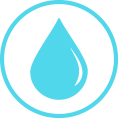 Efficacité prouvée	  Essai clinique (cornéométrie)
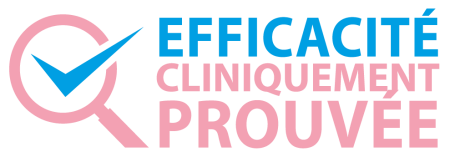 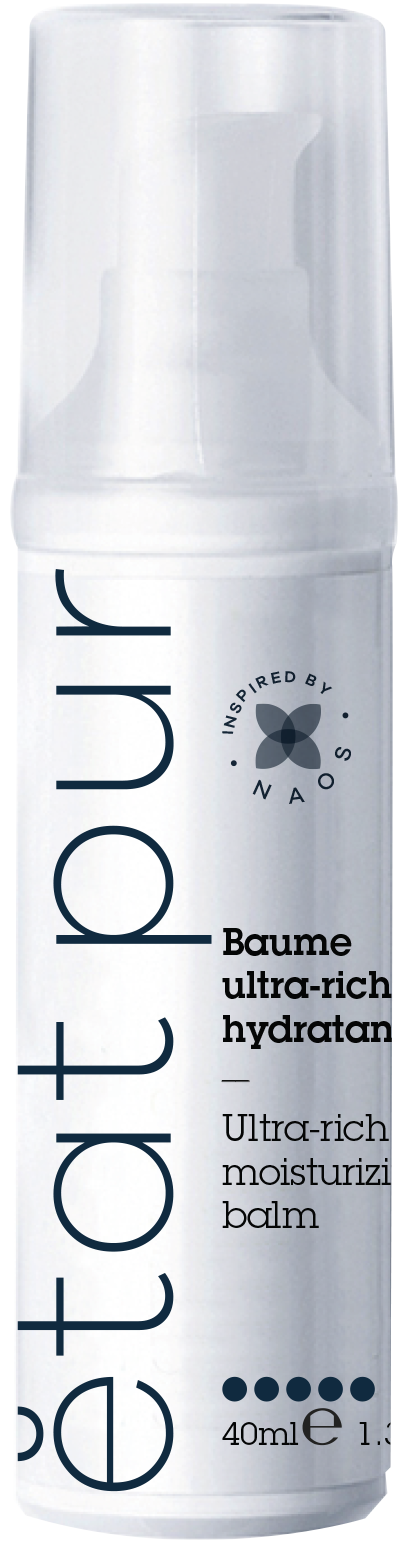 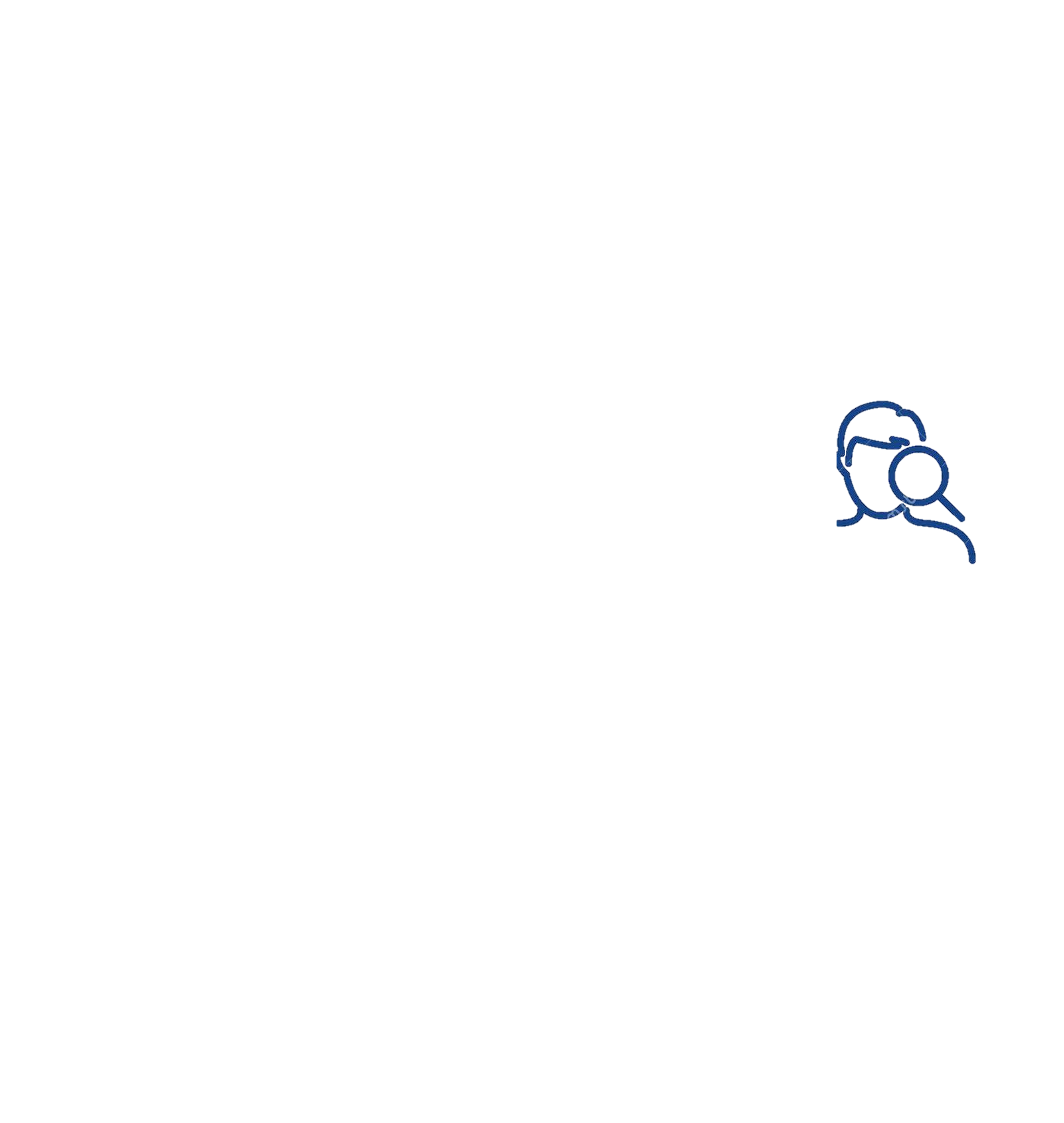 Évaluation clinique de l’effet hydratant (cornéométrie) – 8 heures*
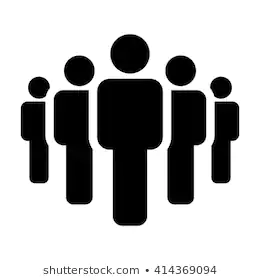 X volontaires âgés de X à X ans
RÉSULTATS
Test débuté le 15/02
Résultats 01/03
→ « X » pouvoir hydratant prouvé
Taux d’hydratation (%)
*Essai clinique (cornéométrie), étude XX – CIREC – XX
[Speaker Notes: Clinical evaluation of a product’s moisturising effect using Corneometer® CM825 (Study X – CIREC – XX)
Aim of the study: To evaluate in double blind, the hydration kinetics (t0, t2h, t6h, t8h) of the formula after a single application using a Corneometer® CM825.
Study population: 10 volunteers (women), X to X years of age.
Principle: 
-> T0: Determination of 2 zones on the forearm (1 untreated and 1 treated) and measurement of the initial hydration level (Corneometer). Application of the product.
-> T2h, T6h, T8h: New measurements of the hydration level (Corneometer).
Results: Under the conditions of this experiment, the formula presents an “X” moisturising capacity.]
HYDRATANTS PURS
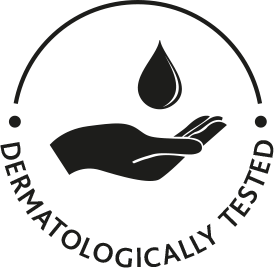 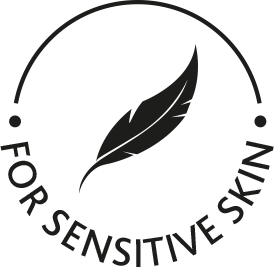 Baume ultra-riche hydratant
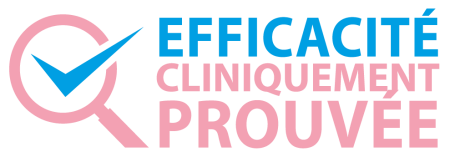 Efficacité prouvée 	    Test d’utilisation
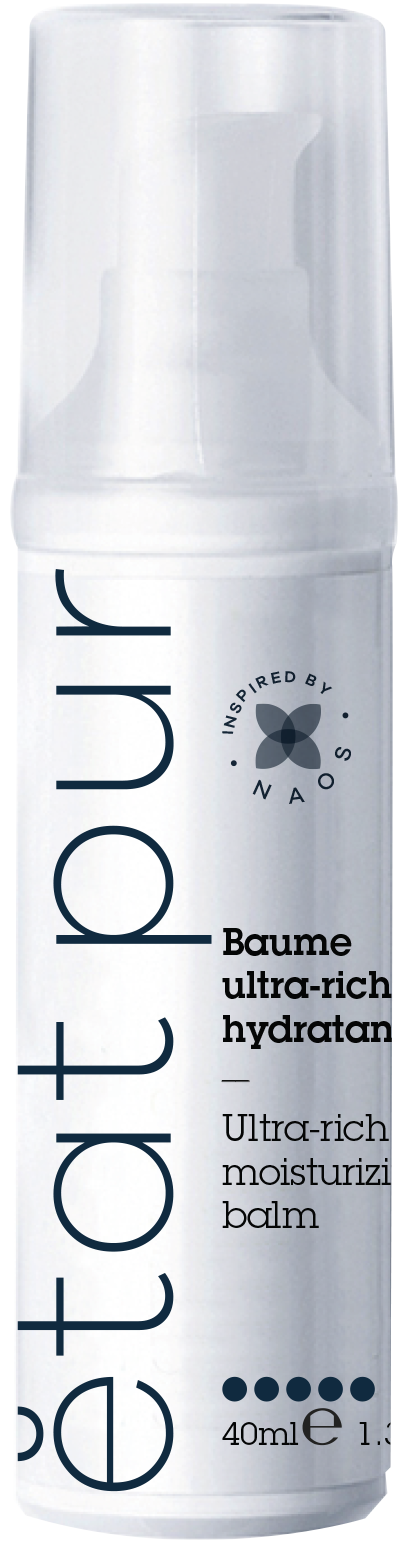 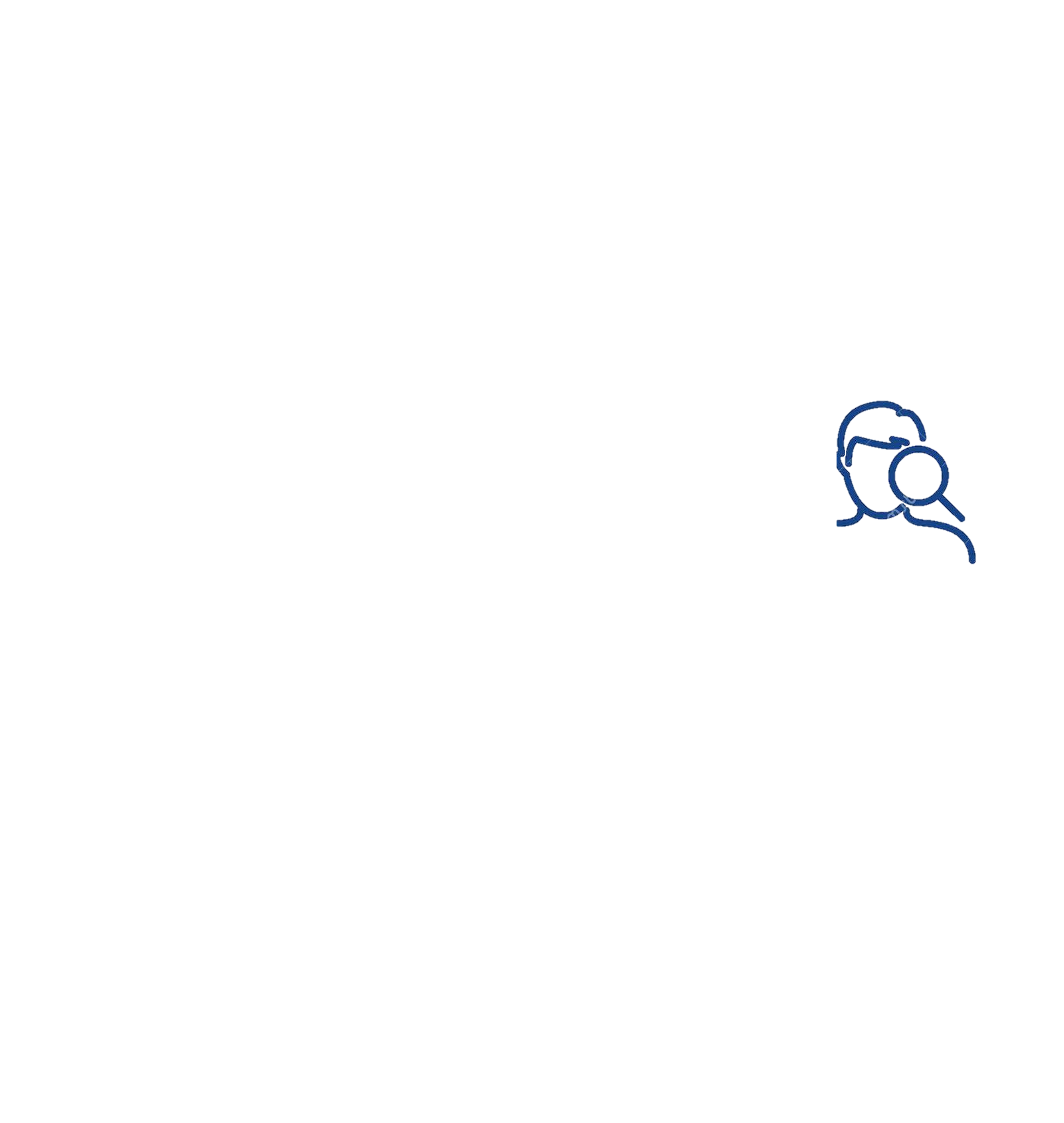 Test d’utilisation sous contrôle dermatologique – 21 jours**
31 volontaires âgés de 27 à 64 ans ayant la peau sensible et sèche à très sèche
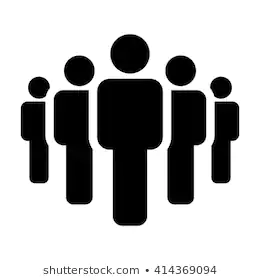 Utilisation deux fois par jour sur le visage et le cou
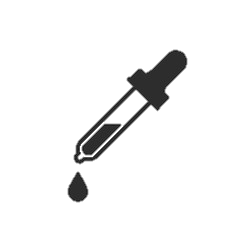 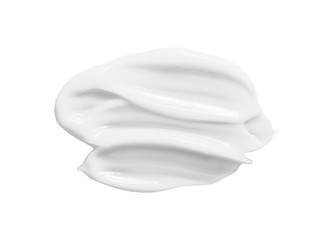 Peau hydratée	90 %
Peau durablement nourrie et rechargée en lipides        90 %
Peau souple et douce	100 %
Fonction barrière renforcée 	94 %
Sensation d’inconfort et tiraillements durablement réduits	97 %
La peau est protégée des agressions
Texture ultra-riche & généreuse  94 %
Texture baume cocooning     94 %
Parfum agréable   90 %
100 %
environnementales
*Essai clinique (cornéométrie), étude Ln20005 – CIREC – sept. 2020                                                                                         **Test d’utilisation sous contrôle dermatologique,  rapport d’étude 20E2617 – EUROFINS – nov. 2020
[Speaker Notes: USE TEST UNDER DERMATOLOGICAL CONTROL – 21 days (Study report #20E2545 – EUROFINS – Nov 2020)
Aim of the study: To evaluate the cutaneous acceptability (local skin tolerance) as well as the cosmetic acceptability of the product (via a questionnaire).
Study population: 31 volunteers, 27 to 64 years of age, 100% sensitive skin, with dry (39%) to very dry (61%) skin type.
Results:
→ Skin tolerance: the product was very well-tolerated on the cutaneous level.
→ The product was very well appreciated by the 33 volunteers, 97% say that the product presents the properties expected from an ultra-rich moisturising balm. Purchase intention of 87%, global mean score: 8.1/10
→ The product can claim “SUITABLE FOR SENSITIVE SKIN”]
HYDRATANTS PURS
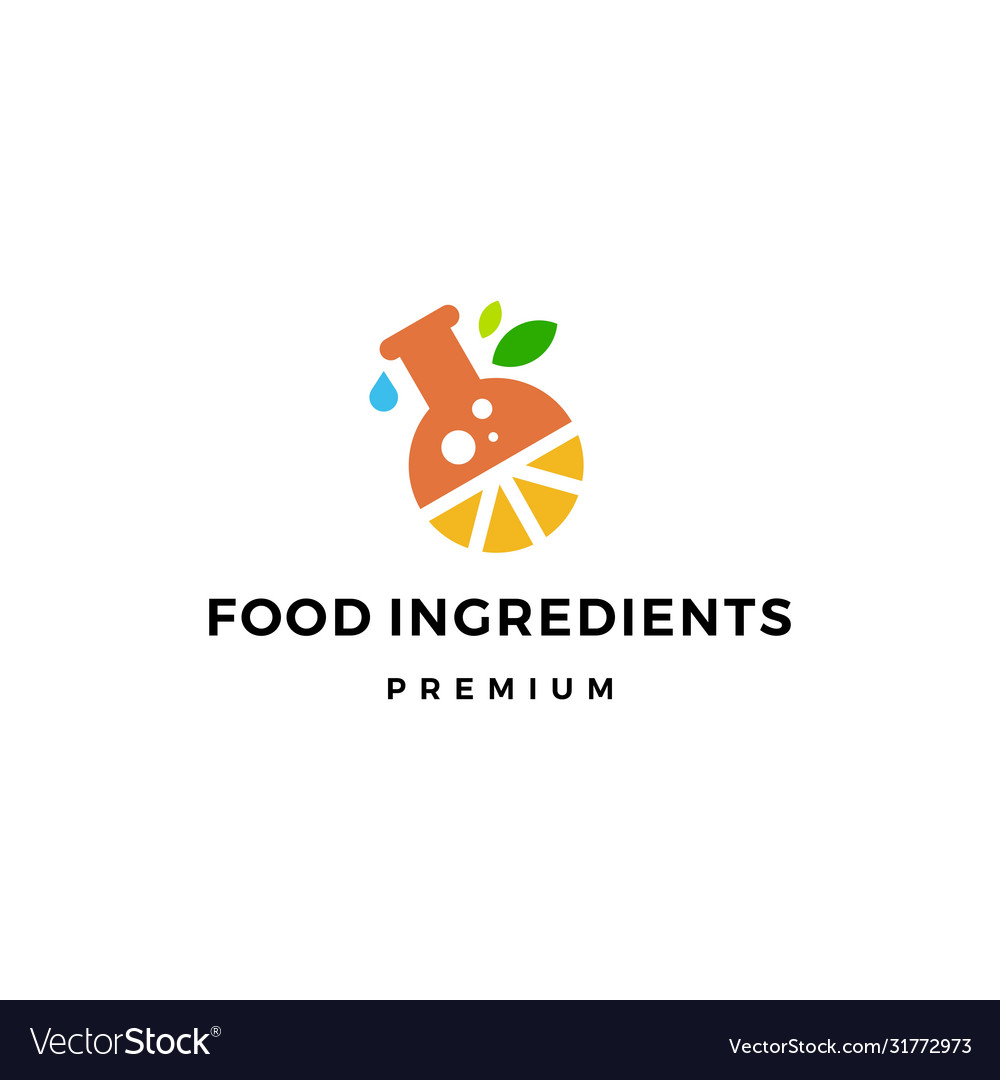 20 ingrédients*
Fluide lissant contour des yeux
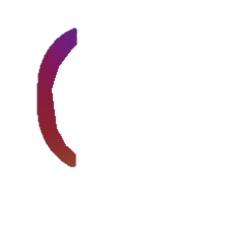 99,9 % biomimétiques
* Eau isodermique (AQUA/WATER/EAU, DISODIUM ADENOSINE TRISPHOSPHATE, CARNOSINE, LAMINARIA DIGITATA EXTRACT) = 1 ingrédient
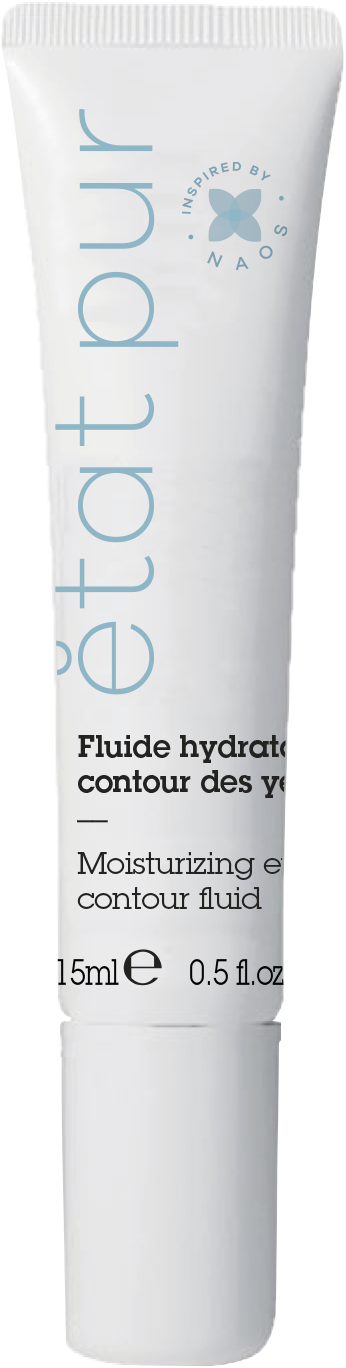 COMPOSITION
Eau biomimétique offrant une très bonne affinité avec la peau afin d’en préserver l’équilibre.
Eau isodermique
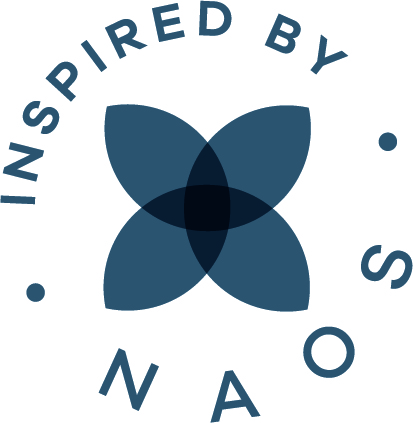 AGENTS HYDRATANTS
La glycérine & l’acide hyaluronique augmentent la teneur en eau des couches superficielles de la peau.
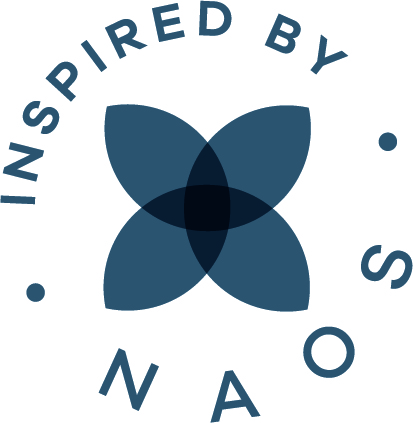 AGENTS TENSEURS
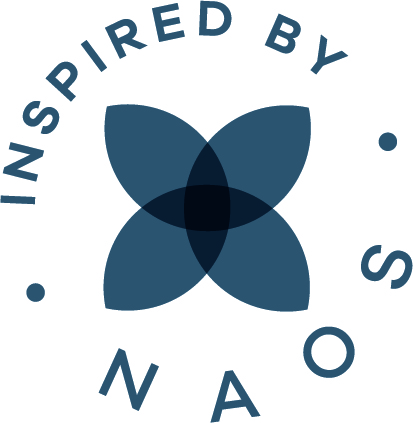 Le fruit tara et les extraits d’algue rouge aident à tendre la peau en surface.
L’huile de tournesol renforce la peau en la rechargeant en lipides.
Les émollients adoucissent et                            lissent la peau.
AGENTS NOURRISSANTS
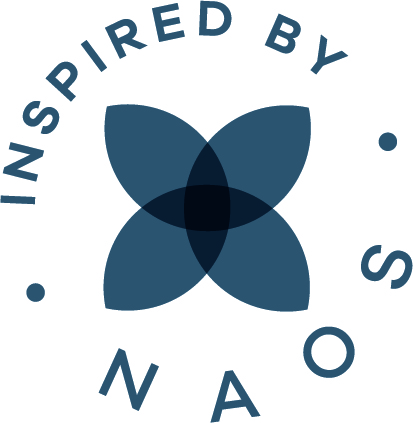 [Speaker Notes: Isodermic water: A biomimetic water with very good affinity with the skin to protect its balance. Ingredients: AQUA, DISODIUM ADENOSINE TRISPHOSPHATE, CARNOSINE, LAMINARIA DIGITATA EXTRACT.

HYDRATING AGENTS: GLYCERINE (or glycerol) is a naturally occurring polyol very present in cosmetics where it is a very good moisturiser. 
The biological effects of glycerine (C3H8O3) are traditionally attributed to its chemical structure: the 3 hydrophilic hydroxyl groups are responsible for its hygroscopy. Hygroscopy is the tendency of a substance to attract water from the surroundings. Pure glycerol can absorb its own weight in water in 3 days(1). Glycerine diffuses into the stratum corneum and retains water in the skin.
SODIUM HYALURONATE is a high molecular weight hyaluronic acid that acts on the surface of the skin by forming a non-occlusive film for an immediate plumping and smoothing effect. Hyaluronic acid can attach and hold large amounts of water (this molecule can bind up to 1000 times its weight in water!)(2). Thanks to its hygroscopic properties, it is said to be an ultimate solution for retaining moisture in the skin.

TIGHTENING AGENTS: Tara fruit extract (CAESALPINIA SPINOSA FRUIT EXTRACT) and red algae extract (KAPPAPHYCUS ALVAREZII EXTRACT) provide an immediate tensor effect.

NOURISHING AGENTS: Sunflower oil strengthens the skin by supplying lipids. Emollients soften and smooth the skin.

Bibliography
Fluhr, J. W., Darlenski, R., & Surber, C. (2008). Glycerol and the skin: holistic approach to its origin and functions. British Journal of Dermatology, 159(1), 23–34. doi:10.1111/j.1365-2133.2008.08643.x 
John, Hannah E, and Richard D Price. “Perspectives in the selection of hyaluronic acid fillers for facial wrinkles and aging skin”. Patient preference and adherence vol. 3,225-30. 3 Nov. 2009, doi:10.2147/ppa.s3183]
HYDRATANTS PURS
Fluide lissant contour des yeux
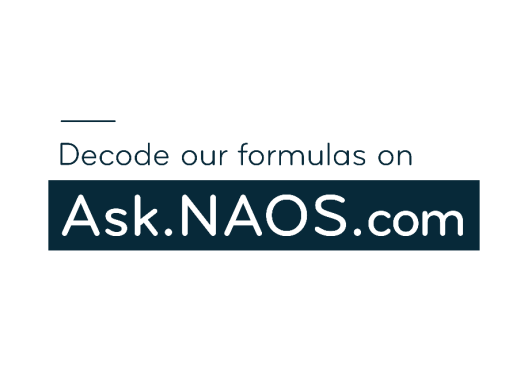 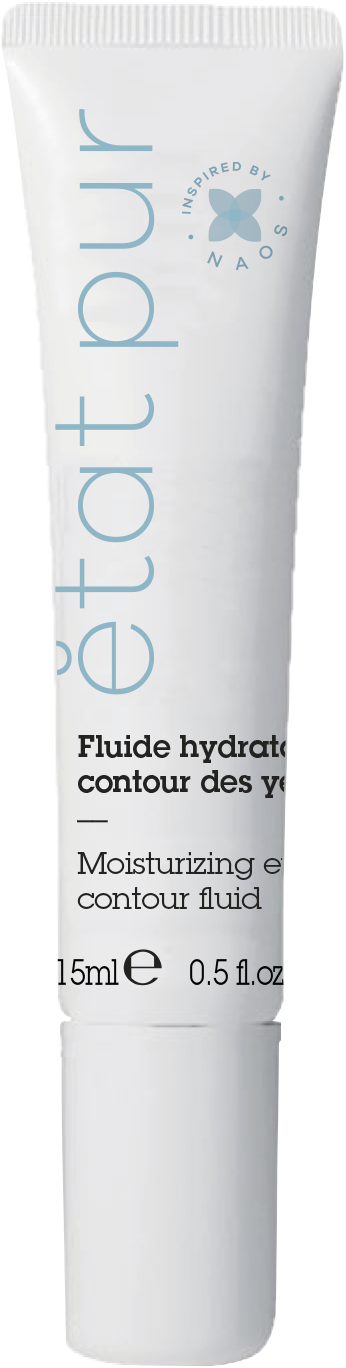 TRANSPARENCE TOTALE
INGRÉDIENTS : AQUA/WATER/EAU, DICAPRYLYL CARBONATE, GLYCERIN, ISOSTEARYL ISOSTEARATE, SODIUM CITRATE, PROPANEDIOL, POLYGLYCERYL-6 DISTEARATE, HYDROXYPROPYL STARCH PHOSPHATE, CAPRYLOYL GLYCINE, POTASSIUM CETYL PHOSPHATE, JOJOBA ESTERS, CAESALPINIA SPINOSA FRUIT EXTRACT, CETYL ALCOHOL, POLYGLYCERYL-3 BEESWAX, XANTHAN GUM, POTASSIUM SORBATE, SODIUM HYALURONATE, KAPPAPHYCUS ALVAREZII EXTRACT, TOCOPHEROL, LAMINARIA DIGITATA EXTRACT, HELIANTHUS ANNUUS (SUNFLOWER) SEED OIL, CARNOSINE, DISODIUM ADENOSINE TRIPHOSPHATE.
Actions spécifiques du produit
Texture et sensorialité
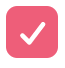 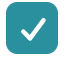 Application et système de pénétration de la peau
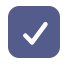 HYDRATANTS PURS
+20,2 % d’hydratation au bout de 8h*
Fluide lissant contour des yeux
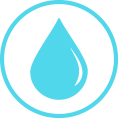 Efficacité prouvée	  Essai clinique (cornéométrie)
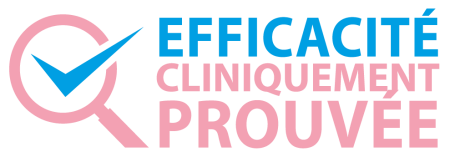 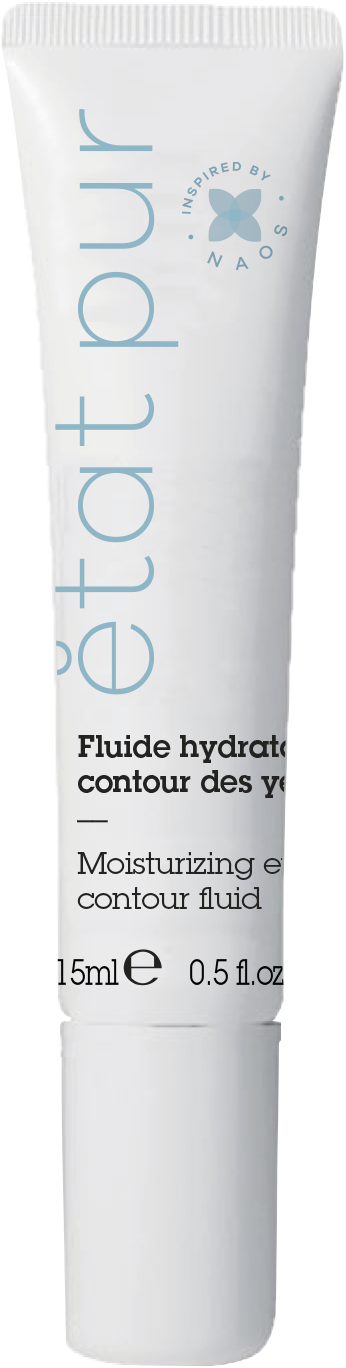 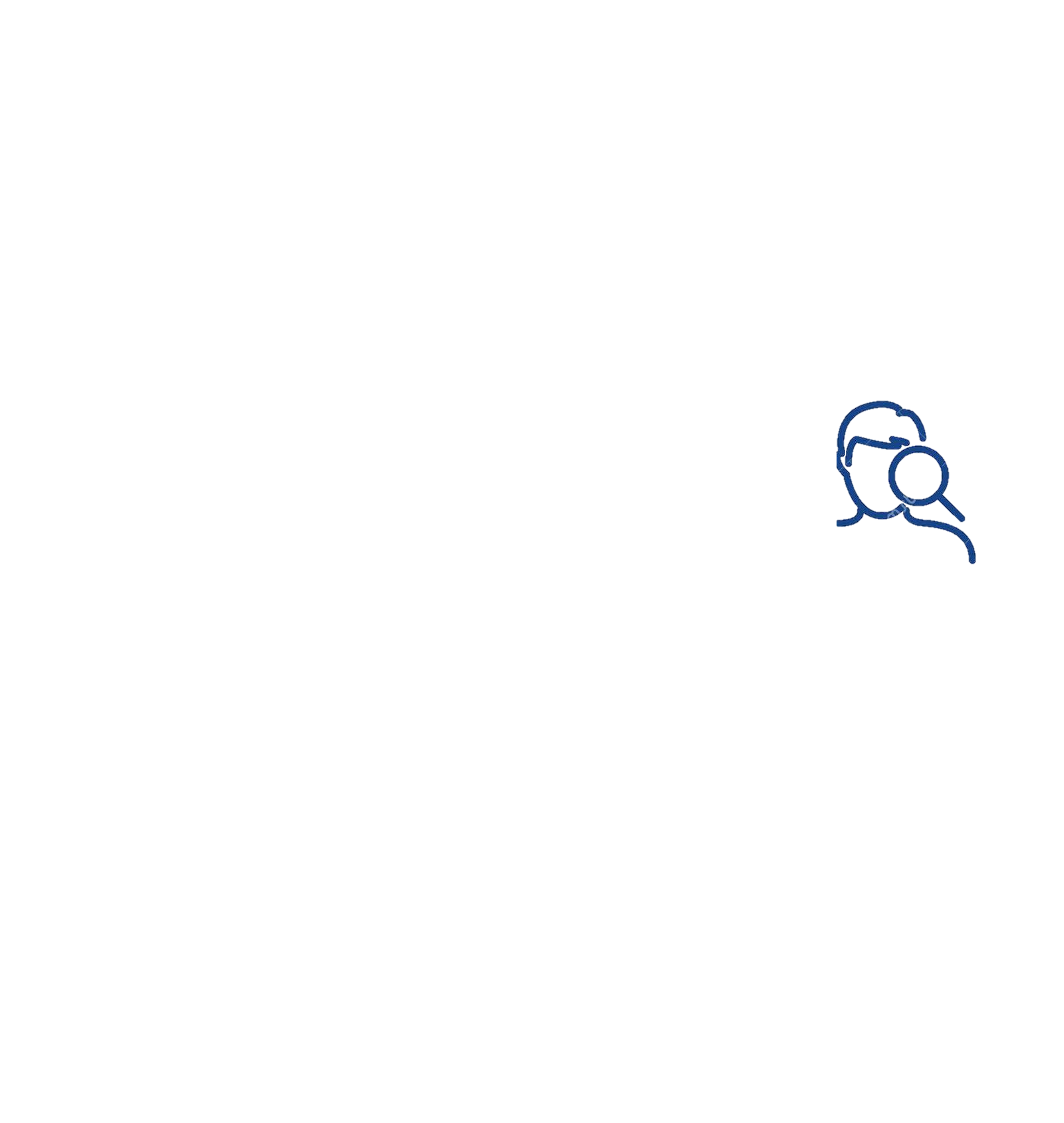 Évaluation clinique de l’effet hydratant (cornéométrie) – 8 heures*
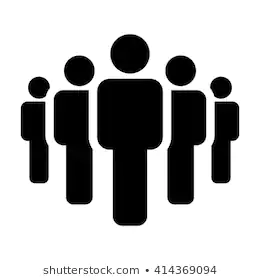 10 volontaires âgés de 40 à 65 ans
RÉSULTATS
→ « Fort » pouvoir hydratant prouvé
Taux d’hydratation (%)
*Essai clinique (cornéométrie), étude Ln19009-1 – CIREC – sept. 2019
[Speaker Notes: Clinical evaluation of a product’s moisturising effect using Corneometer® CM825 (Study Ln19009-1 – CIREC – Sept 2019)
Aim of the study: To evaluate in double blind, the hydration kinetics (t0, t1h, t3h, t6h, t8h) of the formula after a single application using a Corneometer® CM825.
Study population: 10 volunteers (women), 32 to 68 years of age.
Principle: 
-> T0: Determination of 2 zones on the forearm (1 untreated and 1 treated) and measurement of the initial hydration level (Corneometer). Application of the product.
-> T1h, T3h, T6h, T8h: New measurements of the hydration level (Corneometer).
Results: Under the conditions of this experiment, the formula demonstrated a “good” moisturising capacity at T8h.]
HYDRATANTS PURS
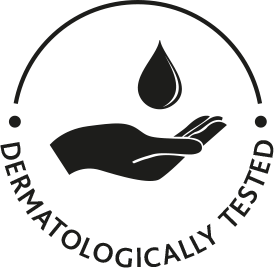 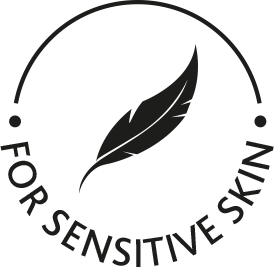 Fluide lissant contour des yeux
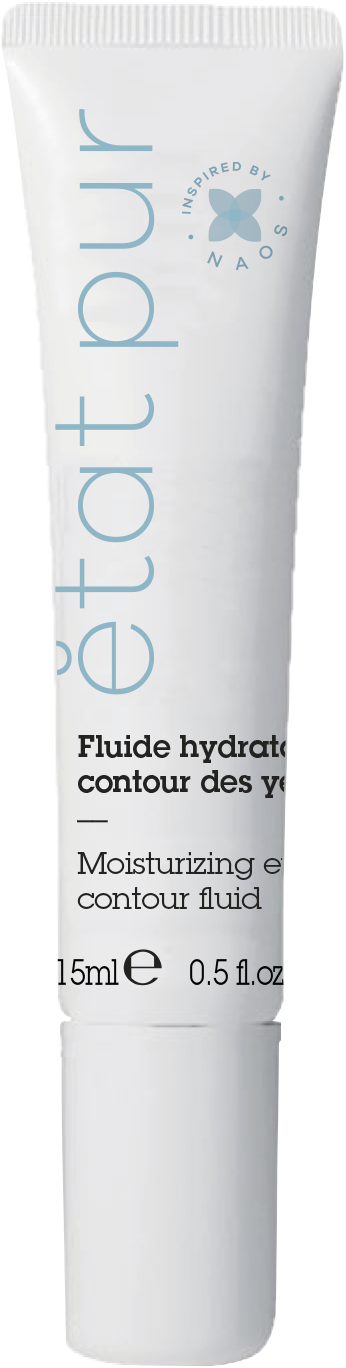 Efficacité prouvée       Test d’utilisation
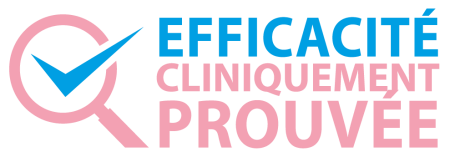 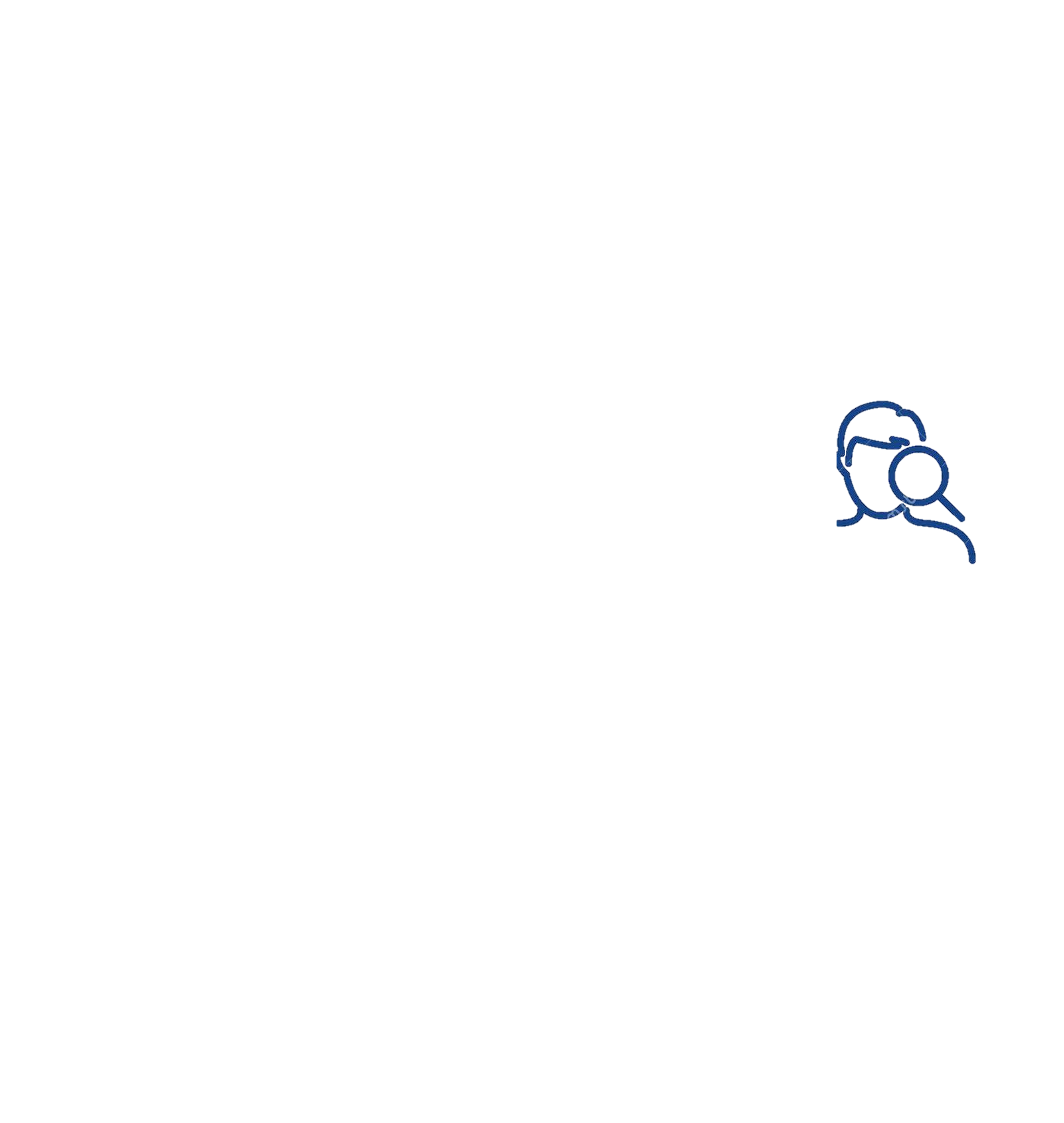 Test d’utilisation sous contrôle dermatologique et ophtalmologique – 28 jours*
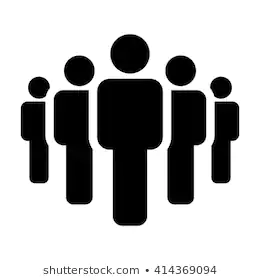 21 volontaires âgés de 28 à 50 ans, tous types de peaux, contour des yeux sensible, 52 % de porteurs de lentilles de contact
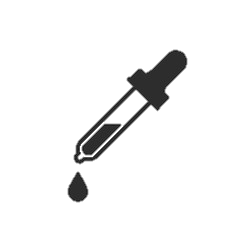 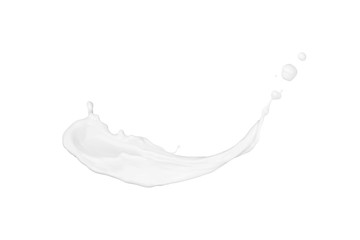 Utilisation deux fois par jour sur le contour des yeux et les paupières
Le contour des yeux semble :
Intensément hydraté 	90 %
Moins fatigué 	90 %
Apaisé	90 %
Texture fluide agréable            90 %
Texture fraîche	  95 %
Pénétration rapide	  86 %
*Test d’utilisation sous contrôle dermatologique et ophtalmologique, rapport B191894RD – IEC – déc. 2019
[Speaker Notes: Use test under ophthalmological & dermatological control – 28 days (report no. B191894RD – IEC – Dec 2019)
Aim of the study: To evaluate the ocular and cutaneous acceptability as well as the cosmetic acceptability of the product (via a questionnaire).
Study population: 21 volunteers, 28 to 50 years of age, all skin types, 100% sensitive eyes, 52% contact lens wearers.
Results:
→ Skin and ocular tolerance: VERY GOOD.
→ The product was very well appreciated by the 21 volunteers, 76% would like to continue using the product.
→ The product can claim “TOLERANCE TESTED UNDER OPHTHALMOLOGICAL AND DERMATOLOGICAL CONTROL” and “SUITABLE FOR SENSITIVE EYES”.]
HYDRATANTS PURS
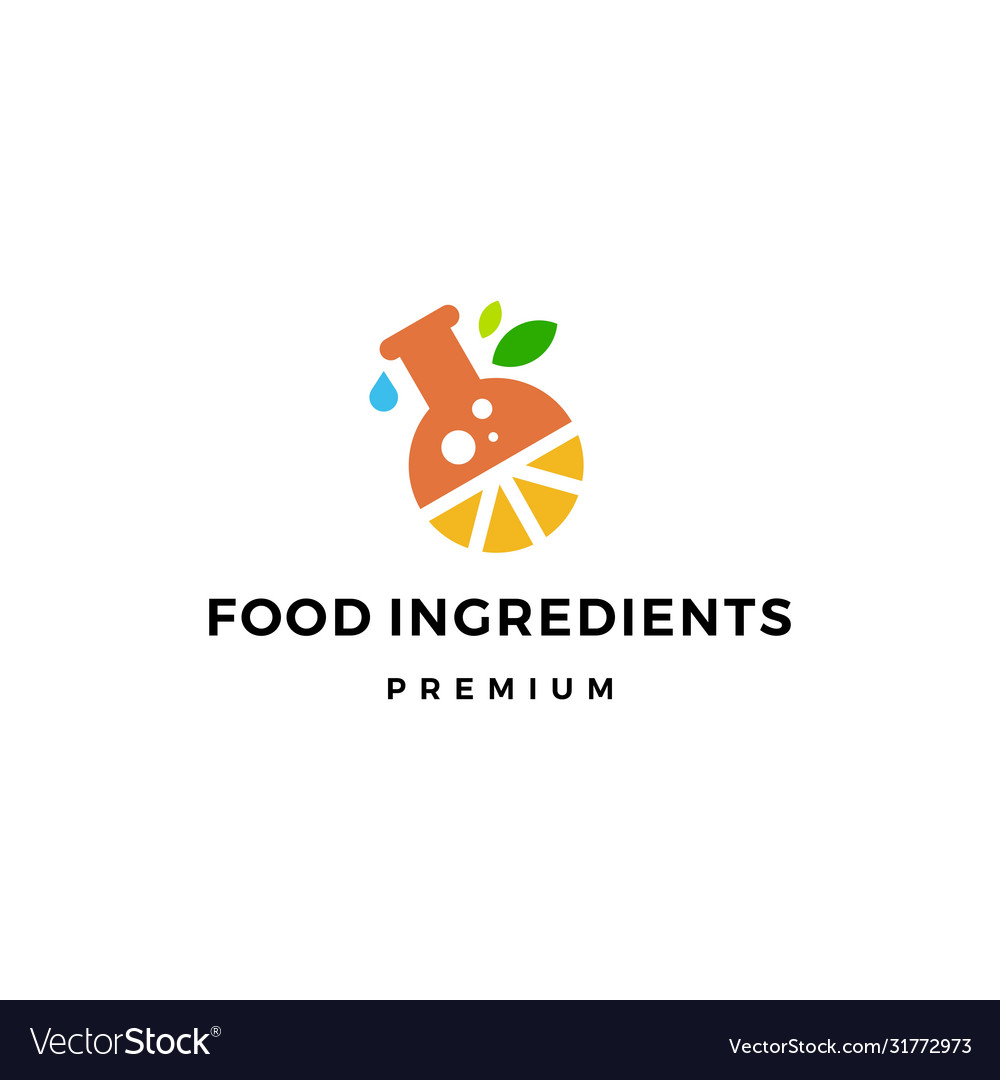 27 ingrédients*
Lait corps fondant hydratant
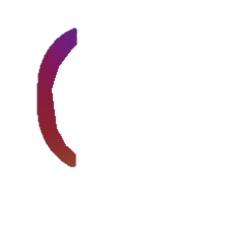 99,6 % biomimétiques
* Eau isodermique (AQUA/WATER/EAU, DISODIUM ADENOSINE TRISPHOSPHATE, CARNOSINE, LAMINARIA DIGITATA EXTRACT) = 1 ingrédient
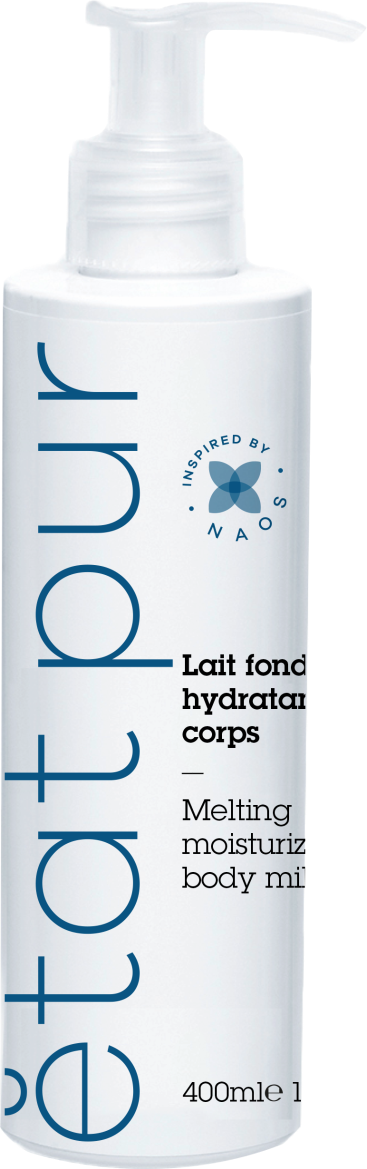 COMPOSITION
Eau biomimétique offrant une très bonne affinité avec la peau afin d’en préserver l’équilibre.
Eau isodermique
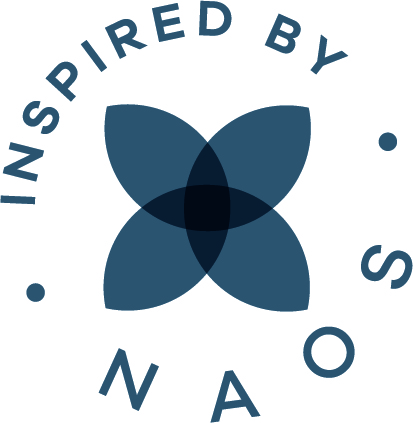 AGENT HYDRATANT
La glycérine augmente la teneur en eau des couches superficielles de la peau.
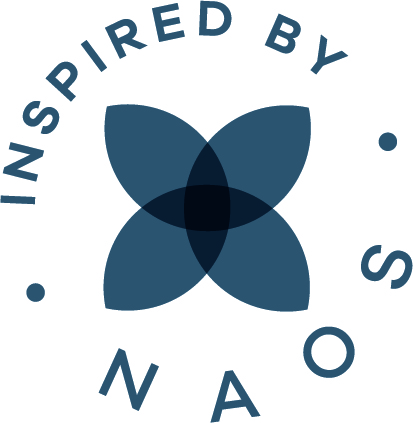 Un trio d’huiles (soja, tournesol et olive) renforce la peau en la rechargeant en lipides.
Les émollients adoucissent et lissent la peau.
AGENTS NOURRISSANTS
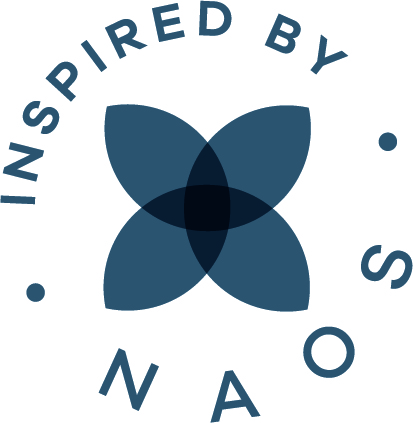 AGENTS DE RECHARGE EN LIPIDES
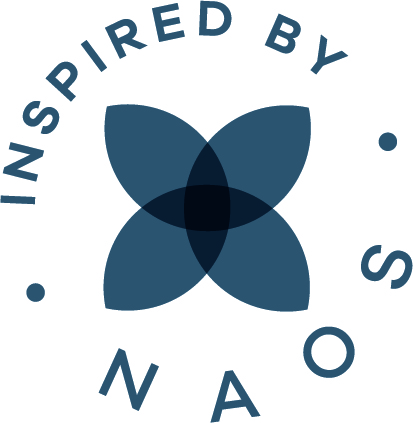 Favorisent la production naturelle de lipides épidermiques participant à l’hydratation.
[Speaker Notes: Isodermic water: A biomimetic water with very good affinity with the skin to protect its balance. Ingredients: AQUA, DISODIUM ADENOSINE TRISPHOSPHATE, CARNOSINE, LAMINARIA DIGITATA EXTRACT.

HYDRATING AGENT: GLYCERINE (or glycerol) is a naturally occurring polyol very present in cosmetics where it is a very good moisturiser. 
The biological effects of glycerine (C3H8O3) are traditionally attributed to its chemical structure: the 3 hydrophilic hydroxyl groups are responsible for its hygroscopy. Hygroscopy is the tendency of a substance to attract water from the surroundings. Pure glycerol can absorb its own weight in water in 3 days(1). Glycerine diffuses into the stratum corneum and retains water in the skin.

NOURISHING AGENTS: A trio of oils (soybean, sunflower and olive) strengthens the skin by supplying lipids. Emollients soften and smooth the skin.

LIPID-REPLENISHING AGENTS: They promote the natural production of epidermal lipids involved in hydration: GLYCINE SOJA STEROLS, GLYCOLIPIDS and PHOSPHOLIPIDS (naturally present in the skin), OLEA EUROPAEA OIL UNSAPONIFIABLES (rich in phytosterols and squalene).

Bibliography
(1) Fluhr, J. W., Darlenski, R., & Surber, C. (2008). Glycerol and the skin: holistic approach to its origin and functions. British Journal of Dermatology, 159(1), 23–34. doi:10.1111/j.1365-2133.2008.08643.x]
HYDRATANTS PURS
Lait corps fondant hydratant
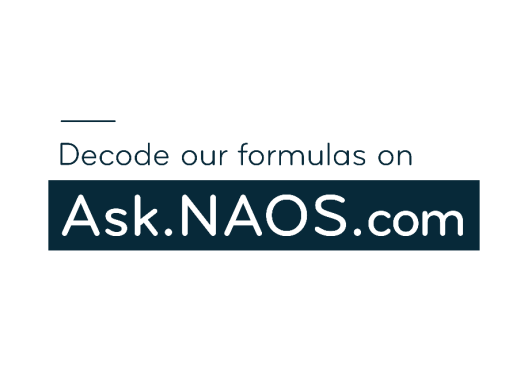 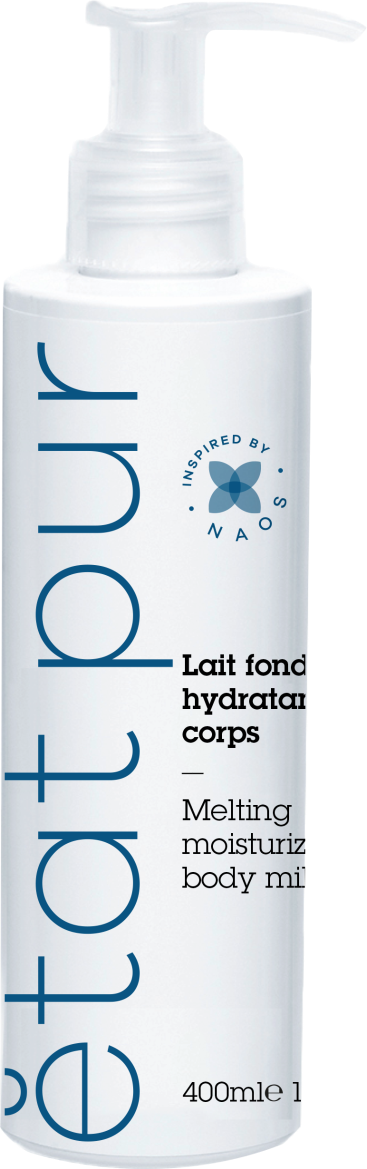 TRANSPARENCE TOTALE
INGRÉDIENTS : AQUA/WATER/EAU, ISOSTEARYL ISOSTEARATE, GLYCERIN, CAPRYLIC/CAPRIC TRIGLYCERIDE, PROPANEDIOL, CETYL PALMITATE, LAURYL LAURATE, SILICA, ALCOHOL, CETEARYL ALCOHOL, BEHENYL ALCOHOL, CAPRYLOYL GLYCINE, OLEA EUROPAEA (OLIVE) FRUIT OIL, POTASSIUM CETYL PHOSPHATE, CARRAGEENAN, FRAGRANCE (PARFUM), XANTHAN GUM, CETEARYL GLUCOSIDE, SODIUM HYDROXIDE, OLEA EUROPAEA (OLIVE) OIL UNSAPONIFIABLES, SODIUM PHYTATE, TOCOPHEROL, HELIANTHUS ANNUUS (SUNFLOWER) SEED OIL, PHOSPHOLIPIDS, LAMINARIA DIGITATA EXTRACT, GLYCINE SOJA (SOYBEAN) OIL, CARNOSINE, DISODIUM ADENOSINE TRIPHOSPHATE, GLYCOLIPIDS, GLYCINE SOJA (SOYBEAN) STEROLS.
Actions spécifiques du produit
Texture et sensorialité
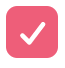 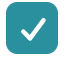 Application et système de pénétration de la peau
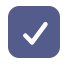 +40,4 % d’hydratation au bout de 8h*
HYDRATANTS PURS
Lait corps fondant hydratant
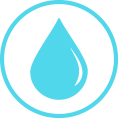 Efficacité prouvée	   Essai clinique (cornéométrie)
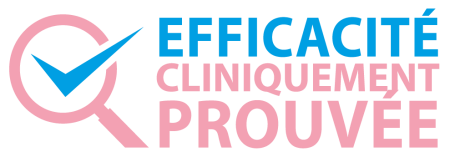 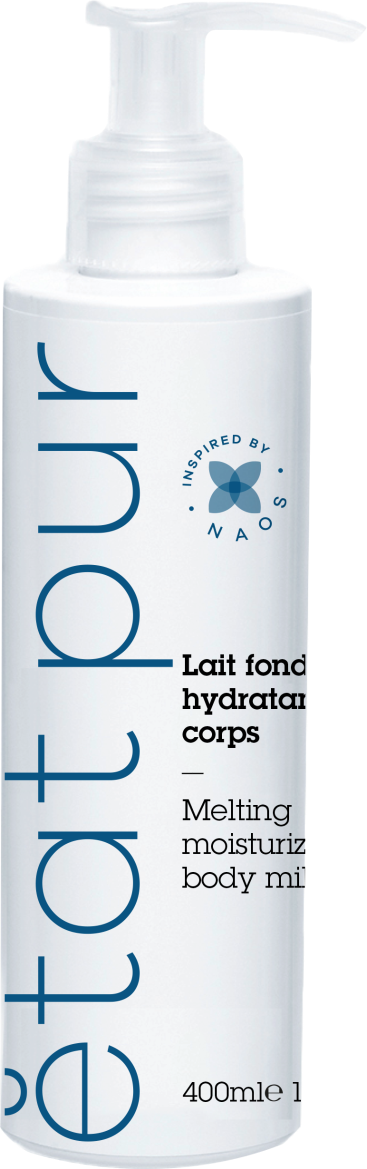 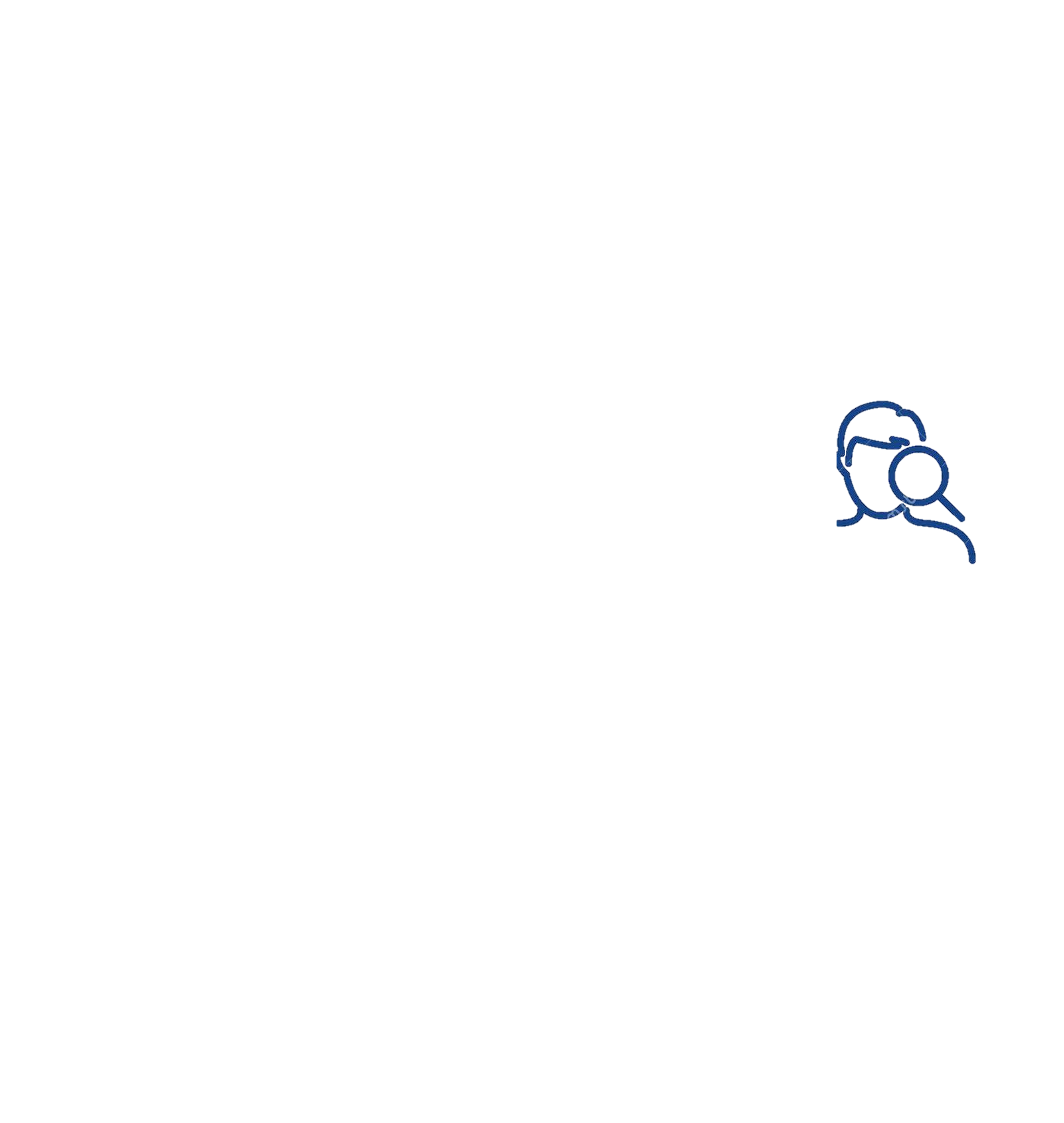 Évaluation clinique de l’effet hydratant (cornéométrie) – 8 heures*
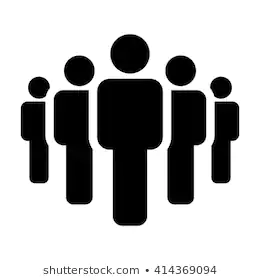 10 volontaires âgés de 35 à 63 ans
RÉSULTATS
→ « Excellent » pouvoir hydratant prouvé
→ Hydratation longue durée
Taux d’hydratation (%)
*Essai clinique (cornéométrie), étude Ln10038 – CIREC – déc. 2010
[Speaker Notes: Clinical evaluation of a product’s moisturising effect using Corneometer® CM825 (Study Ln10038 – CIREC – December 2010)
Aim of the study: To evaluate in double blind, the hydration kinetics (t0, t2h, t34h, t6h, t8h) of the formula after a single application using a Corneometer® CM825.
Study population: 10 volunteers (women), 35 to 63 years of age.
Principle: 
-> T0: Determination of 2 zones on the forearm (1 untreated and 1 treated) and measurement of the initial hydration level (Corneometer). Application of the product.
-> T2h, T4h, T6h, T8h: New measurements of the hydration level (Corneometer).
Results: Under the conditions of this experiment, the formula demonstrated an “excellent” moisturising capacity at T8h.]
HYDRATANTS PURS
+54,4 % d’hydratation au bout de 4h*
Lait corps fondant hydratant
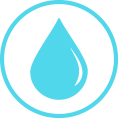 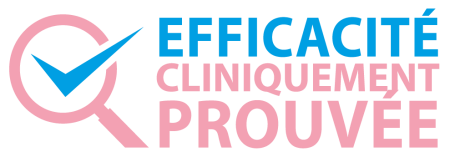 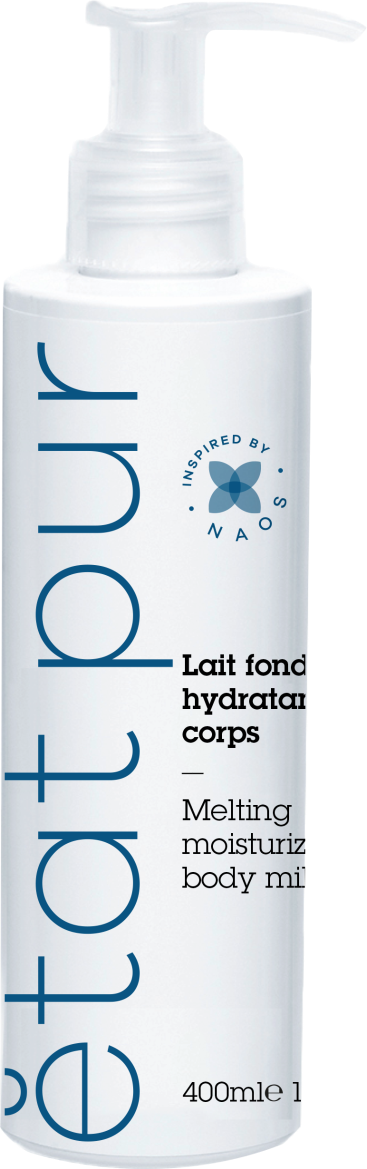 Efficacité prouvée 	    Test d’utilisation
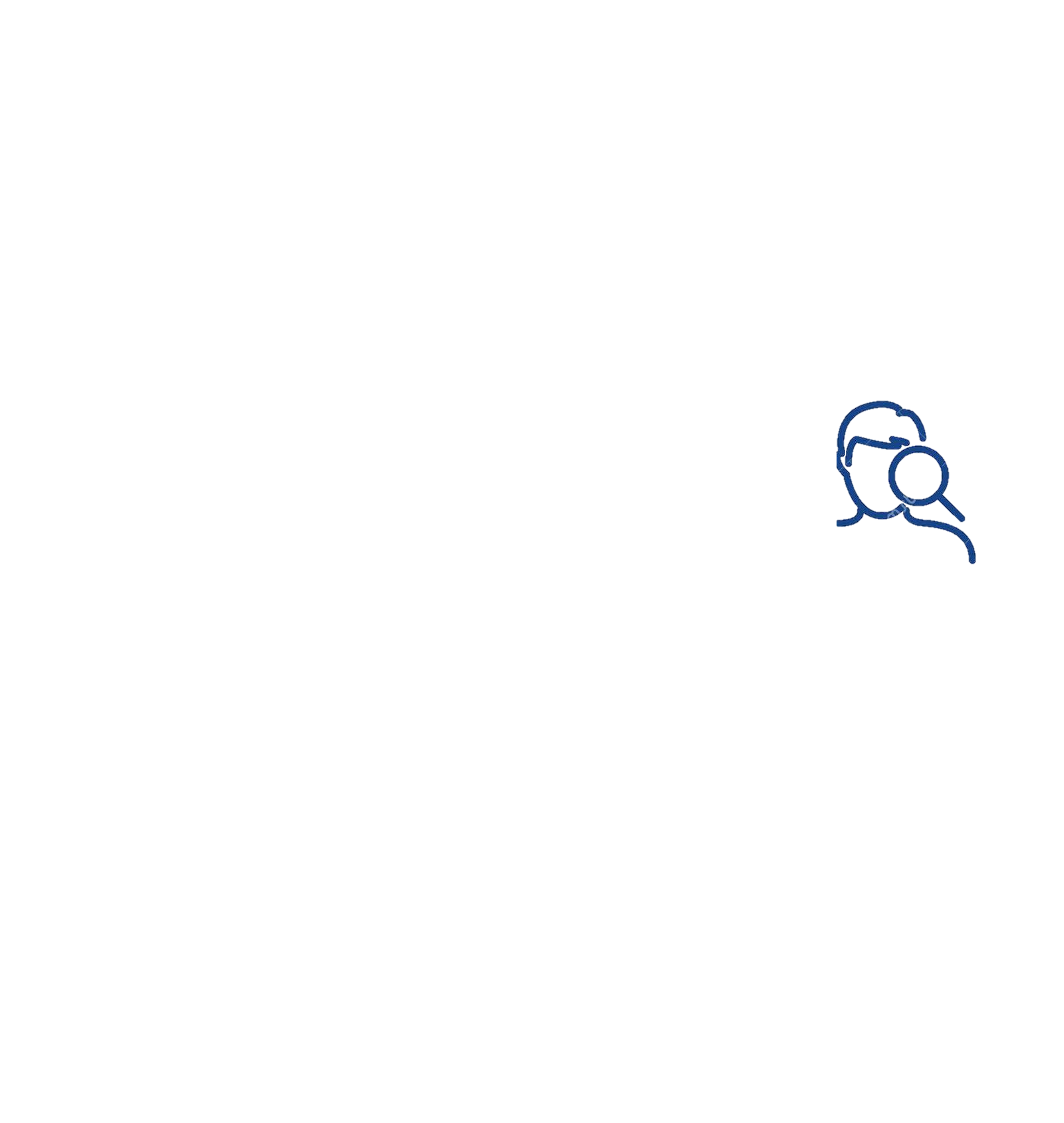 Test d’utilisation sous contrôle médical – 14 jours**
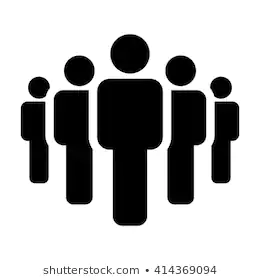 20 volontaires âgés de 20 à 61 ans, tous types de peaux (corps)
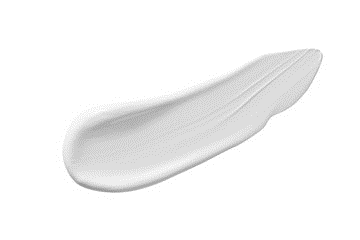 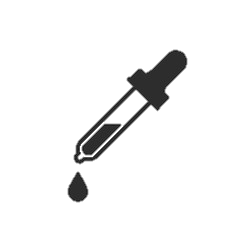 Utilisation deux fois par jour sur le corps
Peau hydratée	90 %
Peau douce et apaisée, sensation de confort	85 %
Peau durablement nourrie	80 %
Peau moins sèche	85 %
Réduction de la sensation d’inconfort 75 %
Belle texture 	95 %
Pénétration rapide	80 %
Fini non collant	90 %
*Essai clinique (cornéométrie), étude Ln10038 – CIREC – déc. 2010	      
 ** Test d’utilisation sous contrôle médical, étude Ln14002 – CIREC – juillet 2014
[Speaker Notes: USE TEST UNDER MEDICAL CONTROL – 14 days (Study Ln14002 – CIREC – July 2014)
Aim of the study: To evaluate the cutaneous acceptability (local skin tolerance) as well as the cosmetic acceptability of the product (via a questionnaire).
Study population: 20 volunteers, 20 to 61 years of age, body skin type: 20% very dry, 75% dry, 5% normal, 5% oily. 55% of the panel had sensitive/fragile skin.
Results:
→ Skin tolerance: the product was very well-tolerated on the cutaneous level.
→ The product was very well appreciated, with 85% of the panel saying that the product has the expected properties.]
HYDRATANTS PURS
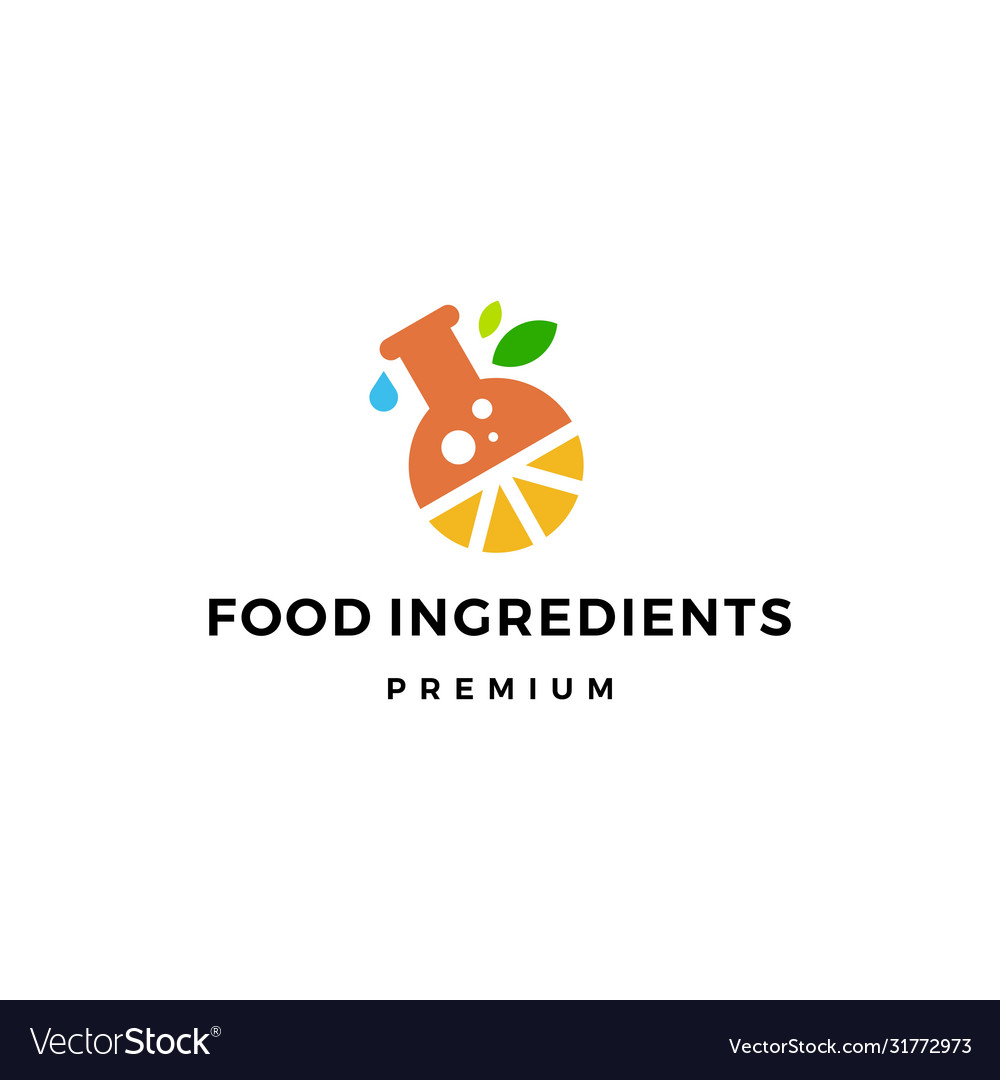 23 ingrédients*
Crème mains nourrissante
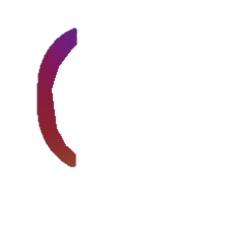 98,9 % biomimétiques
* Eau isodermique (AQUA/WATER/EAU, DISODIUM ADENOSINE TRISPHOSPHATE, CARNOSINE, LAMINARIA DIGITATA EXTRACT) = 1 ingrédient
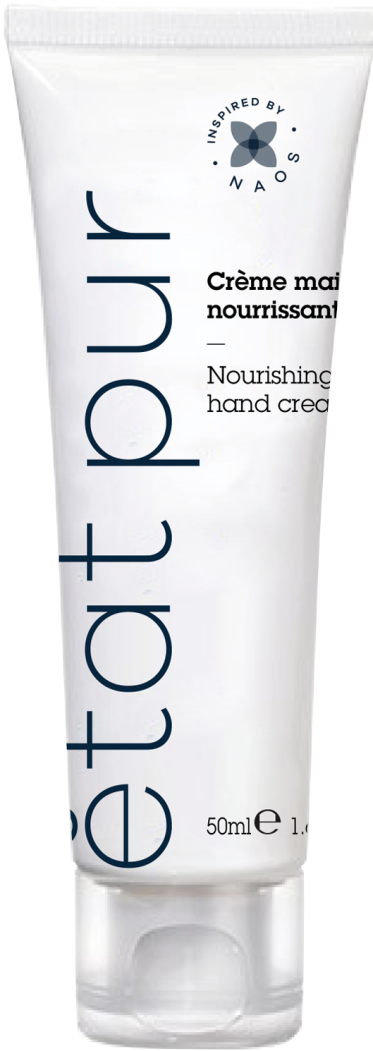 COMPOSITION
Eau biomimétique offrant une très bonne affinité avec la peau afin d’en préserver l’équilibre.
Eau isodermique
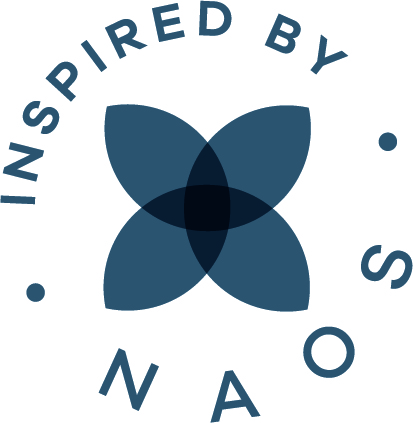 AGENT HYDRATANT
La glycérine augmente la teneur en eau des couches superficielles de la peau.
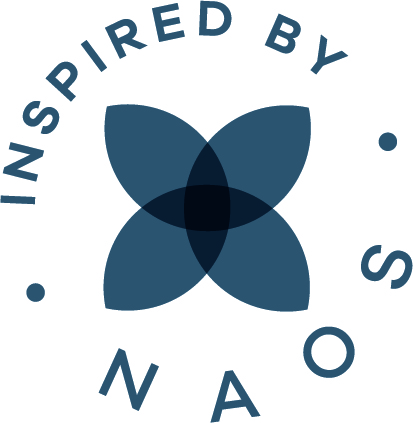 Un duo d’huiles (son de riz et tournesol) et deux beurres végétaux (mangue et karité) renforcent la peau en la rechargeant en lipides.
Les émollients adoucissent et lissent la peau.
AGENTS NOURRISSANTS
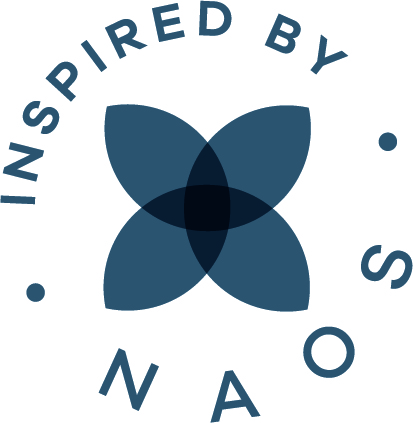 [Speaker Notes: Isodermic water: A biomimetic water with very good affinity with the skin to protect its balance. Ingredients: AQUA, DISODIUM ADENOSINE TRISPHOSPHATE, CARNOSINE, LAMINARIA DIGITATA EXTRACT.

HYDRATING AGENT: GLYCERINE (or glycerol) is a naturally occurring polyol very present in cosmetics where it is a very good moisturiser. 
The biological effects of glycerine (C3H8O3) are traditionally attributed to its chemical structure: the 3 hydrophilic hydroxyl groups are responsible for its hygroscopy. Hygroscopy is the tendency of a substance to attract water from the surroundings. Pure glycerol can absorb its own weight in water in 3 days(1). Glycerine diffuses into the stratum corneum and retains water in the skin.

NOURISHING AGENTS: A duo of oils (rice bran and sunflower) and two plant butters (mango and shea) strengthen the skin by supplying lipids. Emollients soften and smooth the skin.

Bibliography
(1) Fluhr, J. W., Darlenski, R., & Surber, C. (2008). Glycerol and the skin: holistic approach to its origin and functions. British Journal of Dermatology, 159(1), 23–34. doi:10.1111/j.1365-2133.2008.08643.x]
HYDRATANTS PURS
Crème mains nourrissante
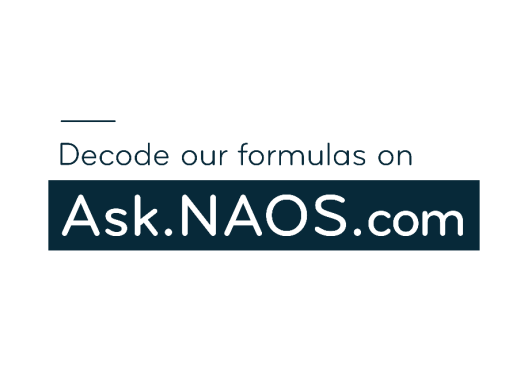 TRANSPARENCE TOTALE
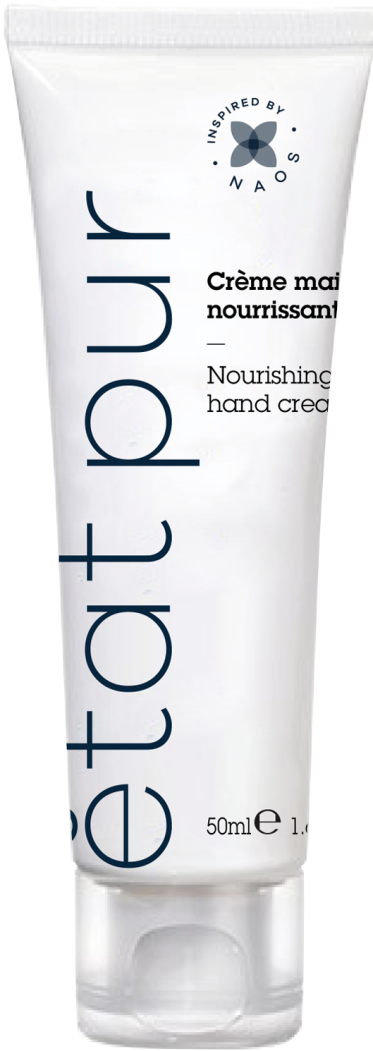 INGRÉDIENTS : AQUA/WATER/EAU, GLYCERIN, DICAPRYLYL ETHER, CAPRYLIC/CAPRIC TRIGLYCERIDE, C10-18 TRIGLYCERIDES, POTASSIUM CETYL PHOSPHATE, DICAPRYLYL CARBONATE, CETEARYL ALCOHOL, BEHENYL ALCOHOL, ORYZA SATIVA (RICE) BRAN OIL, BUTYROSPERMUM PARKII (SHEA) BUTTER, MANGIFERA INDICA (MANGO) SEED BUTTER, CETEARYL GLUCOSIDE, SILICA, LEUCONOSTOC/RADISH ROOT FERMENT FILTRATE, FRAGRANCE (PARFUM), TOCOPHEROL, SALIX NIGRA (WILLOW) BARK EXTRACT, POTASSIUM SORBATE, XANTHAN GUM, HELIANTHUS ANNUUS (SUNFLOWER) SEED OIL, CITRIC ACID, SODIUM BENZOATE, LAMINARIA DIGITATA EXTRACT, CARNOSINE, DISODIUM ADENOSINE TRIPHOSPHATE.
Actions spécifiques du produit
Texture et sensorialité
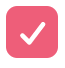 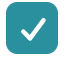 Application et système de pénétration de la peau
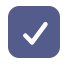 HYDRATANTS PURS
+39,3 % d’hydratation   au bout de 8h*
Crème mains nourrissante
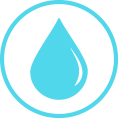 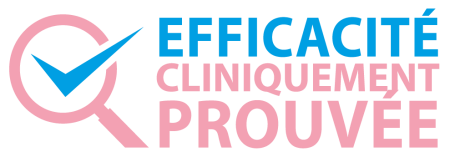 Efficacité prouvée 	    Test d’utilisation
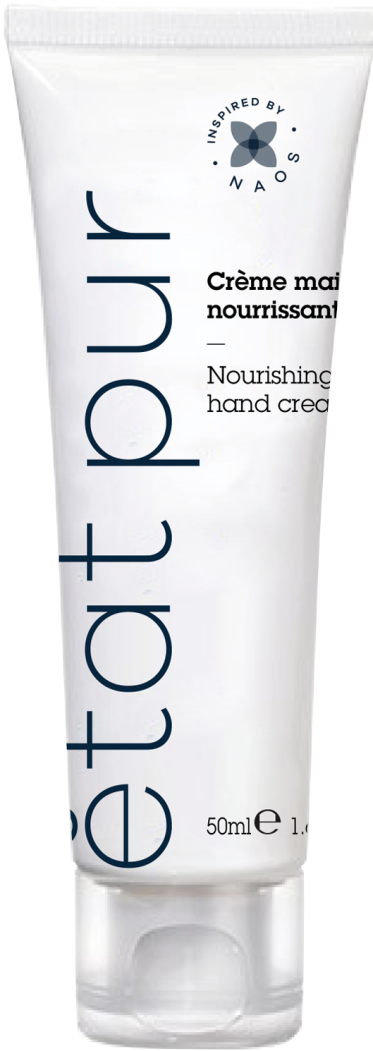 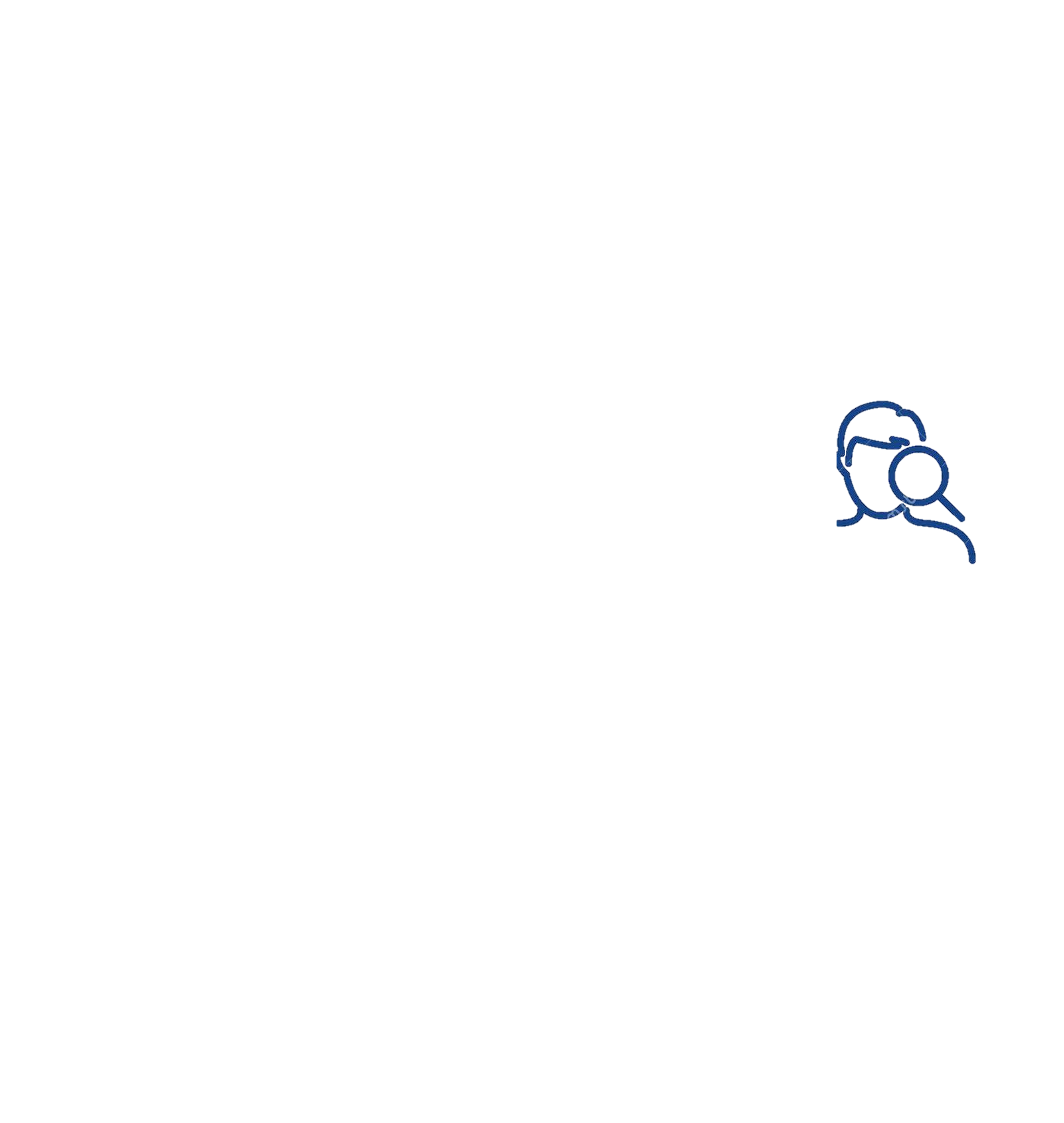 Évaluation clinique de l’effet hydratant (cornéométrie) – 8 heures*
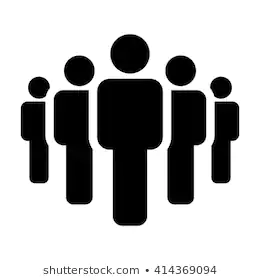 10 volontaires âgés de 26 à 70 ans
RÉSULTATS
→ « Excellent » pouvoir hydratant prouvé
→ Hydratation longue durée
Taux d’hydratation (%)
*Essai clinique (cornéométrie), étude 685504A01 – EUROFINS – mars 2015
[Speaker Notes: Clinical evaluation of a product’s moisturising effect using Corneometer® CM825 (Study 685504A01 – EUROFINS – March 2015)
Aim of the study: To evaluate in double blind, the hydration kinetics (t0, t2h, t34h, t6h, t8h) of the formula after a single application using a Corneometer® CM825.
Study population: 10 volunteers (women), 35 to 63 years of age.
Principle: 
-> T0: Determination of 2 zones on the forearm (1 untreated and 1 treated) and measurement of the initial hydration level (Corneometer). Application of the product.
-> T2h, T4h, T6h, T8h: New measurements of the hydration level (Corneometer).
Results: Under the conditions of this experiment, the formula demonstrated an “excellent” moisturising capacity at T8h.]
HYDRATANTS PURS
Crème mains nourrissante
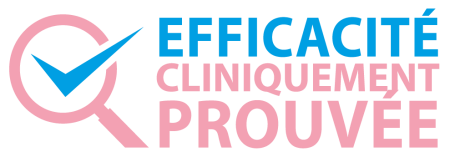 Efficacité prouvée 	    Test d’utilisation
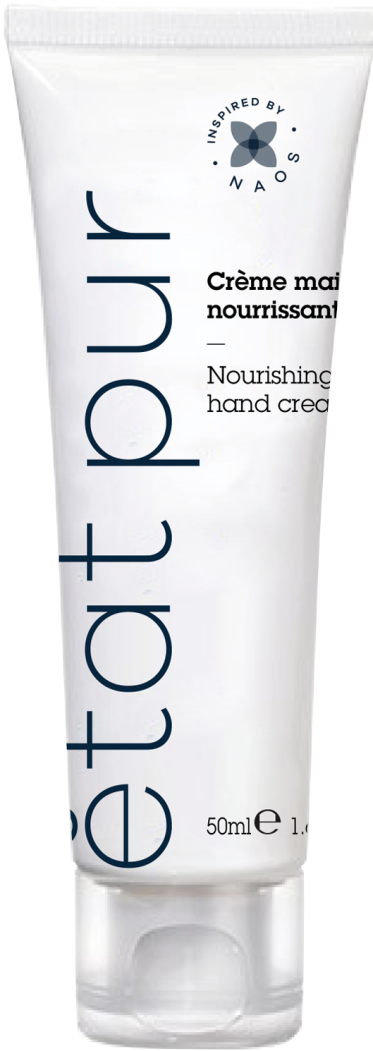 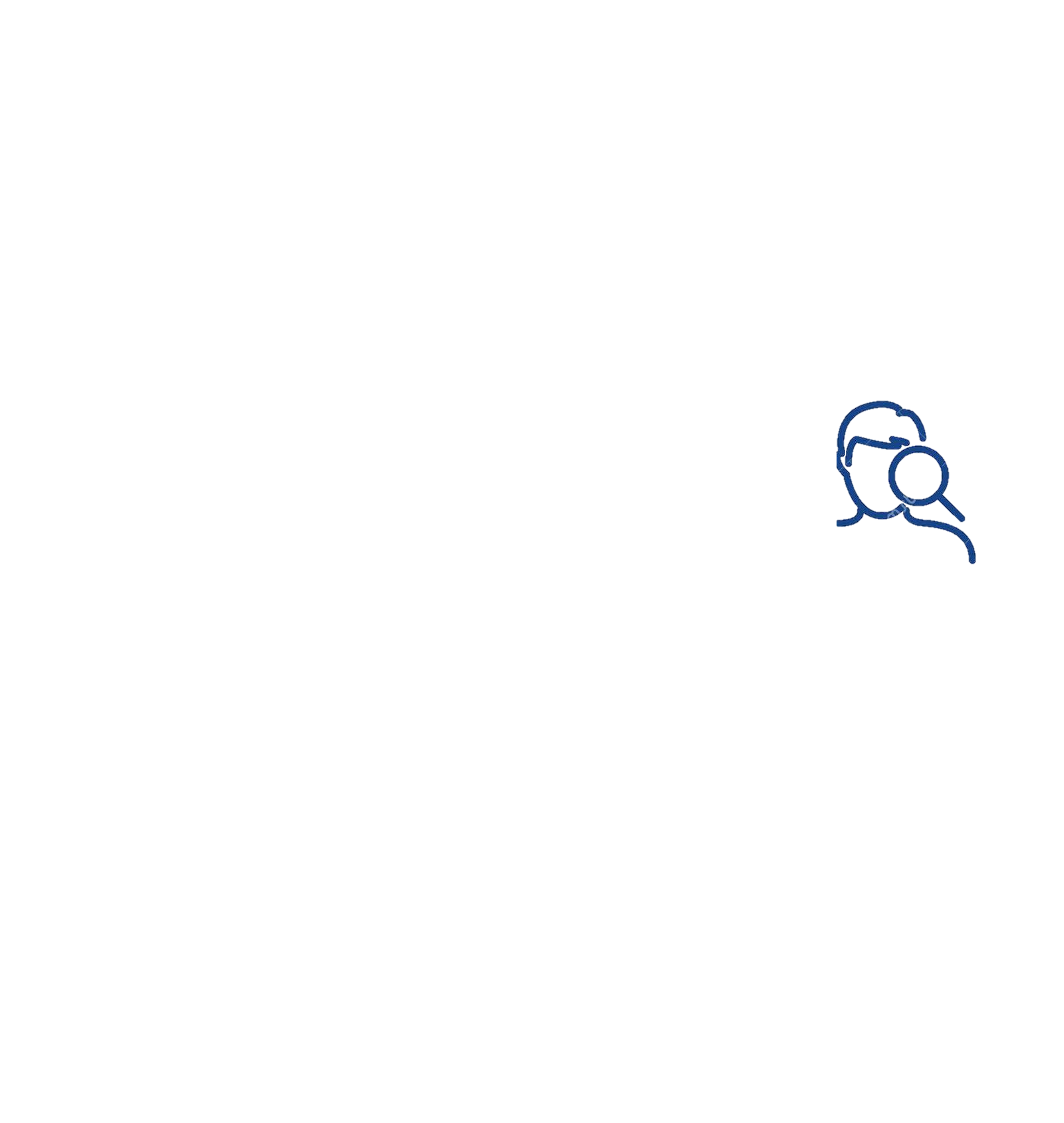 Test d’utilisation sous contrôle médical – 14 jours*
20 volontaires âgés de 32 à 64 ans, peau normale à très sèche       sur les mains
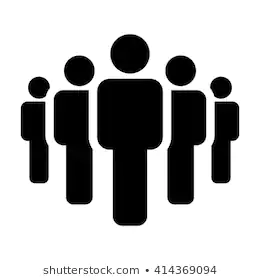 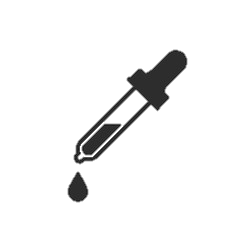 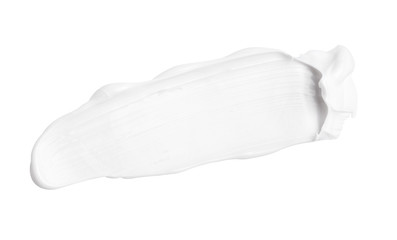 Utilisation deux fois par jour sur les mains
Peau nourrie	100 %
Peau hydratée & apaisée	100 %
Peau plus douce et plus souple	100 %
Sensations d’inconfort atténuées	100 %
Peau protégée des facteurs extérieurs 	100 %
Ongles fortifiés	80 %
Facile d’application100 %
Pas de film gras désagréable	85 %
Fini non collant      80 %
* Test d’utilisation sous contrôle médical, étude Ln15001 – CIREC – avril 2015
SOINS PURS
Protecteurs UV Purs
2 Protecteurs UV Purs
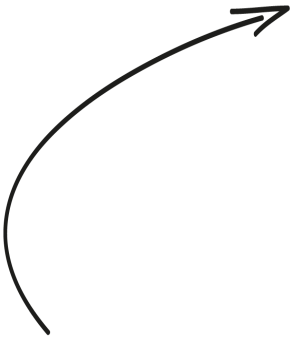 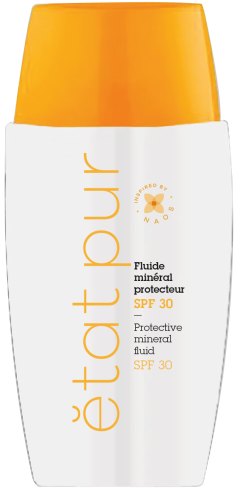 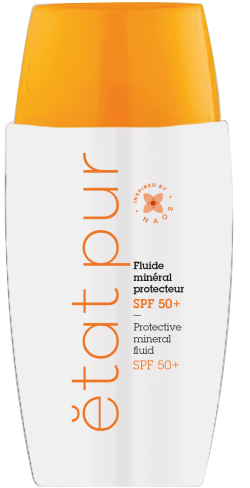 PROTECTEURS UV PURS
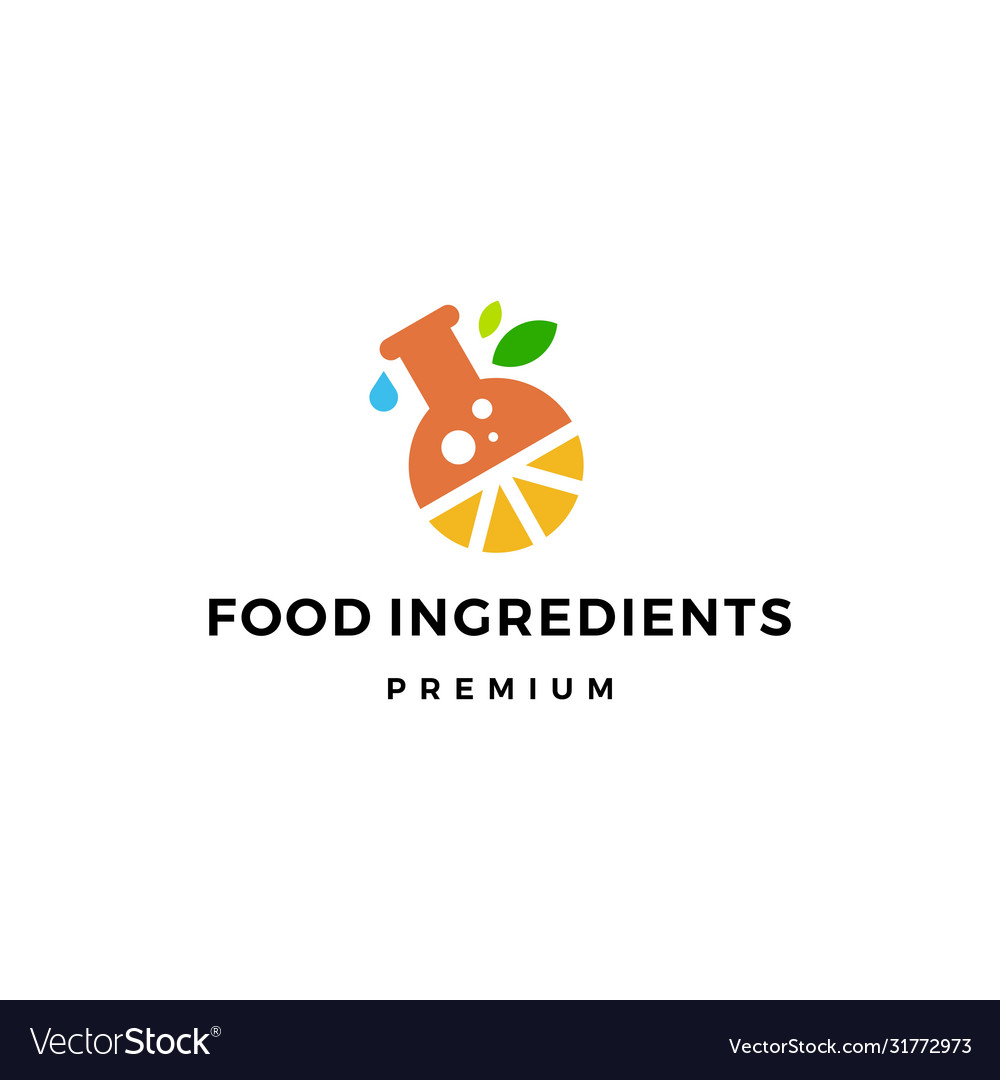 15 ingrédients
Fluide minéral protecteur 
SPF 30 & 50+
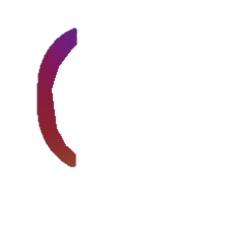 99,1 % et 98,7 % biomimétiques
[SPF30]
[SPF50+]
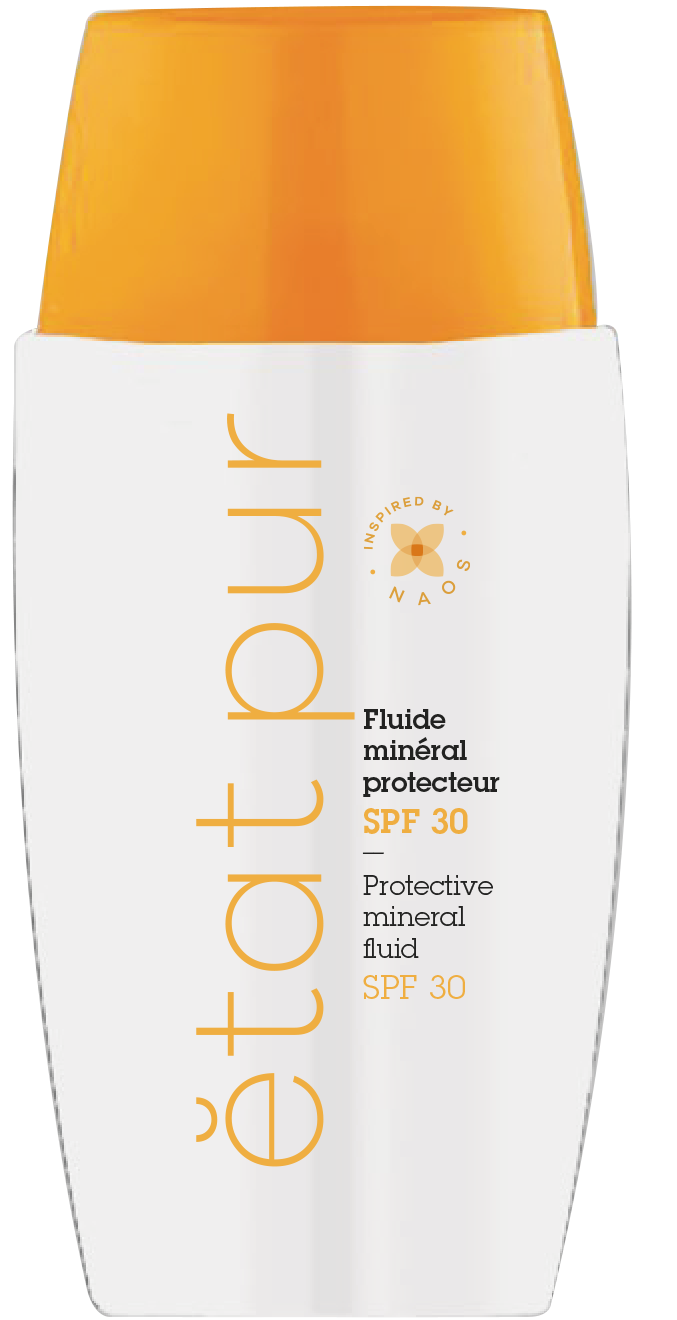 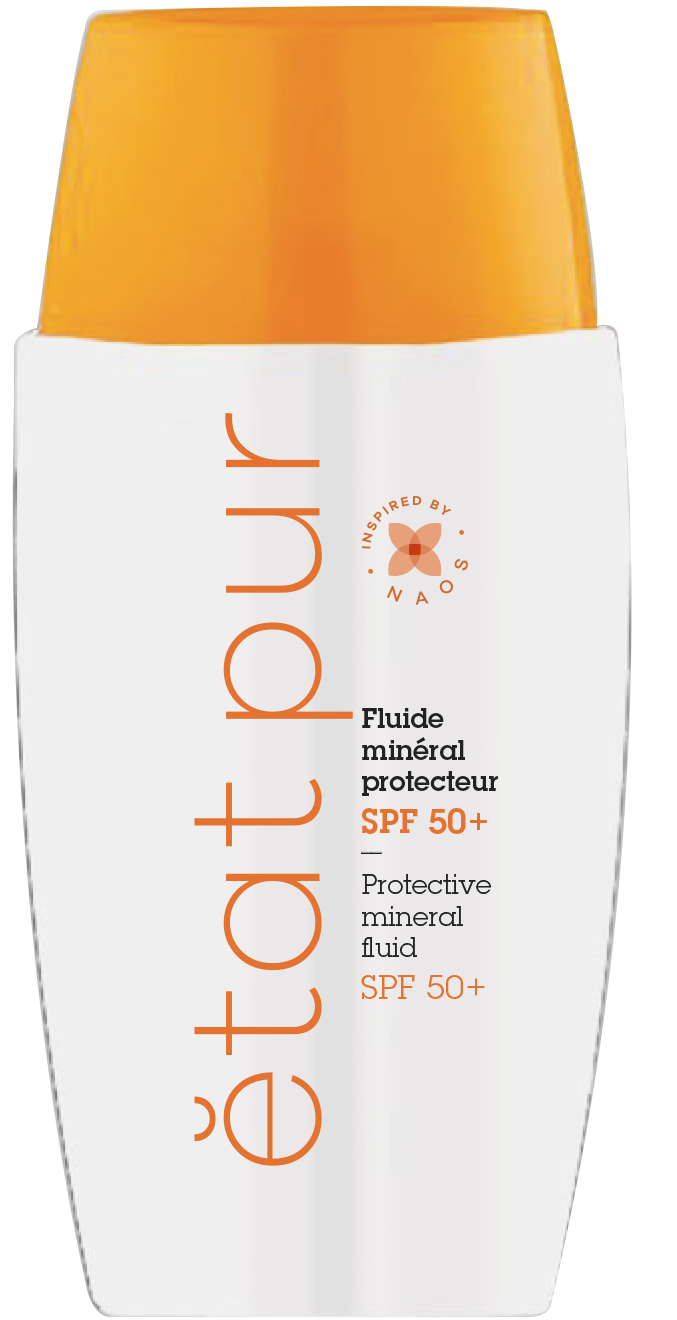 COMPOSITION
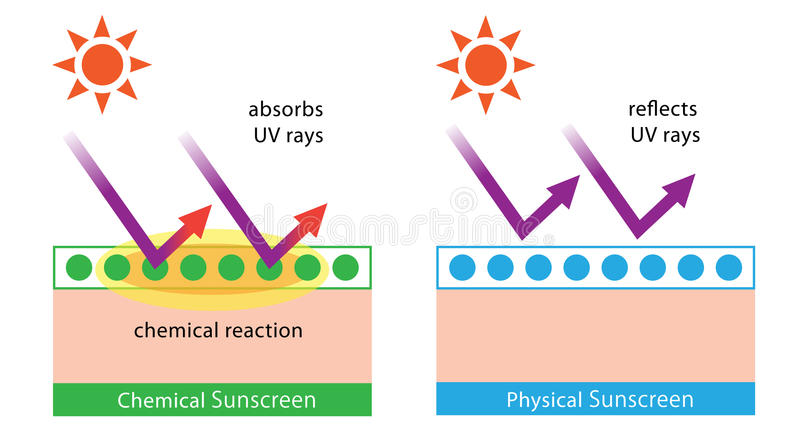 Deux filtres minéraux (écrans) réfléchissent la lumière pour une protection optimale contre les UV. Ni les rayons ni les filtres ne pénètrent la peau.
PROTECTION SOLAIRE
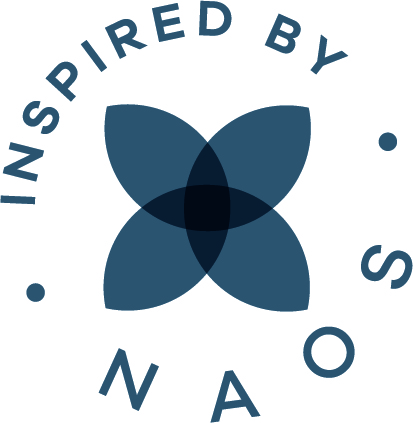 Deux huiles végétales (karité et tournesol) renforcent la peau en la rechargeant en lipides. 
Les émollients adoucissent et lissent la peau.
AGENTS NOURRISSANTS
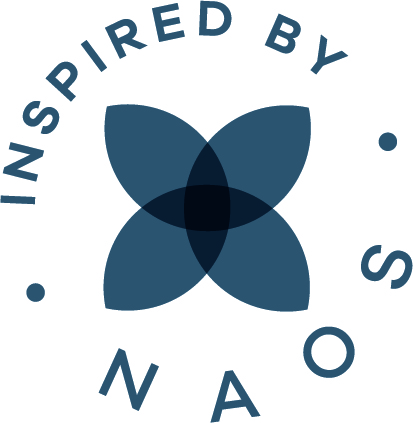 Un dérivé d’acide gras et d’acide aminé donne un toucher poudré et sec sur la peau pour plus de plaisir à l’application.
AGENT SENSORIEL
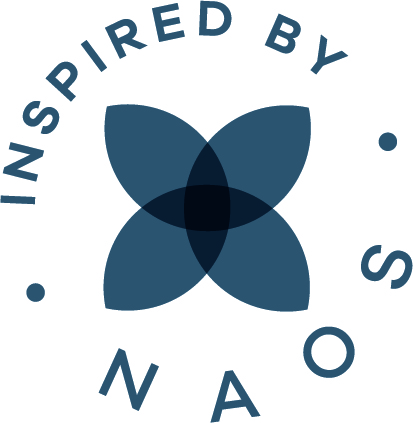 [Speaker Notes: SOLAR PROTECTION
Duo of mineral filters (TITANIUM DIOXIDE and ZINC OXIDE) that reflect light for optimal sun protection.
Mineral filters (also called physical sun filters) offer protection against UV rays by settling on the surface of the skin and deflecting the UV rays. They form a natural, physical barrier between the skin and the sun. Thus, neither the rays nor the filter penetrates the skin. Another advantage of mineral filters is that they reduce the risk of allergic reactions and are highly resistant to water. This property is particularly important for children who swim or play in water. Finally, a mineral filter acts immediately, whereas chemical filters need half an hour before they offer protection. 

NOURISHING AGENTS
A duo of oils (shea and sunflower) strengthens the skin by supplying lipids.
Emollients soften and smooth the skin.

SENSORY AGENT
LAUROYL LYSINE, association of fatty acids and lysine (amino acid) obtained by biotechnology, optimises sensory appeal to ensure pleasant use and a soft feel.]
PROTECTEURS UV PURS
Fluide minéral protecteur 
SPF 30 & 50+
TRANSPARENCE TOTALE
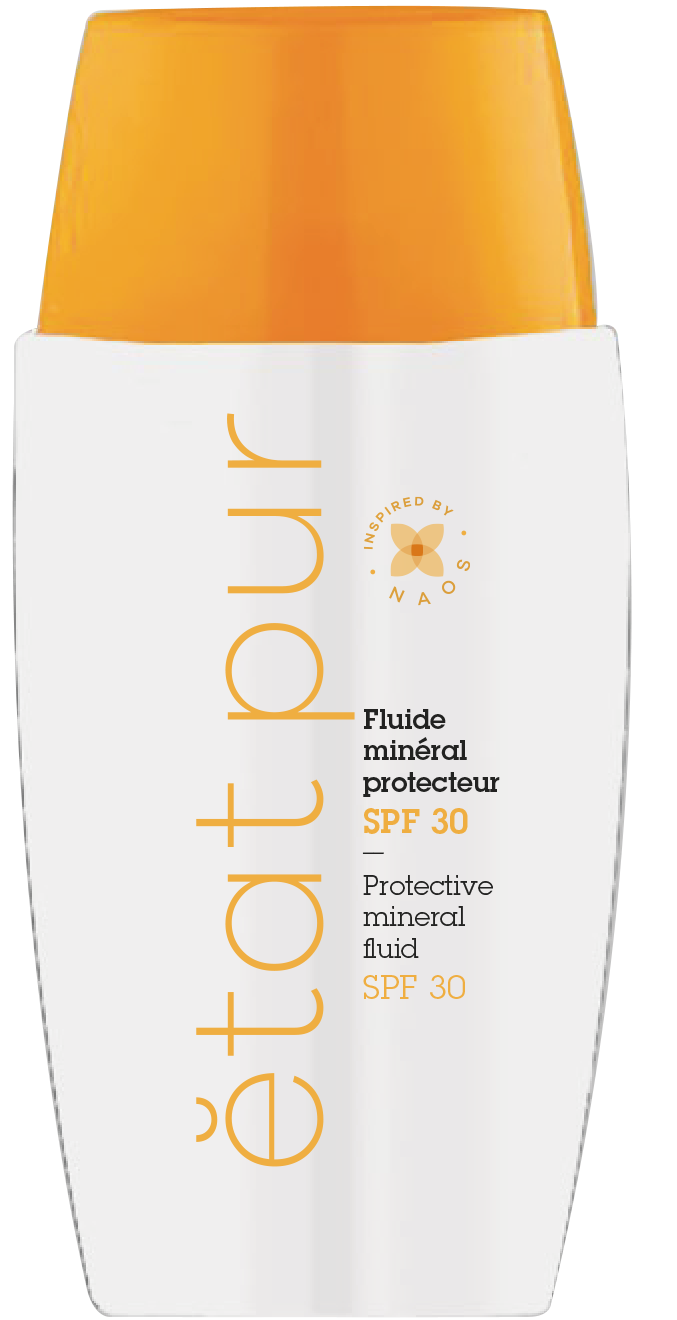 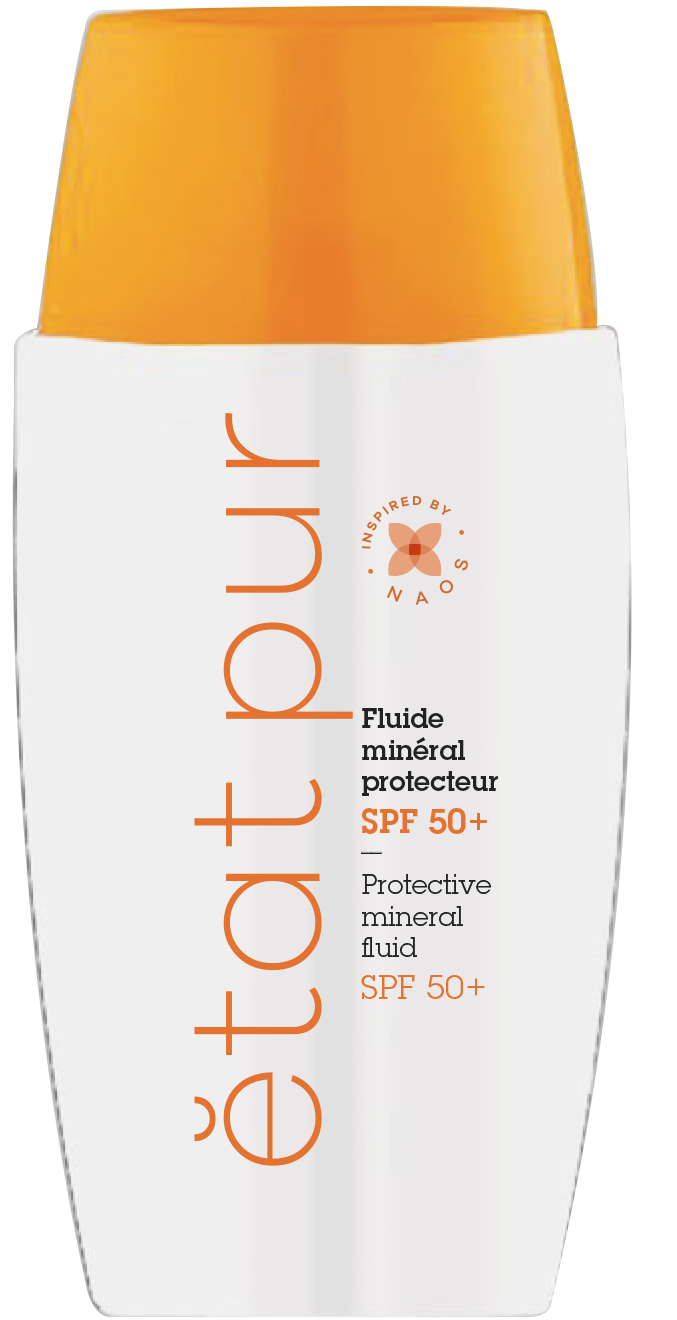 INGRÉDIENTS (SPF 30) : ZINC OXIDE, COCO-CAPRYLATE/CAPRATE, DICAPRYLYL CARBONATE, CAPRYLIC/CAPRIC TRIGLYCERIDE, DICAPRYLYL ETHER, BUTYROSPERMUM PARKII (SHEA) OIL, TITANIUM DIOXIDE, POLYHYDROXYSTEARIC ACID, LAUROYL LYSINE, TRIHYDROXYSTEARIN, STEARIC ACID, FRAGRANCE (PARFUM), ALUMINA, TOCOPHEROL, HELIANTHUS ANNUUS (SUNFLOWER) SEED OIL.
INGRÉDIENTS (SPF 50+) : les mêmes à des concentrations différentes, par conséquent ils ne figurent pas dans le même ordre sur la liste des ingrédients.
Actions spécifiques du produit
Texture et sensorialité
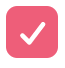 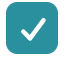 Application et système de pénétration de la peau
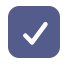 PROTECTEURS UV PURS
Fluide minéral protecteur 
SPF 30 & 50+
Efficacité prouvée	                      Protection solaire & tests d’écotoxicité
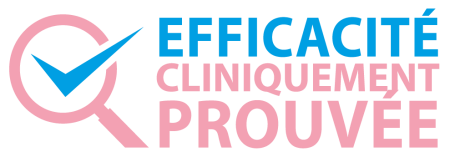 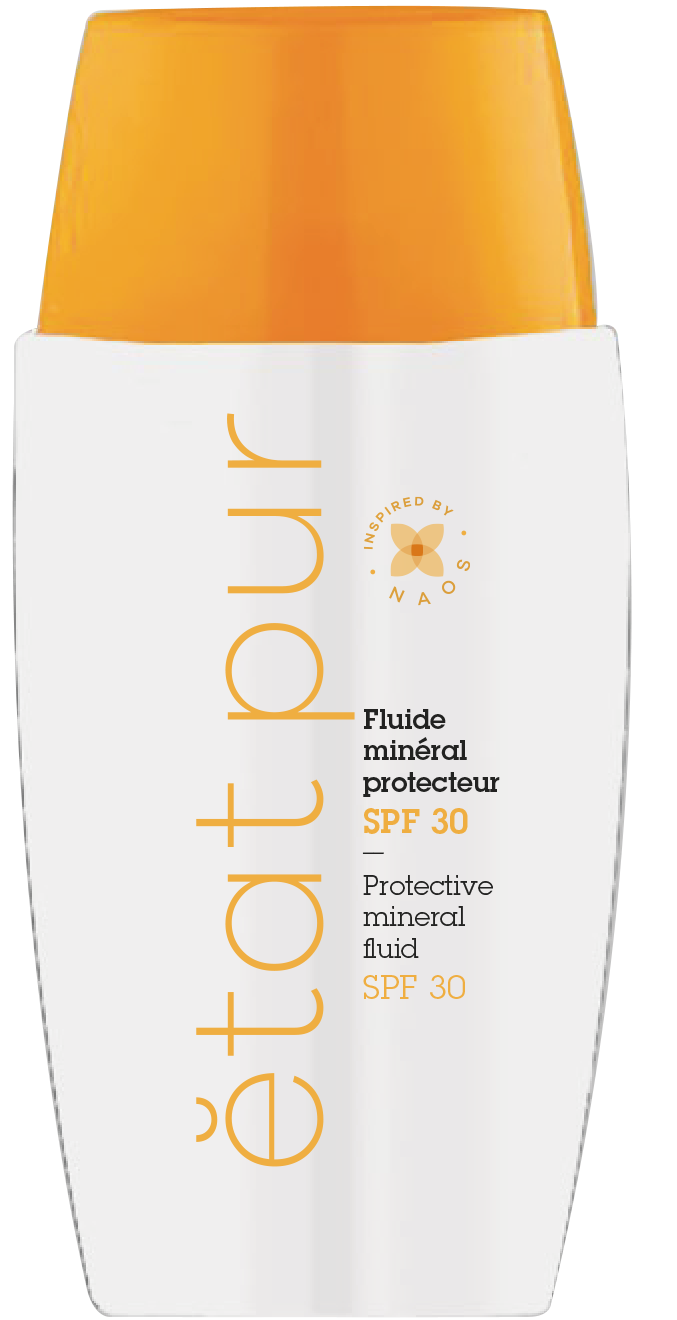 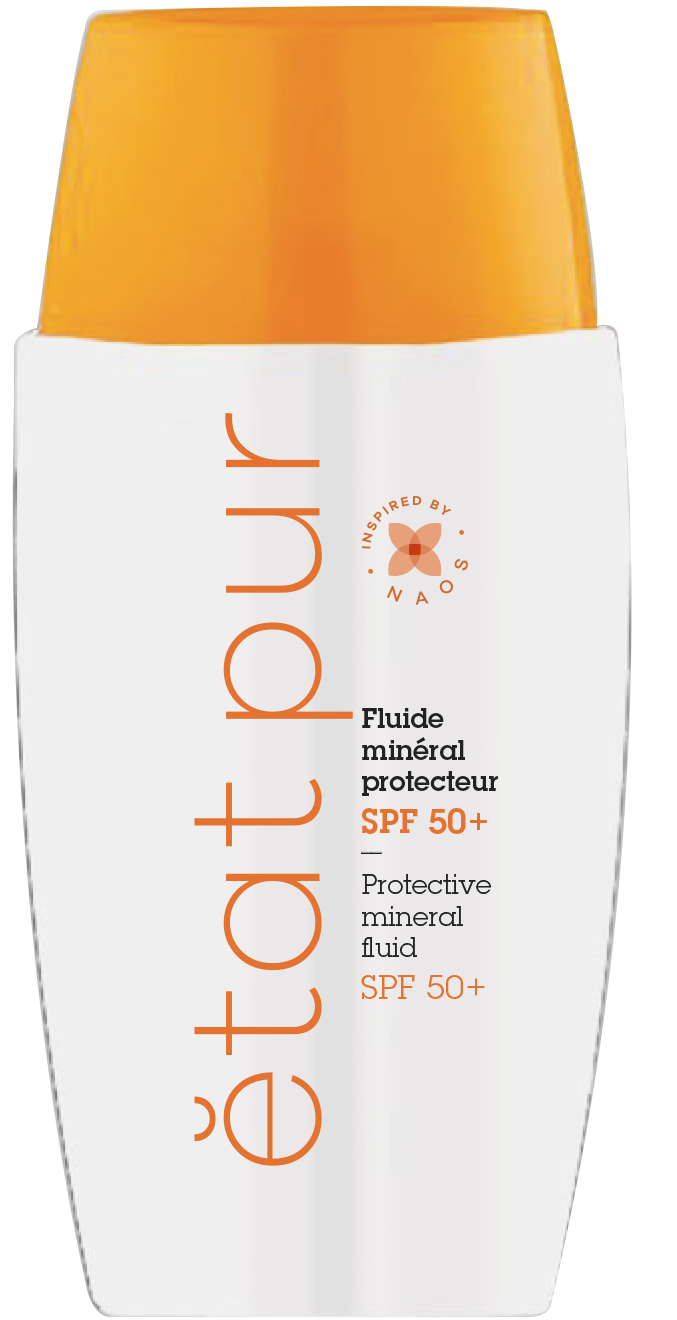 Protection solaire
Écotoxicité
Sur les algues : Absence de danger
Sur les coraux : Absence de danger
Sur les daphnies : Absence de danger
Test SPF : SPF 30 & SPF 50+
Test UVAPF : UVA > 1/3 SPF
Test de résistance à l’eau : OK
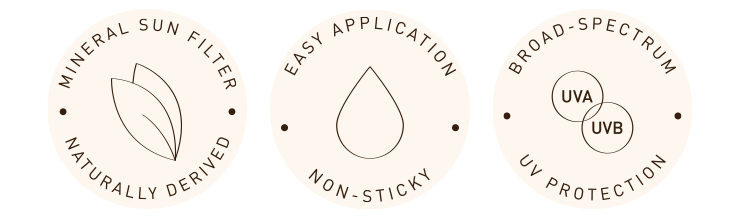 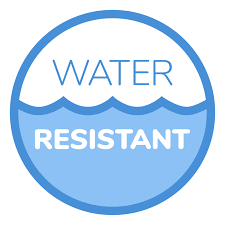 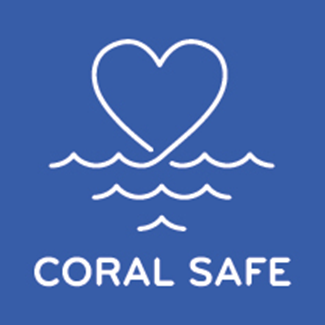 [Speaker Notes: SUN PROTECTION TESTS
- Determination of the SPF (in vivo test – ISO 24444): The SPF (meaning Sun Protection Factor) is a measure of the level of protection against UVB whose spectral range extends from 280 to 315nm.
- Determination of the UVAPF (in vivo test – ISO 24442): The UVAPF (meaning UVA Protection Factor) is a measure of the level of protection against UVA whose spectral range extends from 315 to 400nm. UVAPF must be greater than 1/3 of the SPF to claim protection against UVA.
Determination of the WRR% (in vivo test – ACCORDING TO COSMETICS EUROPE GUIDELINES 2005): The WRR% is the mean percentage water resistance retention and makes it possible to determine the product’s water resistance.

ECOTOXICITY TESTS
1) ON ALGAE: The purpose of this test is to determine the effects of a substance on the growth of a unicellular algal species after 72 hours of exposure.
Exponentially-growing cultures of Phaeodactylum tricornutum are exposed to various concentrations of the test substance and to a control medium.
After 72 hours, the cell concentrations are determined in each concentration by microscopic examination (Malassez cells). The growth rate inhibition percentage is then calculated with comparison to the control.

2) ON CORAL: The purpose of this test is to determine the effects of a substance on coral fragments after 96 hours of exposure.
Coral fragments (Seriatopora hystrix specie) are placed in different loading rates of the sample, and in a control medium.
After 48 and 96 hours, the toxicity level is visually evaluated by the observation of polyp retraction and of fragments bleaching, which allow definition of a NOEC and a LOEC at 48 and 96 hours.

3) ON DAPHNIDS: The purpose of this test is to determine the effects of a substance on aquatic fauna after 48 hours.
Young daphnids, less than 24 hours old at the start of the test, are exposed to a concentration range of the test substance, and to the test medium (control) for a period of 48 hours. Animals unable to swim within 15 seconds, after a gentle shaking of the test vessel are considered to be immobilised (even if they can still move their antennae).
Immobilisation is recorded at 24 hours and 48 hours and compared to the control values. The results are analysed in order to calculate the EC50 at 48h.]
PROTECTEURS UV PURS
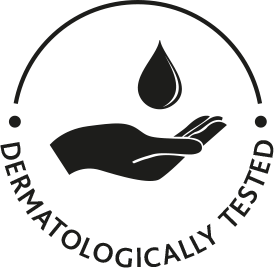 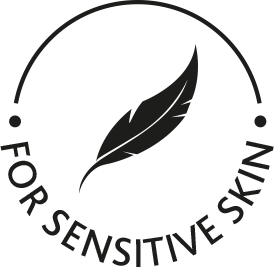 Fluide minéral protecteur 
SPF 30 & 50+
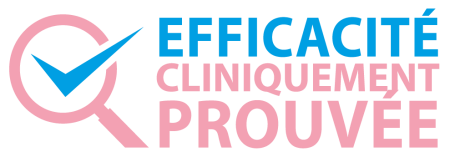 Efficacité prouvée 	    Test d’utilisation
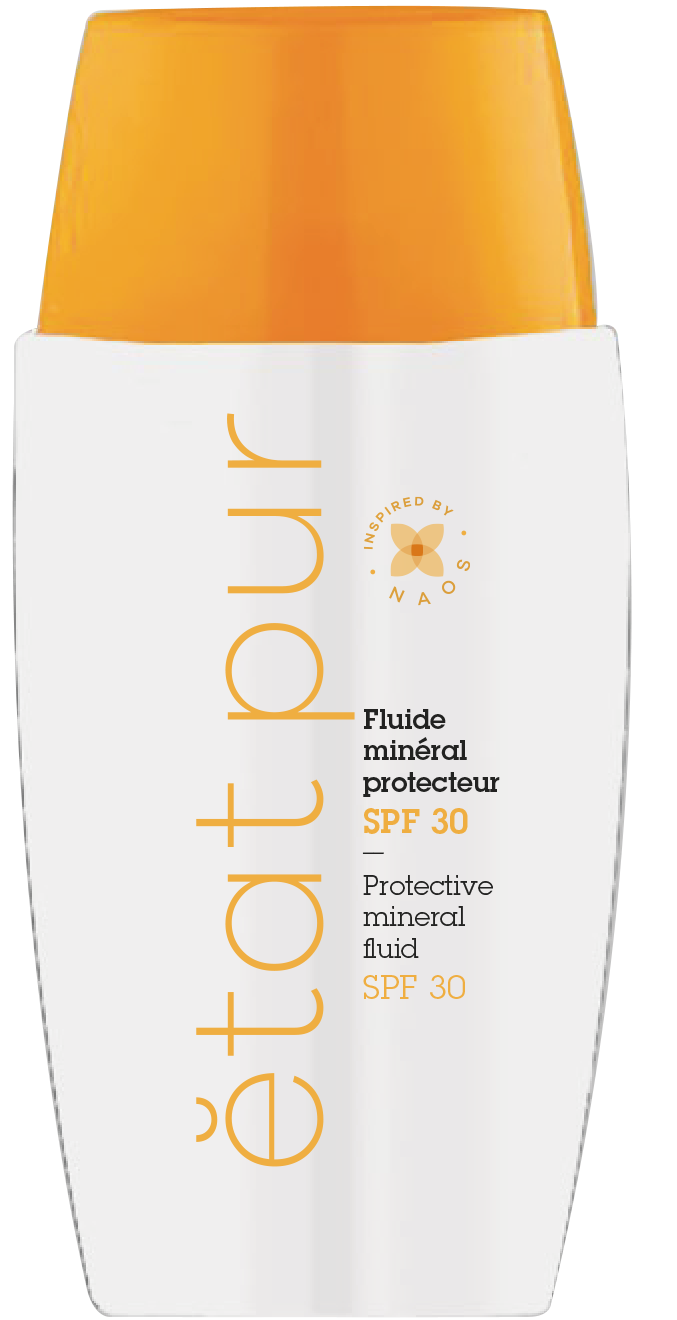 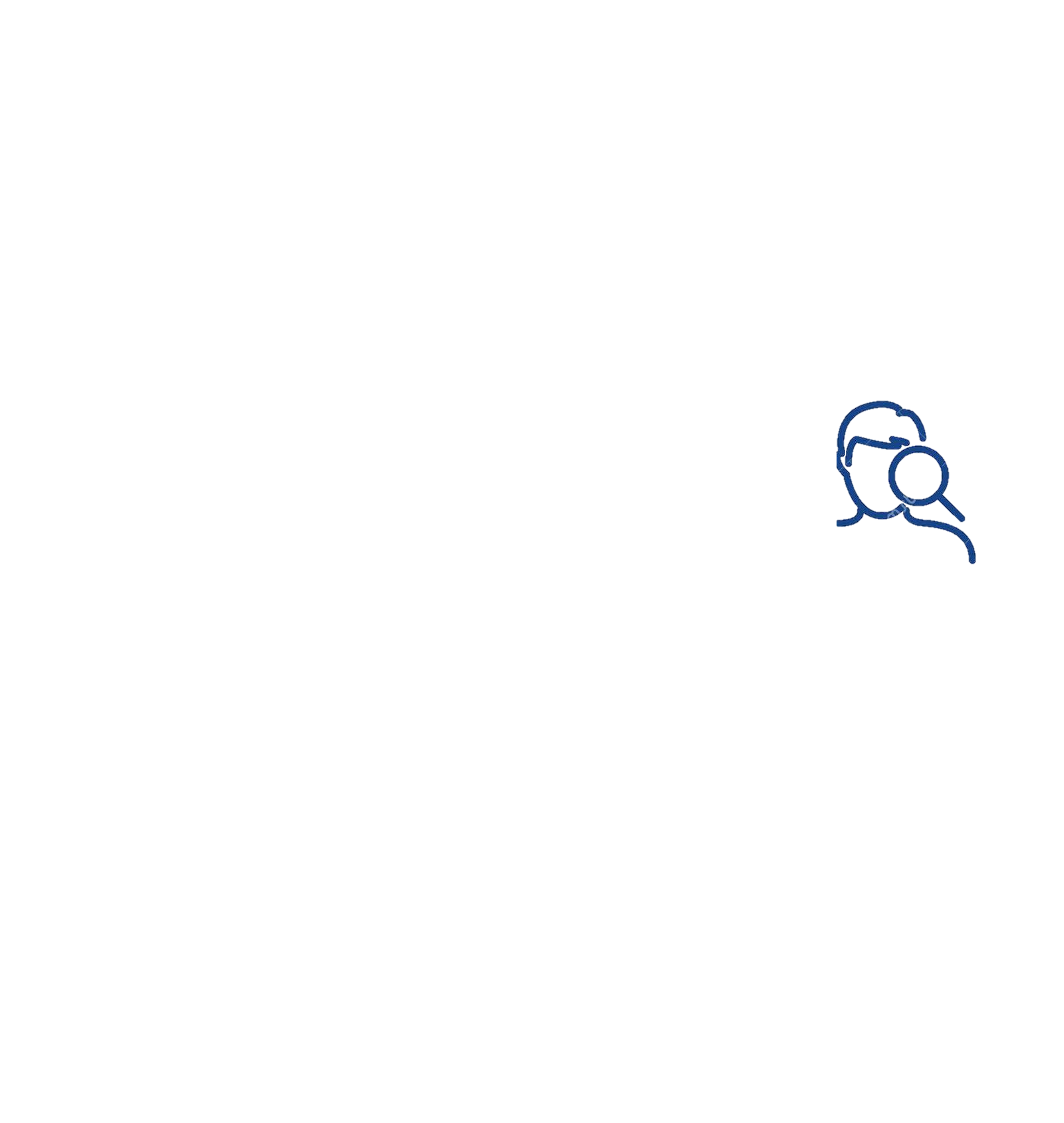 Test d’utilisation sous contrôle dermatologique – 21 jours*
22 volontaires âgés de 18 à 52 ans ayant tous la peau sensible et présentant tous types de peaux
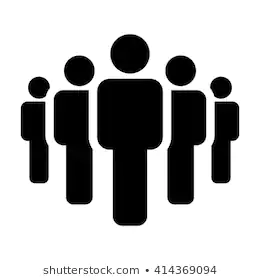 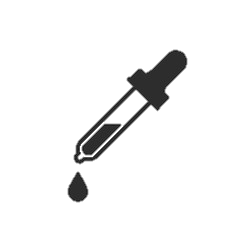 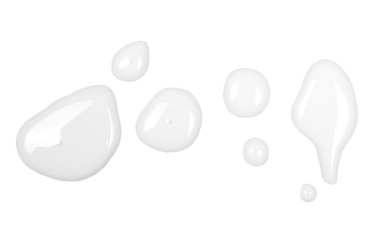 Utilisation deux fois par jour sur le visage et sur des zones localisées
Peau idéalement protégée du soleil 91 %
Peau plus souple	    96 %
Peau plus lisse	    96 %
Peau mieux protégée des signes de vieillissement	    87 %
Facile d’application 100 %
Texture ultra-fluide  91 %
Pas de traces blanches 77 %
Format pratique	100 %
+ non comédogène**
*Test d’utilisation sous contrôle dermatologique, rapport d’étude 19E4547 – EUROFINS – avril 2020	
**Test d’utilisation sous contrôle dermatologique, rapport 192021RD – IEC – mars 2020
[Speaker Notes: USE-TEST UNDER DERMATOLOGICAL CONTROL – 21 days (Study report #19E4547 – EUROFINS – April 2020)
Aim of the study: To evaluate the cutaneous acceptability (local skin tolerance) as well as the cosmetic acceptability of the product (via a questionnaire).
Study population: 22 volunteers, 18 to 52 years of age, 100% sensitive skin, with all skin types.
Results:
→ Skin tolerance: the product was very well-tolerated on the cutaneous level.
→ The product was very well appreciated by the volunteers
→ The product can claim “SUITABLE FOR SENSITIVE SKIN”]
PROTECTEURS UV PURS
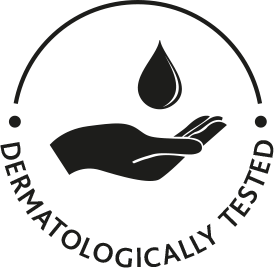 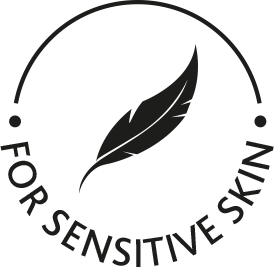 Fluide minéral protecteur 
SPF 30 & 50+
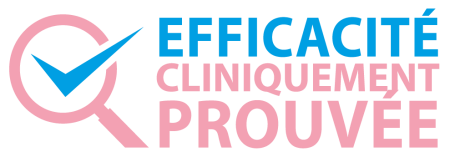 Efficacité prouvée 	    Test d’utilisation
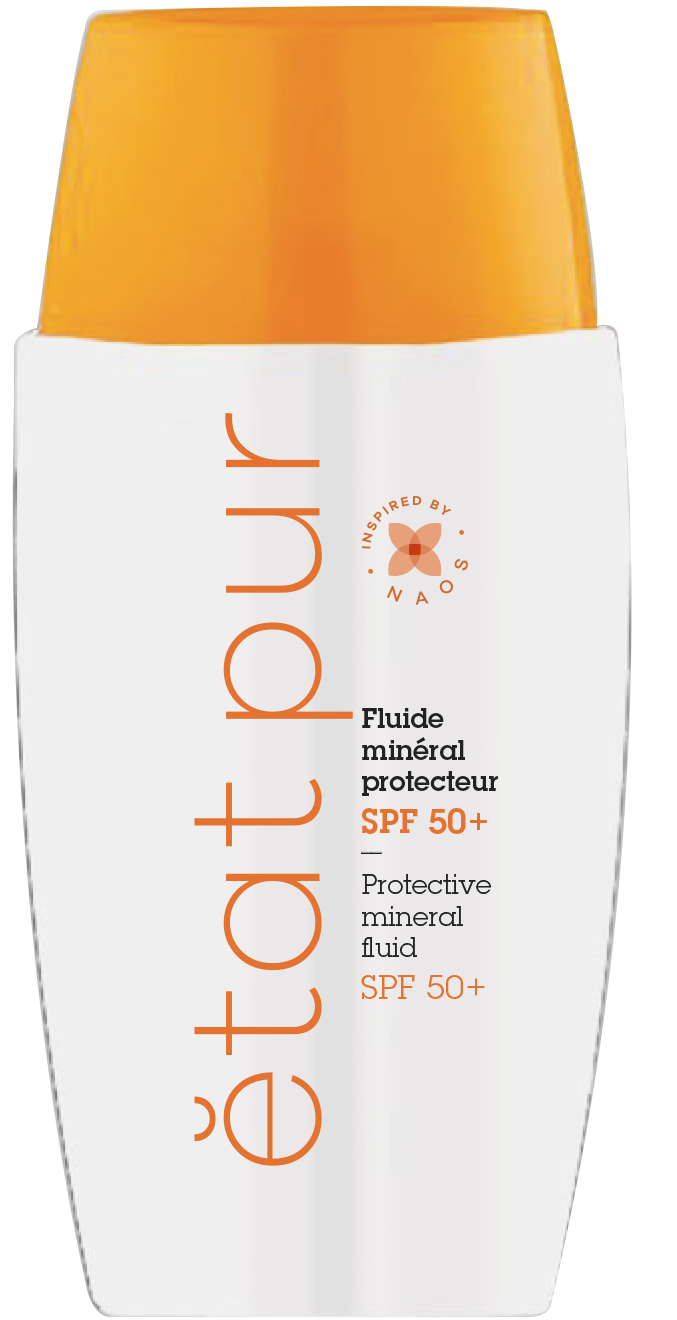 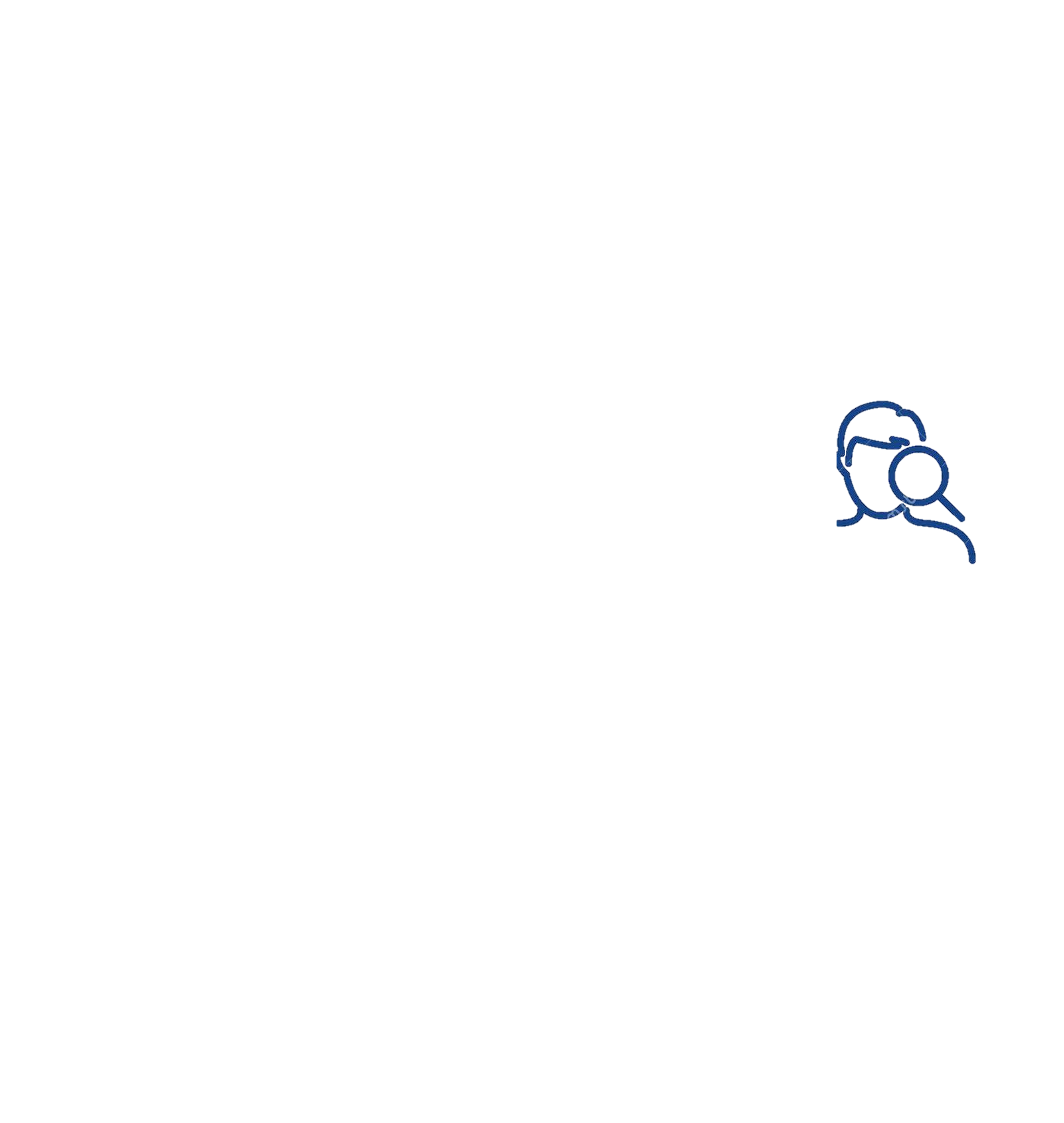 Test d’utilisation sous contrôle dermatologique – 21 jours*
20 volontaires âgés de 20 à 70 ans ayant tous la peau sensible et présentant tous types de peaux
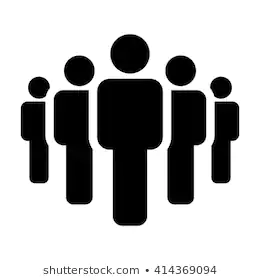 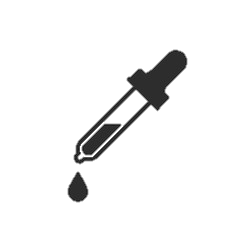 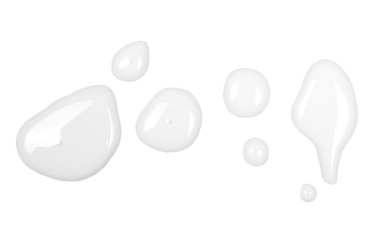 Utilisation deux fois par jour sur le visage et sur des zones localisées
Peau idéalement protégée du soleil	100 %
Peau plus souple	85 %
Peau plus lisse	85 %
Peau mieux protégée des signes de vieillissement	80 %
Facile d’application 90 %
Texture ultra-fluide100 %
Pas de traces blanches 70 %
Format pratique	95 %
+ non comédogène**
*Test d’utilisation sous contrôle dermatologique, rapport d’étude AS200013RD – IEC – avril 2020	
**Test d’utilisation sous contrôle dermatologique, rapport 016-NAOS-TUD-comedo-20-1 – CERCO – novembre 2019
[Speaker Notes: USE-TEST UNDER DERMATOLOGICAL CONTROL – 21 days (Study report #19E4547 – EUROFINS – April 2020)
Aim of the study: To evaluate the cutaneous acceptability (local skin tolerance) as well as the cosmetic acceptability of the product (via a questionnaire).
Study population: 22 volunteers, 18 to 52 years of age, 100% sensitive skin, with all skin types.
Results: 
→ Skin tolerance: the product was very well-tolerated on the cutaneous level.
→ The product was very well appreciated by the volunteers
→ The product can claim “SUITABLE FOR SENSITIVE SKIN”]
ACTIFS PURS
Boutons & Imperfections
Hypersensibilité & Rougeurs
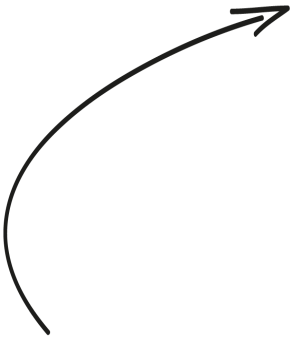 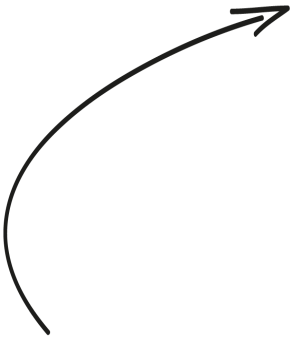 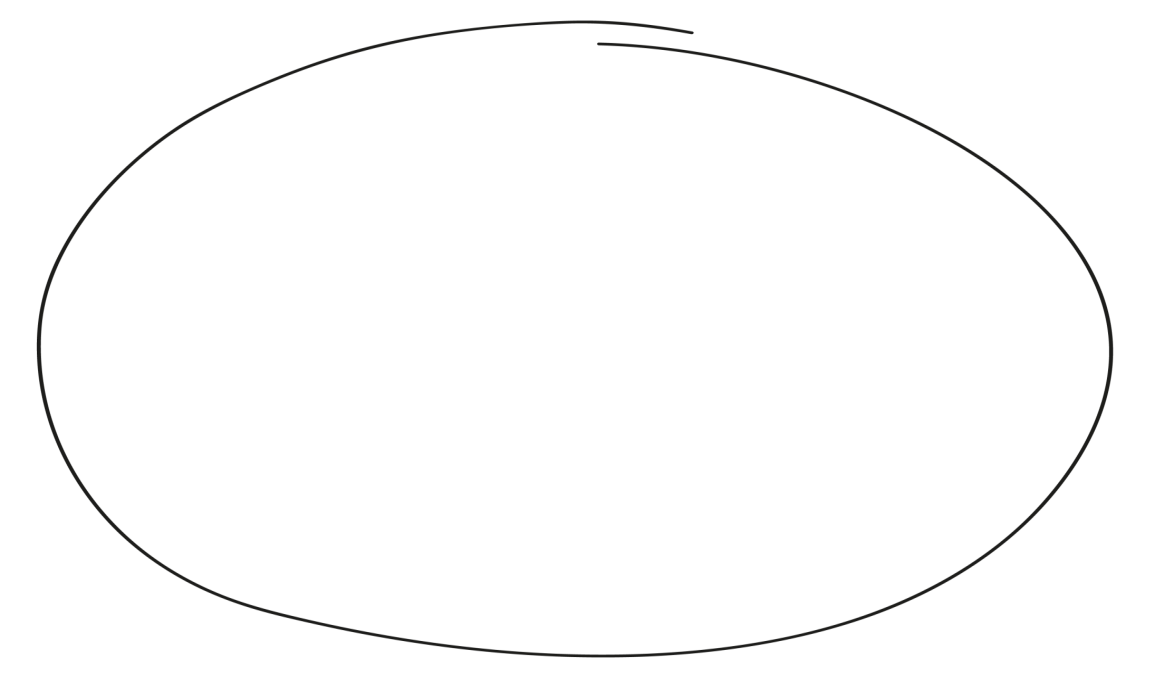 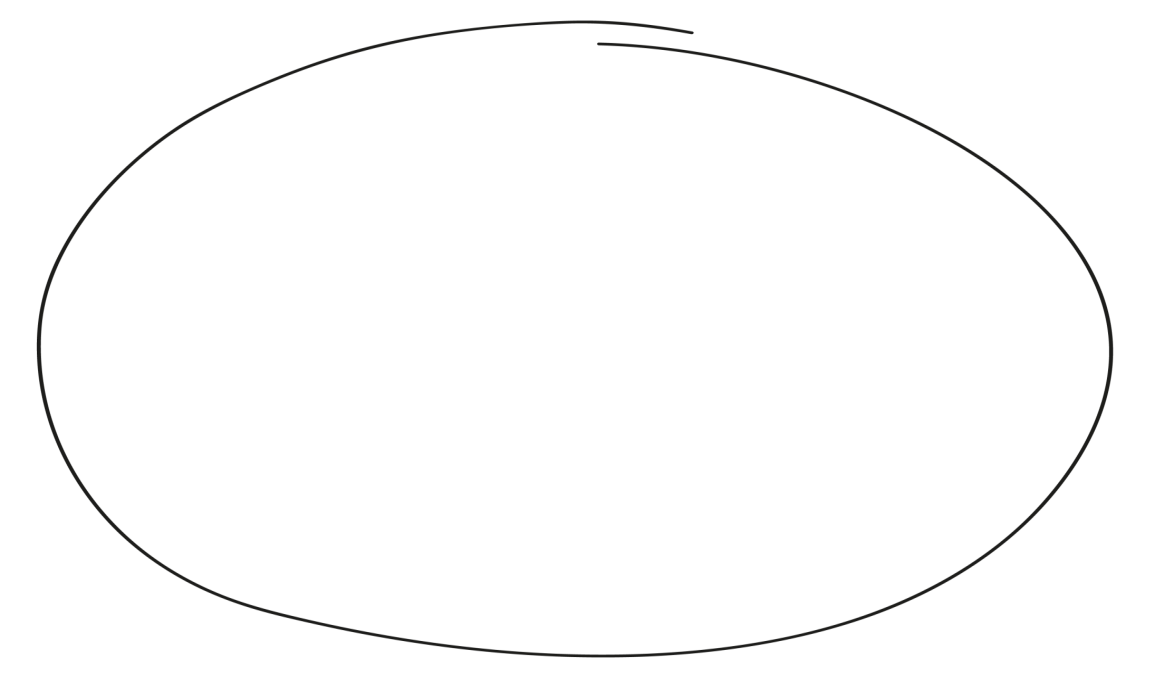 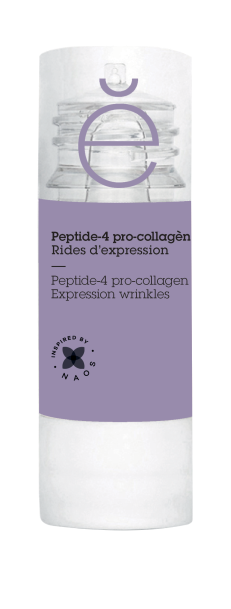 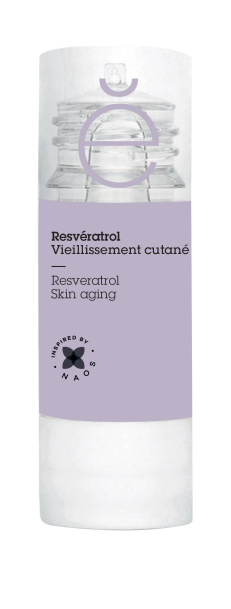 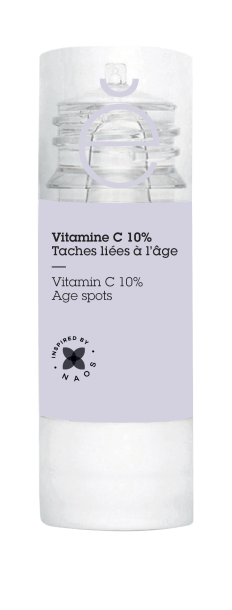 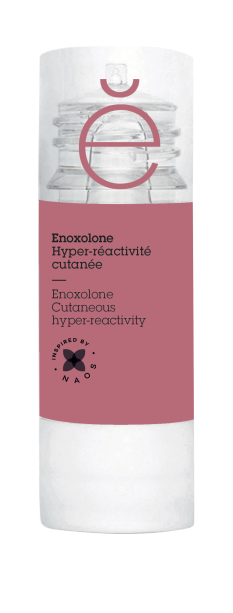 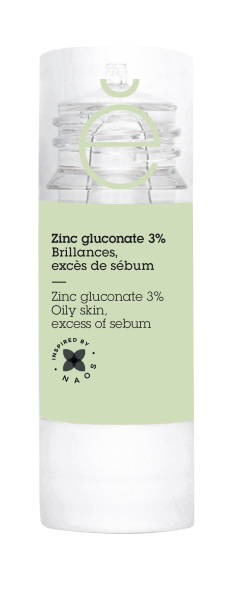 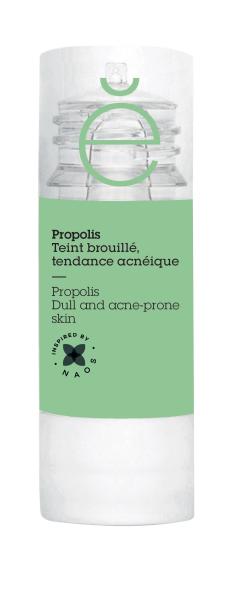 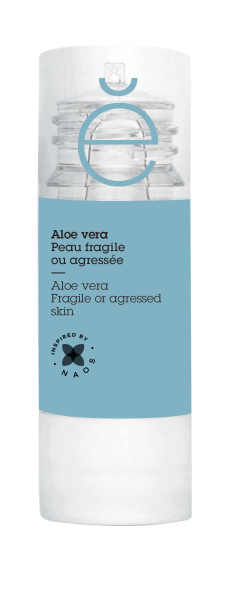 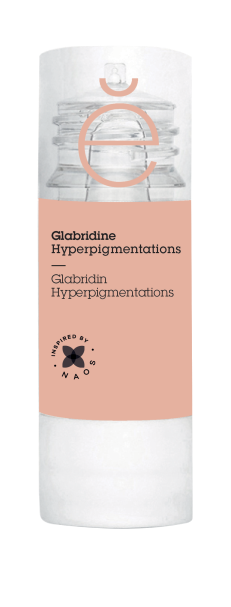 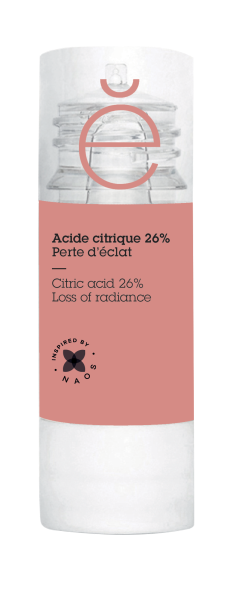 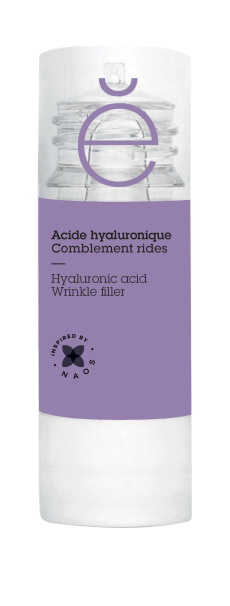 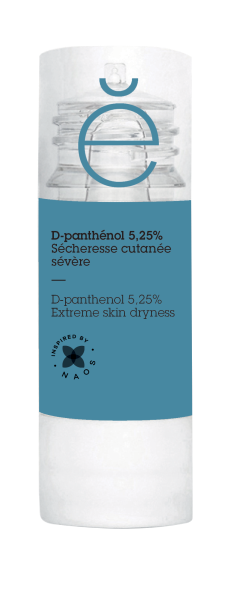 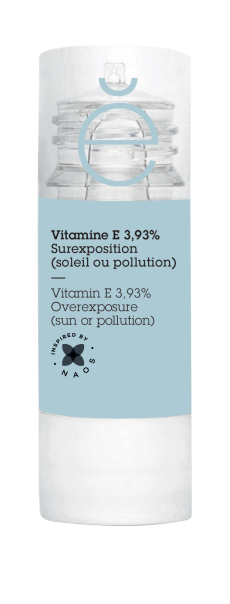 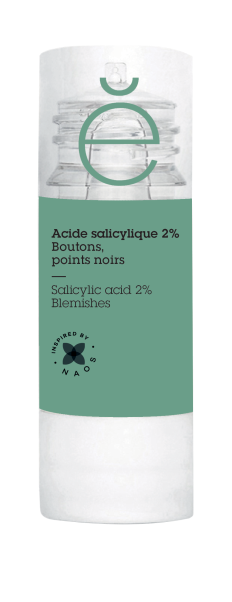 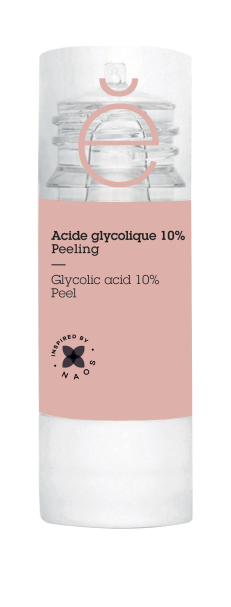 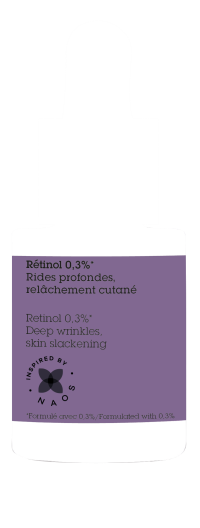 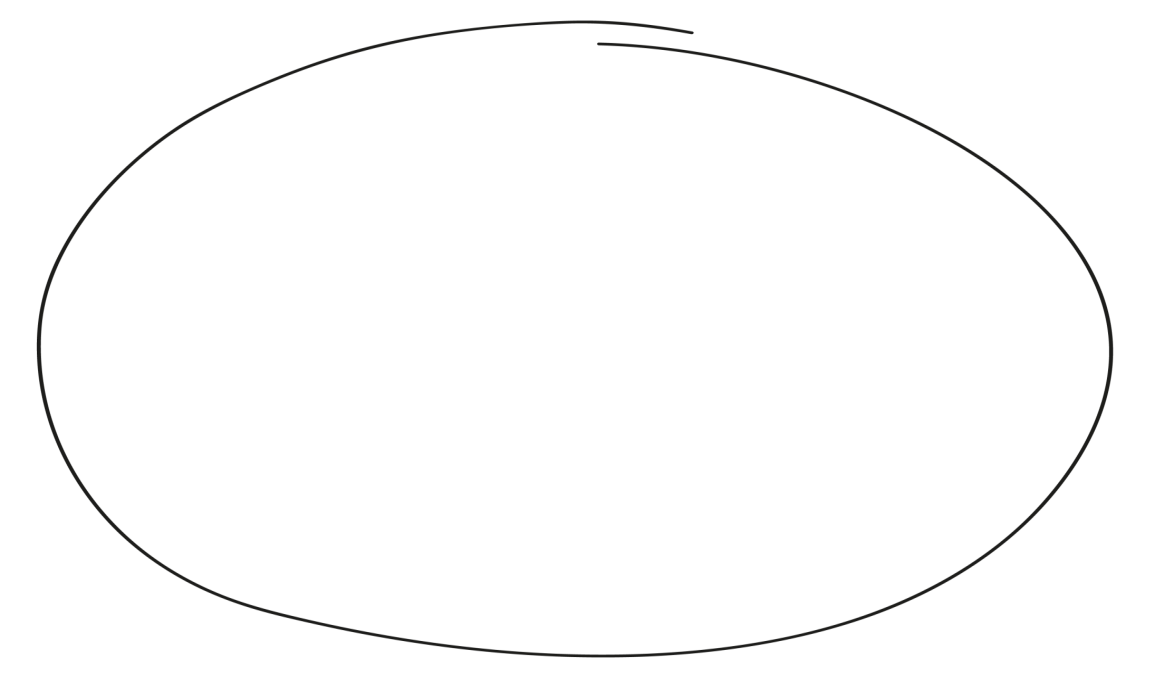 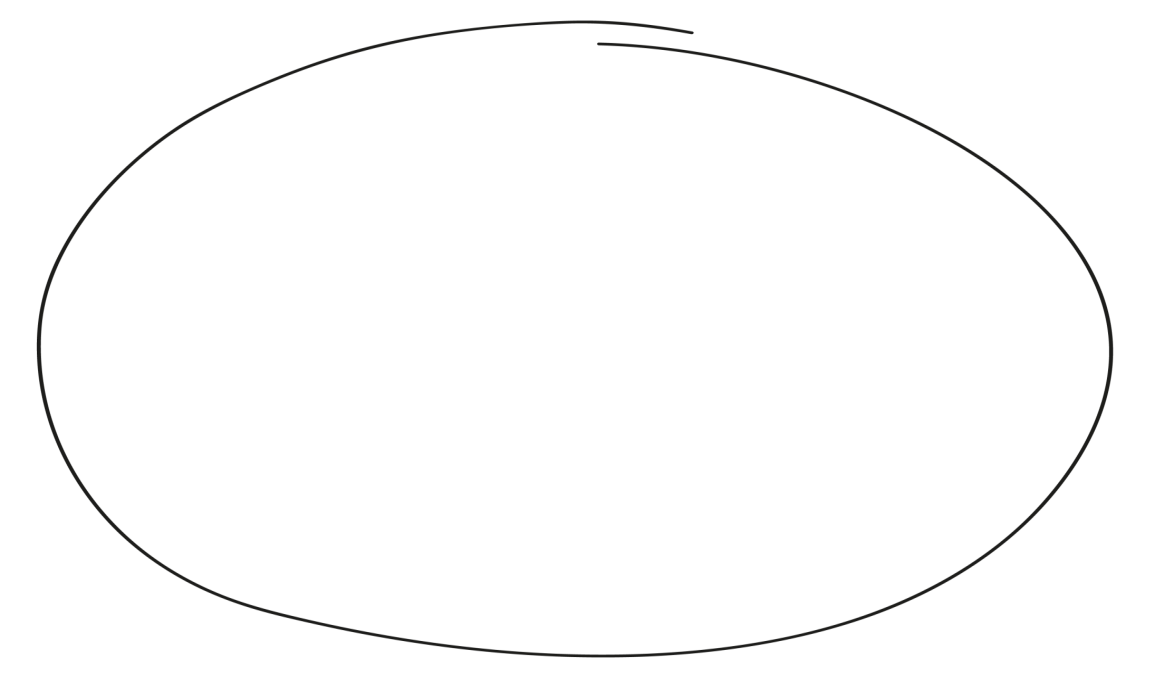 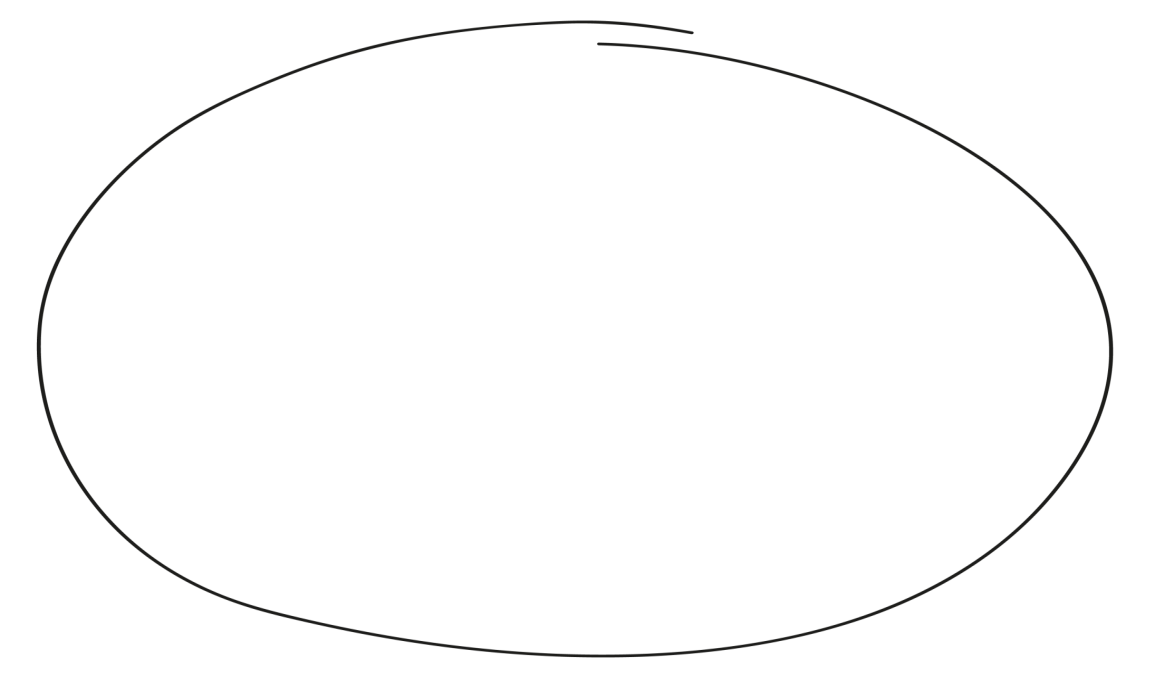 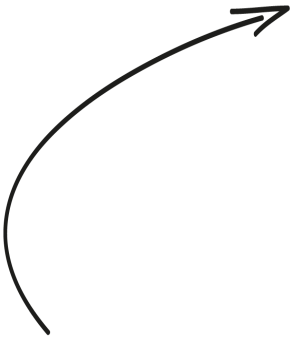 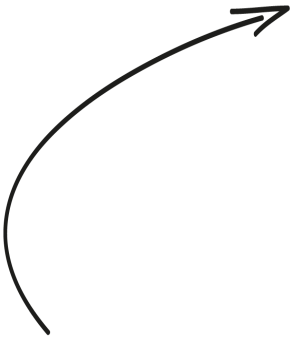 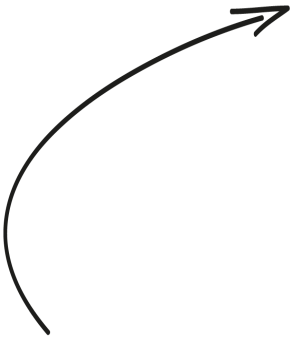 Dessèchement                                   & Stress urbain
Perte d’éclat & Hyperpigmentation
Signes de vieillissement
Sélection des meilleurs actifs, dont l’efficacité
est reconnue par la communauté scientifique.
Nous utilisons la dose la plus efficace de ces molécules.
ACTIFS PURS
Directives scientifiques
Les ACTIFS PURS offrent un traitement UNIQUEMENT QUAND ET        LÀ OÙ LA PEAU EN A BESOIN et ciblent les problèmes                                    avec précision et efficacité.
N° 1. Sélection des molécules selon la littérature scientifique internationale afin de choisir les plus reconnues et les plus efficaces. 
N° 2. 	Seulement un actif par ACTIF PUR afin d’éviter toute interaction nocive.
N° 3. 	Formulation avec la technologie brevetée IN-SKIN, un système pro-pénétrant.
N° 4. 	Aussi peu d’ingrédients que possible afin d’éviter toute interaction chimique nocive entre les actifs et les excipients.
N° 5.	    L’actif est libéré grâce à un système compte-gouttes pour une administration précise optimale.
[Speaker Notes: ETAT PUR allows everyone to better understand their skin to give it just what it needs. PURE ACTIVES provide treatment ONLY WHEN AND WHERE IT IS NEEDED and target skin concerns with precision and efficacy.
Molecules are chosen according to international scientific publications to select the most recognised and effective molecules.
PURE ACTIVES contain only one active ingredient to avoid any harmful interaction. It is a characterisable active substance, able to interact with the skin to treat a skin dysfunction. The active ingredient is either a pure molecule obtained by synthesis or biotechnology, or a pure molecule obtained by purification from a plant, or a total or titrated plant extract. 
PURE ACTIVES are formulated with IN-SKIN patented technology, a pro-penetrating system (patent FR2975003).
PURE ACTIVES are formulated to contain as few ingredients as possible in order to avoid harmful chemical interactions between active ingredients and excipients as much as possible.
PURE ACTIVES are delivered to the skin by means of a dropper for precise administration.]
ACTIFS PURS
Directives scientifiques
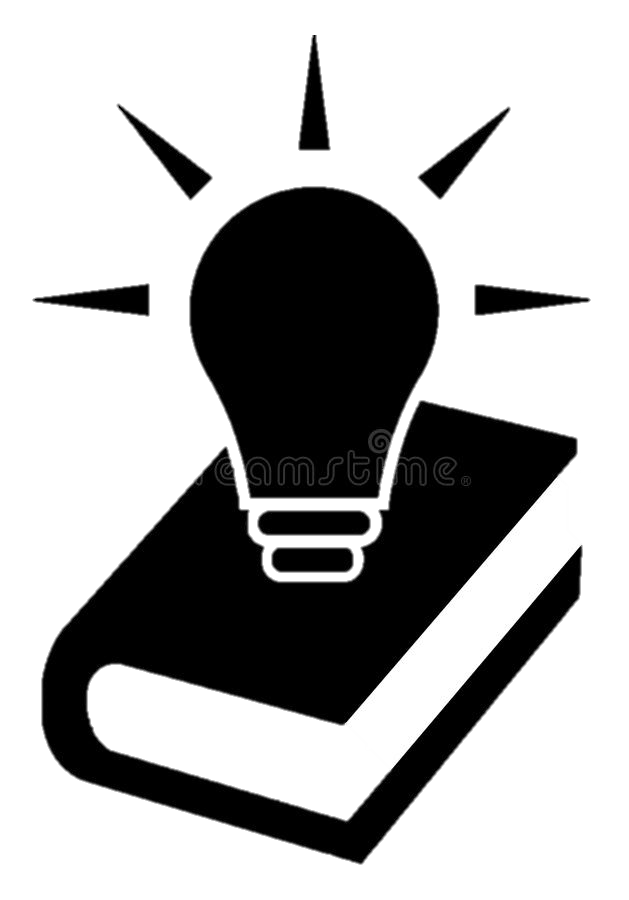 Qu’est-ce qu’une publication scientifique ?
Travaux publiés dans des revues scientifiques par des chercheurs extérieurs à l’entreprise
Permet aux chercheurs de partager leur travail et leurs résultats avec des pairs et d’autres experts de leur domaine (communauté scientifique) 
La publication dans une revue scientifique nécessite rigueur et respect des méthodes scientifiques utilisées
Évaluation avant publication par un comité de révision composé de pairs indépendants
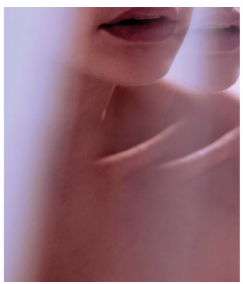 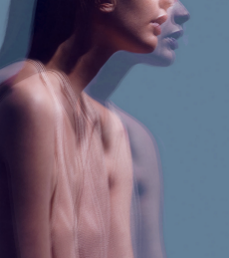 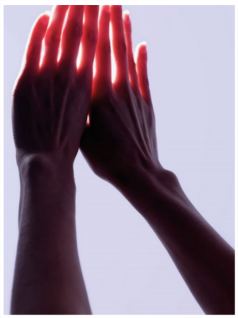  Les publications scientifiques constituent une base solide pour le choix des molécules en fonction de leur efficacité
[Speaker Notes: Definition
Scientific articles (sometimes called “scientific publications”) refer to work published by researchers outside NAOS in scientific journals.

Purpose of scientific articles
Publishing an article in a scientific journal allows the dissemination of scientific and technical information.
Scientific articles are a way for researchers to communicate their work to their peers. It is through scientific publications that the knowledge produced by researchers is made accessible. Sometimes scientific articles are also used in popular journals to disseminate information to a more novice audience.

Publication
Scientific articles are reviewed prior to publication. Publication in a scientific journal requires a great deal of rigour and respect for the scientific methods used.
In general, scientific articles are evaluated by an independent peer review committee prior to publication.]
ACTIFS PURS
Directives scientifiques
ACTIFS PURS formulés avec la technologie brevetée IN-SKIN*
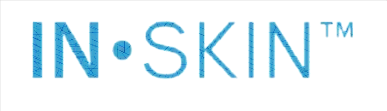 Système à base d’éthanol et de propanediol visant à améliorer le passage à travers la peau en réduisant la résistance du stratum corneum (tests ex vivo sur les cellules de Franz : amélioration de la pénétration cutanée de la caféine 2 % de 7 points par rapport à une solution de contrôle aqueuse et de 4 points par rapport à une émulsion H/E conventionnelle*).
Bonne tolérance cutanée : La technologie brevetée IN-SKIN n’altère pas les qualités et l’intégrité du stratum corneum (analyse histologique sur des explants de peau**). 
Adaptée au plus grand nombre d’actifs possible.
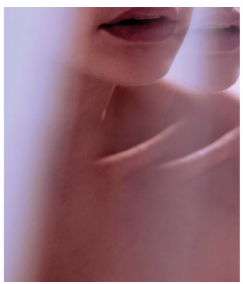 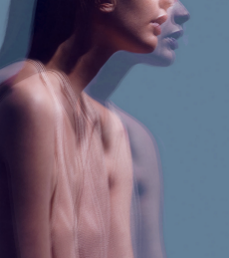 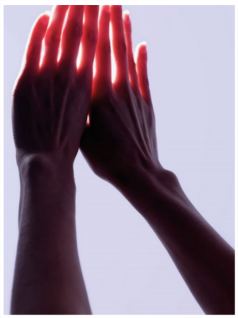 *Brevet FR2975003
**Étude Bio-EC n° 11E2230, Franz cells method (OECD 428) (méthode des cellules de Franz - OCDE 428) - 2011
[Speaker Notes: The PURE ACTIVES are formulated according to the patent FR2975003, which consists in combining an active ingredient with a pro-penetrating IN-SKIN system to guarantee its cutaneous availability and its targeted cellular action. The IN-SKIN system: 
Includes ethanol and propanediol to improve the passage through the skin by reducing the resistance of the stratum corneum. Ex vivo tests on Franz cells have shown that the pro-penetrating system (5% ethanol + 10% propanediol) improves skin penetration through the stratum corneum of caffeine dosed at 2% by 7 compared to an aqueous control solution and by 4 compared to a conventional O/W emulsion*. 
Has a good skin tolerance: histological analysis of the skin explants from the ex vivo* study showed that IN-SKIN patented technology does not alter the qualities and integrity of the stratum corneum. 
Can adapt to the largest possible number of active ingredients.

Note 1: In some cases, it is possible to add urea and lactic acid or one of its salts to further improve active ingredient penetration.
Note 2: Propanediol is of plant origin. 

* Study Bio-EC n°11E2230, Franz cells method (OCDE 428) - 2011]
ACTIFS PURS
Directives scientifiques
ACTIFS PURS formulés avec la technologie brevetée IN-SKIN
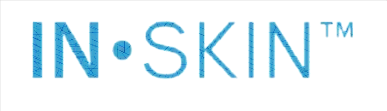 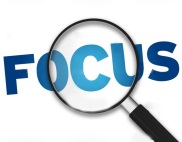 Utilisation sûre de l’ALCOOL
L’alcool (éthanol) favorise la pénétration des actifs, mais il peut difficilement pénétrer la peau pour deux raisons principales :
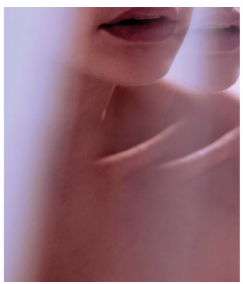 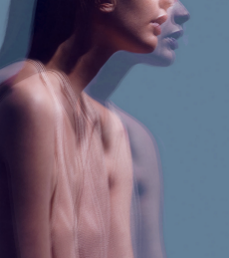 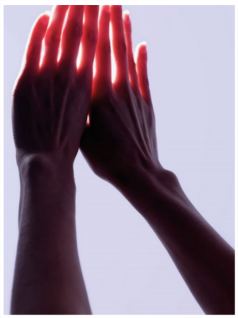 Évaporation rapide (avant de pouvoir pénétrer l’épiderme)
Faible affinité avec la peau (molécule polaire)
2 études sur la sécurité d’utilisation :
Étude de l’ANSES* : impossibilité de démontrer un risque excessif en cas d’exposition à l’éthanol à court terme
Étude BIO-EC ex vivo** : pas d’altération de la structure du stratum corneum avec le système pro-pénétrant
*Avis et rapport de l’ANSES relatifs à l’évaluation des risques de l’éthanol pour la population générale
**Étude Bio-EC n° 11E2230, Franz cells method (OECD 428) (méthode des cellules de Franz - OCDE 428) - 2011
[Speaker Notes: Alcohol (ethanol) promotes penetration of the active ingredients, but it hardly penetrates for 2 major reasons:
It evaporates quickly before being able to penetrate the various layers of the epidermis. 
It is very polar which means it has little affinity with the upper layers of the skin. 
It is used in association with propanediol in relatively small proportions, on the order of 2 to 5%.

A study conducted by the ANSES (Agence nationale de sécurité sanitaire de l’alimentation, de l’environnement et du travail) was conducted in 2011(1) to assess the risks associated with exposure through inhalation of ethanol vapour and/or skin contact. Conclusion: No excess risk can be demonstrated in the case of short-term ethanol exposure for the general population.
An ex vivo study on skin explants placed on Franz cells with a 5% ethanol pro-penetrating system showed good tolerance. Indeed, histological analysis of the sections of skin explants allowed the skin integrity to be checked. When the stratum corneum (SC) is well laminated, it means that it is properly hydrated. The delipidation of the skin as well as dryness decreases this aspect, and the SC becomes more compact.  Aggression of the skin by irritants causes the keratinisation of the SC. It then becomes more compact and more impermeable. The study of skin explants shows that the pro-penetrating system does not alter the structure of the stratum corneum(2).

Opinion of the Agence Nationale de Sécurité Sanitaire, de l’Alimentation, de l’Environnement et du Travail on evaluating the risks of ethanol for the general population
Study of the in vitro diffusion through human skin of an active ingredient in six environments, study 11E2230 – BIOEC – April 2011]
ACTIFS PURS
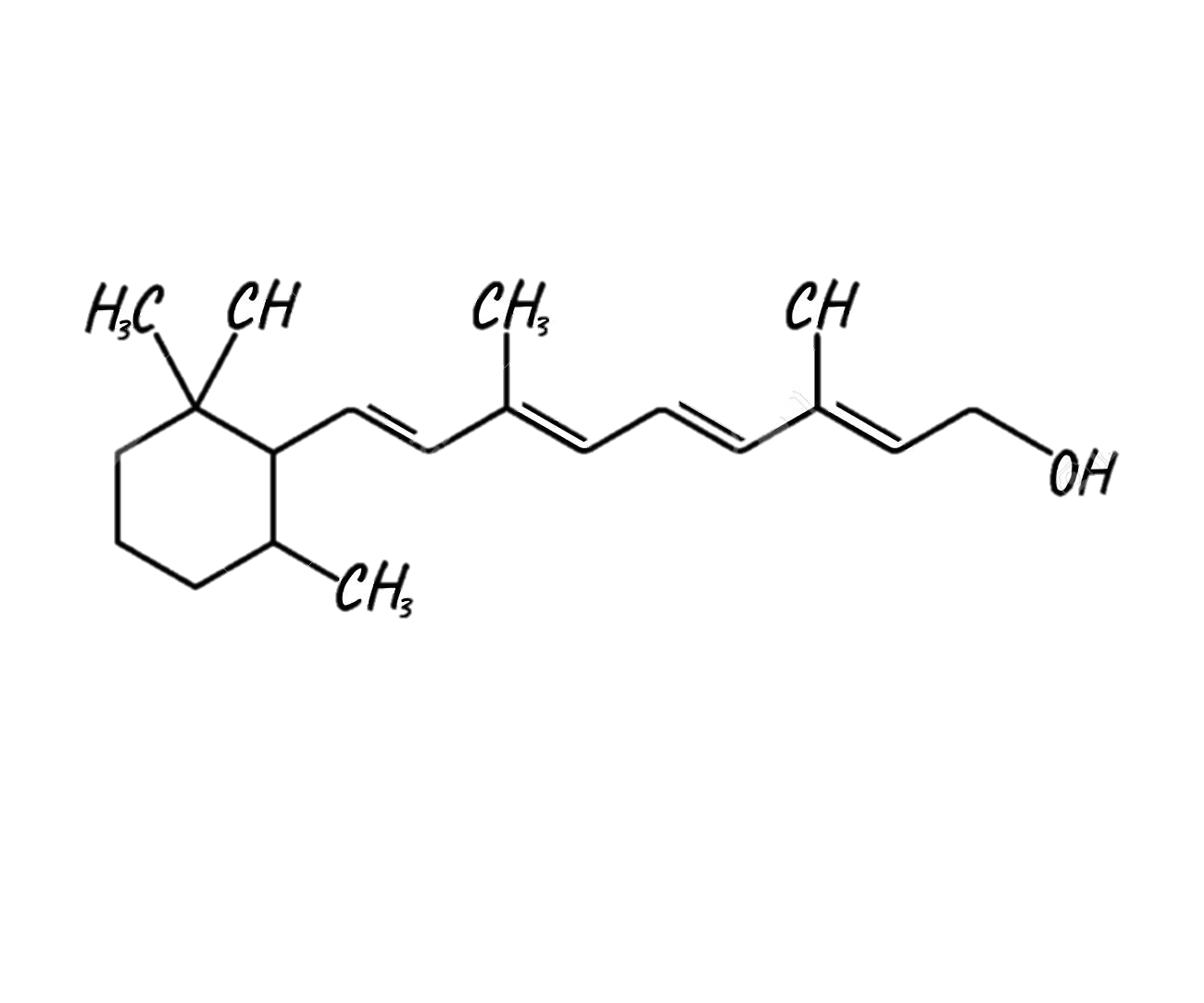 Rétinol 0,3 %
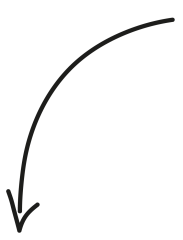 Rides profondes, relâchement de la peau
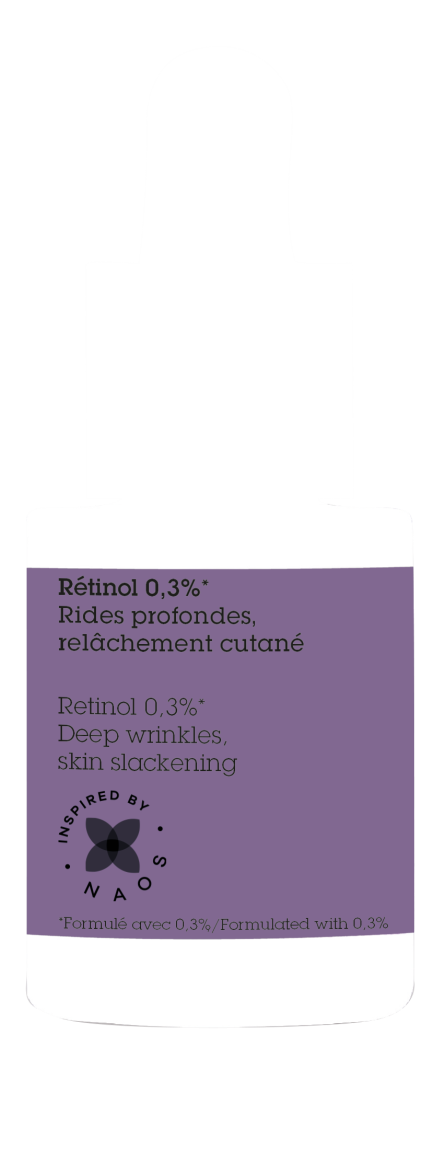 Origine : synthétique
FICHE RÉTINOL
INFORMATIONS GÉNÉRALES
Une des 3 formes de la vitamine A, vitamine liposoluble essentielle à l’organisme.
MÉCANISMES D’ACTION
RÉGÉNÉRANTE : Accélération de la prolifération des kératinocytes et soutien du renouvellement des cellules de l’épiderme, stimulation des fibroblastes, donc de la synthèse de collagène, amélioration de l’élasticité de la peau, diminution de la dégradation de la matrice extracellulaire (inhibition des MMP et stimulation des TIMP).
CONCENTRATION
INCI : RETINOL
0,3 % (300 mg/100 g) : Dosage efficace et sûr (SCCNP)
[Speaker Notes: GENERAL INFORMATION: Retinol is one the three available forms of vitamin A (with retinal and retinoic acid). This fat-soluble vitamin is present in foods of animal origin (fish oil, poultry liver and butter) while provitamin A (which the body can convert to retinol) is of plant origin. Vitamin A is essential for all ages of life and is involved in many body functions, including vision. It is not synthesised by the body and therefore must be provided by external sources.
Vitamin A is the first vitamin approved by the Food and Drug Administration as an anti-wrinkle agent that changes the appearance of the skin’s surface and has anti-ageing effects(2). It was first stabilised in a cream by RoC laboratories in 1996. 
Topical application of retinol induces the same biological effects as retinoic acid (retinol being converted in the skin in retinoic acid); however, it does not trigger the same irritating effects.
MECHANISMS OF ACTION: When retinol reaches a keratinocyte, it enters its interior and binds to an appropriate receptor. There are four groups of receptors with high affinity towards retinol (CRBP = Cytosolic retinol binding protein)(2). 
REGENERATING: by interacting with the receptors inside keratinocytes, retinol accelerates their proliferation and enhances epidermis turnover. It also stimulates fibroblasts to synthesise collagen fibres (stimulates the activity of fibroblasts and increases their number), improves skin elasticity (removes degenerated elastin fibres) and promotes angiogenesis(2). Moreover, retinol inhibits matrix metalloproteinases (MMPs) which are responsible for degradation of the extracellular matrix and enhances synthesis of tissue inhibitors of metalloproteinases (TIMPs).
CONCENTRATION: 0.3% (300mg/100g). The SCCNP considers retinol to be safe at concentrations of up to 0.3% for face cream(2).
Bibliography
Vitamine A & caroténoïdes provitaminiques. ANSES. https://www.anses.fr/fr/content/vitamine-carot%C3%A9no%C3%AFdes-provitaminiques
Zasada, Malwina, and Elżbieta Budzisz. “Retinoids: active molecules influencing skin structure formation in cosmetic and dermatological treatments”. Postepy dermatologii i alergologii vol. 36,4 (2019): 392-397. doi:10.5114/ada.2019.87443
OPINION ON Vitamin A (Retinol, Retinyl Acetate, Retinyl Palmitate) SCCS/1576/16 Final version of 6 October 2016, Corrigendum on 23 December 2016]
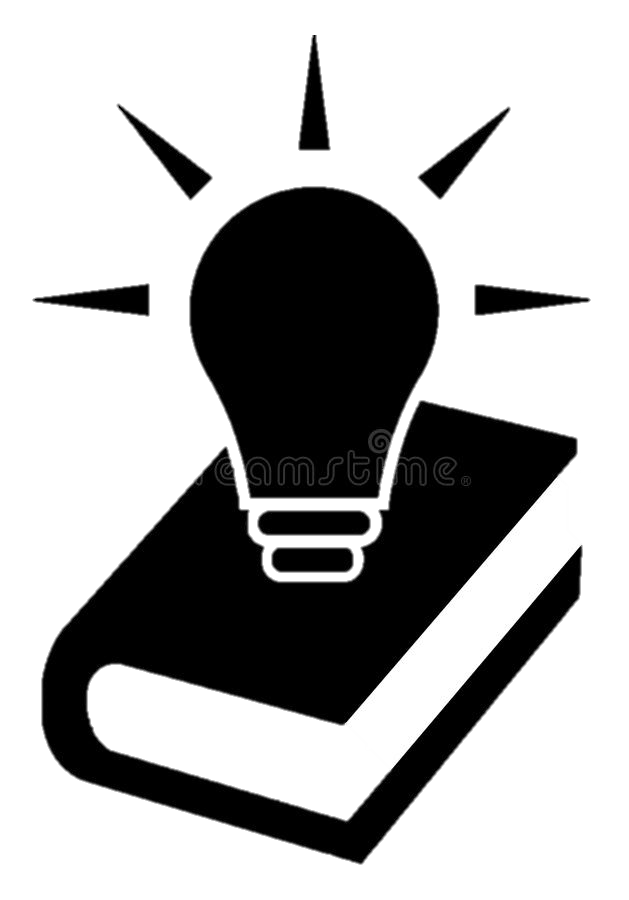 ACTIFS PURS
Rossetti, D et al. “A novel anti-ageing mechanism for retinol: induction of dermal elastin synthesis and elastin fibre formation”. International journal of cosmetic science vol. 33,1 (2011) : 62-9. Doi : 10.1111/j.1468-2494.2010.00588.x
G. Bellemère et al. “Antiaging Action of Retinol: From Molecular to Clinical”. Skin Pharmacol Physiol. 2009 ; 22 : 200–209. DOI : 10.1159/000231525
Tucker-Samaras, Samantha et al. “A stabilised 0.1% retinol facial moisturiser improves the appearance of photodamaged skin in an eight-week, double-blind, vehicle-controlled study”. Journal of drugs in dermatology: JDD vol. 8,10 (2009) : 932-6.
Rétinol 0,3 %
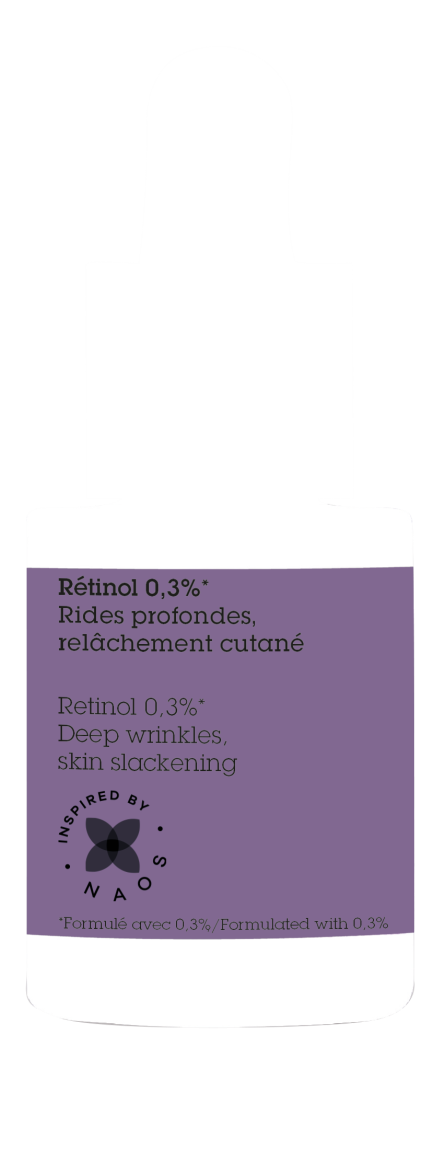 Efficacité prouvée     Tests in vitro, ex vivo & in vivo
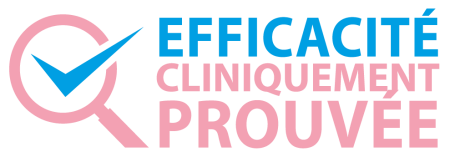 Étude in vitro(1) visant à évaluer l’effet du rétinol 0,3 % sur l’élastine   Stimulation de la synthèse d’élastine & de la formation de fibres d’élastine.
Étude ex vivo(2) visant à évaluer les propriétés anti-âge du rétinol 0,1 %   Activité efficace et quantifiable similaire aux rétinoïdes & augmentation de l’épaisseur de l’épiderme et du nombre de cellules en mitose.
Étude in vivo(2) visant à évaluer l’effet du rétinol 0,1 % sur le taux de prolifération des cellules de l’épiderme (taux de renouvellement) et sur les signes de vieillissement [48 volontaires]                                                                                                             Augmentation de la prolifération cellulaire & amélioration de 3 signes de vieillissement (apparence des ridules, des rides sous les yeux, uniformité du teint).
Étude in vivo(3) visant à évaluer l’effet du rétinol 0,1 % sur les signes de vieillissement [64 volontaires]  Efficacité significative sur les rides et ridules, l’élasticité, la fermeté et les photodommages (globalement).
Attente du retour de Léa sur la publication sur le collagène
[Speaker Notes: In vitro study(1) was performed on normal human adult dermal fibroblasts (NHDF) to evaluate the effect of retinol on elastin. NHDF were cultured in monolayers and remained untreated or were treated with retinol (0.3%) for 72 hours. Results: Retinol enhances elastin synthesis and elastin fibre formation.
Ex vivo study(2) on human skin explants was performed to evaluate the anti-ageing properties of retinol. Human skin explants were treated with 0.1% of retinol and 2 genes relevant for retinoid-like activity were studied: CRABP2 and HBEGF. Results: After 48 hours of incubation, the expression of CRABP2 and HBEGF genes significantly increased, respectively +932% and 318.3%. These results indicate that even at low concentrations, retinol could exert an effective and quantifiable retinoid-like activity. 
In addition, histological studies of explants (Masson trichrome staining) have shown that application of 0.1% of retinol for 2 days visibly increased epidermal thickness when compared to untreated control. Finally, immunohistochemical staining specific for Ki-67, a cell cycle protein, revealed that retinol application increased the number of proliferating cells in skin explants (+119.3%).
In vivo study(2) was performed to evaluate the effect of 0.1% retinol on epidermal cell proliferation rate (turnover rate) and signs of ageing. Study performed on 48 women 41 to 60 years of age, applying once a day (in the morning) for 36 weeks as a treatment vs placebo. Evaluation of the skin during weeks 12, 18, 24 and 36. Results:  significant increase in cell proliferation when compared to baseline and improvement of 3 signs of ageing (appearance of fine lines, wrinkles under the eyes and skin tone uniformity).
In vivo study(3) was performed to evaluate the effect of 0.1% retinol on signs of ageing. Study performed on 64 women between 40 and 65 years of age, divided into two groups: one to be treated with a moisturiser containing 0.1% retinol (36 subjects), the other with placebo (28 subjects). Subjects were evaluated at baseline and after four and eight weeks of treatment using a 0-9 scale for several parameters. Results: After 8 weeks, the retinol moisturiser was significantly more efficacious than the placebo in improving lines and wrinkles, pigmentation, elasticity, firmness and overall photodamage. Many of these differences were significant at week 4, with a progressive improvement to week 8. This study demonstrates that a formulation containing stabilised retinol is safe and effective to improve the appearance of aged skin.

Bibliography
Rossetti, D et al. “A novel anti-ageing mechanism for retinol: induction of dermal elastin synthesis and elastin fibre formation”. International journal of cosmetic science vol. 33,1 (2011): 62-9. doi:10.1111/j.1468-2494.2010.00588.x
G. Bellemère et al. “Antiaging Action of Retinol: From Molecular to Clinical”. Skin Pharmacol Physiol. 2009;22:200–209. DOI: 10.1159/000231525
Tucker-Samaras, Samantha et al. “A stabilised 0.1% retinol facial moisturiser improves the appearance of photodamaged skin in an eight-week, double-blind, vehicle-controlled study”. Journal of drugs in dermatology: JDD vol. 8,10 (2009): 932-6.]
ACTIFS PURS
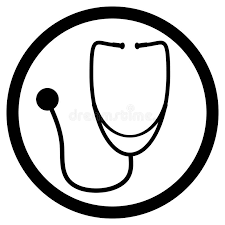 xxx
Rétinol 0,3 %
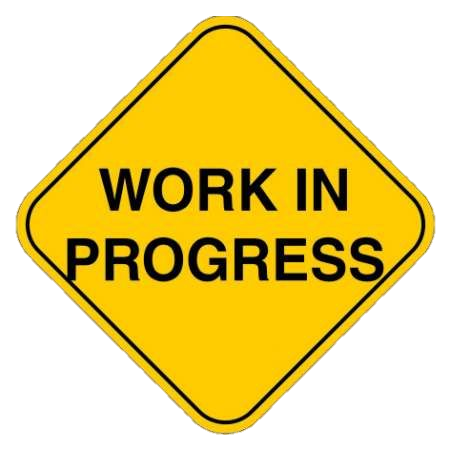 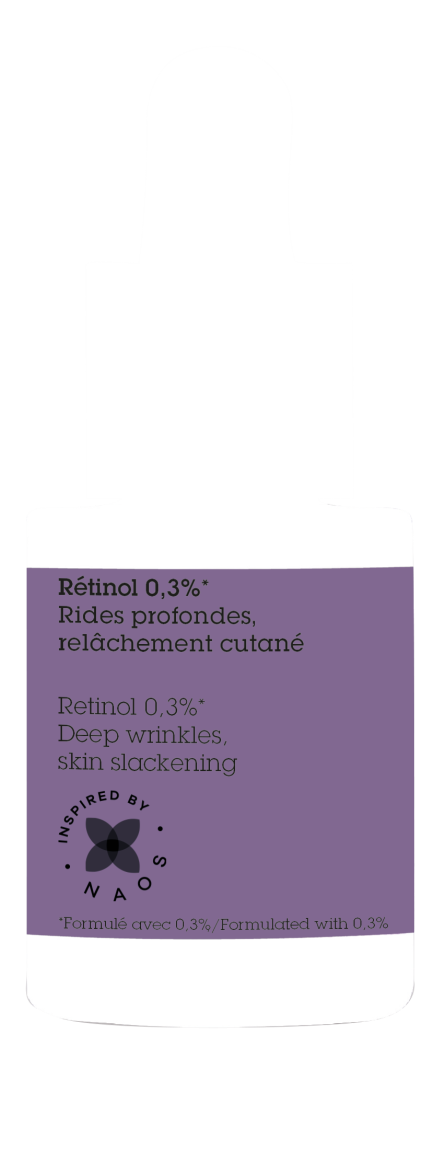 Efficacité prouvée	In vivo – Essai clinique
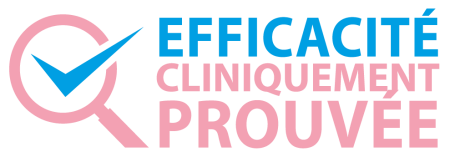 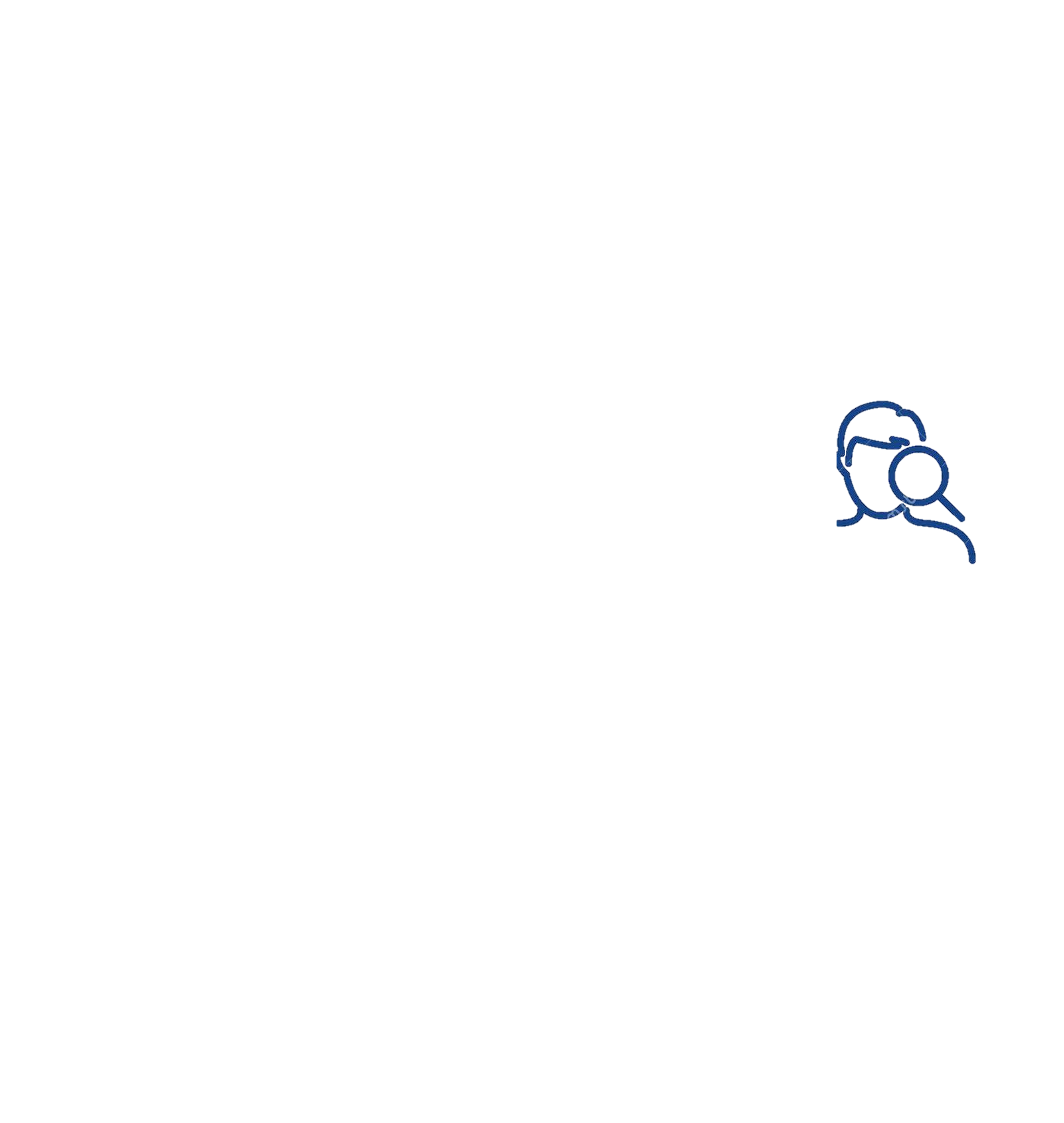 Essai clinique sous contrôle dermatologique – X jours
X volontaires âgés de X à X ans
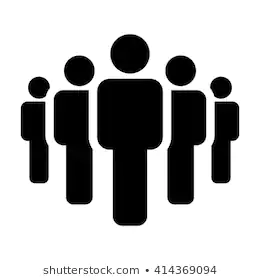 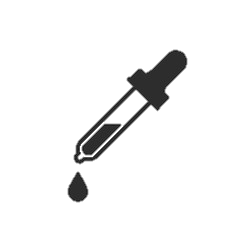 X
ACTIFS PURS
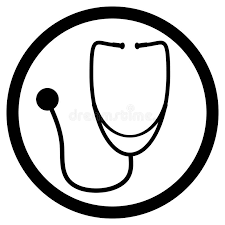 xxx
Rétinol 0,3 %
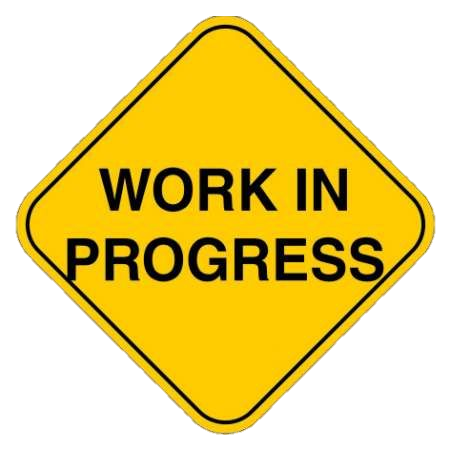 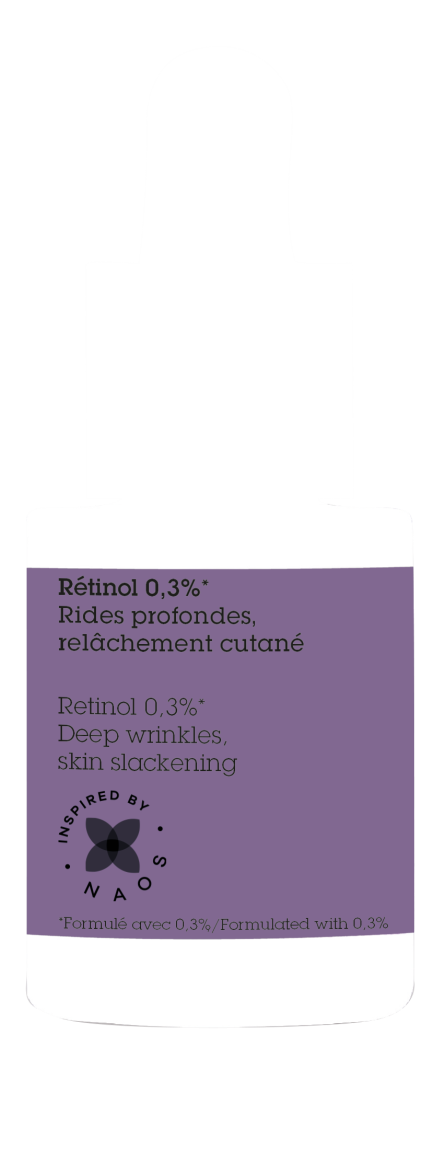 Efficacité prouvée	In vivo – Test d’utilisation
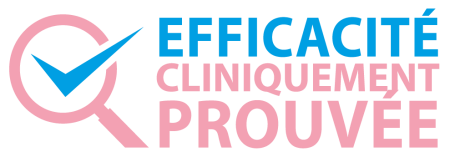 ACTIFS PURS
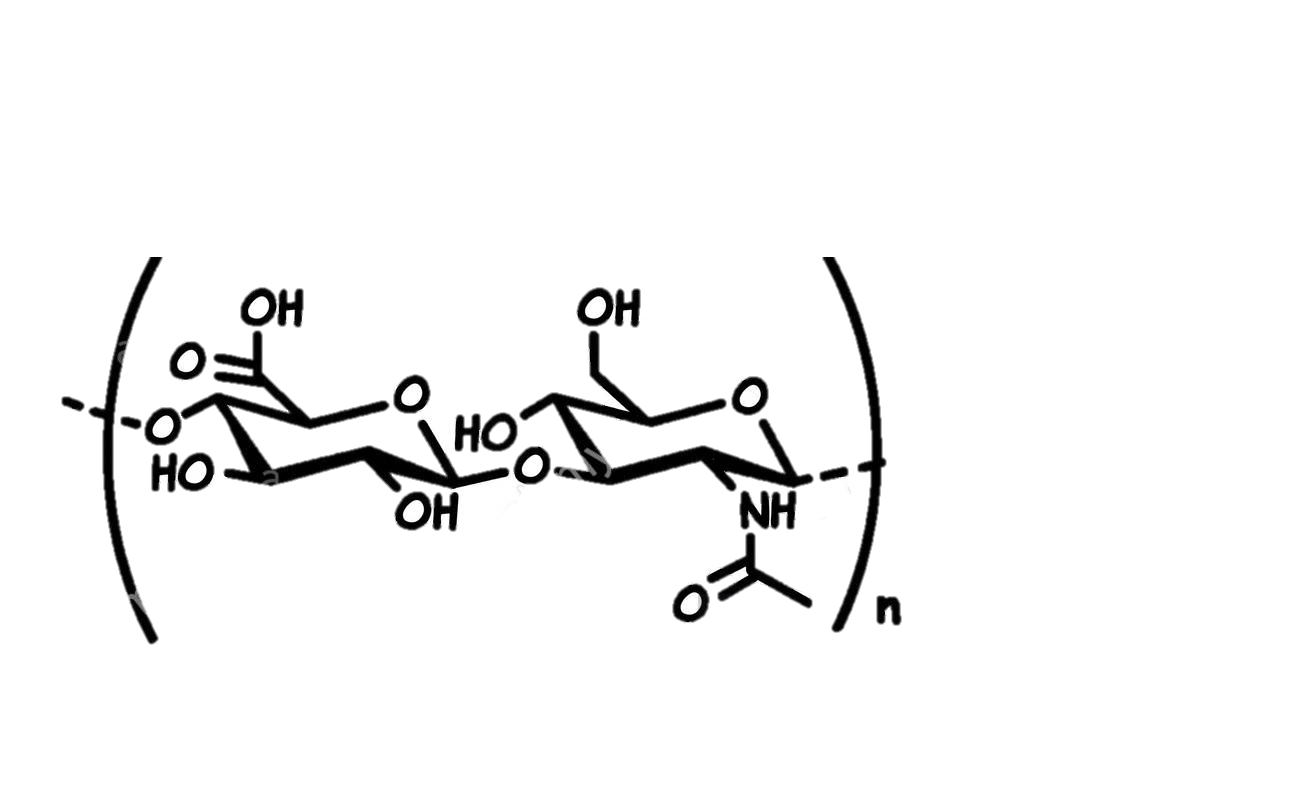 Acide hyaluronique
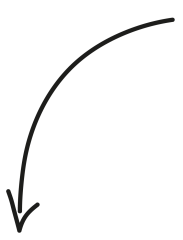 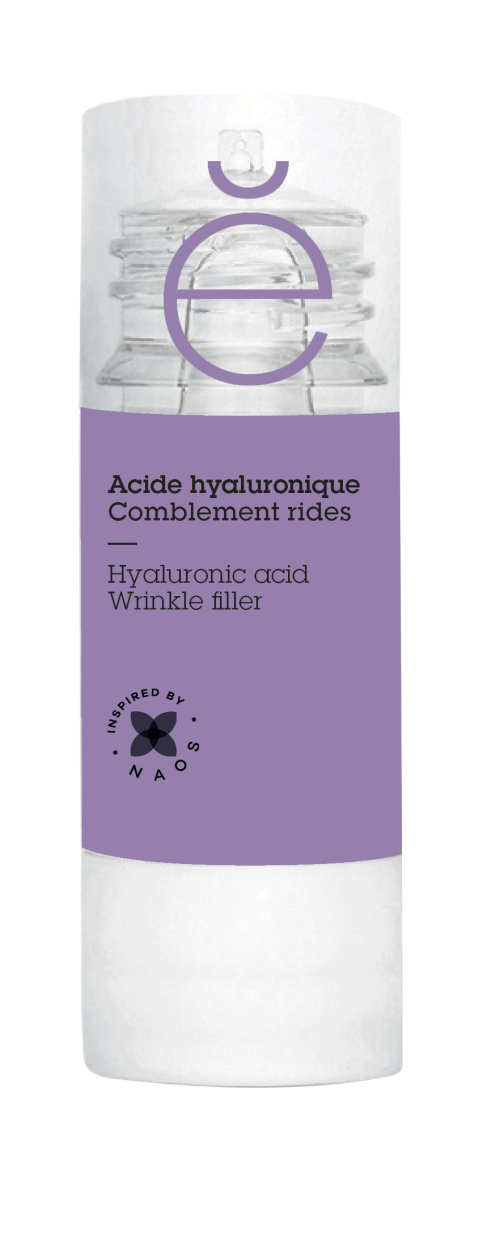 Agent de comblement des rides
Origine : biotechnologique
FICHE ACIDE HYALURONIQUE
INFORMATIONS GÉNÉRALES
Glycosaminoglycane présent chez tous les vertébrés. Plus de 50 % de l’acide hyaluronique total de l’organisme se trouve dans la peau.
MÉCANISMES D’ACTION
RÉGÉNÉRANT : stimulation de la synthèse de collagène de type I et augmentation de la prolifération des fibroblastes. 
HYDRATANT : capacité exceptionnelle de rétention de l’eau pour hydrater et repulper la peau.
AH de PM élevé (effet hydratant superficiel &          action de tenseur en surface) 
AH de faible PM (régulation de l’hydratation et augmentation de la fermeté de la peau)
INCI : HYDROLYSED HYALURONIC ACID & SODIUM HYALURONATE
CONCENTRATION
1,6 % (1 600 mg/100 g).
[Speaker Notes: GENERAL INFORMATION: Hyaluronic acid (HA) is a glycosaminoglycan (GAG) found in all vertebrates, mainly in the connective, epithelial and nervous tissue(1). This linear sequence of sugars is one of the main components of the extracellular matrix. This matrix enables the cells to arrange themselves into tissue. More than 50% of the body’s total hyaluronic acid is present in the skin(2). Therefore, its contribution to the skin’s condition is so important.
Hyaluronic acid is a natural component of the dermis and plays an important role in the skin’s moisturisation, tone and elasticity. It is found in the highest quantities in young skin. Over time, its presence diminishes, because the free radicals to which we are exposed (sun, pollution, etc.) destroy it. Little by little, our skin dries and becomes wrinkled.
At the age of 50, it is estimated that men and women only have half of the quantity of hyaluronic acid they had in childhood.
In the manner of a “molecular sponge”, hyaluronic acid can retain more than 1,000 times its weight in water(3). It restores the skin’s elastic properties, contributes to its moisturisation and smooths its surface.
In plastic surgery, hyaluronic acid is injected into the dermis to immediately restore a smooth and plump appearance to the skin.
There are different sizes of hyaluronic acid that act at different skin levels:
High molecular weight hyaluronic acid does not penetrate due to its large size. It therefore remains on the surface of the skin, forming a film that keeps the skin hydrated and provides a smoothing effect.
Low molecular weight hyaluronic acid, which is smaller in size, manages to penetrate the epidermis. 

MECHANISMS OF ACTION
REGENERATING: Hyaluronic acid stimulates the synthesis of collagen I in the dermis and increases fibroblast proliferation. The latter are also able to make hyaluronic acid. The quantity of hyaluronic acid in the skin is thus increased. Density and firmness are restored to the skin; wrinkles are erased.
MOISTURISING: Hyaluronic acid can attach and hold large amounts of water; approximately 6L of water in just 1g(4). Hyaluronic acid is said to be an ultimate solution for retaining moisture in the skin. Youthful skin is hydrated because it contains large amounts of HA in the dermis. Thanks to its exceptional water retention capacity, HA is great for moisturising and “plumping” the skin.

PURE ACTIVES hyaluronic acid contains:
HYDROLYSED HYALURONIC ACID, a low molecular weight hyaluronic acid (between 20 and 50kDa) obtained by biotechnological techniques based on the fermentation of lactic acid bacteria on a renewable plant substrate. It has a double action: hydration (stimulation of the synthesis of proteins that make up tight junctions ► Prevention of Transepidermal water loss (TEWL); Hygroscopic properties ► Water retention in the dermis) and firmness (stimulation of collagen I synthesis ► Increase in skin firmness). This double action improves the skin’s biomechanical properties.
SODIUM HYALURONATE, a high molecular weight hyaluronic acid (between 1300 and 1800kDa) obtained by biotechnology. It remains on the surface of the skin and forms a film on it, providing a superficial moisturising effect and surface tensor action.

CONCENTRATION: 0.8% HYDROLYSED HYALURONIC ACID + 0.8% SODIUM HYALURONATE = 1.6% (1600mg/100g) 

Bibliography
Rodrigues, M. T., Carvalho, P. P., Gomes, M. E., & Reis, R. L. (2015). “Biomaterials in Preclinical Approaches for Engineering Skeletal Tissues”. Translational Regenerative Medicine, 127–139. doi:10.1016/b978-0-12-410396-2.00011-6 
Papakonstantinou E, Roth M, Karakiulakis G. “Hyaluronic acid: A key molecule in skin aging”. Dermatoendocrinol. 2012;4(3):253-258. doi:10.4161/derm.21923
Stern, R.; Maibach, H. I., “Hyaluronan in skin: aspects of aging and its pharmacologic modulation”. Clinics in Dermatology 2008, 26, (2), 106–122.
Jegasothy, S Manjula et al. “Efficacy of a New Topical Nano-hyaluronic Acid in Humans”. The Journal of clinical and aesthetic dermatology vol. 7,3 (2014): 27-9.]
ACTIFS PURS
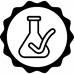 Acide hyaluronique
In vitro study of the effect of hyaluronic acid on the synthesis of procollagen I by fibroblasts (étude fournisseur)
In vitro study of the effect of hyaluronic acid on the synthesis of ZO-1 by fibroblasts (étude fournisseur)
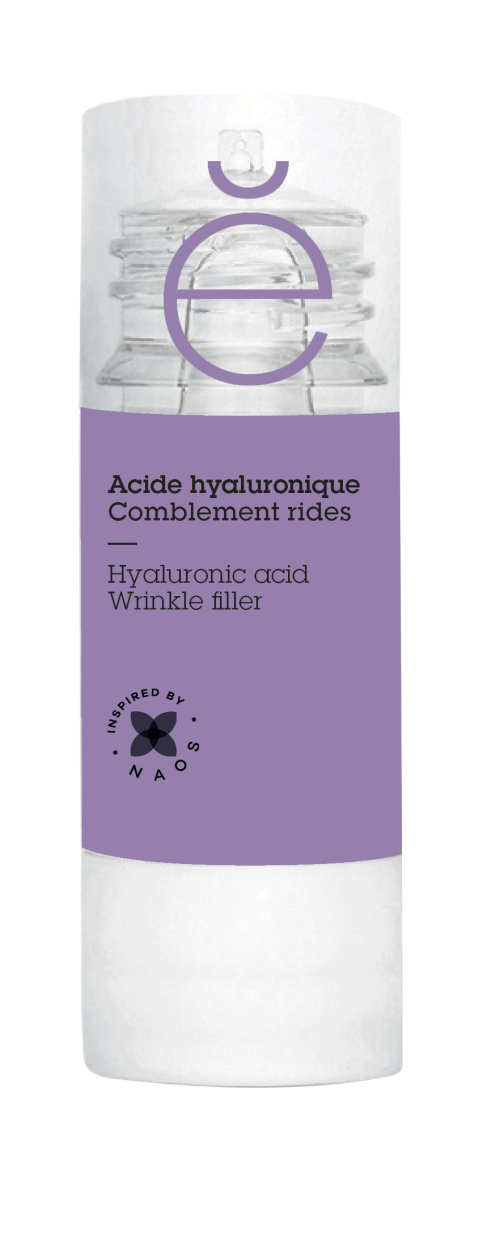 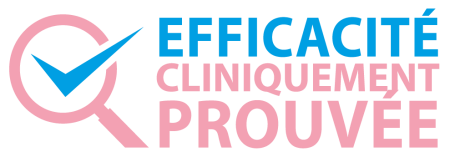 Efficacité prouvée	   Tests in vitro
EFFICACITÉ RÉGÉNÉRANTE
EFFICACITÉ ANTIBACTÉRIENNE : x étude in vitro(1) de l’effet de l’acide hyaluronique sur la synthèse de procollagène de type I par les fibroblastes. À 0,5 %, l’acide hyaluronique augmente la synthèse de procollagène de type I (composant de la matrice extracellulaire) de 20 % et contribue ainsi à améliorer la fermeté de la peau.
EFFICACITÉ HYDRATANTE
EFFICACITÉ ANTIOXYDANTE : Étude in vitro(2) de l’effet de l’acide hyaluronique sur la synthèse de ZO-1 et d’occludines (protéines constitutives des jonctions serrées) par les kératinocytes. À 0,5 %, l’acide hyaluronique augmente la synthèse d’occludines (+39 %) et de ZO-1 (+29 %). Par conséquent, il renforce la cohésion cellulaire, ce qui prévient la perte insensible d’eau.
[Speaker Notes: REGENERATING: In vitro study(1) on normal human fibroblasts treated with low molecular weight (20-50kDa) hydrolysed hyaluronic acid at 5mg/ml (0.5%). Hydrolysed hyaluronic acid stimulates the synthesis of procollagen I, a component element of the extracellular matrix. It thus helps to improve skin firmness.

MOISTURISING: In vitro study(2) on keratinocytes to demonstrate the efficacy of low molecular weight (20-50kDa) hydrolysed hyaluronic acid on the synthesis of the constituent proteins of tight junctions, ZO-1 and occluding. Hydrolysed hyaluronic acid produced a significant increase in the quantity of occluding (+39%) and ZO-1 (+29%) compared with the control. It thus helps to improve the cohesion of the skin barrier and prevents Trans epidermal water loss (TEWL) to preserve the water in the skin.

Bibliography
In vitro study of the effect of hyaluronic acid on the synthesis of procollagen I by fibroblasts (supplier study)
In vitro study of the effect of hyaluronic acid on the synthesis of ZO-1 and occluding by keratinocytes (supplier study)]
ACTIFS PURS
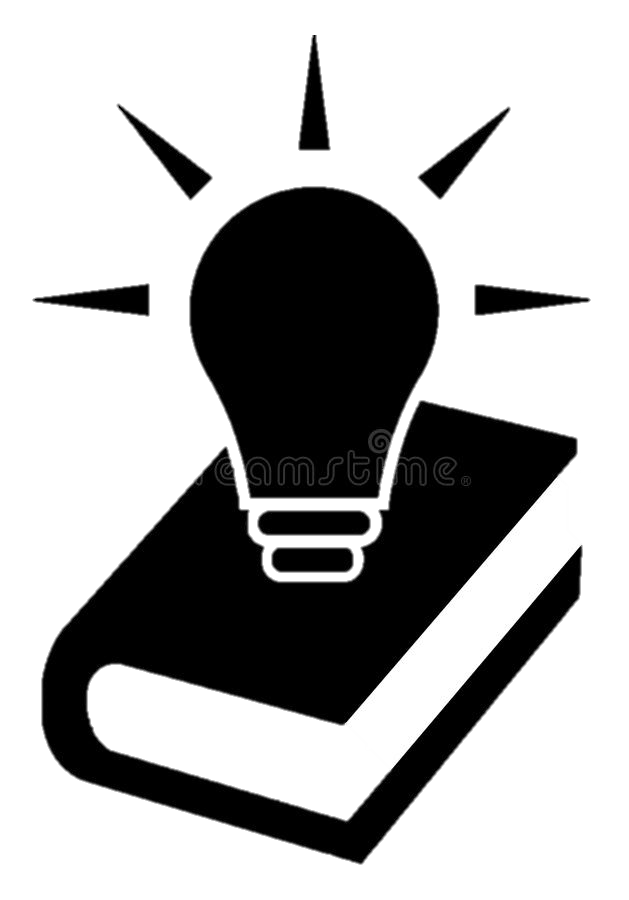 Pavicic T et al. “Efficacy of cream-based novel formulations of hyaluronic acid of different molecular weights in anti-wrinkle treatment”. J Drugs Dermatol. Sept. 2011 ; 10(9) : 990-1000. PMID: 22052267.
In vivo evaluation of the effect of hyaluronic acid on the mechanical properties of the skin (étude fournisseur)
In vivo evaluation of the effect of hyaluronic acid on skin roughness (étude fournisseur)
Acide hyaluronique
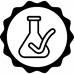 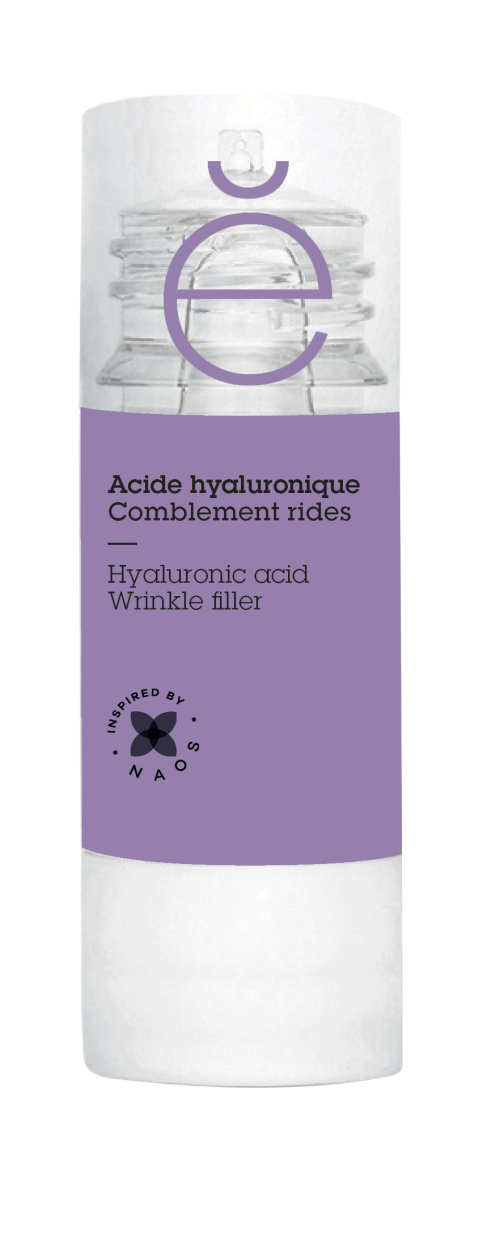 Efficacité prouvée	   Tests in vivo
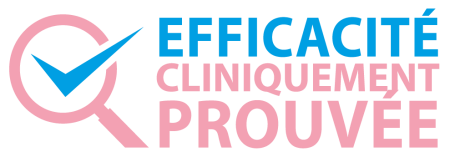 EFFICACITÉ ANTI-RIDES
Étude in vivo(1) visant à évaluer l’effet de différents poids moléculaires d’acide hyaluronique (40 volontaires). Au bout de 30 jours d’utilisation, toutes les crèmes à base d’AH ayant servi ont amélioré significativement l’hydratation et l’élasticité de la peau (amélioration plus significative avec les AH de faible PM). Diminution de la profondeur des rides uniquement pour la crème à base d’AH 50 kDa (par rapport au placebo).
Étude in vivo(2) visant à évaluer l’effet de l’acide hyaluronique sur les propriétés biomécaniques de la peau (22 volontaires). Au bout de 28 jours d’utilisation d'une crème contenant de l’AH à 0,5 %, 91 % des sujets ont déclaré que leur peau était mieux hydratée et plus ferme.
Étude in vivo(3) visant à évaluer l’effet de l’acide hyaluronique sur la rugosité de la peau (22 volontaires). À une concentration de 0,5 %, l’AH réduit la rugosité de la peau de 66 %, par conséquent il hydrate et lisse le micro-relief.
[Speaker Notes: ANTI-WRINKLE: 
In vivo study(1) was performed by Pavicic and his team to evaluate the effect of different molecular weights of hyaluronic acid in terms of hydration, elasticity and reduction of wrinkle size. 40 women between 30 and 60 years of age with wrinkles around the eyes applied hyaluronic acid-based creams with 0.1% of different molecular weights (50, 130, 300, 800 and 2000 kDa) vs placebo to the eye contour area twice daily of half of their face for 60 days. After 30 days of twice-daily application, all HA-based creams used in this study demonstrated a significant improvement in skin hydration and overall elasticity values. But more significant on the side of low molecular weight acids (for 50kDa there is an improvement of 16% in hydration and 14% in elasticity compared to 800kDa with 6% for hydration and elasticity). Measurements of wrinkle depth using maximum roughness (Rz) values revealed significant decrease only with the creams with 50, 130 and 800kDa HA. In comparison to the placebo-treated area, only the treatment with 50 kDa HA cream resulted in significantly smaller Rz values at 1 month (-10.2% of Rz parameter) and at 2 months (-11% of Rz parameter) of treatment.
In vivo study(2) performed to evaluate the effect of hyaluronic acid on the biomechanical properties of the skin. 22 women between 50 and 60 years of age, presenting slackening of the skin on the face, applied a cream containing hydrolysed hyaluronic acid (LMW) twice a day for 56 days, vs placebo. At the end of the study, they self-evaluated the product according to the following items: Skin condition, softness, hydration, firmness and tonicity. Results: Hydrolysed hyaluronic acid improved the biomechanical properties of the skin. After 28 days, 91% of the subjects reported that their skin was more moisturised and firmer.
In vivo study(3) was performed on 22 volunteers with phototypes I to IV, between 22 and 66 years. The subjects had dry skin on their forearms. A gel containing hydrolysed hyaluronic acid (LMW) was applied twice a day for 28 days vs placebo. After 28 days of use, hydrolysed hyaluronic acid reduces skin roughness by 66%. Therefore, it hydrates and smooths the micro-relief.

Bibliography
Pavicic T et al. “Efficacy of cream-based novel formulations of hyaluronic acid of different molecular weights in anti-wrinkle treatment”. J Drugs Dermatol. 2011 Sep;10(9):990-1000. PMID: 22052267.
In vivo evaluation of the effect of hyaluronic acid on the mechanical properties of the skin (supplier study)
In vivo evaluation of the effect of hyaluronic acid on skin roughness (supplier study)]
ACTIFS PURS
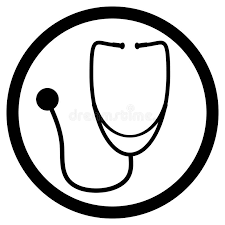 Acide hyaluronique
*Essai clinique sous contrôle dermatologique, étude 19E2514 – EUROFINS – novembre 2019
Efficacité prouvée	    In vivo – Essai clinique (cutométrie)
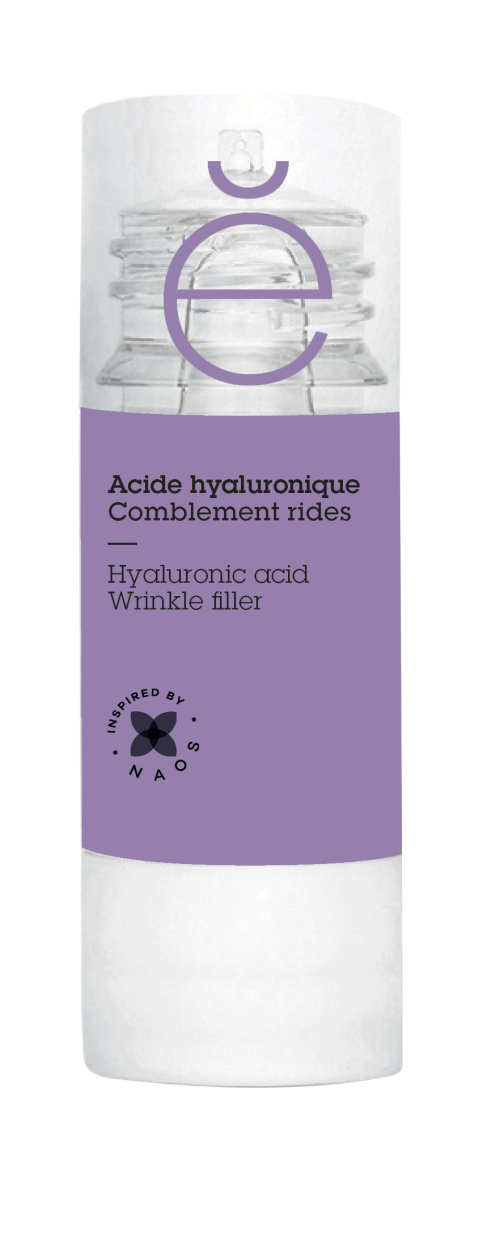 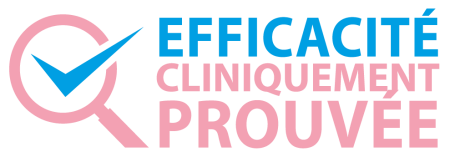 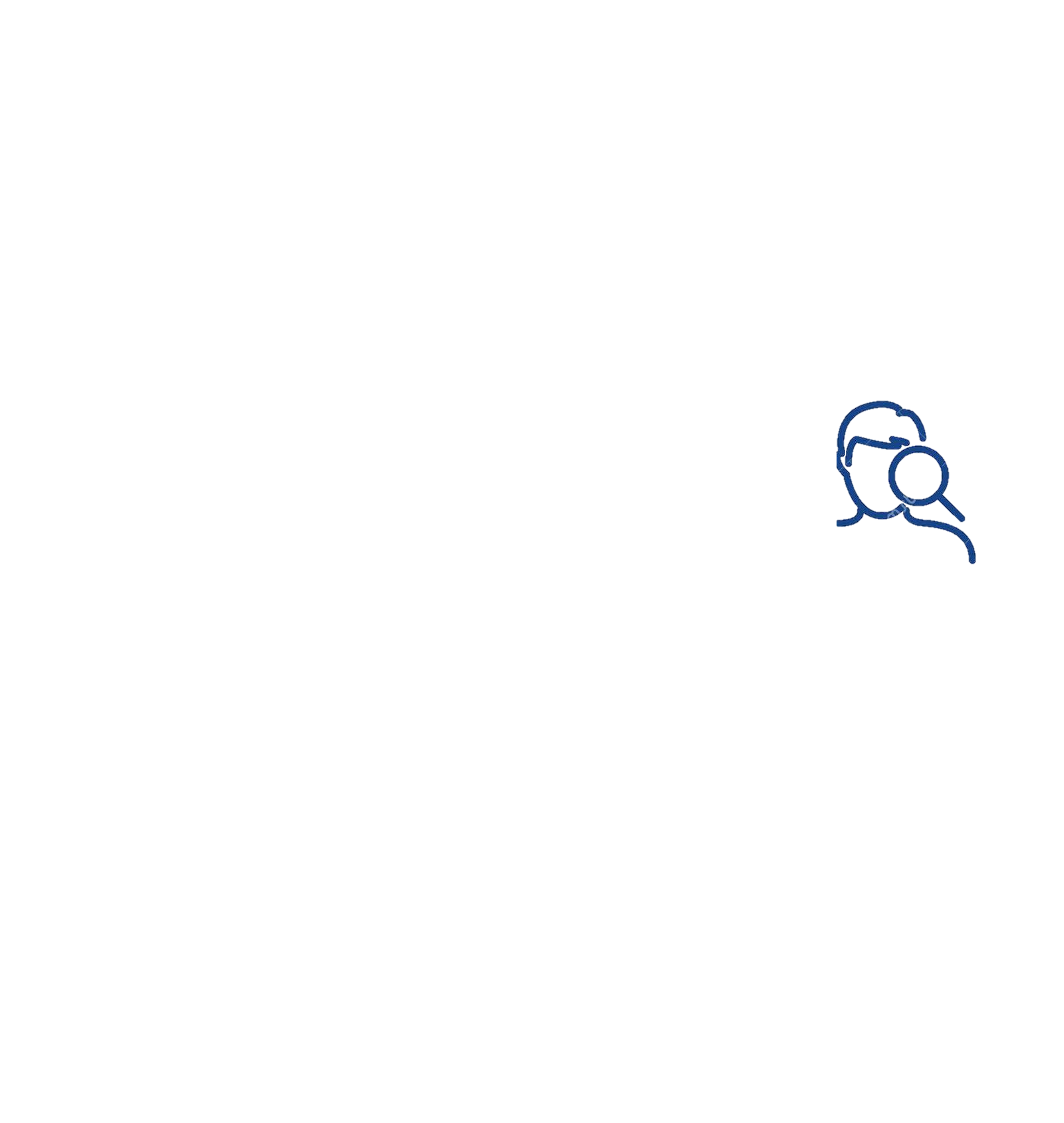 Essai clinique sous contrôle dermatologique – 28 jours
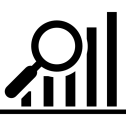 Analyse cutométrique
22 volontaires âgés de 39 à 59 ans présentant des rides, des ridules et une perte de fermeté
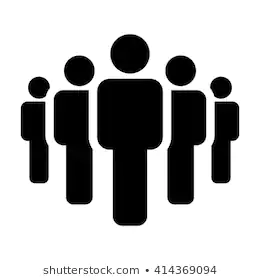 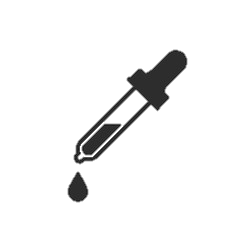 Utilisation une fois par jour sur le visage entier (4 gouttes)
Baisse de 10 % du paramètre Uf (déformation finale) 
→  Peau plus ferme
[Speaker Notes: EVALUATION OF THE EFFICACY OF AN ANTI-WRINKLE PRODUCT UNDER DERMATOLOGICAL CONTROL (Study report #19E2514 – EUROFINS – November 2019)
Principle: The rheological properties of the connective tissue are linked to its structure: collagen fibres and elastin arranged in three-dimensional network play an important role. These properties can be measured with the Cutometer®. This device is designed to measure the biomechanical properties of the upper layers of the epidermis by applying negative pressure (suction) that deforms the skin. A negative pressure is created in the device and the skin is sucked into the probe’s measuring cup. After a defined time, the skin is released inside the probe. The resistance of the skin to the negative pressure (firmness) and its ability to return to its original position (elasticity) are displayed as curves in real time during the measurement. 

Study population: 22 women, 39 to 59 years of age, presenting wrinkles, fine lines and a loss of firmness.

Results: In this study, the cutaneous firmness was studied through the final deformation (Uf parameter). A decrease of the Uf parameter is observed and reflects a firmer skin (tensing effect of the product).]
ACTIFS PURS
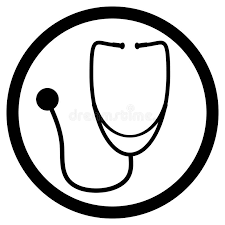 Acide hyaluronique
*Essai clinique sous contrôle dermatologique, étude 19E2514 – EUROFINS – novembre 2019
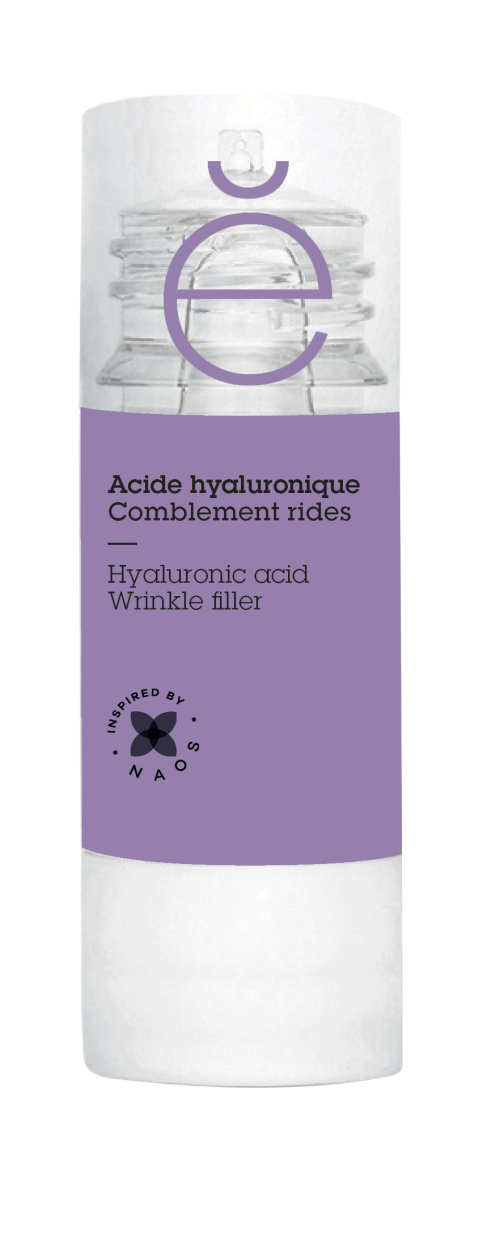 Efficacité prouvée	    In vivo – Essai clinique (scoring)
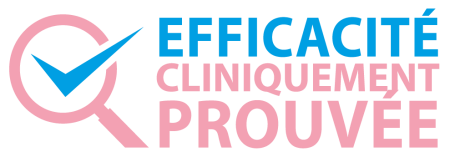 +23 %
+23 %
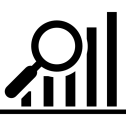 Détermination du score clinique des caractéristiques des rides & du grain de peau
+19 %
+11 %
+10 %
+9 %
-6 %
BAZIN = visibilité des ridules dans la zone située sous les yeux
[Speaker Notes: EVALUATION OF THE EFFICACY OF AN ANTI-WRINKLE PRODUCT UNDER DERMATOLOGICAL CONTROL (Study report #19E2514 – EUROFINS – November 2019)
Principle: The dermatologist responsible for the study carries out a visual scoring of the cutaneous state at the beginning (D0 T0) and at the end of the study (D28) on structured scales from 0 to 10 for the following parameters: softness, plumpness, suppleness, tonicity, elasticity, density and firmness. An increase of these parameters reflects an improvement in the skin state and look. The visibility of fine lines on the subocular area (BAZIN) was also observed, a decrease of this visibility reflects a smoothing effect.

Study population: The same as for the Cutometer.

Results: After 28 days of use, a significant increase was observed for softness, suppleness, tonicity, elasticity, density and firmness. The visibility of the fine lines on the subocular area was reduced.]
ACTIFS PURS
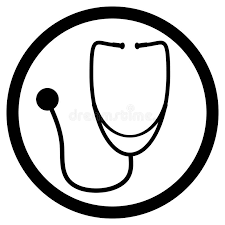 *Test d’utilisation sous contrôle dermatologique, étude 20E2110 – EUROFINS – novembre 2020
Acide hyaluronique
Efficacité prouvée	    In vivo – Test d’utilisation
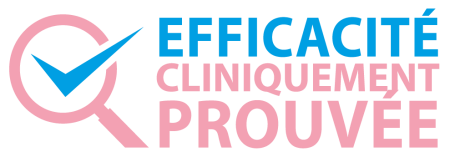 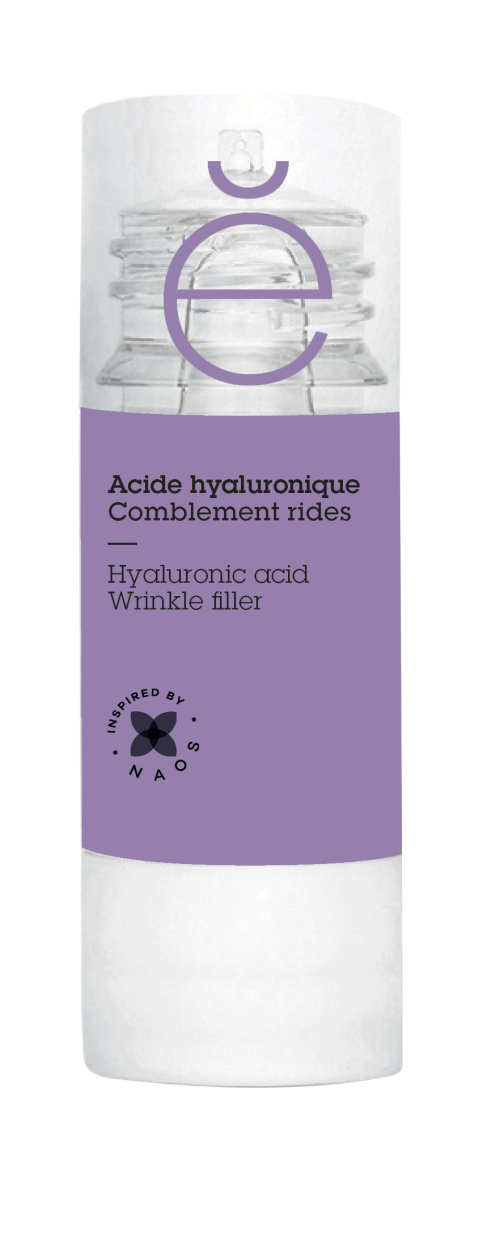 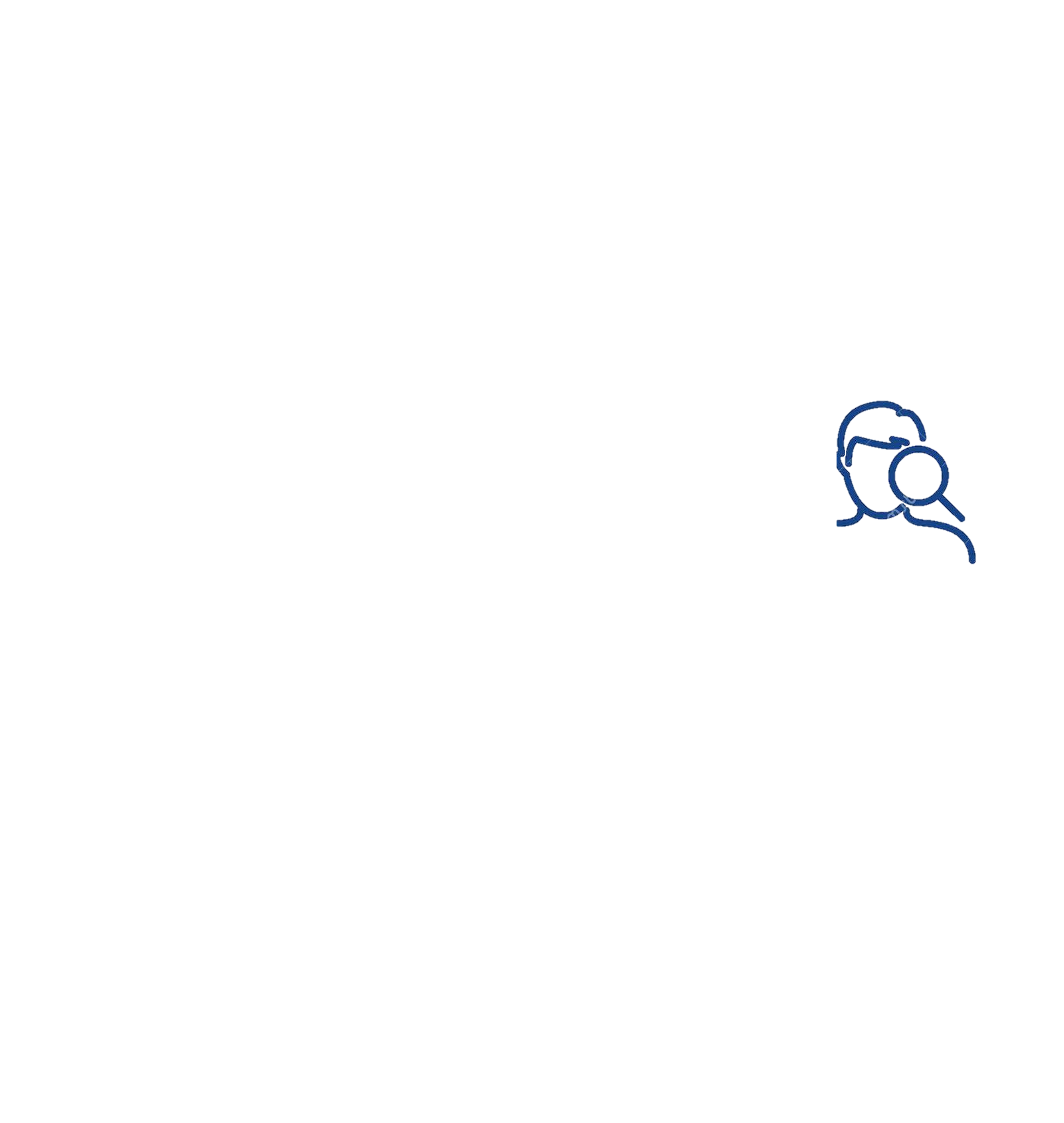 Test d’utilisation sous contrôle dermatologique – 28 jours
33 volontaires âgés de 41 à 60 ans, peau sensible, rides et ridules            de la patte d'oie
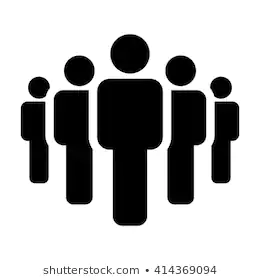 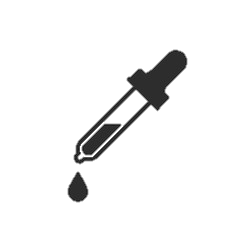 Utilisation deux fois par jour sur le visage entier (4 gouttes)
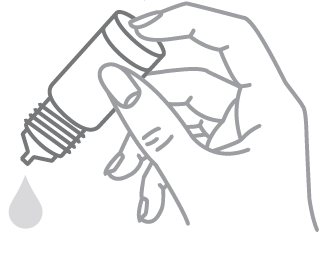 Immédiatement   Peau repulpée		91 %
	 Effet tenseur	88 %
Au bout de 28 jours Peau ferme et repulpée 91 %
	Peau plus souple et plus tonique 94 %
	Peau redensifiée	          88 %
	Peau intensément hydratée	   87 %
	Rides et ridules réduites	          91 %
Pénétration rapide 100 %
Texture fraîche & agréable 100 %
Fini non gras	100 %
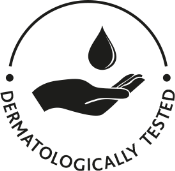 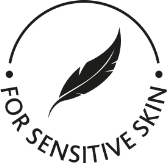 [Speaker Notes: USE TEST UNDER DERMATOLOGICAL CONTROL – 28 days (Study report #20E2110 – EUROFINS – November 2020)
Aim of the study: To evaluate the cutaneous acceptability (local skin tolerance), as well as the cosmetic acceptability of the product (via a questionnaire).
Study population: 33 volunteers, 41 to 60 years of age, 100% sensitive skin, with wrinkles & fine lines in the crow’s feet area
Results: 
→ Skin tolerance: the product was very well-tolerated on the cutaneous level.
→ The product was appreciated by the volunteers and has the expected properties for 88% of them. 88% might buy this product if it was available for sale.
→ The product can claim “SUITABLE FOR SENSITIVE SKIN”]
ACTIFS PURS
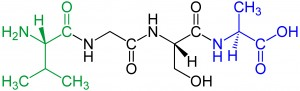 Peptide-4 pro-collagène
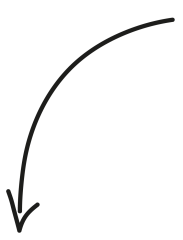 Rides d’expression
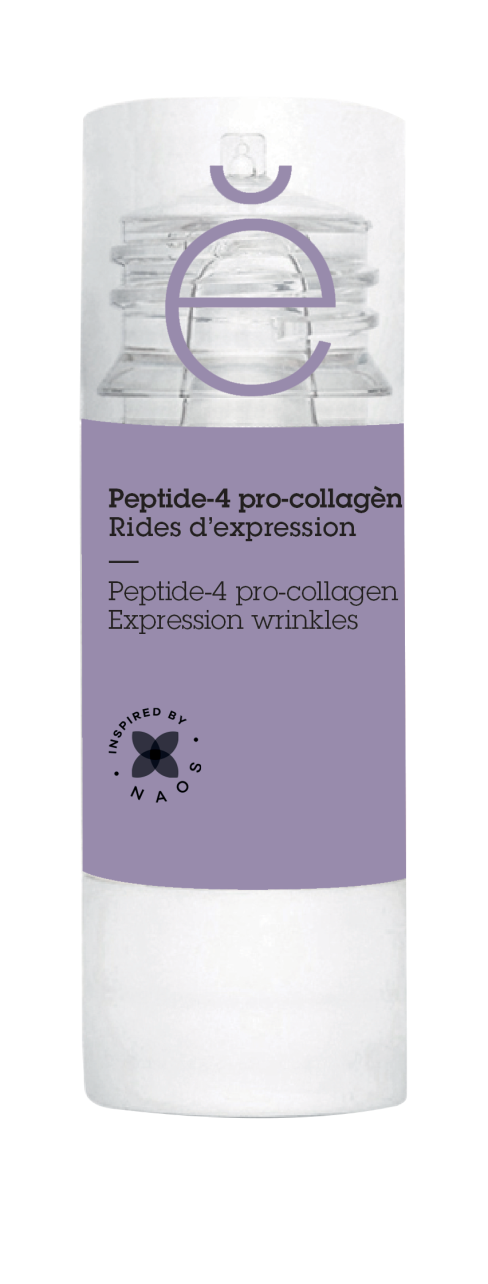 Origine : synthétique
FICHE PEPTIDE-4 PRO-COLLAGÈNE
INFORMATIONS GÉNÉRALES
Tetrapeptide Biomimétique lié à un lipide pour une meilleure stabilité et une pénétration cutanée optimale.
MÉCANISMES D’ACTION
RÉGÉNÉRANT : stimulation de la synthèse de laminine, fibronectine et collagène (composants structurels majeurs de la JDE, qui maintient la cohésion cutanée et contribue à répondre aux besoins métaboliques de la peau pour lui donner une apparence jeune, en bonne santé).
CONCENTRATION
INCI : CAPROOYL TETRAPEPTIDE-3
0,0005 % (0,5 mg/100 g).
[Speaker Notes: GENERAL INFORMATION: The tripeptide GHK is a complex of three amino acids: glycine, histidine and lysine. It is a small biomimetic peptide that acts very specifically on physiological mechanisms. It is naturally found in body fluids (plasma, saliva, etc.) in free form or as a complex it forms with the Cu2+ ion (GHK-Cu).
The GHK tripeptide has numerous biological activities including activation of tissue repair, attraction of immune cells, anti-inflammatory and antioxidant effects, and stimulation of angiogenesis.
At the molecular level, GHK helps rebuild new skin by stimulating angiogenesis, the production of extracellular matrix constituents, and by reducing the secretion of TGF-β 1 by fibroblasts. 
It has been incorporated into the formula as a tetrapeptide built around the sequence G-H-K and linked to a lipid (caproic acid) for higher stability and optimal skin penetration: CAPROOYL TETRAPEPTIDE-3.

MECHANISMS OF ACTION:
REGENERATING:  Stimulates the production of laminin, fibronectin and collagen (important structural components of the DEJ which maintains skin cohesion and supports the skin’s metabolic needs for a young and healthy look). 
Laminins are a family of large glycoproteins comprising more than 50 members that are the major components of basement membranes. They are very important in maintaining the DEJ architecture and stability, the production of laminins was reported to be reduced by 31% with age, in reconstructed skin models(1). 
Fibronectin is a V-shaped glycoprotein dimer synthesised and secreted by a wide variety of cells. Fibronectin harbours several binding domains including heparin, collagen, fibrin, and integrin. The multiplicity and variety of the binding sites on fibronectin makes it the ideal networking protein. Fibronectin is a major adhesive protein whose role is to anchor cells to extracellular materials. In normal skin, fibronectin is located at the DEJ and in the connective tissue of the dermis(2).
Collagen VII is a subtype of collagen and a key structural component of anchoring fibrils at the DEJ. Attached to the lamina densa of the basal membrane, these fibrils extend into the dermis to loop back, forming arcs that support dermal collagen fibres. Collagen VII plays a major role in the mechanical stability of the DEJ. Its expression is known to be reduced with ageing and sun exposure, contributing to wrinkle formation(3).

CONCENTRATION: 0.0005% (0.5mg/100g)

Bibliography
Reymermier C et al. “In vitro stimulation of synthesis of key DEJ constituents in a reconstructed skin model: a quantitative study”. Int J Cosmet Sci. 2003 Apr;25(1-2):55-62. doi: 10.1046/j.1467-2494.2003.00173.x. PMID: 18494883.
Couchman JR, Austria MR, Woods A. “Fibronectin-cell interactions”. J Invest Dermatol. 1990 Jun;94(6 Suppl):7S-14S. doi: 10.1111/1523-1747.ep12874973. PMID: 2191056.
Craven NM et al. “Clinical features of photodamaged human skin are associated with a reduction in collagen VII”. Br J Dermatol. 1997 Sep;137(3):344-50. PMID: 9349327.]
ACTIFS PURS
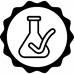 Peptide-4 pro-collagène
Étude n° 06.0075 – Effiscience – E. Loing
Étude Fibronectine_1_TS – Institut Européen de Biologie Cellulaire – T.Suere
Étude n° 63.8.05 – Gredeco – M.Hocquaux
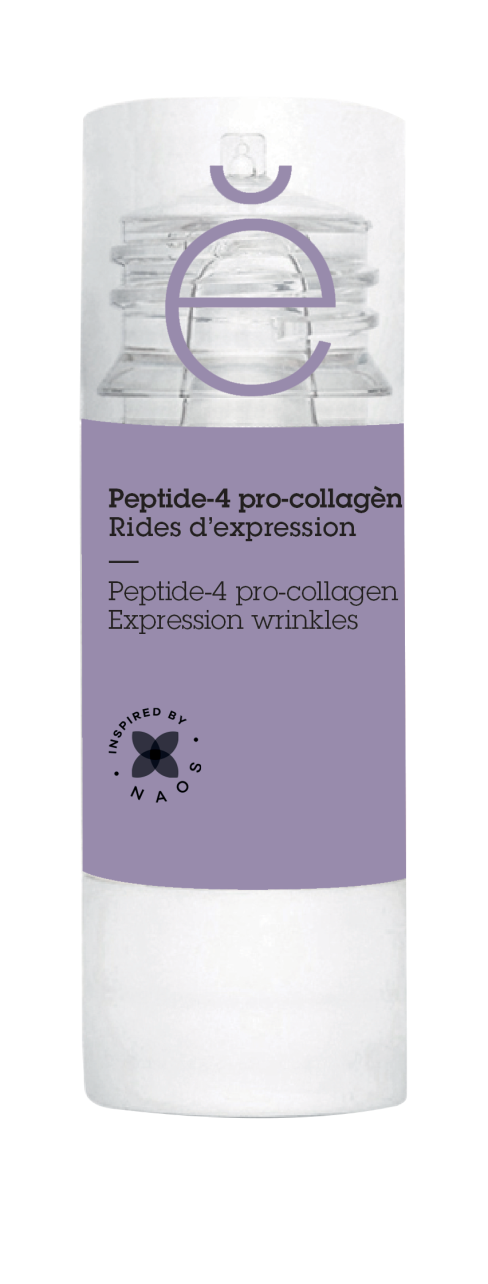 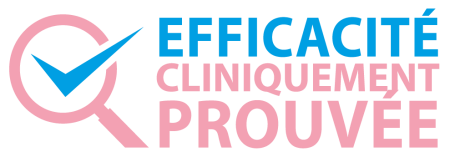 Efficacité prouvée	   Tests in vitro & ex vivo
EFFICACITÉ DE RESTRUCTURATION
Études in vitro(1)(2) visant à démontrer l’effet booster du CAPROOYL TETRAPEPTIDE-3 sur les glycoprotéines structurelles essentielles de la JDE. À une concentration de 0,000006 %, ce tetrapeptide stimule la laminine et la fibronectine pour fixer solidement les cellules à la matrice et ainsi assurer un fonctionnement cellulaire et un maintien de l’intégrité de la JDE optimaux.
Étude ex vivo(3) visant à évaluer l’effet du CAPROOYL TETRAPEPTIDE-3 sur l’expression du collagène de type VII et de la laminine-5. À 0,000006 %, ce tetrapeptide stimule à la fois le collagène de type VII et la laminine-5 afin de renforcer la structure normale de la JDE et ainsi de prévenir la perte de volume de la peau due au vieillissement.
[Speaker Notes: RESTRUCTURING: 
In vitro studies(1)(2) were done to demonstrate the boosting effect of CAPROOYL TETRAPEPTIDE-3 on DEJ (dermoepidermal junction) essential structural glycoproteins. Fibronectin anchors cells to the ECM and laminin anchors the epidermis to the dermis. A quantification of the expression of total laminins and fibronectin treated with tetrapeptide at 0.000006% in human fibroblast was performed. The results were compared to a positive control TGF (TGF increases laminin and fribonectin expression). 
Addition of the tetrapeptide raised the production of laminins by 26% (10% for the positive control) and the production of fibronectins by 60% (64% for the positive control).
Conclusion: CAPROOYL TETRAPEPTIDE-3 stimulates laminin and fibronectin, thus firmly anchors cells to the matrix for optimal cell function and maintenance of DEJ integrity.

Ex vivo study(3) on human skin explants exposed to corticoids (to reproduce skin ageing) to evaluate the effect of CAPROOYL TETRAPEPTIDE-3 on collagen VII and laminin-5 expression. Treatment with tetrapeptide in the presence of corticoids resulted in a 34% increased in collagen VII staining and in a 49% increased in laminin-5 staining compared to what was seen when corticoids were applied alone. Tetrapeptide stimulates both collagen VII and laminin-5 to reinforce the normal structure of the DEJ, preventing the flattening that occurs with ageing.

Bibliography
Study no. 06.0075 – Effiscience – E. Loing
Study Fibronectine_1_TS – Institu Européen de biologie Cellulaire – T.Suere
Study no. 63.8.05 – Gredeco – M.Hocquaux]
ACTIFS PURS
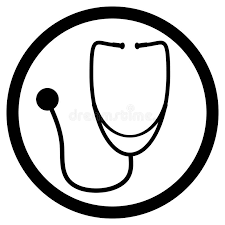 Peptide-4 pro-collagène
*Essai clinique, étude Ln19010 – CIREC – décembre 2019
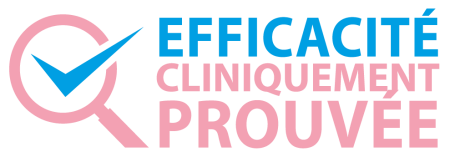 Efficacité prouvée 
In vivo – Essai clinique (VISIA)
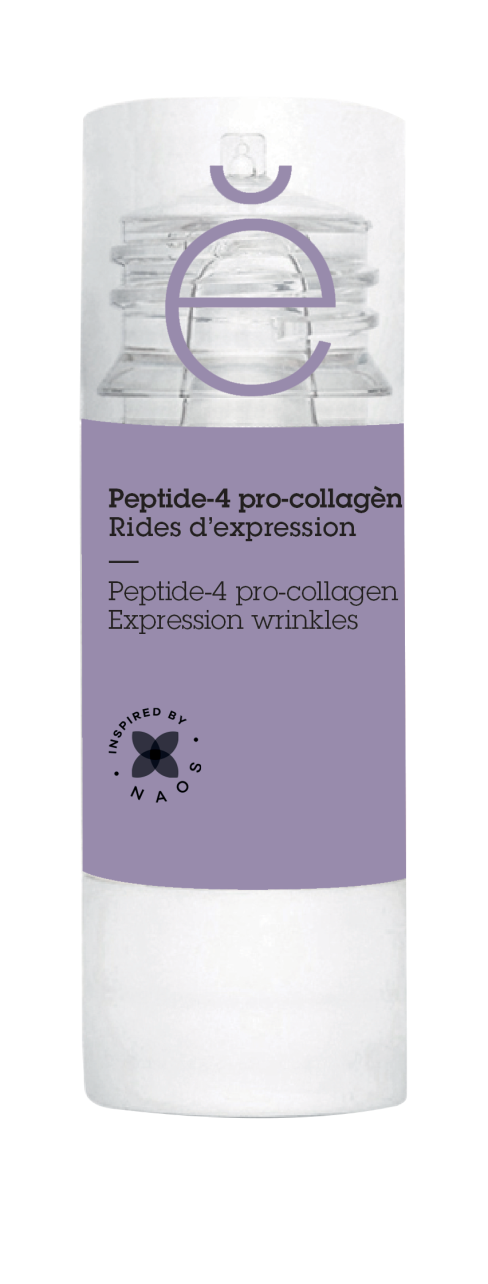 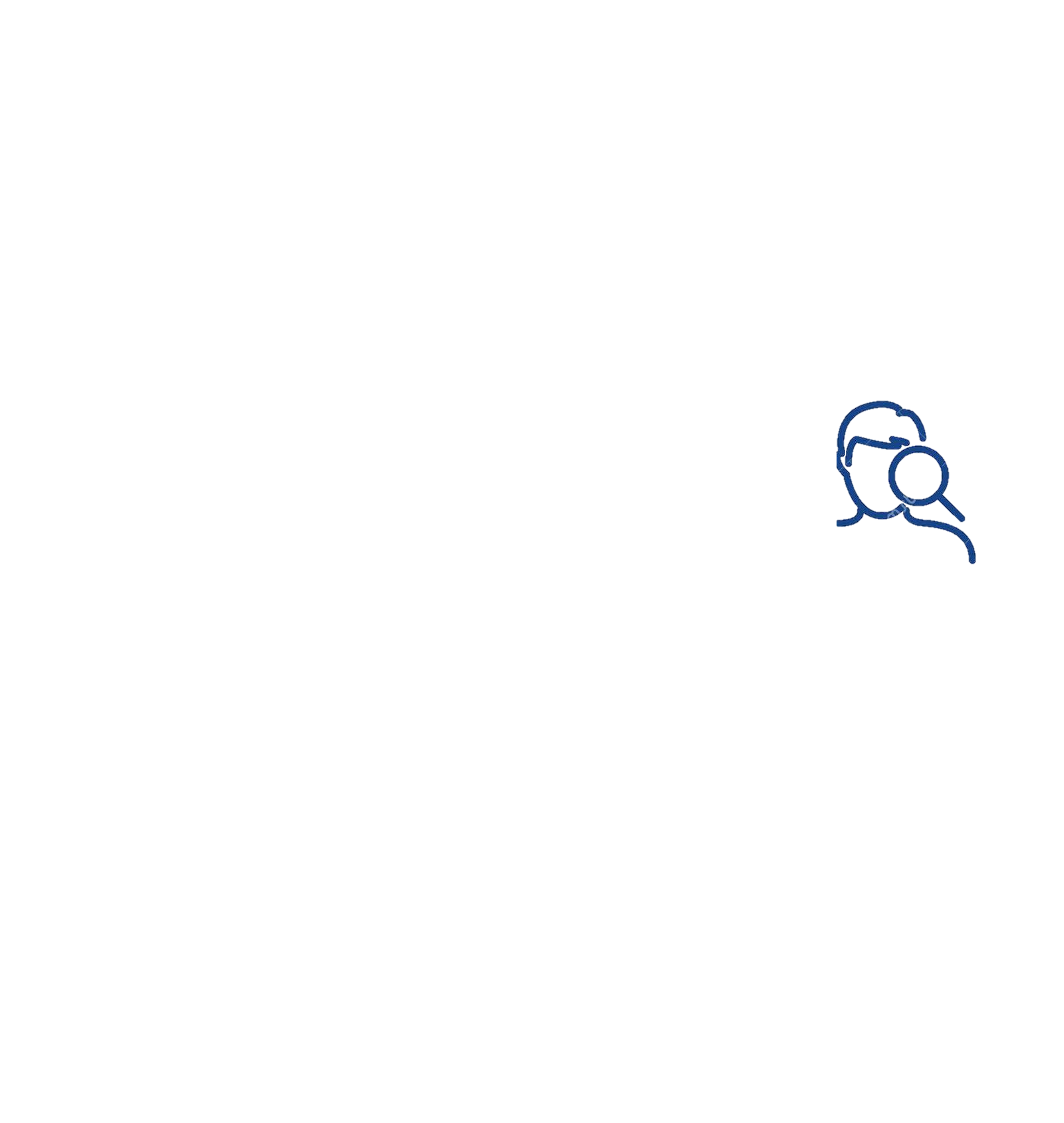 Essai clinique – 28 jours
20 volontaires âgés de 36 à 50 ans, tous types de peaux, rides d’expression (front/contour des yeux/bouche)
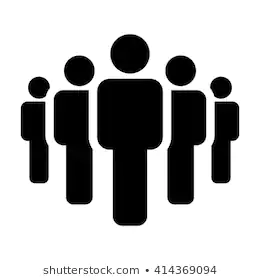 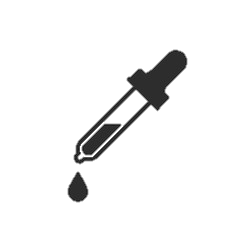 Utilisation deux fois par jour sur les zones présentant des rides d’expression (2 gouttes/zone)
RÉSULTATS
→ Efficacité significative sur le grain de peau par rapport à J0
[Speaker Notes: Evaluation of a product’s efficacy using VISIA 7- 28 days (Study Ln19010 – CIREC – December 2019)
Aim of the study: To evaluate the efficacy of the product in terms of skin texture using VISIA 7, after 28 days of use under normal conditions.
Study population: 20 female volunteers 36 to 50 years of age (average age 45), with all skin types and with expression wrinkles on the forehead and/or around the eyes and/or around the mouth.
Principle: Photos were taken with three different lighting modes (normal, UV and cross-polarised), making it possible to highlight several skin parameters. The software scored the parameters, considering the surface area covered by the lesions: the number of lesions, the average size of the lesions and the density. The following parameter was evaluated: “texture”.
Results: Significant efficacy in terms of skin texture compared to D0.]
ACTIFS PURS
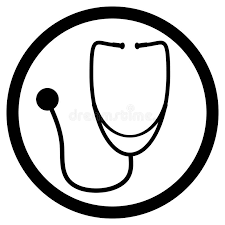 Peptide-4 pro-collagène
*Essai clinique, étude Ln19010 – CIREC – décembre 2019
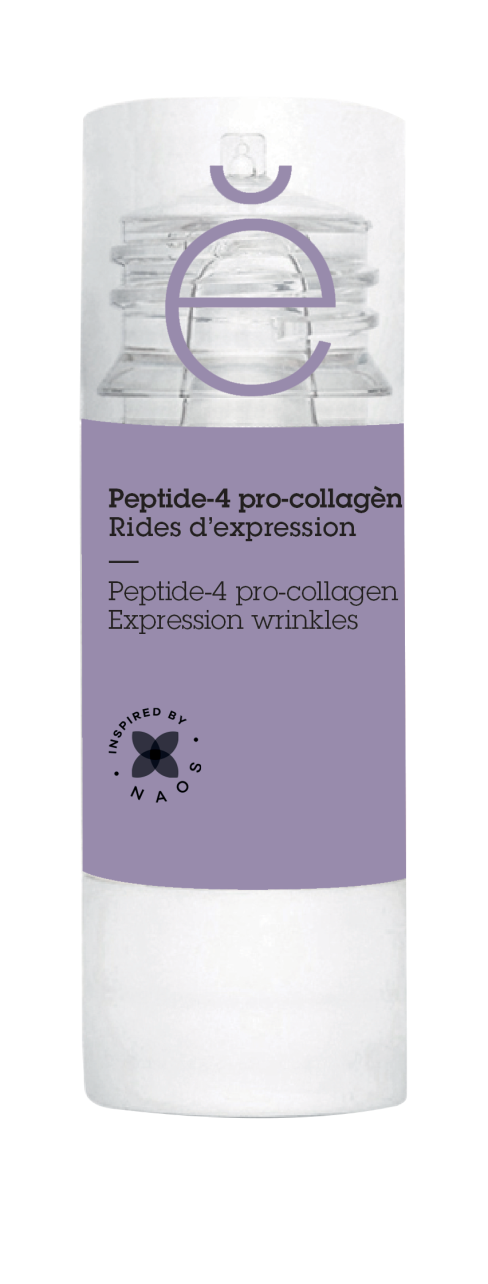 Efficacité prouvée	   In vivo – Test d’utilisation
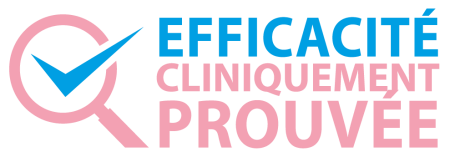 Test d’utilisation sous contrôle médical – 28 jours
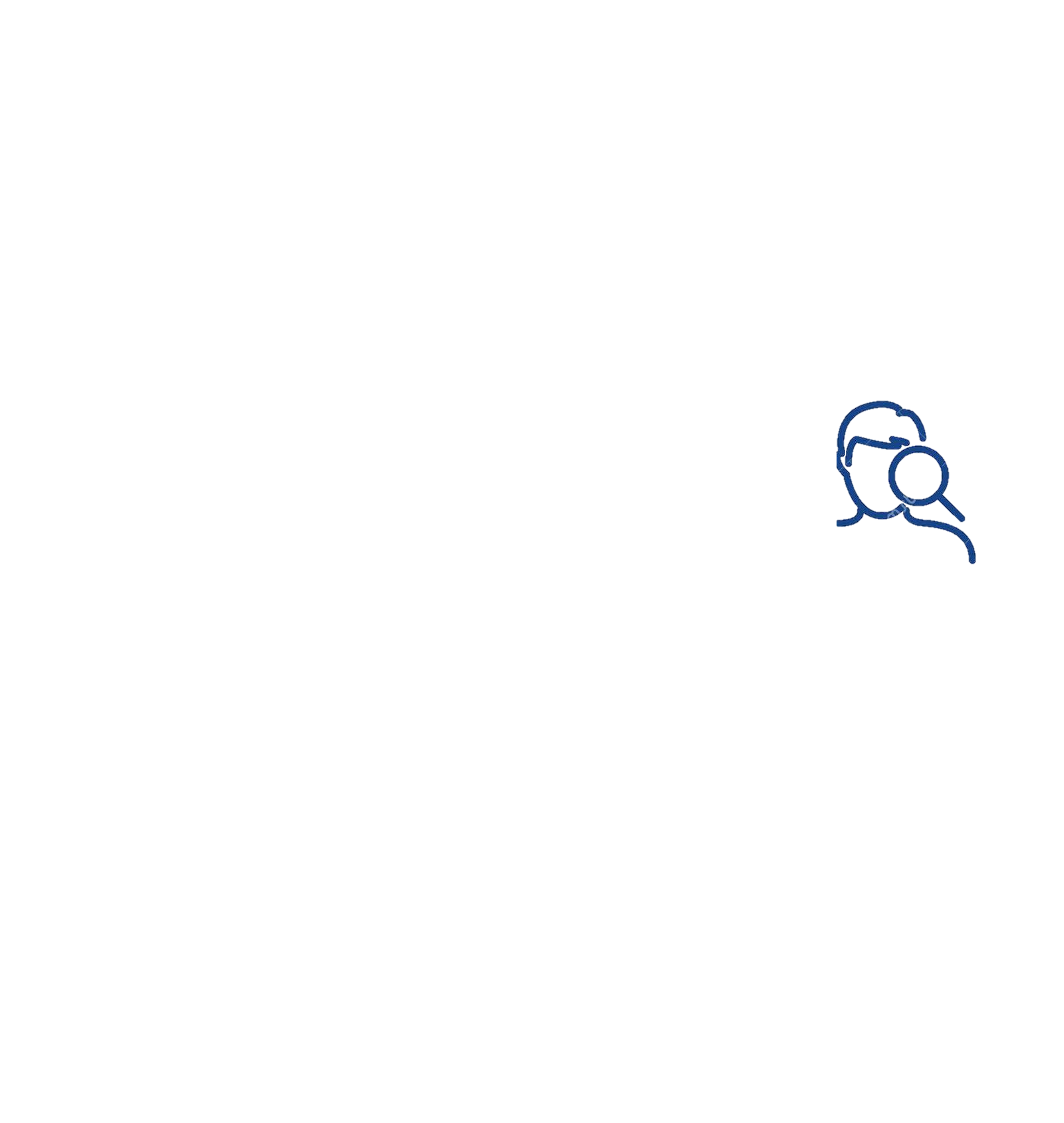 20 volontaires âgés de 36 à 50 ans, tous types de peaux, rides d’expression (front/contour des yeux/bouche)
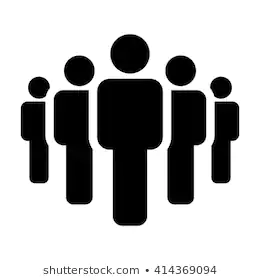 Utilisation deux fois par jour sur les zones présentant des rides d’expression (2 gouttes/zone)
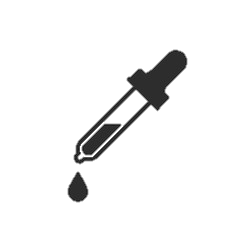 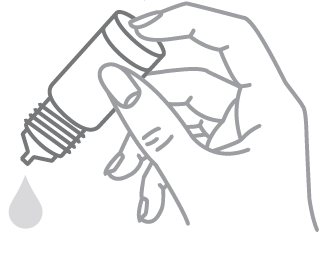 Au bout de 28 jours :
Peau plus lisse	75 %
Peau repulpée 	80 %
Effet lift visible 	75 %
Peau moins ridée et marquée	75 %
Rides & ridules d’expression moins visibles, lissées et atténuées
Pénétration rapide 85 %
Fini non gras 95 %
Application ciblée  95 %
75 %
[Speaker Notes: USE TEST UNDER MEDICAL CONTROL – 28 days (Study Ln19010 – CIREC – December 2019)
Aim of the study: To evaluate the cutaneous acceptability (cutaneous and ocular tolerance), as well as the cosmetic acceptability of the product (via a questionnaire).
Study population: 20 female volunteers 36 to 50 years of age (average age 45), with all skin types and with expression wrinkles on the forehead and/or around the eyes and/or around the mouth.
Results: “Very good” cutaneous and ocular safety, “good” cosmetic acceptability overall.]
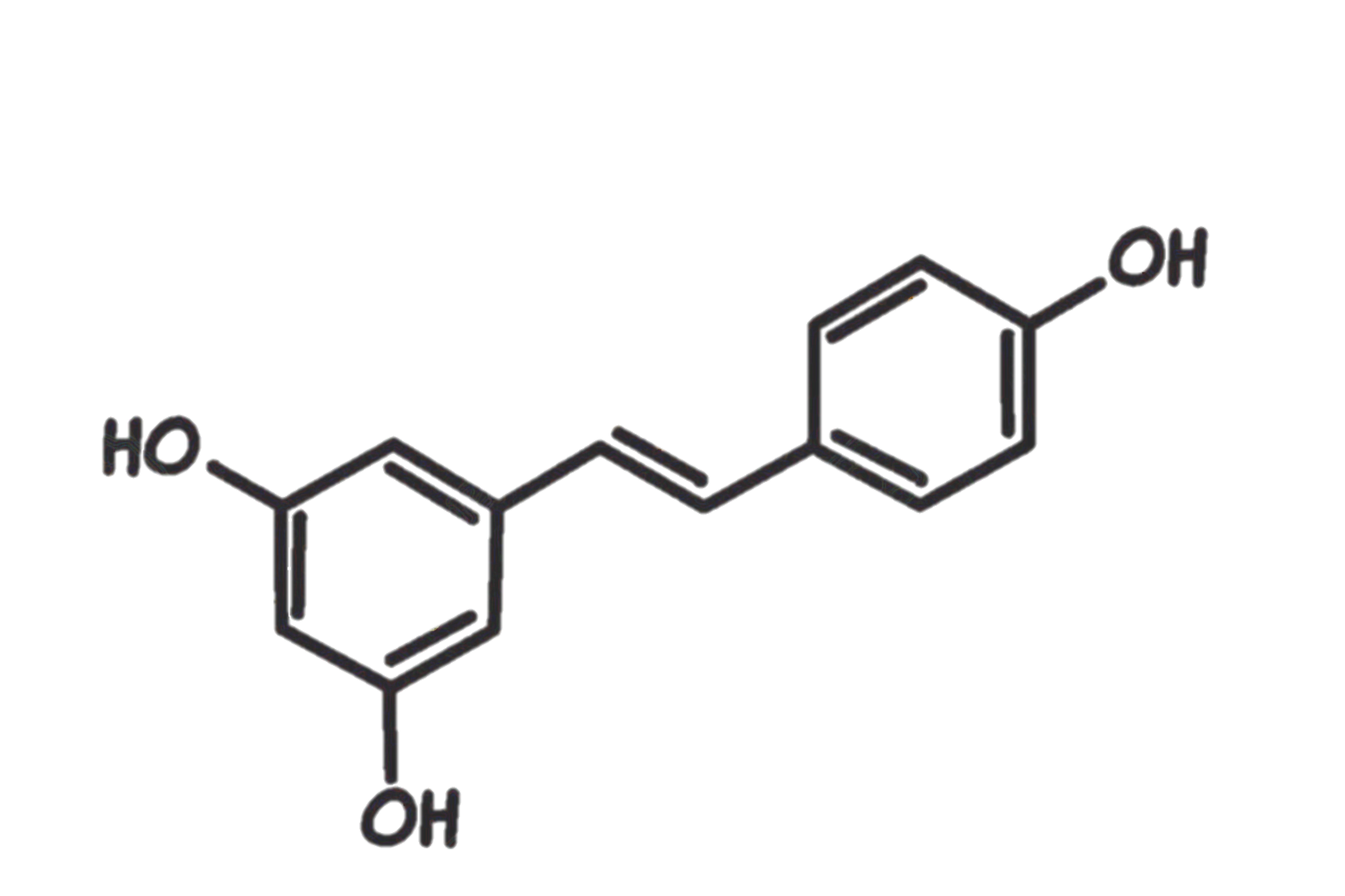 ACTIFS PURS
Resvératrol
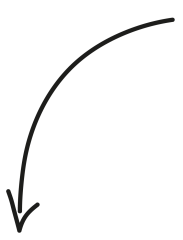 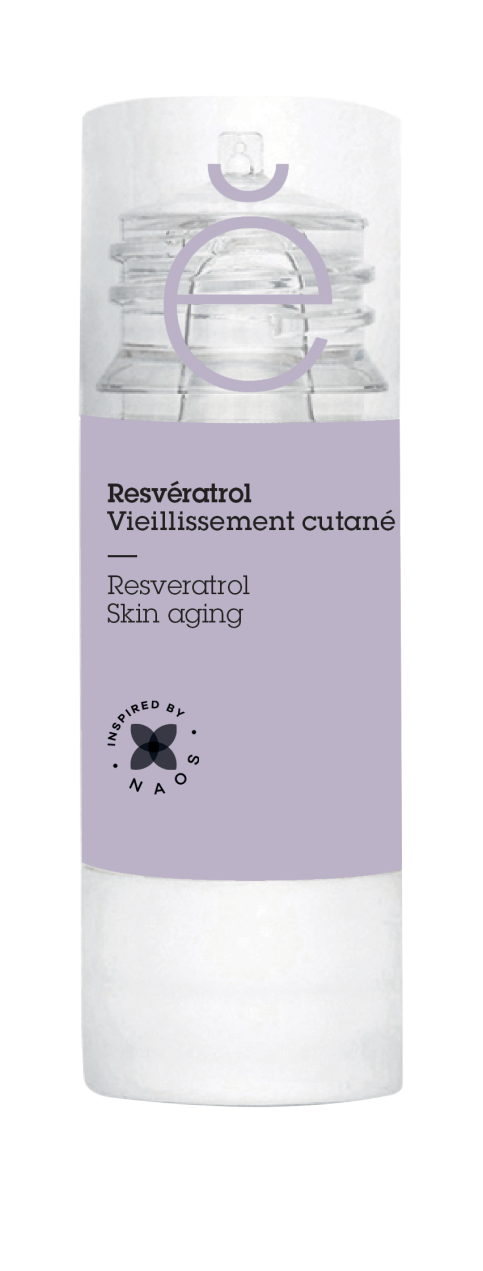 Vieillissement cutané
Origine : végétale
FICHE RESVÉRATROL
INFORMATIONS GÉNÉRALES
Composant de polyphénol aux puissantes propriétés antioxydantes présent dans certaines plantes et dans le vin rouge.
MÉCANISMES D’ACTION
ANTIOXYDANT : inhibe la peroxydation des lipides et traque les radicaux libres.
AUGMENTE LA DURÉE DE VIE DES CELLULES : active la sirtuine, une protéine de longévité présente dans les cellules cutanées qui prolonge la durée de vie des cellules en compactant l’ADN, ce qui réduit le taux d’erreur et protège ainsi le génome.
CONCENTRATION
INCI : VITIS VINIFERA VINE EXTRACT
1,5 % (1 500 mg/100 g).
[Speaker Notes: GENERAL INFORMATION:  Resveratrol is a stilbenoid, a type of natural phenol, and a phytoalexin produced by several plants in response to injury or when the plant is under attack by pathogens, such as bacteria or fungi(1). Sources of resveratrol in food include the grape skin, blueberries, raspberries, mulberries, and peanuts. It is found in significant quantities in wine where its presence partly explains wine’s beneficial effects on health in moderate consumption (what Anglo-Saxons call the French Paradox). 
Resveratrol is also widely used in cosmetic formulations. Indeed, it is one of the most powerful antioxidants on the market and is known to increase the lifespan of cells, thanks to its ability to stimulate the production of longevity proteins called sirtuins(2). Present in abundance in the cells of centenarians, sirtuins are the target of new anti-ageing cosmetic active ingredients.
MECHANISM OF ACTION: ANTIOXIDANT: Oxidative stress causes skin ageing. Resveratrol is a powerful antioxidant capable of inhibiting lipid peroxidation and scavenging free radicals(3).
INCREASED CELL LIFE(4): It also increases cell life by activating a sirtuin (SIRT-1), a longevity protein present in skin cells. This protein prolongs cell life by compacting the DNA that cannot be transcribed, thus reducing the error rate and thus protecting each cell’s genome.
CONCENTRATION: 1.5% of VINIS VINIFERA VINE EXTRACT (1500mg/100g)
ORIGIN: Our resveratrol is obtained by extraction from the VITIS VINIFERA plant cultivated in France.
Bibliography
Chang, Xiaoli et al. “The phytoalexin resveratrol regulates the initiation of hypersensitive cell death in Vitis cell”. PloS one vol. 6,10 (2011): e26405. doi:10.1371/journal.pone.0026405
Mohar, Dilbahar S, and Shaista Malik. “The Sirtuin System: The Holy Grail of Resveratrol?.” Journal of clinical & experimental cardiology vol. 3,11 (2012): 216. doi:10.4172/2155-9880.1000216
Stojanović, S et al. “Efficiency and mechanism of the antioxidant action of trans-resveratrol and its analogues in the radical liposome oxidation”. Archives of biochemistry and biophysics vol. 391,1 (2001): 79-89. doi:10.1006/abbi.2001.2388
Khushwant S.Bhullar, Basil P.Hubbard. “Lifespan and healthspan extension by resveratrol”. Biochimica et Biophysica Acta (BBA) - Molecular Basis of Disease. Volume 1852, Issue 6, June 2015, Pages 1209-1218. https://doi.org/10.1016/j.bbadis.2015.01.012]
ACTIFS PURS
Stojanovic S et al. “Efficiency and mechanism of the antioxidant action of trans-resveratrol and its analogues in the radical liposome oxidation”. Arch Biochem Biophys. 2001 ; 391 : 79–89. Doi : 10.1006/abbi.2001.2388.
Baxter, Richard A. “Anti-aging properties of resveratrol: review and report of a potent new antioxidant skin care formulation”. Journal of cosmetic dermatology vol. 7,1 (2008) : 2-7. Doi : 10.1111/j.1473-2165.2008.00354.x
Étude CR : Evaluation of the antioxidant potential of Astringin Spruce by an ABTS test (évaluation du potentiel antioxydant de l’épicéa astringent par un test ABTS) – DIPTA – 22/05/2013 
Étude fournisseur
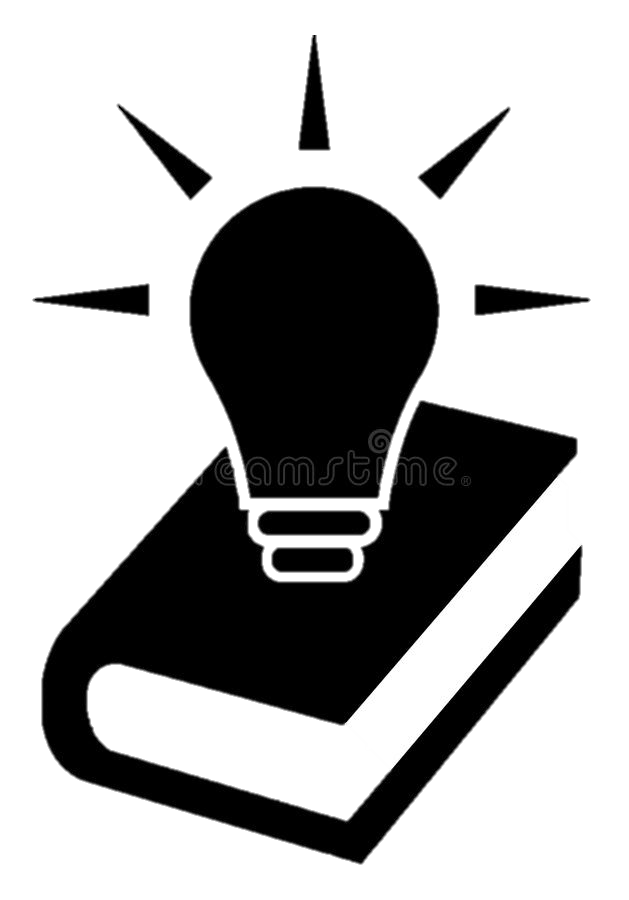 Resvératrol
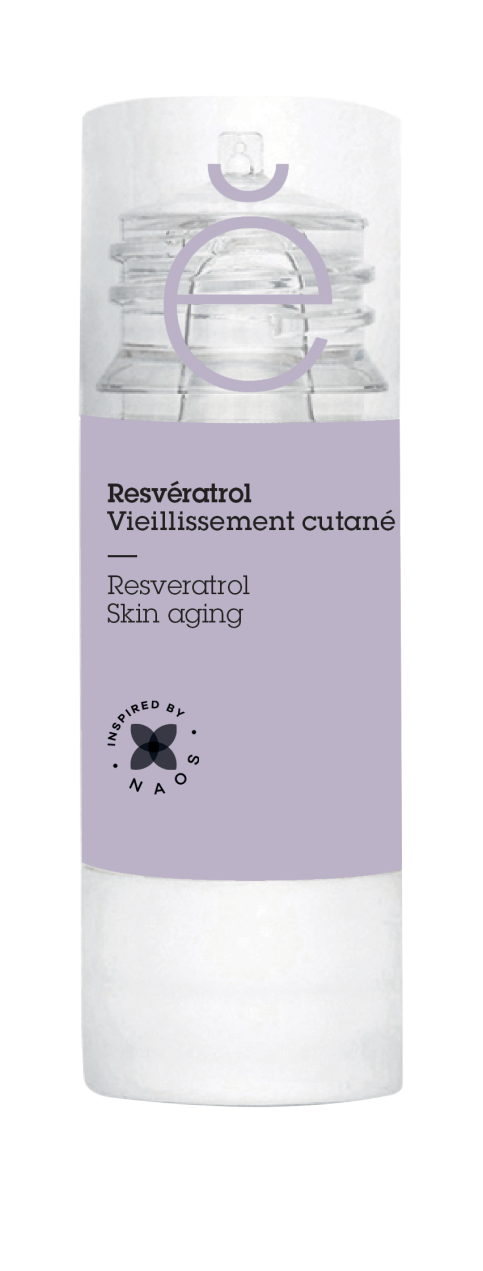 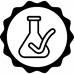 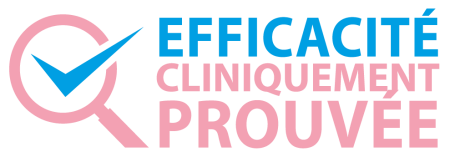 Efficacité prouvée               Tests in vitro
Des études in vitro ont été menées pour prouver l’effet antioxydant du resvératrol :
ANTIOXYDANT
Le resvératrol prévient la peroxydation des lipides à 95 % : c’est plus que les vitamines E (~65 %) & C (~37 %)(1) 
Le resvératrol est 17 fois plus puissant que l’antioxydant idébénone 1 % (analogue CoQ10)(2) 
VITIS VINIFERA VINE EXTRACT (0,06 %) offre une protection à 120 % (plus élevée que le Trolox)(3)
AUGMENTATION DE L’EXPRESSION DE LA SIRTUINE
La mesure du taux d’expression de SIRT-1 sur un épiderme humain reconstruit par immunocoloration après l’application d’une crème contenant 0,60 % de polyphénols met en évidence une augmentation de 55 % de l’expression de SIRT-1 dans l’épiderme(4).
[Speaker Notes: ANTIOXIDANT: In vitro studies show that resveratrol is effective in protecting the skin against the harmful effects of cellular stress, due to its antioxidant properties. 
Resveratrol was 95% effective at preventing lipid peroxidation, compared with ~65% for vitamin E and ~37% for vitamin C(1). 
The Oxygen Radical Absorbance Capacity (ORAC) test(2) showed that resveratrol (1%) is 17 times more powerful than the antioxidant idebenone 1% (CoQ10 analogue).
A test(3) using the ABTS method on the ability of an antioxidant to decrease the formation of a blue-green-coloured ABTS+ radical cation was used to compare the antioxidant activity of VITIS VINIFERA VINE EXTRACT to Trolox (soluble vitamin E analogue). Trolox induces 100% protection against the formation of the ABTS+ radical. VITIS VINIFERA VINE EXTRACT (0.06%) provides protection of almost 120%, i.e. higher than the protection of Trolox.

INCREASED SIRTUIN EXPRESSION: measurement of the expression rate of SIRT-1 on a human epidermis reconstructed by immunostaining after application of a cream containing 5% of our ingredient containing 0.60% of polyphenols shows a 55% increase in the expression of SIRT-1 in the epidermis(4).

Bibliography
Stojanović, S., Sprinz, H., & Brede, O. (2001). “Efficiency and Mechanism of the Antioxidant Action of trans-Resveratrol and Its Analogues in the Radical Liposome Oxidation”. Archives of Biochemistry and Biophysics, 391(1), 79–89. doi:10.1006/abbi.2001.2388 
Baxter, Richard A. “Anti-aging properties of resveratrol: review and report of a potent new antioxidant skin care formulation”. Journal of cosmetic dermatology vol. 7,1 (2008): 2-7. doi:10.1111/j.1473-2165.2008.00354.x
CR Study: Evaluation of the antioxidant potential of Astringin Spruce by an ABTS test – DIPTA – 22/05/2013
Supplier study]
ACTIFS PURS
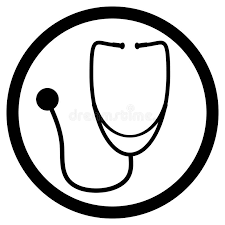 Resvératrol
*Essai clinique, étude Ln19008 – CIREC – novembre 2019
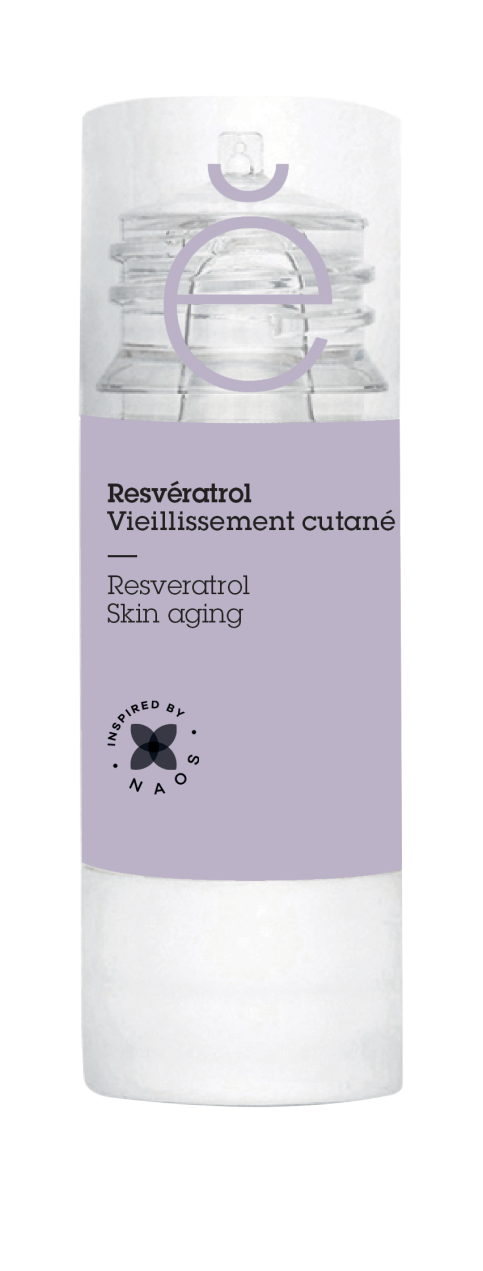 Efficacité prouvéE In vivo – Essai clinique (VISIA)
Évaluation du paramètre « grain de peau »
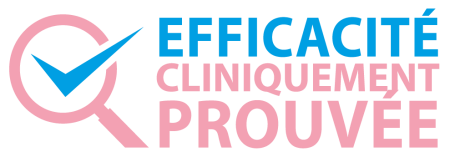 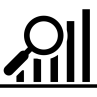 Essai clinique sur le grain de peau (VISIA) – 28 jours
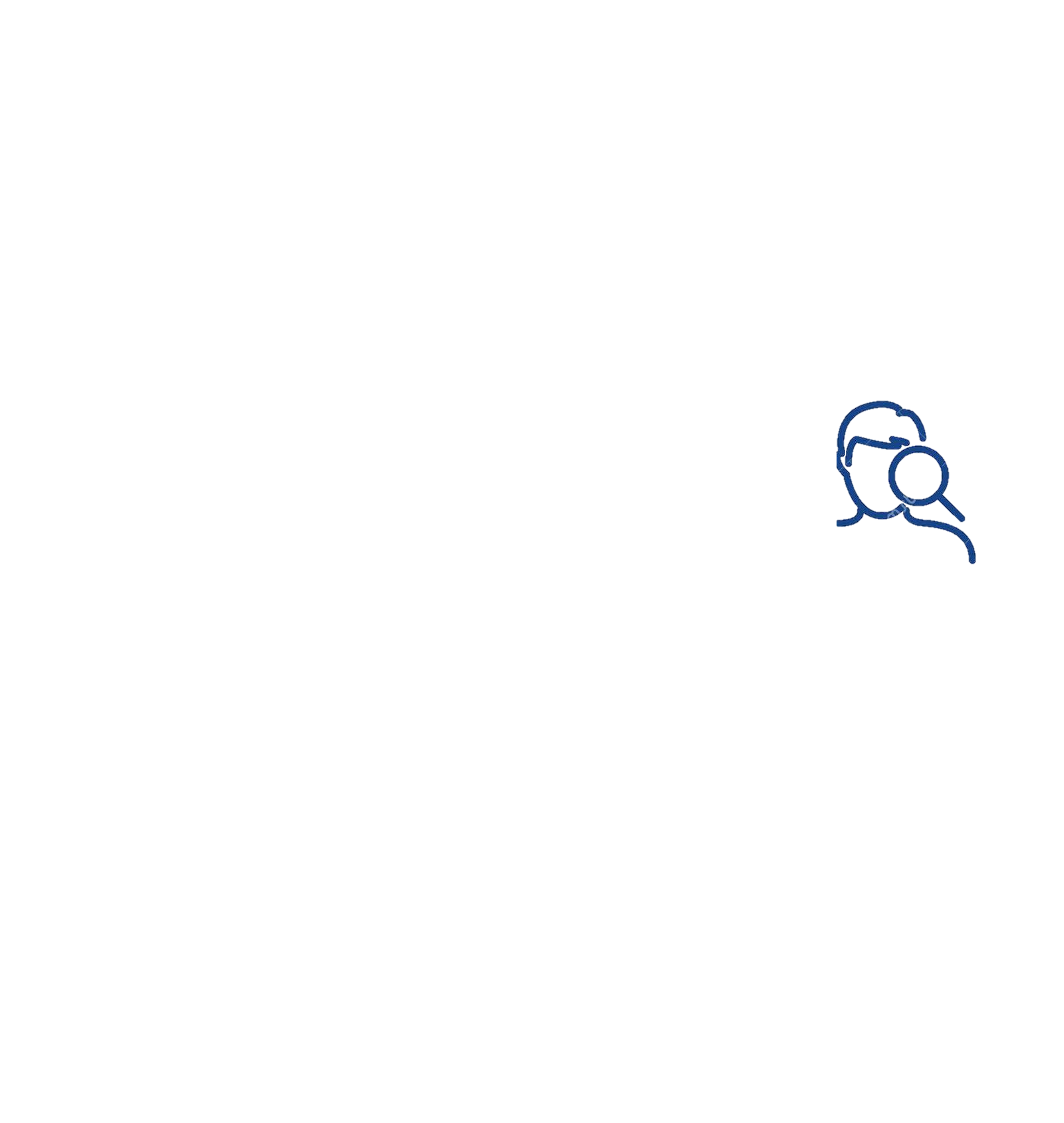 19 volontaires âgés de 41 à 65 ans, tous types de peaux, rides installées, et pour certains, teint terne et irrégulier et perte de densité.
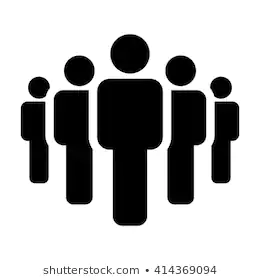 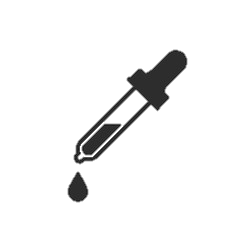 Utilisation une fois par jour le matin sur le visage (4 gouttes)
-7,15 %
→ Efficacité significative sur le grain de peau par rapport à J0
[Speaker Notes: Clinical test to evaluate the product’s efficacy on texture using VISIA – 28 days (Study Ln19008 – CIREC – November 2019)
Principle: Photographs of the face were taken in a standardised and calibrated manner using VISIA 7. The “texture” parameter was measured by the VISIA Mirror software.
Panel: 20 female volunteers, 41 to 65 years of age (average age 56), with all types of facial skin and with established wrinkles and possibly dull skin with an uneven complexion and loss of density. 
Results: After 28 days of use, the product demonstrated significant efficacy in terms of skin texture (-7.15%) compared to D0.]
ACTIFS PURS
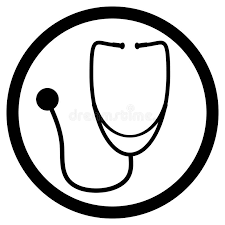 Resvératrol
Test d’utilisation sous contrôle médical, étude Ln19008 – CIREC – novembre 2019
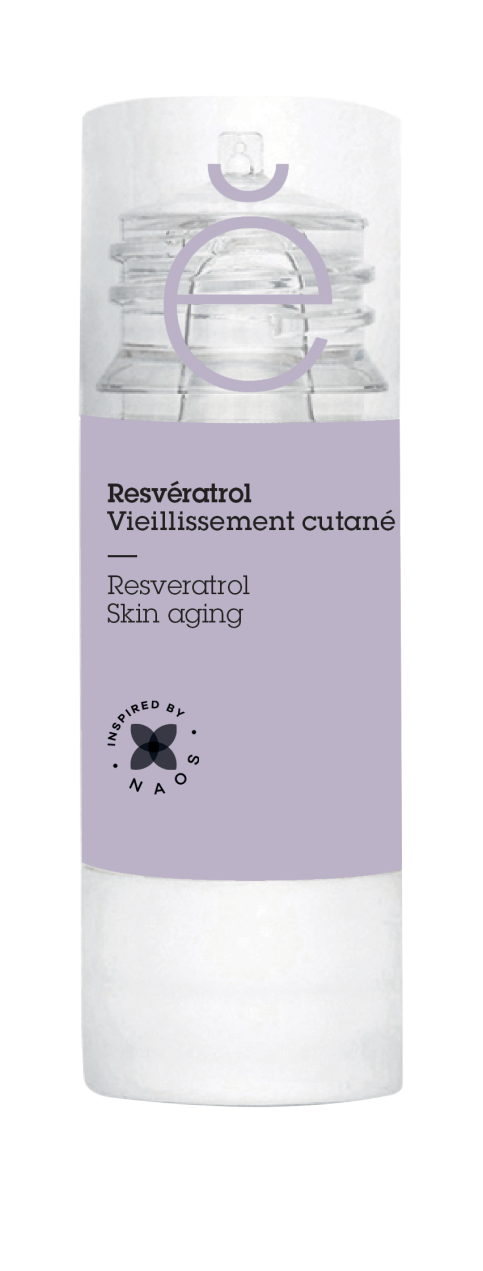 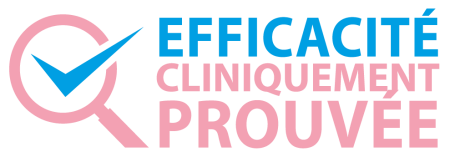 Efficacité prouvée In vivo – Test d’utilisation
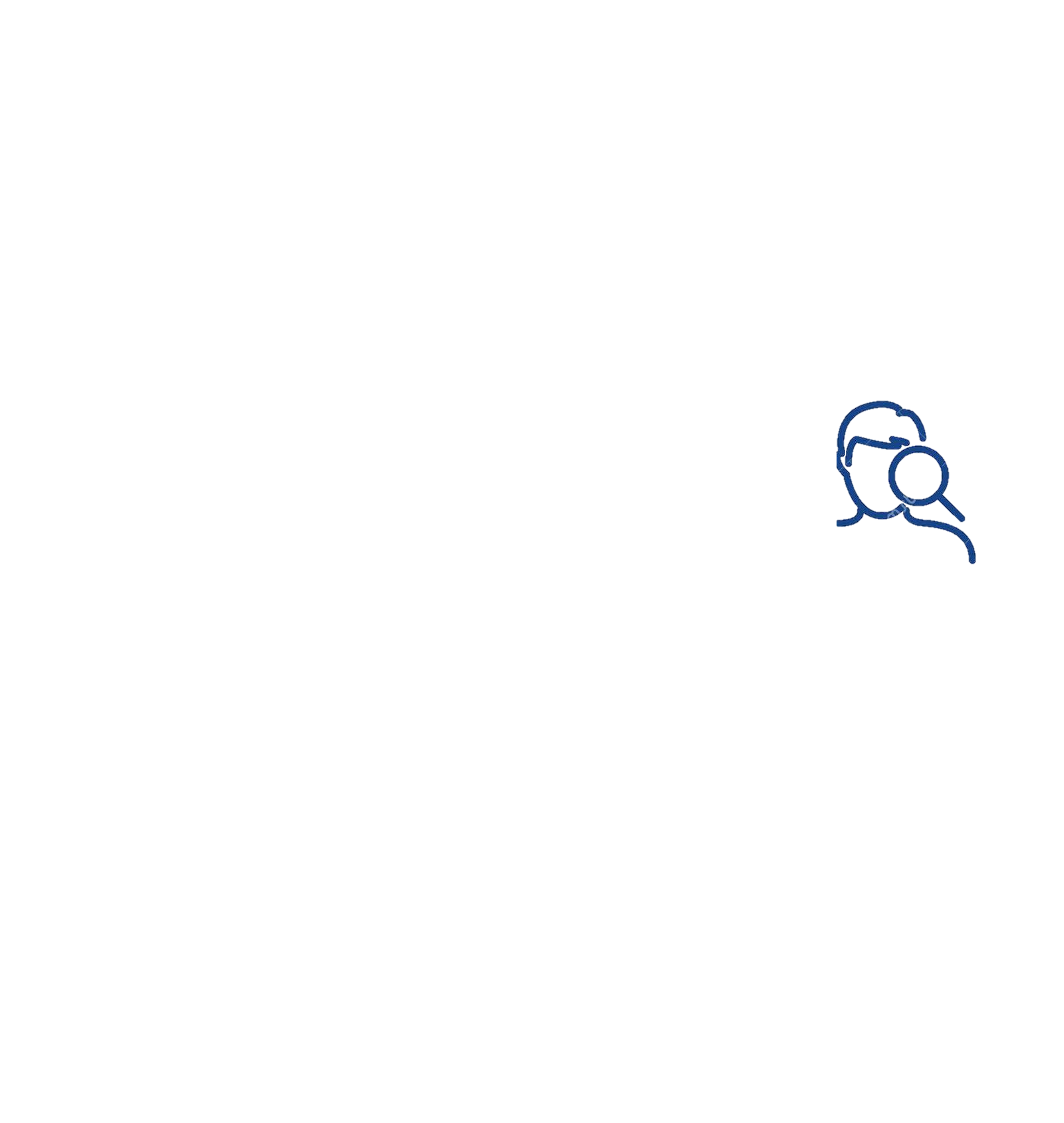 Test d’utilisation sous contrôle médical – 28 jours
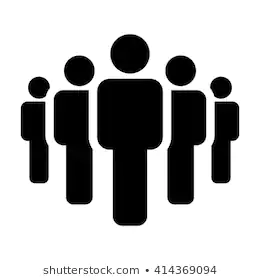 20 volontaires âgés de 41 à 65 ans, tous types de peaux, rides installées, et pour certains, teint terne et irrégulier et perte de densité.
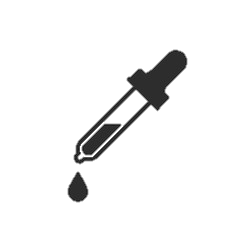 Utilisation une fois par jour le matin sur le visage (4 gouttes)
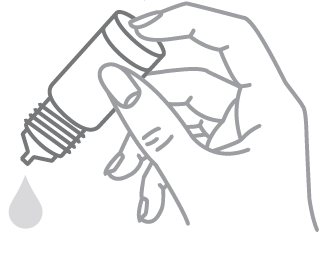 Au bout de 28 jours :
Teint plus régulier	70 %
Peau lissée	70 %
Peau plus lumineuse	75 %
Peau plus uniforme	70 %
Peau plus dense et plus ferme	60 %
Pénétration rapide  81 %
Fini non gras  86 %
[Speaker Notes: USE TEST UNDER MEDICAL CONTROL – 28 days (Study Ln19008 – CIREC – November 2019)
Aim of the study: To evaluate the cutaneous acceptability (cutaneous and ocular tolerance), as well as the cosmetic acceptability of the product (via a questionnaire).
Study population: 20 volunteers, 41 to 65 years of age, all skin types, with established wrinkles and possibly dull skin with an uneven complexion and loss of density.
Results: “Very good” cutaneous and ocular safety.]
ACTIFS PURS
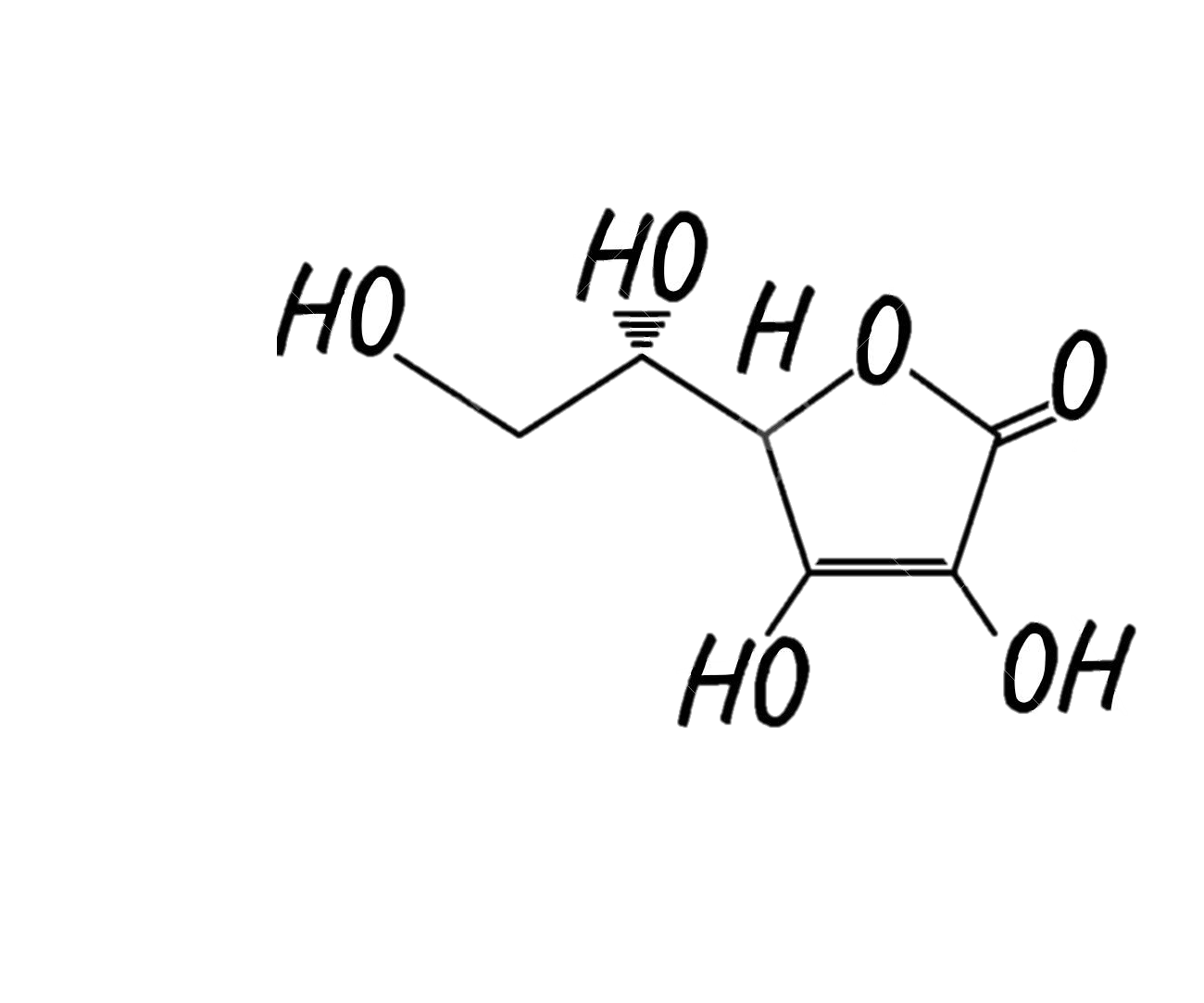 Vitamine C 10 %
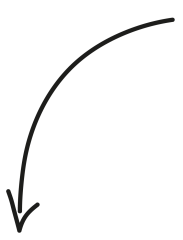 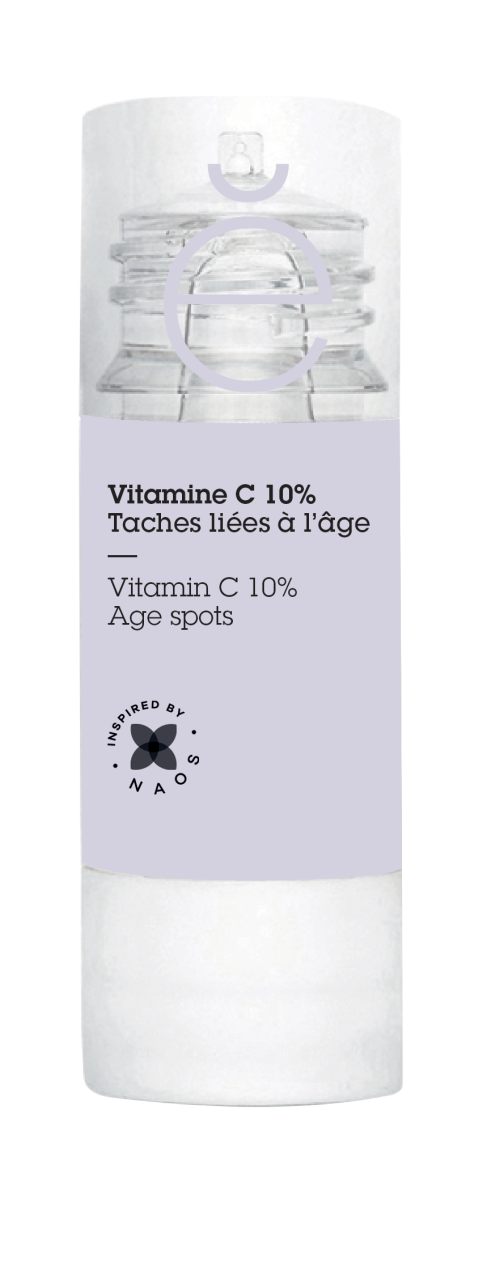 Taches de vieillissement
Origine : synthétique
FICHE VITAMINE C
INFORMATIONS GÉNÉRALES
Vitamine hydrosoluble essentielle à l’organisme qui ne peut la synthétiser.
MÉCANISMES D’ACTION
ANTIOXYDANT : Neutralisation des radicaux libres (après exposition aux UV, par ex.) 
REND LA PEAU PLUS LUMINEUSE : Inhibition de la tyrosinase (principale enzyme impliquée dans la pigmentation de la peau) et réduction de la mélanine oxydée.
CONCENTRATION
INCI : ASCORBIC ACID
10 % (10 000 mg/100 g).
[Speaker Notes: GENERAL INFORMATION: Vitamin C (also known as ascorbic acid and ascorbate) is a water-soluble vitamin, essential to our body. Indeed, the human species has lost, in the course of evolution, the last enzyme allowing its endogenous synthesis from glucose. Our body must therefore be supplied with vitamin C, generally through food but also cosmetics.
The term “vitamin C” always refers to the L-enantiomer of ascorbic acid which is its only biologically active form. Chemically, ascorbic acid is an electron donor (or reducing agent), and this property accounts for all of its known physiological effects(1). This essential vitamin acts as a cofactor for fifteen mammalian enzymes(1) and a vitamin C deficiency can lead to scurvy.
The dietary intake of vitamin C is not very effective, but at the cutaneous level, the topical intake of L-ascorbic acid has been proven to have a significant effect on the cutaneous signs of ageing, particularly photo-ageing(2).
MECHANISMS OF ACTION: 
ANTIOXIDANT: Ascorbic acid is an excellent antioxidant that neutralises free radicals by giving electrons.
BRIGHTENING: Ascorbic acid acts at 2 levels on skin pigmentation: on the one hand, it is a tyrosinase inhibitor (main enzyme involved in pigmentation), and on the other hand, it reduces oxidised melanin, which lightens their colour and makes them less noticeable to the eye(3). 
CONCENTRATION: 10% (10000mg/100g)
Bibliography
Padayatty, S J, and M Levine. “Vitamin C: the known and the unknown and Goldilocks”. Oral diseases vol. 22,6 (2016): 463-93. doi:10.1111/odi.12446
De Dormael, Romain et al. “Vitamin C Prevents Ultraviolet-induced Pigmentation in Healthy Volunteers: Bayesian Meta-analysis Results from 31 Randomized Controlled versus Vehicle Clinical Studies”. The Journal of clinical and aesthetic dermatology vol. 12,2 (2019): E53-E59.
Gorlier C, Ortonne JP. “Produits dépigmentants”. EMC Cosmétologie et Dermatologie esthétique, 50-210-A-10, 2001.]
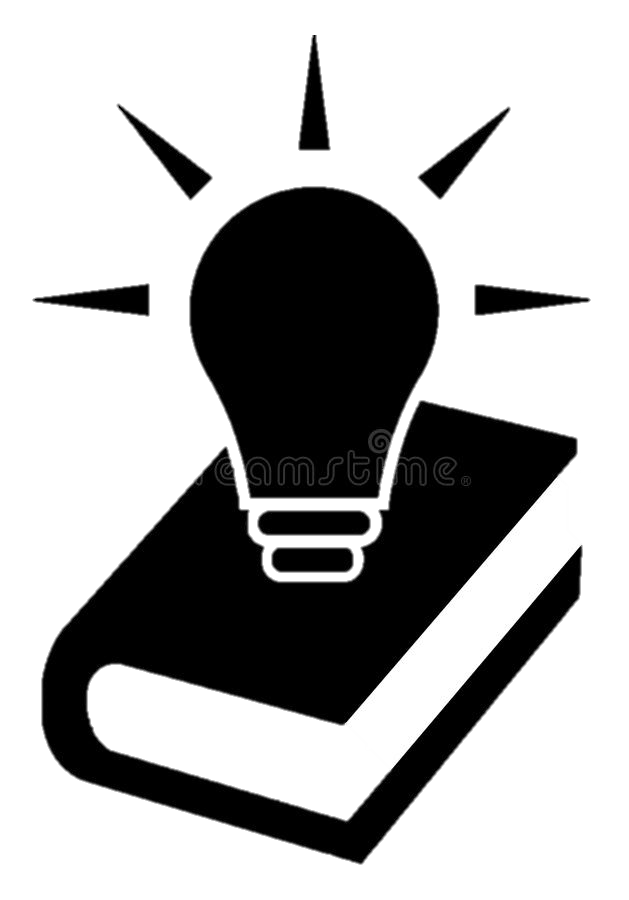 ACTIFS PURS
Raschke, T et al. “Topical activity of ascorbic acid: from in vitro optimization to in vivo efficacy”. Skin pharmacology and physiology vol. 17,4 (2004) : 200-6. Doi : 10.1159/000078824
De Dormael, Romain et al. “Vitamin C Prevents Ultraviolet-induced Pigmentation in Healthy Volunteers: Bayesian Meta-analysis Results from 31 Randomized Controlled versus Vehicle Clinical Studies”. The Journal of clinical and aesthetic dermatology vol. 12,2 (2019) : E53-E59.
Traikovich, S S. “Use of topical ascorbic acid and its effects on photodamaged skin topography”. Archives of otolaryngology—head & neck surgery vol. 125,10 (1999) : 1091-8. Doi : 10.1001/archotol.125.10.1091
Vitamine C 10 %
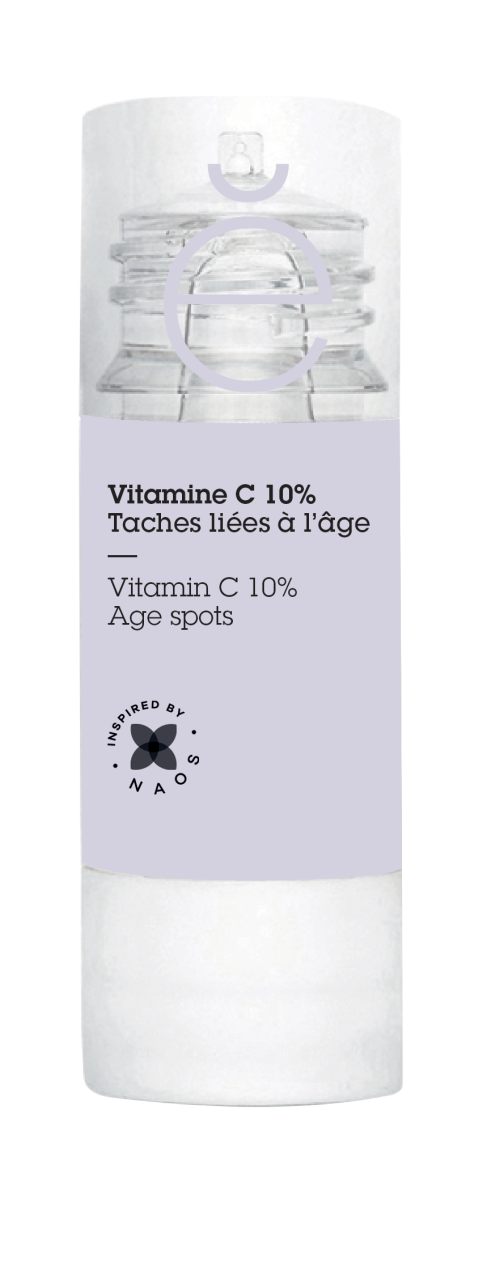 Efficacité prouvée         Tests in vitro & in vivo
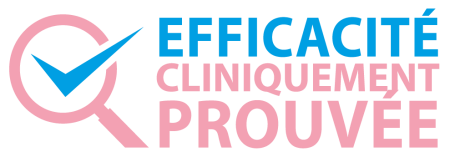 Étude in vitro(1) visant à évaluer l’effet antioxydant de l’acide ascorbique 3 % à l’aide de la technique de mesure des UPE induites par les UVA [27 volontaires]  Forte capacité antioxydante.
ANTIOXYDANT
REND LA PEAU PLUS LUMINEUSE
L’effet de la vitamine C (2, 3, 5, 7, 10 %) sur la luminosité du teint a été comparé à celui de son excipient dans le cadre de 31 essais cliniques in vivo intra-individuels randomisés en double aveugle(2) [plus de 700 volontaires] 
 Réduction de la pigmentation induite par les expositions simulées aux UV de la lumière du jour selon la dose administrée (concentration la plus efficace : 10 %).
ANTI-PHOTOVIEILLISSEMENT
Étude in vivo(3) visant à évaluer l’effet de l’application quotidienne d’une solution à 10 % d’acide L-ascorbique sur la peau présentant des photodommages [19 volontaires]  amélioration significative sur les ridules, les grandes rides, la rugosité, le relâchement/la tonicité                           de la peau et le teint jaunâtre.
[Speaker Notes: ANTIOXIDANT: In vivo study(1) was performed to evaluate the antioxidant effect of ascorbic acid 3% using the UVA-Induced UPE measurement technique. Study performed on 27 women with 2 applications/day for 7 days on the forearm. Results: By measuring the ultra-weak photon emission, which is a well-established parameter for the oxidative stress in the skin, the high in vivo antioxidant capacity of 3% ascorbic acid was demonstrated after 1 week of product application. This placebo-controlled study also proved that ascorbic acid in an O/W cream reduced oxidative stress in human skin significantly better than the derivative sodium ascorbyl-2-phosphate, a more stable vitamin C replacement commonly used in cosmetic formulations. 
BRIGHTENING: The skin lightening effect of vitamin C was compared with its vehicle in 31 randomised, double-blind, intraindividual clinical trials(2). For each trial, 15 to 35 healthy women and men, 18 to 50 years of age, with phototype III (more than 700 volunteers). They applied for 1 to 3 times a day, 5 days a week and for 7 weeks, vitamin C at 2%, 3%, 5%, 7% or 10%. The 31 studies assessed the potential of vitamin C to decrease pigmentation induced by UV daylight exposure (skin colour measurements and visual evaluations). Results: Vitamin C was effective in reducing pigmentation induced by UV daylight-simulated exposures in a dose-dependent manner (the most effective concentration being 10% with 85% strong improvements and 13% moderate improvements).
Anti-photoageing: In vivo study(3) was performed to evaluate the effect of the daily application of a 10% solution of L-ascorbic acid. Study performed on 19 subjects 36 to 72 years of age (with photodamaged skin) during 3 months (randomised, double-blind and vehicle-controlled study). Results: The clinical assessment demonstrated significant improvement (greater than control) for fine lines, roughness, large wrinkles, skin slackness/tone, yellowish complexion. Image analysis showed a strong improvement in skin topography for treated zone.

Bibliography
Raschke, T et al. “Topical activity of ascorbic acid: from in vitro optimization to in vivo efficacy”. Skin pharmacology and physiology vol. 17,4 (2004): 200-6. doi:10.1159/000078824
De Dormael, Romain et al. “Vitamin C Prevents Ultraviolet-induced Pigmentation in Healthy Volunteers: Bayesian Meta-analysis Results from 31 Randomized Controlled versus Vehicle Clinical Studies”. The Journal of clinical and aesthetic dermatology vol. 12,2 (2019): E53-E59.
Traikovich, S S. “Use of topical ascorbic acid and its effects on photodamaged skin topography”. Archives of otolaryngology—head & neck surgery vol. 125,10 (1999): 1091-8. doi:10.1001/archotol.125.10.1091]
ACTIFS PURS
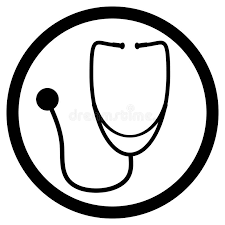 *Essai clinique sous contrôle dermatologique, rapport d’étude 20E2134 – EUROFINS – février 2021
Vitamine C 10 %
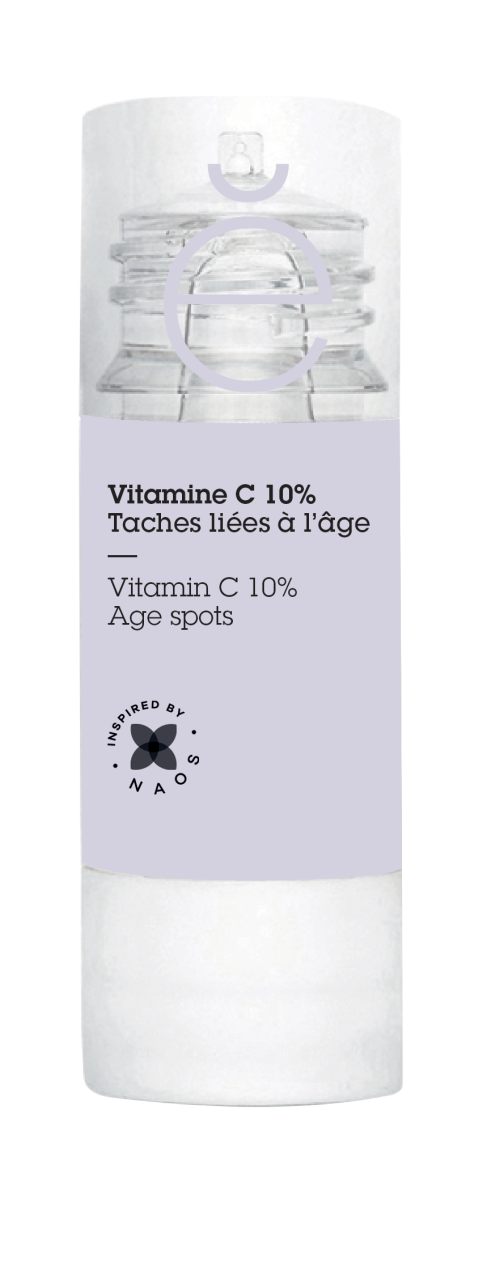 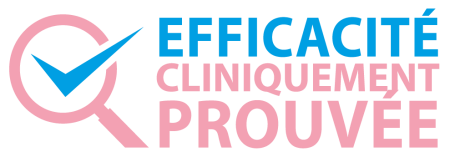 Efficacité prouvée	    In vivo – Essai clinique
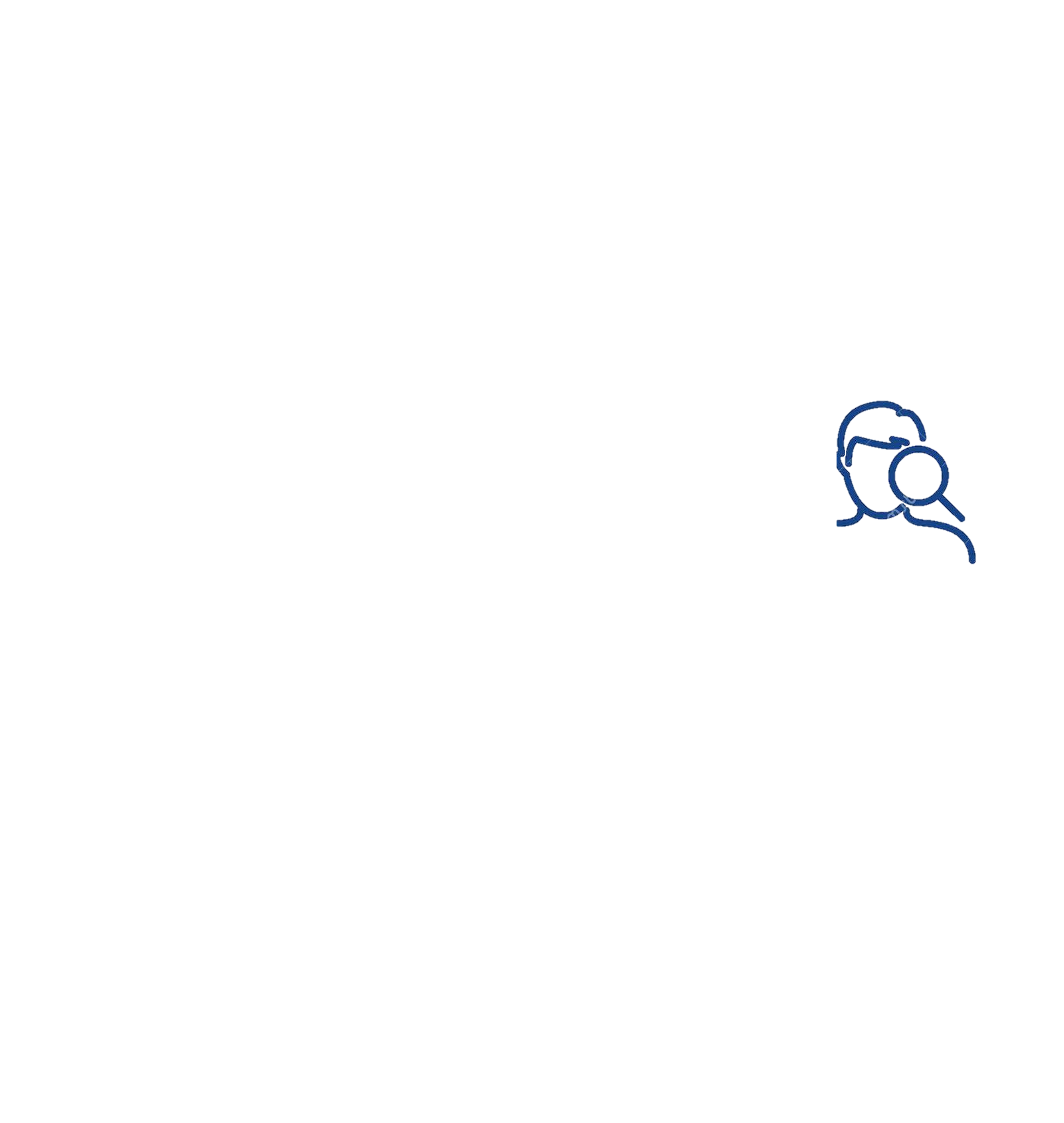 Test d’utilisation sous contrôle dermatologique – 28 jours
31 volontaires âgés de 33 à 64 ans ayant tous la peau sensible et des taches pigmentaires (de vieillissement)
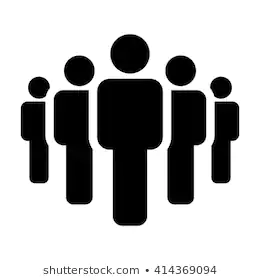 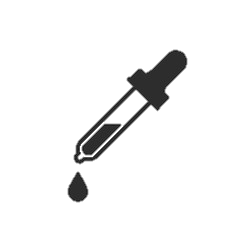 Utilisation deux fois par jour sur les zones présentant des taches pigmentaires
PROTOCOLE
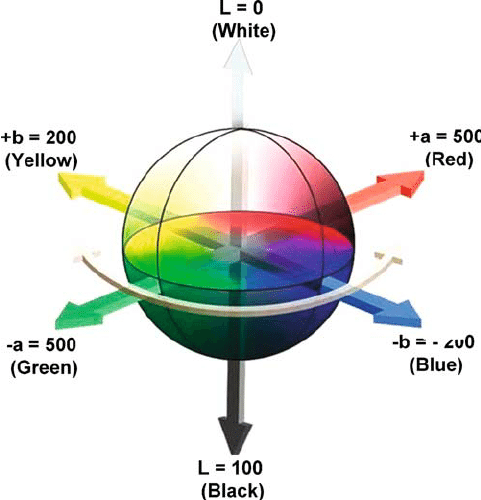 Calcul de l’angle typologique individuel (ITA°)
ITA° = [Arc tan((L*-50)/b*)]x 80/π
Si ITA ↗
La peau est plus claire
Espace chromatique L*a*b utilisé par le Spectrophotomètre®
[Speaker Notes: EVALUATION OF THE ANTI-SPOT/LIGHTENING EFFECT UNDER DERMATOLOGICAL CONTROL – 28 days (Study report #20E2134 – EUROFINS – February 2021)
Principle: Skin colorimetric measurements are taken with a MINOLTA CM700-d Spectrophotometer®. The Spectrophotometer® converts colours perceived by humans to a digital code composed of three parameters: L*; a*; b*. The parameters L* (luminance) and b* (cutaneous melanin yellow colour) are studied during studies on pigmentary blotches. Both parameters are exploited through the calculation of the Individual Typological Angle (ITA°), which defines a subject’s degree of skin pigmentation. The higher the ITA, the lighter the skin.
Study population: 31 volunteers, 33 to 64 years old, 100% sensitive skin, with pigmentary (age) spots
Note: The Spectrophotometer® allows measurement of the colour of samples through several parameters: L* (luminosity: black-white axis); a* (green-red axis); b* (yellow-blue axis). a* and b* are chrominance parameters, L* is a luminance parameter. The product of these 3 coordinates defines a point in colorimetric space.]
ACTIFS PURS
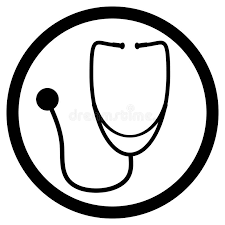 *Essai clinique sous contrôle dermatologique, rapport d’étude 20E2134 – EUROFINS – février 2021
Vitamine C 10 %
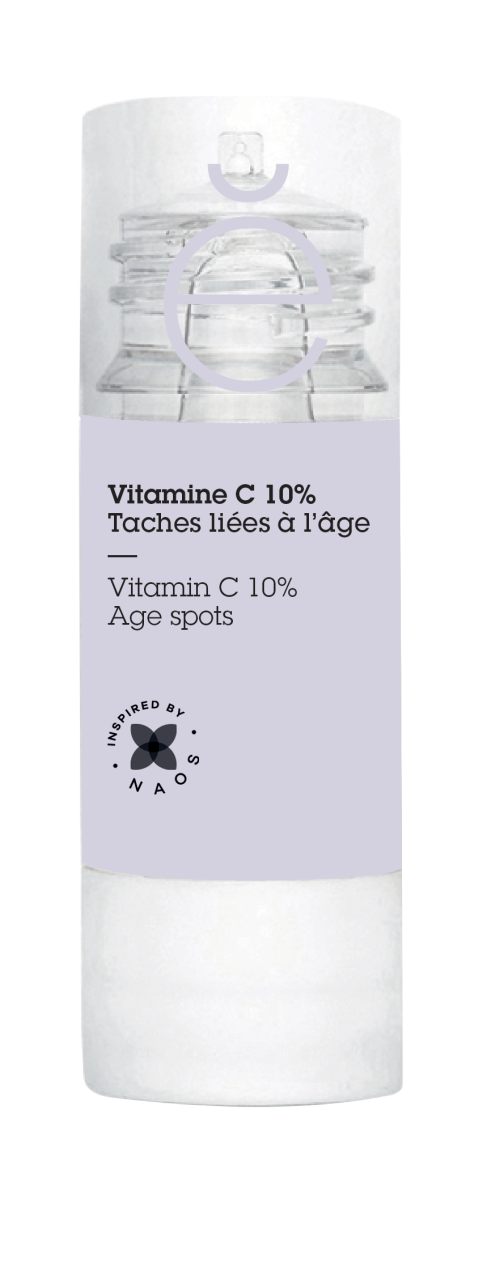 Efficacité prouvée	    In vivo – Essai clinique
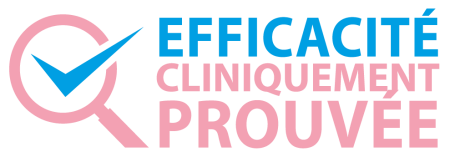 RÉSULTATS
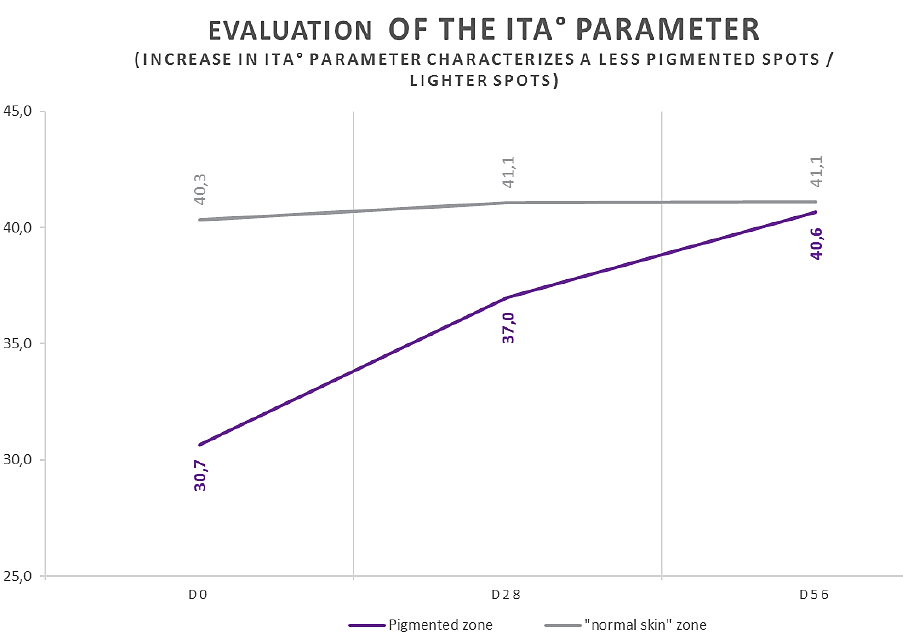 Les taches pigmentaires s’éclaircissent (l’ITA° augmente) alors que la couleur de la « peau normale » (sans taches) reste stable :
→ Teint plus homogène
→ Le produit a un effet    anti-taches
ITA° +29 %
[Speaker Notes: EVALUATION OF THE ANTI-SPOT/LIGHTENING EFFECT UNDER DERMATOLOGICAL CONTROL – 28 days (Study report #20E2134 – EUROFINS – February 2021)
Results: In comparison to a “normal skin” zone, pigmented zone lightens (ITA parameter increases compared to D0: +18% at D28 and +29% at D56)  Anti-spot effect]
ACTIFS PURS
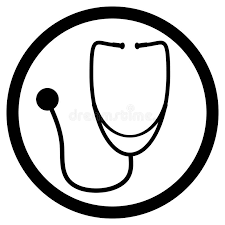 *Test d’utilisation sous contrôle dermatologique, rapport d’étude 20E2134 – EUROFINS – février 2021
*Test d’utilisation sous contrôle dermatologique (potentiel comédogène), rapport d’étude 19E3812 – EUROFINS – mars 2020
Vitamine C 10 %
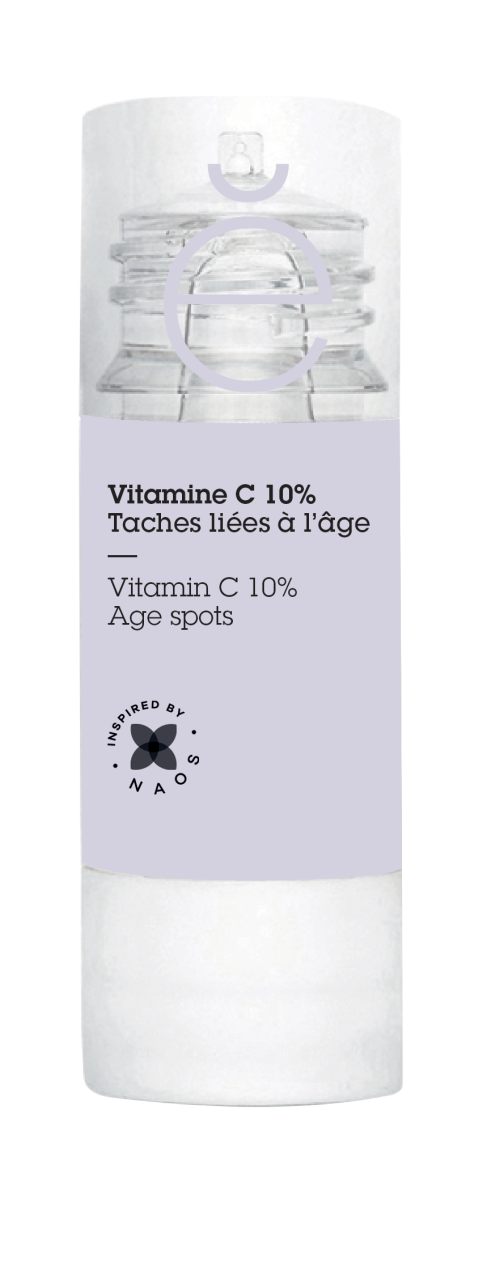 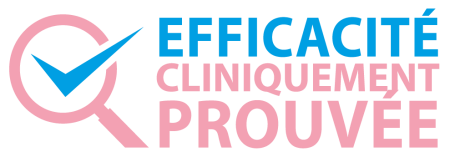 Efficacité prouvée	 In vivo – Test d’utilisation(1)
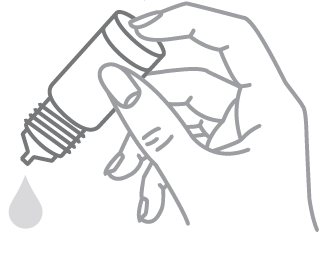 Au bout de 28 jours
Peau plus lisse	            87 %
Teint moins terne      80 %
Peau lumineuse           71 %
Au bout de 56 jours 	
Peau plus lisse	                                         93 %
Taches de vieillissement réduites              61 %
Teint régulier 	                                   74 %
Irrégularités pigmentaires réduites	68 %
Qualité de la peau améliorée	80 %
Pénétration rapide        74 %
Fini non gras	74 %
Fini non collant	84 %
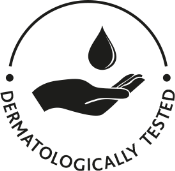 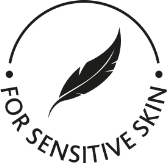 + Non comédogène & non acnégénique(2)
[Speaker Notes: USE TEST UNDER DERMATOLOGICAL CONTROL – 28 days (Study report #20E2134 – EUROFINS – February 2021)
Aim of the study: To evaluate the cutaneous acceptability as well as the cosmetic acceptability of the product (via a questionnaire).
Study population: Same as for the clinical test
Results: The investigational product is very well tolerated on the cutaneous level.

USE TEST UNDER DERMATOLOGICAL CONTROL – 28 days (Study report 19E3812 – EUROFINS – March 2020)
Aim of the study: To evaluate the comedogenic potential of the product by a dermatologist counting retentional and inflammatory lesions.
Study population: 20 women, from 30 to 50 years old with combination to oily or oily skin.
Results: The investigational product is non-comedogenic and non-acnegenic.]
ACTIFS PURS
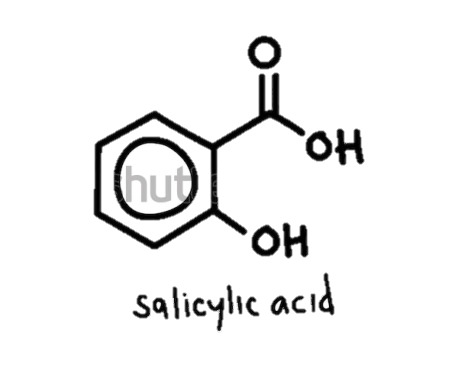 Acide salicylique 2 %
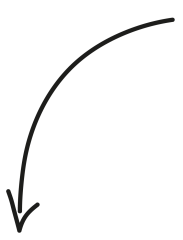 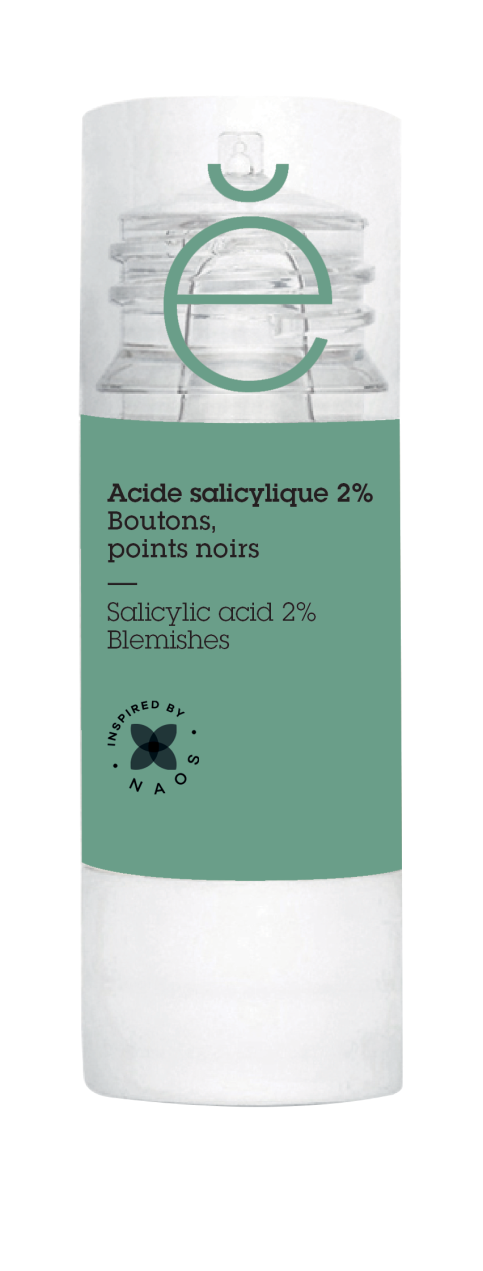 Imperfections
Origine : synthétique
FICHE ACIDE SALICYLIQUE
INFORMATIONS GÉNÉRALES
BHA (β-hydroxyacid) naturellement présent dans les plantes              (dans l’écorce de saule).
MÉCANISMES D’ACTION
KÉRATOLYTIQUE : desquamation du stratum corneum par dissolution du ciment intercellulaire.
COMÉDOLYTIQUE : débouche les pores obstrués & neutralise les bactéries (prévient également toute nouvelle obstruction des pores en en resserrant le diamètre).
CONCENTRATION
INCI : SALICYLIC ACID
2 % (2 000 mg/100 g) : Dosage efficace et sûr (SCCNP)
[Speaker Notes: GENERAL INFORMATION: Salicylic acid is a BHA (β-hydroxyacid) that occurs as a natural compound in plants (in the bark of the willow tree). It has been used to treat various skin disorders for more than 2,000 years. It was discovered by the Greek physician Hippocrates in the 5th century BC. The active extract of the bark is called Salicin, after the Latin name of the white willow (salix alba). The ability of salicylic acid to soften and exfoliate the stratum corneum was discovered in the 1860s and first described by a German dermatologist, Paul Gerson Unna.
MECHANISMS OF ACTION: Salicylic acid is a lipid-soluble agent, in contrast with the α-hydroxy acids (such as glycolic acid) and is therefore miscible with epidermal lipids and sebaceous gland lipids in hair follicles. It works as a keratolytic and comedolytic agent(1)(2): 
It produces desquamation of stratum corneum by dissolving the intercellular cement. Indeed, being a lipophilic agent, it removes intercellular lipids, which are linked covalently to the cornified envelope surrounding the surface epithelial cells.
It opens clogged pores and neutralises bacteria. It can also prevent pores from clogging up again by constricting pore diameter. 
CONCENTRATION: 2%
In vivo study followed by biopsy of the treated skin. Study on 5 adult men applying the product with salicylic acid at either 0.5%, 1% or 2% twice a day for 2 weeks. Results: 2% salicylic acid is more effective than that at 1% and 0.5%.
The SCCNP (Scientific Committee on Cosmetic Products) considers salicylic acid to be safe at concentrations of up to 2% for rinsed and non-rinsed cosmetic products and up to 3% for rinsed hair cosmetic products(3).
Bibliography
Arif, Tasleem. “Salicylic acid as a peeling agent: a comprehensive review”. Clinical, cosmetic and investigational dermatology vol. 8,455-61. 26 Aug. 2015, doi:10.2147/CCID.S84765
UKEssays. Salicylic Acid: Properties, Uses and History [Internet]. November 2018. [Accessed 19 March 2020]; Available from: https://www.ukessays.com/essays/biology/history-of-salicylic-acid-biology-essay.php?vref=1
Opinion of the scientific committee on cosmetic product and non food products intended for consumers concerning salicylic acid SCCNFP/0522/01, Final, 2002.]
ACTIFS PURS
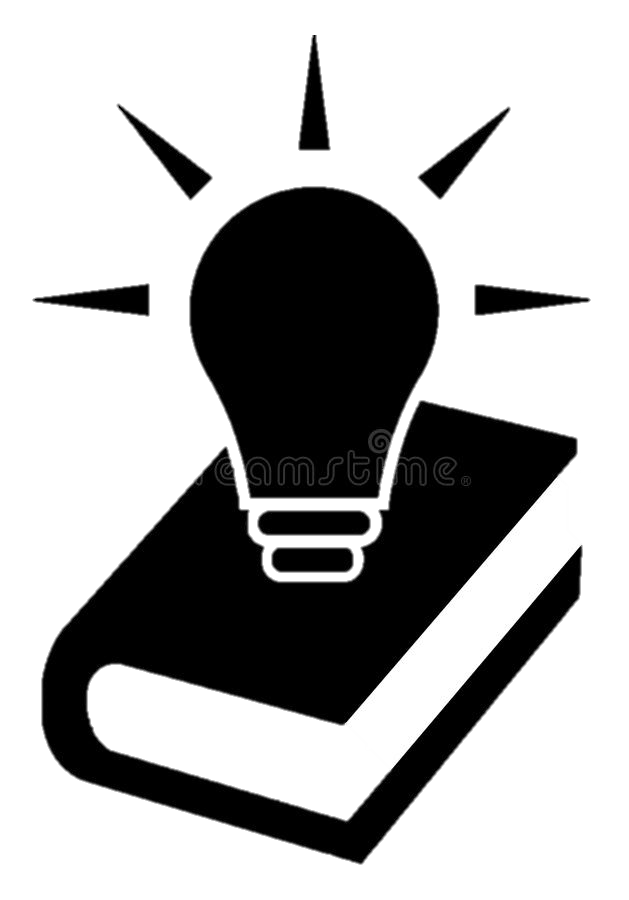 Acide salicylique 2 %
(1)
Lodén M, Boström P, Kneczke M. “Distribution and keratolytic effect of salicylic acid and urea in human skin”. Skin Pharmacol. 1995 ; 8(4) : 173-8. Doi : 10.1159/000211343. PMID : 7488393.
Zander E, Weisman S. “Treatment of acne vulgaris with salicylic acid pads”. Clin Ther. Mars-avril 1992 ; 14(2) : 247-53. PMID : 1535287.
(2)
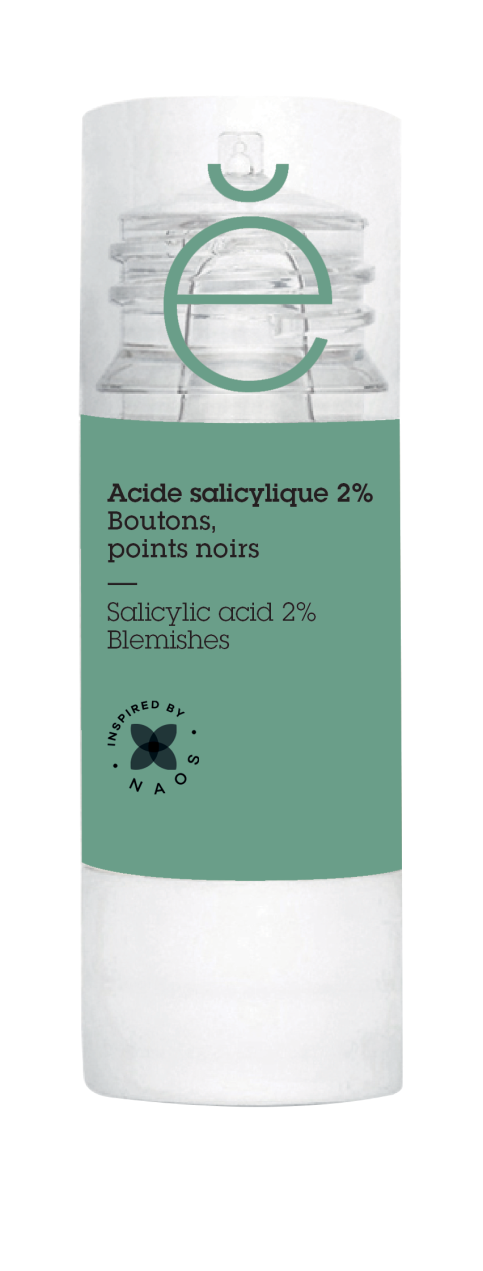 Efficacité prouvée	In vivo – Essais cliniques
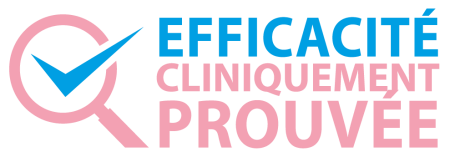 KÉRATOLYTIQUE
Étude in vivo(1) visant à évaluer l’effet kératolytique de l’acide salicylique à l’aide de la technique de Tape Stripping sur de l’acide à 2 % (10 volontaires)  L’exposition à l’acide salicylique 2 % sur le bras pendant 6 heures augmente significativement le niveau des tissus sur l’adhésif. 

Étude in vivo(2) sur la réduction des lésions inflammatoires, comédons fermés et ouverts, et sur le nombre total de lésions (187 volontaires) 
 Avec l’acide salicylique 2 %, le nombre de lésions comptées correspondait à une réponse excellente pour 60 % des patients et à une bonne réponse pour 38 % d’entre eux.
ANTI-IMPERFECTIONS
[Speaker Notes: KERATOLYTIC: In vivo study(1) performed to evaluate the keratolytic effect of salicylic acid by tape stripping technique with 2% salicylic acid. Successive removal of adhesives with the tape strip induces a reduction in the rate of tissue adhering to the skin. Exposure to 2% salicylic acid on the arm for 6 hours significantly increases the level of tissue on the adhesive. No significant increase was observed with salicylic acid at 0.5% 

ANTI-BLEMISH: In vivo study(2) on the reduction of inflammatory lesions, closed or open comedones and on the total number of lesions. Study on 187 people 21 to 22 years of age, for 12 weeks, separated into 3 groups: one using a treatment at 2% salicylic acid, another at 0.5% and another a placebo. The number of lesions counted gave:
An excellent response for 60% of patients and a good response for 38% with 2% salicylic acid
The same percentage of excellent responses and 31% good responses for 0.5% salicylic acid
Only 11% good responses and no excellent responses for the placebo
After 12 weeks of treatment, the number of inflammatory lesions had decreased by 54% for the 25 subjects using salicylic acid at 0.5%, and by 29% for the 24 subjects using the placebo. 

Bibliography
Lodén M, Boström P, Kneczke M. Distribution and keratolytic effect of salicylic acid and urea in human skin. Skin Pharmacol. 1995;8(4):173-8. doi: 10.1159/000211343. PMID: 7488393.
Zander E, Weisman S. Treatment of acne vulgaris with salicylic acid pads. Clin Ther. 1992 Mar-Apr;14(2):247-53. PMID: 1535287.]
ACTIFS PURS
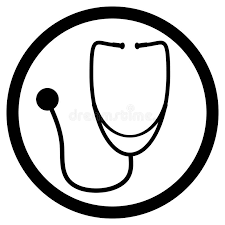 Acide salicylique 2 %
*Essai clinique sous contrôle dermatologique, étude 20E2287 – EUROFINS – octobre 2020
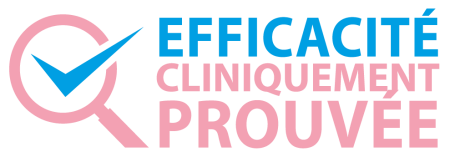 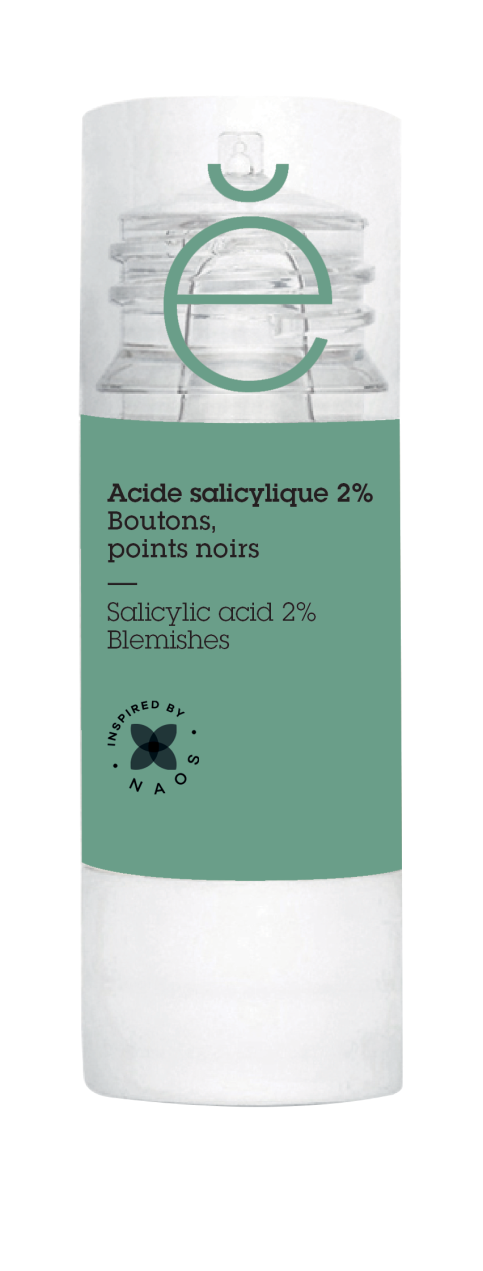 Efficacité prouvéE In vivo – Essais cliniques (scoring)
Évolution des caractéristiques des imperfections
Essai clinique sous contrôle dermatologique – 28 jours
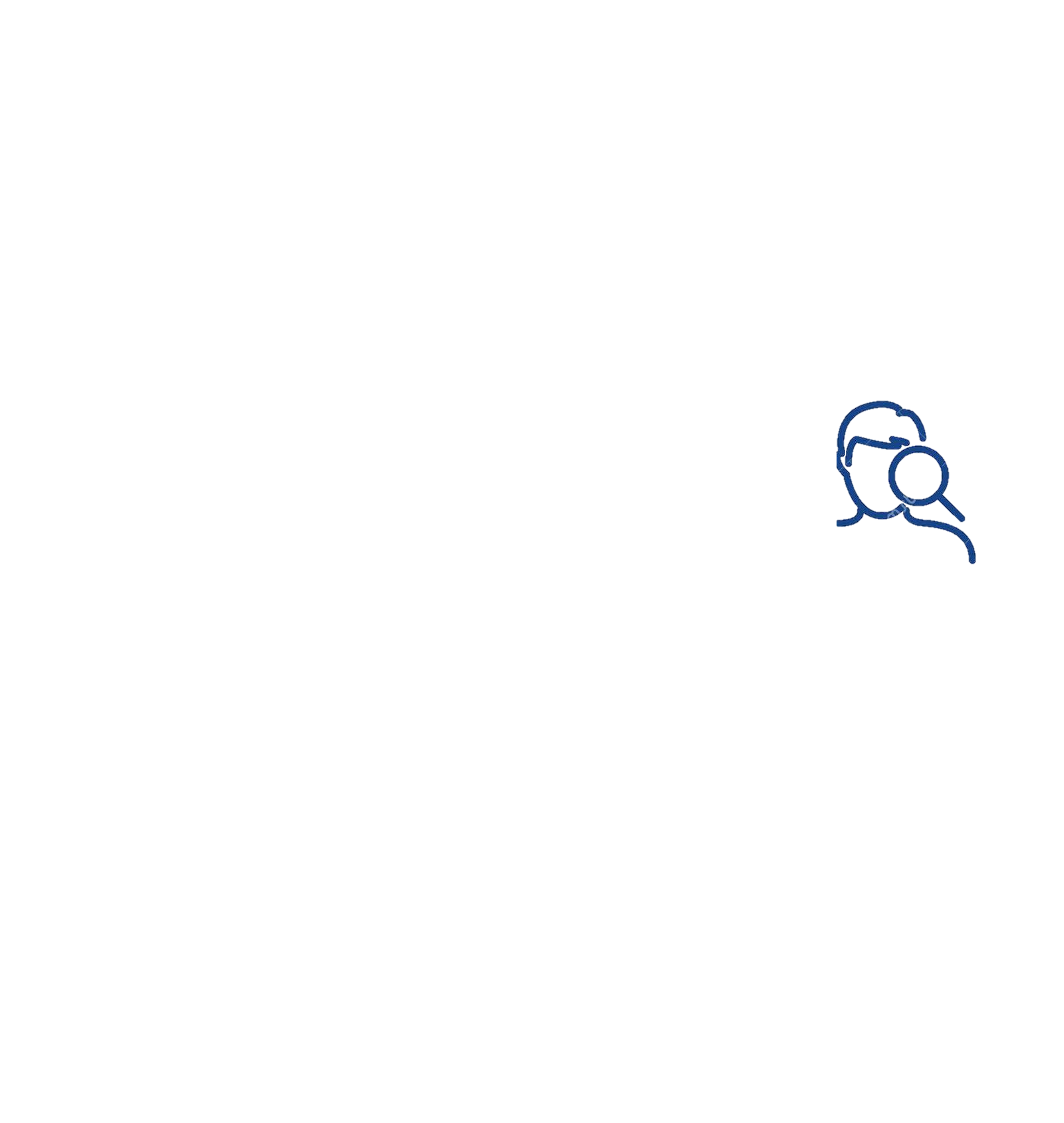 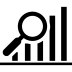 30 volontaires âgés de 25 à 40 ans ayant tous la peau sensible et mixte ou grasse, ainsi que des boutons sur le visage
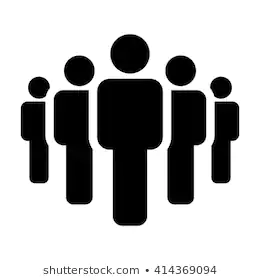 -43 %
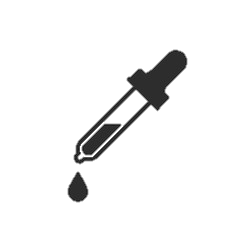 Utilisation une fois par jour le soir sur le visage
-60 %
Éléments inflammatoires 
(papules et pustules)
Éléments rétentionnels 
(points noirs et microkystes)
[Speaker Notes: COUNTING OF THE CHARACTERISTIC FEATURES OF BLEMISHES (Study report #20E2287 – EUROFINS – October 2020)
Principle: On D0 and D28, the dermatologist counts blackheads and microcysts (retentional elements) as well as papules and pustules (inflammatory elements) on product application area. The variations (D28-D0) are calculated for each type of element. Descriptive statistics are done in order to determine the variation significance.
Study population: 30 volunteers, 18 to 52 years of age, 25 to 40 years of age, 100% sensitive skin, with oily or combination skin and pimples on the face
Results: After 28 days of use, a significant decrease was observed in the number of blackheads, microcysts, papules and pustules. So, the products has an anti-blemish effect.]
ACTIFS PURS
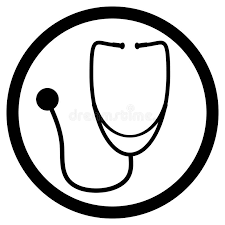 Acide salicylique 2 %
*Test d’utilisation sous contrôle dermatologique, étude 20E2287 – EUROFINS – octobre 2020
Efficacité prouvée	   In vivo – Test d’utilisation
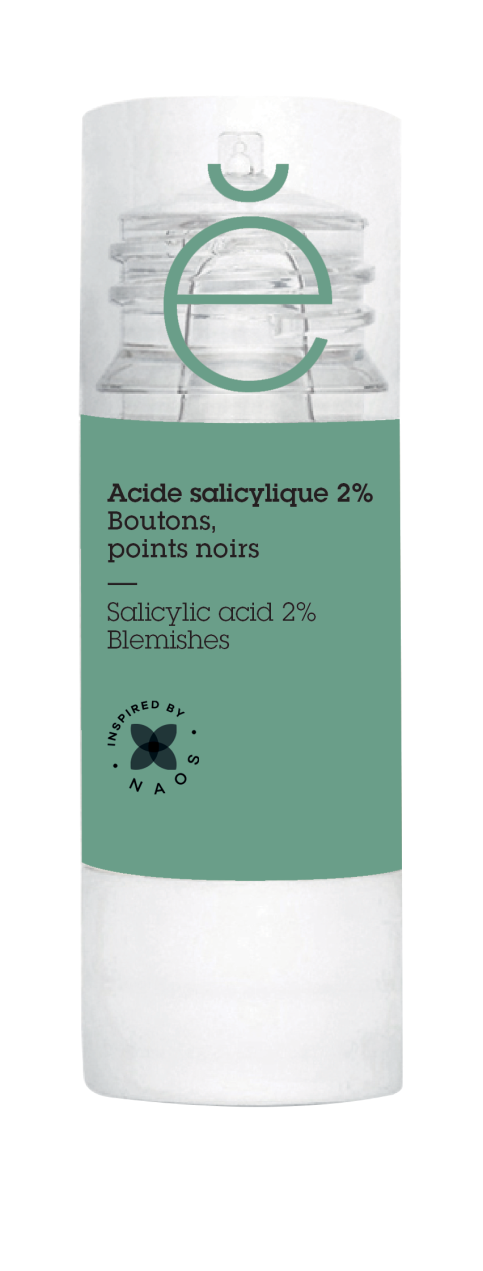 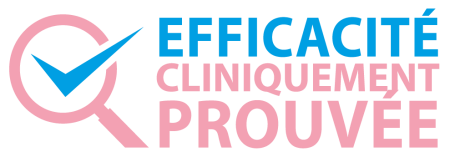 Au bout de 28 jours :
Peau purifiée & nettoyée	                86 %
Boutons & points noirs visiblement réduit 84 %
Volume des imperfections réduit	                 87 %
Pores désobstrués	              80 %
Réduction du nombre d’imperfections	76 %
Traitement SOS contre les boutons & points noirs 	                83 %
Marques résiduelles visiblement réduites	77 %
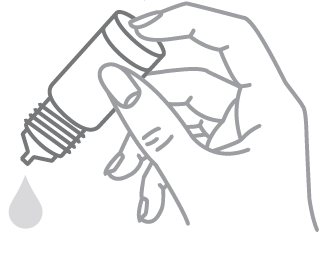 Pénétration rapide 90 %
Fini non gras  93 %
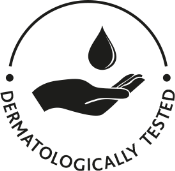 (en lien avec les imperfections)
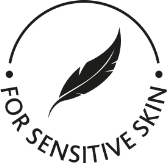 [Speaker Notes: USE TEST UNDER DERMATOLOGICAL CONTROL – 28 days (Study report #20E2287 – EUROFINS – October 2020)
Aim of the study: To evaluate the cutaneous acceptability (local skin tolerance), as well as the cosmetic acceptability of the product (via a questionnaire).
Study population: The same as for the clinical scoring.
Results: 
→ Skin tolerance: the product was very well-tolerated on the cutaneous level.
→ The product was very well appreciated by the volunteers and 83% of them said it the properties expected from an SOS anti-blemish skincare product. 90% might buy this product if it was available for sale.
→ The product can claim “SUITABLE FOR SENSITIVE SKIN”.]
ACTIFS PURS
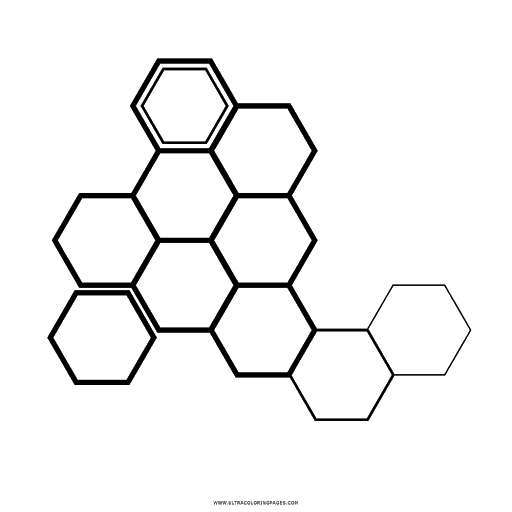 Propolis
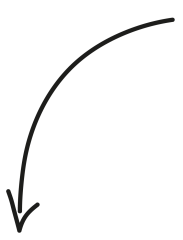 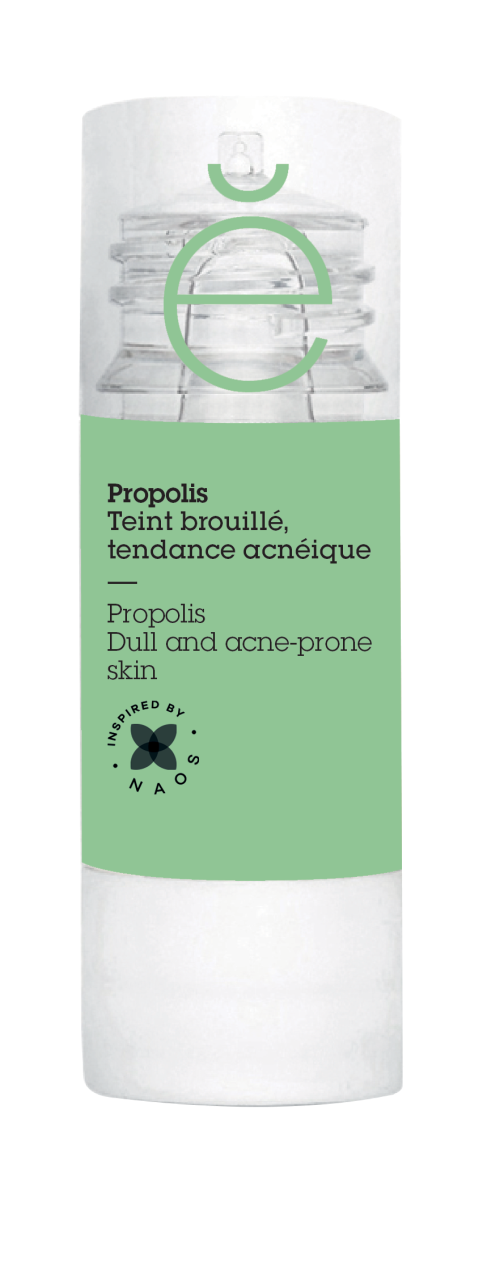 Peau terne 
et à tendance acnéique
Origine : produite par les abeilles
Certifiée bio
FICHE PROPOLIS
INFORMATIONS GÉNÉRALES
Mélange de substances résineuses récoltées par les abeilles et enrichies par leurs sécrétions. La propolis protège la colonie des agressions extérieures et des invasions microbiennes et fongiques.
MÉCANISMES D’ACTION
ANTIBACTÉRIENNE : Les flavonoïdes et les acides phénoliques inhibent la division cellulaire et par conséquent la croissance des germes.
ANTIOXYDANT : Les flavonoïdes (famille des polyphénols) inhibent la peroxydation des lipides et piègent les radicaux libres.
CONCENTRATION
INCI : PROPOLIS EXTRACT
Concentration dans la formule : 3 % équivalents à 0,075 % d’extrait de propolis (75 mg/100 g)
[Speaker Notes: GENERAL INFORMATION: Propolis is a mixture of resinous substances gathered by bees and enriched by their secretions. Etymologically, the word propolis is derived from the Greek words: pro (“in front of”) and polis (“city” or “community”) which means that this natural product relates to hive defence. Propolis is a multifunctional material used by bees in the construction and maintenance of their hives. They use it to seal holes in their honeycombs, smooth out internal walls, and cover carcasses of intruders who died inside the hive in order to avoid their decomposition. Propolis also protects the colony from diseases because of its antiseptic efficacy and antimicrobial properties. The use of propolis goes back to ancient times, at least to 300 BC. It has been used as a medicine for internal and external uses in many parts of the world(1). 

MECHANISMS OF ACTION:
ANTIBACTERIAL: This property is mainly due to flavonoids and phenolic acids. Propolis acts mainly by inhibiting cell division which causes the arrest of growth and progression of germs, but other mechanisms come into play such as stimulation of the immune system resulting in activation of natural defences of the organism(3).
ANTIOXIDANT: This effect may be related to the flavonoids (polyphenol family). Flavonoids are the most important class of polyphenols, molecules that are very well known for their antioxidant properties. These flavonoids are present in large quantities in propolis and can scavenge free radicals and thereby protecting the cell membrane against lipid peroxidation(2) and squalene (component of sebum) from oxidising and becoming comedogenic.

CONCENTRATION: 3% of raw material equivalent to 0.075% of propolis extract

ORIGIN: The propolis that we use in our product comes from a small producer in the Auvergne region of France working with around 35 bee-keepers and is certified organic.
To create our propolis extract, we use alcohol extraction in order to enhance the polyphenol content. The dry extract contains many flavonoids including p-coumaric acid (14.8%), chrysin (3.8%), pinocembrin (3.1%), galangin (2.9%), pinobanksin (0.7%) and phenolic acids including ferulic acid (3.8%) and caffeic acid (1.57%).

Bibliography
Kuropatnicki AK, Szliszka E, Krol W. “Historical aspects of propolis research in modern times”. Evid Based Complement Alternat Med. 2013;2013:964149. doi: 10.1155/2013/964149. Epub 2013 Apr 28. PMID: 23710243; PMCID: PMC3655583.
J.B. Daleprane, D.S. Abdalla. “Emerging Roles of Propolis: Antioxidant, Cardioprotective, and Antiangiogenic Actions”. Evid Based Complement Alternat Med, vol. 2013
Przybyłek I, Karpiński TM. “Antibacterial Properties of Propolis”. Molecules. 2019;24(11):2047. Published 2019 May 29. doi:10.3390/molecules24112047]
ACTIFS PURS
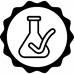 Propolis
In vitro evaluation of the effect of the propolis on C.acnes (rapport B18-00077C Keybio 2018 NAOS Projet ROV-BGN Propolis CMI 2e test)
In tubo evaluation of propolis extract on ozone-induced squalene oxidation (rapport S18594 v3 – Synelvia – 2018)
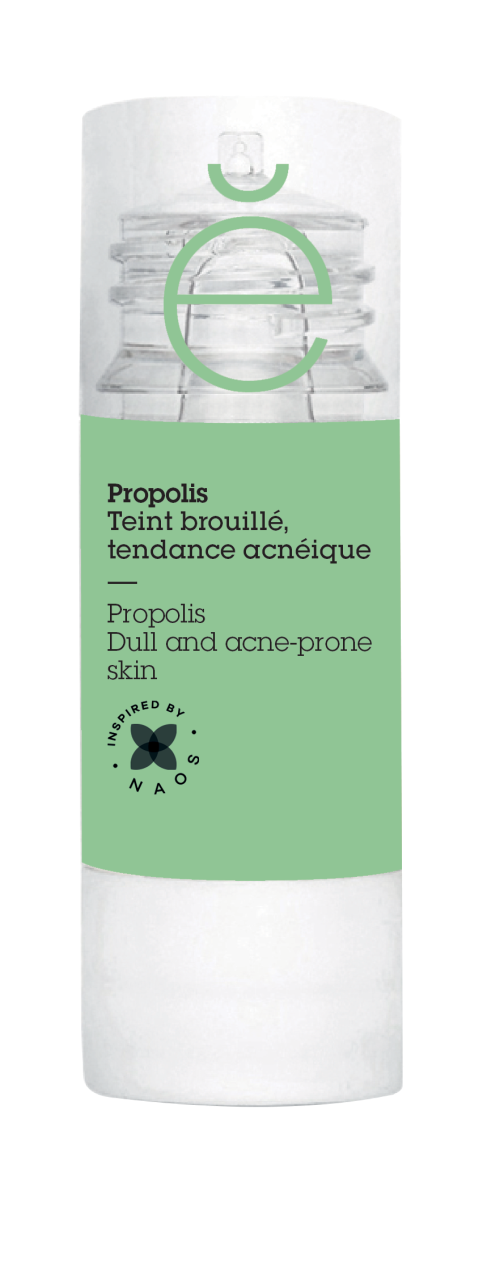 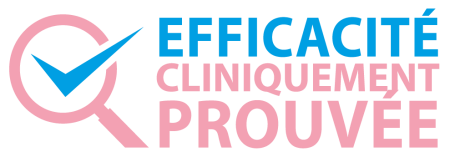 Efficacité prouvée	     Tests in vitro
EFFICACITÉ ANTIBACTÉRIENNE
Test in vitro visant à mesurer l’efficacité de 6 concentrations croissantes de propolis (de 0,625 à 20 %) sur l’inhibition de C.acnes (principales bactéries impliquées dans l’acné).
La CMI (concentration minimale inhibitrice) de la propolis est plus faible que la dose testée la plus faible (0,625 %). À cette concentration, la croissance bactérienne était inhibée à 100 %(1).
Test in tubo visant à évaluer l’effet protecteur de la propolis à 3 %, 1,5 % et 0,75 % contre l’oxydation du squalène par l’ozone (O3).
À une dose de 3 %, notre propolis a un effet protecteur contre l’oxydation du squalène induite par l’ozone de 21,4 % (effet dose-dépendant)(2)
EFFICACITÉ ANTIOXYDANTE
[Speaker Notes: EVALUATION OF THE EFFECT OF PROPOLIS ON C.ACNES (Report B18-00077C Keybio 2018 NAOS Projet ROV-BGN Propolis CMI 2e test)
In vitro test was carried out to measure the effectiveness of 6 increasing concentrations of propolis (0.625 to 20%) on the inhibition of C.acnes (main bacteria involved in acne). Test performed in a culture medium, for 3 to 5 days anaerobically at 36°C. The MIC (Minimum Inhibitory Concentration) of propolis is lower than the lowest tested dose 0.625%. At this concentration, the bacterial growth was inhibited by 100%.

EVALUATION OF THE EFFECT OF PROPOLIS ON OZONE-INDUCED SQUALENE OXIDATION (Report S18594 v3 – Synelvia – 2018)
In tubo study to evaluate the protective effect of propolis 3%, 1.5%, 0.75% against the oxidation of squalene by ozone (O3). The protection index against ozone-induced squalene oxidation depends on the concentration and are 12.4%, 17.5% and 21.4% for the concentrations at 0.75%, 1.5% and 3% respectively. Propolis therefore has a protective effect against the oxidation of squalene by ozone.]
ACTIFS PURS
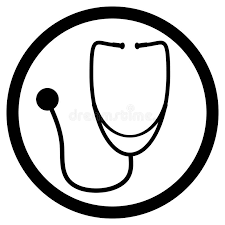 Propolis
*Test d’utilisation sous contrôle dermatologique, rapport d’étude 19E3585 – EUROFINS – janvier 2020
Efficacité prouvée	  In vivo – Test d’utilisation
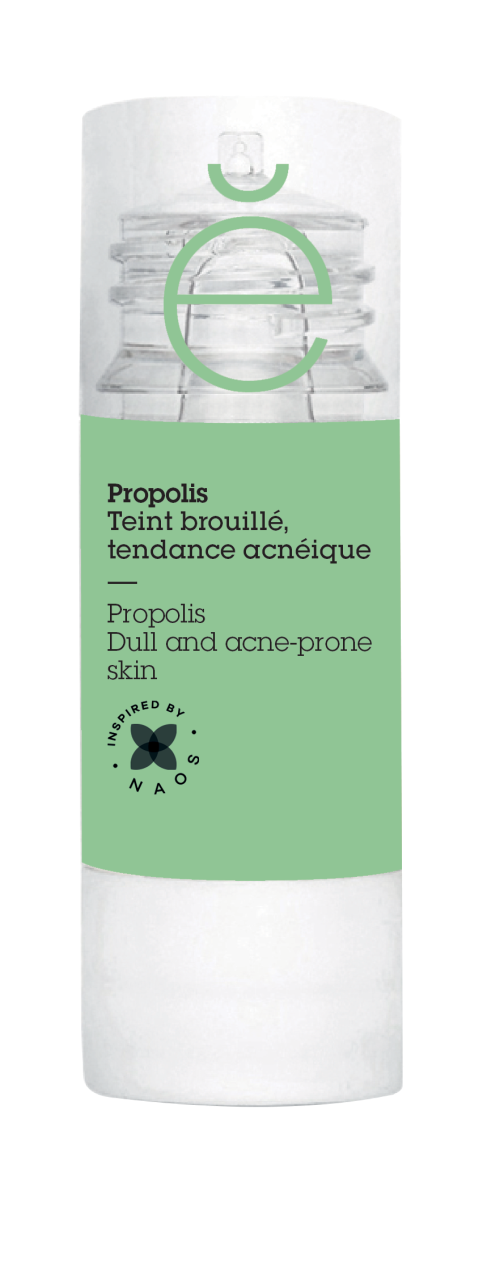 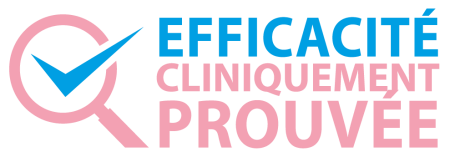 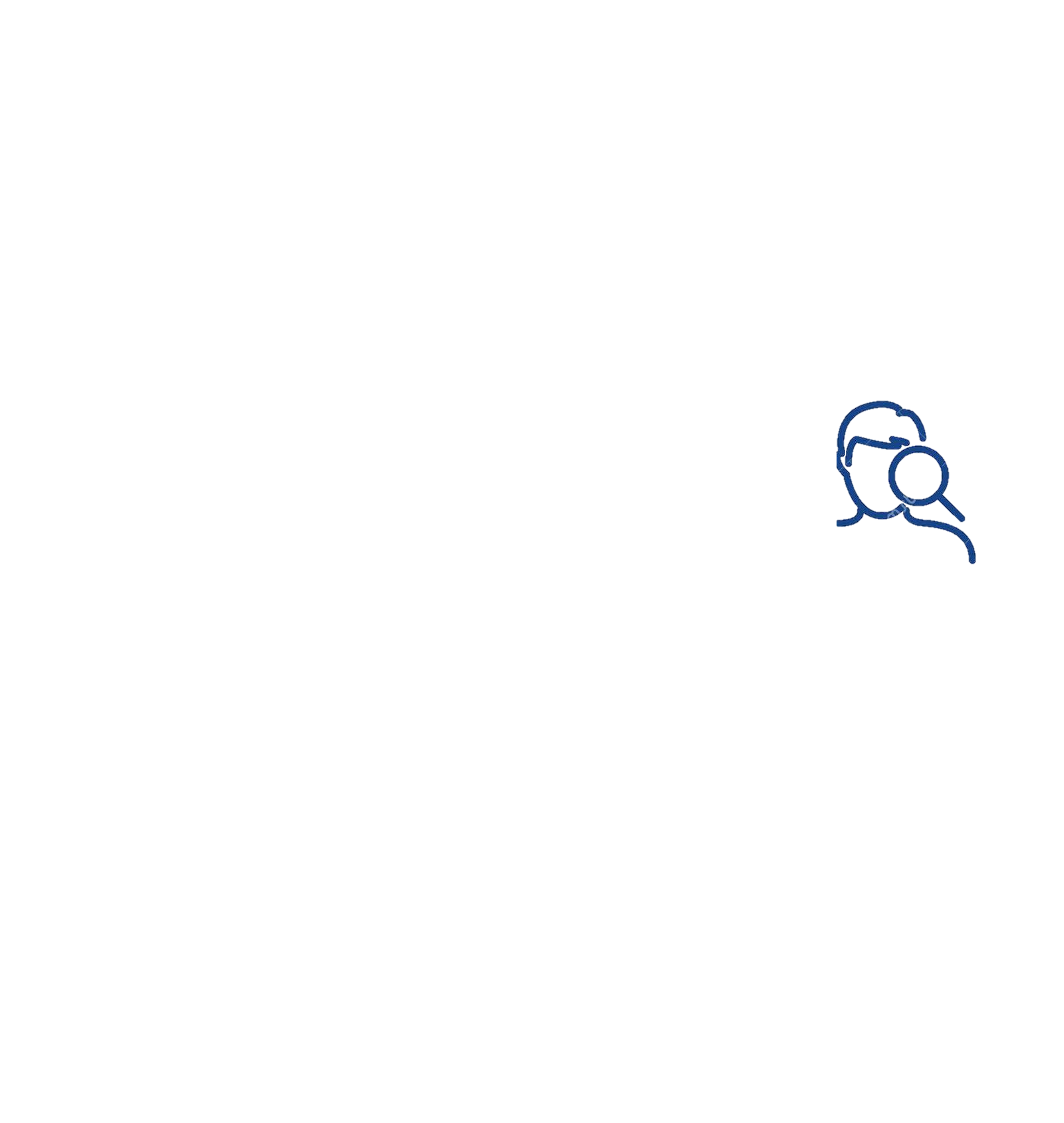 Test d’utilisation sous contrôle dermatologique – 28 jours
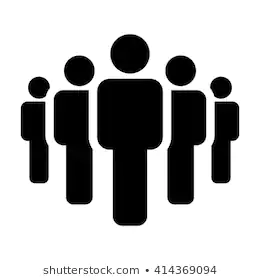 20 volontaires âgés de 22 à 45 ans ayant la peau mixte à grasse
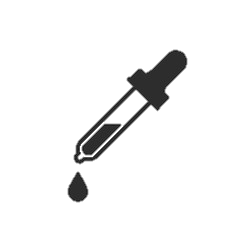 Utilisation deux fois par jour sur le visage (4 gouttes)
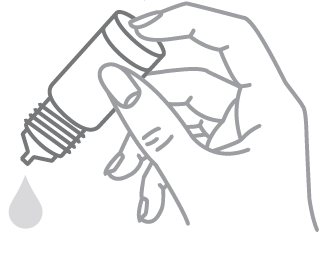 Dès 7 jours 	Peau purifiée	80 %
Au bout de 28 jours
Teint plus net	                                 85 %
Grain de peau affiné	75 %
Volume des imperfections réduit	80 %
Pores dilatés resserrés	70 %
Produit non desséchant 85 %
Pénétration facile & rapide 100 %
Fini non gras & non collant 75 %
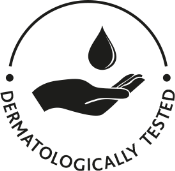 + non comédogène
[Speaker Notes: USE TEST UNDER DERMATOLOGICAL CONTROL – 28 days (Study report 19E3585 – EUROFINS – January 2020)
Aim of the study: To evaluate the cutaneous acceptability (local skin tolerance) as well as the cosmetic acceptability of the product (via a questionnaire).
Study population: 20 volunteers, 22 to 45 years of age, with combination to oily skin.
Results:
→ Skin tolerance: the product was well tolerated regarding the skin local acceptability (n=21)
→ 65% of the panel (n=20) said the product had the properties expected from a purifying active ingredient for skin with blemishes]
ACTIFS PURS
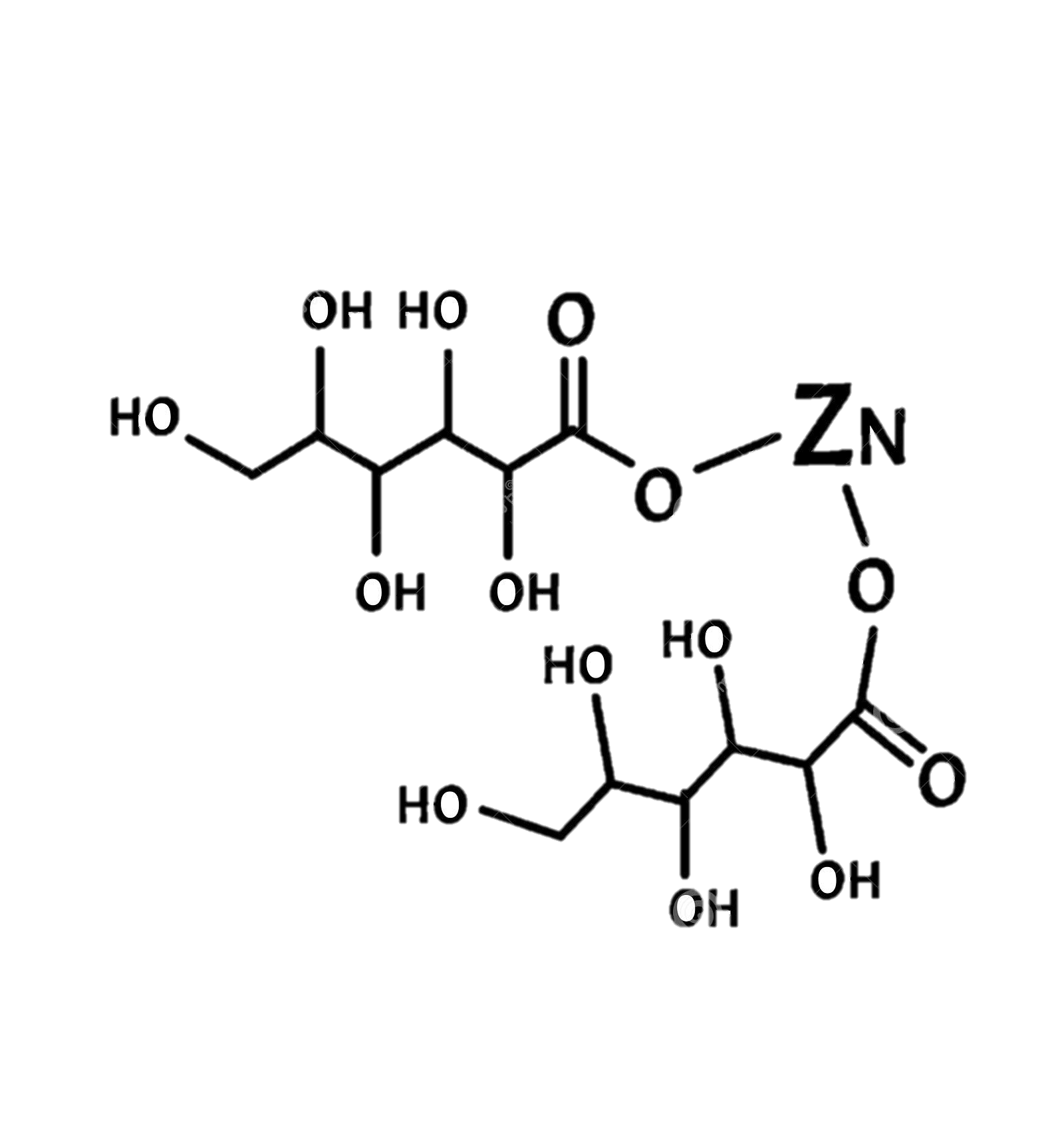 Zinc gluconate 3 %
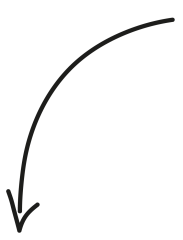 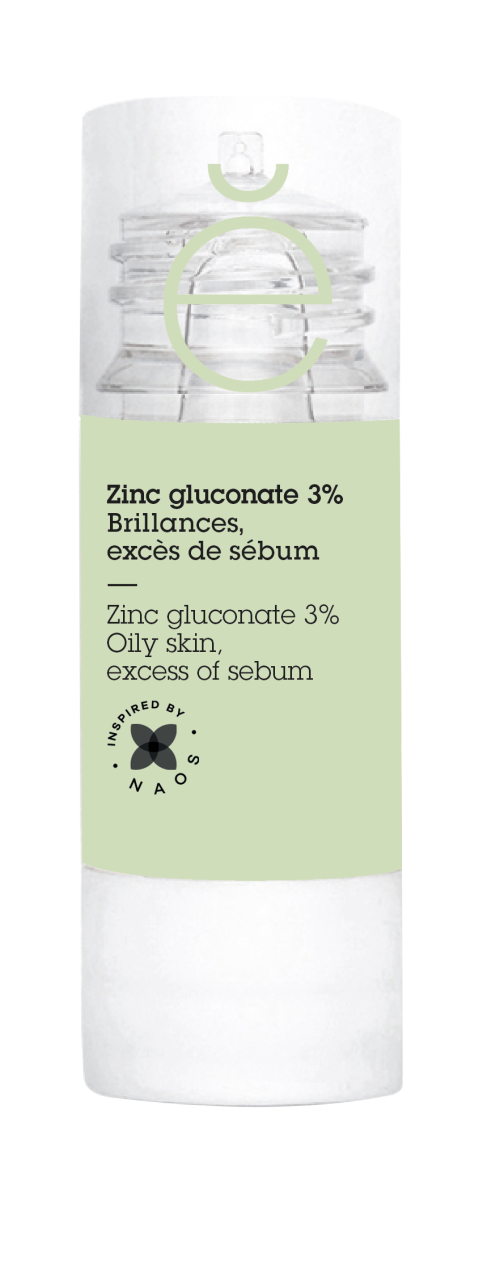 Peau grasse, excès de sébum
Origine : minérale/biotechnologique/synthétique
FICHE ZINC GLUCONATE
INFORMATIONS GÉNÉRALES
Le zinc est l’un des oligo-éléments présents en plus grande quantité dans le corps humain (env.  2 g).
MÉCANISMES D’ACTION
SÉBORÉGULATEUR : inhibition de la 5α-réductase (enzyme impliquée dans la production de sébum). 
ANTIBACTÉRIEN : Inhibition de la division cellulaire et par conséquent de la croissance des germes.
ANTIOXYDANT : réduction du stress oxydatif.
CONCENTRATION
INCI : ZINC GLUCONATE
3 % (3 000 mg/100 g)
[Speaker Notes: GENERAL INFORMATION: Zinc is one of the most abundant trace elements in the human body (around 2 g). It is found in all cells and plays a role in around 200 enzymatic reactions and therefore has an important role in the metabolism of proteins, carbohydrates and lipids. 
It also has an important function in the skin. It is needed for cell division, tissue growth and tissue regeneration. Generally, zinc also plays a role in the immune system function, the transport of vitamins (A and E), the incorporation of fatty acids in phospholipids, the inhibition of the 5α-reductase activity involved in sebum secretion(1)(2), the inhibition of the enzyme activity leading to the degradation of triglycerides into free fatty acids, etc.
In order to ensure its stability and availability, it is used in the form of zinc gluconate (the zinc salt of gluconic acid). 
Origin: Synthesis from mineral zinc and gluconic acid (biotechnology).

MECHANISMS OF ACTION:
SEBOREGULATOR: It has been shown that zinc is a powerful 5α-reductase inhibitor(1)(2). This enzyme catalyses the conversion of androgens into DHT (dihydrotestosterone) which binds to its receptors on the sebaceous glands. Binding leads to sebum production. Since it inhibits this enzyme, zinc slows hyperseborrhoea.
ANTIBACTERIAL: Zinc ion has multiple inhibitory effects on the bacterial cells activities such as glycolysis, glucosyltransferase production, polysaccharide synthesis, transmembrane proton translocation and acid tolerance. It acts as an inhibitor of germ cell division(3)(4).  
ANTIOXIDANT: The zinc ions have a direct effect on the keratinocytes by reducing cell activation through ICAM-1 expression and the production of TNF-α. This could explain its role against lipid peroxidation. Concerning the anti-free radical activity, several mechanisms are suggested. It is believed to form mercaptides with the thiol groups of protein membranes, preventing the formation of free radicals with other metal ions. It is believed to maintain the activity and structure of superoxide dismutase. It is believed to increase the concentration of metallothioneins, which destroy free radicals.

CONCENTRATION: 3% (3000mg/100g)

Bibliography
(1) Pierard GE and Pierard-Franchimont C. “Effect of a topical erythromycin-zinc formulation on sebum delivery. Evaluation by combined photometric multi-step samplings with Sebutape”. Clinical and Experimental Dermatology, 18(5):410-413. 1993.
(2) D Stramatiadis et al. “Inhibition of 5α-réductase activity in human skin by Zinc and azelaic acid”. British Journal of Dermatology, 1988, 119, 627-632
(3) Carlos F. Araujo-Lima, Rafael J. M. Nunes, Raphael M. Carpes, Claudia A. F. Aiub, Israel Felzenszwalb, “Pharmacokinetic and Toxicological Evaluation of a Zinc Gluconate-Based Chemical Sterilant Using In Vitro and In Silico Approaches”, BioMed Research International, vol. 2017, Article ID 5746768, 8 pages, 2017.
(4) Manal Mohamed Almoudi et al. “A systematic review on antibacterial activity of zinc against Streptococcus mutans”. The Saudi Dental Journal, Volume 30, Issue 4, 2018, Pages 283-291, ISSN 1013-9052, https://doi.org/10.1016/j.sdentj.2018.06.003.
(5) Bernhard Hennig et Craig j McClain. “Antioxidant-like properties of Zinc in Activated Andothelial Cells”. Journal of the American College of Nutrition, 1999, 18, 2, 152–158]
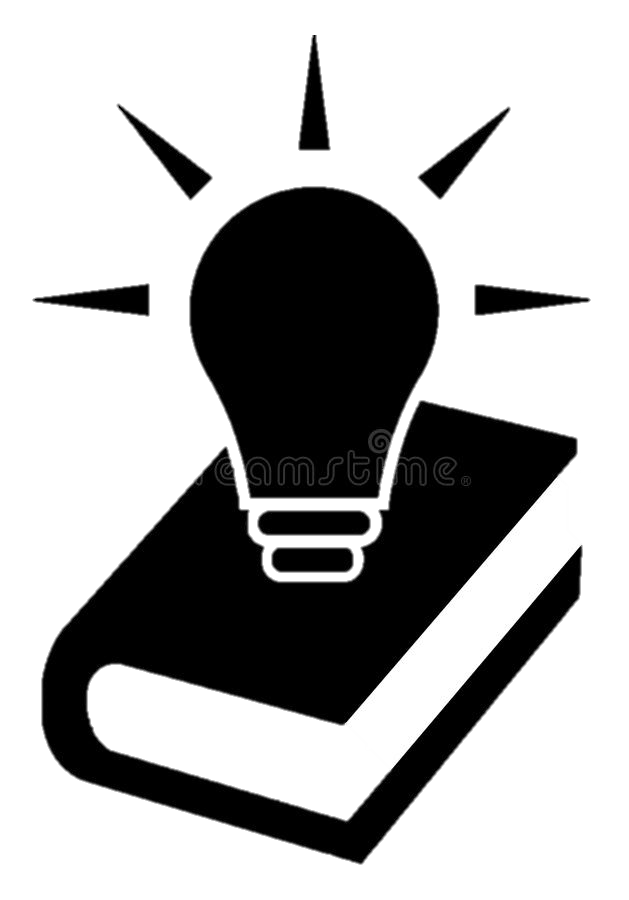 ACTIFS PURS
(1)
D Stramatiadis et al, “Inhibition of 5α-reductase activity in human skin by Zinc and azelaic acid”, British Journal of Dermatology, 1988, 119, 627-632
Zinc gluconate 3 %
Bernhard Hennig et Craig j McClain, “Antioxidant-like properties of Zinc In Activated Endothelial Cells”, Journal of the American College of Nutrition, 1999, 18, 2, 152–158.
(2)
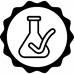 Keybio study. Determination of the minimum inhibitory concentration of active ingredients, rapport d’essai B09-00026. Dr C LENS, F THERY
(3)
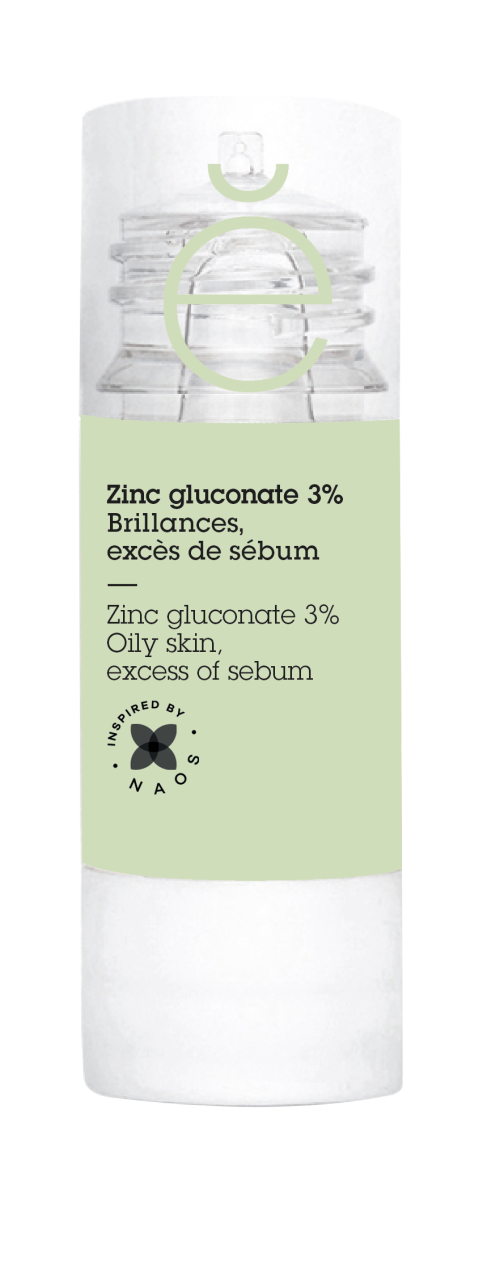 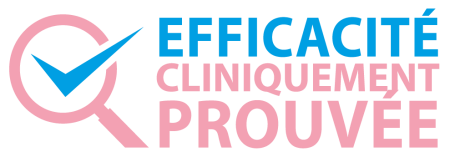 Efficacité prouvée	   Tests in vitro
L’inhibition in vitro de l’activité de la 5α-réductase a été évaluée à différentes concentrations de sulfate de zinc  Inhibition dose-dépendante de l’activité de l’enzyme (inhibition de 98 % avec le sulfate de zinc 0,2 %).
		      Évaluation in vitro de la production d’interleukines 6, du niveau d’activation du facteur de transcription et du niveau intracellulaire du stress oxydatif sur des cellules placées en culture pendant 8 jours, dans des conditions de stress, avec ou sans zinc  L’ajout de zinc entraîne une réduction du stress oxydatif.
	       Évaluation in vitro de l’activité inhibitrice de différentes concentrations de gluconate de zinc sur des micro-organismes  Le zinc peut inhiber la prolifération bactérienne et fongistatique (à des concentrations en-dessous de 0,4 % de gluconate de zinc pour S.Aureus et E.Coli et en-dessous de 1,2 % pour C.Albicans).
SÉBORÉGULATEUR(1)
ANTIOXYDANT(2)
ANTIBACTÉRIEN(3)
[Speaker Notes: SEBOREGULATOR(1): Inhibition of 5α-reductase activity was evaluated in vitro with different concentrations of zinc sulphate. UV measurement at 240 nm was used. The minimum concentration producing an inhibitor effect was evaluated. We see dose-dependent inhibition of the enzyme’s activity: 98% inhibition with 0.2% of zinc sulphate.

ANTI-BLEMISHES(2): In vitro study on cells cultures for 8 days have been performed. Stress is imposed in the presence or absence of 10µM of zinc:
	- Addition of 90 µM linoleic acid and incubation for 6 hours
	- Addition of 500 U/ml and incubation for 1.5 hours
The measure of production of interleukin 6, level of transcription factor activation and level of intracellular oxidative stress are assessed. 
The addition of Zinc results in a reduction of oxidative stress. It visibly attenuates the activation of NF-kB induced by linoleic acid: a significant decrease in the expression of interleukin 6 is observed. 
Zinc may protect against inflammatory diseases by inhibiting the transcription factor in response to oxidative stress, such as the expression of the cytokines 

ANTIBACTERIAL(3): In vitro studies have been conducted on micro-organism cultures such as E. Coli, S. Aureus or even C. Albicans with concentrations ranging from 0.4% to 4% zinc gluconate. It has been shown that zinc is able to inhibit bacterial and fungistatic proliferation at concentrations below 0.4% zinc gluconate for S. Aureus and E. Coli and at concentrations below 1.2% zinc gluconate for C. Albicans.

Bibliography
(1) D Stramatiadis et al, “Inhibition of 5α-reductase activity in human skin by Zinc and azelaic acid”, British Journal of Dermatology, 1988, 119, 627-632.
(2) Bernhard Hennig et Craig j McClain, “Antioxidant-like properties of Zinc In Activated Endothelial Cells”, Journal of the American College of Nutrition, 1999, 18, 2, 152–158.
(3) Keybio study. Determination of the minimum inhibitory concentration of active ingredients, Test report B09-00026. Dr C LENS, F THERY]
ACTIFS PURS
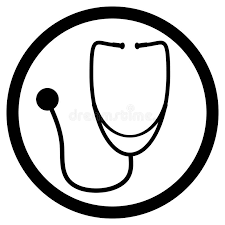 Zinc gluconate 3 %
*Essai clinique sous contrôle dermatologique, rapport d’étude 1100582A01 – EUROFINS – octobre 2019
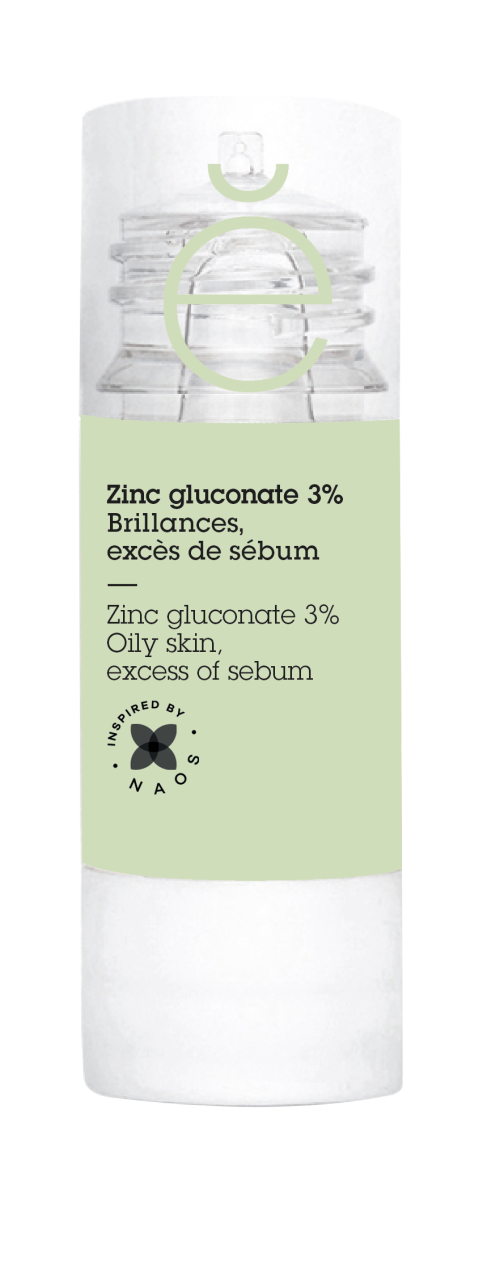 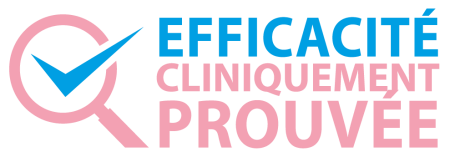 Efficacité prouvée   In vivo – Essai clinique (sébumétrie & scoring)
-15,3 %
-12 %
[Speaker Notes: SEBUMETRIC MEASUREMENTS (Study report 1100582A01– EUROFINS – October 2019)
Principle: Before (D0) then after 28 days of use (D28), 3 sebumetric measurements are taken at 3 time points (T0, T0' and T30') on the forehead with a Sebumeter. The variation of the sebum rate (in μg/cm2) is calculated.
Study population: 21 volunteers, 21 to 50 years of age, with combination to oily skin checked with a sebumetric measurement, 100% presenting with shininess and an excess of sebum on the face on D0.
Results: Before beginning the applications (D0), measurements were taken on bare skin at T0, T0' (immediately after degreasing) and T30' (30min after degreasing). After 28 days of use of the investigational product under normal conditions, the sebum rate measured on nude skin before any degreasing (D28T0) is statistically significantly lower compared to D0T0 (-12%).

CLINICAL SCORING (Study report 1100582A01– EUROFINS – October 2019)
Principle: Before (D0) then after 28 of use (D28), the aesthetician assesses the oily aspect of the skin on a scale of 10 points (0 = very mat, no shininess; 10 = very shiny, glossy skin). 
Study population: idem.
Results: statistically significant decrease of the oily aspect after 28 days of using the investigational product, compared to D0.]
ACTIFS PURS
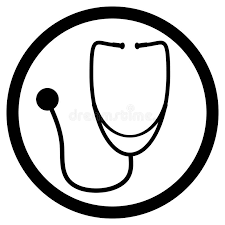 Zinc gluconate 3 %
*Test d’utilisation sous contrôle dermatologique, rapport d’étude 1100582A01 – EUROFINS – octobre 2019
Efficacité prouvée	 In vivo – Test d’utilisation
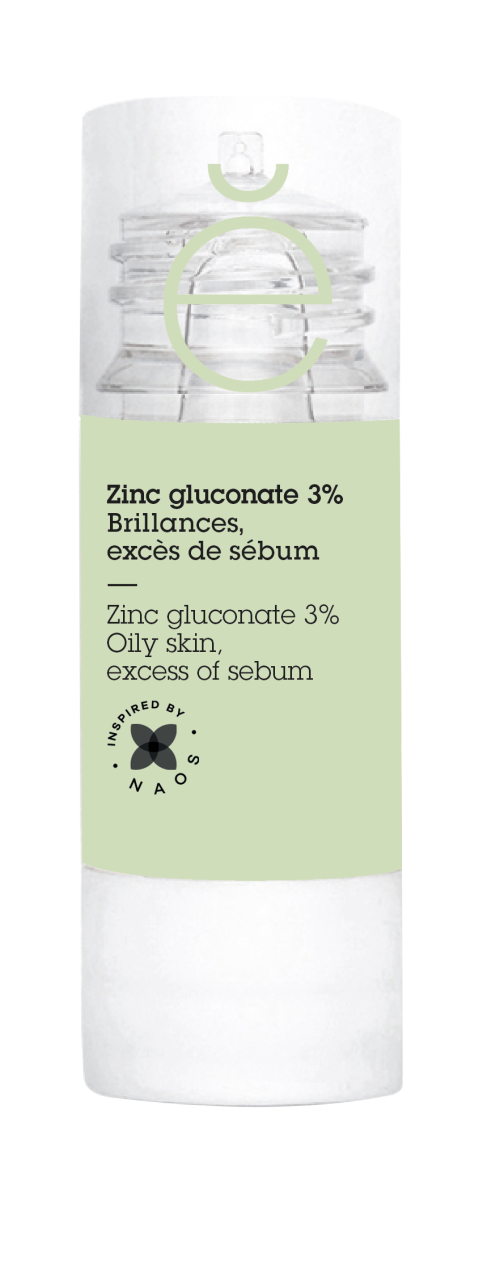 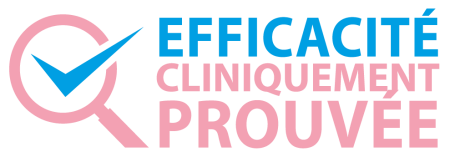 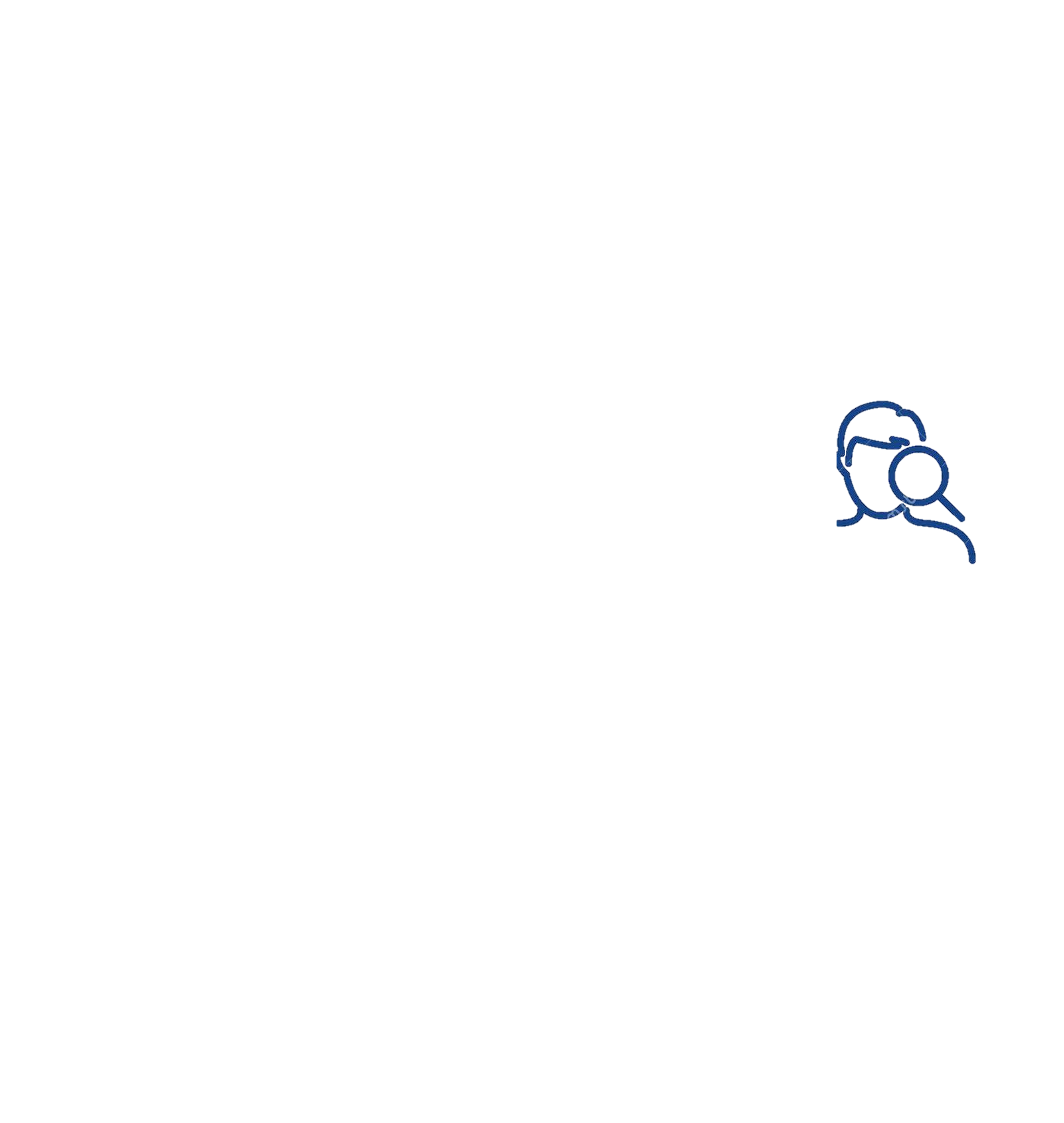 Test d’utilisation sous contrôle dermatologique – 28 jours
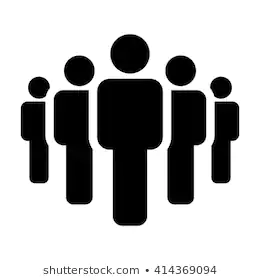 19 volontaires âgés de 21 à 50 ans ayant la peau mixte à grasse, brillante, et présentant un excès de sébum
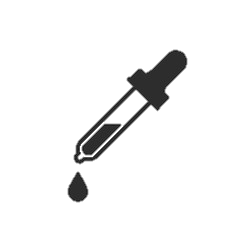 Utilisation deux fois par jour sur le visage (2 à 4 gouttes)
Au bout de 28 jours :
Les zones brillantes paraissent matifiées	79 %
L’excès de sébum paraît réduit          	79 %
Grain de peau purifié		            74 %
Les imperfections paraissent réduites	79 %
Sensation de confort			95 %
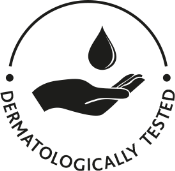 [Speaker Notes: USE TEST UNDER DERMATOLOGICAL CONTROL – 28 days (Study report 1100582A01– EUROFINS – October 2019)
Aim of the study: To evaluate the cosmetic acceptability of the product (via a questionnaire).
Study population: 19 volunteers, 21 to 50 years of age, with combination to oily skin checked with a sebumetric measurement, 100% with shininess and an excess of sebum on the face on D0.
Results: The investigational product is considered as globally very well appreciated (satisfaction rate 84% – purchase intention 74%).]
ACTIFS PURS
D-panthénol 5,25 %
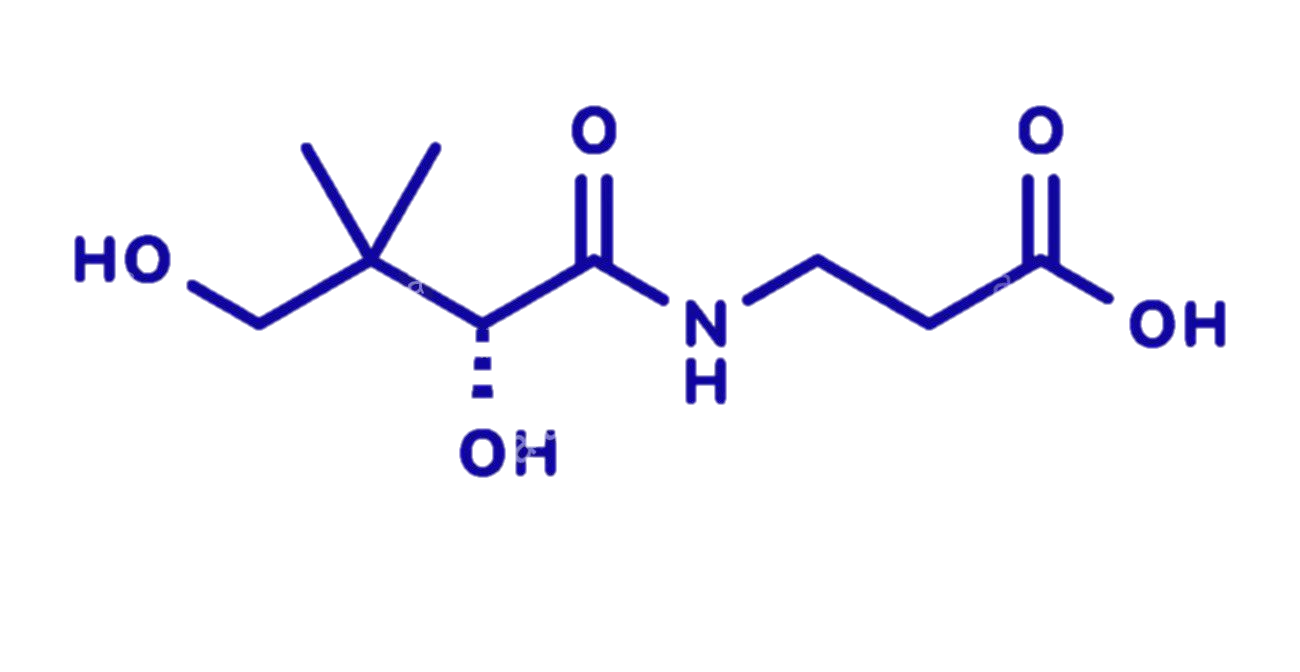 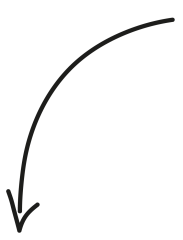 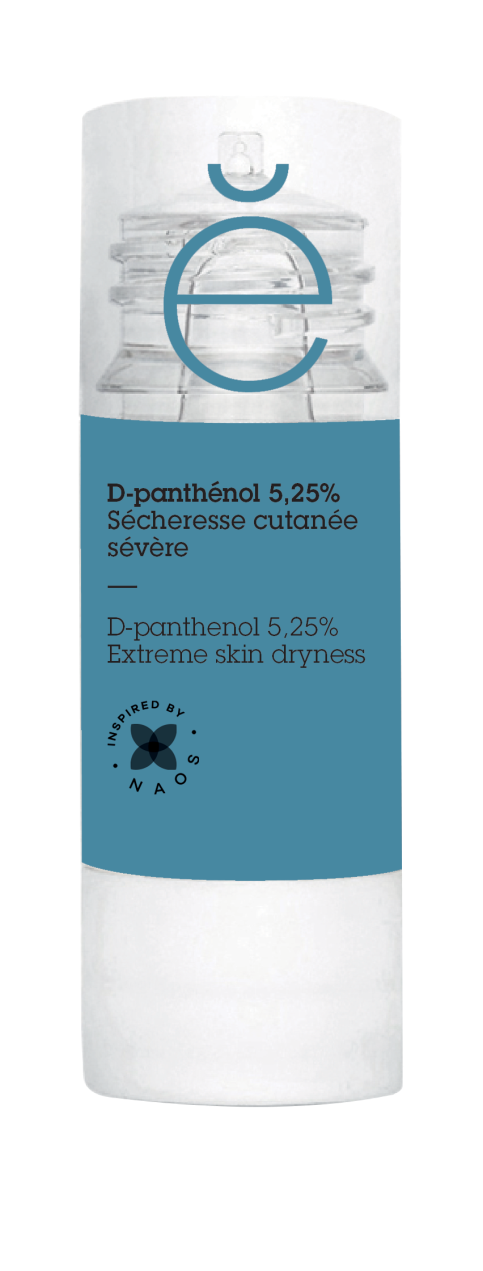 Dessèchement extrême
Origine : synthétique
FICHE D-PANTHÉNOL
INFORMATIONS GÉNÉRALES
Forme stable & biologiquement active de la vitamine B5 (acide pantothénique) communément utilisée dans l’industrie pharmaceutique et qui pénètre facilement la peau.
MÉCANISMES D’ACTION
RENFORCEMENT DE LA BARRIÈRE CUTANÉE : stimulation de l’Acyl-CoA impliqué dans la synthèse d’acides gras & de sphingolipides (lipides essentiels à la constitution de la bicouche lipidique).
HYDRATANT : puissantes propriétés hygroscopiques.
CICATRISANT : activation de la prolifération des fibroblastes & accélération de la ré-épithélialisation.
CONCENTRATION
INCI : PANTHENOL
5,25 % (5 250 mg/100 g)
[Speaker Notes: GENERAL INFORMATION: D-panthenol (also called dexpanthenol) is the stable, biologically-active dextrorotatory form of vitamin B5 or pantothenic acid(1). Commonly used in the pharmaceutical industry (Bepanthen®), it is the only biologically active form of vitamin B5(2). 
This small molecule, although very water-soluble, easily penetrates the skin (unlike pantothenic acid) where it is transformed into pantothenic acid. Pantothenic acid is present in all living and plays a key role in the human intermediary metabolism. It is a precursor in the synthesis of coenzyme A (CoA) and (1), which acts as a cofactor in many enzymatic reactions (Krebs cycle, lipogenesis) that are important for metabolism in the epithelium.
Vitamin B5 is omnipresent in the diet (abundant in meat, fish, yeast, vegetables and eggs)(1). Vitamin B5 deficiency can cause physiological and dermatological disorders. 
MECHANISMS OF ACTION:
skin barrier enhancer: D-panthenol, by inducing the synthesis of acyl-CoA, which is a precursor for synthesis of fatty acid and sphingolipids, essential lipids in the constitution of the stratum corneum’s lipidic bilayer, will repair the cutaneous barrier, improve skin hydration and reduce roughness(3). 
MOISTURISING: Through its hygroscopic property (capacity of binding water), D-panthenol improves skin moisturisation.
HEALING: Activation of fibroblast proliferation and acceleration of re-epithelisation in wound healing(3).
CONCENTRATION: 5.25% (5250 mg/100 g)
Bibliography
C.Casas. “8.6 – Vitamins”. Analysis of Cosmetic Products, Elsevier, 2007, Pages 364-379, ISBN 9780444522603, https://doi.org/10.1016/B978-044452260-3/50045-0.
National Center for Biotechnology Information. “PubChem Compound Summary for CID 131204, Dexpanthenol” PubChem, https://pubchem.ncbi.nlm.nih.gov/compound/Dexpanthenol.
Ebner, Fritz et al. “Topical Use of Dexpanthenol in Skin Disorders”. American journal of clinical dermatology. 2002. 3. 427-33. 10.2165/00128071-200203060-00005.]
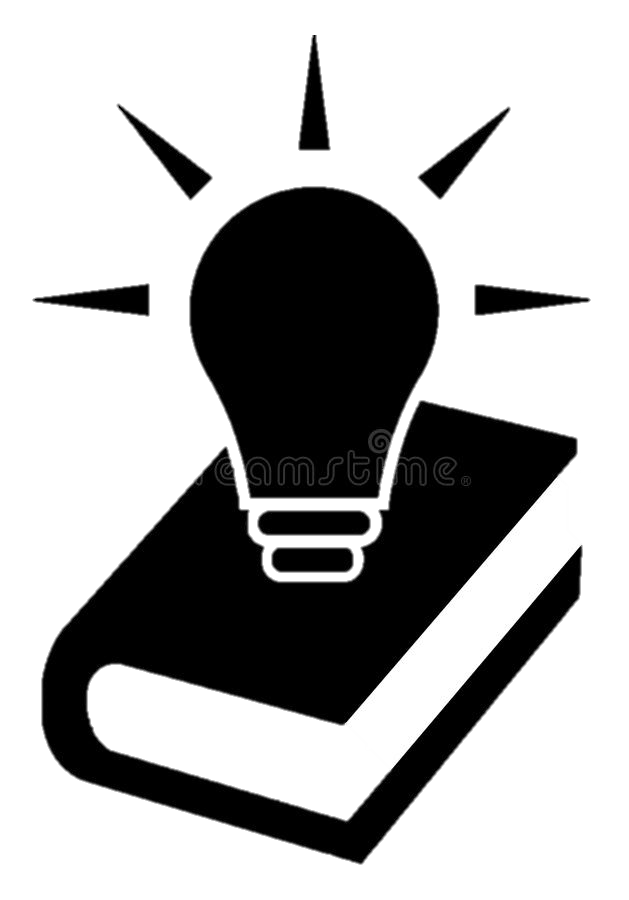 ACTIFS PURS
Proksch E, Nissen HP. “Dexpanthenol enhances skin barrier repair and reduces inflammation after sodium lauryl sulphate-induced irritation”. J Dermatolog Treat.
Gehring W, Gloor M. “Effect of topically applied dexpanthenol on epidermal barrier function and stratum corneum hydration”. Results of a human in vivo study. Arzneimittelforschung. 
Ebner, Fritz et al. “Topical Use of Dexpanthenol in Skin Disorders”. American journal of clinical dermatology.
D-panthénol 5,25 %
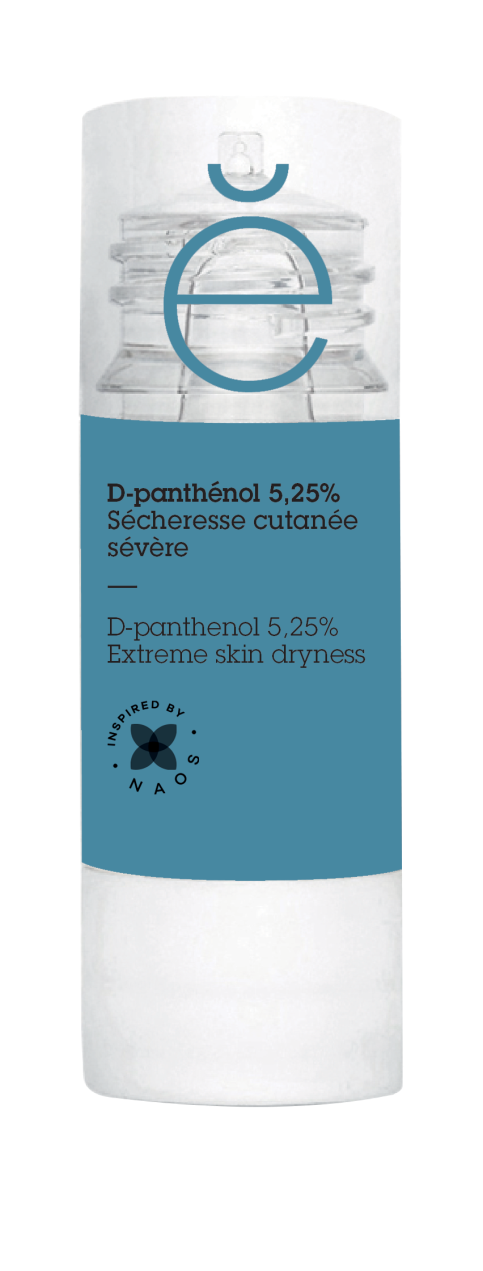 Efficacité prouvée	     In vivo – Essais cliniques
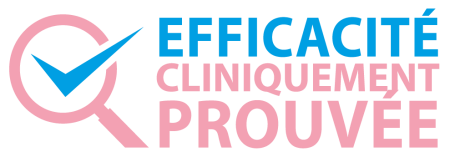 RENFORCEMENT DE LA BARRIÈRE CUTANÉE & HYDRATATION
2 études in vivo(1)(2) ont été menées, chacune sur 20 volontaires, afin de déterminer les effets d’une crème contenant du D-panthénol 5 % par rapport au placebo sur la réparation de la barrière cutanée et l’hydratation du stratum corneum  Réduction significative de la PIE, par conséquent renforcement de la barrière cutanée, et augmentation de l’hydratation du stratum corneum.
3 études in vivo(3) ont mis en évidence les propriétés de régénération de la peau d’une préparation topique contenant du D-panthénol : évaluation des érythèmes, de la fermeture des plaies et du volume des plaies [15 volontaires] ; évaluation de la PIE [20 volontaires] ; détermination du score de dessèchement et de rugosité de la peau, du prurit et des érythèmes [483 volontaires]
CICATRISANT
[Speaker Notes: SKIN BARRIER STRENGTHENING & MOISTURISING: 
In vivo study(1) was performed on 20 subjects to determine the effects of a d-panthenol containing-cream vs placebo on skin barrier repair, stratum corneum hydration, skin roughness and inflammation after sodium laureth sulphate (SLS) induced irritation. The cream contains 5% of d-panthenol and 70% of lipids and the placebo is a vehicle without d-panthenol. 
	Biophysical measurements: Transepidermal water loss (TEWL) with the Tewameter® TM210, stratum corneum hydration with the Corneometer® CM825, skin roughness with the Primos®, skin redness with the Chromameter® CR300.
	Results compared to placebo: significant reduction of the TEWL and therefore strengthening of skin barrier, increase in stratum corneum hydration, decrease in skin roughness & skin redness.
In vivo study(2) on 40 subjects was performed to evaluate the skin moisturising efficacy of panthenol. The women had to apply twice a day two creams containing either 0.5%, 1% or 5% panthenol or a placebo. 
Biophysical measurements: TEWL and stratum corneum hydration
Results: All the formulations studied produced a significant increase in stratum corneum moisture 15 and 30 days after daily application, when compared with the baseline values and with the control group. The higher results were observed for 5% and 1% cream. 
Formulations supplemented with 1.0% and 5.0% of panthenol improved the skin barrier function, resulting in a significant decrease in TEWL values 15 and 30 days after daily application of these formulations.

HEALING: 3 in vivo studies(3)
- Stimulation of the regeneration of damaged skin on 15 men with daily topical application of a 5% d-panthenol emulsion on post-shave skin for 5 days.
- Skin regenerating properties of a topical preparation containing 5% of d-panthenol employing the human epidermal suction-blister model on 20 volunteers.
- Multicentric study on 483 volunteers subject to atopic dermatitis, ichthyosis, psoriasis and contact dermatitis. Topical application of 3% d-panthenol formulas. Dryness, roughness, presence of scales, pruritus, erythema and fissures were considerably improved after 3–4 weeks of treatment.

Bibliography
Proksch E, Nissen HP. “Dexpanthenol enhances skin barrier repair and reduces inflammation after sodium lauryl sulphate-induced irritation”. J Dermatolog Treat. 2002 Dec;13(4):173-8. doi: 10.1080/09546630212345674. PMID: 19753737.
Gehring W, Gloor M. “Effect of topically applied dexpanthenol on epidermal barrier function and stratum corneum hydration”. Results of a human in vivo study. Arzneimittelforschung. 2000 Jul;50(7):659-63. doi: 10.1055/s-0031-1300268. PMID: 10965426.
Ebner, Fritz et al. “Topical Use of Dexpanthenol in Skin Disorders”. American journal of clinical dermatology. 2002. 3. 427-33. 10.2165/00128071-200203060-00005.]
ACTIFS PURS
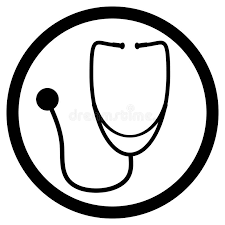 *Test d’utilisation, étude Ln11003 – CIREC – février 2011
D-panthénol 5,25 %
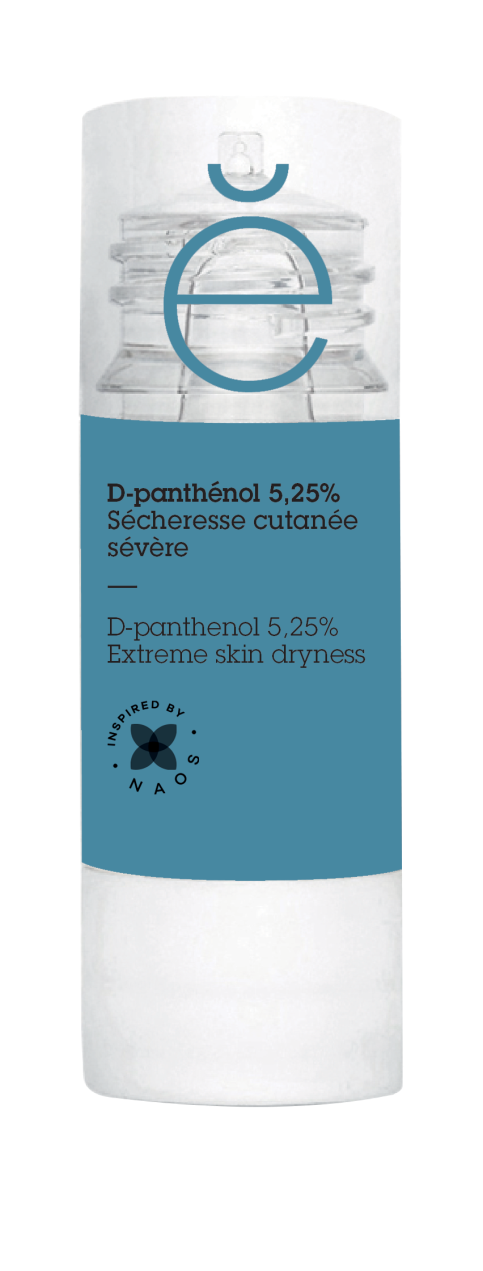 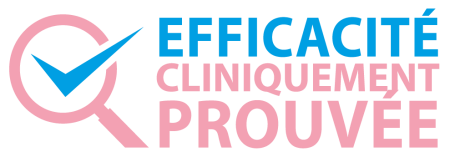 Efficacité prouvée  In vivo – Test d’utilisation
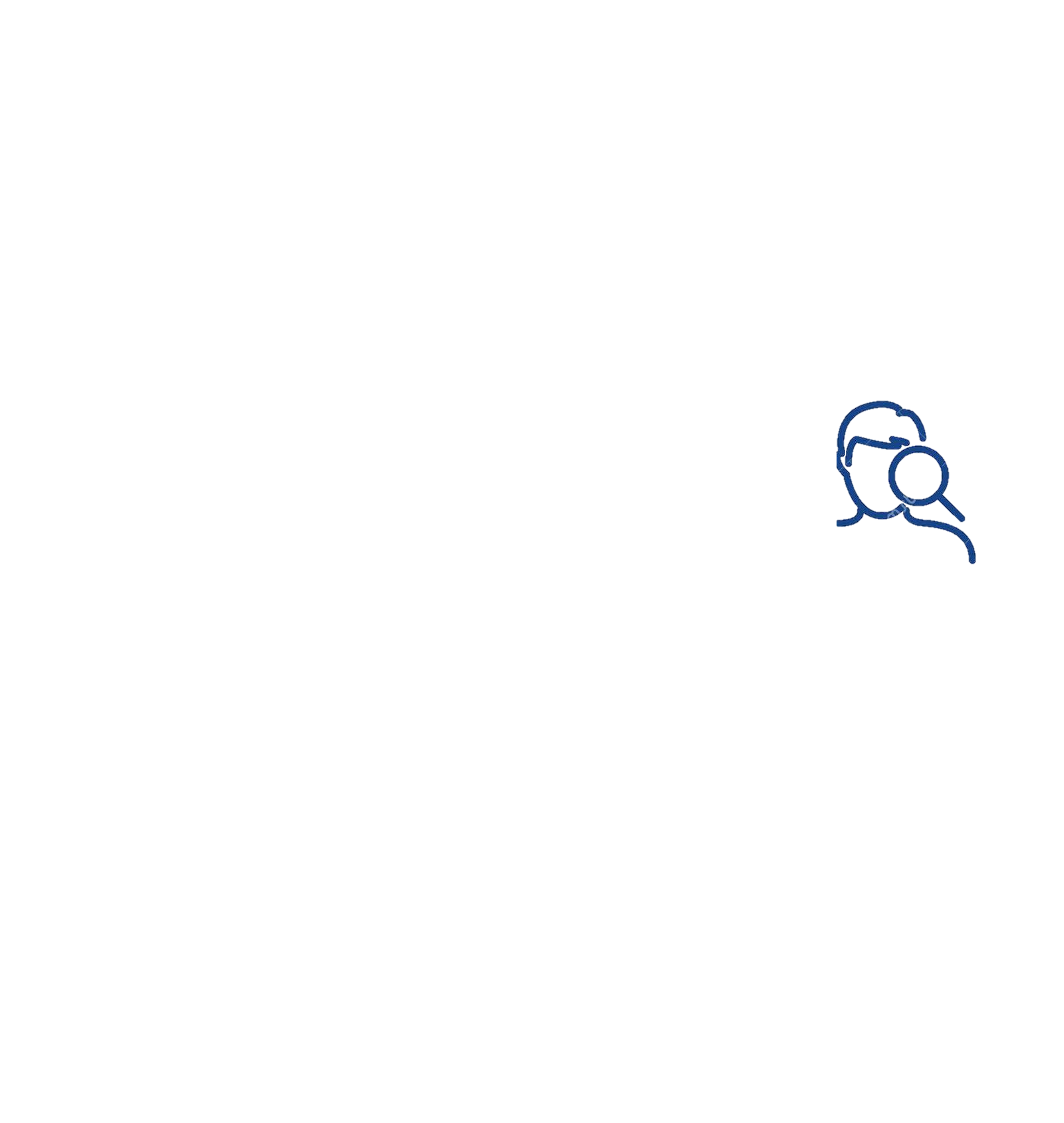 Test d’utilisation – 7 jours
20 volontaires âgés de 21 à 65 ans ayant la peau du visage sèche à très sèche et sensible
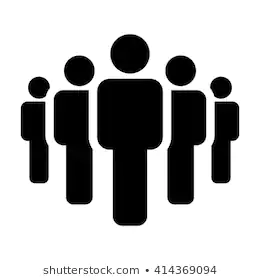 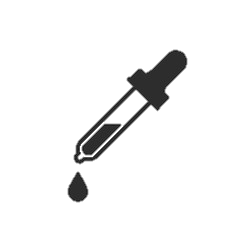 Utilisation deux fois par jour sur le visage entier (4 gouttes)
Au bout de 7 jours :
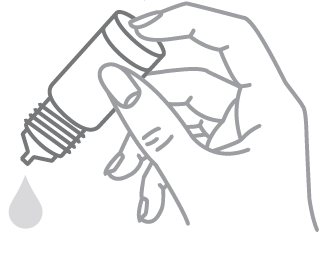 Peau plus souple             75 %
Peau plus hydratée	60 %
Peau moins rugueuse      60 %
Peau plus lisse	        70 %
Pénétration rapide	79 %
Fini non gras	80 %
[Speaker Notes: USE TEST – 7 days (Study report Ln11003 – CIREC – February 2011)
Aim of the study: To evaluate the cutaneous acceptability (cutaneous and ocular tolerance) as well as the cosmetic acceptability of the product (via a questionnaire).
Study population: 20 volunteers, 21 to 65 years of age, with dry to very dry & sensitive facial skin.
Results: The investigational product is very well tolerated on ocular and cutaneous level and considered globally well appreciated.]
ACTIFS PURS
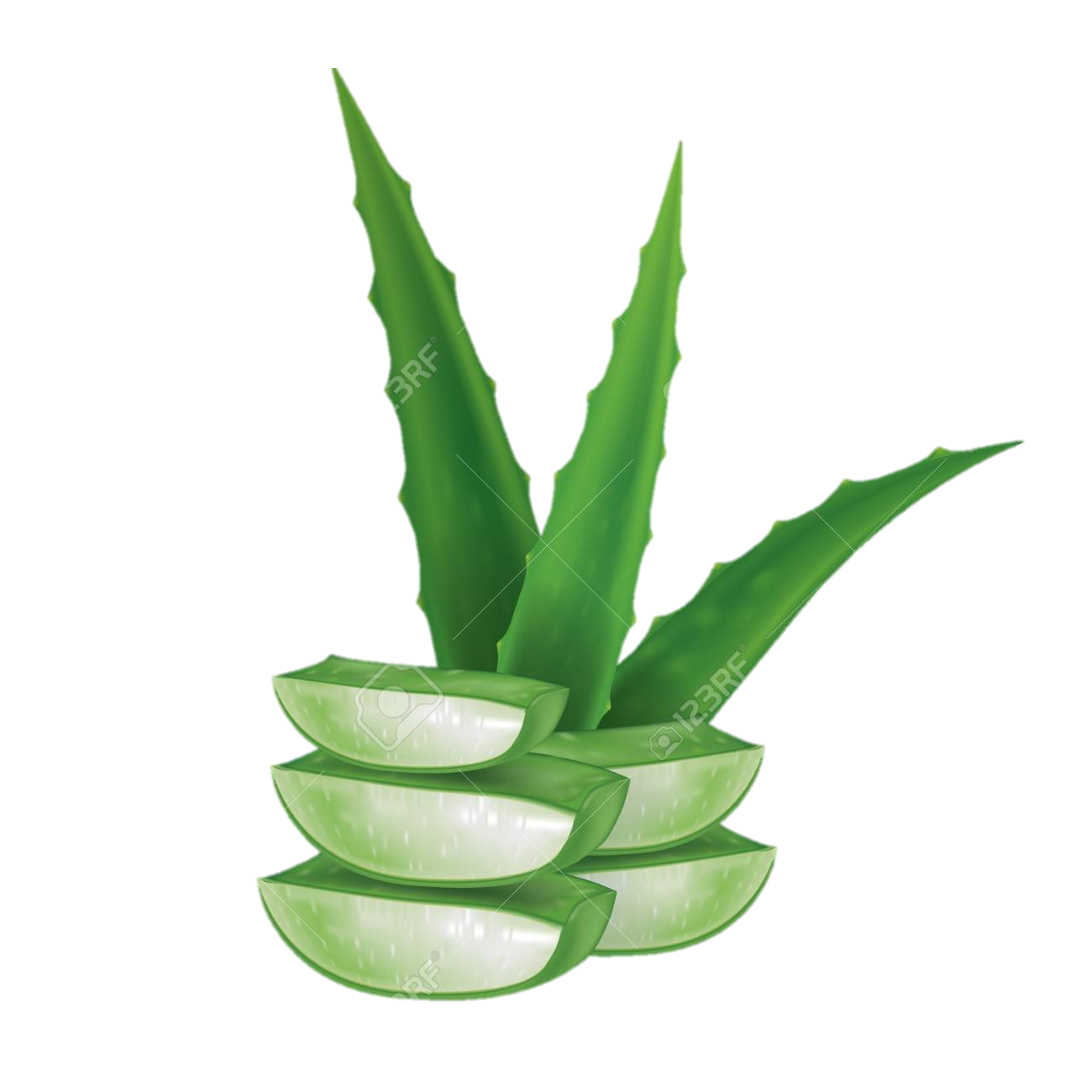 Aloe vera
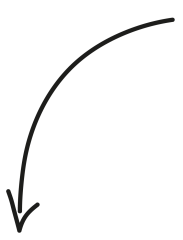 Peau fragile ou abîmée
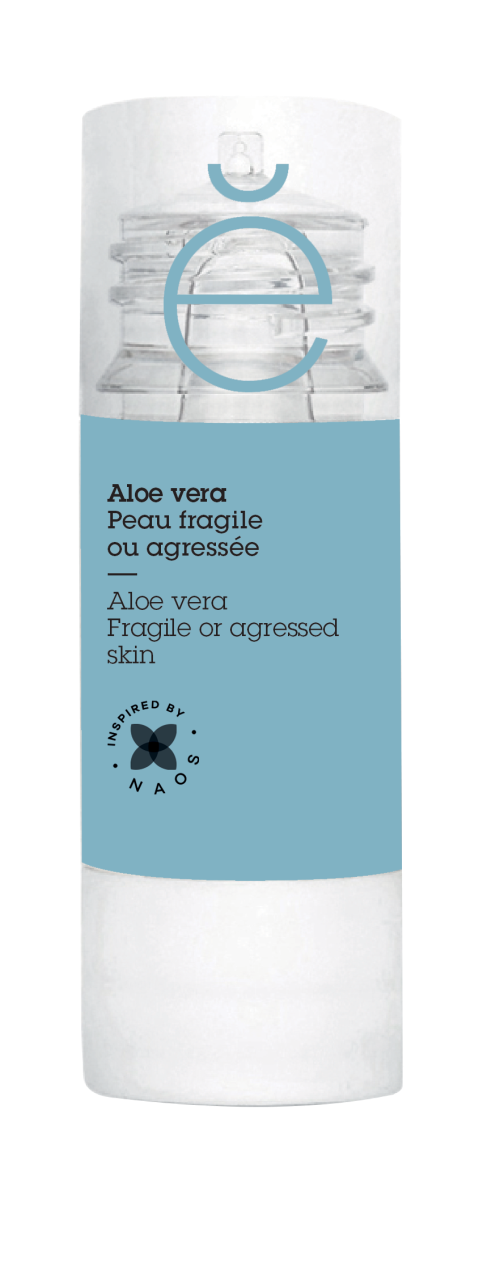 Origine : végétale
FICHE ALOE VERA
INFORMATIONS GÉNÉRALES
Plante succulente dont les feuilles contiennent un gel riche en nutriments, vitamines, minéraux et acides aminés.
MÉCANISMES D’ACTION
HYDRATANT : les mucopolysaccharides & les acides aminés retiennent l’eau dans la peau.
CICATRISANT : augmente la synthèse de collagène. 
ANTI-INFLAMMATOIRE : inhibition de la voie COX & réduction de la production de PGE2.
CONCENTRATION
0,5 % (500 mg/100 g)
INCI : ALOE BARBADENSIS LEAF JUICE POWDER
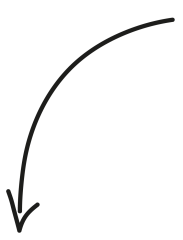 200 fois plus concentré que la plante fraîche
[Speaker Notes: GENERAL INFORMATION: Among the 360 aloe species(1), Aloe vera (botanical name: Aloe barbadensis miller) is the most popular. It is a perennial plant from the liliaceae family. It is also the species richest in vitamins, nutrients and minerals: its leaves contain 75 nutrients, 20 minerals, 18 amino acids and 12 vitamins. Each leaf is composed of 3 layers(2): An inner clear gel (part used in cosmetics) that contains 99% water and the rest is made of glucomannans, amino acids, lipids, sterols and vitamins. A middle layer of latex which is the bitter yellow sap and contains anthraquinones and glycosides. A thick outer layer of 15–20 cells called the rind.
The Aloe vera plant has been known and used for centuries for its health, beauty, medicinal and skincare properties. 2000 years ago, the Greek scientists regarded Aloe vera as the universal panacea. The Egyptians called Aloe “the plant of immortality”. Today, the Aloe vera plant has been used for various purposes in dermatology(2). 

MECHANISMS OF ACTION:
MOISTURISING: Monosaccharides (glucose and fructose) and polysaccharides (glucomannans/polymannose) known as mucopolysaccharides and amino acids help in binding moisture into the skin; they have hygroscopic properties.
HEALING: Glucomannan, a mannose-rich polysaccharide, and gibberellin, a growth hormone, interacts with growth factor receptors on the fibroblast, thereby stimulating its activity and proliferation, which in turn significantly increases collagen synthesis after topical Aloe vera(2) application. Aloe gel not only increased collagen content of the wound but also changed collagen composition (more type III) and increased the degree of collagen cross linking. Due to this, it accelerated wound contraction and increased the breaking strength of resulting scar tissue. Increased synthesis of hyaluronic acid and dermatan sulphate in the granulation tissue of a healing wound following oral or topical treatment has been reported.
ANTI-INFLAMMATORY: Aloe vera inhibits the cyclooxygenase (COX) pathway and reduces prostaglandin E2 production(2) (COX and PGE2: inflammatory agents).

ORIGIN: We use a 100% pure dried powder manufactured from the Aloe barbadensis miller plant species. Selected sanitised raw leaves are hand-filleted, the insolubles are removed from the gel, and it is purified, concentrated (200 times more concentrated than the fresh plant), and dried.

CONCENTRATION: 0.5% (500mg/100g)

Bibliography
Review of Significant Trade East African Aloes, 2004
Surjushe, Amar et al. “Aloe vera: a short review”. Indian journal of dermatology vol. 53,4 (2008): 163-6. doi:10.4103/0019-5154.44785]
ACTIFS PURS
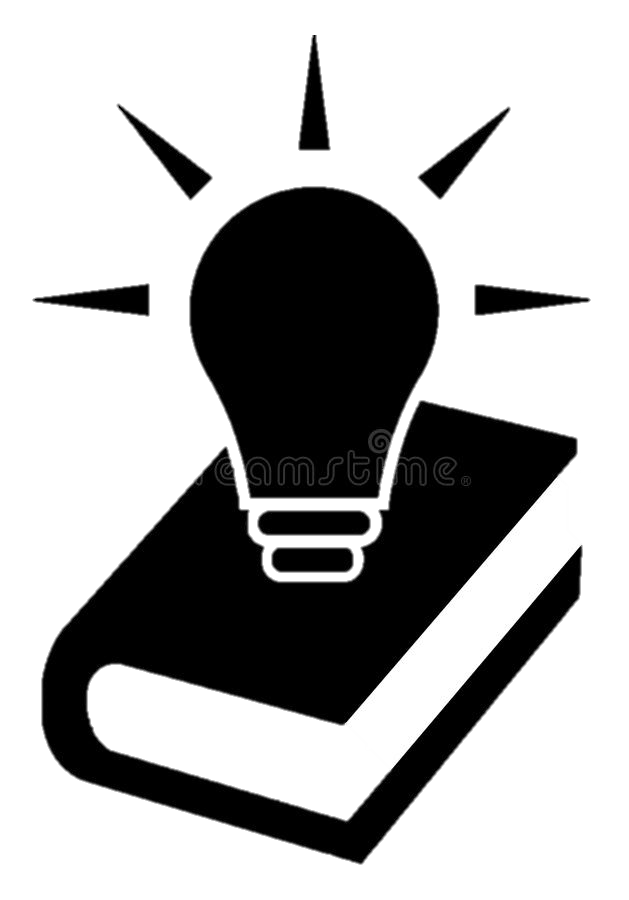 Aloe vera
Dal’Belo et al. “Moisturising effect of cosmetic formulations containing Aloe vera extract in different concentrations assessed by skin bioengineering techniques”. Skin research and Technology, 2006 ; 12; 241-246.
Test de cornéométrie, étude Ln19009-2 – CIREC – sept. 2019
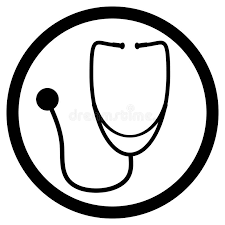 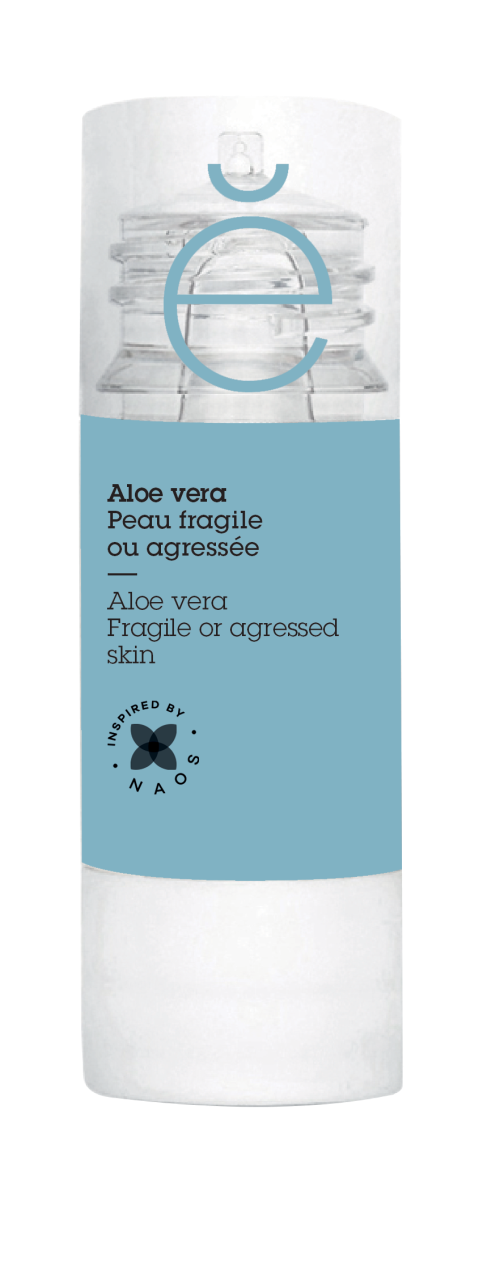 Efficacité prouvée	   In vivo – Essais cliniques
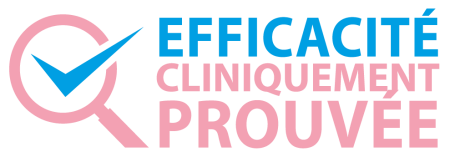 HYDRATANT
L’étude in vivo(1) a été menée pour prouver l’effet hydratant de différentes concentrations d’aloe vera dans une crème (0,1, 0,25 et 0,5 %) [20 volontaires]. 
Après une seule application (court terme) : seule la crème à 0,5 % a un effet significatif.
Au bout d’une et deux semaines d’application : effet significatif à toutes les concentrations testées.

Étude in vivo(2) sur l’effet hydratant de l’Actif Pur Aloe Vera :             +54,5 % d’hydratation au bout d’1h.
[Speaker Notes: MOISTURISING: 
In vivo study (1) was performed to demonstrate the moisturising effect of aloe vera. On a panel of 20 women, between 20 and 40 years of age (phototype II and III according to FITZPATRICK), application of 0.2g cream at different concentrations (0.1%, 0.25% and 0.5%) and a control to the forearms of the volunteers twice a day for 2 weeks. Moisturisation was evaluated by measuring the water contained in the superficial part of the epidermis, using a Corneometer.
After a single application (short term): Only the cream at 0.5% shows a significant effect from 1 hour with respect to the control. After 2 and 3 hours, the cream at 0.25% also shows a significant effect compared to the control.
After 1- and 2-weeks’ application (long term): Significant increase in the quantity of water contained in the superficial part of the epidermis for all the concentrations tested, and particularly at 0.5%.

In vivo study(2) of the moisturising effect of Aloe vera Pure Actives: +54.5% moisturisation after 1h. Corneometry performed on 10 volunteers, 32 to 68 years of age.
Result: The product demonstrated a significant moisturising action at each measurement time and could be considered an “excellent” moisturiser at T3h, on the scale for fluids and gels.

Bibliography
Dal’Belo et al. “Moisturising effect of cosmetic formulations containing Aloe vera extract in different concentrations assessed by skin bioengineering techniques”. Skin research and Technology, 2006; 12; 241-246
CORNEOMETRY TEST (Study Ln19009-2 – CIREC – Sept 2019)]
ACTIFS PURS
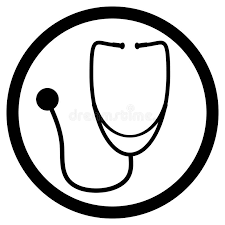 Aloe vera
*Test d’utilisation, étude Ln19006 – CIREC – octobre 2019
Efficacité prouvée	    In vivo – Test d’utilisation
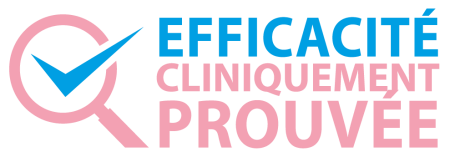 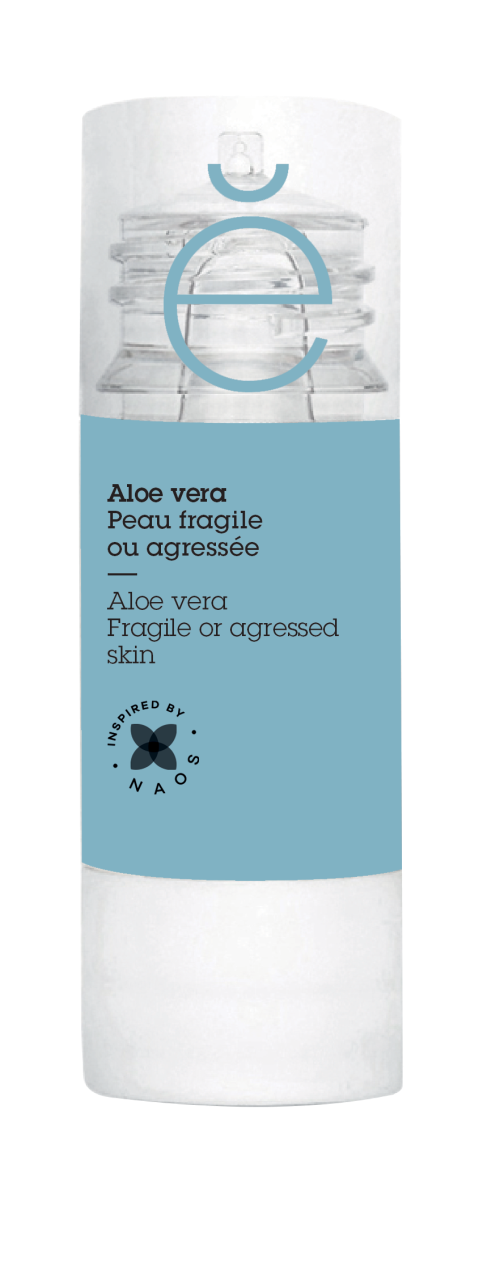 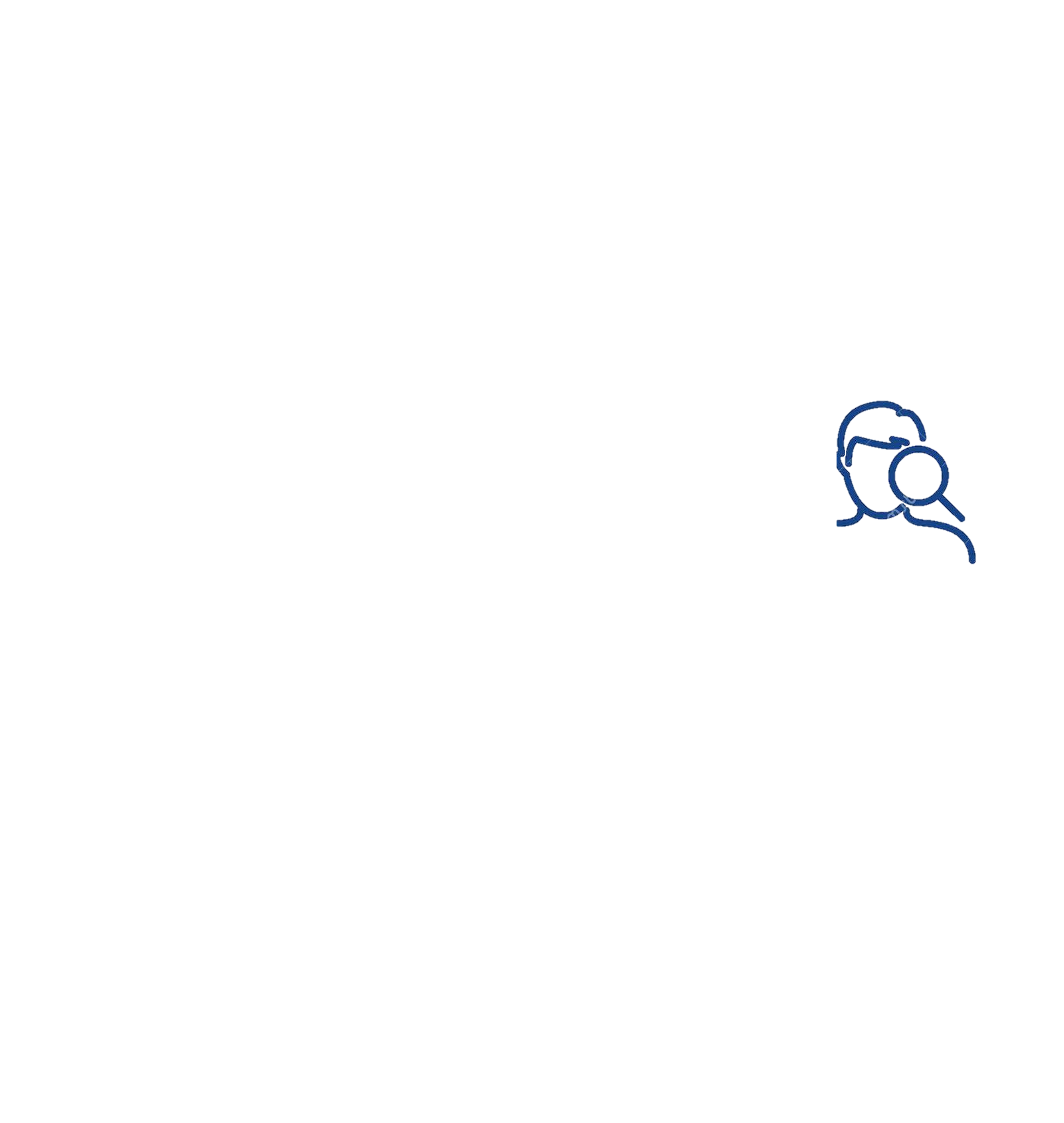 Test d’utilisation sous contrôle médical – 28 jours
19 volontaires âgés de 24 à 57 ans, tous types de peaux, visage déshydraté entraînant chez certains une sensation d'inconfort et de tiraillement
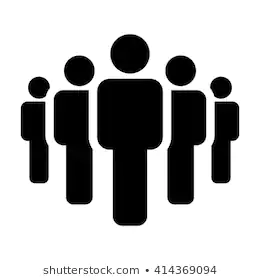 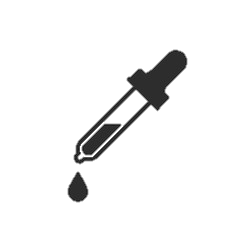 Utilisation deux fois par jour sur le visage entier (4 gouttes)
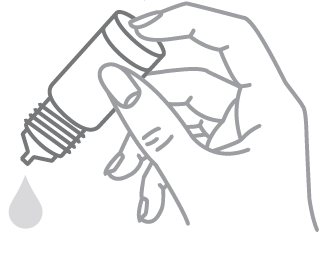 Immédiatement	
Peau plus confortable		      89 %
Réduction de la sensation d’inconfort et de tiraillement 84 %
Au bout de 28 jours	
Peau plus hydratée et sensation de confort accrue	95 %
Peau apaisée		95 %
La peau paraît régénérée		84 %
Réduction de la sensation d’inconfort et de tiraillement 95 %
Pénétration rapide	89 %
Fini non gras	89 %
[Speaker Notes: USE TEST UNDER MEDICAL CONTROL – 28 days (Study report Ln19006 – CIREC – September 2019)
Aim of the study: To evaluate the cutaneous acceptability (cutaneous and ocular tolerance) as well as the cosmetic acceptability of the product (via a questionnaire).
Study population: 19 volunteers, 24 to 57 years of age, all skin type, dehydrated on the face, which may present discomfort and tightness.
Results: The investigational product is very well tolerated on ocular and cutaneous level and considered globally well appreciated (79% of the volunteers think that it has the expected properties)]
ACTIFS PURS
Vitamine E 3,93 %
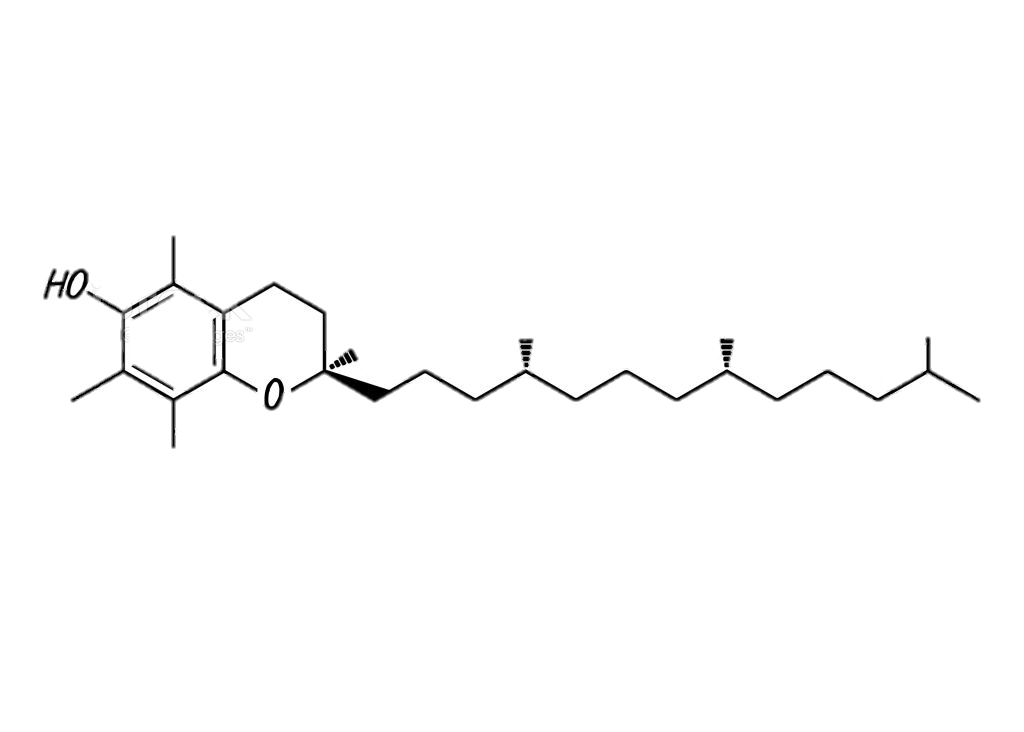 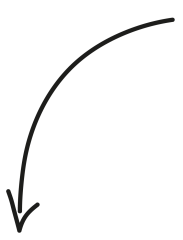 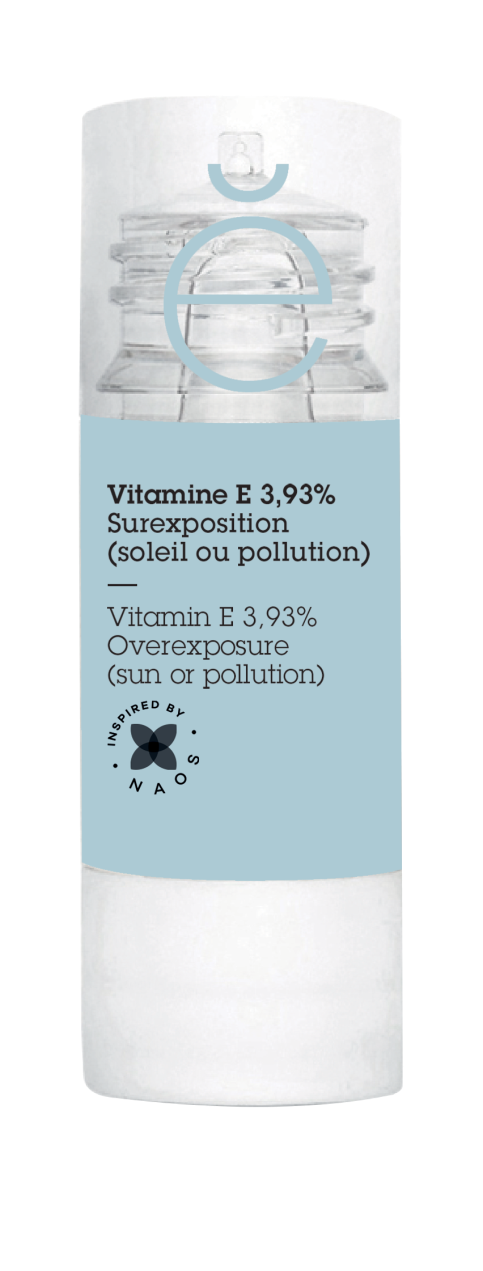 Surexposition
Origine : végétale 
(Huile de soja non-OGM 100 % naturelle)
FICHE VITAMINE E
INFORMATIONS GÉNÉRALES
Groupe de 8 composants liposolubles jouant un rôle fondamental dans le système antioxydant des cellules. La forme la plus biologiquement active est l’α-tocophérol.
MÉCANISME D’ACTION
ANTIOXYDANT : en réagissant avec les radicaux libres, il inhibe la production de dérivés réactifs de l’oxygène (ROS) pour renforcer les défenses biologiques de la peau surexposée (pollution, UV, fumée de cigarette, etc.).
CONCENTRATION
INCI : TOCOPHEROL
3,93 % (3 930 mg/100 g)
[Speaker Notes: GENERAL INFORMATION: Vitamin E is a group of 8 fat-soluble compounds that include 4 tocopherols (α, β, γ, δ) and 4 tocotrienols. It is the major antioxidant in the cell antioxidant system and is exclusively obtained from the diet (not synthesised by humans)(1). 
The most biologically active form is α-tocopherol (the most abundant in the diet being γ-tocopherol). In the skin, the main form is the α form accounting for 90%, the remaining 10% being represented by the δ and γ tocopherol forms as the latter are little absorbed in the intestine. 
Most studies on vitamin E absorption in the skin conclude that this substance has high absorption properties.

MECHANISM OF ACTION:
ANTIOXIDANT: An antioxidant reacts with the free radicals, converting them back to the original substrate. Antioxidants can counteract many types of oxidative stress resulting from exercise, exposure to the environment (ultraviolet light, cigarette smoke, pollutants and chemicals) as well as metabolic processes like ageing. Vitamin E is a potent chain-breaking antioxidant that inhibits the production of reactive oxygen species (ROS) molecules when fat undergoes oxidation and during the propagation of free radical reactions. It acts as the first line of defence against lipid peroxidation, protecting the cell membranes from free radical attack. 

CONCENTRATION: 3.93% (3,930mg/100g)

Bibliography
(1) Rizvi, Saliha et al. “The role of vitamin E in human health and some diseases”. Sultan Qaboos University medical journal vol. 14,2 (2014): e157-65.]
Biochemical exploration of ozone-induced oxidative stress in a reconstructed epidermis model (Exploration biochimique du stress oxydatif induit par l’ozone dans un modèle d’épiderme reconstruit), rapport S16396 – SYNELVIA – décembre 2016
Mayer P. “The effects of vitamin E on the skin”. Cosmetics Toiletries. 1993. 108 : 99–109
Dreher F et al. “Topical melatonin in combination with vitamins E and C protects skin from ultraviolet-induced erythema: a human study in vivo”. Br J Dermatol. Août 1998 ; 139(2) : 332-9. Doi : 10.1046/j.1365-2133.1998.02447.x. PMID : 9767255.
ACTIFS PURS
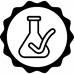 Vitamine E 3,93 %
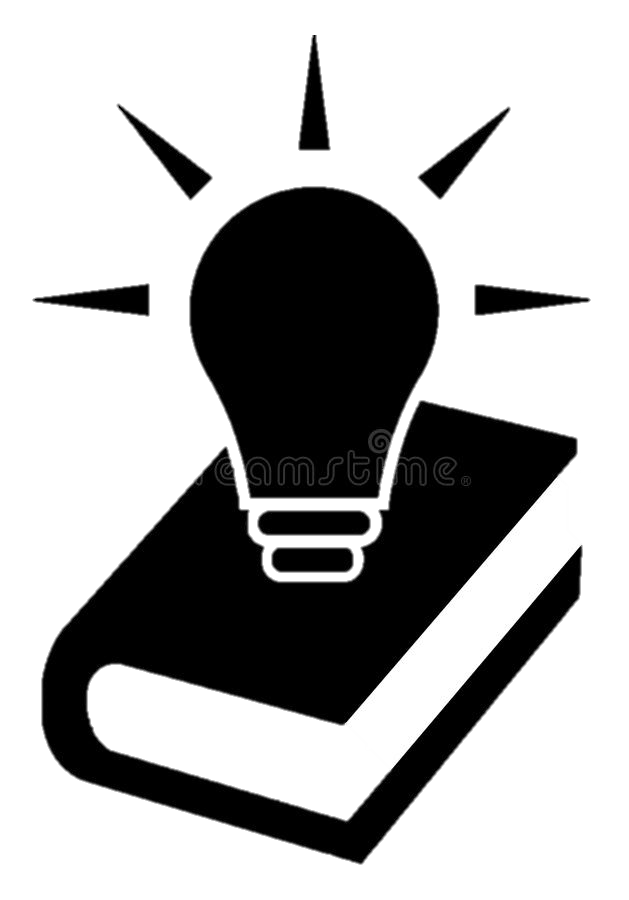 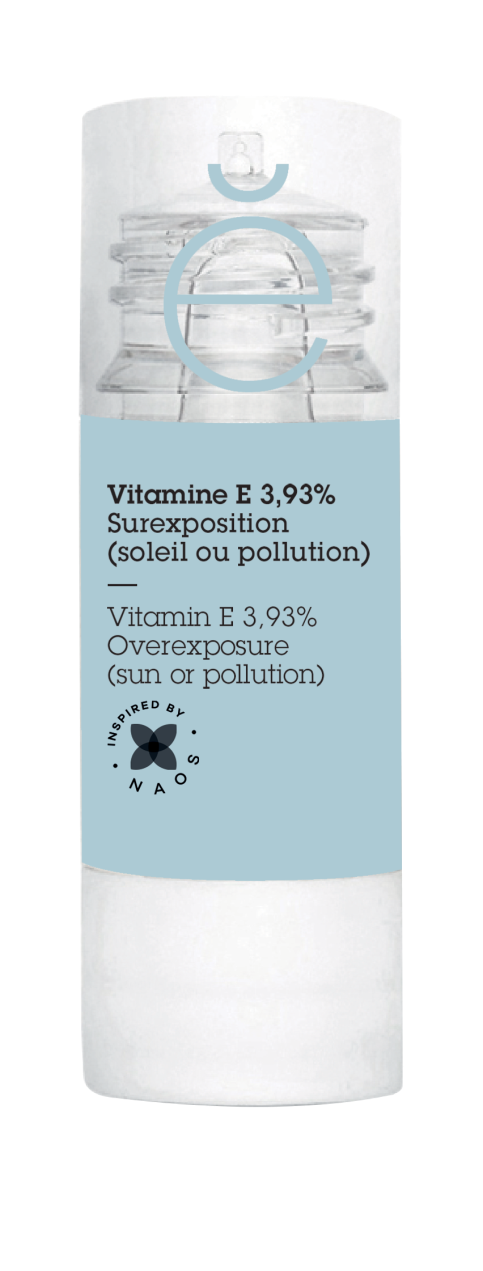 Efficacité prouvée	    Tests in vitro & in vivo
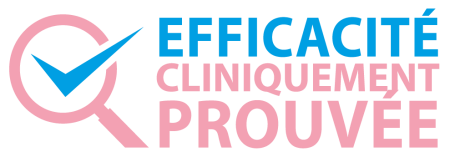 Une étude in vitro(1) a été menée afin d’évaluer l’effet de la vitamine E (0,1 %) sur les dommages cellulaires induits par la pollution à l’ozone sur des épidermes reconstruits  La vitamine E prévient l’oxydation des protéines et des lipides induite par la pollution à l’ozone.
ANTIOXYDANTE
Une étude in vivo(2) a été menée afin d’évaluer l’effet de la vitamine E (2 %) sur la rugosité de la peau après irradiation aux UV [20 volontaires]  Par rapport aux 2 placebos, seule la crème contenant de la vitamine E 2 % a maintenu la peau lisse.
LISSANTE
ANTI-ROUGEURS
Une étude in vivo(2) a été menée afin d’évaluer l’effet de différents antioxydants (vitamine A, vitamine E 2 % & mélatonine) après radiation aux UV [20 volontaires]  Effet photoprotecteur (réduction des érythèmes induits par les UV) de la vitamine E 2 %.
[Speaker Notes: ANTIOXIDANT:  An in vitro study(1) was carried out to evaluate the protective effect of vitamin E on cell damage induced by ozone pollution on reconstructed epidermises (RHE). 
Principle: Lipid peroxidation is a mechanism of cell destruction and an indicator of oxidative stress. Peroxidised lipids are unstable and break down into many compounds, the most abundant of which is Malondialdehyde (MDA). Quantification of MDA is therefore an indicator of oxidative stress.
The presence of carbonyl proteins also indicates oxidative stress. 
Protocol: 0.1% vitamin E was applied topically to the RHE, then ozone was injected by bubbling in the medium for 30 seconds. Lipid peroxidation was measured by MDA assay and protein carbonylation by image analysis with confocal microscopy on 3rd D-squame.
Results: 
Lipid peroxidation: The ozone stress significantly increases the quantity of MDA tested in the RHE. Vitamin E at 0.1% significantly reduces the quantity of ozone-induced MDA by 37.9%.
Protein carbonylation: The ozone significantly increases the number of cells exhibiting carbonylated proteins. Vitamin E at 0.1% significantly reduces the quantity of ozone-induced carbonylated proteins by 91.8%.
Conclusion: Vitamin E prevents oxidation of proteins and lipids induced by ozone pollution.

SMOOTHING: An in-vivo test(2) was performed to evaluate the effect of vitamin E on skin roughness after UV irradiation. 20 women 42 to 64 years of age, application of 3 creams twice a day for 10 days to 3 areas on the inner arm: control cream without α tocopherol, a water in oil emulsion without α tocopherol and a cream with 2% α tocopherol. Before and after the 10 days’ treatment, redness was measured then 3 irradiations were completed at 2-day intervals (on T19/T21/T23 days) at 80% of the minimal erythemal dose with roughness measurement after each irradiation then post-irradiation at T+25 days and T+48 days and T+62 days. 
Results: only the cream with 2% α tocopherol kept the skin smooth compared to the 2 placebos: without cream and with cream without vitamin E.

ANTI-REDNESS: An in vivo evaluation(3) was performed to evaluate the photoprotective effects of different antioxidants. Vitamin C (ascorbic acid), vitamin E (alpha-tocopherol) and melatonin (N-acetyl-5-methoxytryptamine) were applied topically, alone or in combination, 30 minutes before ultraviolet irradiation of the skin. The erythemal reaction was evaluated visually and non-invasively using different bioengineering methods (skin colour and skin blood flow). The results showed a protective effect of 2% α tocopherol.

Bibliography:
Biochemical exploration of ozone-induced oxidative stress in a reconstructed epidermis model, report S16396 – SYNELVIA – December 2016
Mayer P. “The effects of vitamin E on the skin”. Cosmetics Toiletries. 1993. 108:99–109
Dreher F et al. “Topical melatonin in combination with vitamins E and C protects skin from ultraviolet-induced erythema: a human study in vivo”. Br J Dermatol. 1998 Aug;139(2):332-9. doi: 10.1046/j.1365-2133.1998.02447.x. PMID: 9767255.]
ACTIFS PURS
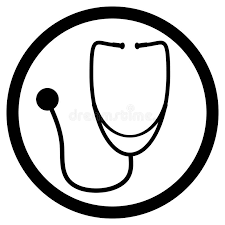 Vitamine E 3,93 %
*Test d’utilisation, étude Ln13005 – CIREC – juin 2014
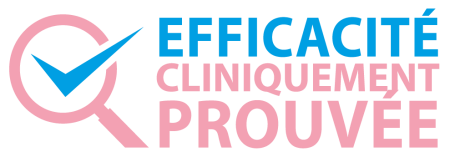 Efficacité prouvée	  In vivo – Test d’utilisation
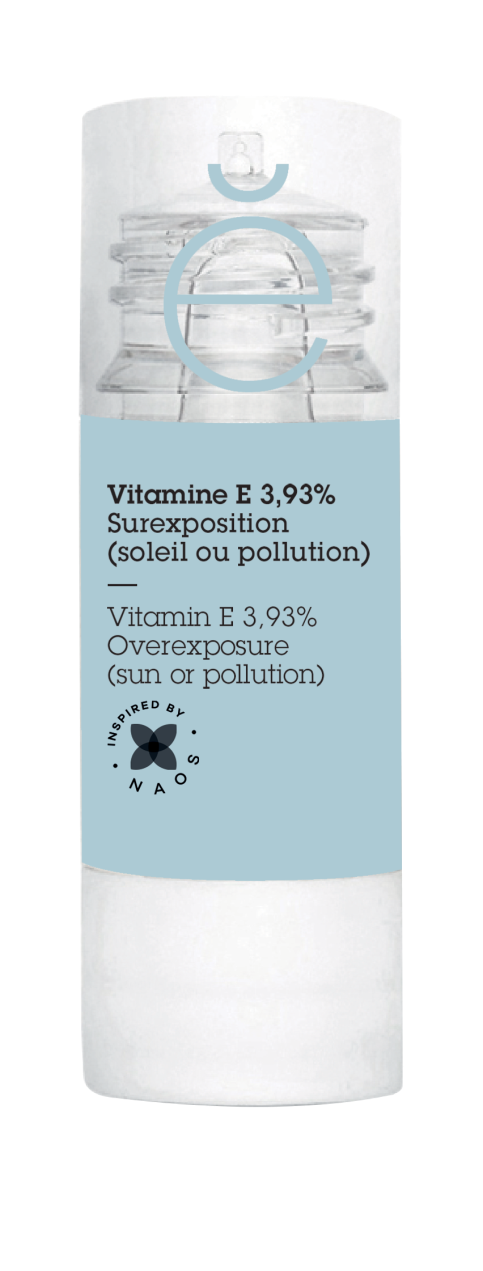 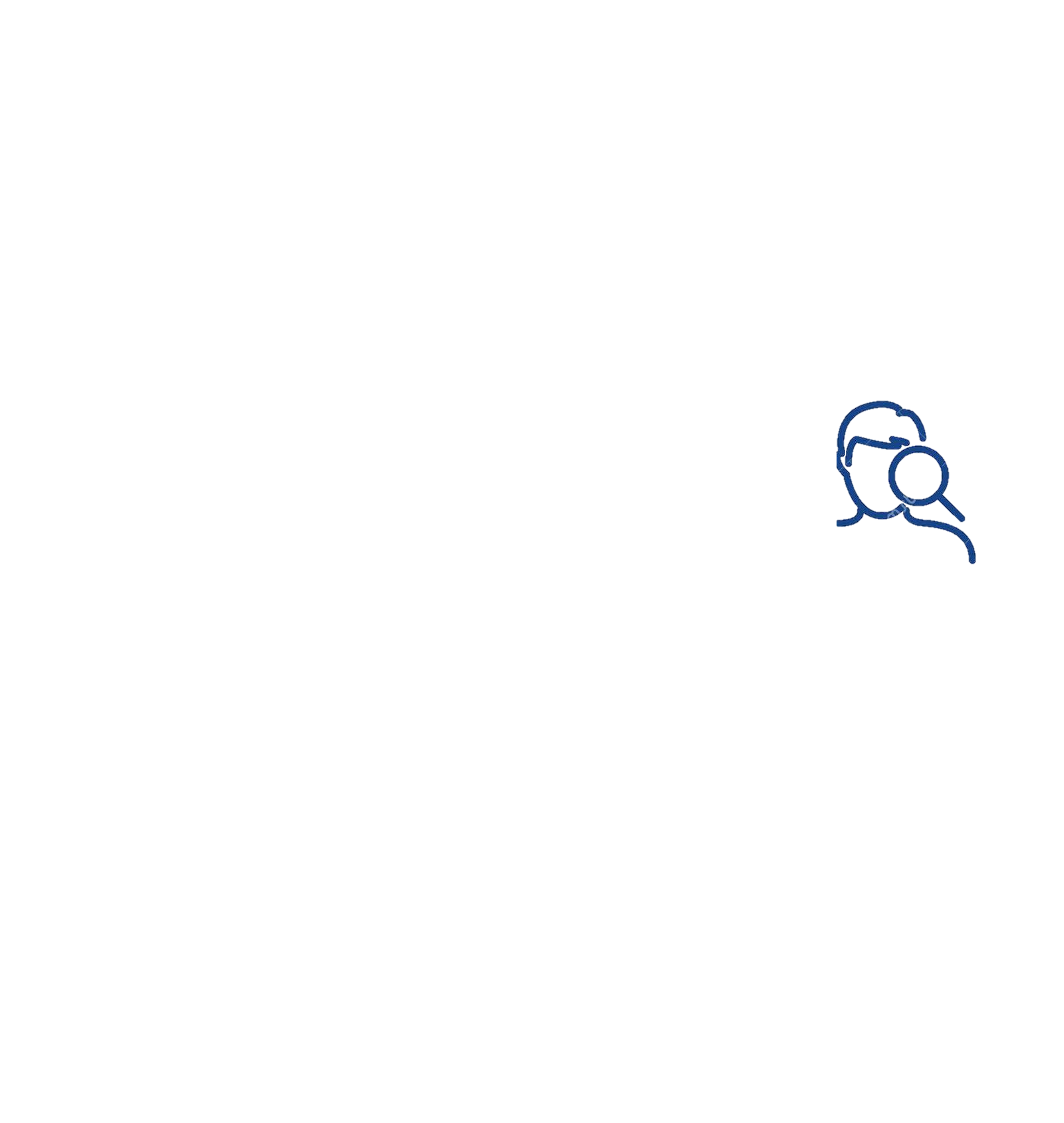 Test d’utilisation sous contrôle médical – 14 jours
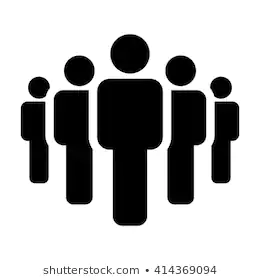 20 volontaires âgés de 24 à 64 ans, tous types de peaux
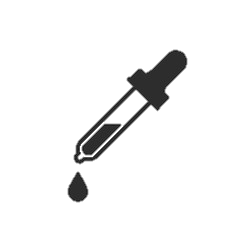 Utilisation deux fois par jour sur le visage entier (4 gouttes)
Au bout de 14 jours :
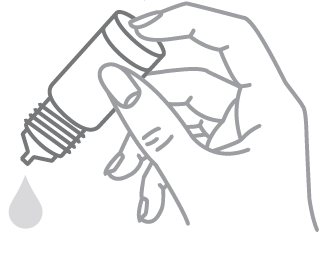 Peau mieux protégée	       95 %
Peau plus résistante au stress  85 %
Peau régénérée	       90 %
Teint plus lumineux	       90 %
Absorption significative	77 %
Fini non gras	85 %
[Speaker Notes: USE TEST UNDER MEDICAL CONTROL – 14 days (Study Ln13005 – CIREC – June 2014)
Aim of the study: To evaluate the cutaneous acceptability (cutaneous and ocular tolerance) as well as the cosmetic acceptability of the product (via a questionnaire).
Study population: 20 volunteers, 24 to 64 years of age, all skin type
Results: The investigational product is well tolerated on ocular and cutaneous level and considered globally well appreciated (70% of the volunteers would recommend it to a friend)]
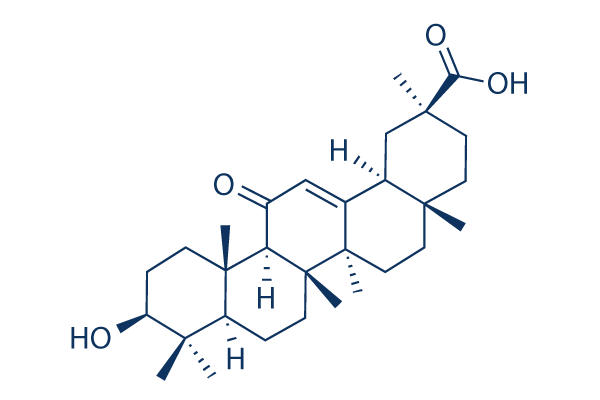 ACTIFS PURS
Enoxolone
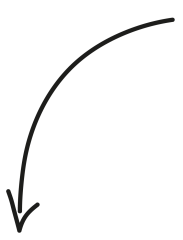 Hyper-réactivité cutanée
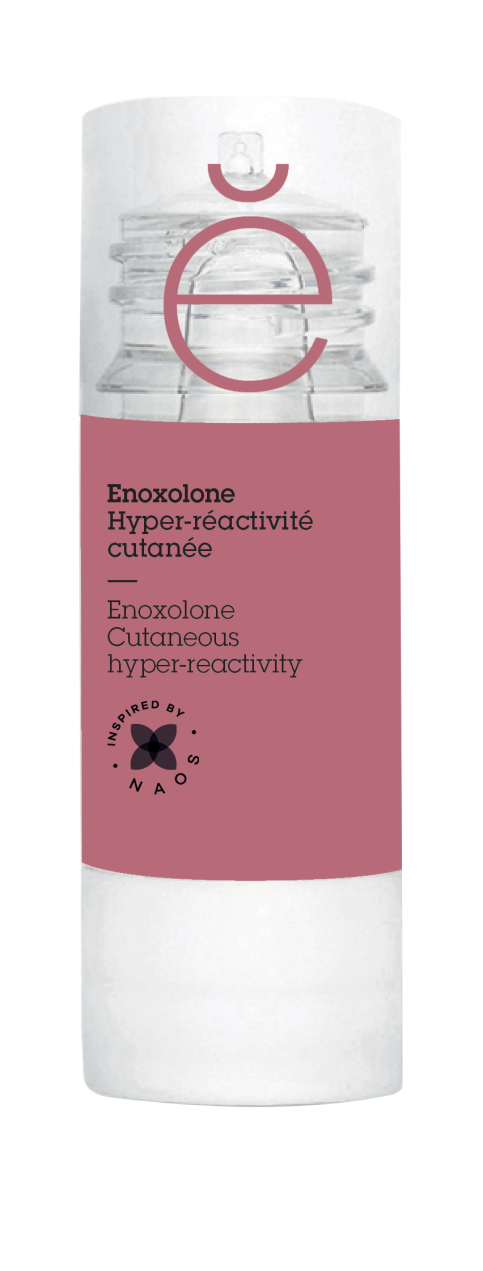 Origine : végétale
FICHE ENOXOLONE
INFORMATIONS GÉNÉRALES
Dérivé d’acide glycyrrhizinique (extrait de réglisse) utilisé comme plante médicinale depuis des milliers d’années.
MÉCANISME D’ACTION
ANTI-INFLAMMATOIRE : rôle fondamental sur 3 niveaux complémentaires pour réduire les réactions inflammatoires (inhibition de la conversion cortisol-cortisone, synthèse d’histamine, libération de dérivés arachidonique et d’eicosanoïde)
CONCENTRATION
INCI : GLYCYRRHETINIC ACID
2 % (2 000 mg/100 g) : Dose maximale autorisée par la réglementation européenne
[Speaker Notes: GENERAL INFORMATION: Enoxolone (also known as glycyrrhetinic acid or glycyrrhetic acid) is obtained from the hydrolysis of glycyrrhizic acid, itself obtained from liquorice. Only glycyrrhetinic acid isomer 18, also known by the name enoxolone, is active and known for its anti-inflammatory properties. 
The history of liquorice dates back several centuries. It was already cited in traditional Chinese plant compendiums and in Egyptian papyruses.

MECHANISM OF ACTION:
ANTI-INFLAMMATORY: Enoxolone plays a role in the skin at 3 complementary levels in view of reducing inflammatory reactions.
Inhibition of the conversion of ‘active’ cortisol to ‘inactive’ cortisone(1):
The skin can metabolise cortisol (a glucocorticoid inhibiting the steps of the inflammatory response) into cortisone (inactive form) thanks to different enzymes: 11 β hydroxysteroid dehydrogenase (11βHSD), Δ 5β-reductase and 3α-hydroxysteroid dehydrogenase (3 αHSD).
When there is more cortisone than cortisol, inflammation is triggered. 
18 glycyrrhetinic acid has corticosteroid-like properties and can prevent conversion of cortisol into cortisone by inhibiting 11β-HSD type 2. The proportion of cortisol is higher than cortisone, which inhibits the inflammatory response process. Cytokines and vasodilation are reduced.
This mechanism of action is different from that of topical corticosteroids and hydrocortisone and has the advantage of not causing dependency.

Inhibition of histamine synthesis(2)(3):
	Faced with damage from UV radiation to the skin, the immune system intervenes to protect it. Immune cells trigger the release of histamine, a vasodilating chemical mediator that is responsible for the red colour of the skin and the sensation of heat. 18 glycyrrhetinic acid blocks the synthesis of histamine (by inhibiting histidine decarboxylase) and its release (by inhibiting the increase in intracellular calcium concentration).  

Inhibition of arachidonic acid and eicosanoid derivative release:
During inflammation, phospholipase A2 is stimulated which leads to a rise in the release of arachidonic acid and therefore of eicosanoid derivatives (prostaglandin, leukotrienes, thromboxane). 18 glycyrrhetinic acid inhibits the release of arachidonic acid and of the production of leukotrienes  the inflammatory reaction is less intense.
	
CONCENTRATION: 2% (2000mg /100g) maximum dose allowed by European regulations

Bibliography
Martini MC et Seiller M. Actifs et additifs en cosmétologie. 3ème édition. p 633-634. 2006
Imanishi N et al. “Effects of glycyrrhizin and glycyrrhetinic acid on dexamethasone-induced changes in histamine synthesis of mouse mastocytoma P-815 cells and in histamine release from rat peritoneal mast cells”. Biochem Pharmacol. 38(15):2521-6. 1989.
Lee YM et al. “Inhibition of histamine synthesis by glycyrrhetinic acid in mast cells cocultured with Swiss 3T3 fibroblasts”. Int Arch Allergy Immunol. 110(3):272-7. 1996.]
ACTIFS PURS
Lee, Y M et al. “Inhibition of histamine synthesis by glycyrrhetinic acid in mast cells cocultured with Swiss 3T3 fibroblasts”. International archives of allergy and immunology vol. 110,3 (1996) : 272-7. Doi : 10.1159/000237298
Saeedi, M et al. “The treatment of atopic dermatitis with licorice gel”. The Journal of dermatological treatment vol. 14,3 (2003) : 153-7. Doi : 10.1080/09546630310014369
Evaluation of the soothing effect of 6 cosmetic products (évaluation de l’effet apaisant de 6 produits cosmétiques) – Rapport 15E1987 – Dermscan – 20/10/2015
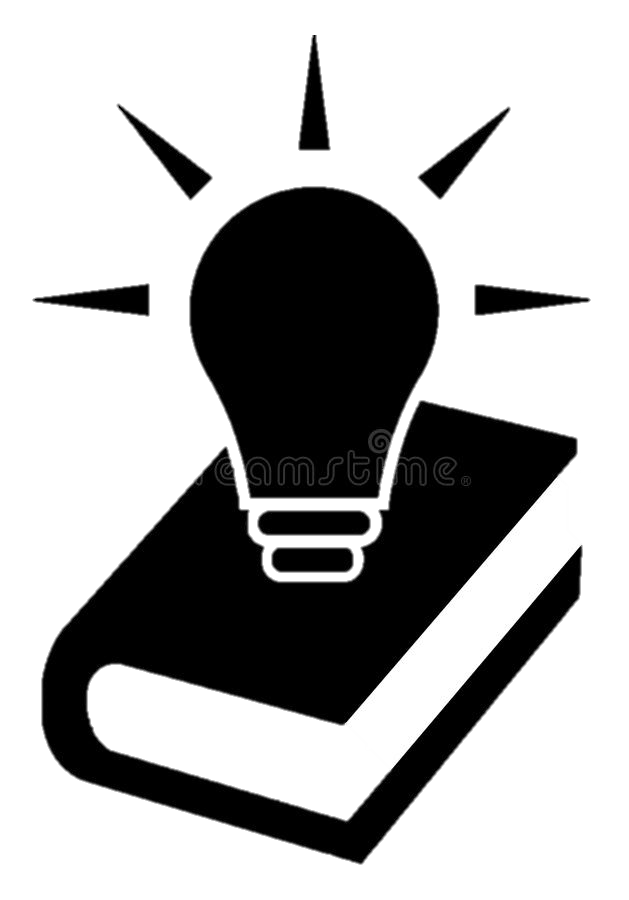 Enoxolone
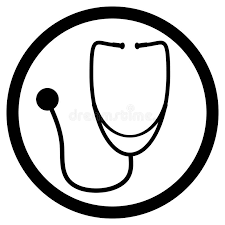 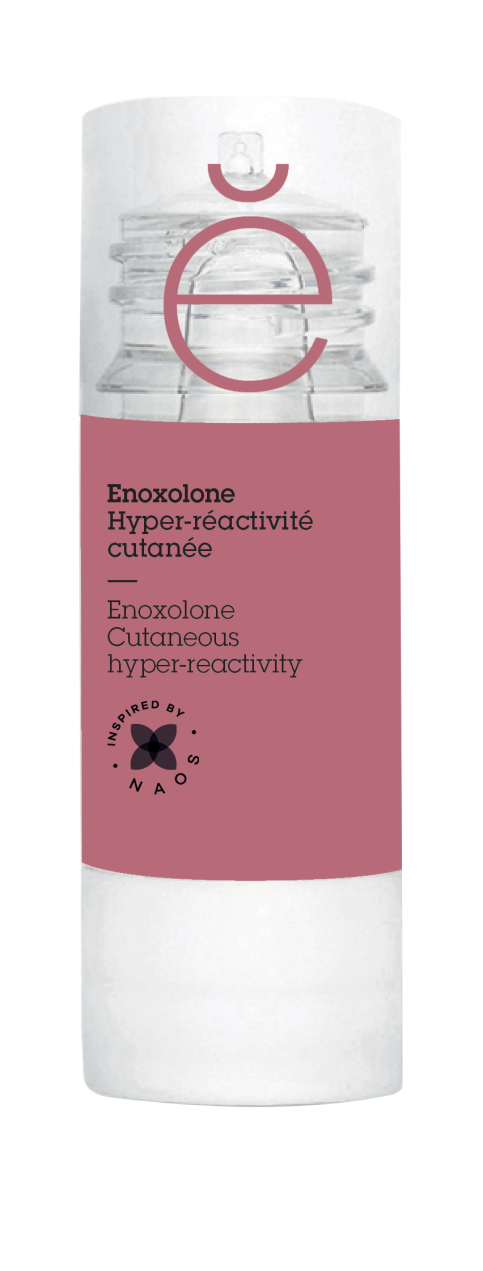 Efficacité prouvée	          Tests in vitro & in vivo
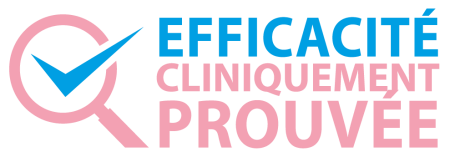 Une étude in vitro(1) a été menée afin d’évaluer l’effet de l’acide glycyrrhétinique (0,0023 %) sur le métabolisme de l’histamine sur une       co-culture de mastocytes et de fibroblastes 3T3  L’acide glycyrrhétinique inhibe fortement la synthèse d’histamine.
ANTI-INFLAMMATOIRE
Une étude in vivo(2) a été menée afin d’évaluer l’effet de l’acide glycyrrhétinique (1 % et 2 %) sur les érythèmes [30 volontaires]                  Réduction significative des érythèmes, des œdèmes et du score de démangeaisons sur deux semaines (le gel de réglisse est plus efficace à 2 % qu’à 1 %).
ANTI-ROUGEURS
Une étude in vivo(3) a été menée afin d’évaluer l’effet apaisant de l’acide glycyrrhétinique (2 %) [20 volontaires]  Effet apaisant significatif
APAISANT
[Speaker Notes: ANTI-INFLAMMATORY: An in vitro study(1) was performed to evaluate the effect of glycyrrhetinic acid (0.0023%) on the histamine metabolism on a coculture of mast cells and fibroblasts 3T3.
Results: Glycyrrhetinic acid at 50 μM inhibits 80% of histidine decarboxylase (HDC) activity. This enzyme catalyses the histamine synthesis reaction from histidine.
Conclusion: Glycyrrhetinic acid strongly inhibits histamine synthesis. 

ANTI-REDNESS: In vivo study(2) was performed to evaluate the effect of glycyrrhetinic acid (1 and 2%) on erythema. Two formulations containing a standardised liquorice extract were evaluated in a double-blind clinical trial comparing a gel without active ingredients on 30 patients with atopic dermatitis for 2 weeks. The liquorice gel at 2% glycyrrhetinic acid is more effective than that at 1%. A significant reduction in the erythema, oedema and itching score over two weeks was observed (p<0.05). 

SOOTHING: An in vivo study(3) was performed to demonstrate the soothing effect, after application of SLS 1% and glycyrrhetinic acid at 2% solution under patch during 18 hours on 20 volunteers. 
Results: Measured 24 hours after the application of patches and 6 hours after removing them; demonstrates a 13% reduction in redness with the SLS 1% and Glycyrrhetinic acid at 2% solution compared to the solution only with SLS. 
Conclusion: significant soothing effect of glycyrrhetinic acid.

Bibliography
Lee, Y M et al. “Inhibition of histamine synthesis by glycyrrhetinic acid in mast cells cocultured with Swiss 3T3 fibroblasts”. International archives of allergy and immunology vol. 110,3 (1996): 272-7. doi:10.1159/000237298
Saeedi, M et al. “The treatment of atopic dermatitis with licorice gel”. The Journal of dermatological treatment vol. 14,3 (2003): 153-7. doi:10.1080/09546630310014369
Evaluation of the soothing effect of 6 cosmetic products – Report 15E1987 – Dermscan – 10/20/2015]
ACTIFS PURS
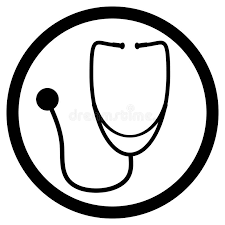 Enoxolone
* Test d’utilisation (étude Ln11012 – CIREC – avril 2011)
Efficacité prouvée     In vivo – Test d’utilisation
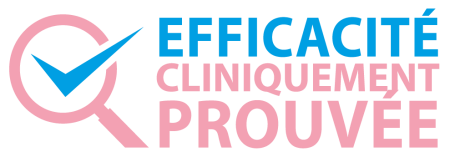 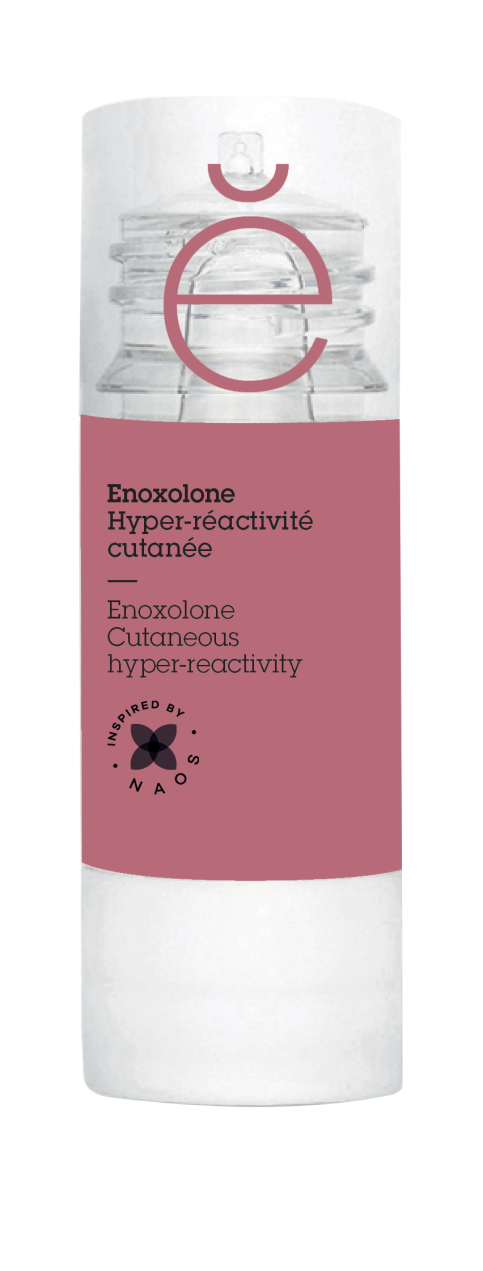 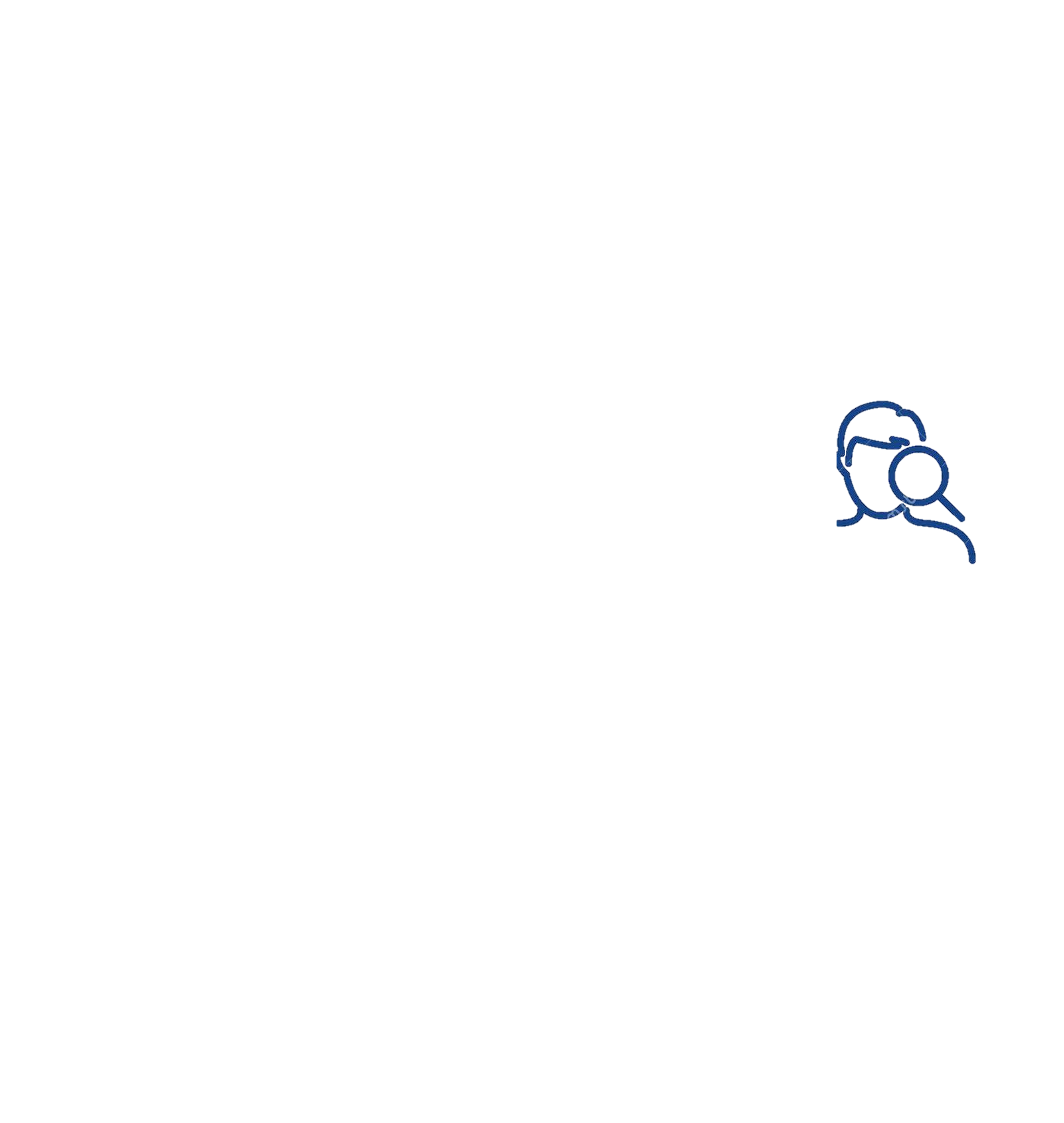 Test d’utilisation – 7 jours
20 volontaires âgés de 21 à 65 ans ayant la peau du visage très réactive et sensible.
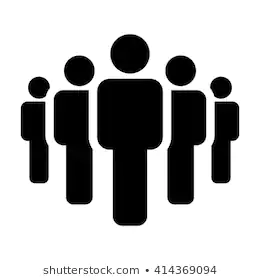 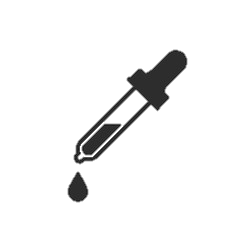 Utilisation deux fois par jour sur le visage entier (4 gouttes)
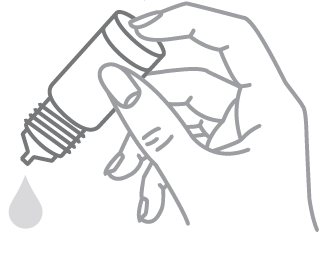 Au bout de 7 jours :
Peau apaisée	70 %
Peau moins réactive	70 %
Réduction des sensations de tiraillement	70 %
Réduction des sensations de picotement         & des démangeaisons	                           65 %
Facile d’application 82 %
Absorption significative 81 %
Fini non collant 83 %
[Speaker Notes: USE TEST – 7 days (Study Ln11012 – CIREC – April 2011)
Aim of the study: To evaluate the cutaneous acceptability (cutaneous and ocular tolerance) as well as the cosmetic acceptability of the product (via a questionnaire).
Study population: 20 volunteers, 24 to 64 years of age, all skin type
Results: The investigational product is very well tolerated on ocular and cutaneous levels and considered globally well appreciated (60% of the volunteers think that it has the properties expected from an active concentrate for treating reactive skin).]
ACTIFS PURS
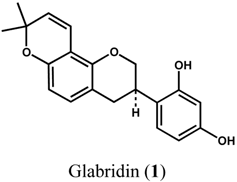 Glabridine
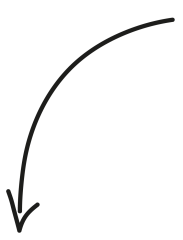 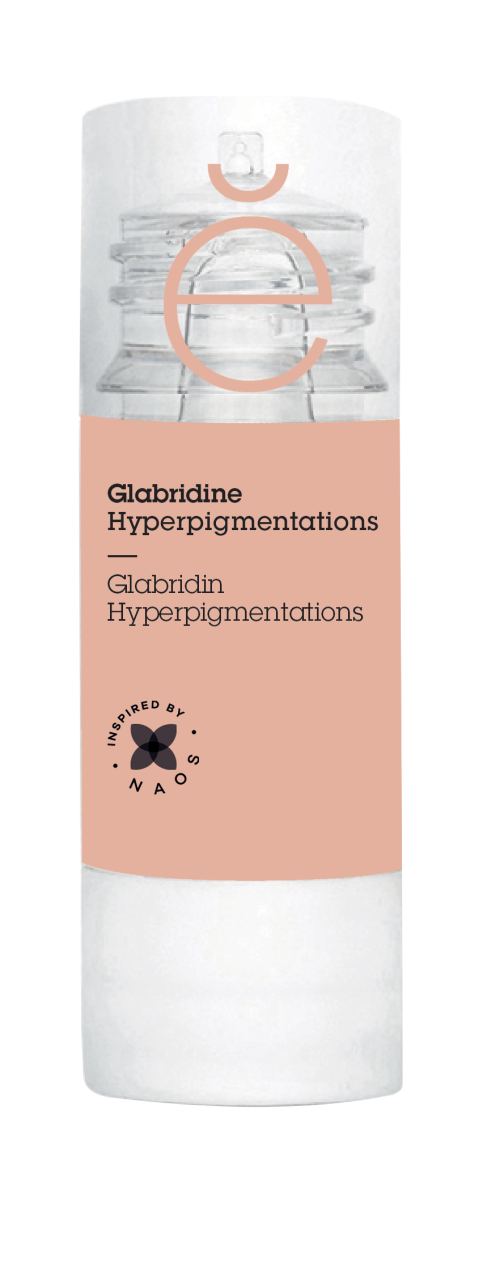 Hyperpigmentation
Origine : végétale
FICHE GLABRIDINE
INFORMATIONS GÉNÉRALES
Isoflavone (famille des phénols) présente dans l’extrait de racine de réglisse (GLYCYRRHIZA GLABRA).
MÉCANISMES D’ACTION
ÉCLAIRCISSANTE : inhibition de la mélanogenèse (par inhibition d’une enzyme clé : tyrosinase).
ANTI-INFLAMMATOIRE : inhibition de l’activité de la cyclooxygénase et de la synthèse de prostaglandines.
CONCENTRATION
INCI : GLYCYRRHIZA GLABRA (LICORICE) ROOT EXTRACT
0,025 % (25 mg/100 g)
[Speaker Notes: GENERAL INFORMATION: Glabridin is the main component found in the root extract of liquorice. It is an isoflavane (type of isoflavonoid) belonging to the larger family of phenol.
Glabridin is used in cosmetics for its lightening properties. The history of liquorice dates back several centuries.

MECHANISMS OF ACTION:
LIGHTENING: Glabridin inhibits melanogenesis by inhibiting T1 and T3 tyrosinase isozymes. Tyrosinase is a key enzyme in that catalyses the first steps in melanogenesis(1).
ANTI-INFLAMMATORY: Glabridin inhibits cyclooxygenase (COX) activity and therefore prostaglandin synthesis(1) which plays an important role in PIH (Post-inflammatory hyperpigmentation) as it stimulates melanogenesis. PGE-2 not only increases melanin production in melanocytes, but it increases dendrite formation and enhances melanosome transfer from melanocytes to keratinocytes(2). 

CONCENTRATION: 0.025% (25mg/100g)

Bibliography
Yokota, T. et al. “The inhibitory effect of glabridin from licorice extracts on melanogenesis and inflammation”. Pigment cell research 11 6 (1998): 355-61.
Fuller, B. “Role of PGE-2 and Other Inflammatory Mediators in Skin Aging and Their Inhibition by Topical Natural Anti-Inflammatories”. Cosmetics 6 (2019): 6.]
ACTIFS PURS
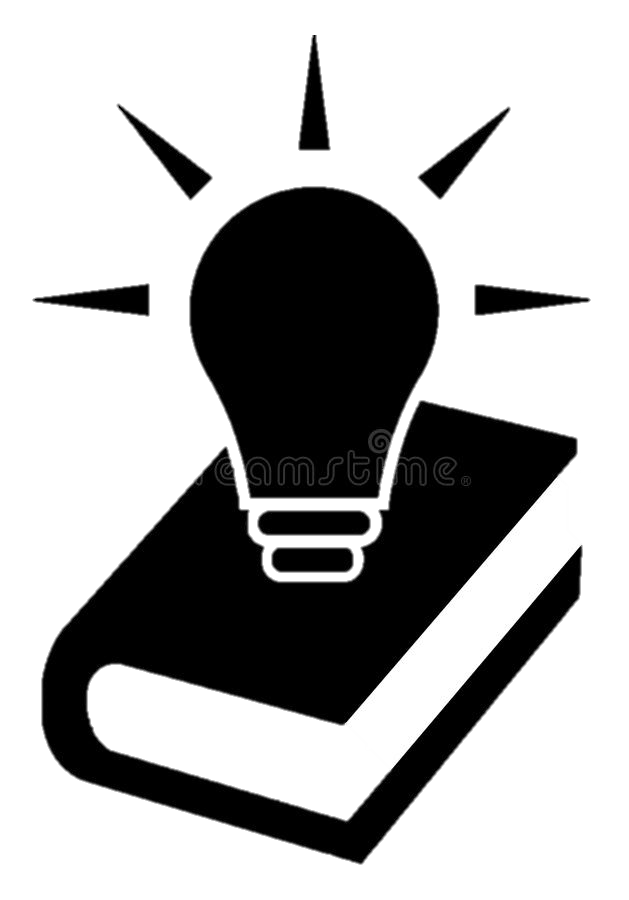 T. Yokota et al. “The Inhibitory Effect of Glabridin from Licorice Extracts on Melanogenesis and Inflammation”, Pigment Cell Res., vol. 11, no. 6, pp. 355–361, 1998.
Effect of glabridin on melanin synthesis (ASS/LIMP/Pigmentation 10/11/00)
Effect of glabridin on photoinduced PGE2 on Keratinocytes after UVB and UVA irradiation (Straticell CR/13/DIP01 study)
Glabridine
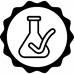 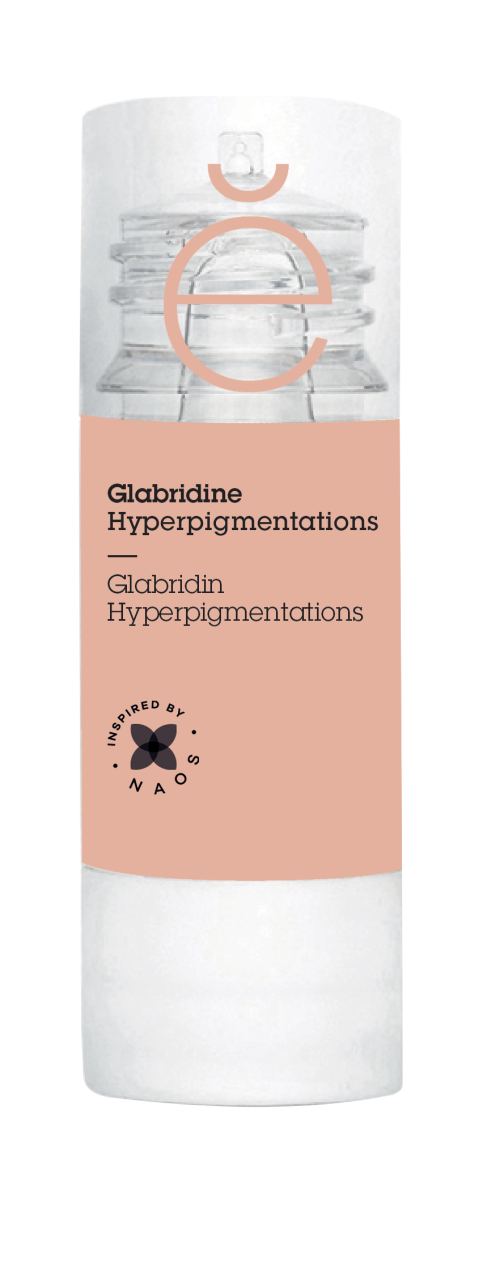 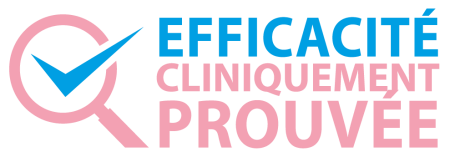 Efficacité prouvée	          Tests in vitro
INHIBITRICE DE MÉLANOGENÈSE
Une étude in vitro(1) a été menée afin d’évaluer l’effet de la glabridine sur l’activité de la tyrosinase  Inhibition de la tyrosinase et des isoenzymes de la tyrosinase.
Une étude in vitro(2) a été menée afin d’évaluer l’effet de la glabridine (0,0002 %) sur la synthèse de mélanine  Inhibition à 41 % de la synthèse de mélanine.
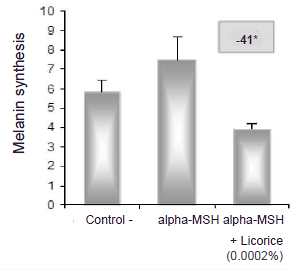 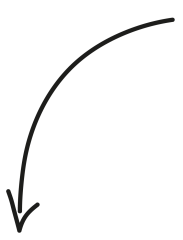 Une étude in vitro(3) a été menée afin d’évaluer l’effet de la glabridine sur la synthèse de PEG2  Inhibition de la synthèse de PEG2 selon la dose (inhibition à 54 % avec la glabridine à 0,00025 %). Les PGE2 sont un marqueur spécifique de l’HPI liée aux UV.
ANTI-INFLAMMATOIRE
[Speaker Notes: MELANOGENESIS INHIBITOR: 
An in vitro study(1) was performed on murine B16 melanoma cultures to evaluate the effect of glabridin on tyrosinase activity. The effect of glabridin on tyrosinase isozymes was then evaluated by SDS-Page.
Results: Glabridin significantly inhibits tyrosinase at concentrations of 0.1 to 10μg/mL (i.e. 0.00001 to 0.001%) and reduces the expression of tyrosinase isozymes T1 and T3 at 1μg/mL (0.0001%).
Conclusion: Glabridin inhibits melanogenesis by inhibiting a key enzyme: tyrosinase.
An in vitro study(2) was performed on normal human melanocytes (NHM) to evaluate the effect of glabridin on melanin synthesis. Melanin synthesis is induced by a positive control (analogue of α-MSH, a molecule naturally produced by keratinocytes during UV exposure, which initiates melanogenesis). The liquorice extract at 0.0002% is brought into contact with the NHM for 4 days. 
Results: Glabridin inhibits by 41% the synthesis of melanin induced by the positive control. 
Conclusion: Glabridin thus fights the appearance of spots induced by UV rays.
ANTI-INFLAMMATORY: An in vitro study(3) was performed on normal human keratinocytes (NHK) irradiated with UVA and UVB to evaluate the effect of glabridin (different doses: 0.00005%, 0.00025%, 0.0005%, 0.001%) on PEG2 synthesis.
Results: Glabridin inhibits PEG2 in a dose-dependent manner. It inhibits by 54% the synthesis of UV-induced PGE2 at a dose of 0.00025%. 
Conclusion: PGE2 is one of the specific markers of UV-related post-inflammatory hyperpigmentation and glabridin has beneficial effects on preventing PIH in the skin.
Bibliography
T. Yokota et al. “The Inhibitory Effect of Glabridin from Licorice Extracts on Melanogenesis and Inflammation”, Pigment Cell Res., vol. 11, no. 6, pp. 355–361, 1998.
Effect of glabridin on melanin synthesis (ASS/LIMP/Pigmentation 10/11/00)
Effect of glabridin on photoinduced PGE2 on Keratinocytes after UVB and UVA irradiation (Straticell CR/13/DIP01 study)]
ACTIFS PURS
Glabridine
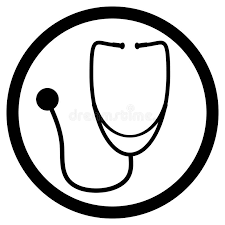 Test d’utilisation sous contrôle dermatologique (rapport 787882A01 – EUROFINS – septembre 2016)
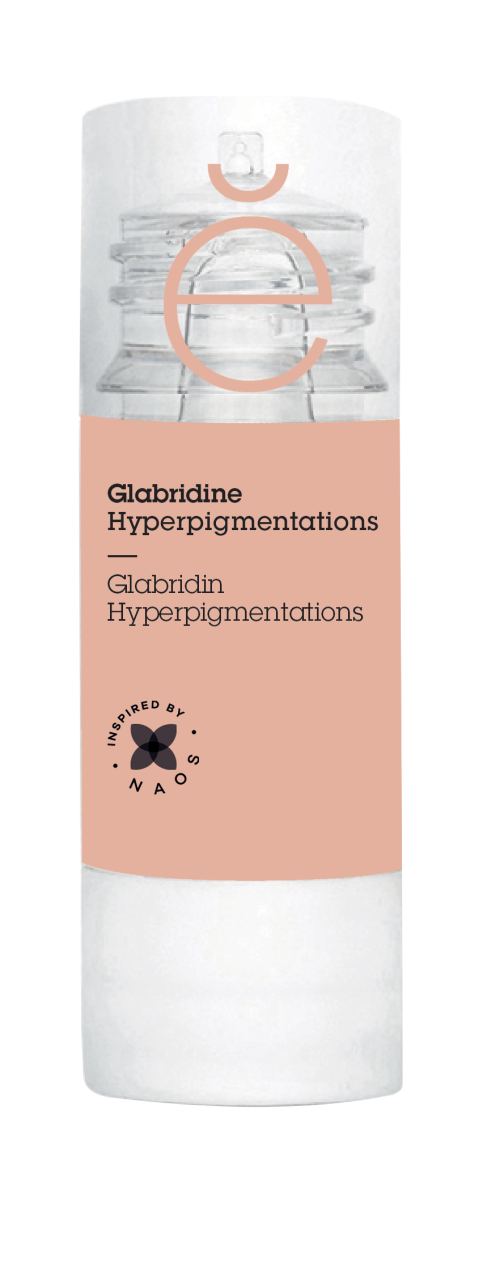 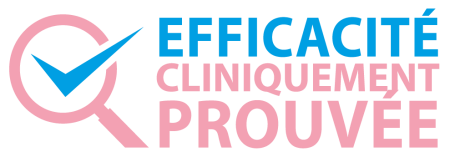 Efficacité prouvée	  In vivo – Test d’utilisation
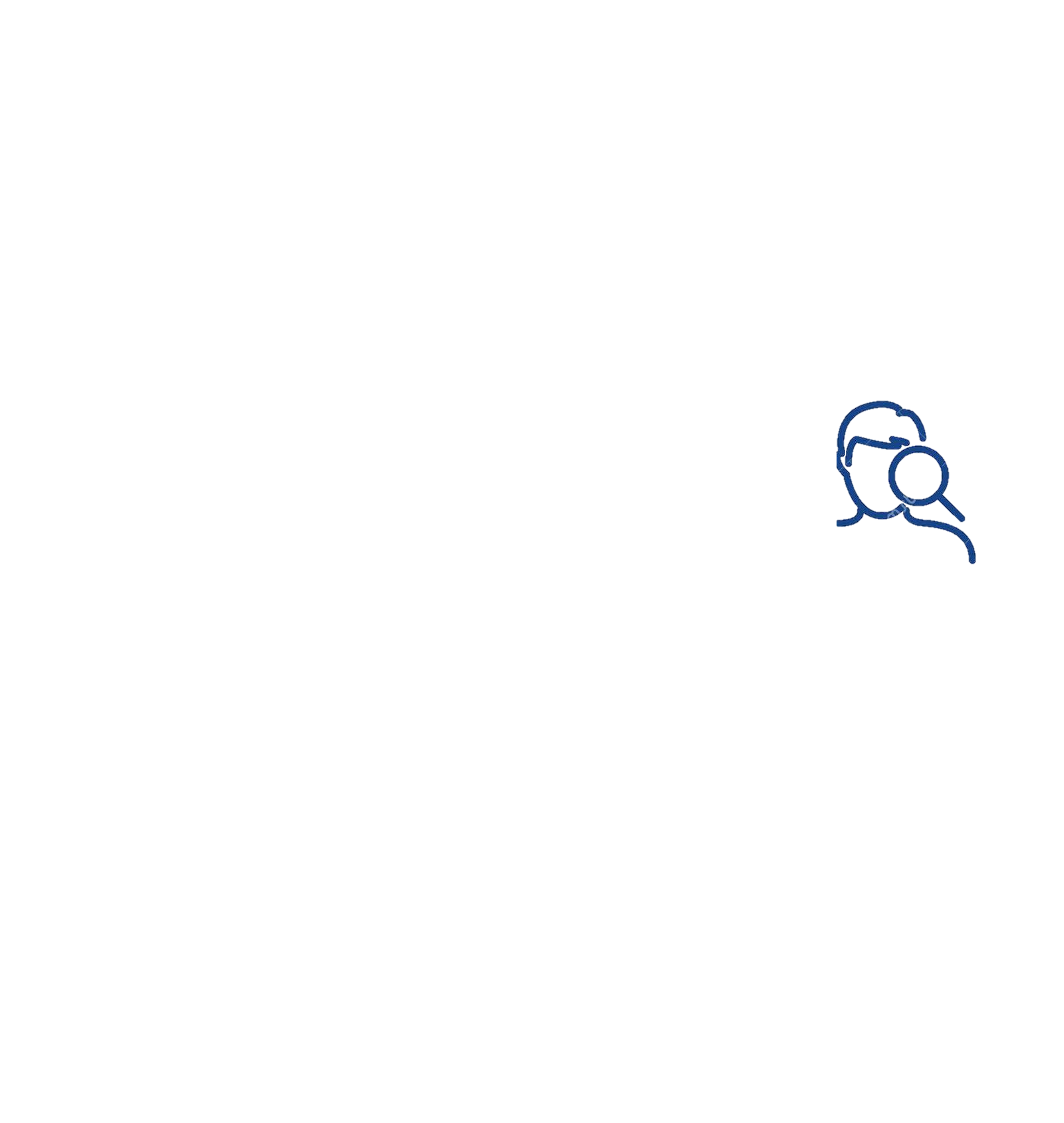 Test d’utilisation sous contrôle dermatologique – 16 jours
25 volontaires âgés de 40 à 65 ans, tous types de peaux. 60 % d’entre eux présentaient des taches brunes ou des zones hyperpigmentées sur le visage, le décolleté ou les mains
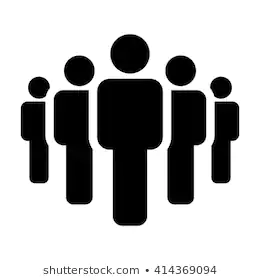 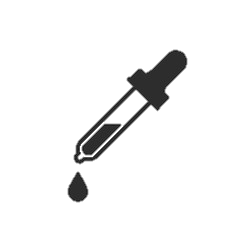 Utilisation deux fois par jour sur le visage entier (4 gouttes)
Dès 16 jours :
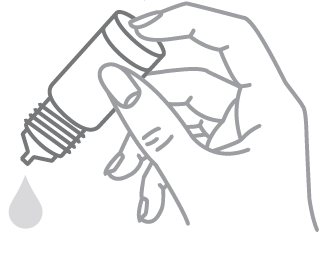 Teint plus uniforme	68 %
Les taches brunes paraissent atténuées	53 %*
Peau plus homogène	64 %
Teint plus éclatant	72 %
Texture agréable 96 %
Facile d’application 96 %
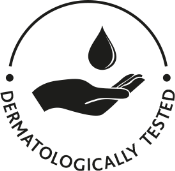 [Speaker Notes: USE TEST UNDER DERMATOLOGICAL CONTROL – 16 days (Report 787882A01 – EUROFINS – September 2016)
Aim of the study: To evaluate the cutaneous acceptability (cutaneous tolerance) as well as the cosmetic acceptability of the product (via a questionnaire).
Study population: 25 volunteers, all skin types, from 40 to 65 years of age. Among them, 60% of the panel said they had brown spots or hyperpigmented areas on their face, neckline or hands.
Results: The investigational product is well tolerated on the cutaneous level and considered globally very well appreciated (satisfaction rate of 92%)]
pKa = 3,13
ACTIFS PURS
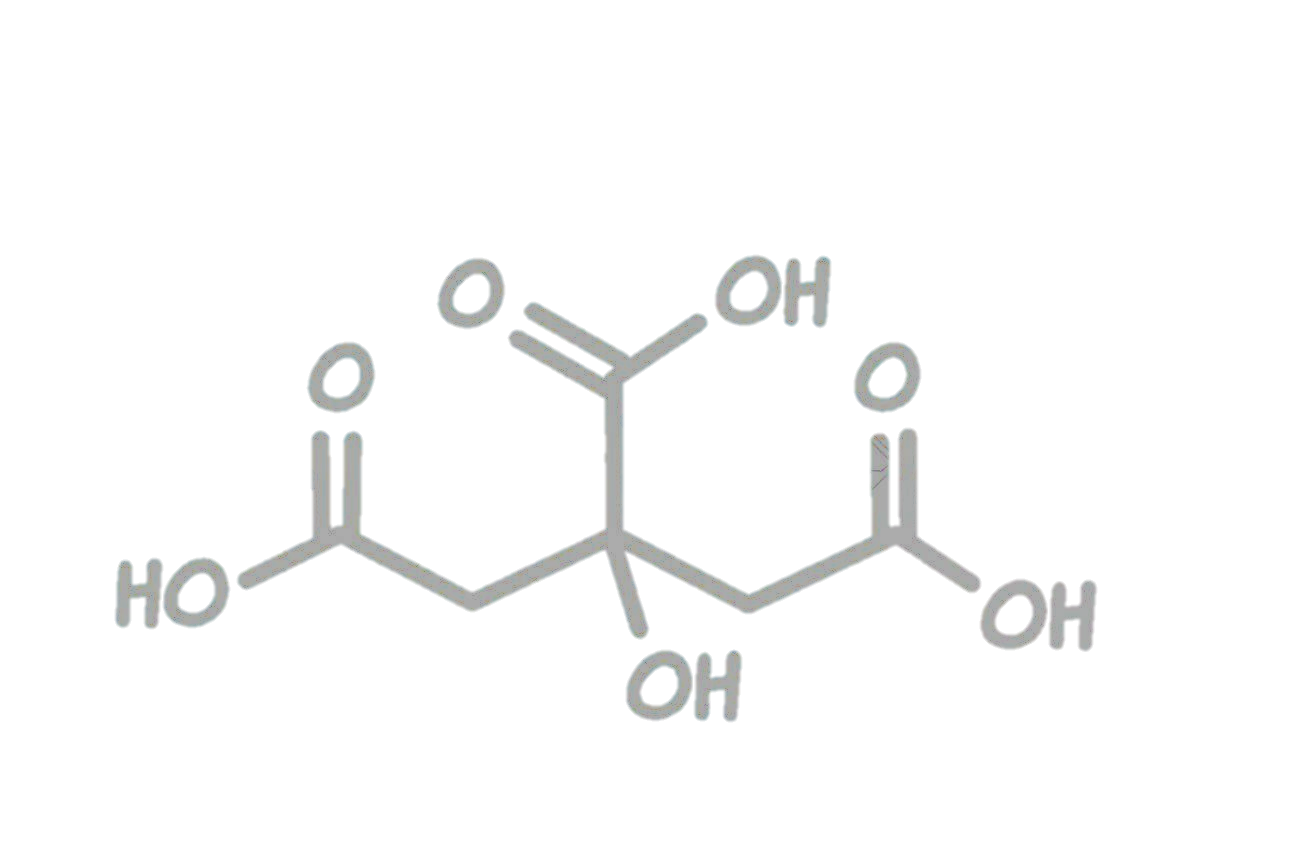 pKa = 4,76
pKa = 6,4
Acide citrique 26 %
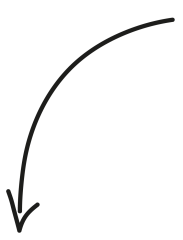 Perte d’éclat
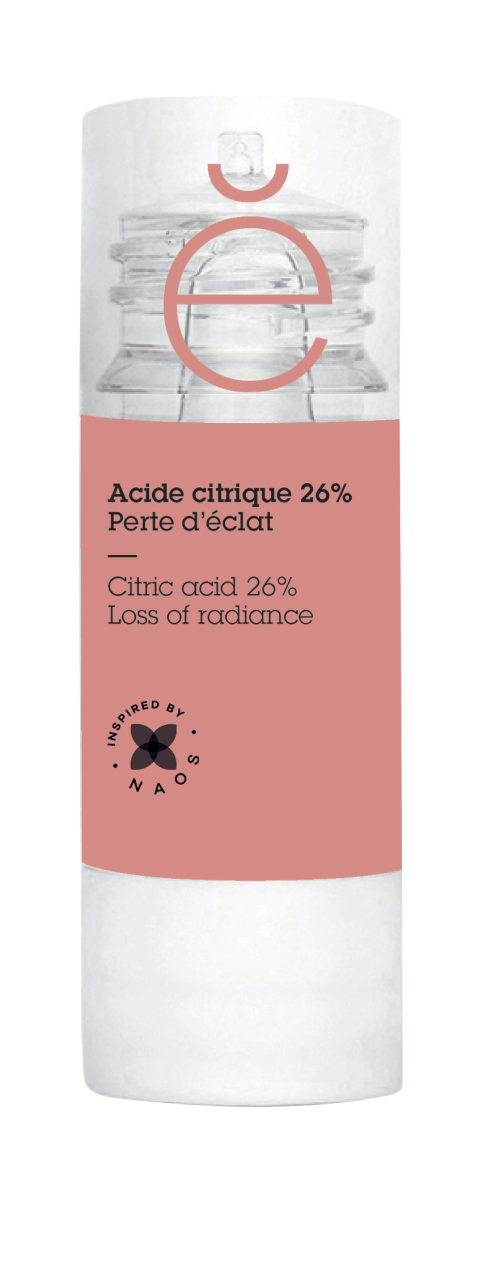 Origine : biotechnologique
FICHE ACIDE CITRIQUE
INFORMATIONS GÉNÉRALES
AHA très bien toléré naturellement présent dans les agrumes ayant la particularité de remplir 3 fonctions carboxyliques (donc 3 pKa).
MÉCANISMES D’ACTION
KÉRATOLYTIQUE : modifie la cohésion des cornéocytes et accélère la desquamation (effet de peeling en surface).
ASTRINGENT : resserre les pores dilatés pour un grain de peau affiné.
CONCENTRATION
INCI : CITRIC ACID & SODIUM CITRATE
26 % (26 000 mg/100 g)
[Speaker Notes: GENERAL INFORMATION: Citric acid is a carboxylic acid that occurs naturally in citrus fruits. It is a member of the alpha hydroxy acid (AHA) family which differs from BHA by the position of the hydroxyl group (-OH) on the carboxyl function (-COOH) in α.
The specificity of citric acid among the AHAs is to have 3 carboxyl functions. According to the surrounding pH, these carboxyl functions are either acid (COOH), or alkali (COO-). A pKa is attributed to each of the 3 carboxyl functions, which corresponds to the pH value at which the alkali carboxyl function becomes acid. At cutaneous pH 5.5, citric acid with one of its pKas at 6.4 will have an acid function, and 2 alkali functions (pKa 4.76 and 3.13). Citric acid is therefore effective at pH 6.4 and at cutaneous pH (5.5), while being well-tolerated as the product pH remains close to neutral.
MECHANISMS OF ACTION:
KERATOLYTIC: Citric acid can modify corneocyte cohesion(1) (by decreasing corneocyte electronegativity) and accelerates the desquamation process. It therefore modulates epidermal renewal: the surface peeling effect of citric acid leading to a decrease in stratum corneum thickness comes with an increase in the thickness of the living epidermis and acceleration of epidermal renewal.
ASTRINGENT: Compared to the other AHAs, citric acid also has astringent properties(2) that tighten dilated pores and produce finer skin texture.
CONCENTRATION: 26% (26,000mg/100g)
Bibliography
Xiao Wang. “A theory for the mechanism of action of the a-hydroxy acids applied to the skin”. Medical Hypotheses (1999) 53(5), 380–382 
Thomas, C J, and H T Lawless. “Astringent subqualities in acids”. Chemical senses vol. 20,6 (1995): 593-600. doi:10.1093/chemse/20.6.593]
ACTIFS PURS
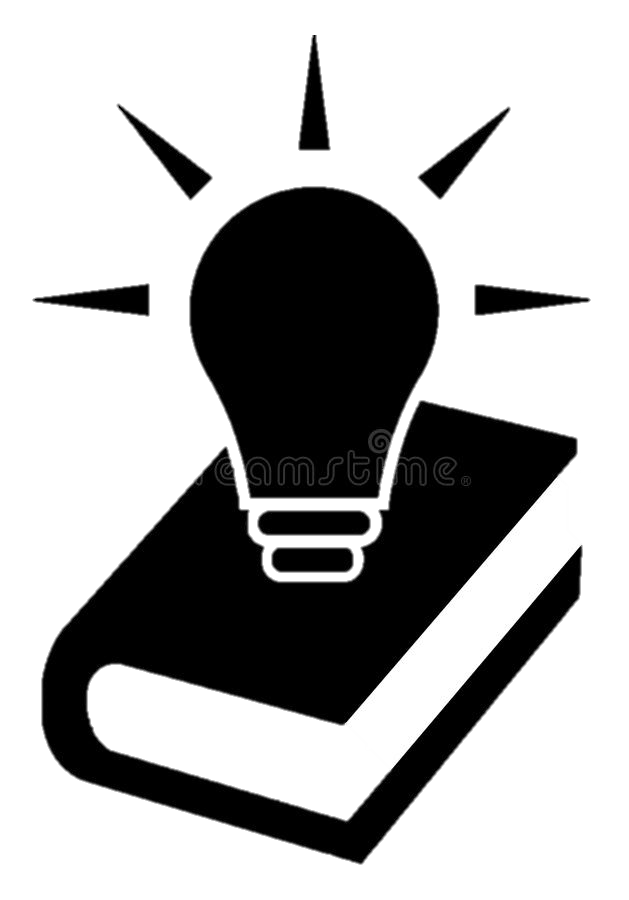 Ying, Tsung-Ho et al. “Citric acid induces cell-cycle arrest and apoptosis of human immortalized keratinocyte cell line (HaCaT) via caspase- and mitochondrial-dependent signaling pathways”. Anticancer research vol. 33,10 (2013) : 4411-20.
Bernstein, E F et al. “Citric acid increases viable epidermal thickness and glycosaminoglycan content of sun-damaged skin”. Dermatologic surgery: official publication for American Society for Dermatologic Surgery [et al.] vol. 23,8 (1997) : 689-94. Doi : 10.1111/j.1524-4725.1997.tb00391.x
Acide citrique 26 %
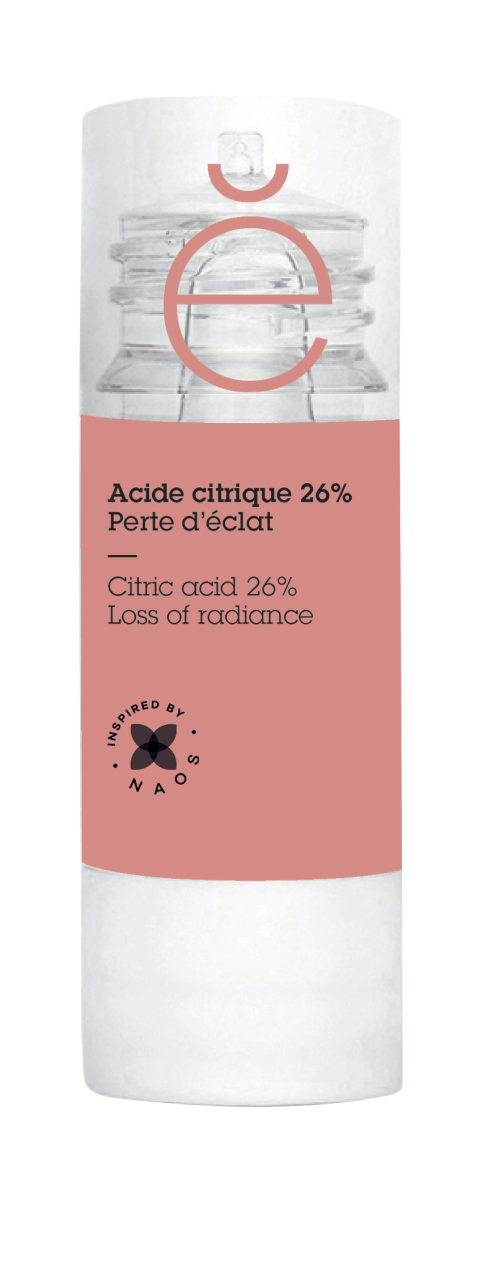 Efficacité prouvée	            Tests in vitro & in vivo
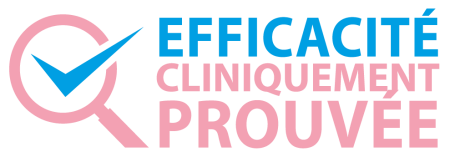 KÉRATOLYTIQUE
Une étude in vitro(1) a été menée afin d’évaluer l’effet de l’acide citrique sur l’apoptose et la caspase 3, 8 et 9 par cytométrie en flux  L’acide citrique entraîne une apoptose et induit ainsi l’effet de peeling, ce qui permet à la peau de se renouveler.
Une étude in vitro(2) a été menée afin d’évaluer l’effet d’une lotion à base d’acide citrique (20 %) sur l’épaisseur d’un épiderme vivant et sur la quantité de GAG dans le derme  Augmentation de l’épaisseur de l’épiderme vivant (+40 %) et de la quantité de GAG dans le derme (+57 %).
[Speaker Notes: KERATOLYTIC: 
An in vitro study(1) was performed on HaCaT (cells replacing normal human epidermal keratinocytes) to evaluate the effect of citric acid (at 12.5mM) on apoptosis and caspase-3, -8 and -9 by flow cytometry.
Results: Skin renewal rate increase: Caspases-3, -8 and -9, especially caspase-3 show high peaks of activity after 24 hours. This activation leads to increasing apoptosis over time with a rate of 12% after 72 hours.
Conclusion: Citric acid leads to apoptosis and thereby inducing the peeling effect, enabling the skin to renew itself.
In vivo study(2) was performed to evaluate the effect of citric acid lotion (20%) on living epidermis thickness and GAG quantity in the dermis. 6 women (70 to 83 years of age) applied a citric acid lotion (20% with pH=3.5) for 3 months on photoaged skin on the forearm vs vehicle alone. Histological study on skin biopsies was performed.
Results: There was an increase in the thickness of the living epidermis (+40%) and an increase in the quantity of GAGs (hyaluronic acid) in the dermis (+57%) and epidermis.

Bibliography
Ying, Tsung-Ho et al. “Citric acid induces cell-cycle arrest and apoptosis of human immortalized keratinocyte cell line (HaCaT) via caspase- and mitochondrial-dependent signaling pathways”. Anticancer research vol. 33,10 (2013): 4411-20.
Bernstein, E F et al. “Citric acid increases viable epidermal thickness and glycosaminoglycan content of sun-damaged skin”. Dermatologic surgery: official publication for American Society for Dermatologic Surgery [et al.] vol. 23,8 (1997): 689-94. doi:10.1111/j.1524-4725.1997.tb00391.x]
ACTIFS PURS
Acide citrique 26 %
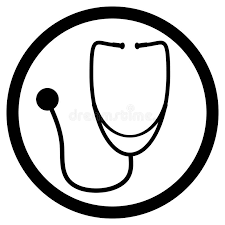 Test d’utilisation sous contrôle médical (étude Ln19005 – CIREC – octobre 2019)
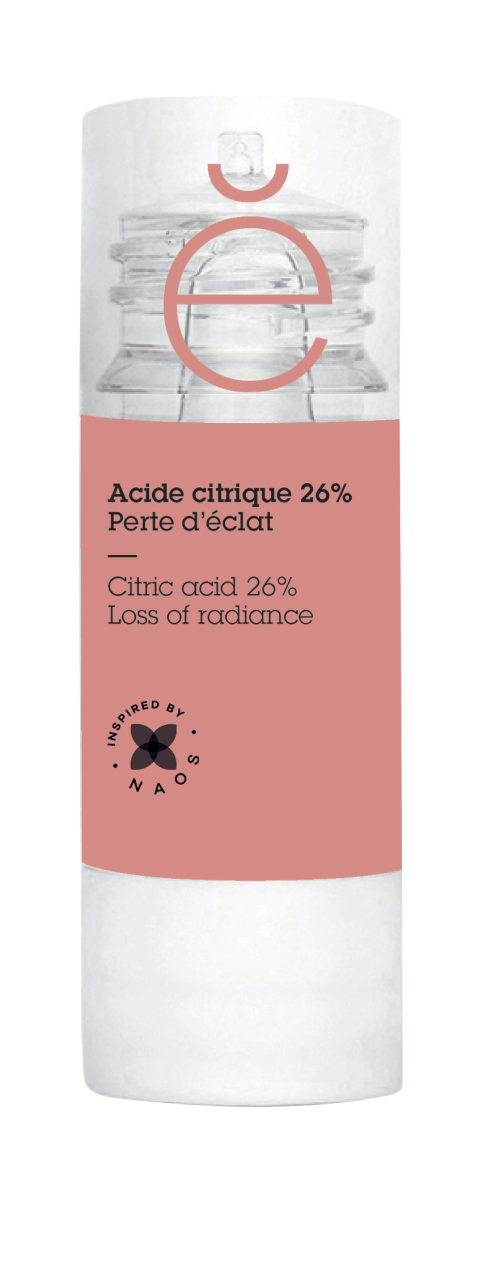 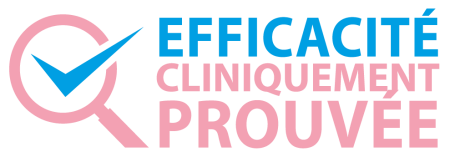 Efficacité prouvée	  In vivo – Test d’utilisation
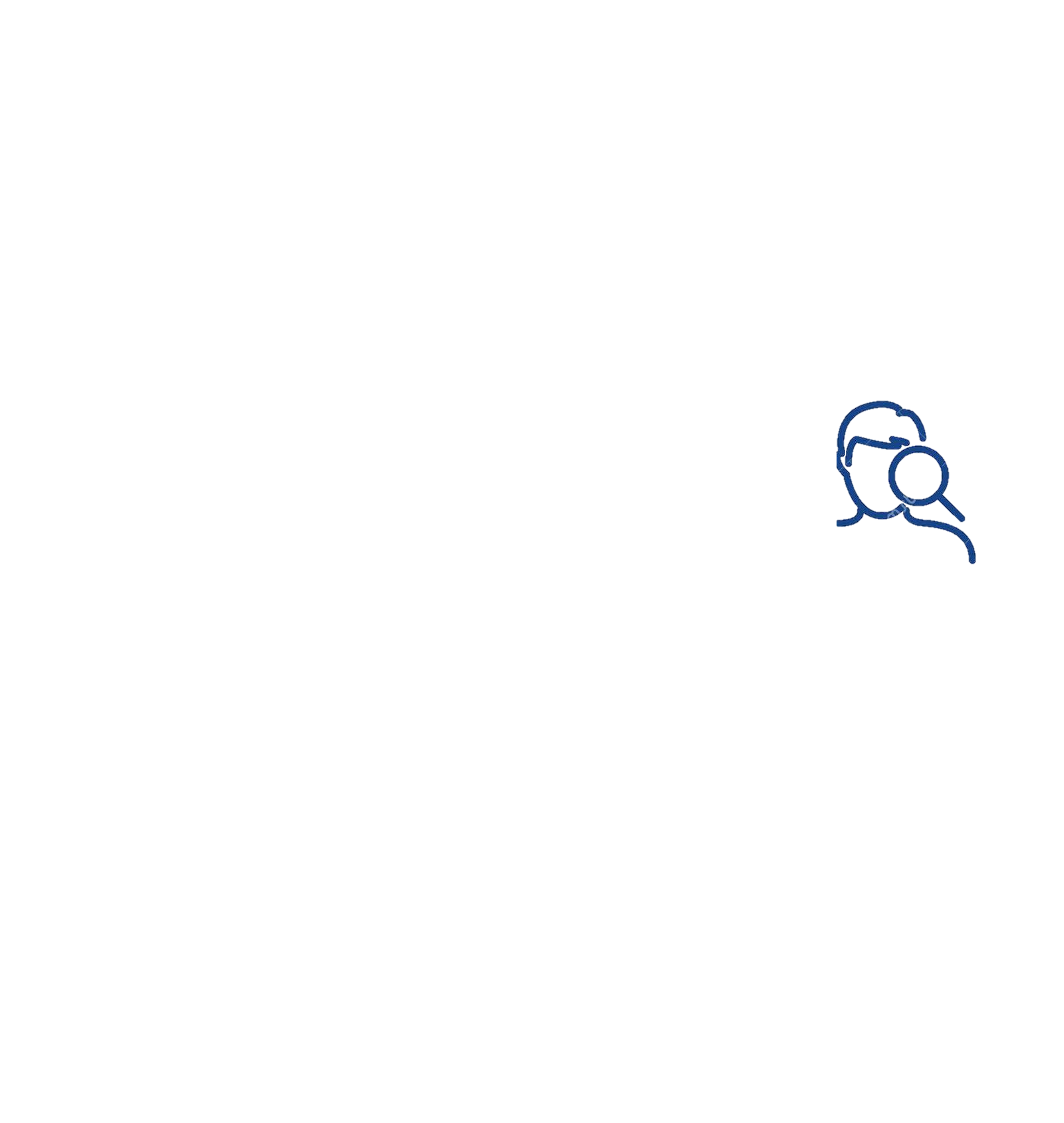 Test d’utilisation sous contrôle médical – 28 jours
19 volontaires âgés de 26 à 55 ans, peau normale, mixte ou grasse, pores dilatés et teint terne (manque d’éclat)
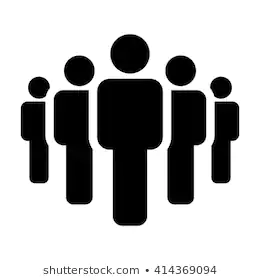 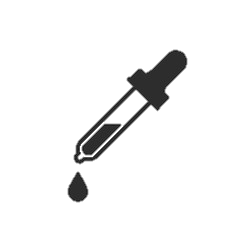 Utilisation une fois par jour le soir sur le visage entier (4 gouttes)
Dès 4 jours	      Teint plus lumineux 79 %
		Peau plus lisse           95 %
Au bout de 28 jours	
Teint moins terne                                        95 %
Teint plus lumineux & uniforme                 89 %
Grain de peau affiné                                    100 %
Pores dilatés plus resserrés et moins visibles 89 %
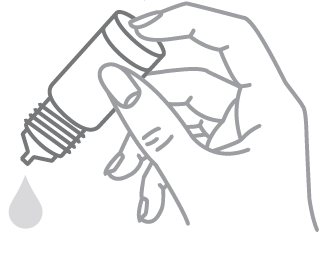 Absorption significative 77 %
Fini non gras 85 %
[Speaker Notes: USE TEST UNDER MEDICAL CONTROL – 28 days (Study Ln19005 – CIREC – October 2019)
Aim of the study: To evaluate the cutaneous acceptability (cutaneous and ocular tolerance) as well as the cosmetic acceptability of the product (via a questionnaire).
Study population: 19 volunteers, 26 to 55 years of age, with normal, combination or oily skin with dilated pores and a dull (complexion (lack of radiance). 
Results: The investigational product is moderately well tolerated (7 volunteers presented tingling and/or heating of the skin, a reaction expected for this type of product and which did not lead to stopping the test) and very well tolerated on ocular level. It is considered globally well appreciated (79% of the volunteers think that it has the expected properties).]
ACTIFS PURS
Acide glycolique 10 %
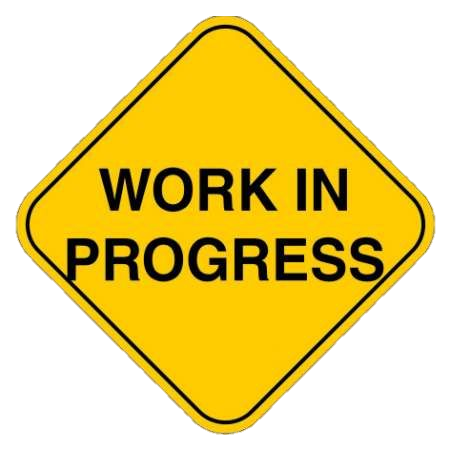 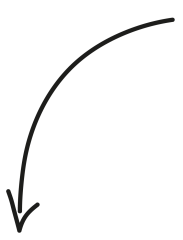 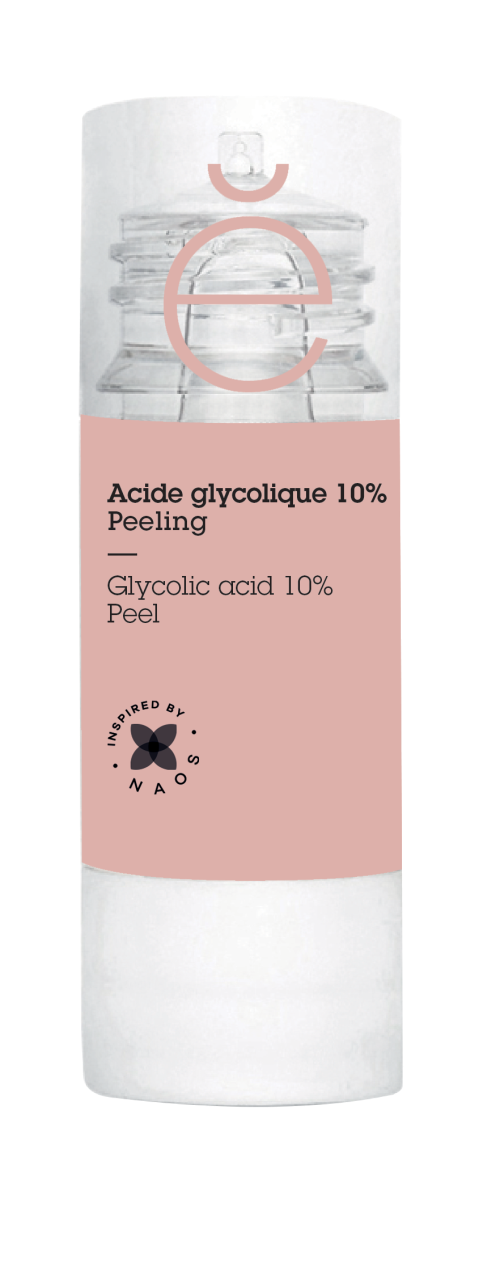 Peel
FICHE ACIDE GLYCOLIQUE
INFORMATIONS GÉNÉRALES
xx
MÉCANISMES D’ACTION
X : 
X :
CONCENTRATION
x